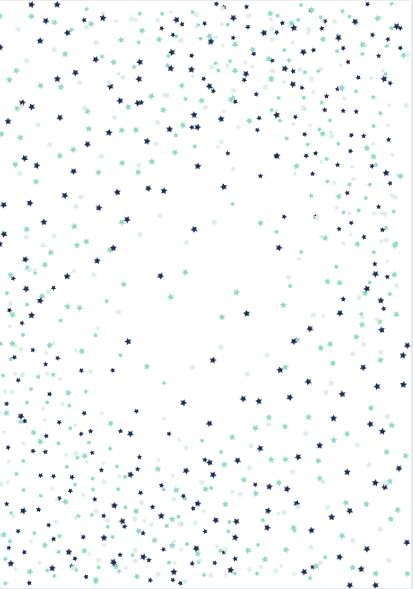 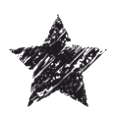 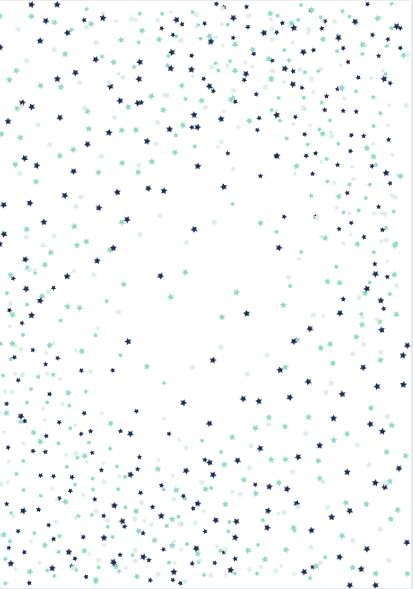 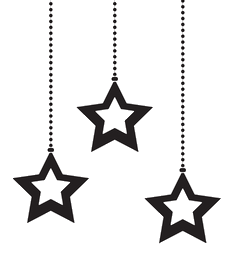 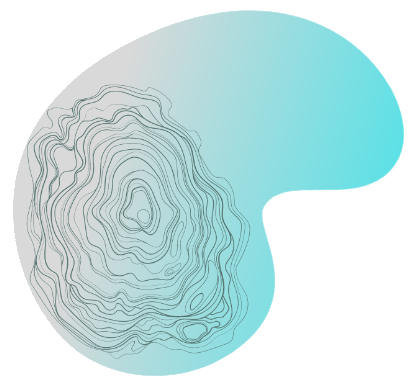 RITUEL
DE
NUMÉRATION
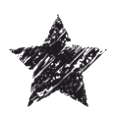 Vous trouverez ici le travail réalisé par vos soins sur le rituel de n.

Nous avons mis les diapos qui avaient été réalisées au cours de la visio ainsi qu’un modèle vierge pour chaque niveau si vous souhaitez le poursuivre ou le faire évoluer pour votre classe.
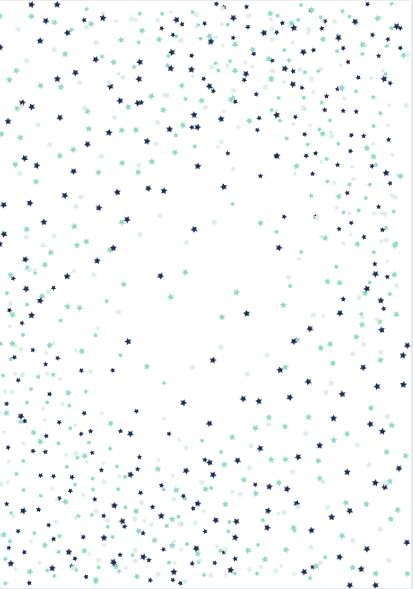 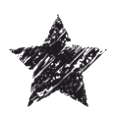 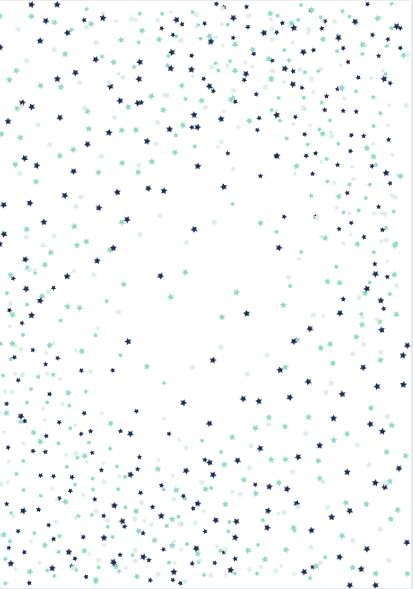 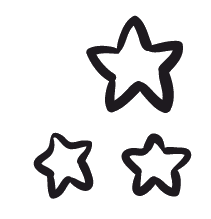 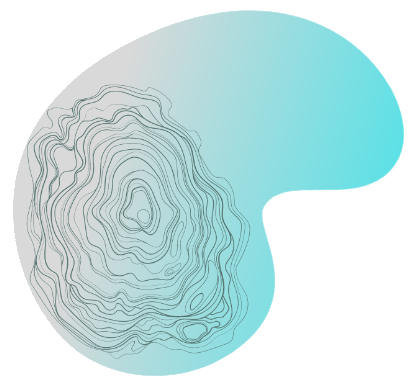 Série 1: 
Dizaines / unités.
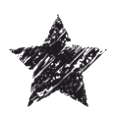 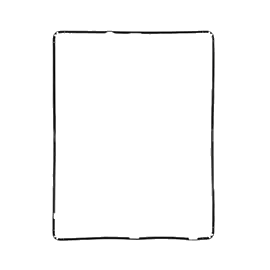 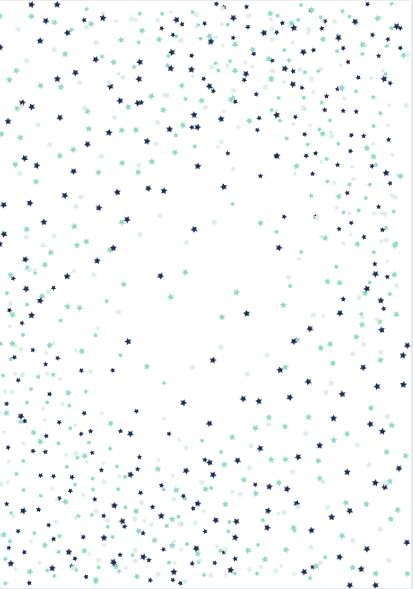 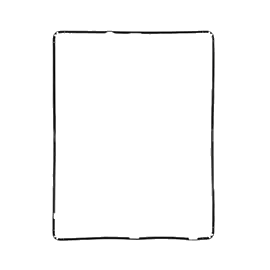 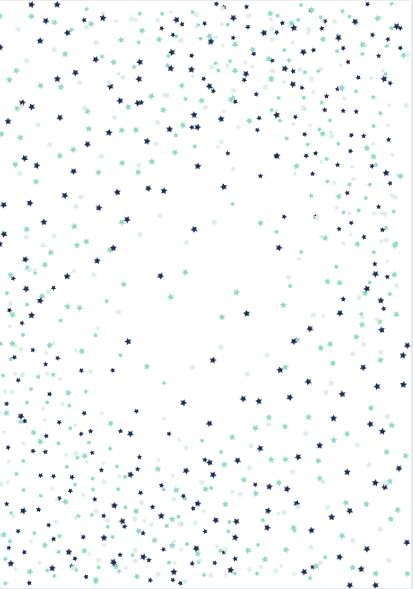 13
D
U
Combien?
+1
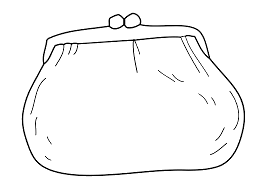 fiche 0
-1
Ecris en lettres:_____________________
_________________________________
_________________________________
Compare: > ou <
13
…18
Dessine:
Place le nombre sur la droite graduée
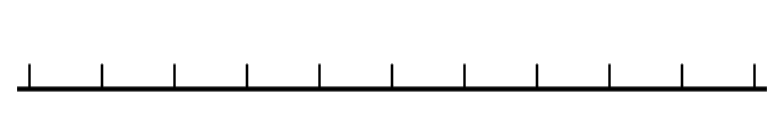 10
20
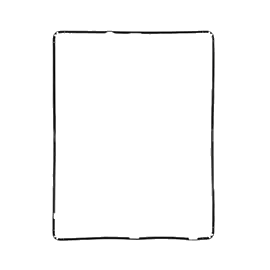 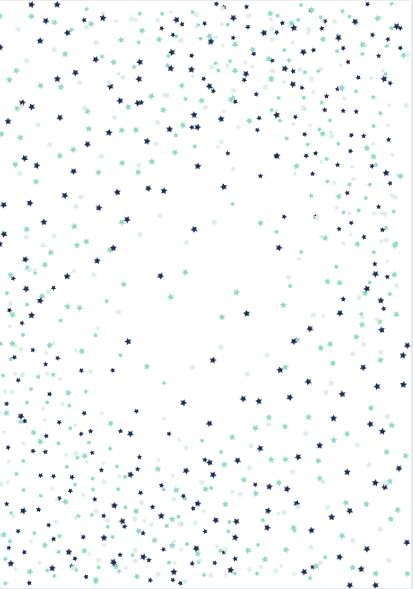 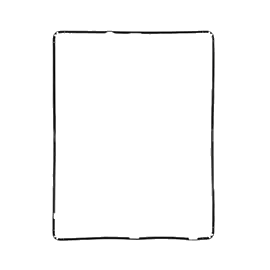 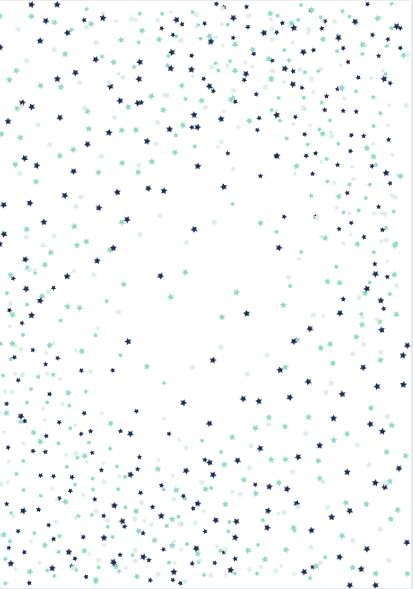 13
D
U
Combien?
+1
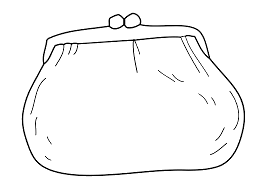 fiche 0
14
1
3
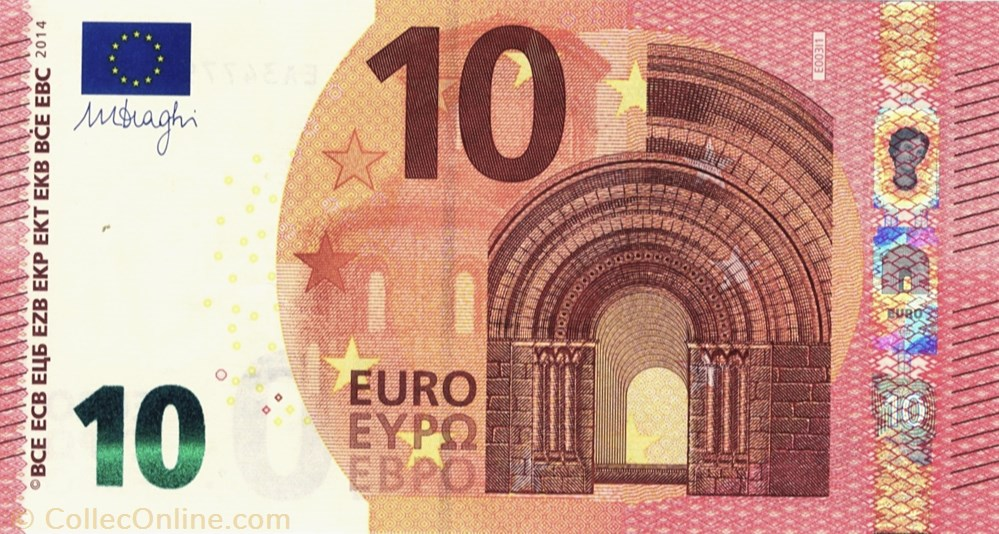 CORRECTION
-1
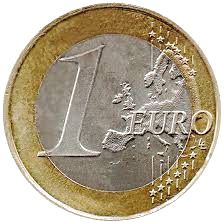 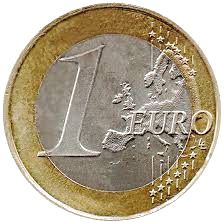 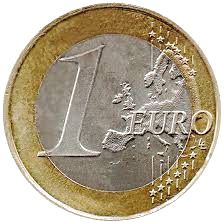 12
Ecris en lettres:  treize
Compare: > ou <
13 <  18
Dessine:
Place le nombre sur la droite graduée
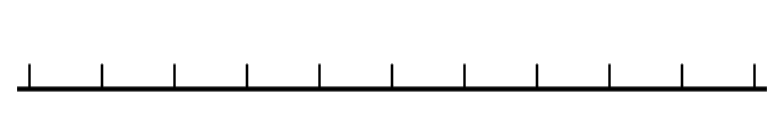 13
10
20
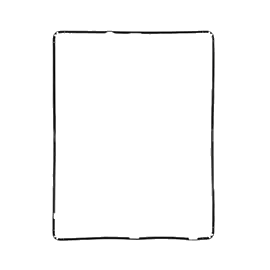 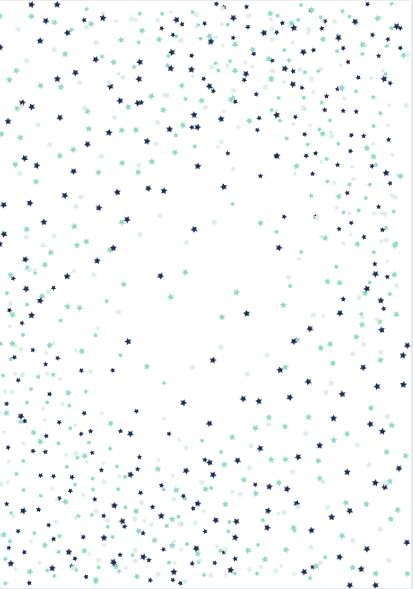 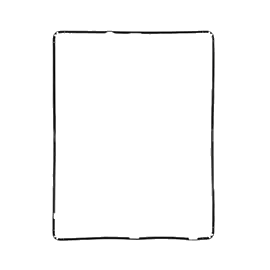 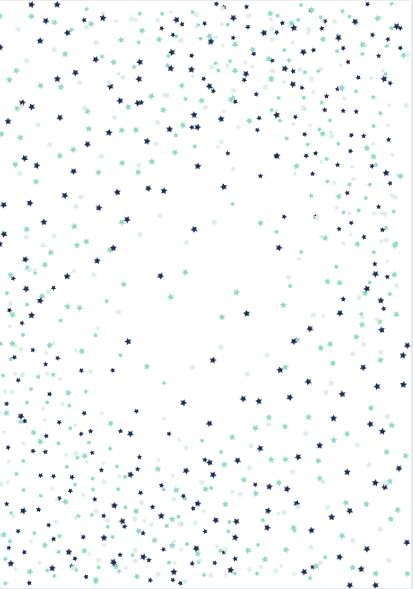 72
D
U
Combien?
+1
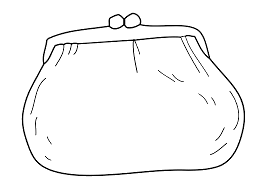 fiche 1
-1
Ecris en lettres:_____________________
_________________________________
_________________________________
Compare: > ou <
72
79
Dessine:
Place le nombre sur la droite graduée
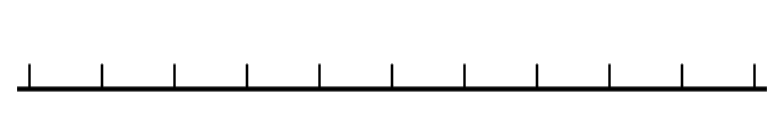 70
80
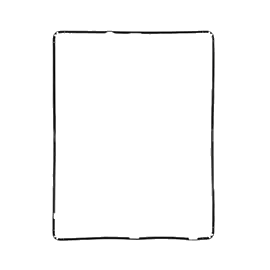 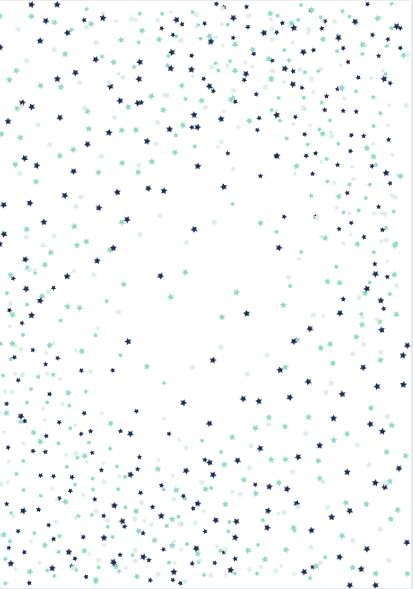 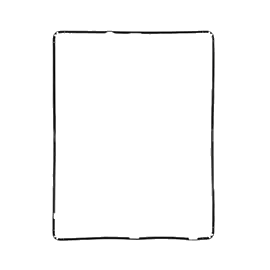 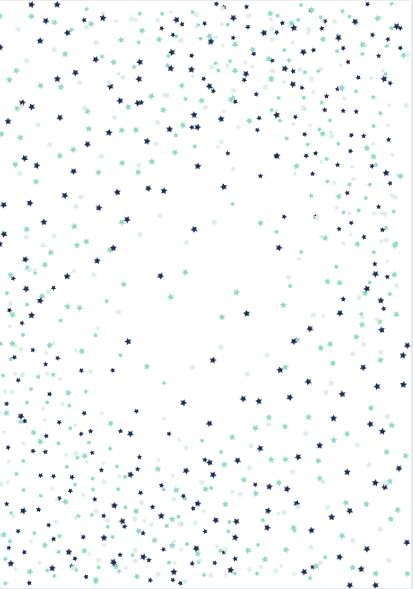 72
D
U
Combien?
+1
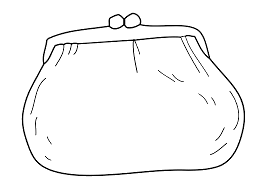 fiche 1
Pour réaliser la somme correspondante, clic droit et copier coller dans le porte-monnaie
73
7
2
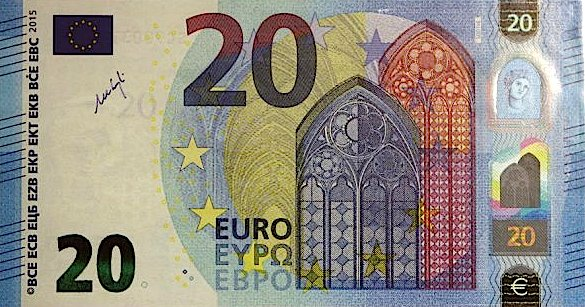 CORRECTION
-1
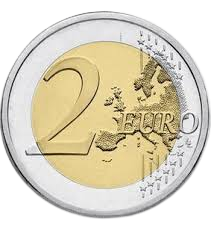 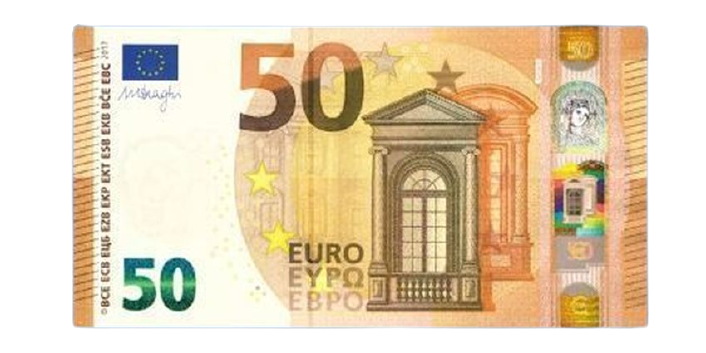 71
Ecris en lettres:  soixante-douze
Compare: > ou <
72 <   79
Dessine:
Place le nombre sur la droite graduée
72
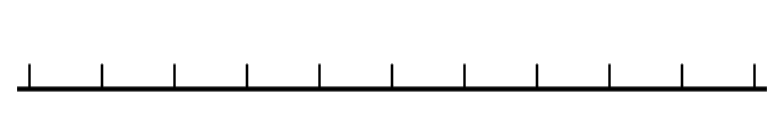 70
80
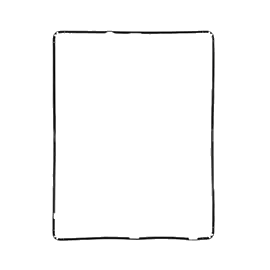 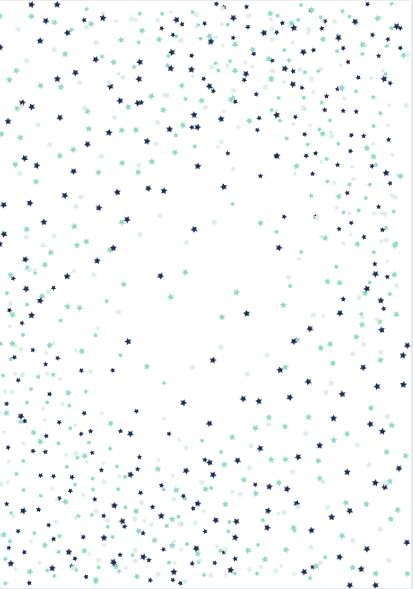 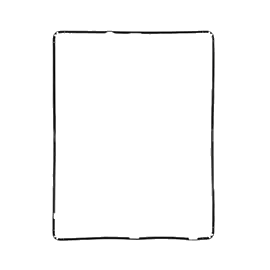 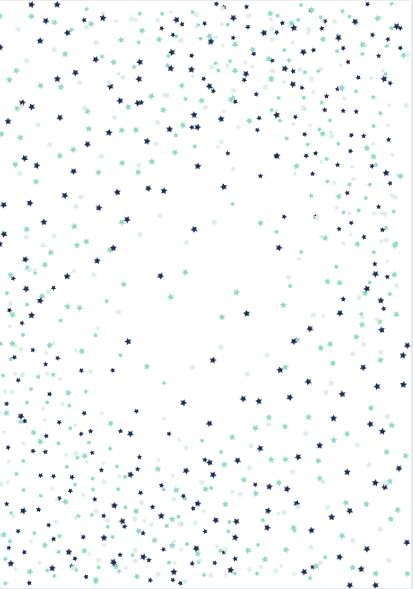 54
D
U
Combien?
+1
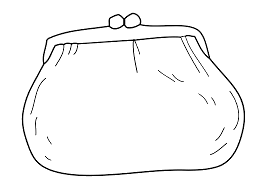 fiche 2
sur cette slide:
écrire le nombre et les extrémités de la droite graduée.
-1
Ecris en lettres:_____________________
_________________________________
_________________________________
Compare: > ou <
54
64
Dessine:
Place le nombre sur la droite graduée
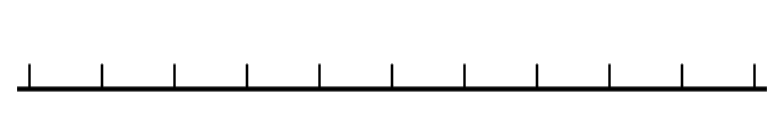 50
60
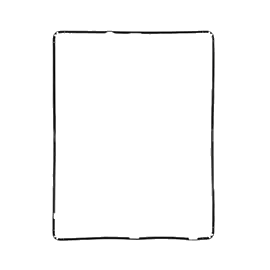 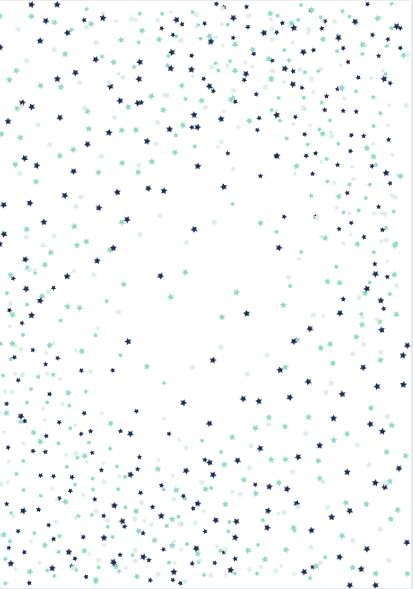 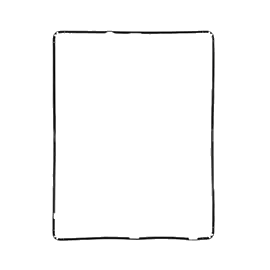 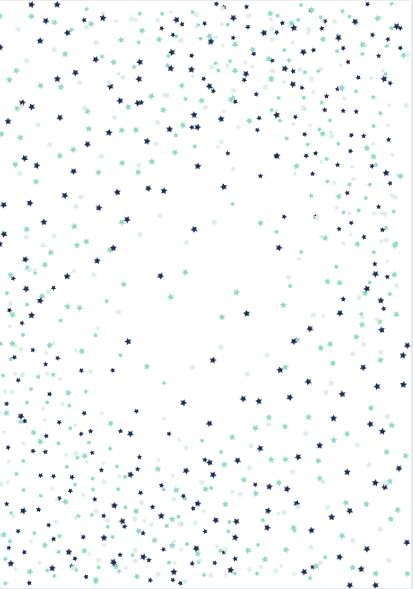 54
D
U
Combien?
+1
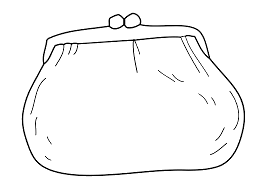 fiche 2
Pour réaliser la somme correspondante, clic droit et copier coller dans le porte-monnaie
55
5
4
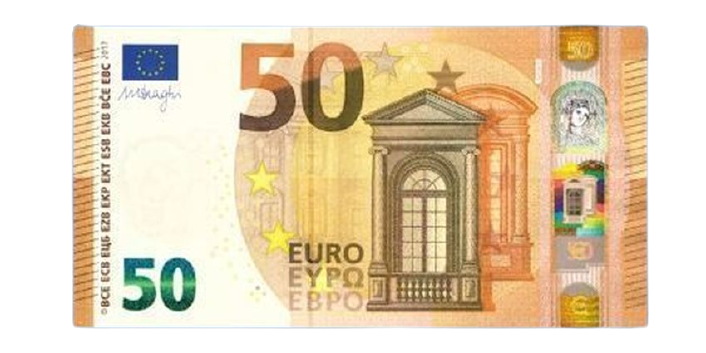 CORRECTION
-1
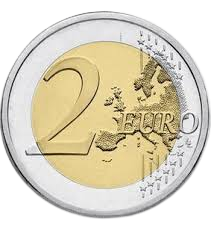 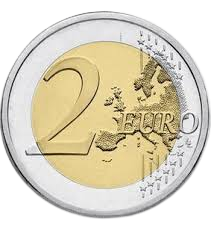 53
Ecris en lettres:  cinquante-quatre
Compare: > ou <
54 < 64
Dessine:
utilisez les barres et cubes dont vous avez besoin puis effacez le reste
Place le nombre sur la droite graduée
54
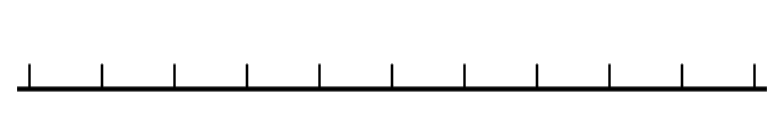 50
60
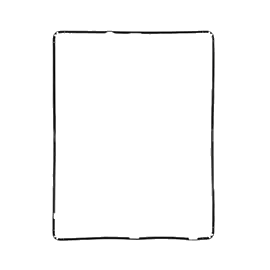 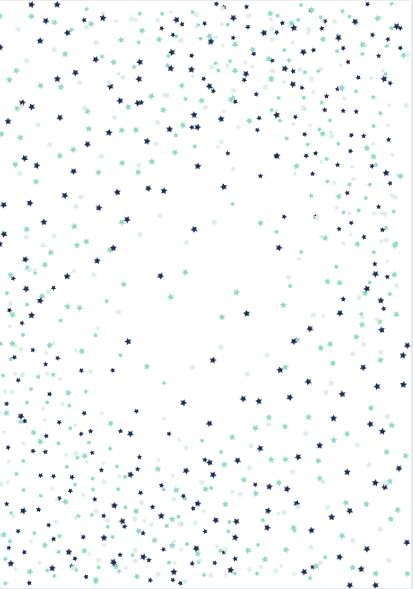 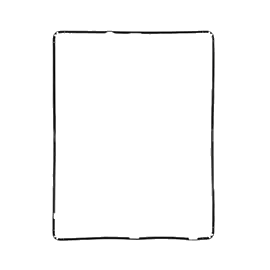 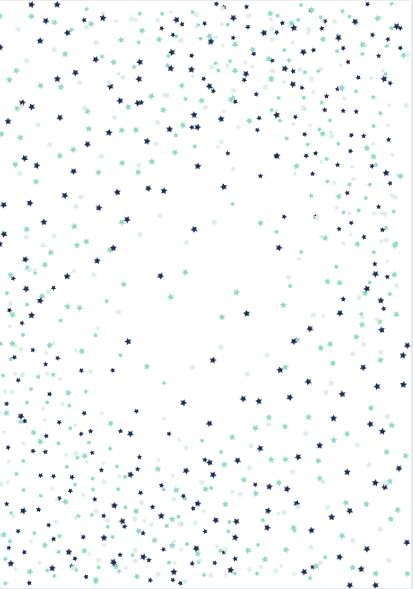 22
D
U
Combien?
+1
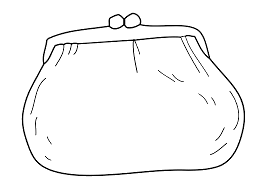 fiche 3
sur cette slide:
écrire le nombre et les extrémités de la droite graduée.
-1
Ecris en lettres:_____________________
_________________________________
_________________________________
Compare: > ou <
....
…...
Dessine:
Place le nombre sur la droite graduée
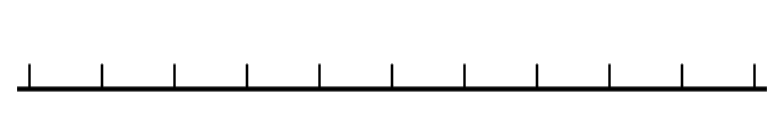 20
30
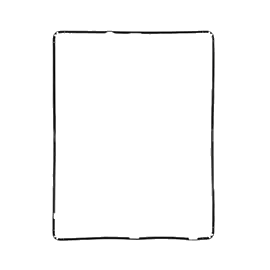 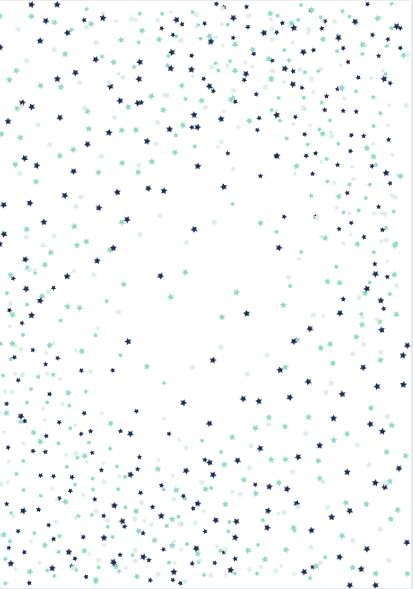 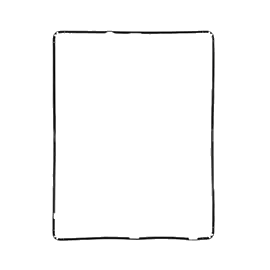 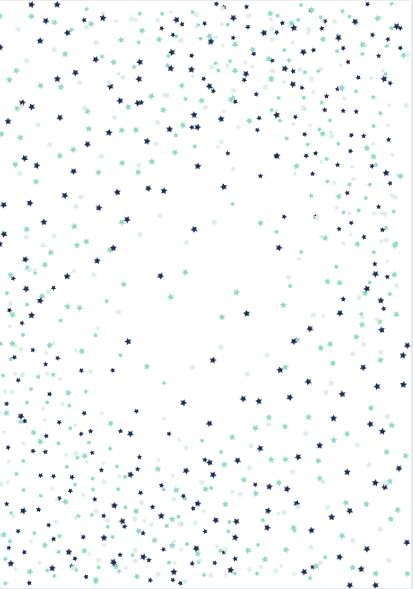 22
D
U
Combien?
+1
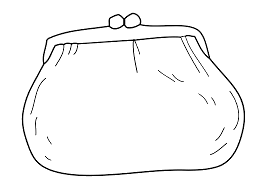 fiche 3
Pour réaliser la somme correspondante, clic droit et copier coller dans le porte-monnaie
23
2
2
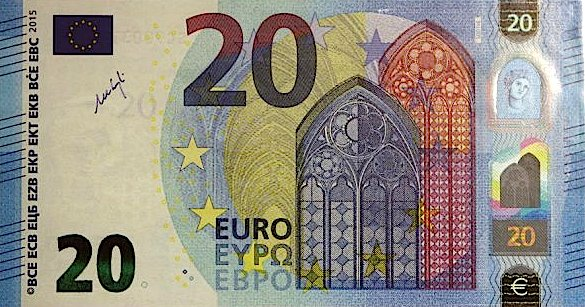 CORRECTION
-1
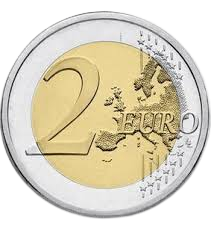 21
Ecris en lettres:  vingt-deux
Compare: > ou <
10 <  22
Dessine:
Place le nombre sur la droite graduée
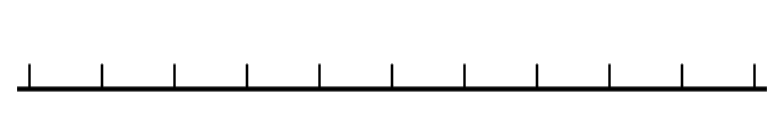 22
20
30
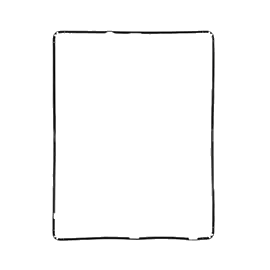 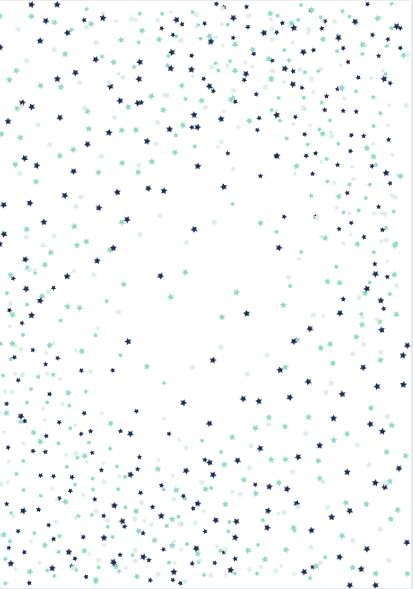 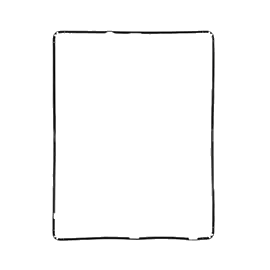 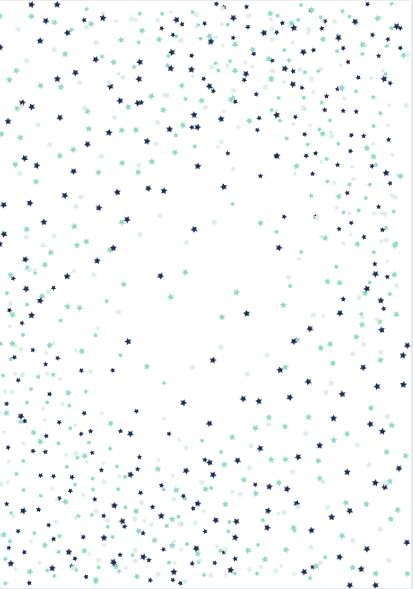 95
D
U
Combien?
+1
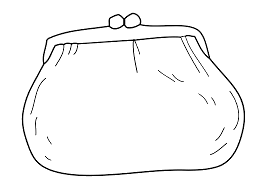 fiche 4
sur cette slide:
écrire le nombre et les extrémités de la droite graduée.
-1
Ecris en lettres:_____________________
_________________________________
_________________________________
Compare: > ou <
....
…...
Dessine:
Place le nombre sur la droite graduée
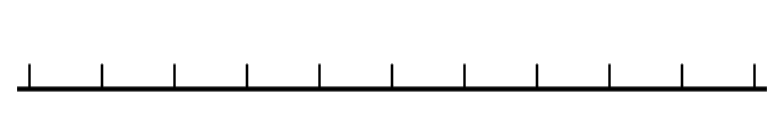 90
100
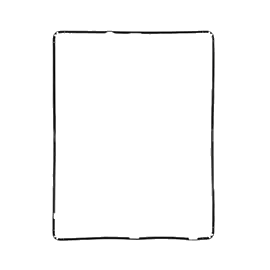 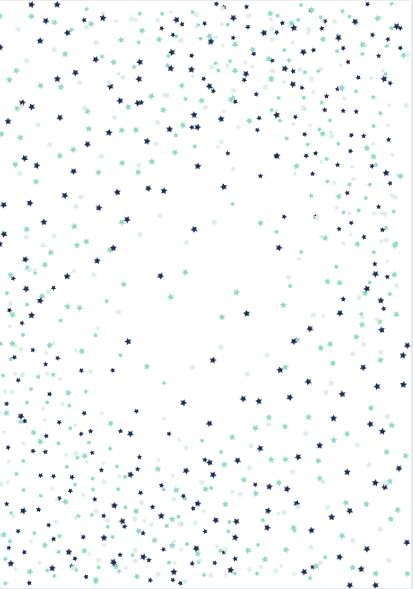 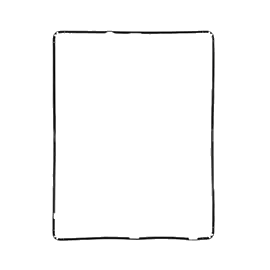 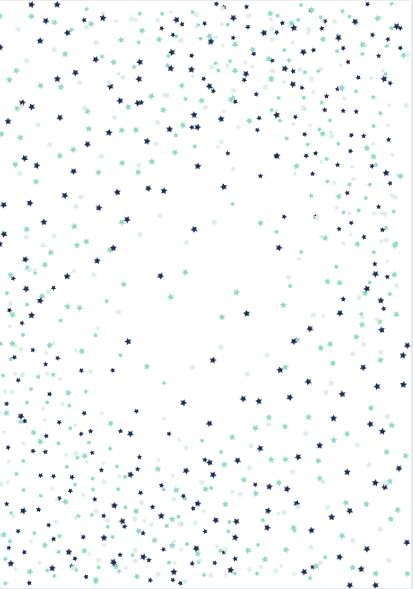 95
D
U
Combien?
+1
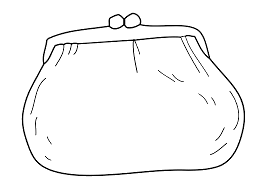 fiche 4
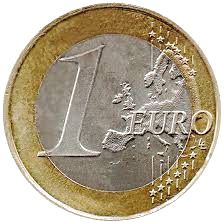 Pour réaliser la somme correspondante, clic droit et copier coller dans le porte-monnaie
96
5
9
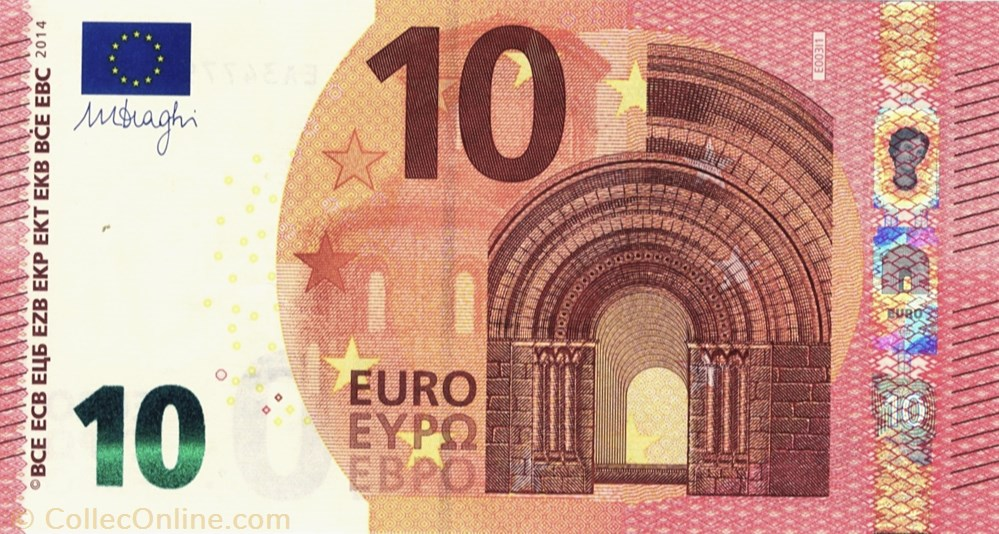 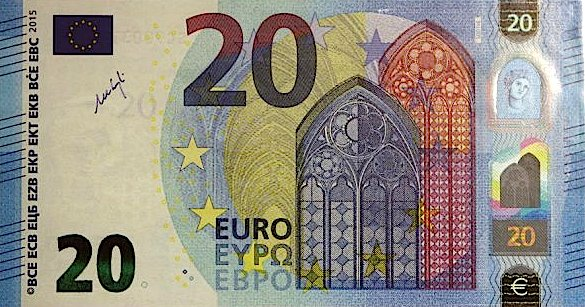 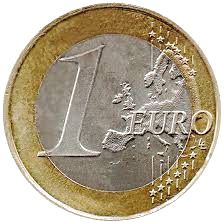 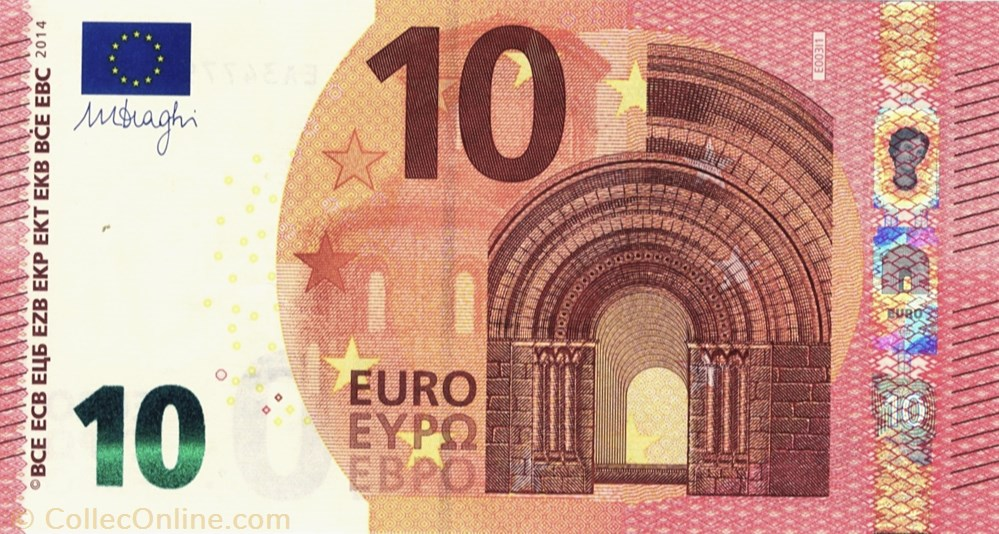 CORRECTION
-1
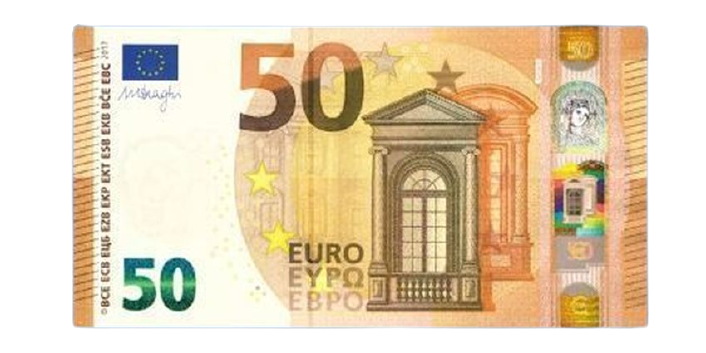 94
Ecris en lettres:  quatre-vingt-quinze
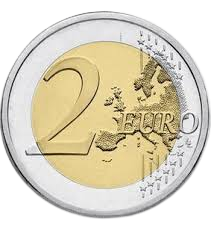 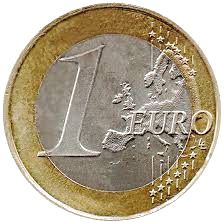 Compare: > ou <
95 >  80
Dessine:
Place le nombre sur la droite graduée
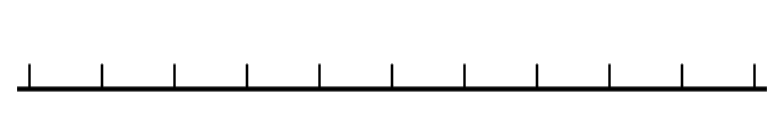 95
90
100
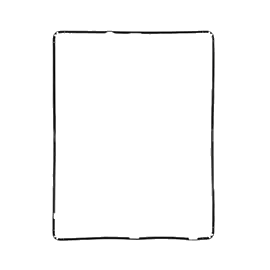 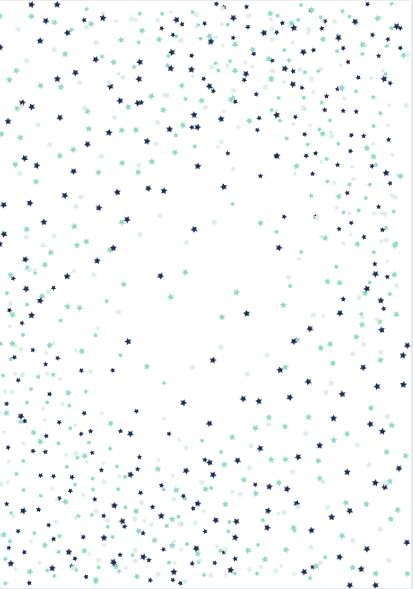 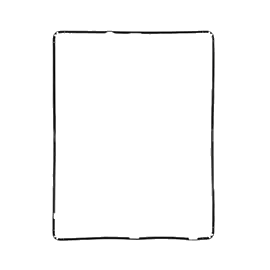 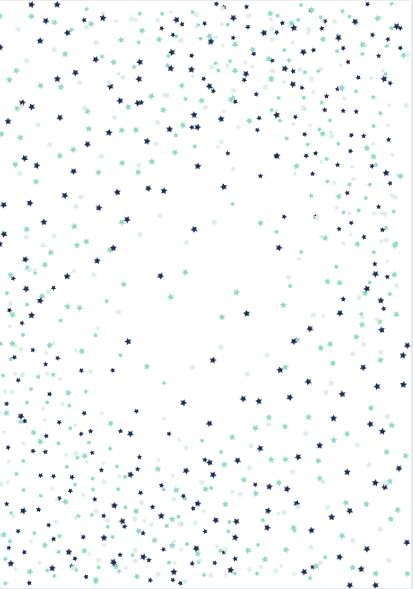 50
D
U
Combien?
+1
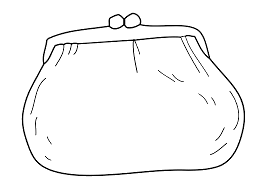 fiche 5
sur cette slide:
écrire le nombre et les extrémités de la droite graduée.
-1
Ecris en lettres:_____________________
_________________________________
_________________________________
Compare: > ou <
50
100
Dessine:
Place le nombre sur la droite graduée
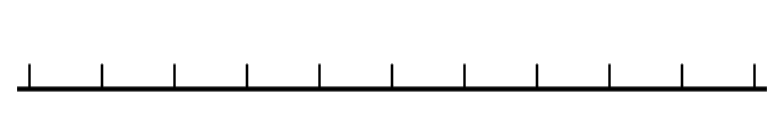 10
20
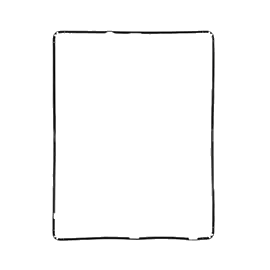 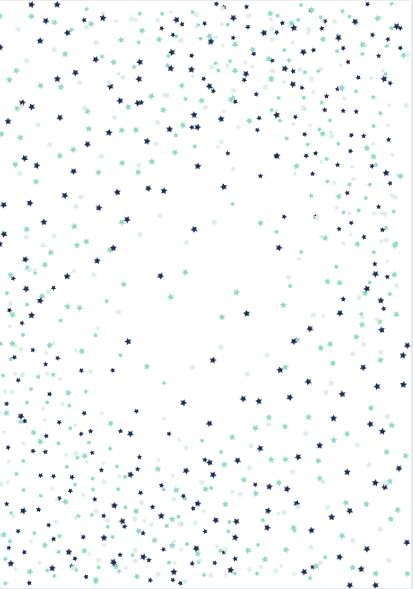 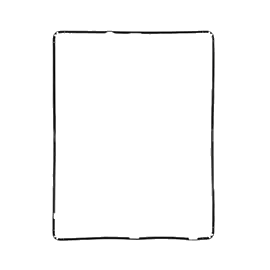 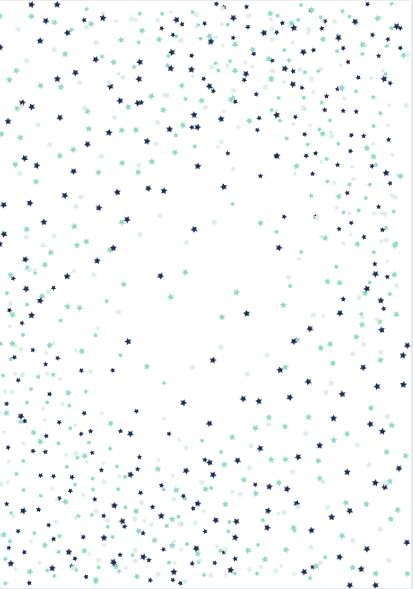 50
D
U
Combien?
+1
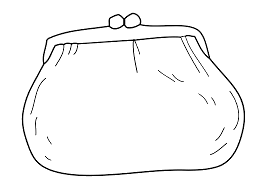 fiche 5
Pour réaliser la somme correspondante, clic droit et copier coller dans le porte-monnaie
51
0
0
CORRECTION
-1
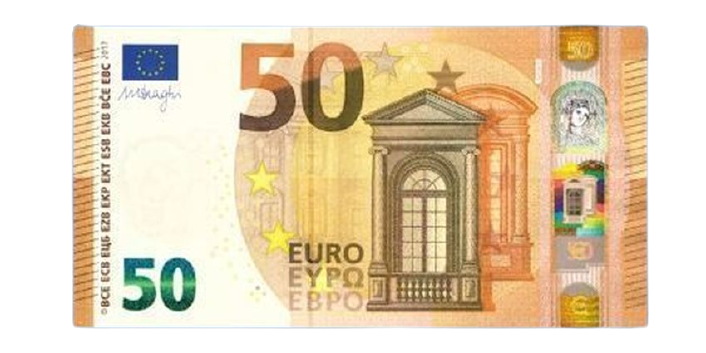 49
Ecris en lettres:  cinquante
Compare: > ou <
50 < 100
Dessine:
Place le nombre sur la droite graduée
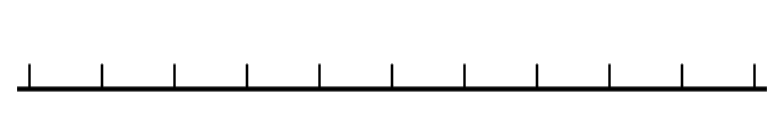 50
00
100
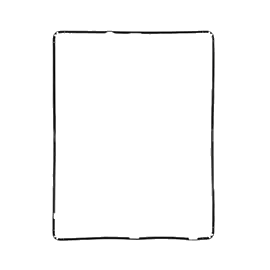 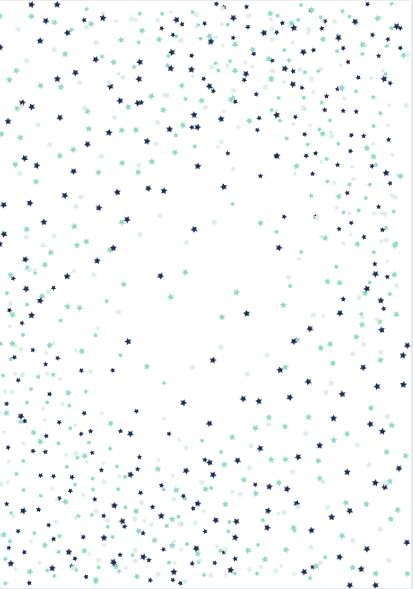 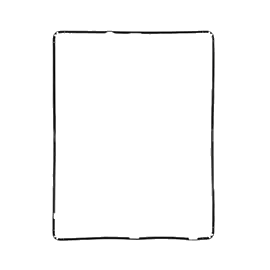 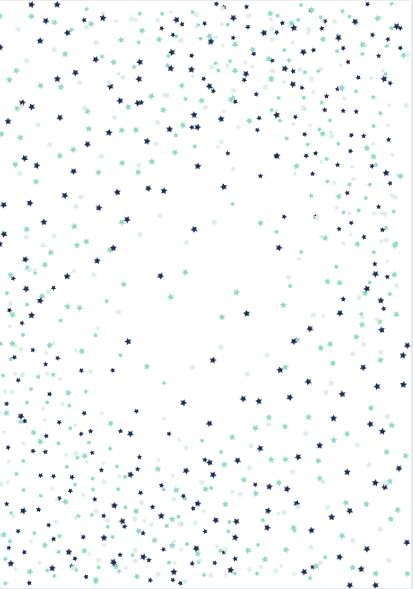 27
D
U
Combien?
+1
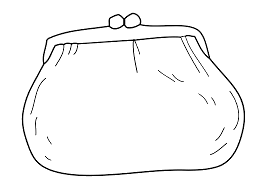 fiche 6
sur cette slide:
écrire le nombre et les extrémités de la droite graduée.
-1
Ecris en lettres:_____________________
_________________________________
_________________________________
Compare: > ou <
27
12
Dessine:
Place le nombre sur la droite graduée
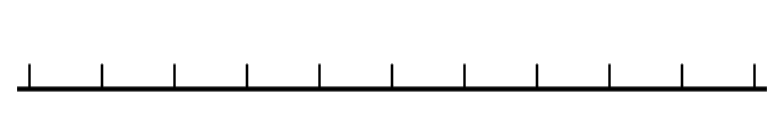 20
30
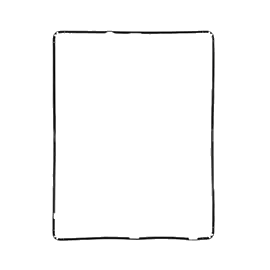 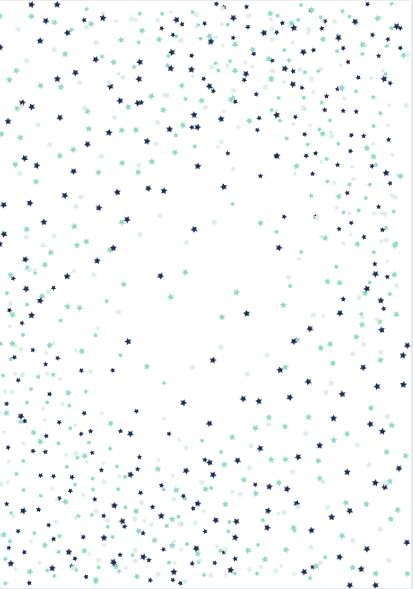 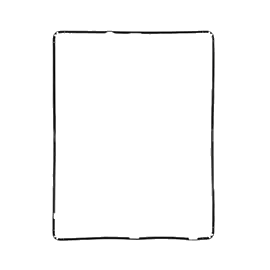 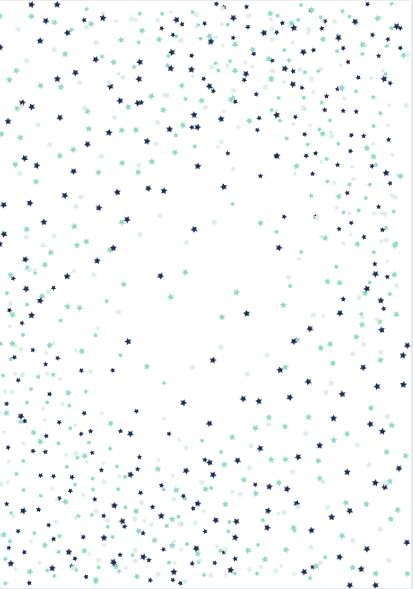 27
D
U
Combien?
+1
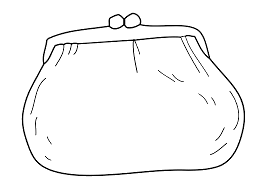 fiche 6
Pour réaliser la somme correspondante, clic droit et copier coller dans le porte-monnaie
28
2
7
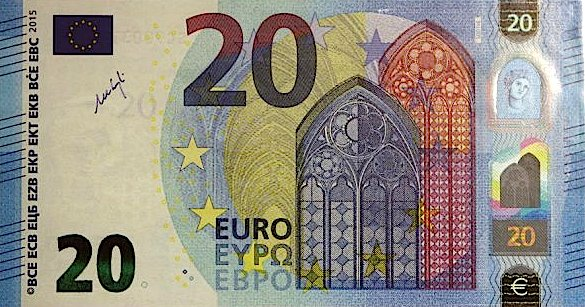 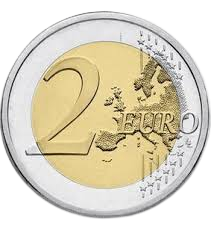 CORRECTION
-1
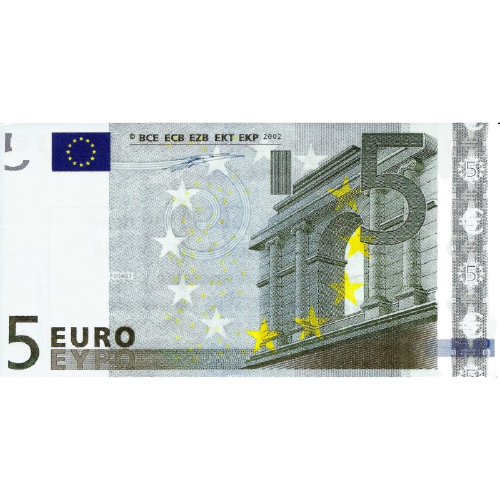 29
Ecris en lettres:  vingt-sept
Compare: > ou <
27 >  12
Dessine:
Place le nombre sur la droite graduée
27
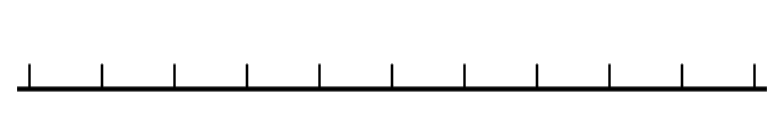 20
30
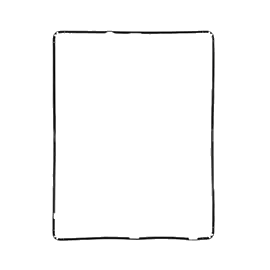 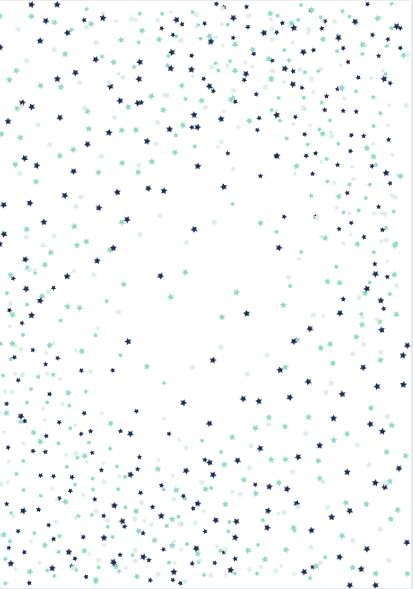 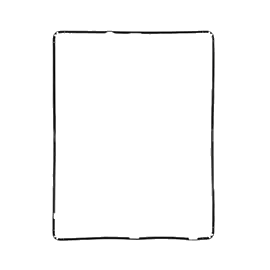 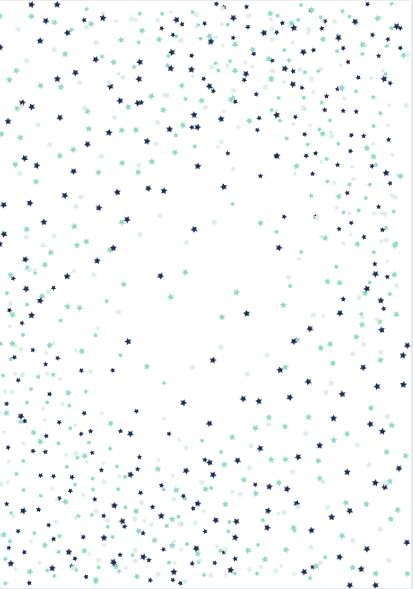 58
D
U
Combien?
+1
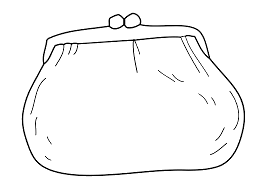 fiche 7
sur cette slide:
écrire le nombre et les extrémités de la droite graduée.
-1
Ecris en lettres:_____________________
_________________________________
_________________________________
Compare: > ou <
50
58
Dessine:
Place le nombre sur la droite graduée
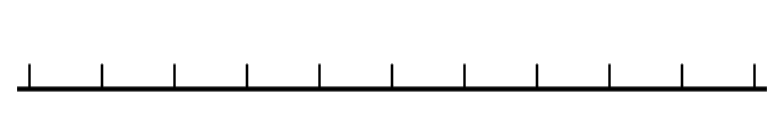 50
60
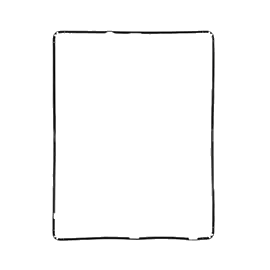 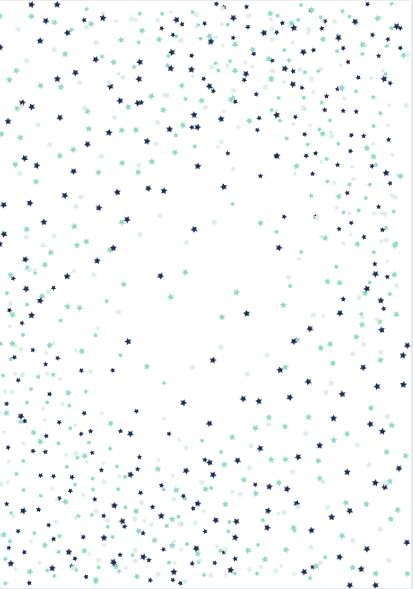 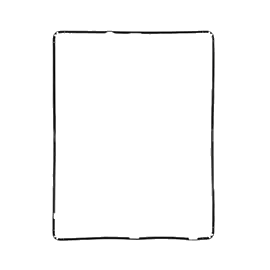 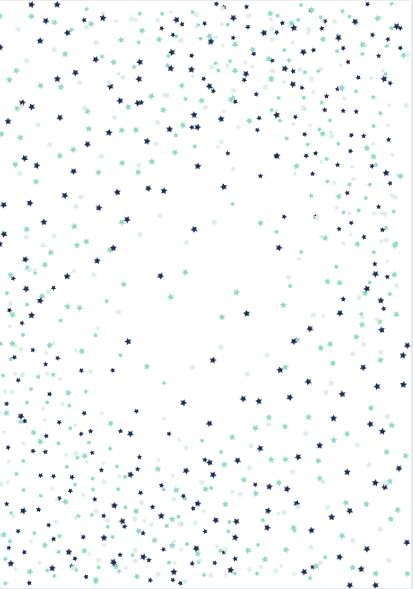 58
D
U
Combien?
+1
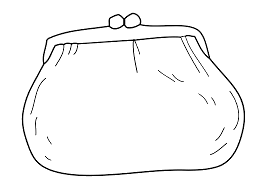 fiche 7
Pour réaliser la somme correspondante, clic droit et copier coller dans le porte-monnaie
57
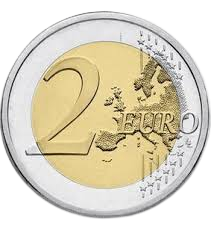 5
8
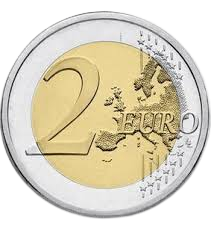 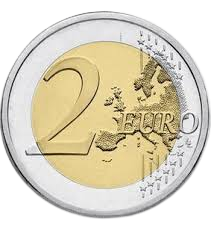 CORRECTION
-1
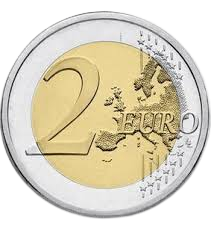 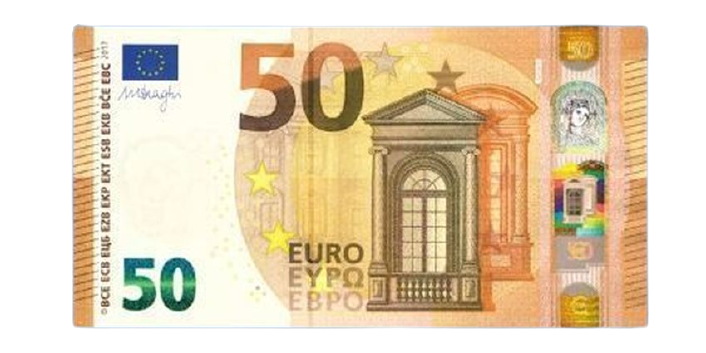 59
Ecris en lettres:  cinquante-huit
Compare: > ou <
50 <  58
Dessine:
Place le nombre sur la droite graduée
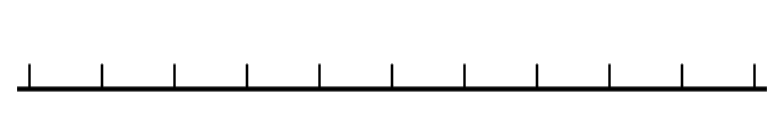 58
50
60
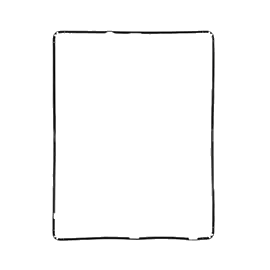 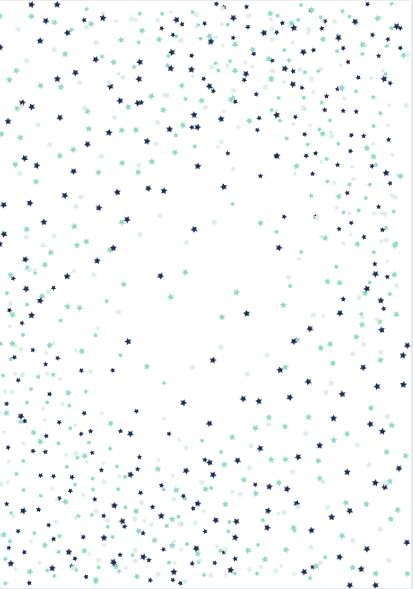 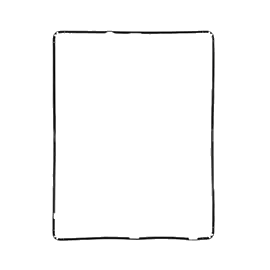 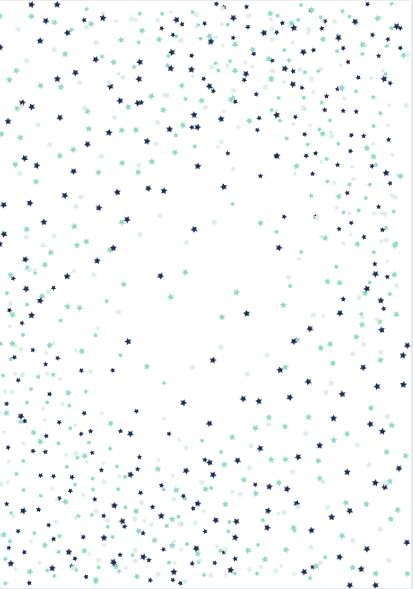 25
D
U
Combien?
+1
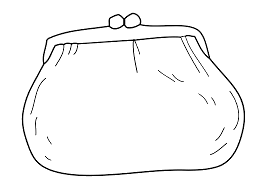 fiche 8
sur cette slide:
écrire le nombre et les extrémités de la droite graduée.
-1
Ecris en lettres:_____________________
_________________________________
_________________________________
Compare: > ou <
< 25>
....
…...
Dessine:
Place le nombre sur la droite graduée
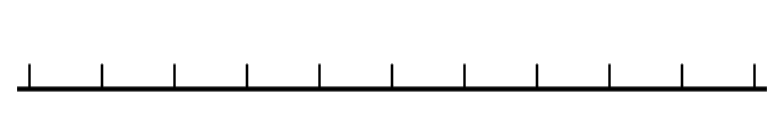 10
20
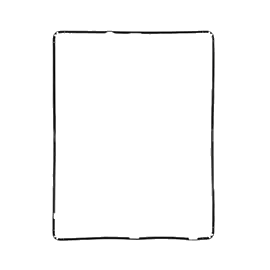 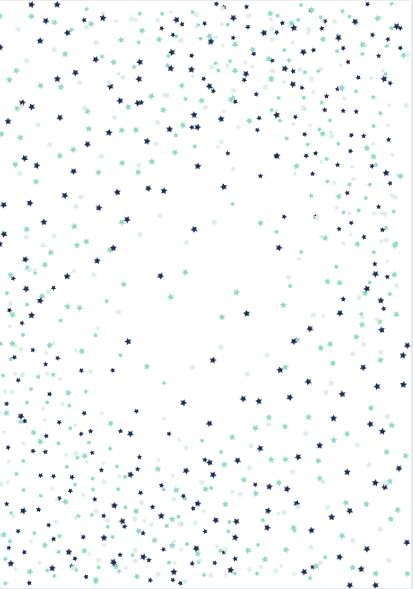 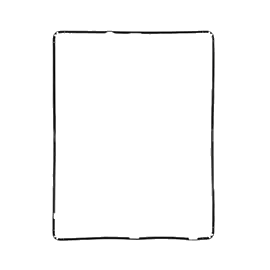 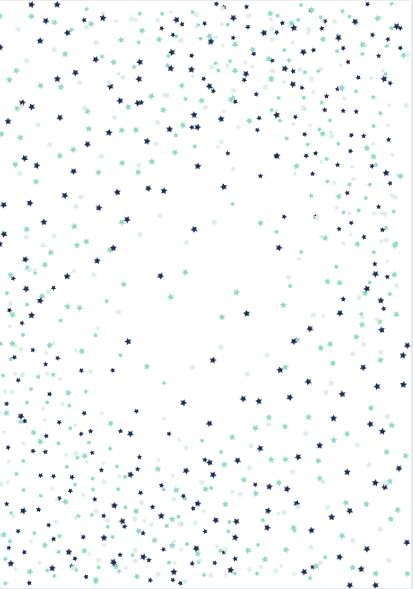 25
D
U
Combien?
+1
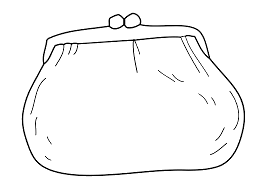 fiche 8
2
Pour réaliser la somme correspondante, clic droit et copier coller dans le porte-monnaie
26
5
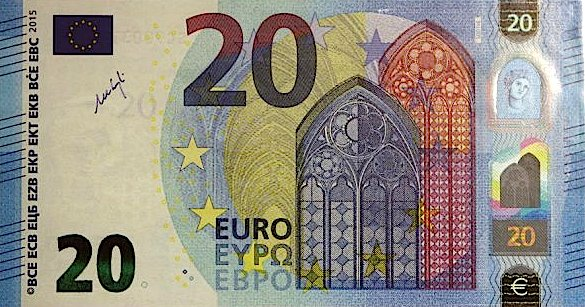 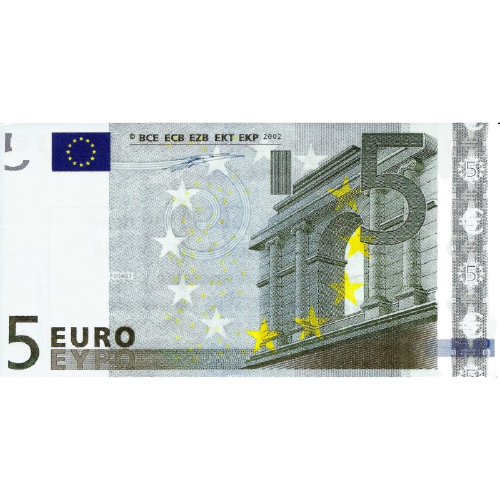 CORRECTION
-1
24
Ecris en lettres:  vingt-cinq
Compare: > ou <
24< 25> 26
Dessine:
Place le nombre sur la droite graduée
25
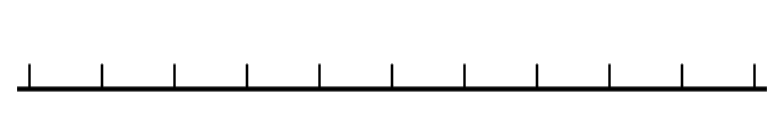 20
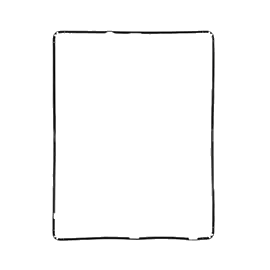 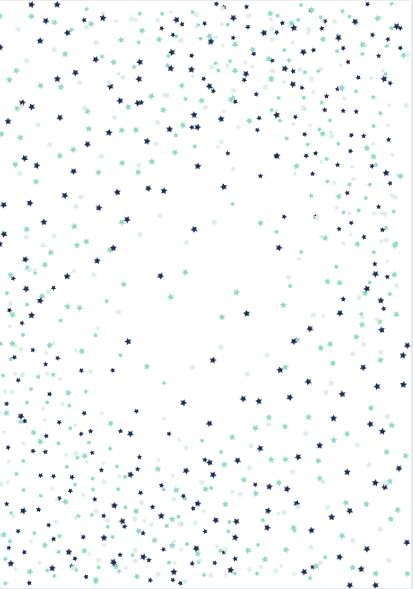 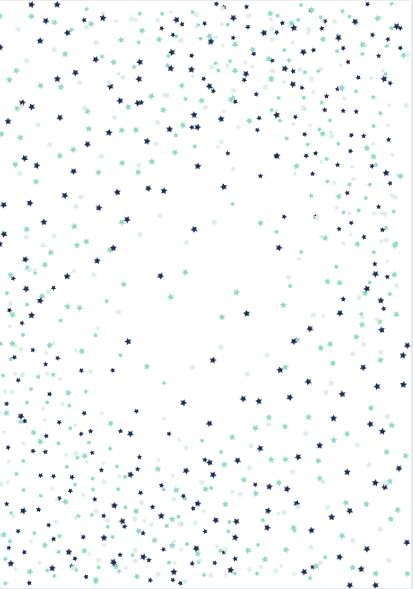 47
D
U
Combien?
+1
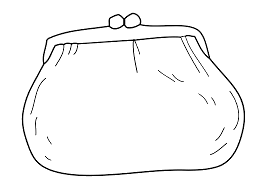 fiche 9
sur cette slide:
écrire le nombre et les extrémités de la droite graduée.
-1
Ecris en lettres:_____________________
_________________________________
_________________________________
Compare: > ou <
50
Dessine:
Place le nombre sur la droite graduée
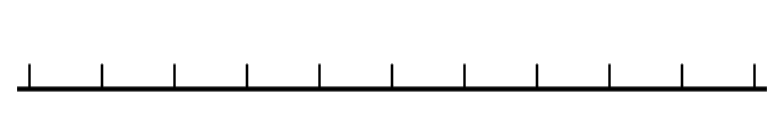 10
100
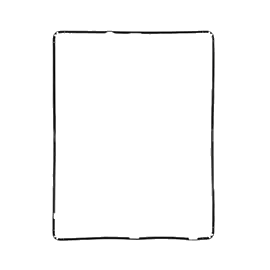 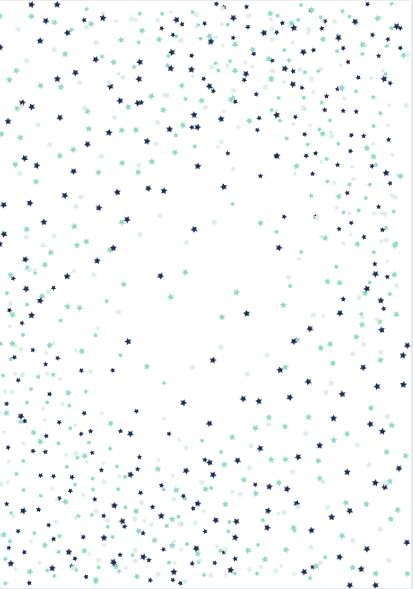 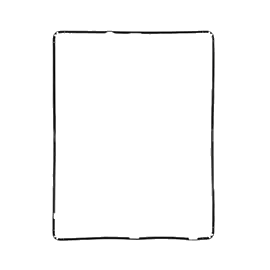 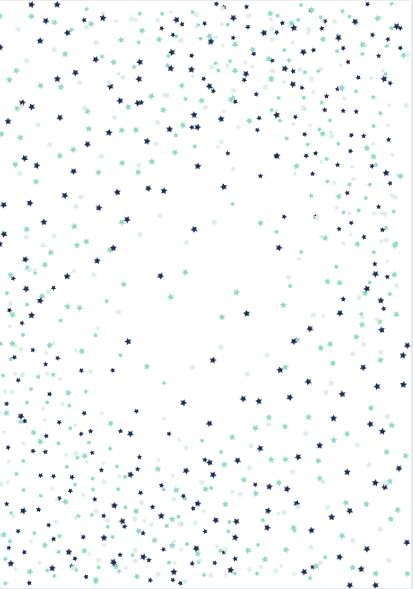 47
D
U
Combien?
+1
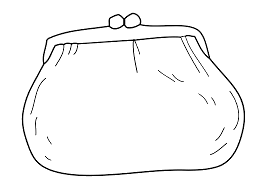 fiche 9
Pour réaliser la somme correspondante, clic droit et copier coller dans le porte-monnaie
48
4
7
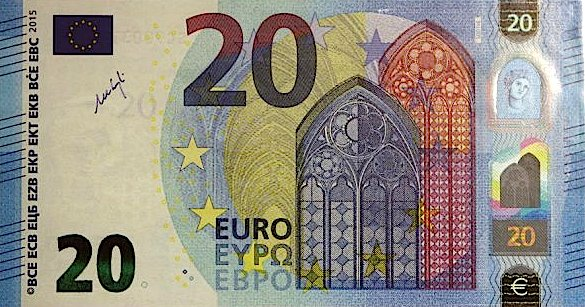 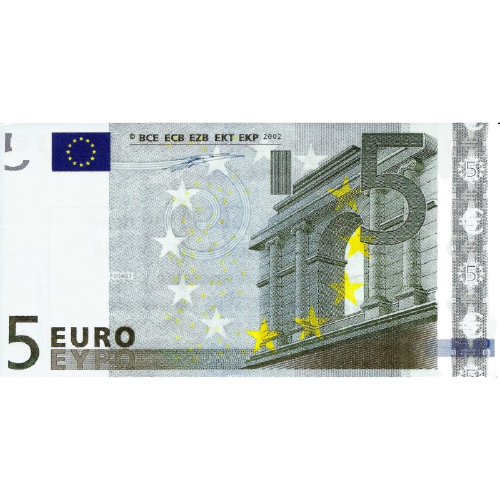 CORRECTION
-1
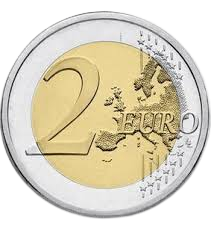 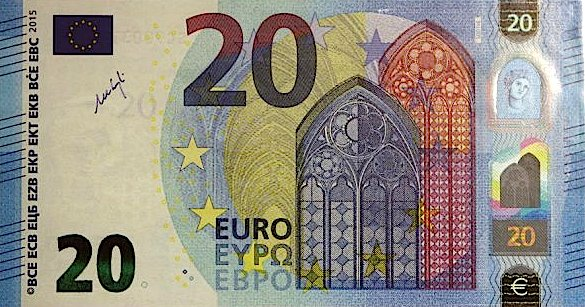 46
Ecris en lettres: quarante-sept
Compare: > ou <
47 < 50
Dessine:
Place le nombre sur la droite graduée
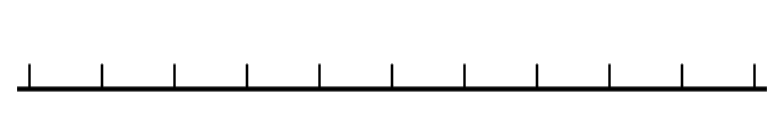 10
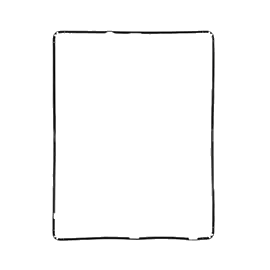 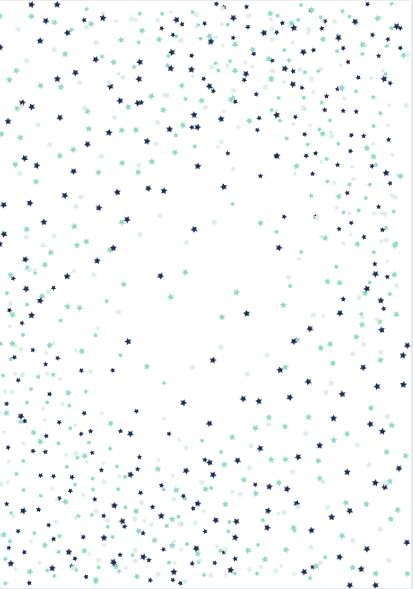 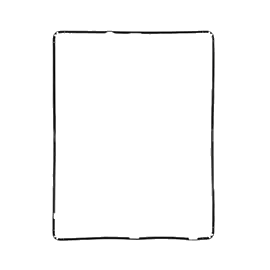 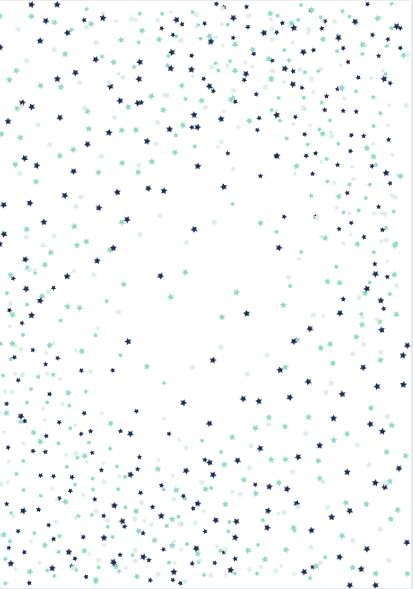 64
D
U
Combien?
+1
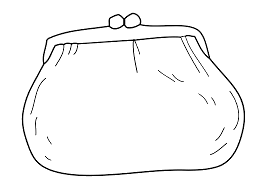 fiche 10
sur cette slide:
écrire le nombre et les extrémités de la droite graduée.
-1
Ecris en lettres:_____________________
_________________________________
_________________________________
Compare: > ou <
64..
…  61
Dessine:
Place le nombre sur la droite graduée
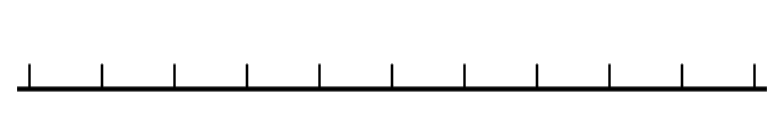 60
70
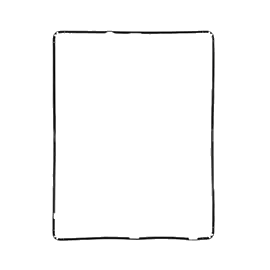 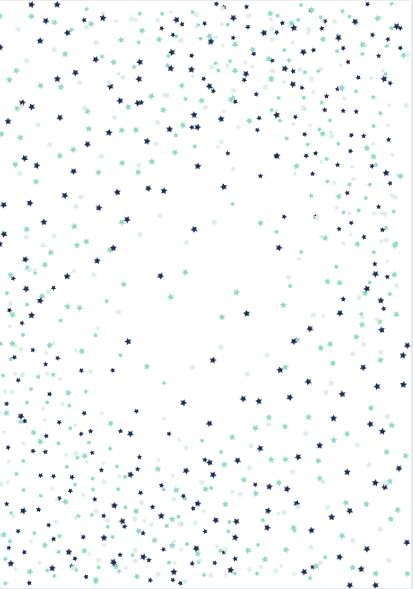 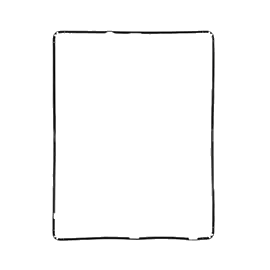 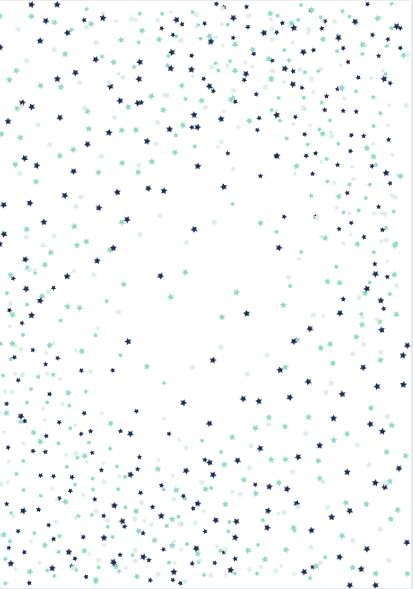 64
D
U
Combien?
+1
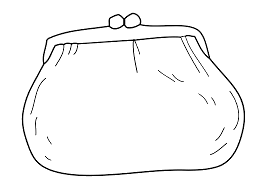 fiche 10
Pour réaliser la somme correspondante, clic droit et copier coller dans le porte-monnaie
65
6
4
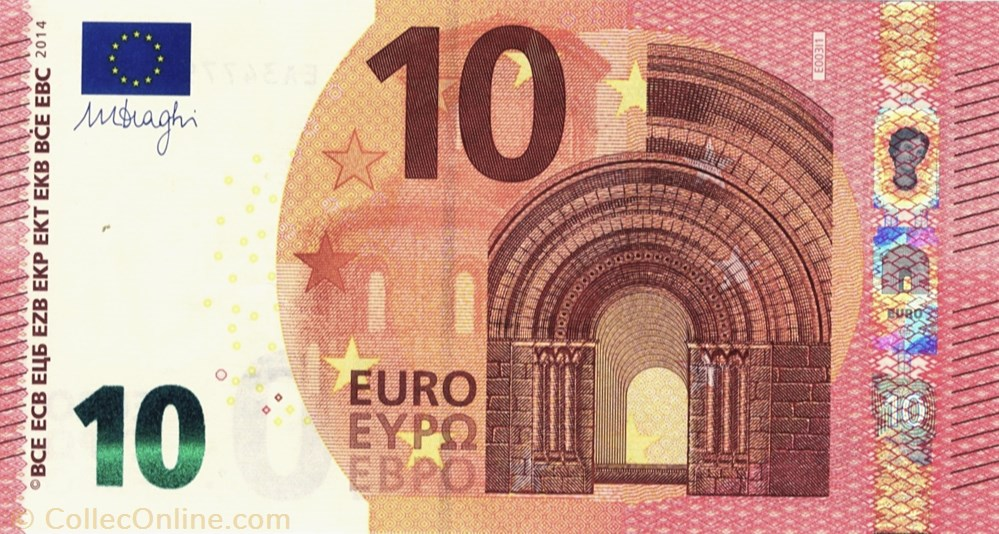 CORRECTION
-1
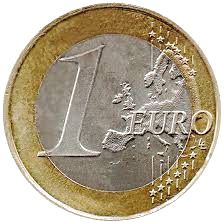 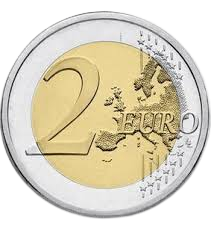 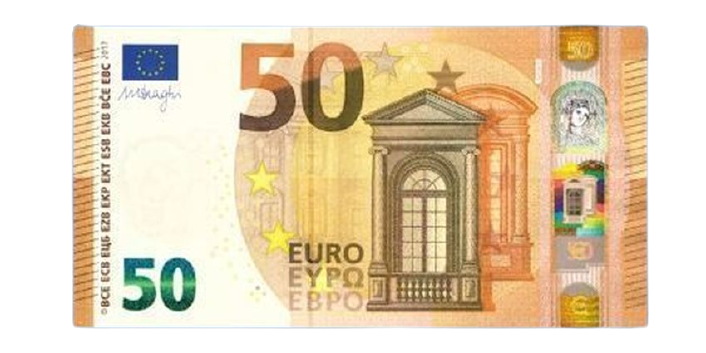 63
Ecris en lettres:  soixante-quatre
Compare: > ou <
64 >61
Dessine:
Place le nombre sur la droite graduée
64
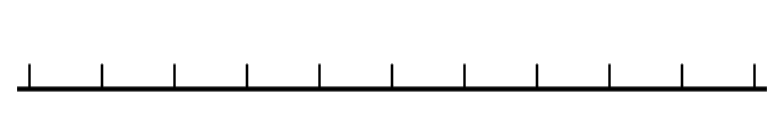 60
70
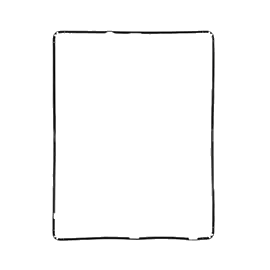 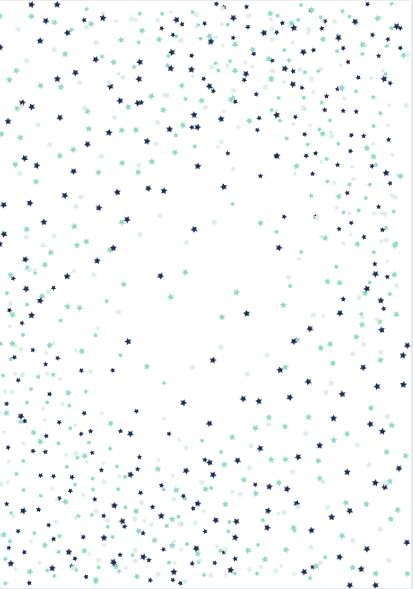 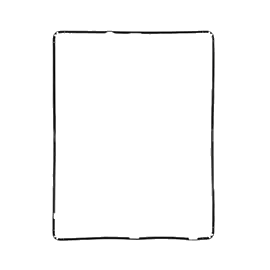 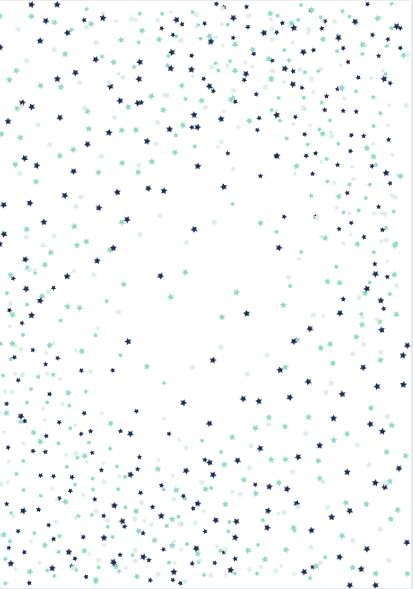 53
D
U
Combien?
+1
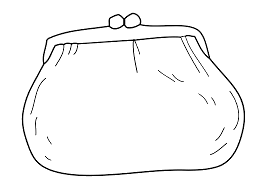 fiche 11
-1
Ecris en lettres:_____________________
_________________________________
_________________________________
Compare: > ou <
53     68
…...
Dessine:
Place le nombre sur la droite graduée
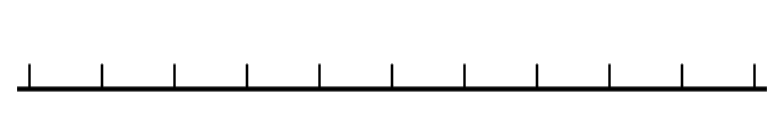 10
20
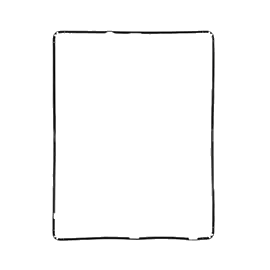 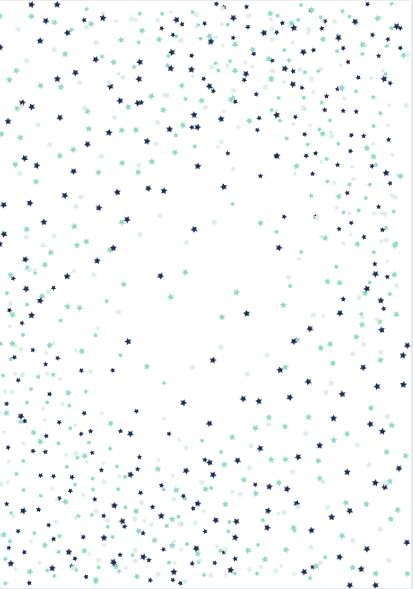 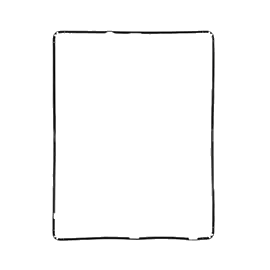 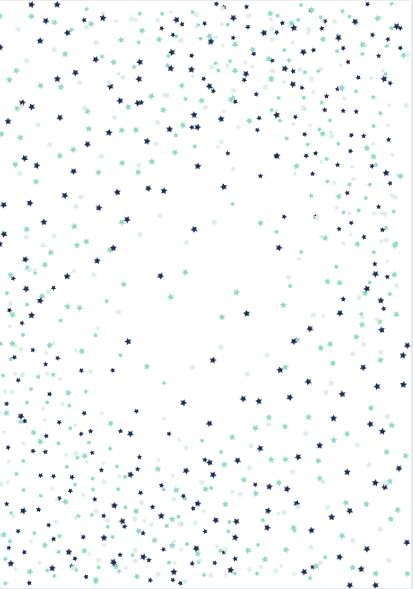 53
D
U
Combien?
+1
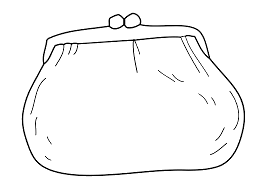 fiche 11
Pour réaliser la somme correspondante, clic droit et copier coller dans le porte-monnaie
54
5
3
CORRECTION
-1
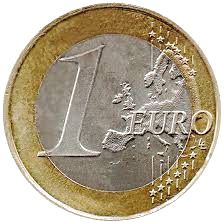 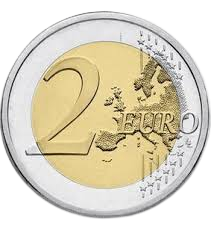 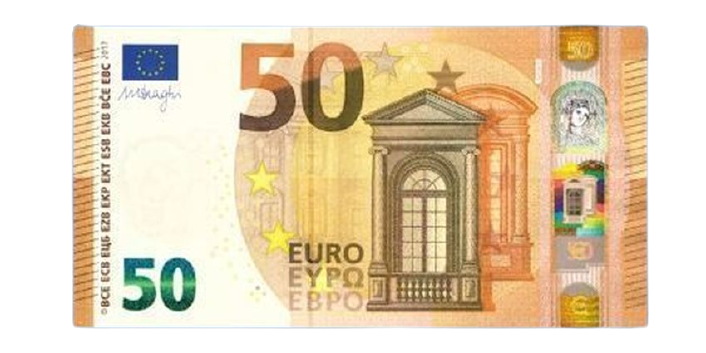 52
Ecris en lettres:  cinquante-trois
Compare: > ou <
53 <   68
Dessine:
Place le nombre sur la droite graduée
53
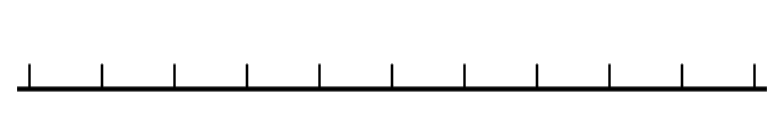 50
60
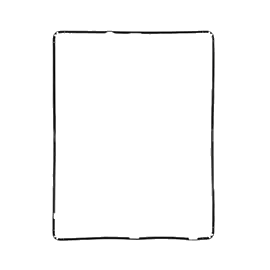 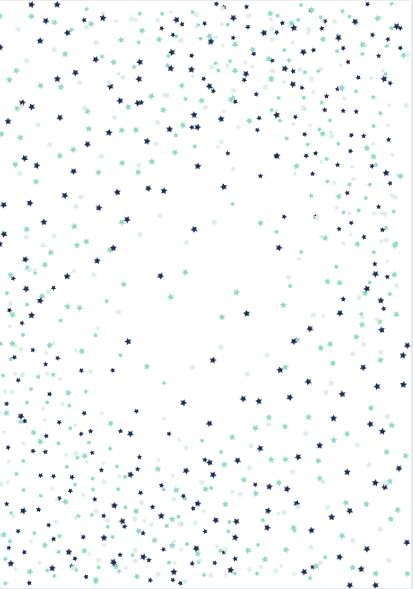 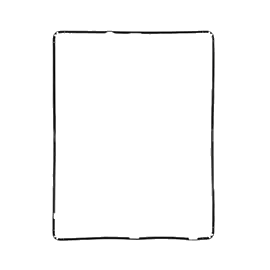 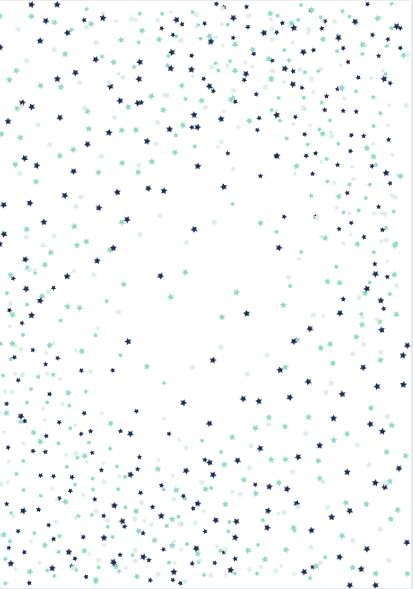 56
D
U
Combien?
+1
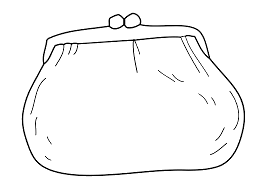 fiche 12
sur cette slide:
écrire le nombre et les extrémités de la droite graduée.
-1
Ecris en lettres:_____________________
_________________________________
_________________________________
Compare: > ou <
49...
56..
Dessine:
Place le nombre sur la droite graduée
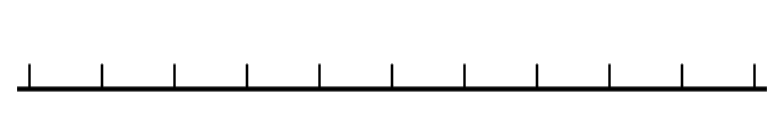 10
20
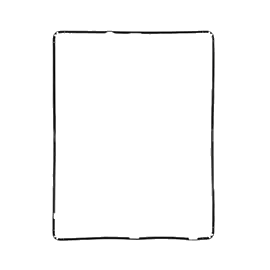 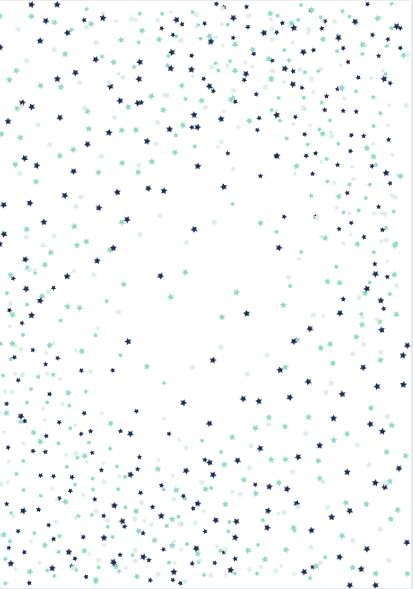 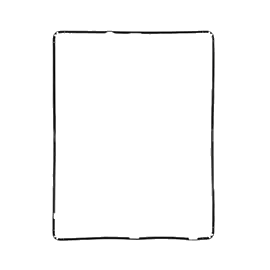 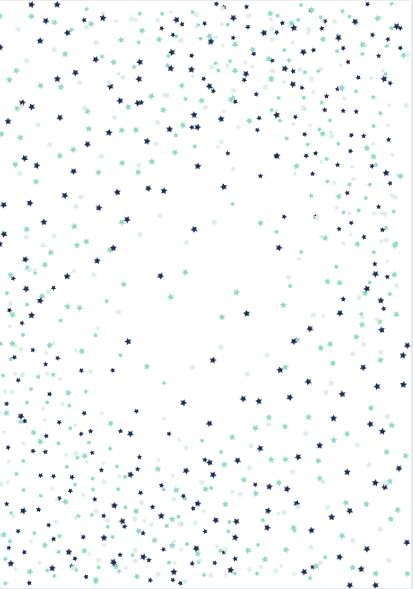 56
D
U
Combien?
+1
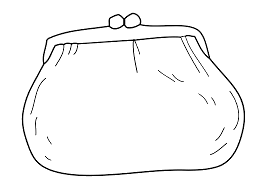 fiche 12
Pour réaliser la somme correspondante, clic droit et copier coller dans le porte-monnaie
57
5
6
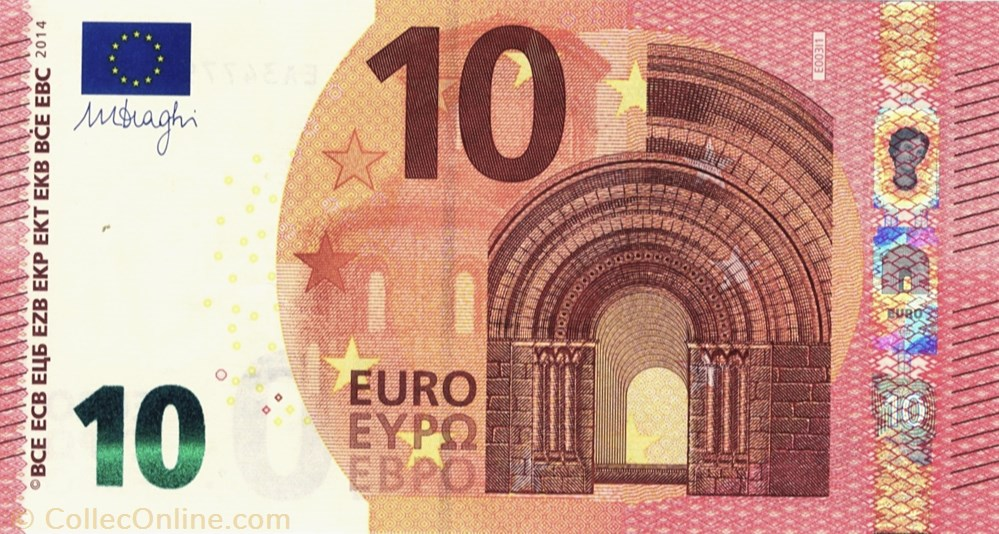 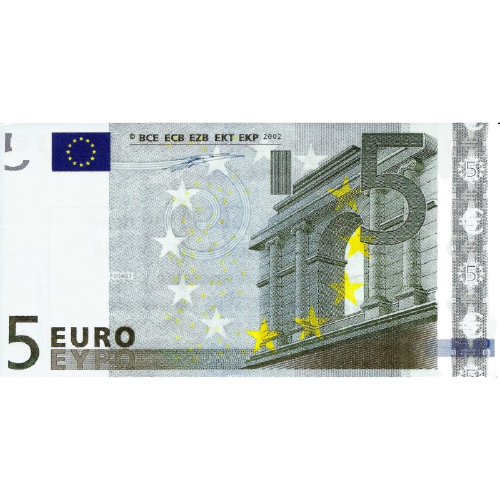 CORRECTION
-1
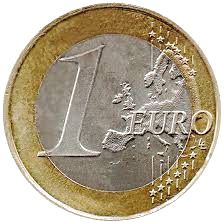 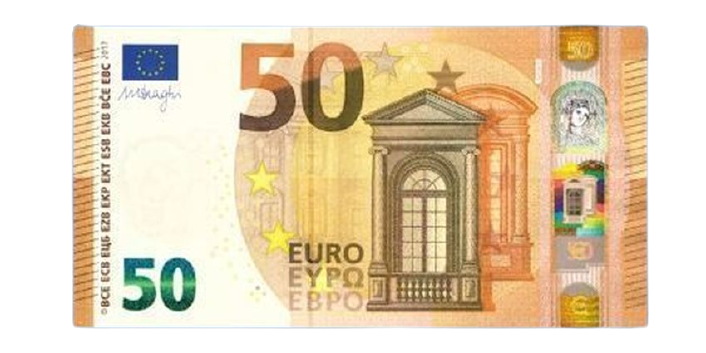 55
Ecris en lettres:  cinquante-six
Compare: > ou <
49 <  56
Dessine:
Place le nombre sur la droite graduée
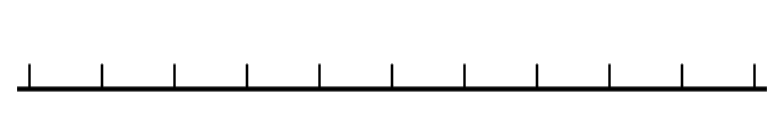 56
50
60
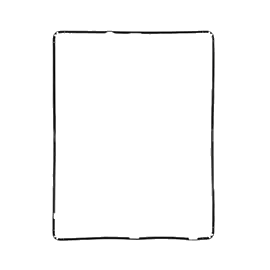 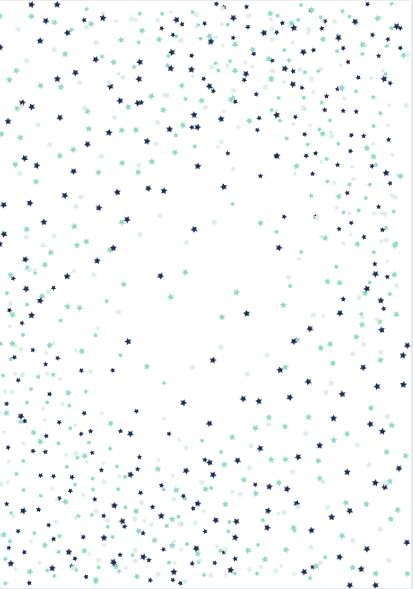 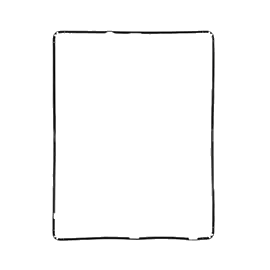 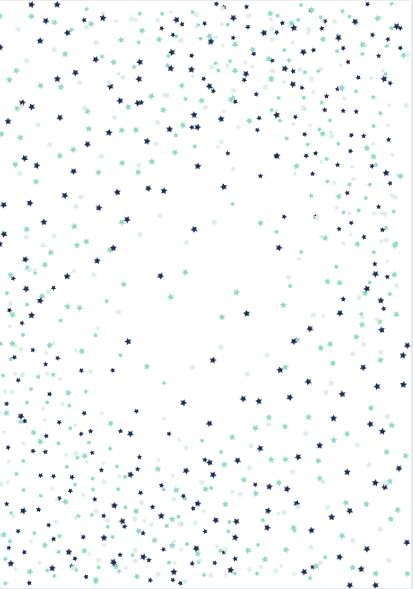 67
D
U
Combien?
+1
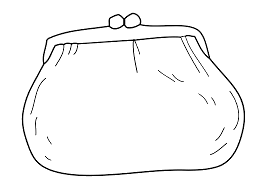 fiche 13
sur cette slide:
écrire le nombre et les extrémités de la droite graduée.
-1
Ecris en lettres:_____________________
_________________________________
_________________________________
Compare: > ou <
76
67
Dessine:
Place le nombre sur la droite graduée
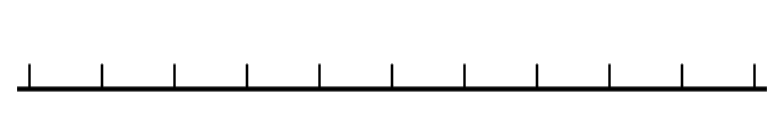 60
70
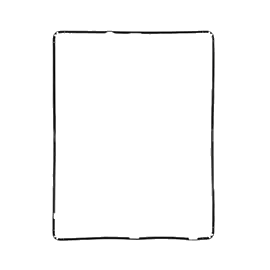 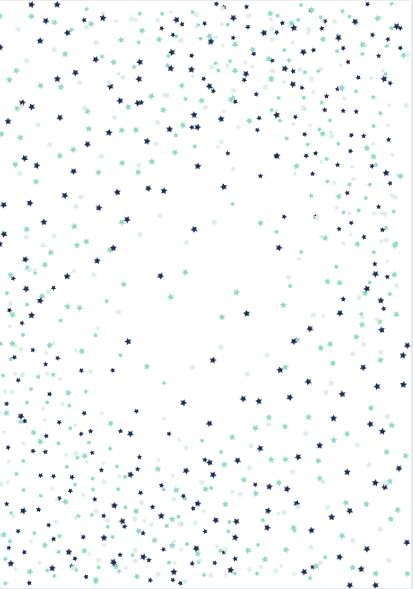 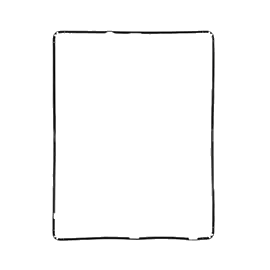 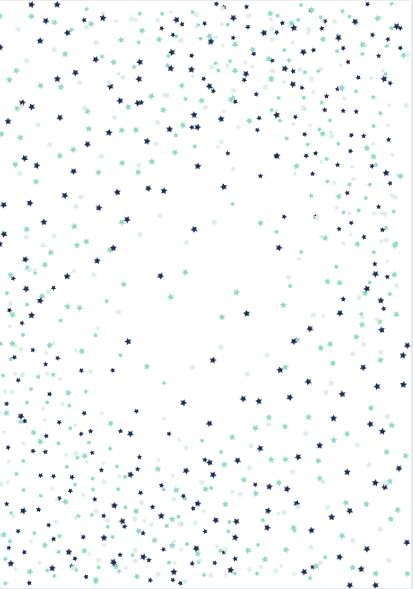 67
D
U
Combien?
+1
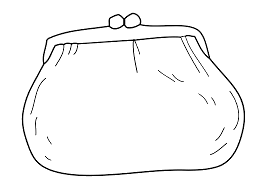 fiche 13
Pour réaliser la somme correspondante, clic droit et copier coller dans le porte-monnaie
68
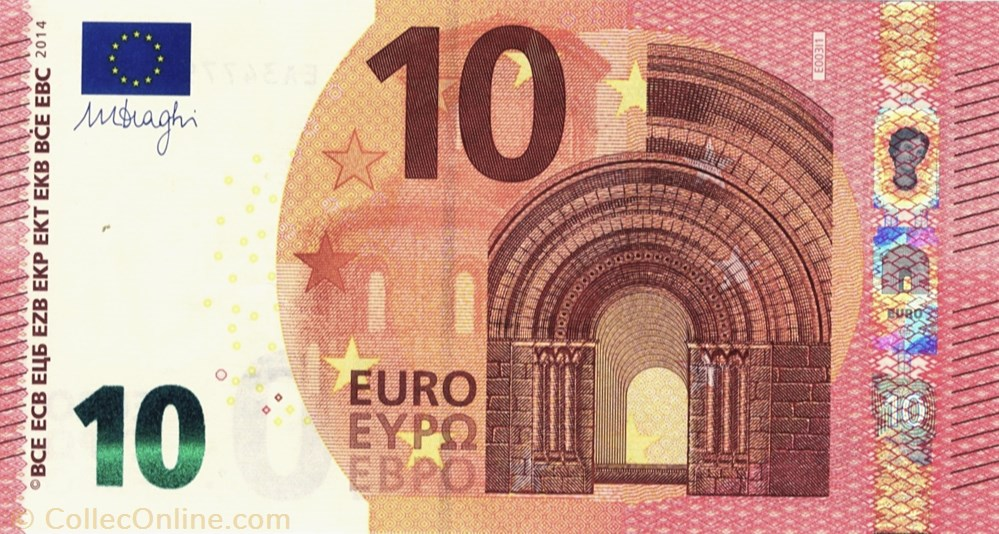 6
7
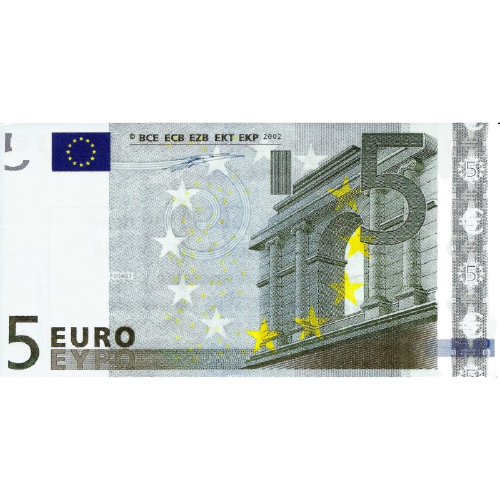 CORRECTION
-1
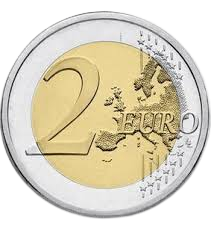 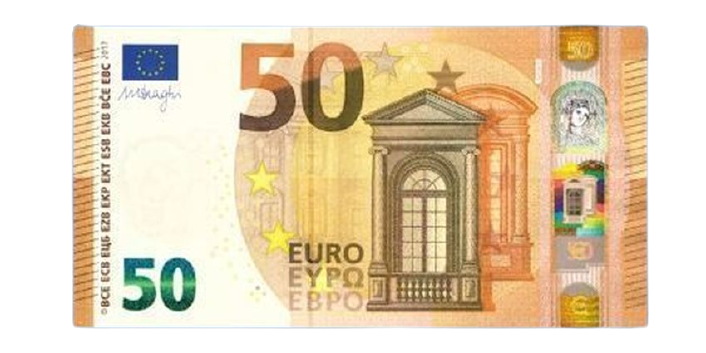 66
Ecris en lettres:  soixante-sept
Compare: > ou <
76 >  67
Dessine:
Place le nombre sur la droite graduée
67
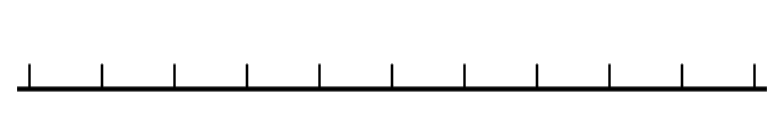 60
70
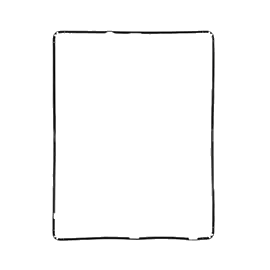 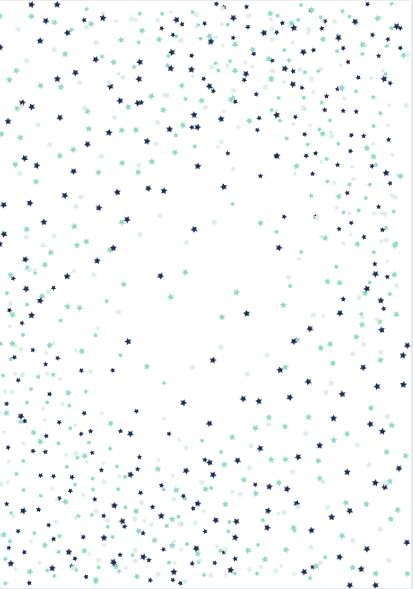 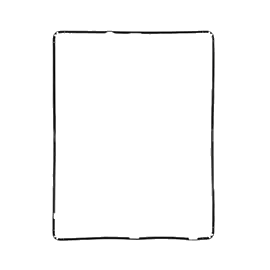 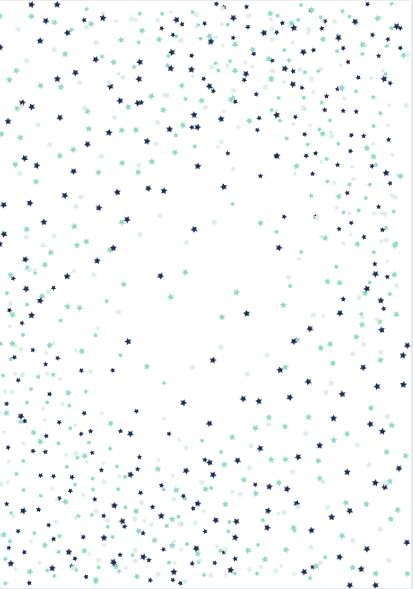 36
D
U
Combien?
+1
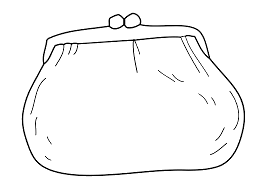 fiche 14
sur cette slide:
écrire le nombre et les extrémités de la droite graduée.
-1
Ecris en lettres:_____________________
_________________________________
_________________________________
Compare: > ou <
39
36
Dessine:
Place le nombre sur la droite graduée
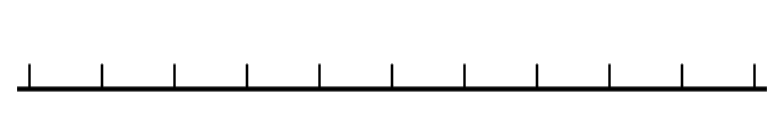 30
50
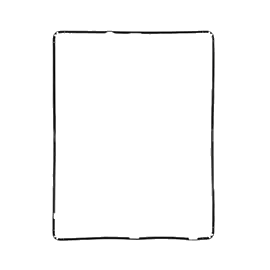 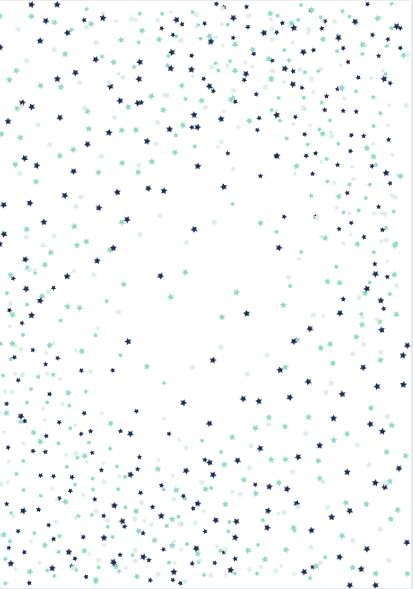 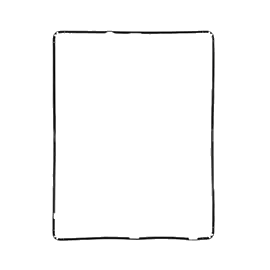 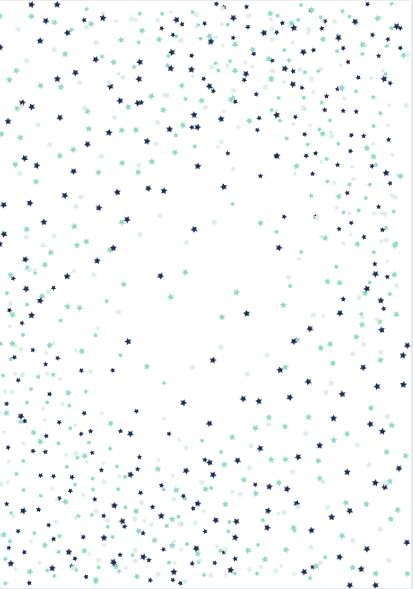 36
D
U
Combien?
+1
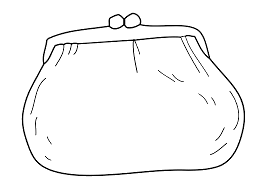 fiche 14
Pour réaliser la somme correspondante, clic droit et copier coller dans le porte-monnaie
37
3
6
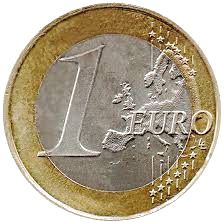 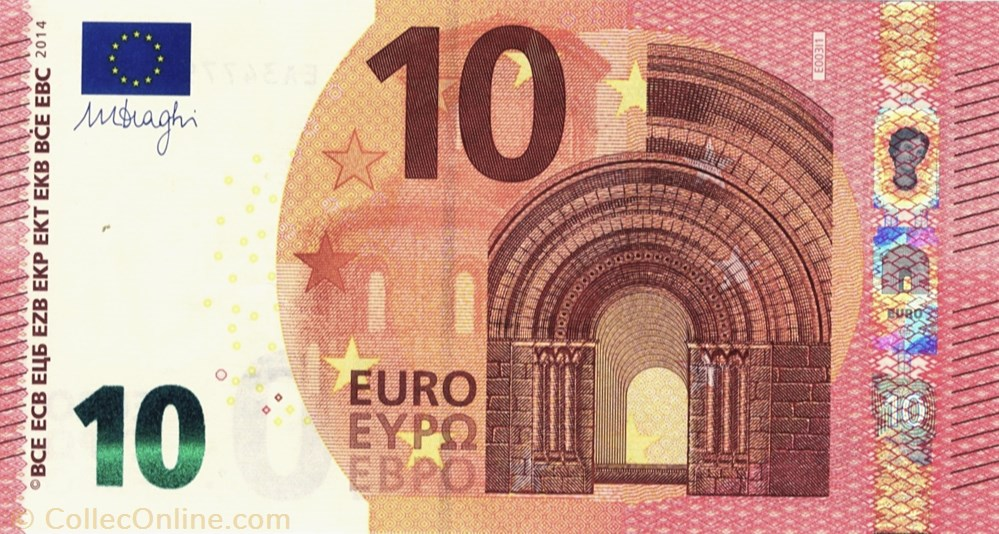 CORRECTION
-1
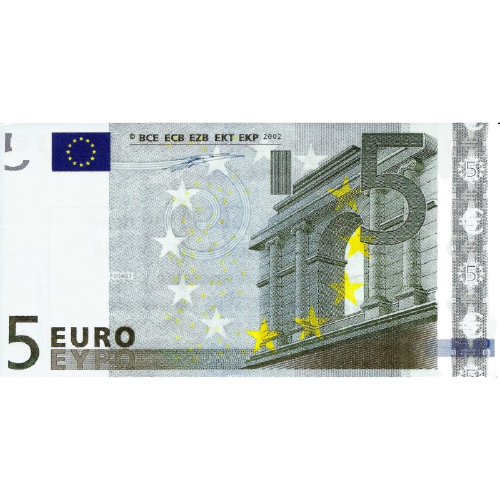 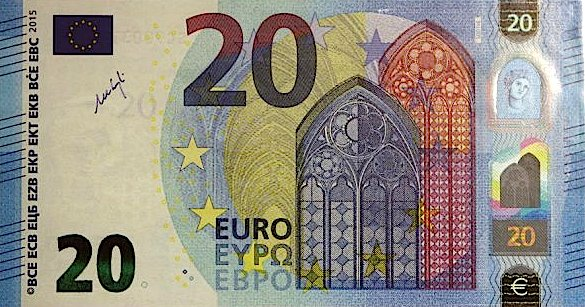 35
Ecris en lettres:
Trente-six
Compare: > ou <
39  >  36
Dessine:
Place le nombre sur la droite graduée
36
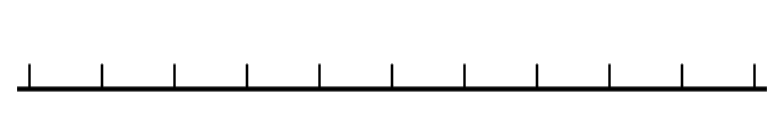 30
50
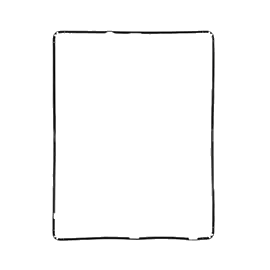 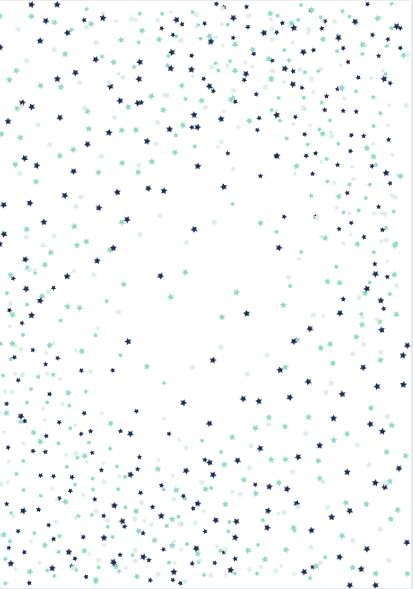 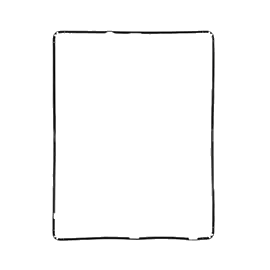 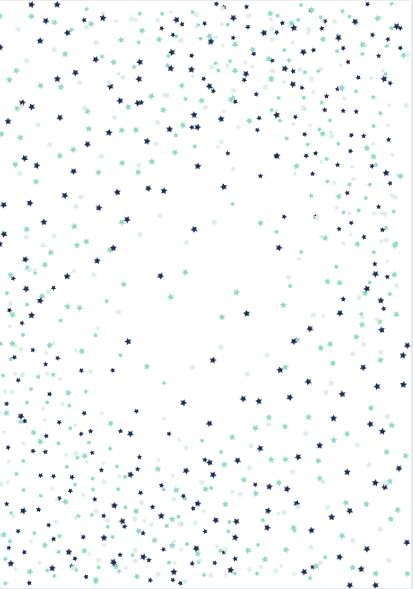 24
D
U
Combien?
+1
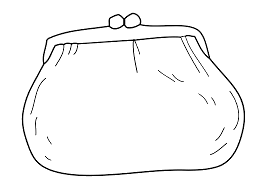 fiche 15
sur cette slide:
écrire le nombre et les extrémités de la droite graduée.
-1
Ecris en lettres:_____________________
_______________________
_________________________________
Compare: > ou <
27
24
Dessine:
Place le nombre sur la droite graduée
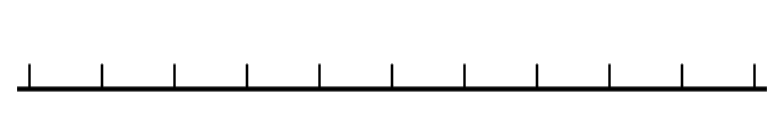 10
20
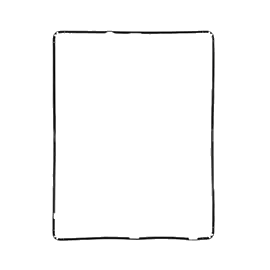 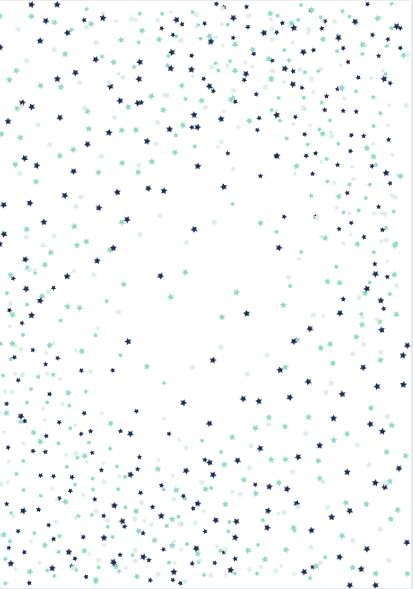 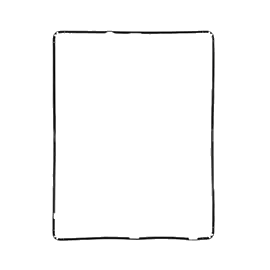 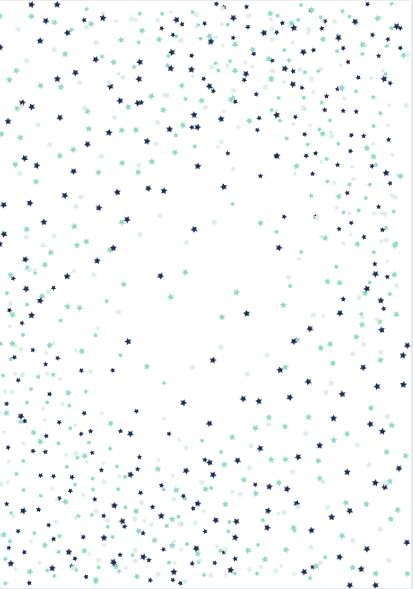 24
D
U
Combien?
+1
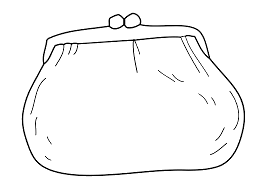 fiche 15
Pour réaliser la somme correspondante, clic droit et copier coller dans le porte-monnaie
25
2
4
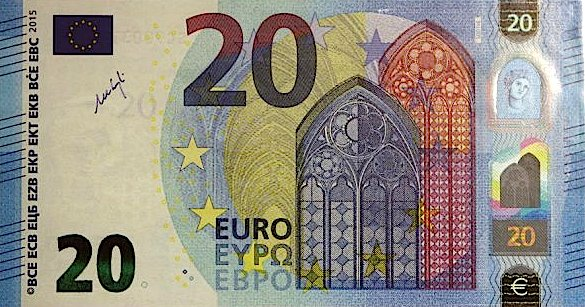 CORRECTION
-1
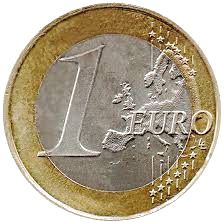 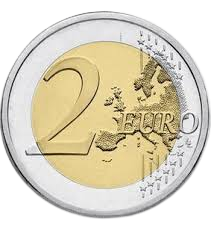 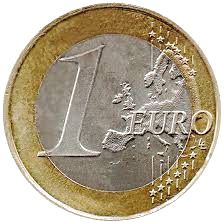 23
Ecris en lettres:  vingt-quatre
Compare: > ou <
24 <  27
Dessine:
utilisez les barres et cubes dont vous avez besoin puis effacez le reste
Place le nombre sur la droite graduée
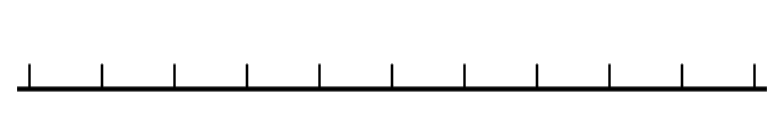 24
20
30
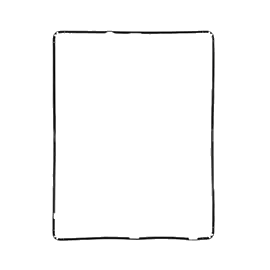 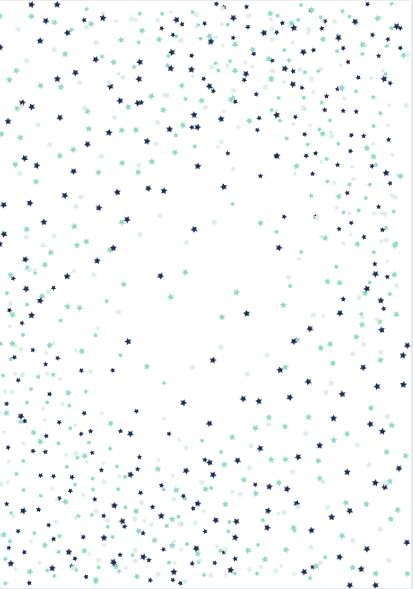 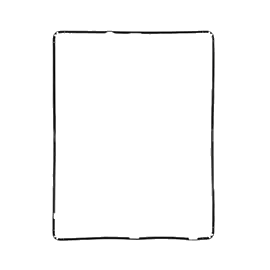 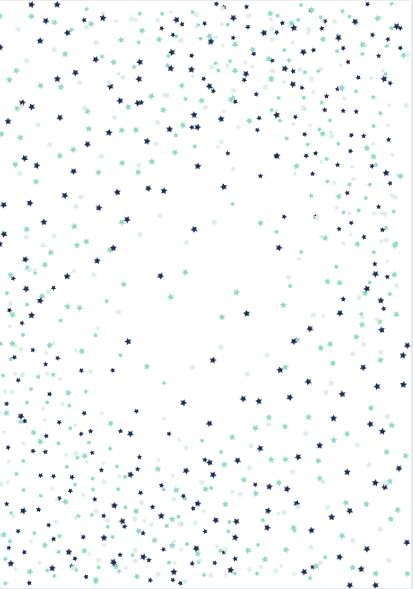 18
D
U
Combien?
+1
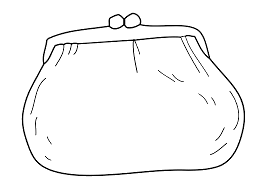 fiche 16
sur cette slide:
écrire le nombre et les extrémités de la droite graduée.
-1
Ecris en lettres:_____________________
_________________________________
_________________________________
Compare: > ou <
17     18
Dessine:
Place le nombre sur la droite graduée
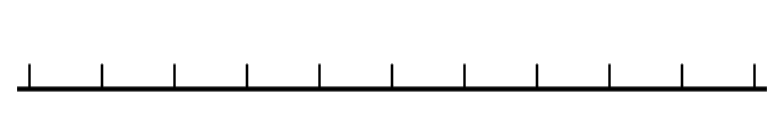 10
20
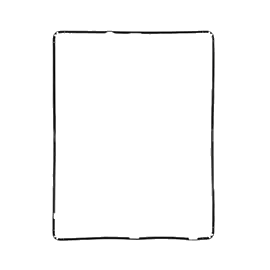 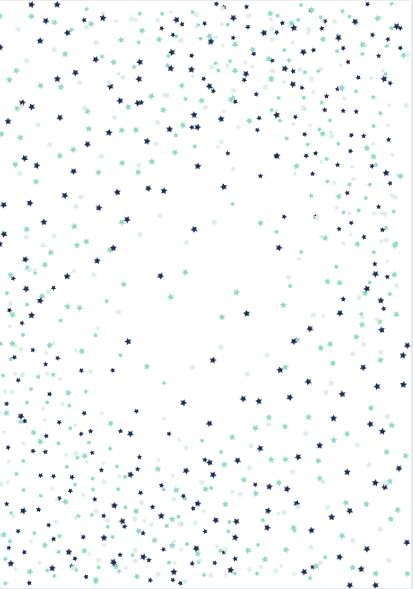 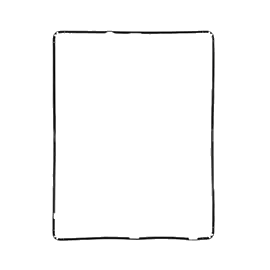 18
D
U
Combien?
+1
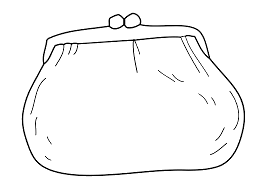 fiche 16
Pour réaliser la somme correspondante, clic droit et copier coller dans le porte-monnaie
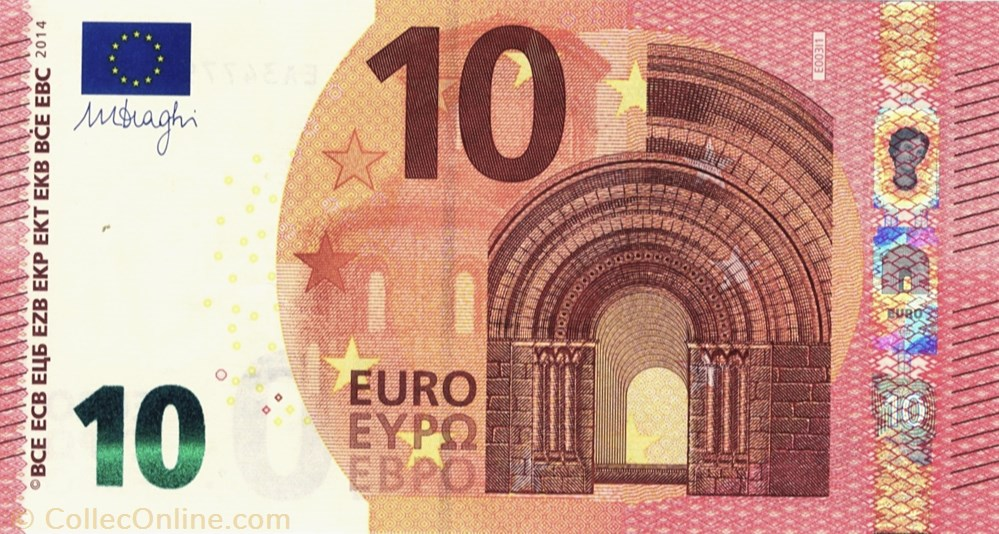 19
1
8
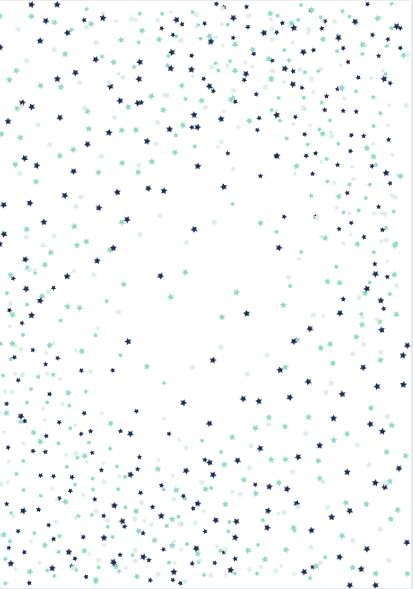 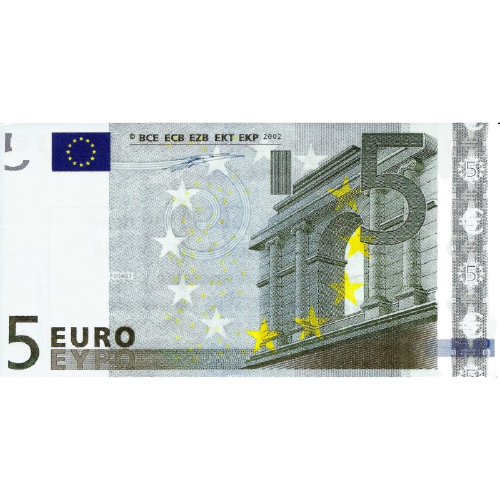 CORRECTION
-1
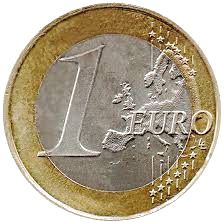 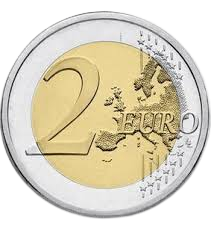 17
Ecris en lettres:  dix- huit
Compare: > ou <
17 <   18
Dessine:
Place le nombre sur la droite graduée
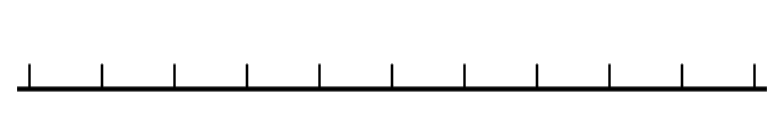 18
10
20
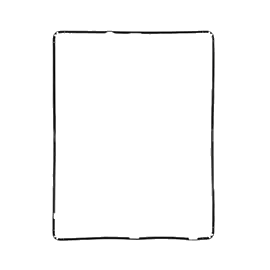 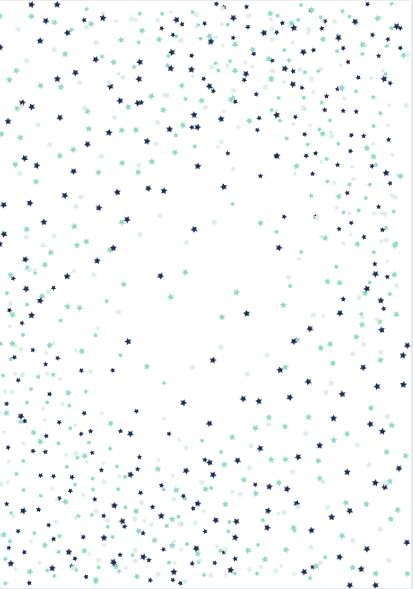 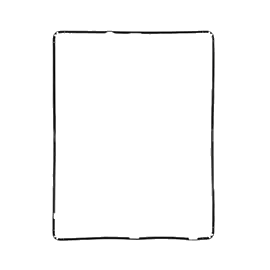 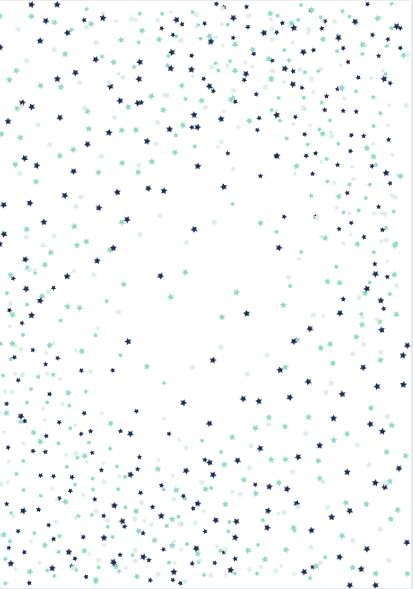 19
D
U
Combien?
+1
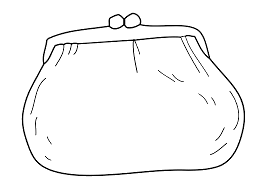 fiche 17
sur cette slide:
écrire le nombre et les extrémités de la droite graduée.
-1
Ecris en lettres:_____________________
_________________________________
_________________________________
Compare: > ou <
19...
91
Dessine:
Place le nombre sur la droite graduée
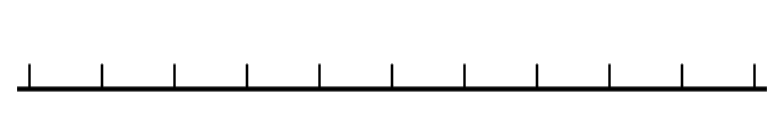 10
20
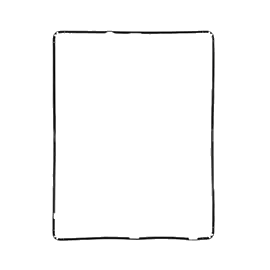 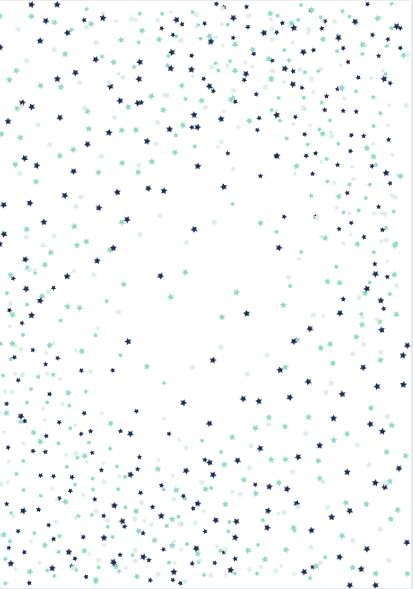 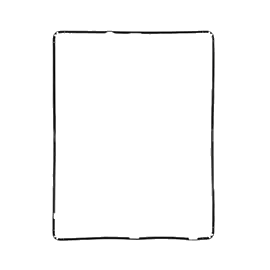 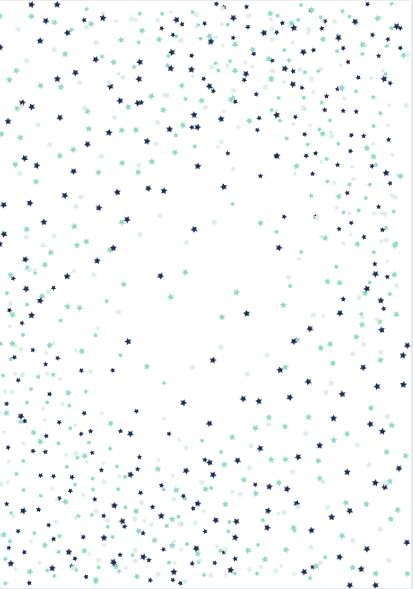 19
D
U
Combien?
+1
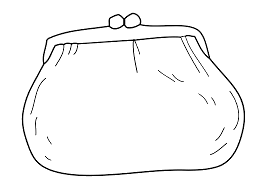 fiche 17
Pour réaliser la somme correspondante, clic droit et copier coller dans le porte-monnaie
20
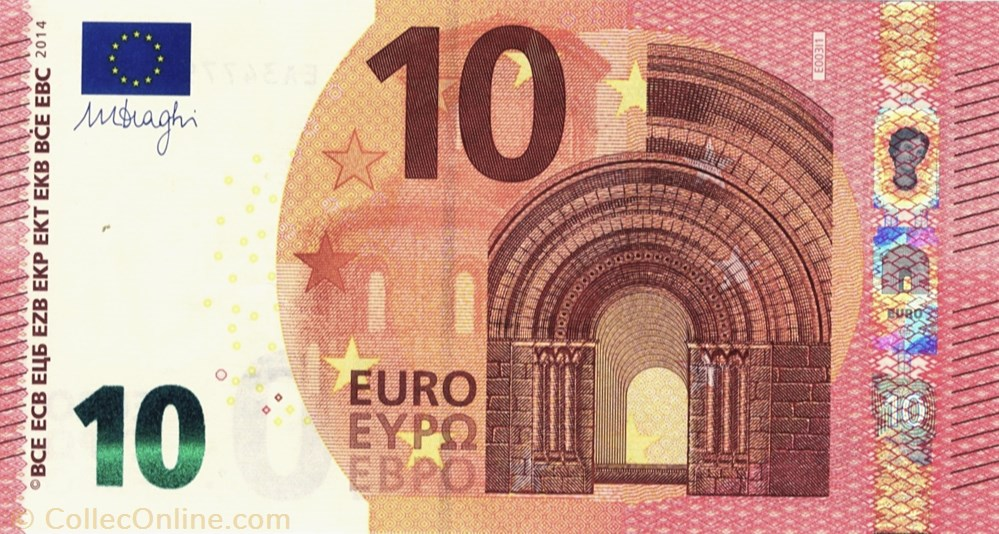 1
9
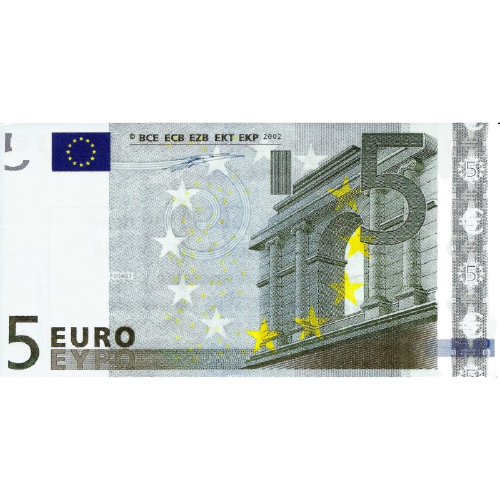 CORRECTION
-1
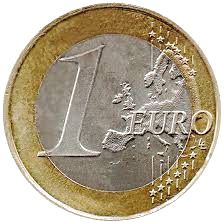 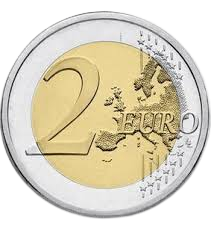 18
Ecris en lettres:
dix-neuf
Compare: > ou <
19 <  91
Dessine:
Place le nombre sur la droite graduée
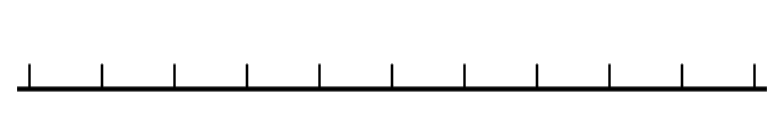 18
10
20
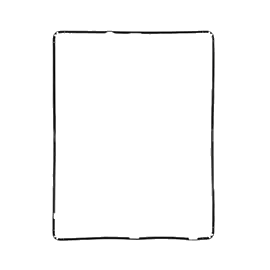 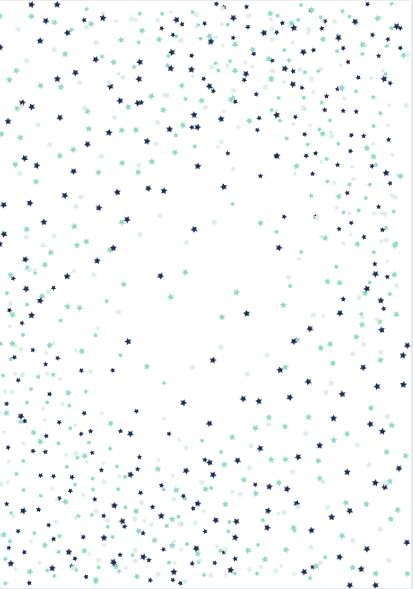 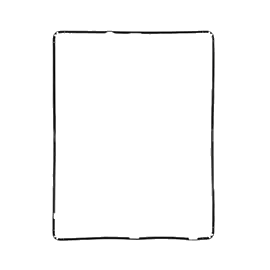 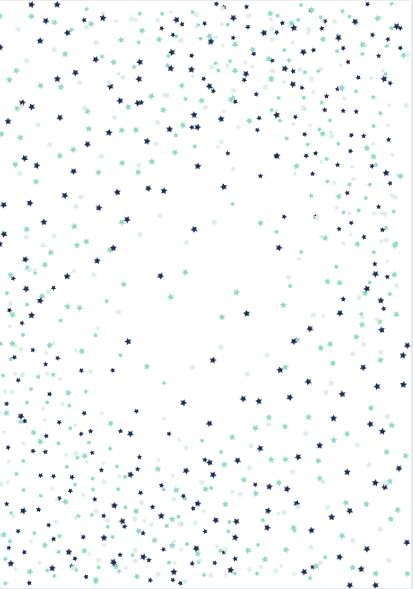 62
D
U
Combien?
+1
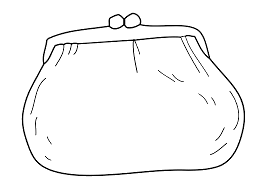 fiche 18
sur cette slide:
écrire le nombre et les extrémités de la droite graduée.
-1
Ecris en lettres:_____________________
_________________________________
_________________________________
Compare: > ou <
66
62
Dessine:
Place le nombre sur la droite graduée
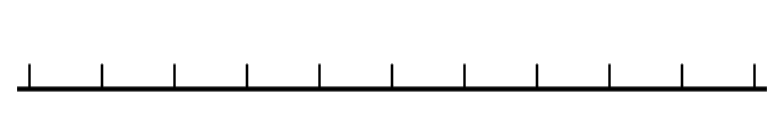 10
20
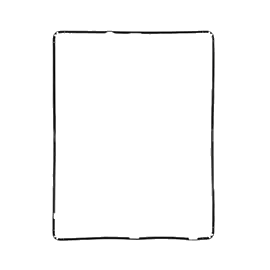 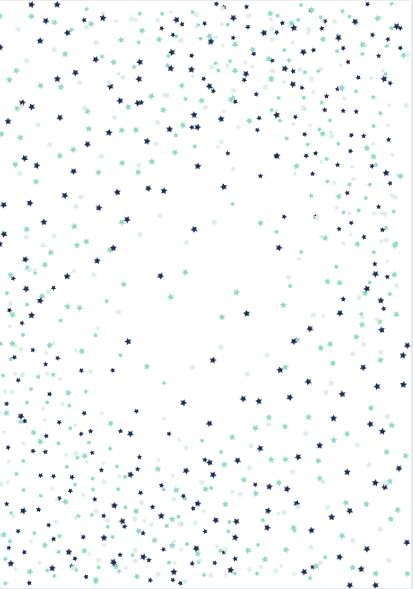 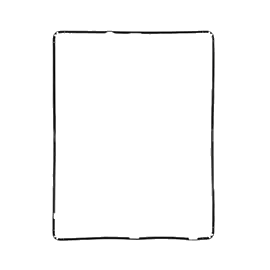 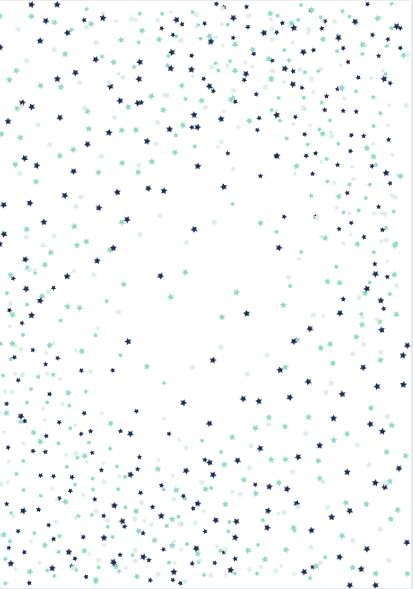 62
D
U
Combien?
+1
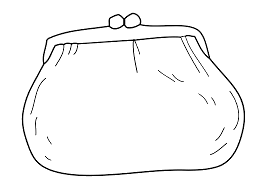 fiche 18
Pour réaliser la somme correspondante, clic droit et copier coller dans le porte-monnaie
63
6
2
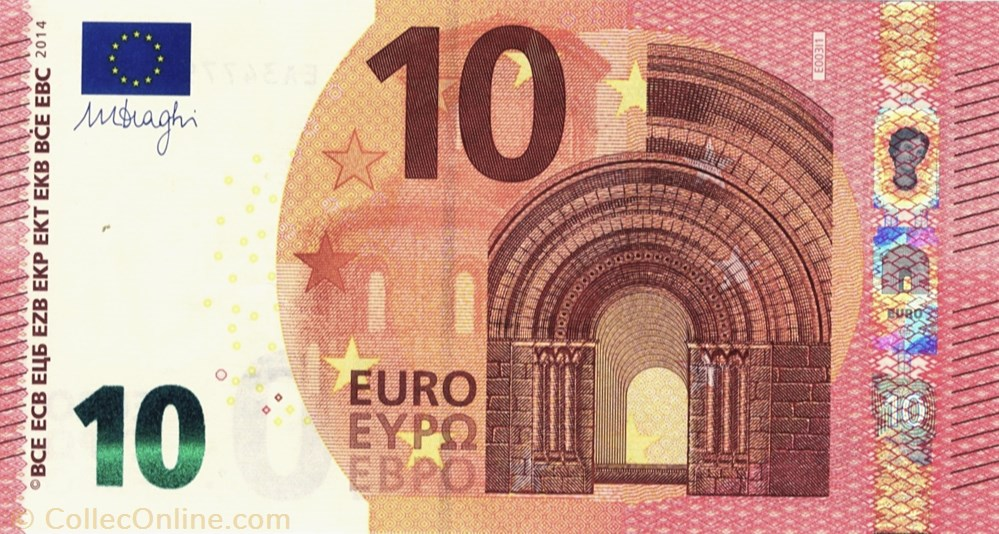 CORRECTION
-1
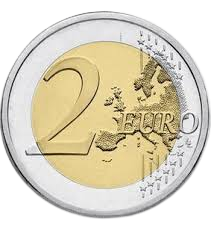 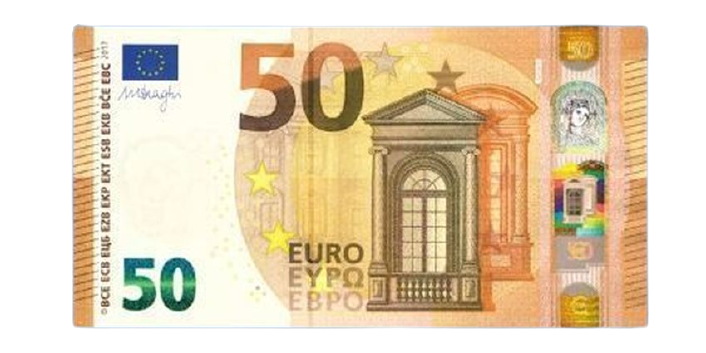 61
Ecris en lettres:  soixante - deux
Compare: > ou <
66 >  62
Dessine:
Place le nombre sur la droite graduée
62
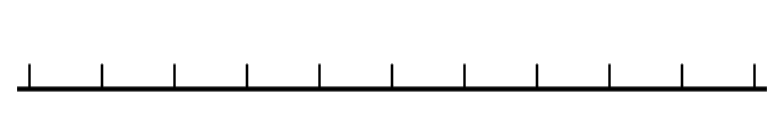 60
70
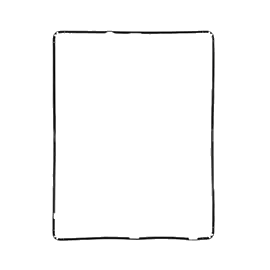 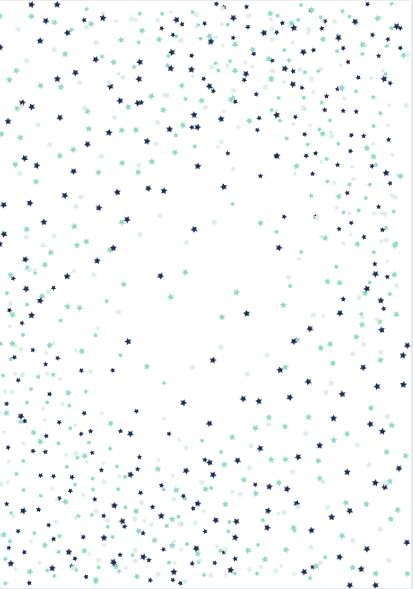 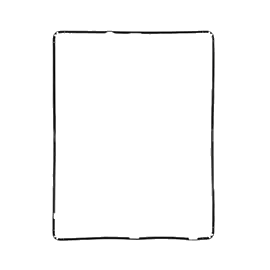 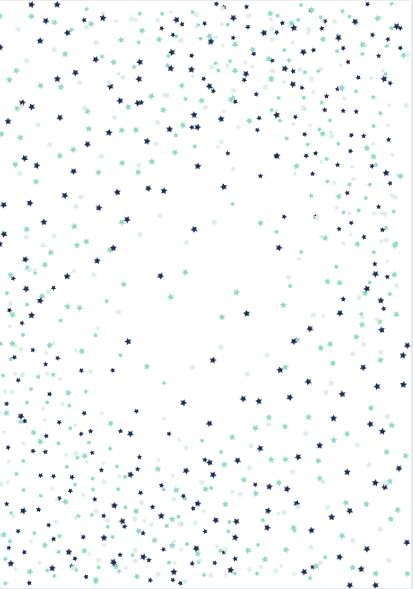 54
D
U
Combien?
+1
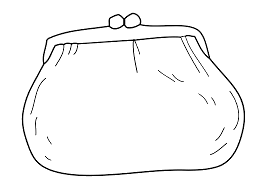 fiche 19
sur cette slide:
écrire le nombre et les extrémités de la droite graduée.
-1
Ecris en lettres:_____________________
_________________________________
_________________________________
Compare: > ou <
54
45
Dessine:
Place le nombre sur la droite graduée
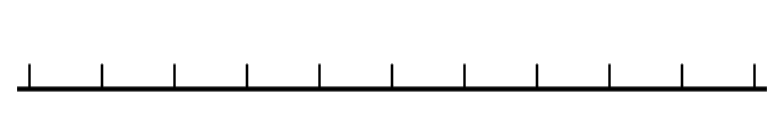 50
60
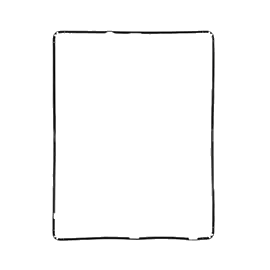 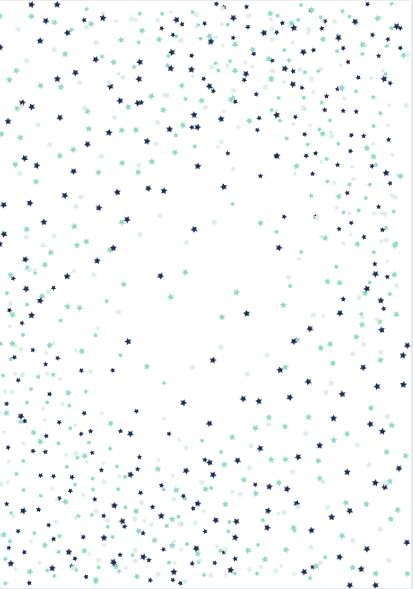 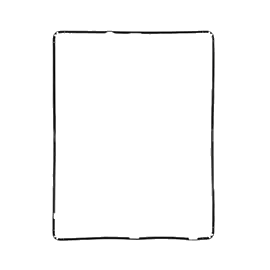 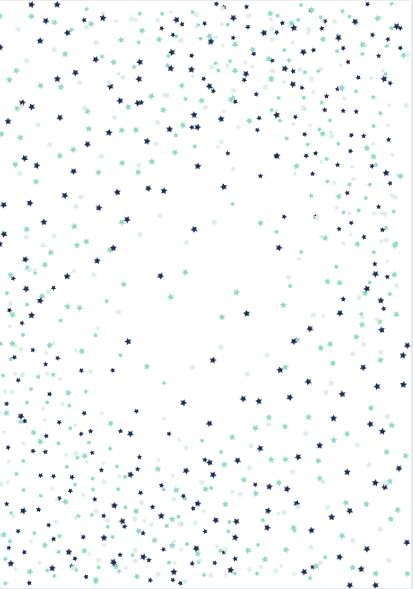 54
D
U
Combien?
+1
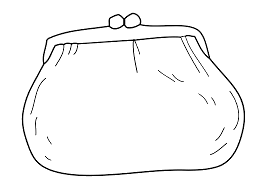 fiche 19
Pour réaliser la somme correspondante, clic droit et copier coller dans le porte-monnaie
55
5
4
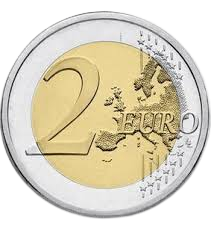 CORRECTION
-1
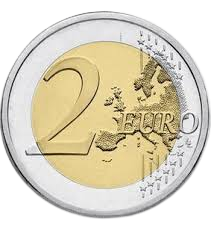 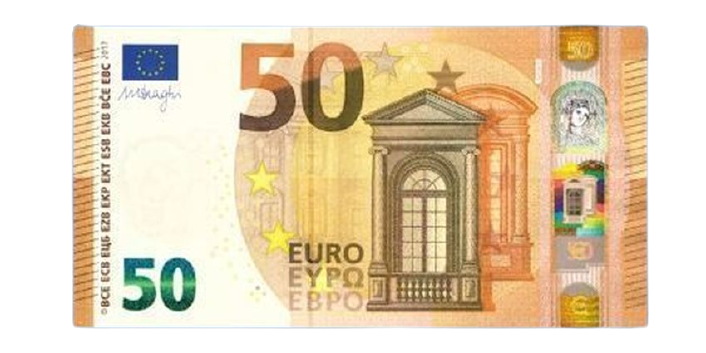 53
Ecris en lettres:  cinquante-quatre
Compare: > ou <
54  >  45
Dessine:
Place le nombre sur la droite graduée
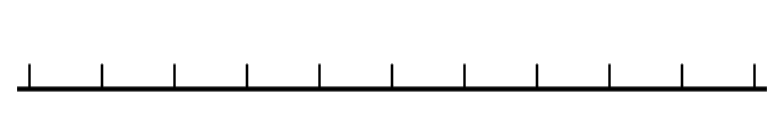 54
50
60
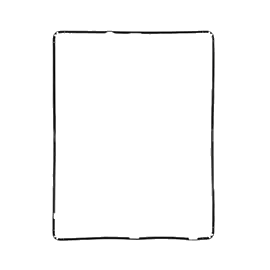 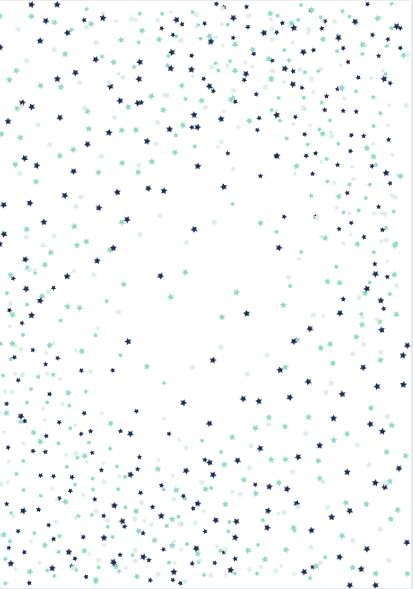 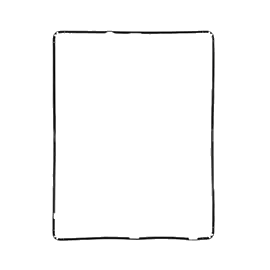 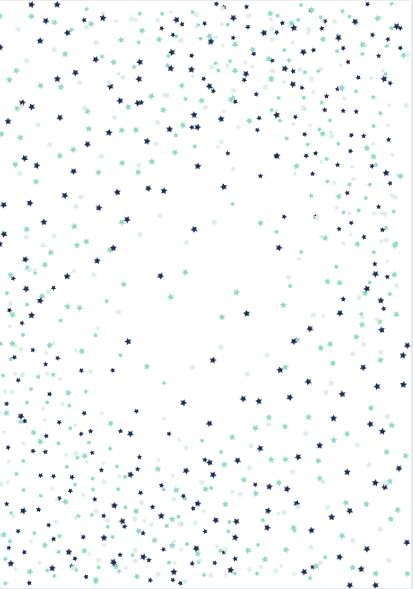 22
D
U
Combien?
+1
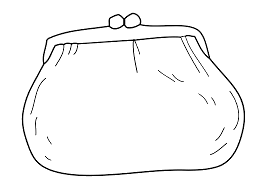 fiche 20
sur cette slide:
écrire le nombre et les extrémités de la droite graduée.
-1
Ecris en lettres:_____________________
_________________________________
_________________________________
Compare: > ou <
19        22
Dessine:
Place le nombre sur la droite graduée
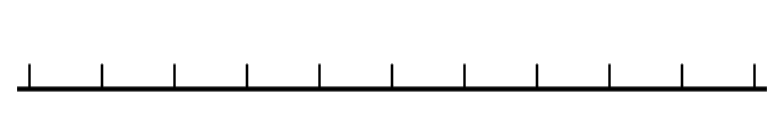 20
30
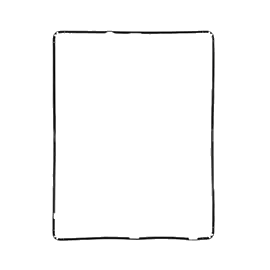 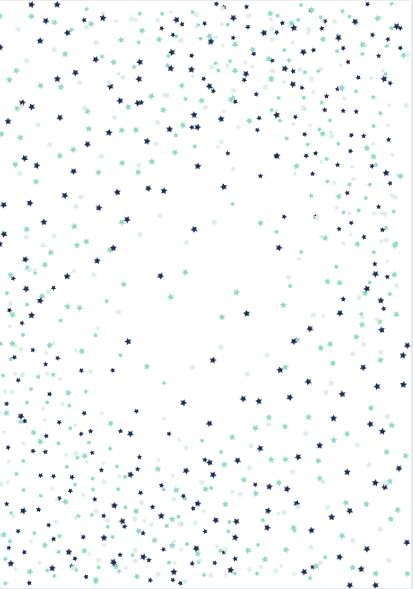 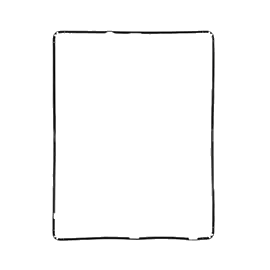 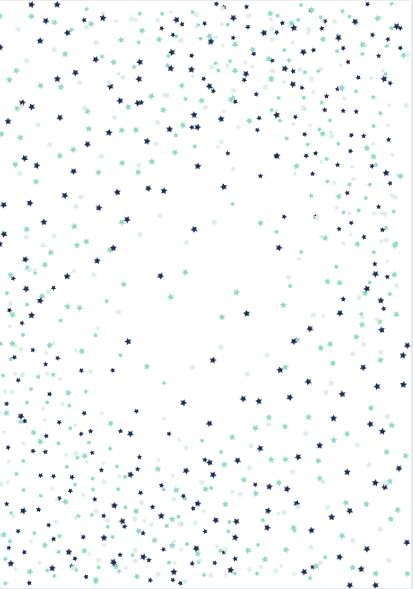 22
D
U
Combien?
+1
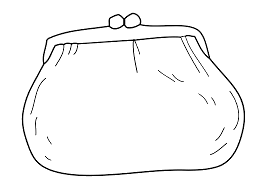 fiche 20
Pour réaliser la somme correspondante, clic droit et copier coller dans le porte-monnaie
23
2
2
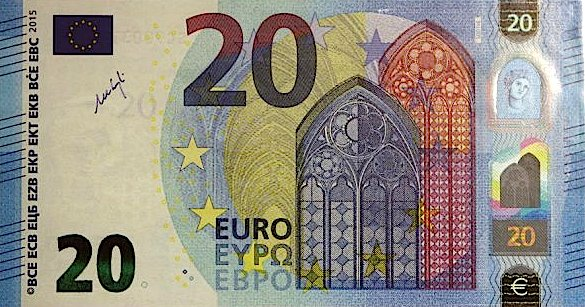 CORRECTION
-1
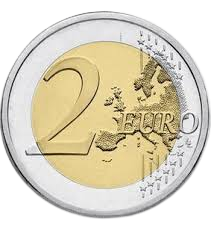 21
Ecris en lettres:  vingt-deux
Compare: > ou <
19 <  22
Dessine:
Place le nombre sur la droite graduée
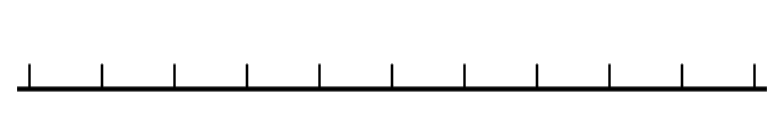 22
20
30
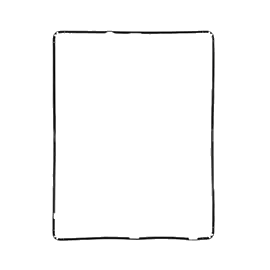 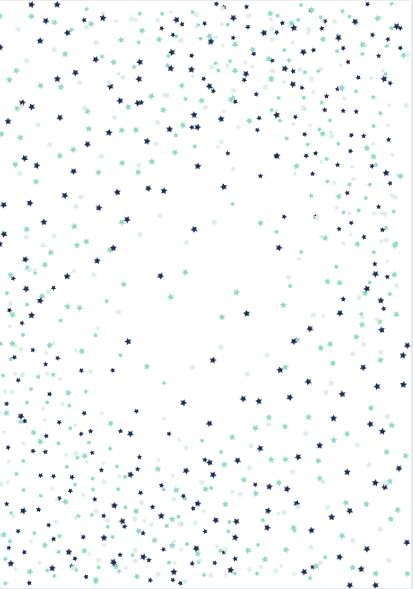 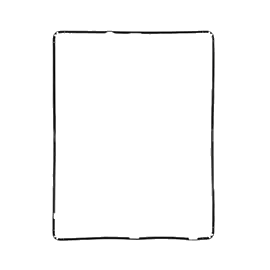 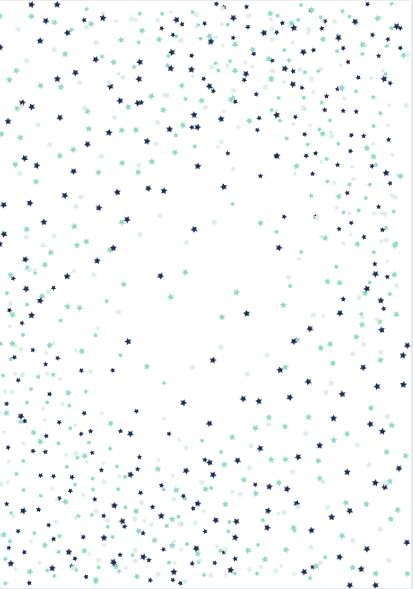 37
D
U
Combien?
+1
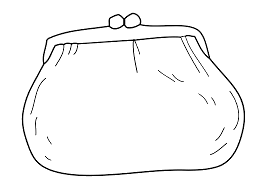 fiche 21
sur cette slide:
écrire le nombre et les extrémités de la droite graduée.
-1
Ecris en lettres:_____________________
_________________________________
_________________________________
Compare: > ou <
34
37
Dessine:
Place le nombre sur la droite graduée
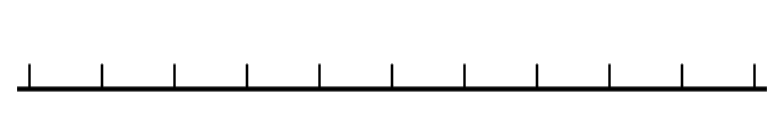 30
40
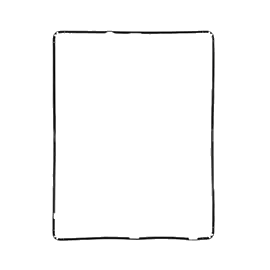 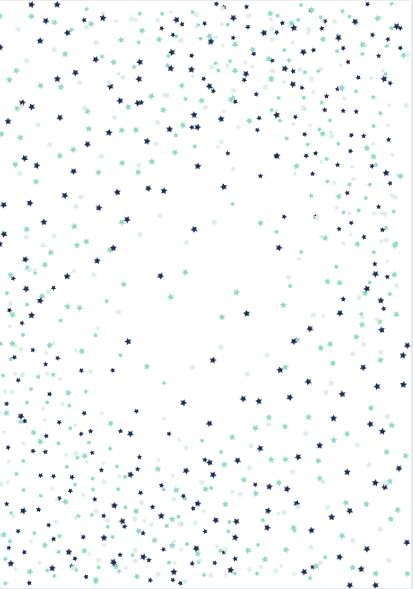 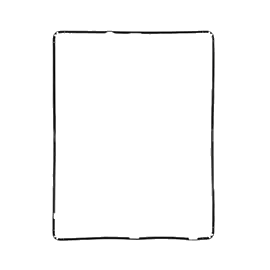 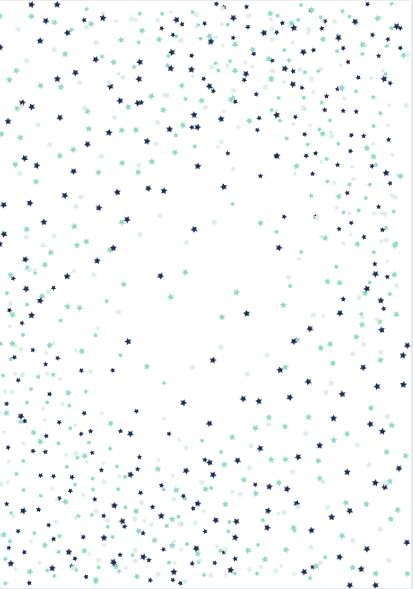 37
D
U
Combien?
+1
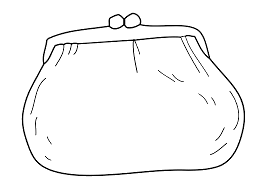 fiche 21
Pour réaliser la somme correspondante, clic droit et copier coller dans le porte-monnaie
38
3
7
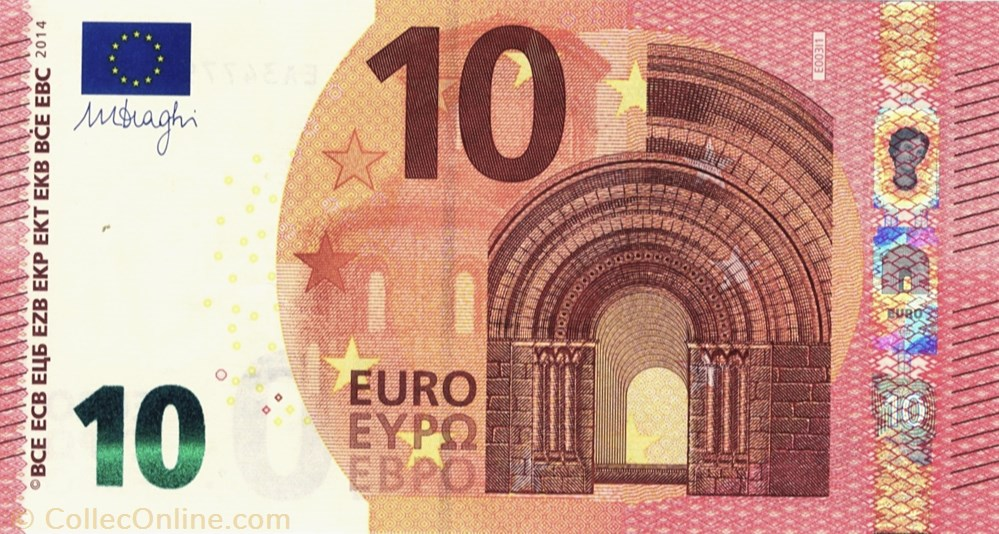 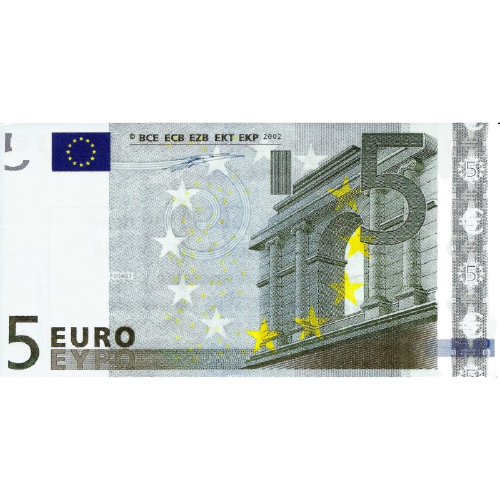 CORRECTION
-1
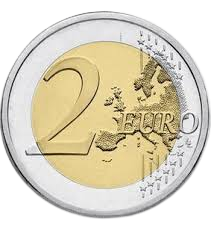 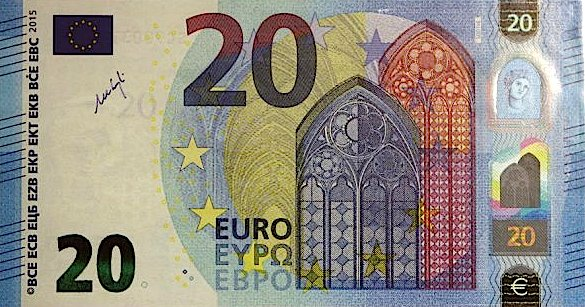 36
Ecris en lettres:  trente-sept
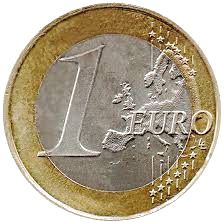 Compare: > ou <
34 <  37
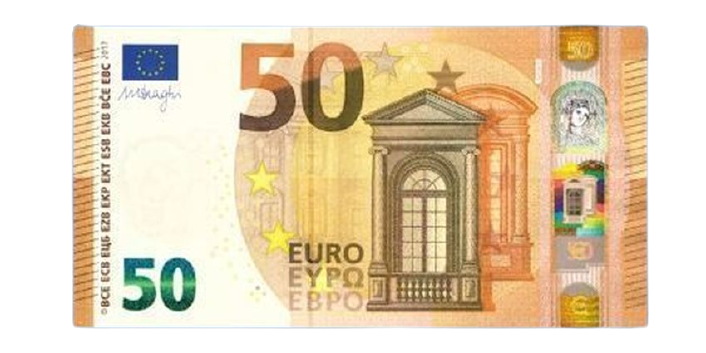 Dessine:
Place le nombre sur la droite graduée
37
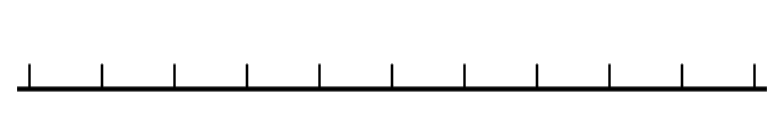 30
40
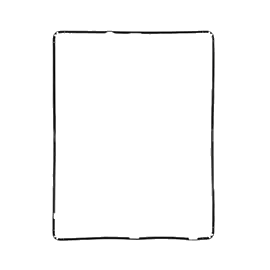 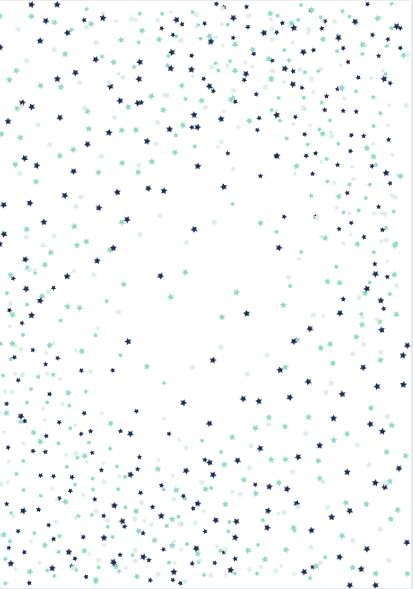 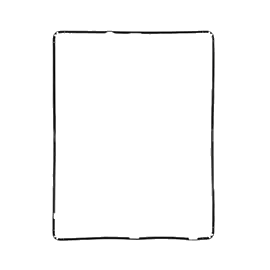 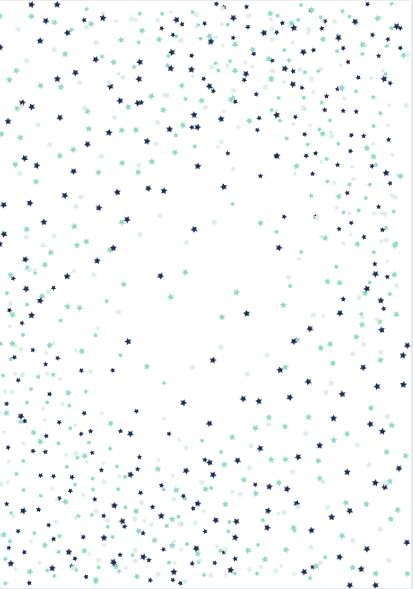 38
D
U
Combien?
+1
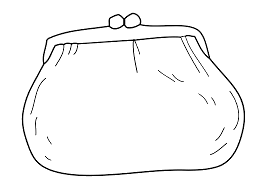 fiche 22
sur cette slide:
écrire le nombre et les extrémités de la droite graduée.
-1
Ecris en lettres:_____________________
_________________________________
_________________________________
Compare: > ou <
37       38
Dessine:
Place le nombre sur la droite graduée
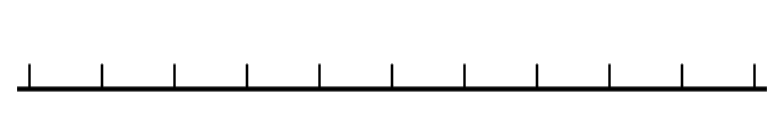 10
20
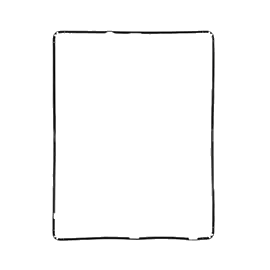 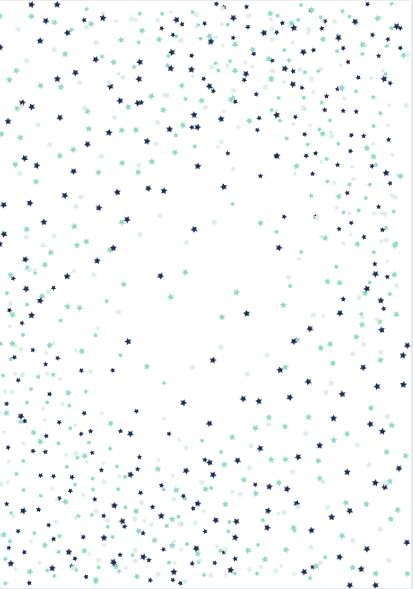 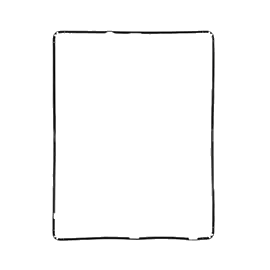 38
D
U
Combien?
+1
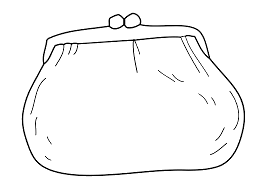 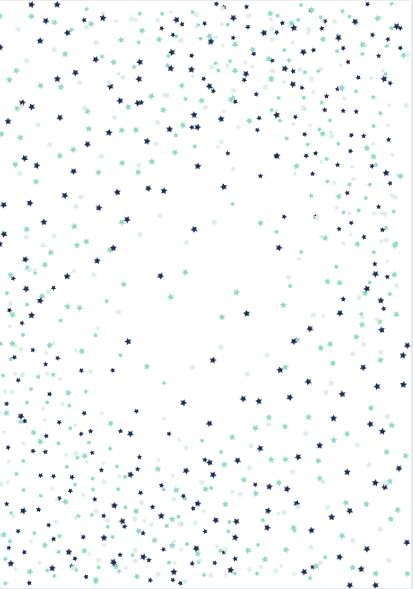 fiche 22
Pour réaliser la somme correspondante, clic droit et copier coller dans le porte-monnaie
39
3
8
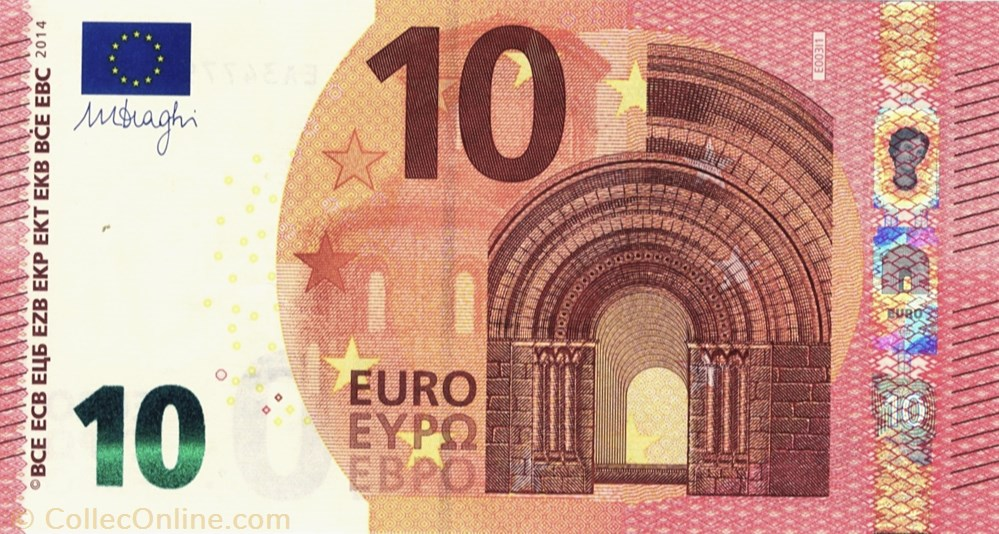 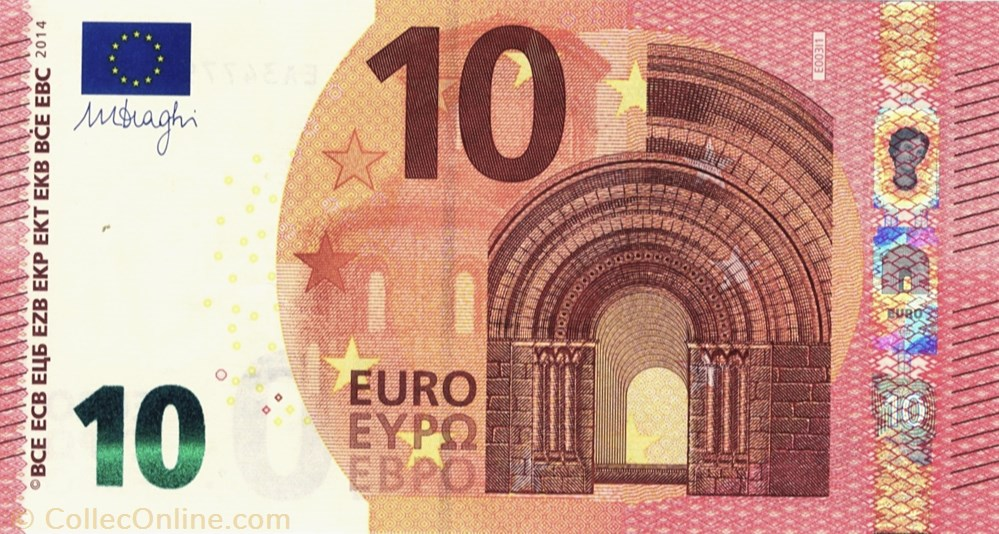 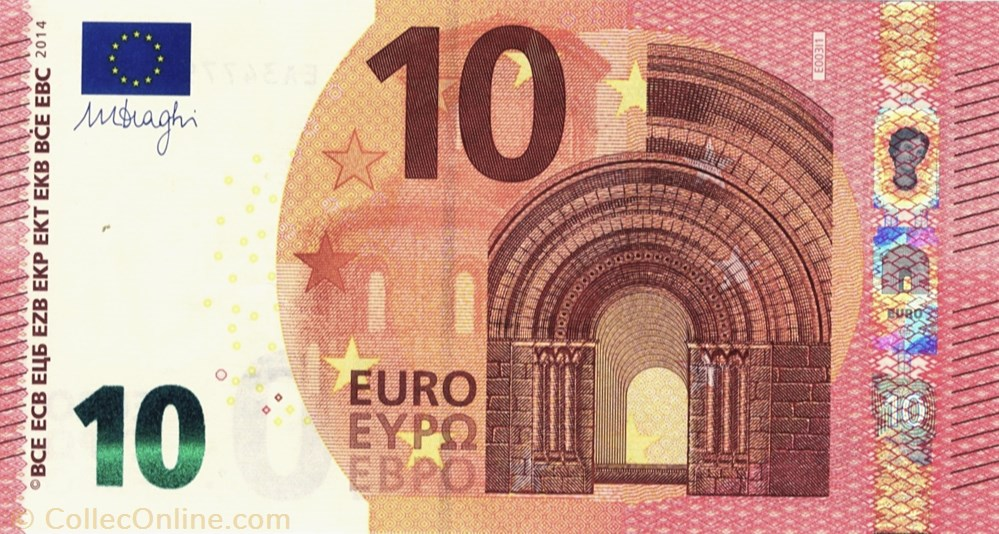 CORRECTION
-1
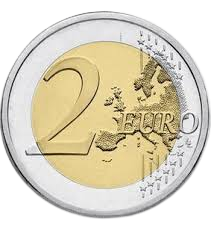 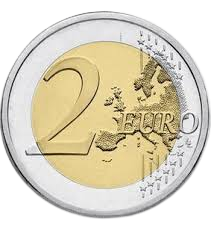 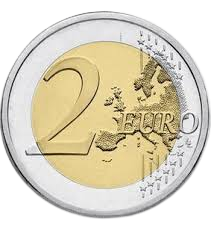 37
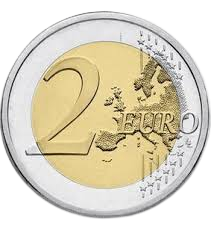 Ecris en lettres:  trente-huit
Compare: > ou <
37 < 38
Dessine:
Place le nombre sur la droite graduée
38
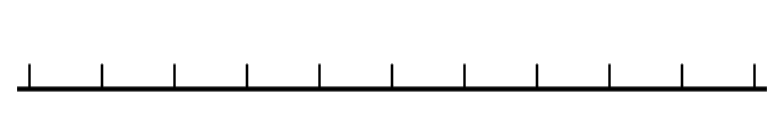 30
40
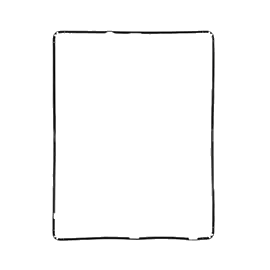 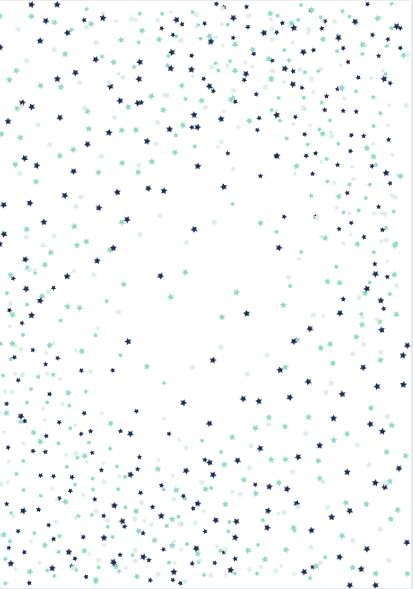 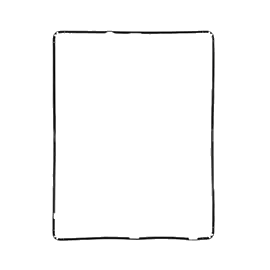 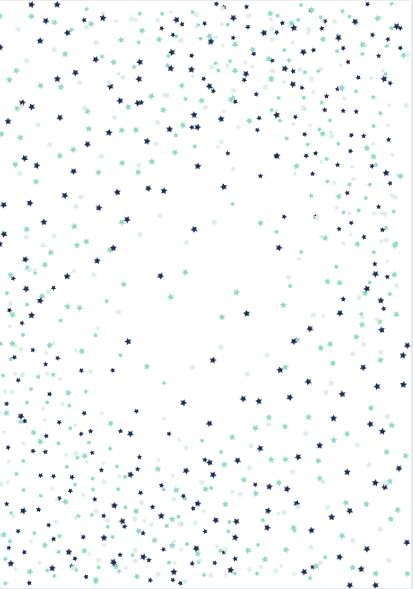 39
D
U
Combien?
+1
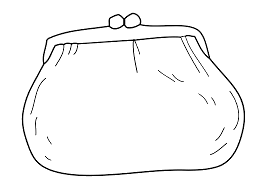 fiche 23
-1
Ecris en lettres:_____________________
_________________________________
_________________________________
Compare: > ou <
31
Dessine:
Place le nombre sur la droite graduée
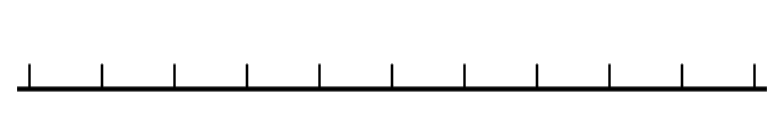 10
20
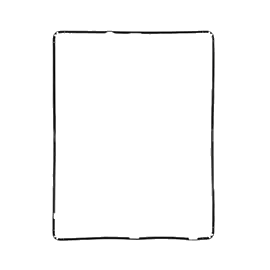 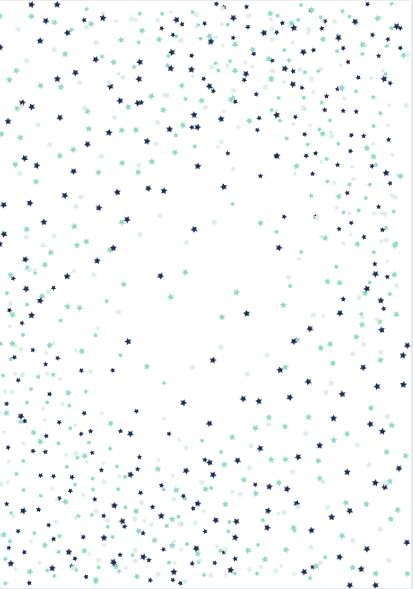 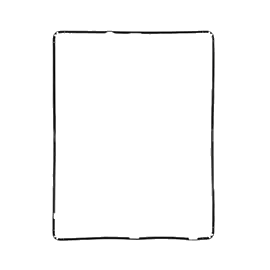 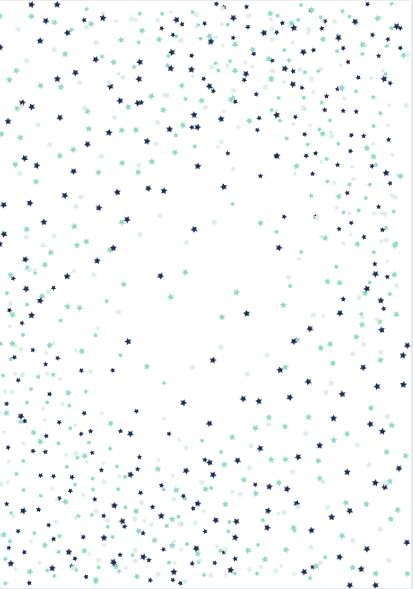 39
D
U
Combien?
+1
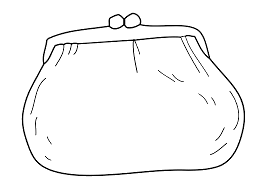 fiche 23
Pour réaliser la somme correspondante, clic droit et copier coller dans le porte-monnaie
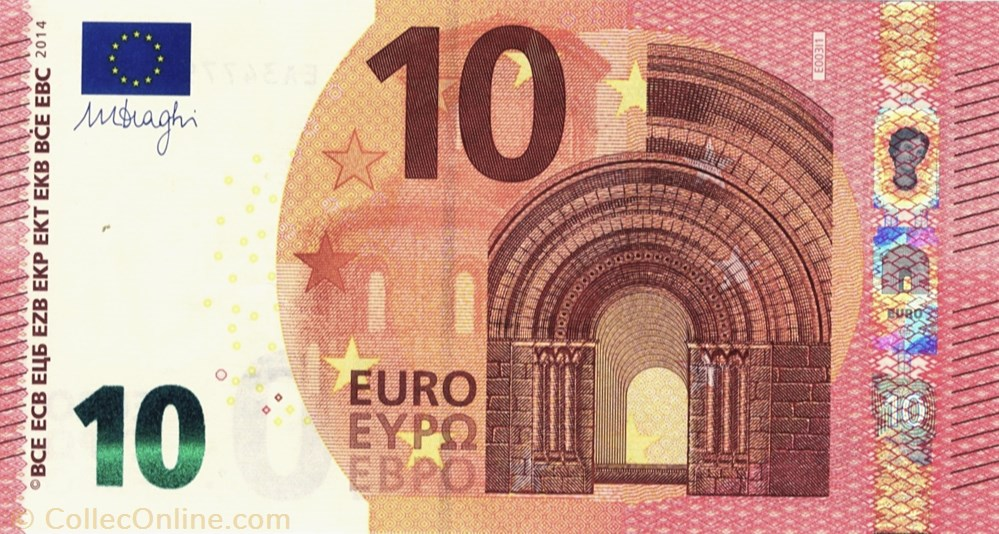 40
3
9
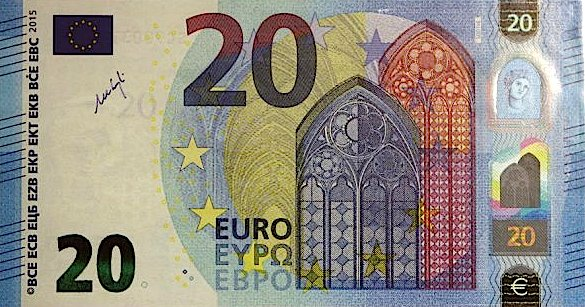 CORRECTION
-1
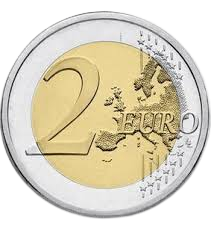 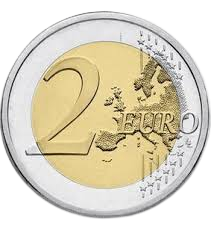 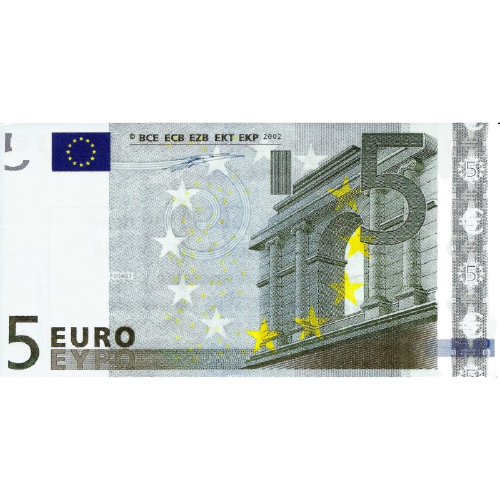 38
Ecris en lettres:  trente-neuf
Compare: > ou <
31 < 39
Dessine:
utilisez les barres et cubes dont vous avez besoin puis effacez le reste
Place le nombre sur la droite graduée
39
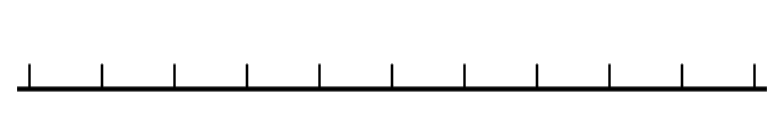 30
40
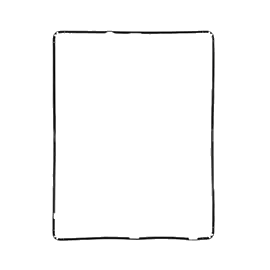 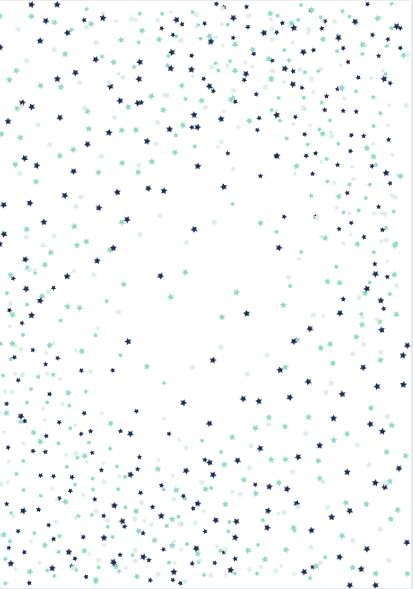 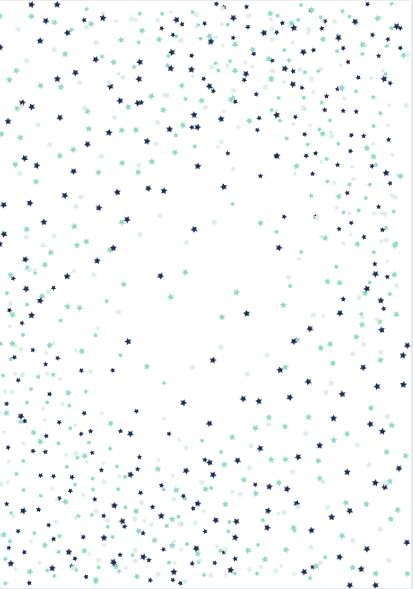 40
D
U
Combien?
+1
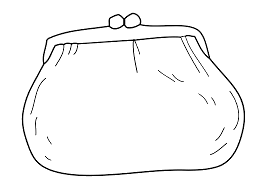 fiche 24
sur cette slide:
écrire le nombre et les extrémités de la droite graduée.
-1
Ecrire en lettres :_________________
_________________________________
_________________________________
Compare: > ou <
31
40
Dessine:
Place le nombre sur la droite graduée
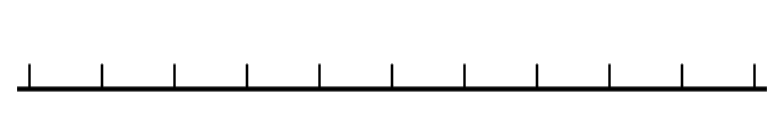 40
50
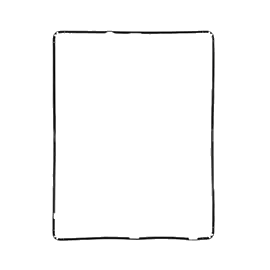 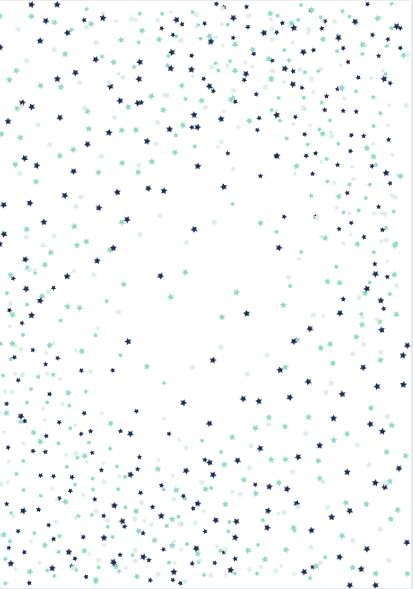 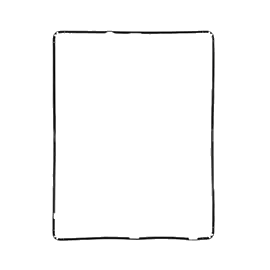 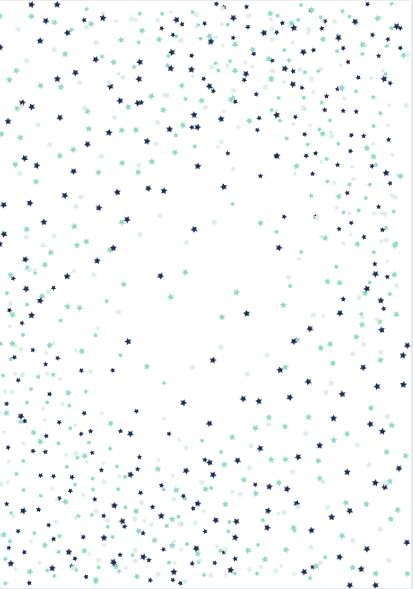 40
D
U
Combien?
+1
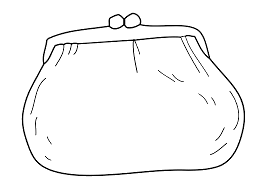 fiche 24
Pour réaliser la somme correspondante, clic droit et copier coller dans le porte-monnaie
41
4
0
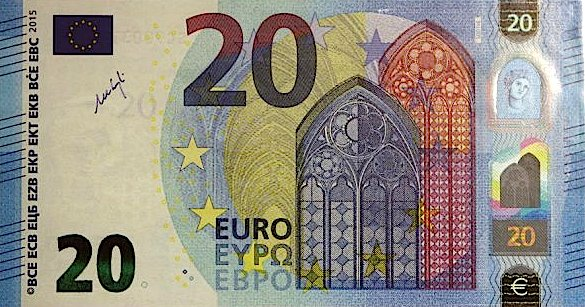 CORRECTION
-1
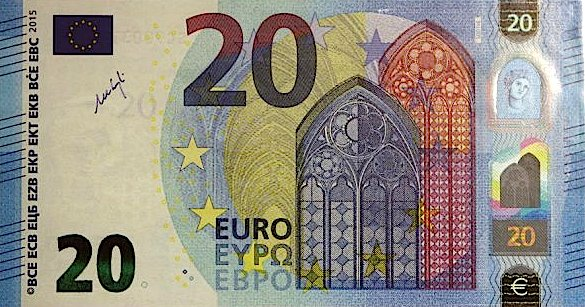 39
Ecris en lettres:  quarante
Compare: > ou <
31< 40
Dessine:
Place le nombre sur la droite graduée
40
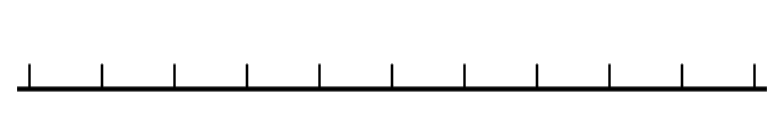 40
50
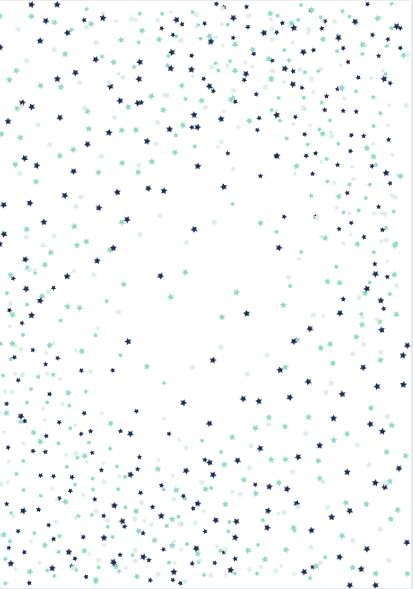 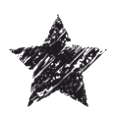 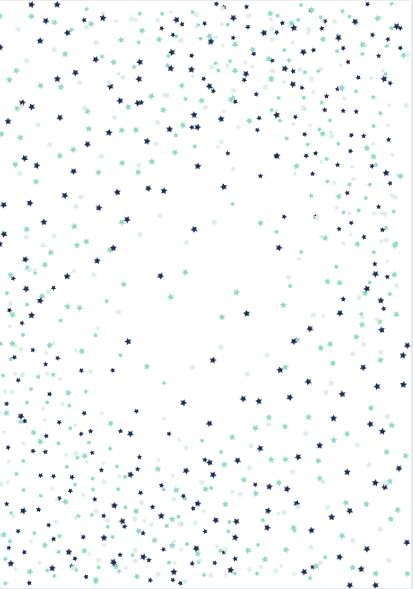 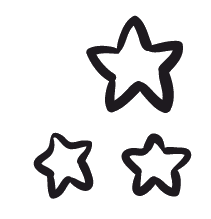 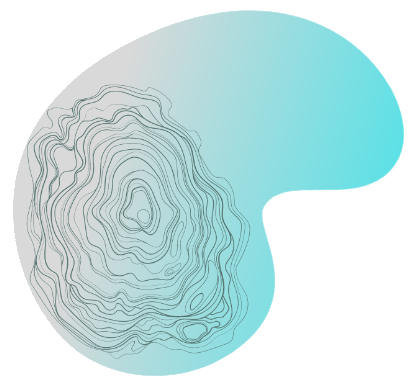 Série 2: 
Centaines/ Dizaines / 
unités.
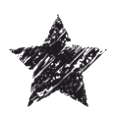 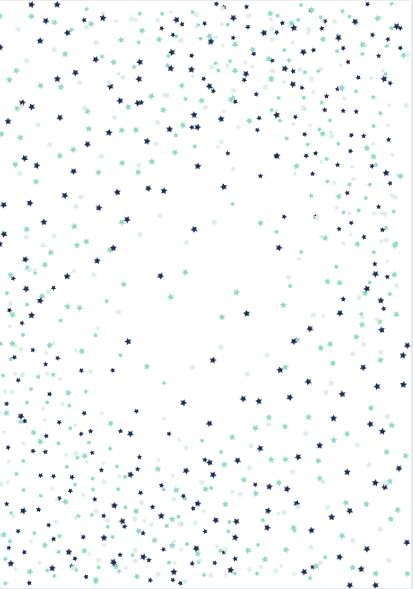 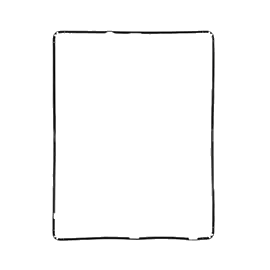 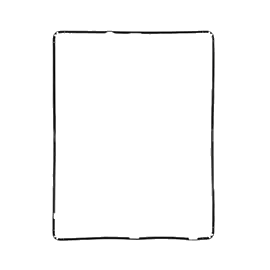 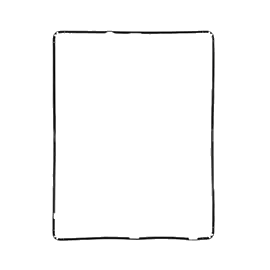 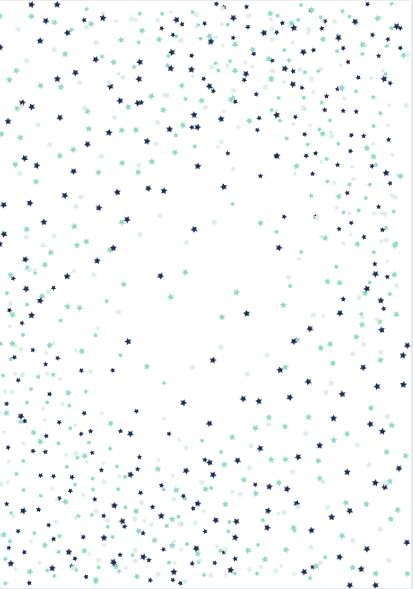 236
C
D
U
Combien?
+10
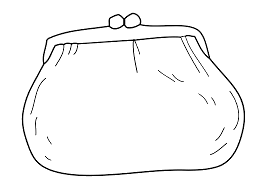 U
fiche 0
-10
Ecris en lettres:_____________________
_________________________________
_________________________________
Décompose
....+....+....
Dessine:
Place le nombre sur la droite graduée
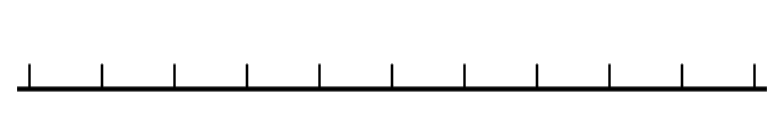 200
250
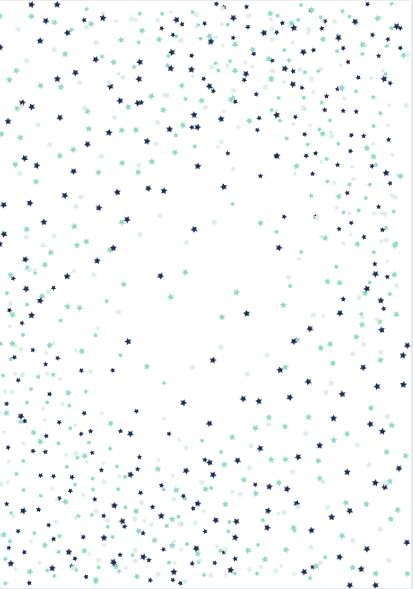 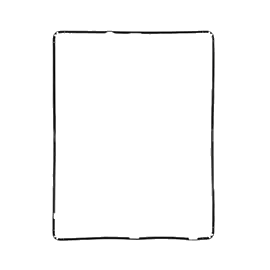 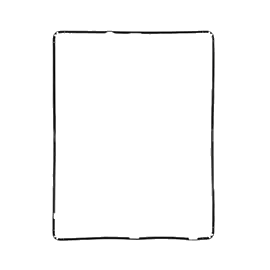 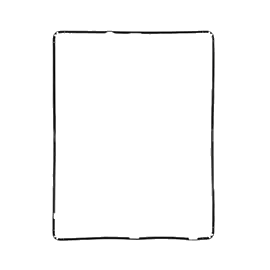 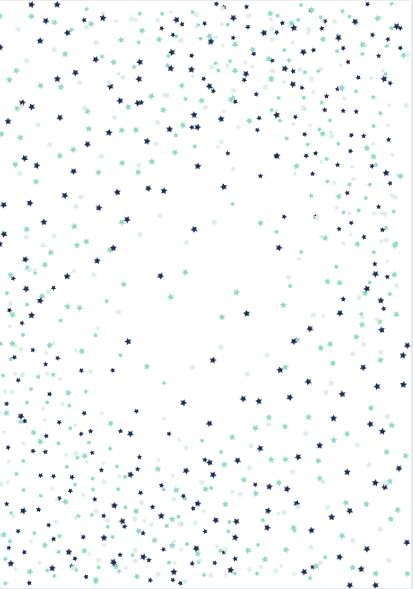 236
C

2
D

3
U

6
Combien?
+10
246
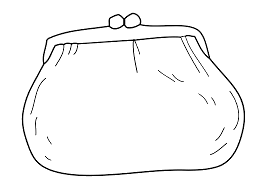 U
fiche 0
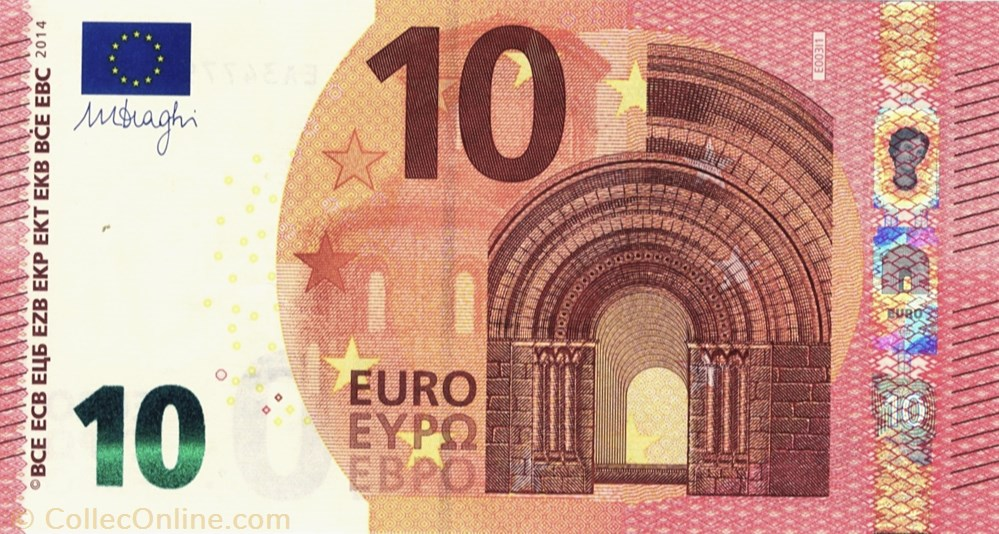 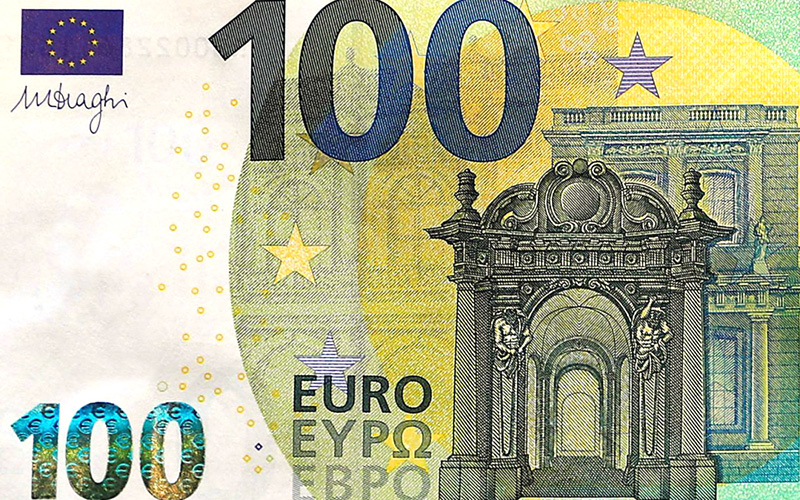 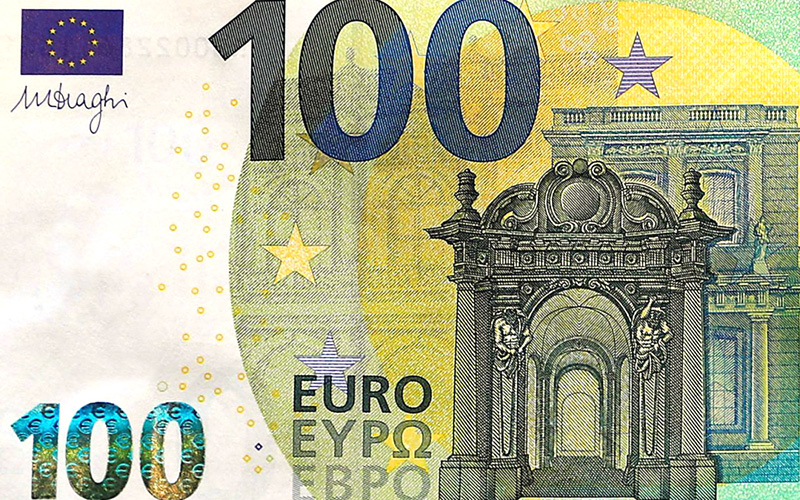 CORRECTION
-10
226
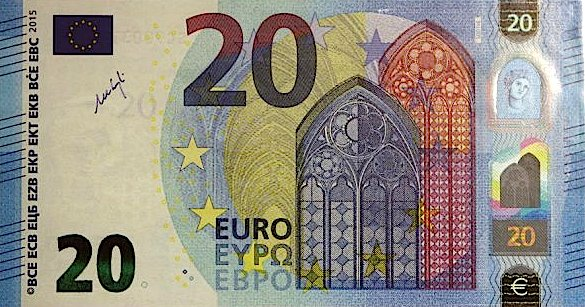 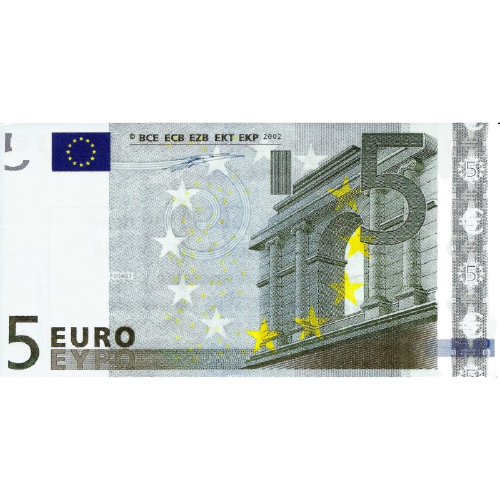 Ecris en lettres:
Deux-cent-trente-six.
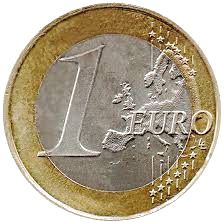 Décompose
200+30+6
Dessine:
Place le nombre sur la droite graduée
236
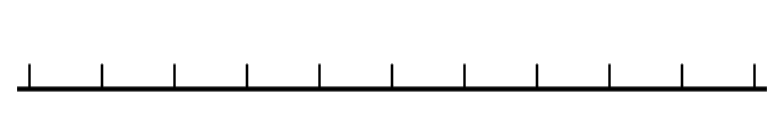 200
250
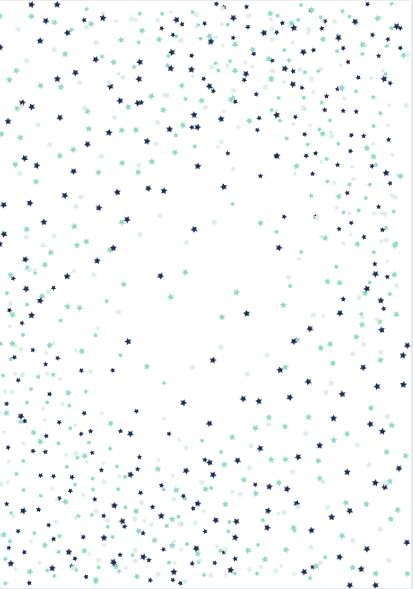 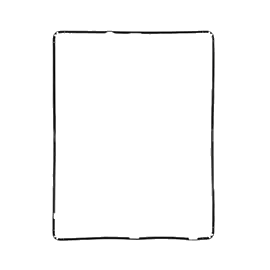 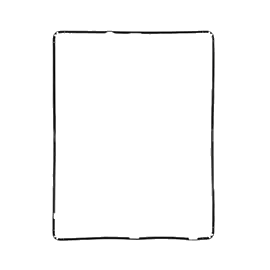 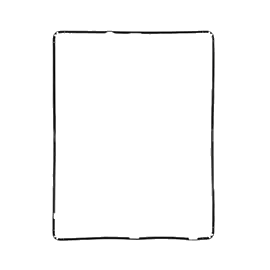 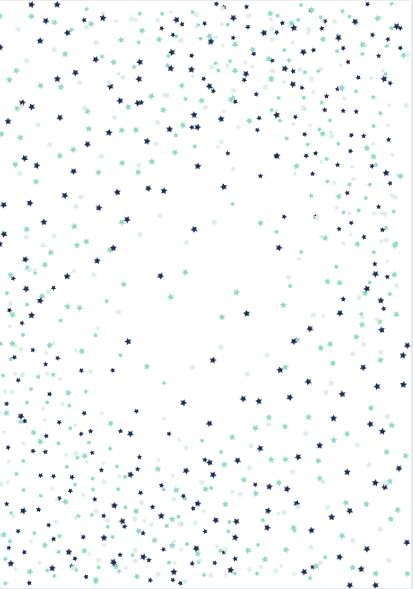 435
C
D
U
Combien?
+10
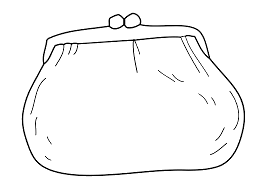 U
fiche 1
sur cette slide:
écrire le nombre et les extrémités de la droite graduée.
-10
Ecris en lettres:_____________________
_________________________________
_________________________________
Décompose
....+....+....
Dessine:
Place le nombre sur la droite graduée
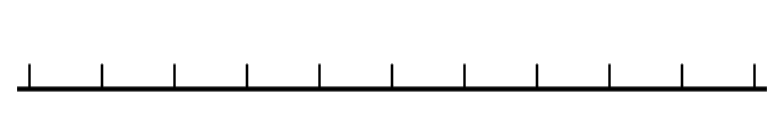 430
440
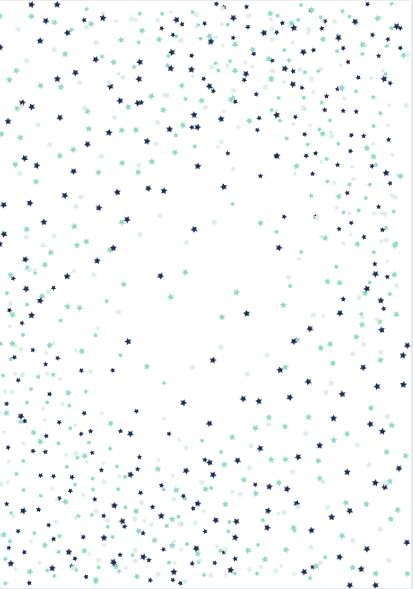 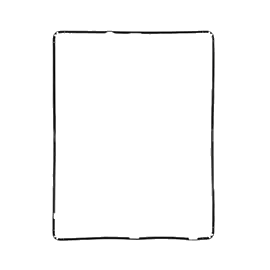 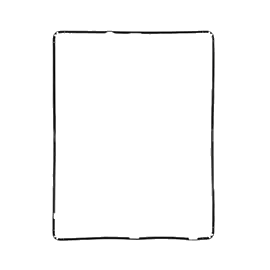 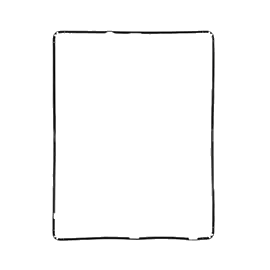 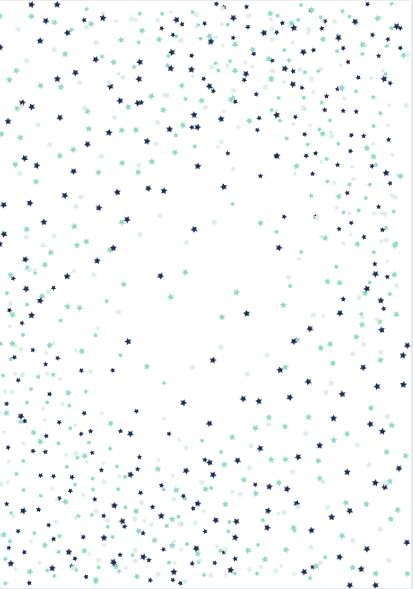 435
C
4
D
3
..
U
5
..
Combien?
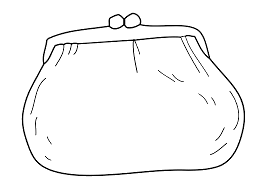 +10
.445..
U
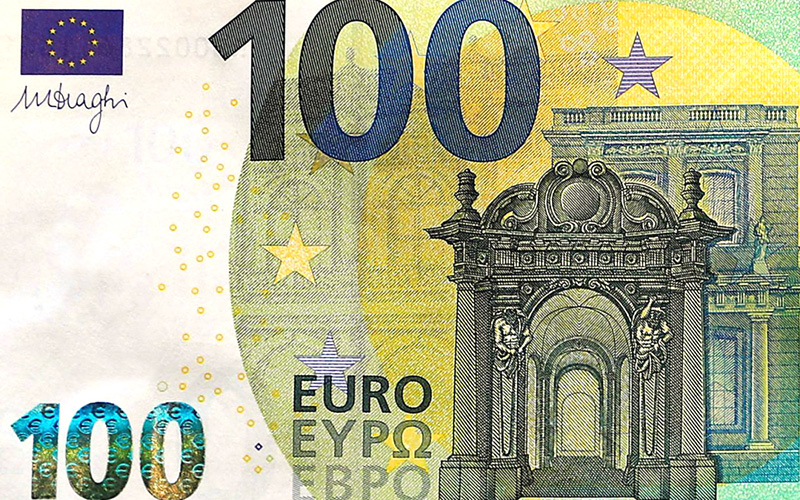 fiche 1
Pour réaliser la somme correspondante, clic droit et copier coller dans le porte-monnaie
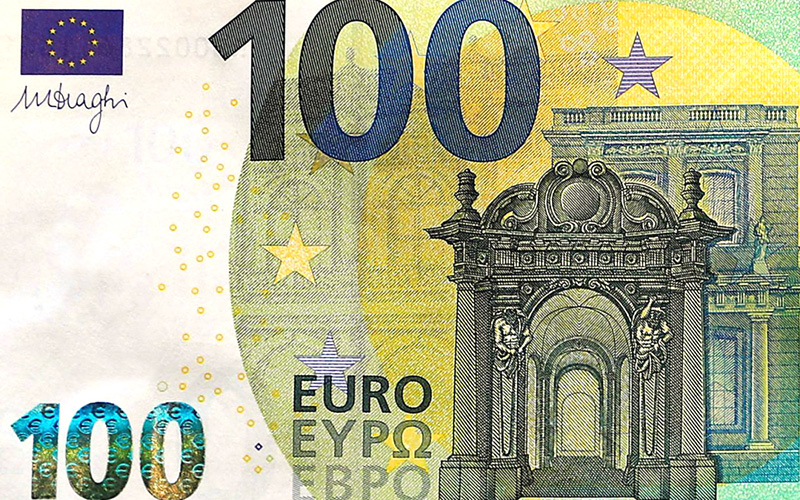 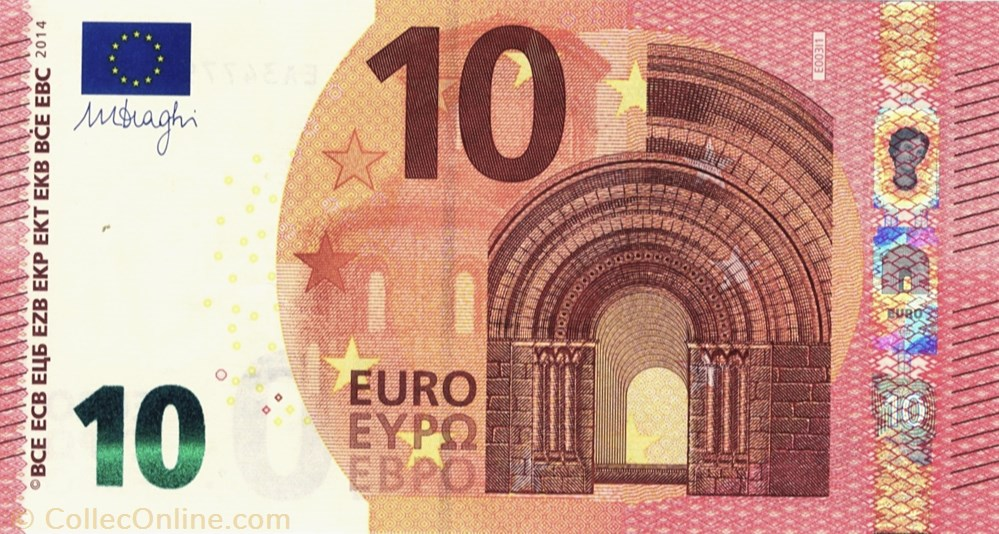 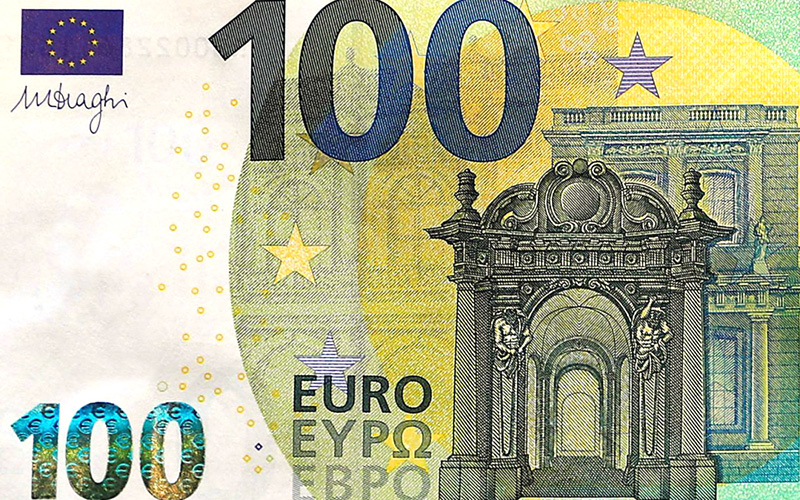 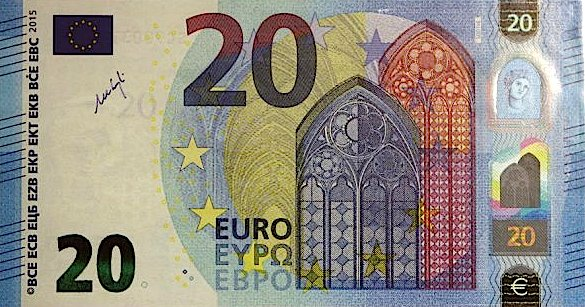 CORRECTION
-10
425
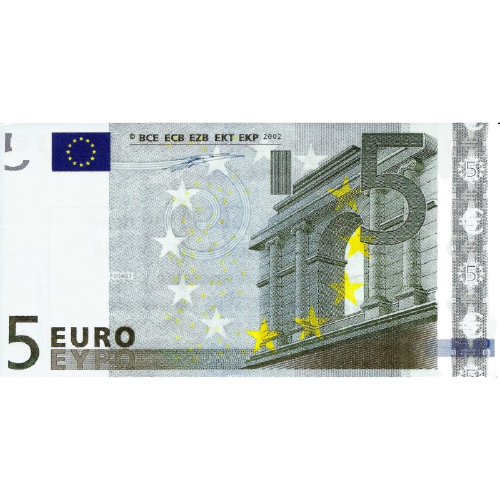 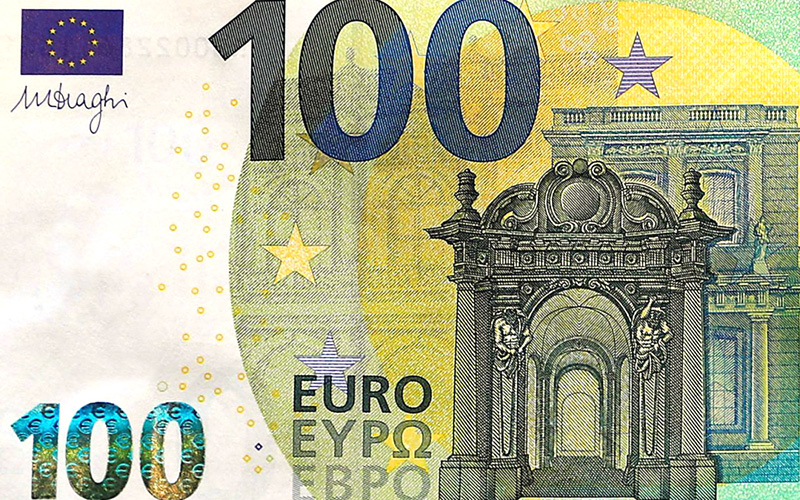 Ecris en lettres:
quatre-cent-trente-cinq
Décompose
400+ 30 +5
Dessine:
utilisez les barres et cubes dont vous avez besoin puis effacez le reste
Place le nombre sur la droite graduée
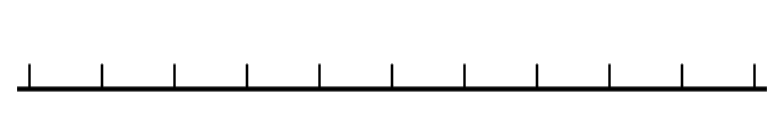 435
430
440
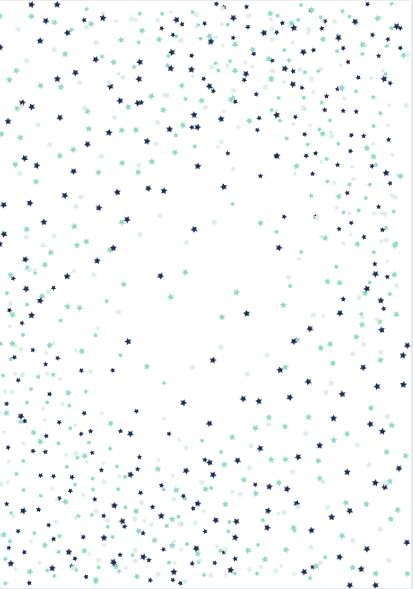 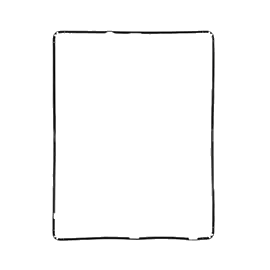 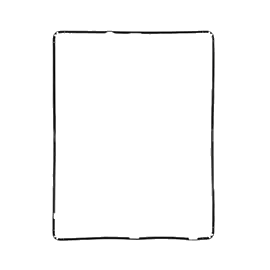 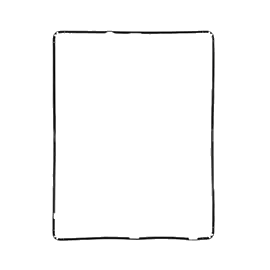 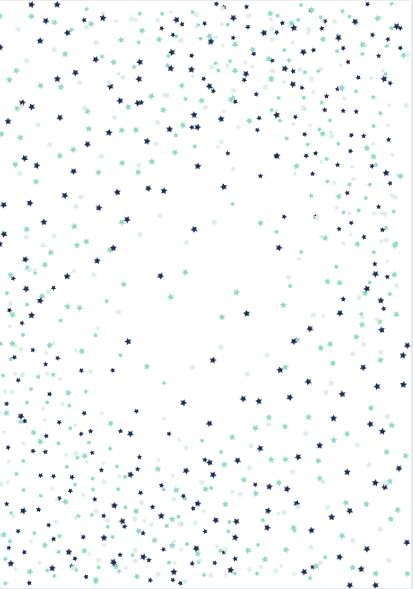 307
C
D
U
Combien?
+10
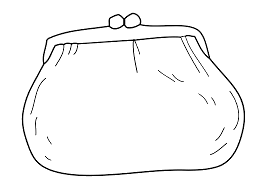 U
fiche 2
sur cette slide:
écrire le nombre et les extrémités de la droite graduée.
-10
Ecris en lettres:_____________________
_________________________________
_________________________________
Décompose
....+....+....
Dessine:
Place le nombre sur la droite graduée
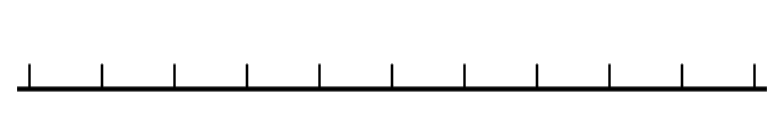 300
310
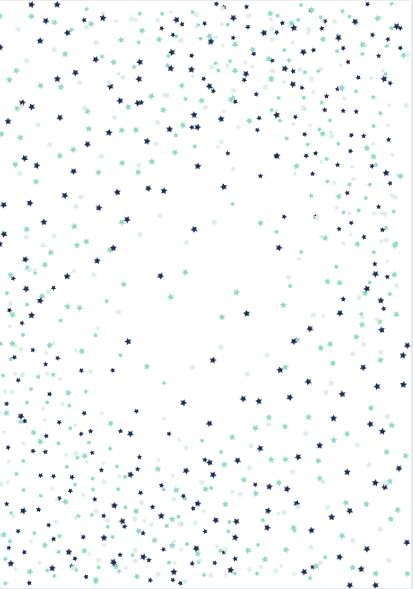 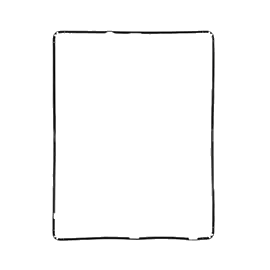 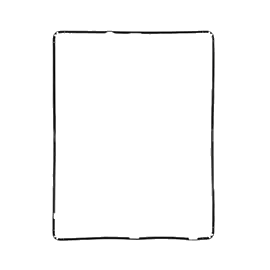 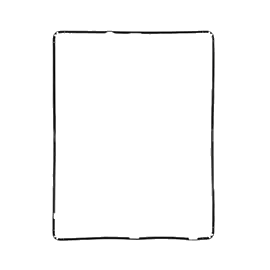 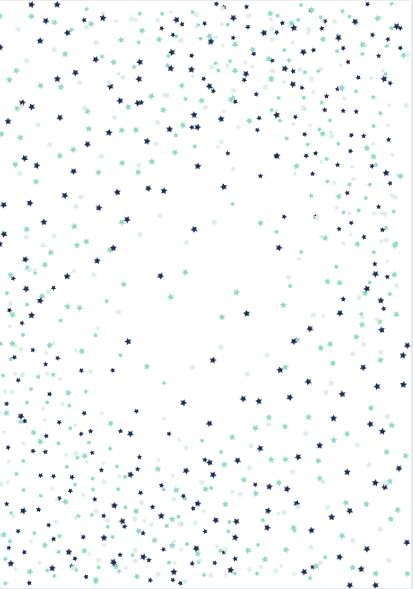 307
C

3
D

0
U

7
Combien?
+10
317
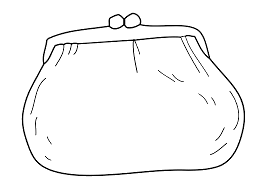 U
fiche 2
Pour réaliser la somme correspondante, clic droit et copier coller dans le porte-monnaie
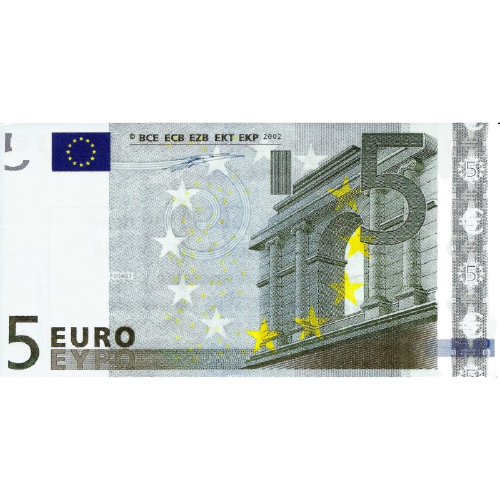 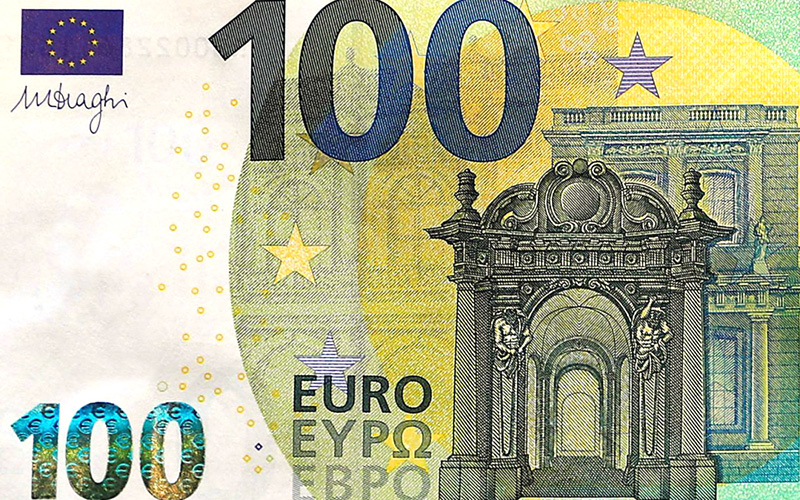 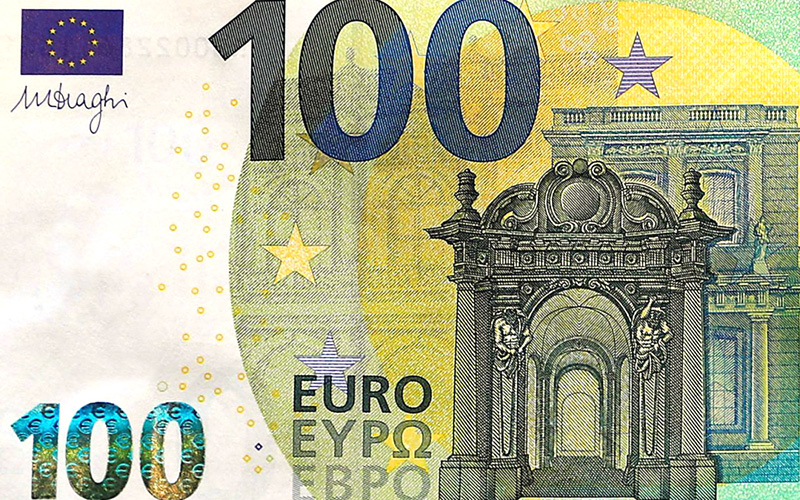 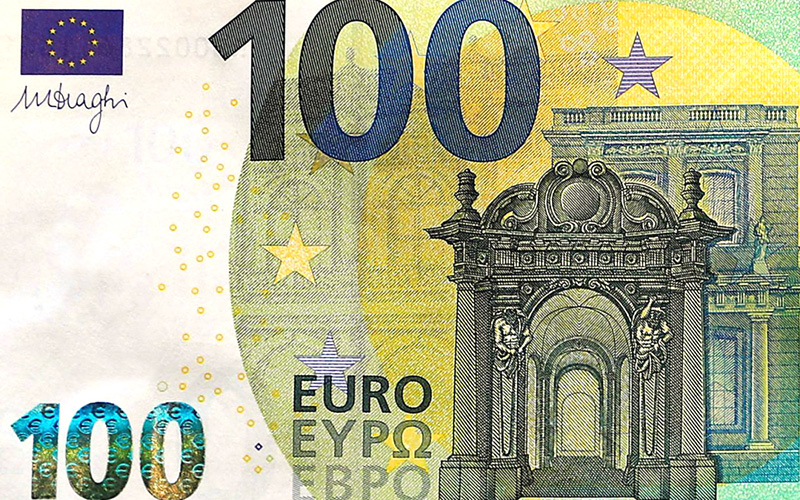 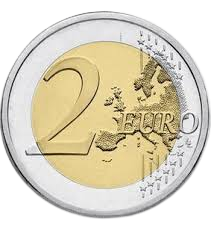 CORRECTION
-10
297
Ecris en lettres:
Trois cent sept.
Décompose
300+7
Dessine:
utilisez les barres et cubes dont vous avez besoin puis effacez le reste
Place le nombre sur la droite graduée
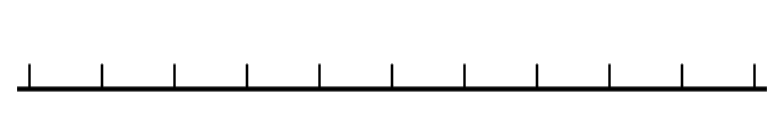 307
300
310
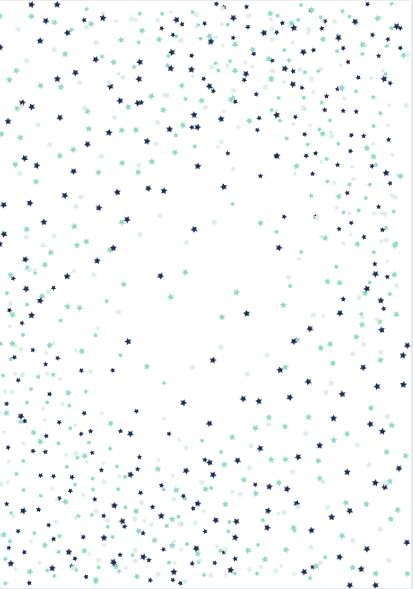 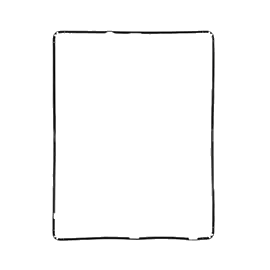 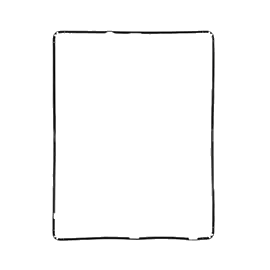 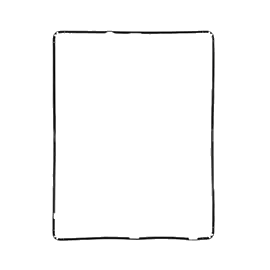 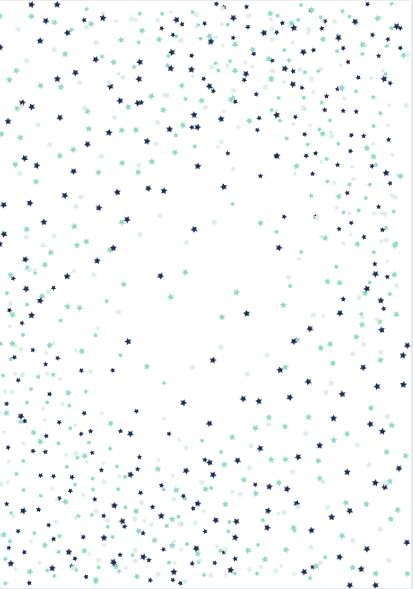 512
C
D
U
Combien?
+10
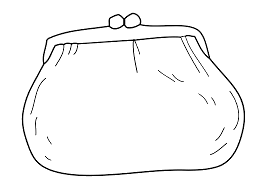 U
fiche 3
sur cette slide:
écrire le nombre et les extrémités de la droite graduée.
-10
Ecris en lettres:_____________________
_________________________________
_________________________________
Décompose
....+....+....
Dessine:
Place le nombre sur la droite graduée
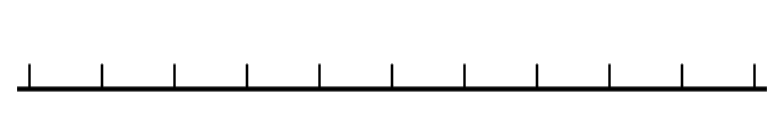 510
520
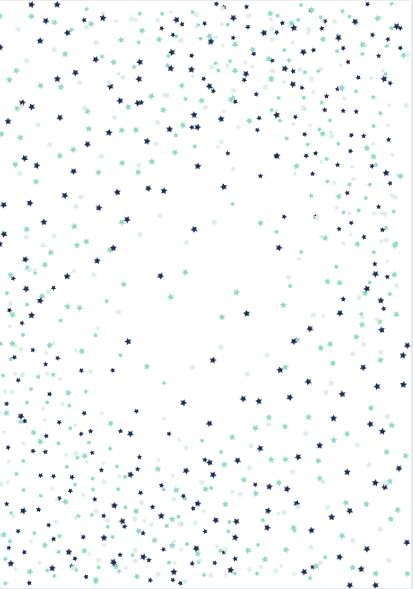 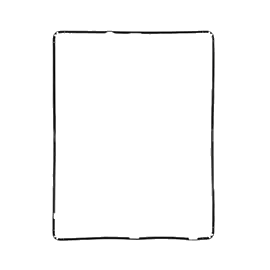 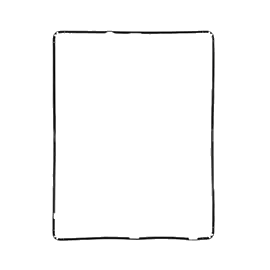 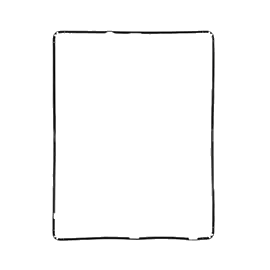 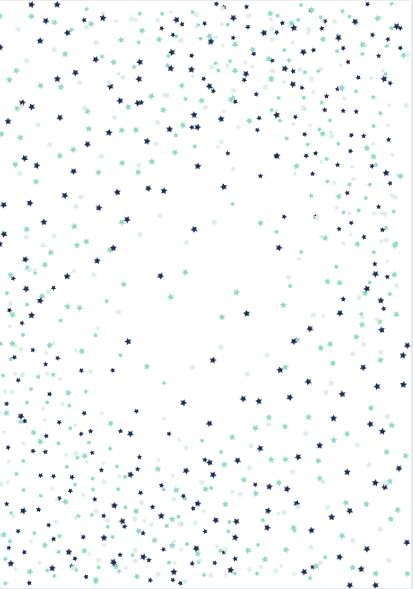 512
C
5
D

1
U

2
Combien?
+10
502
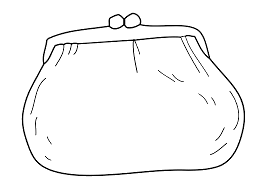 U
fiche 3
Pour réaliser la somme correspondante, clic droit et copier coller dans le porte-monnaie
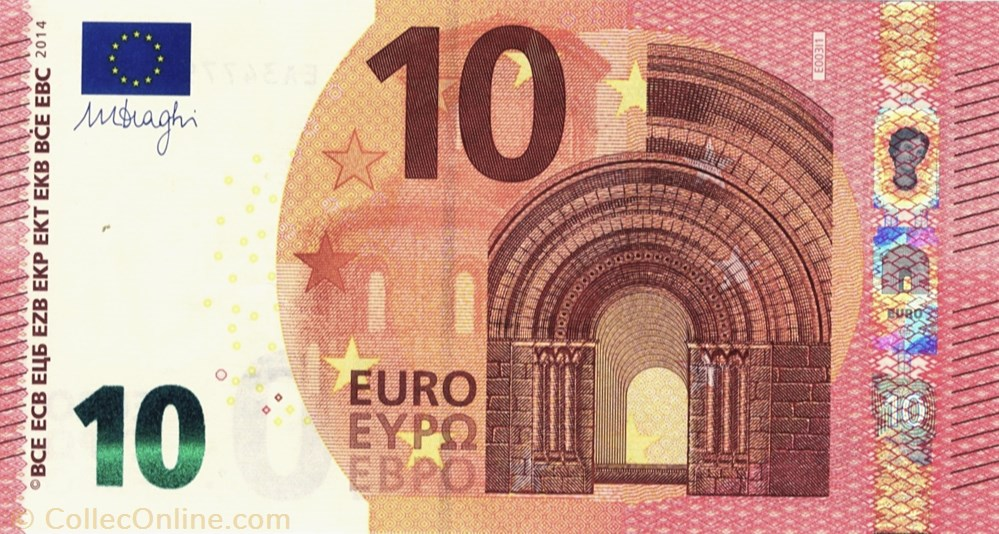 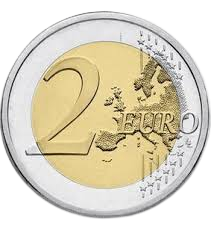 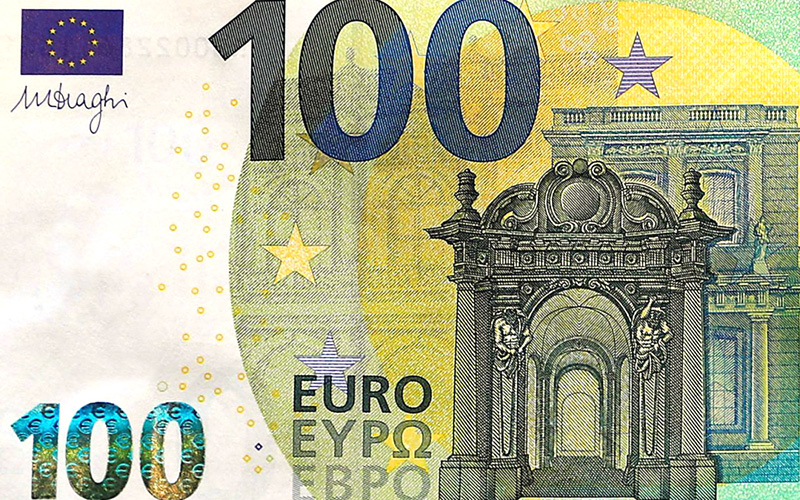 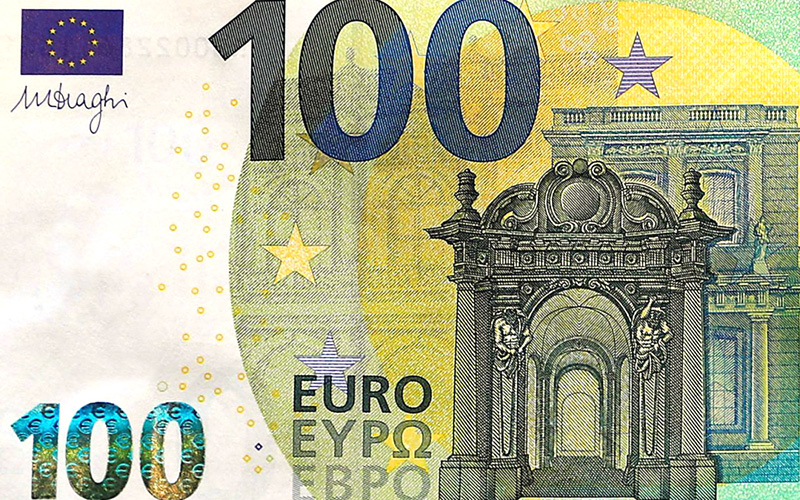 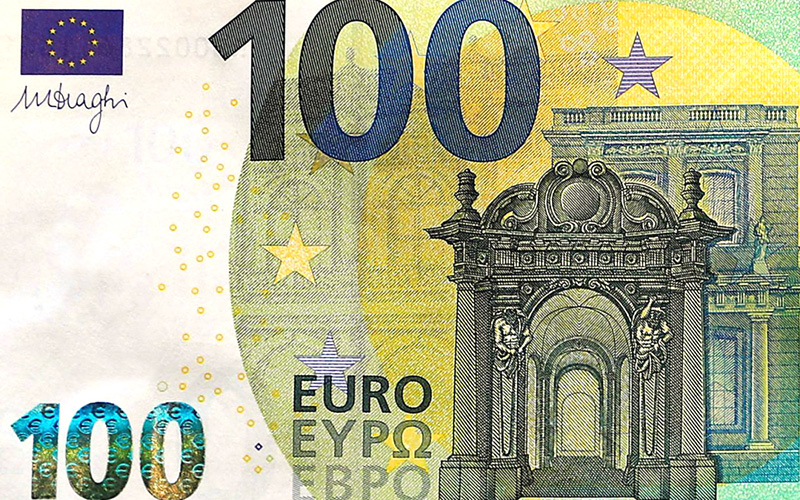 CORRECTION
-10
522
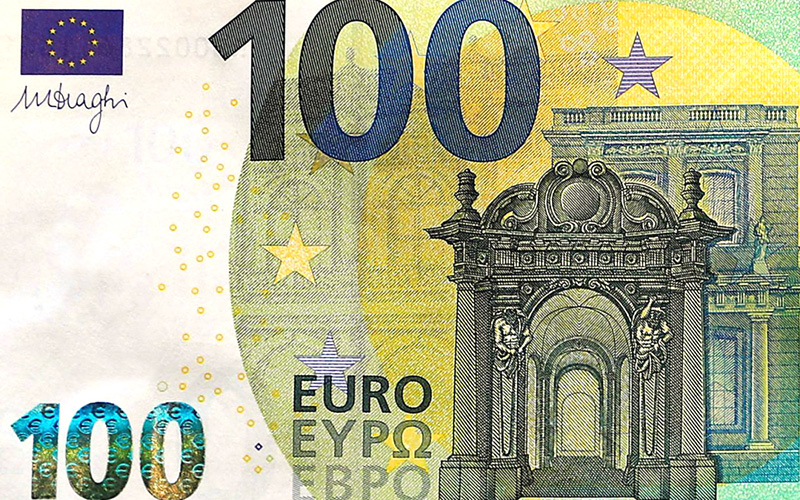 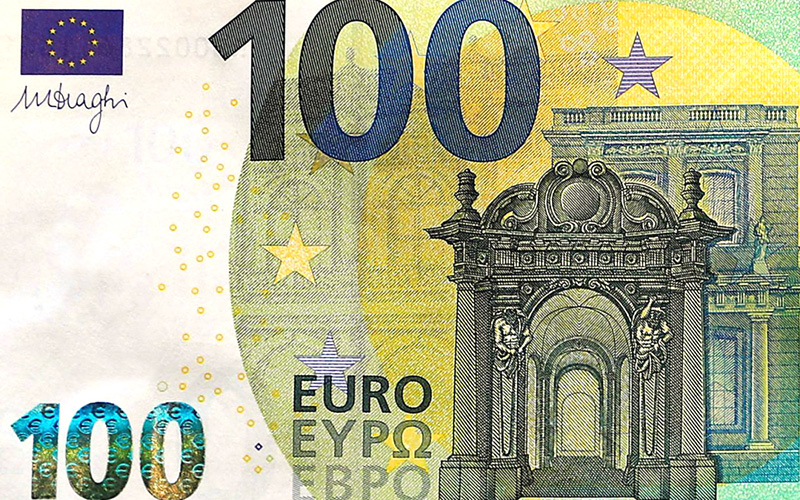 Ecris en lettres:
Cinq cent douze.
Décompose
500+10+2
Dessine:
utilisez les barres et cubes dont vous avez besoin puis effacez le reste
Place le nombre sur la droite graduée
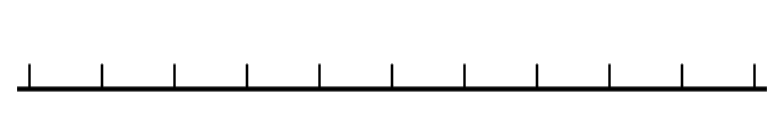 512
510
520
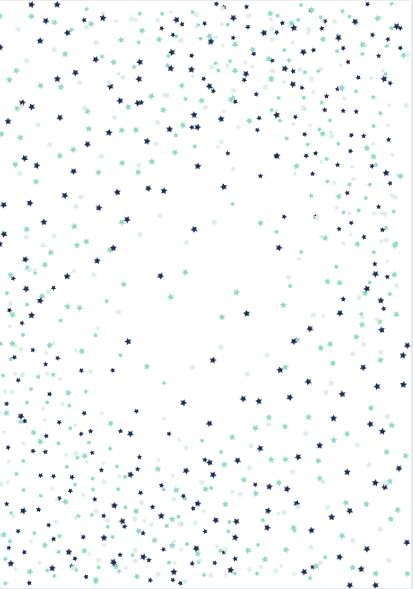 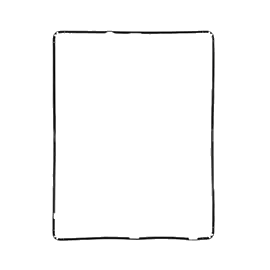 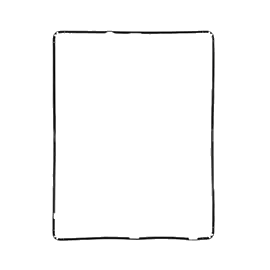 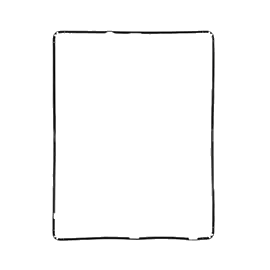 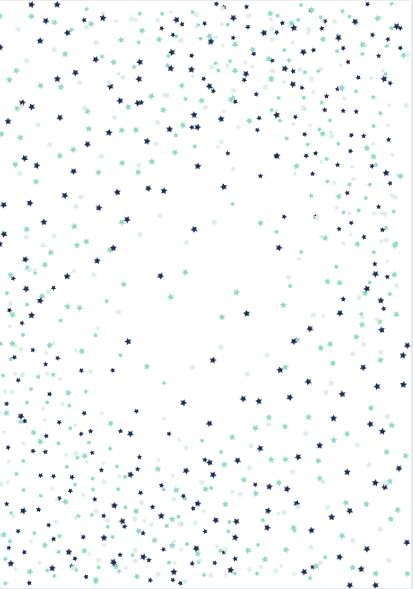 251
C
D
U
Combien?
+10
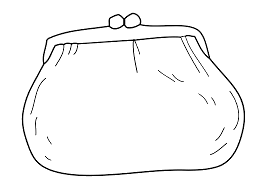 U
fiche 4
sur cette slide:
écrire le nombre et les extrémités de la droite graduée.
-10
Ecris en lettres:_____________________
_________________________________
_________________________________
Décompose
....+....+....
Dessine:
Place le nombre sur la droite graduée
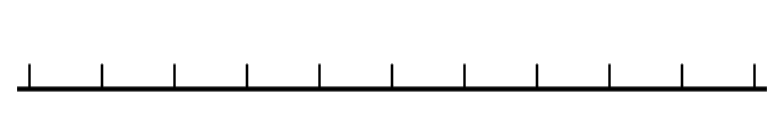 250
260
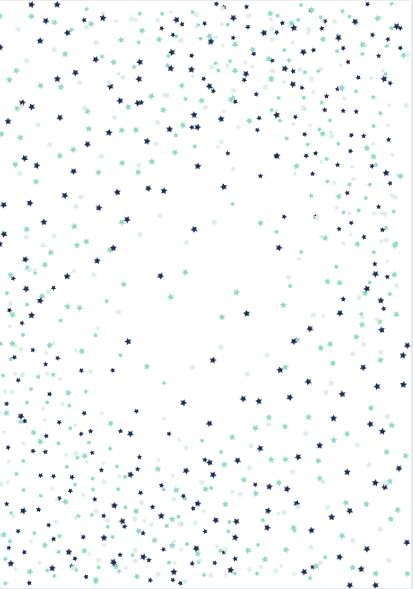 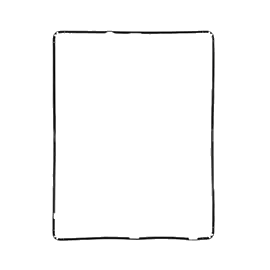 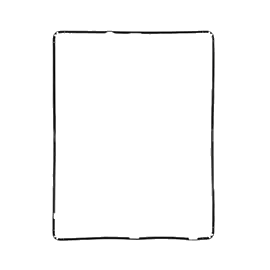 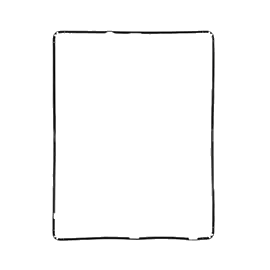 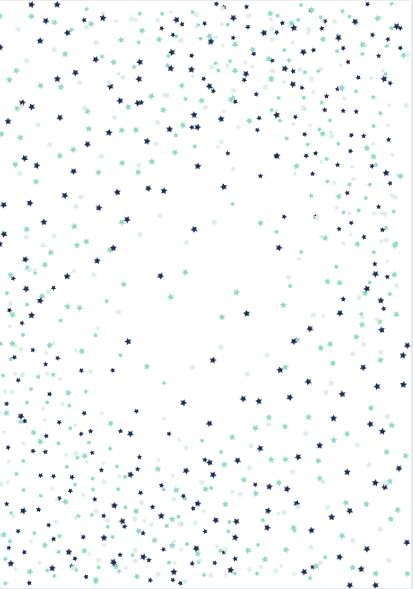 251
C

2
D

5
U

1
Combien?
+10
261
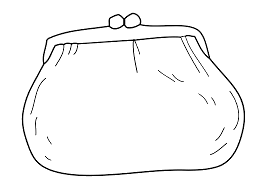 U
fiche 4
Pour réaliser la somme correspondante, clic droit et copier coller dans le porte-monnaie
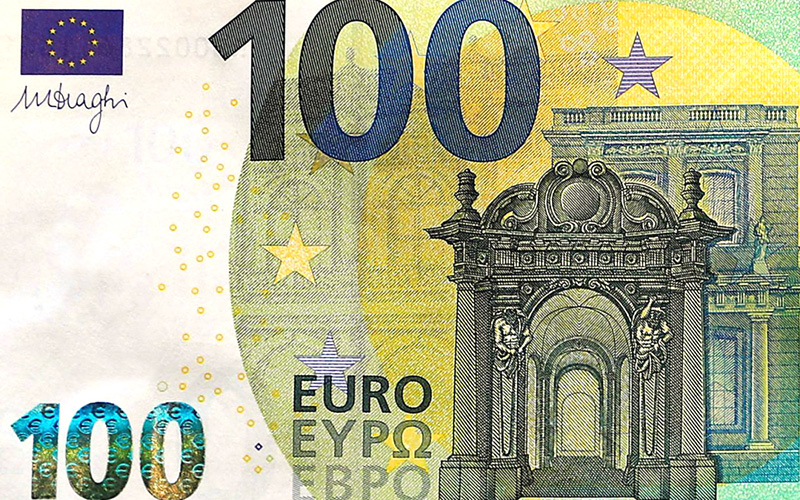 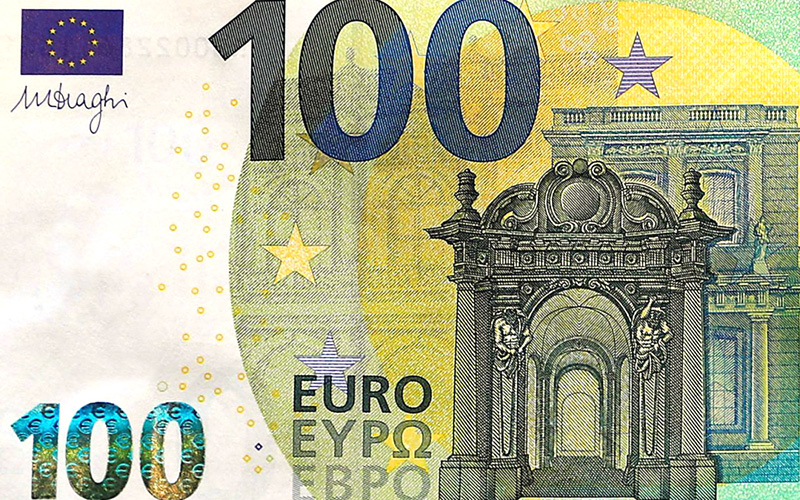 CORRECTION
-10
241
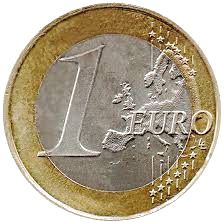 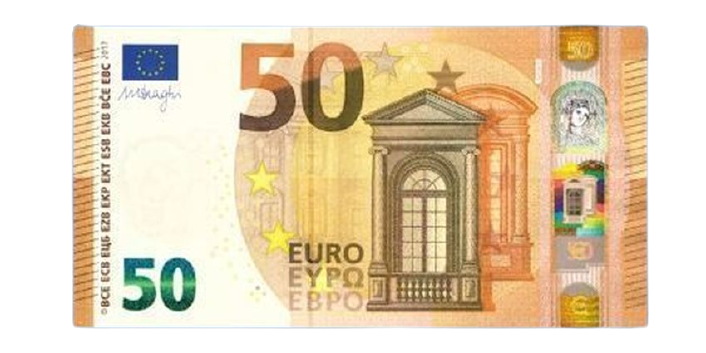 Ecris en lettres:
Deux-cent-cinquante et un.
Décompose
200+ 50 +1
Dessine:
utilisez les barres et cubes dont vous avez besoin puis effacez le reste
Place le nombre sur la droite graduée
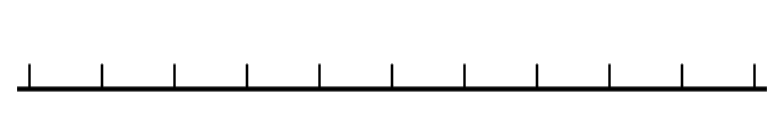 251
250
260
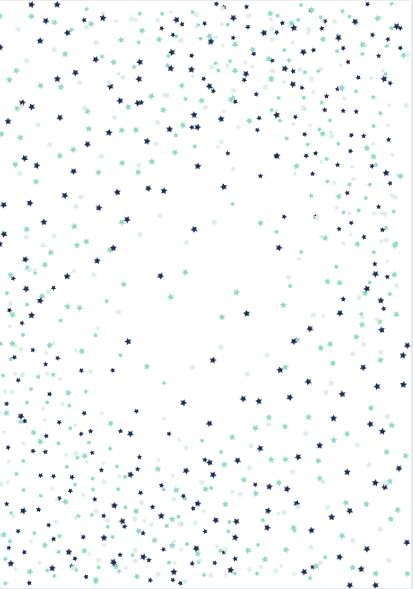 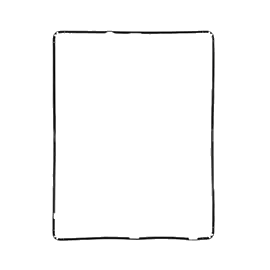 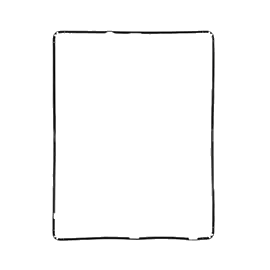 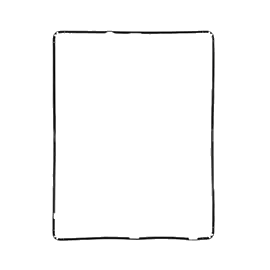 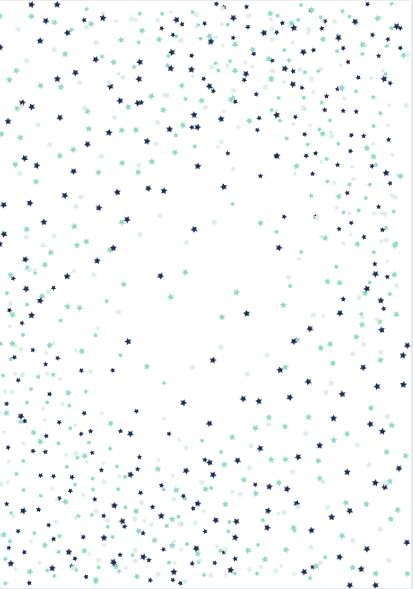 1160
C
D
U
Combien?
+10
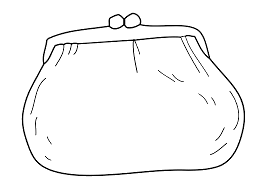 U
fiche 5
sur cette slide:
écrire le nombre et les extrémités de la droite graduée.
-10
Ecris en lettres:_____________________
_________________________________
_________________________________
Décompose
....+....+....
Dessine:
Place le nombre sur la droite graduée
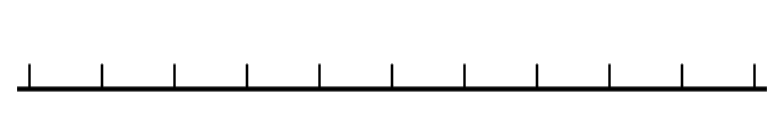 110
120
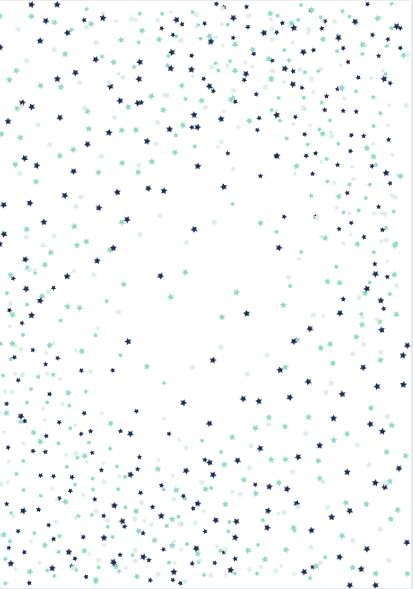 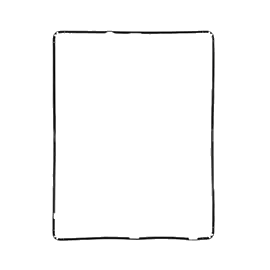 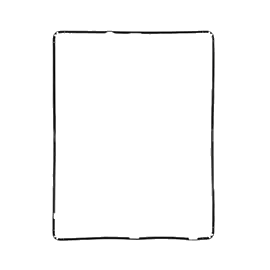 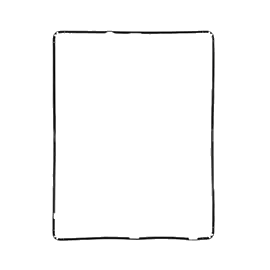 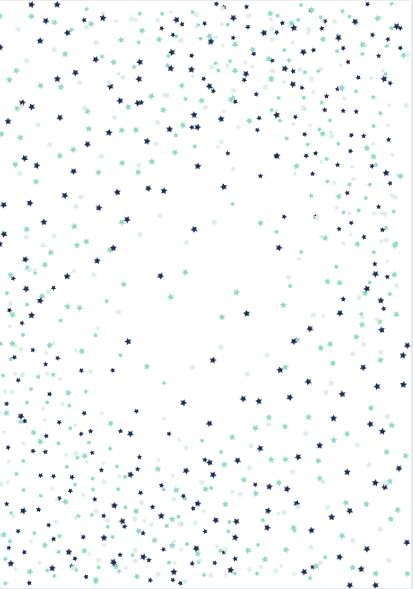 116
C

1
D

1
U

6
Combien?
+10
126
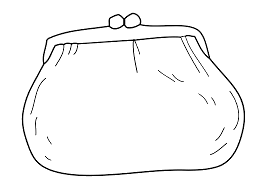 U
fiche 5
Pour réaliser la somme correspondante, clic droit et copier coller dans le porte-monnaie
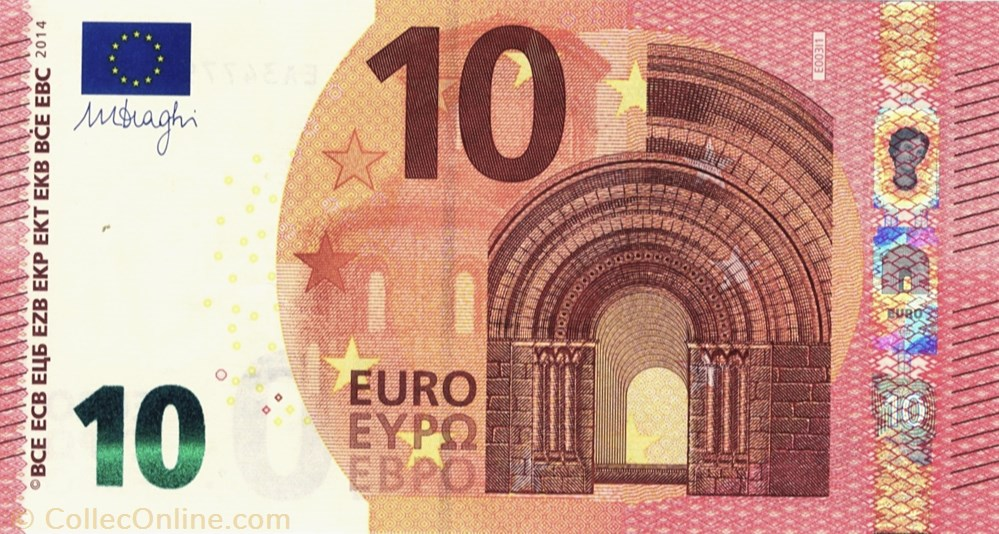 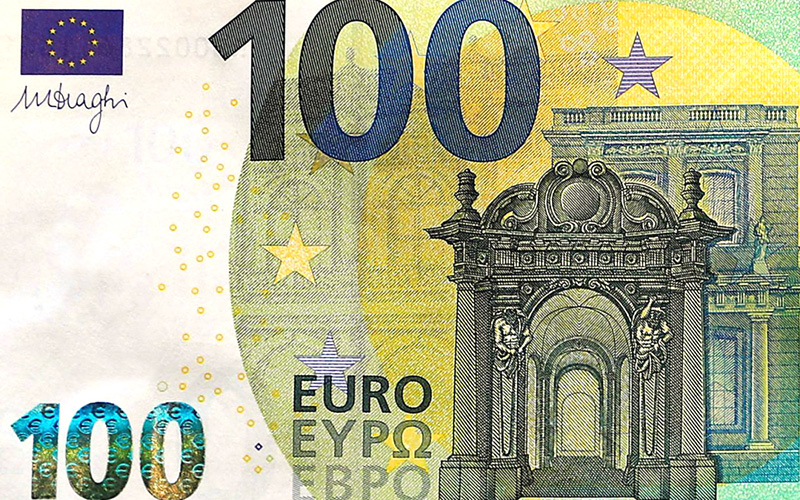 CORRECTION
-10
106
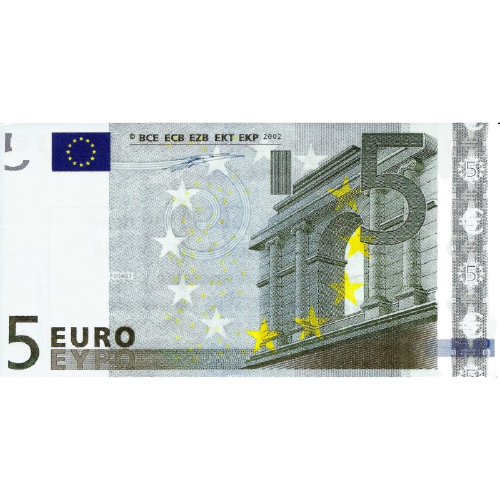 Ecris en lettres:
cent-seize
Décompose
100+10+6
Dessine:
utilisez les barres et cubes dont vous avez besoin puis effacez le reste
Place le nombre sur la droite graduée
116
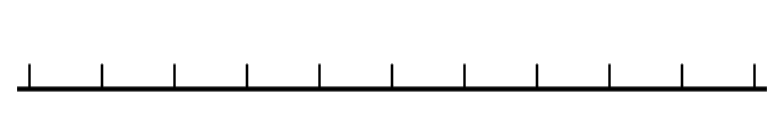 110
120
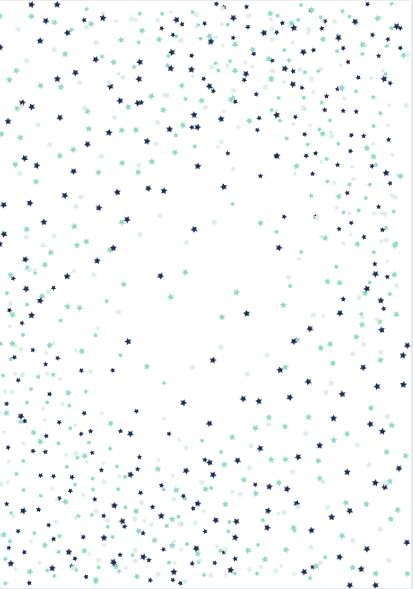 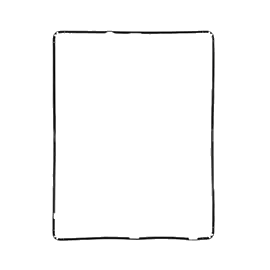 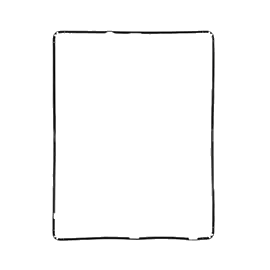 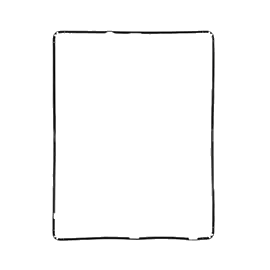 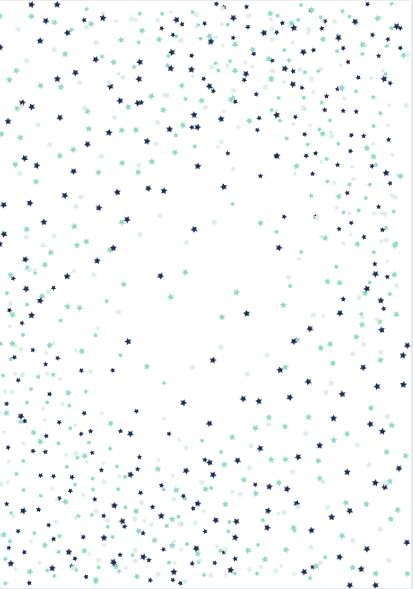 75
C
D
U
Combien?
+10
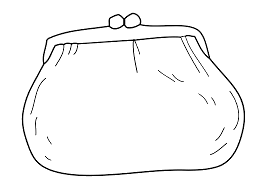 U
fiche 6
sur cette slide:
écrire le nombre et les extrémités de la droite graduée.
-10
Ecris en lettres:_____________________
_________________________________
_________________________________
Décompose
....+....+....
Dessine:
Place le nombre sur la droite graduée
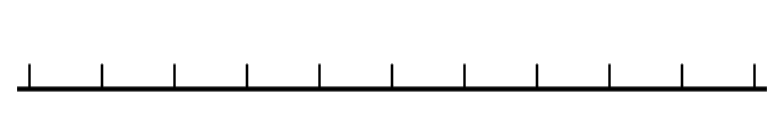 00
00
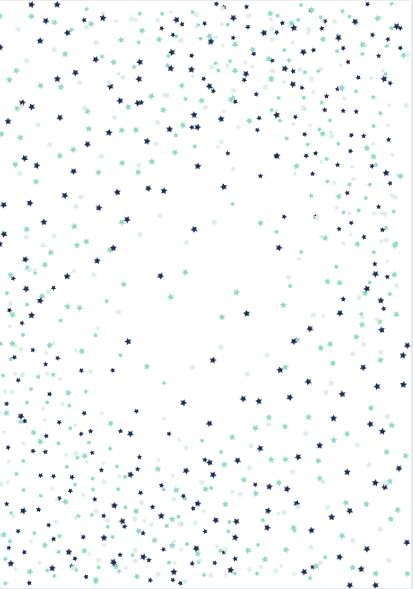 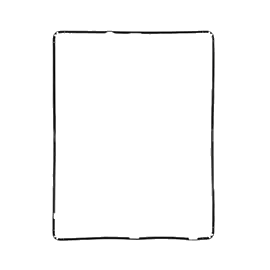 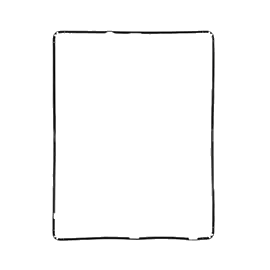 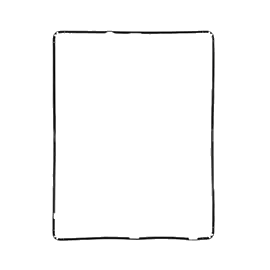 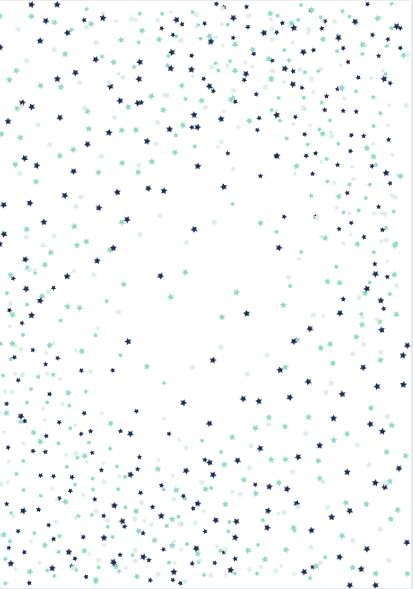 75
C

..
D

7
U

5
Combien?
+10
...
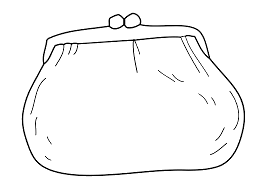 U
fiche 6
Pour réaliser la somme correspondante, clic droit et copier coller dans le porte-monnaie
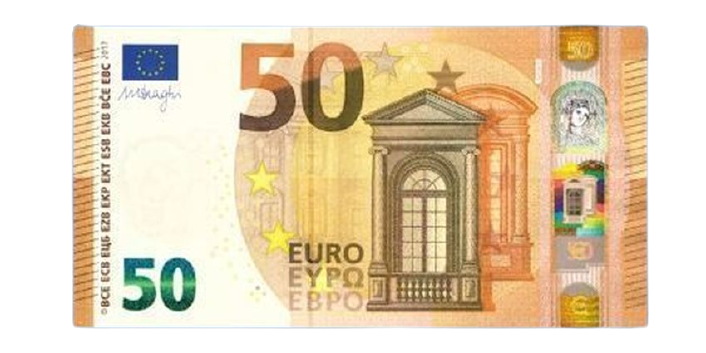 CORRECTION
-10
...
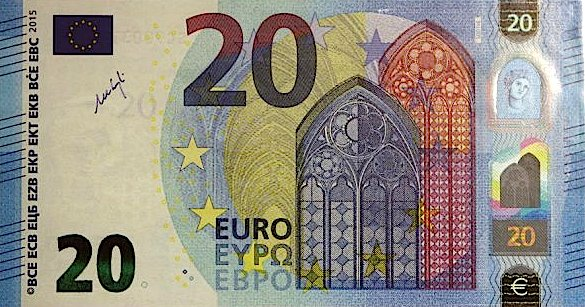 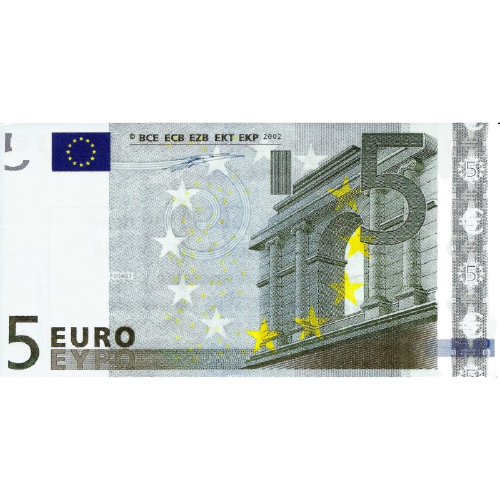 Ecris en lettres:
soixante-quinze.
Décompose
60+15
Dessine:
utilisez les barres et cubes dont vous avez besoin puis effacez le reste
Place le nombre sur la droite graduée
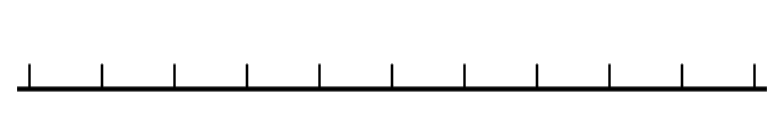 75
0
100
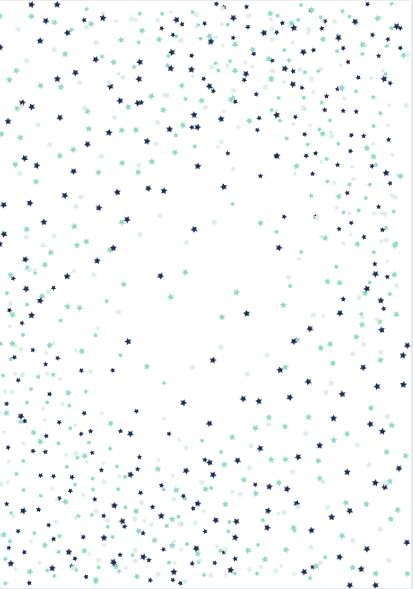 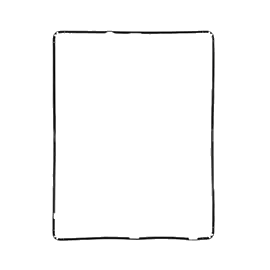 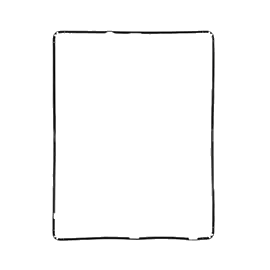 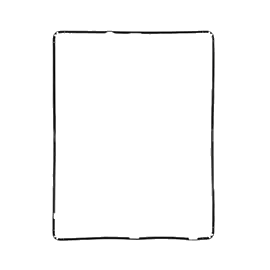 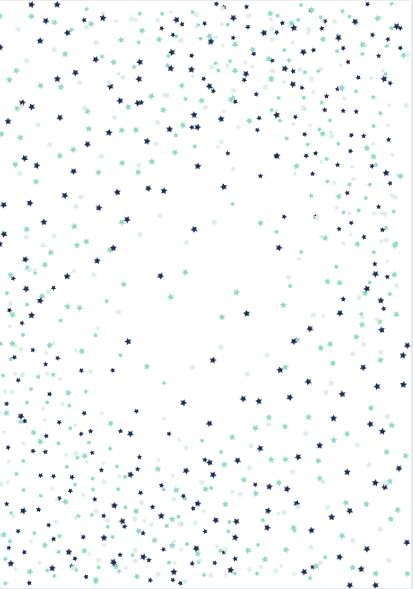 210
C
D
U
Combien?
+10
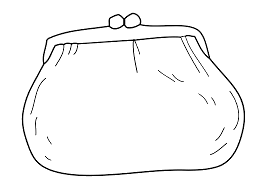 U
fiche 7
sur cette slide:
écrire le nombre et les extrémités de la droite graduée.
-10
Ecris en lettres:_____________________
_________________________________
_________________________________
Décompose
....+....+....
Dessine:
Place le nombre sur la droite graduée
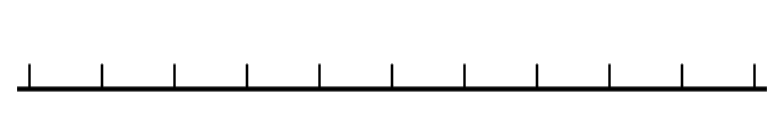 205
215
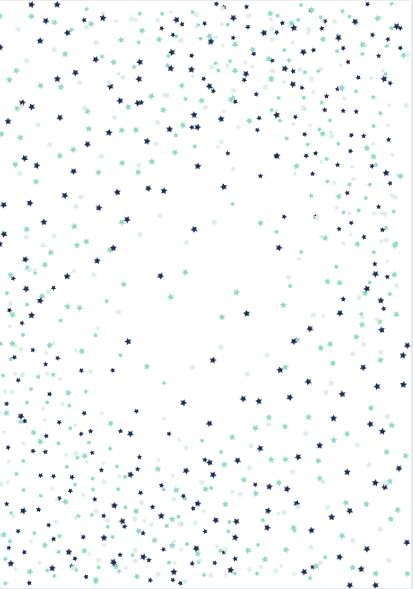 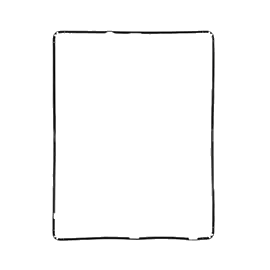 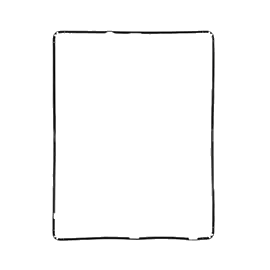 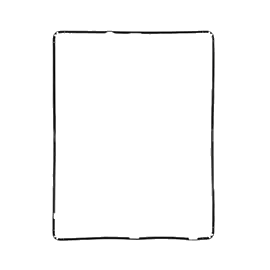 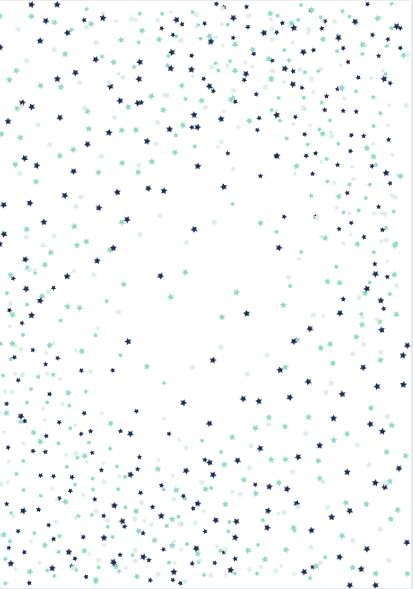 210
C

2
D

1
U

0
Combien?
+10
220
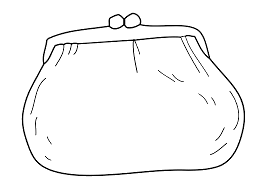 U
fiche 7
Pour réaliser la somme correspondante, clic droit et copier coller dans le porte-monnaie
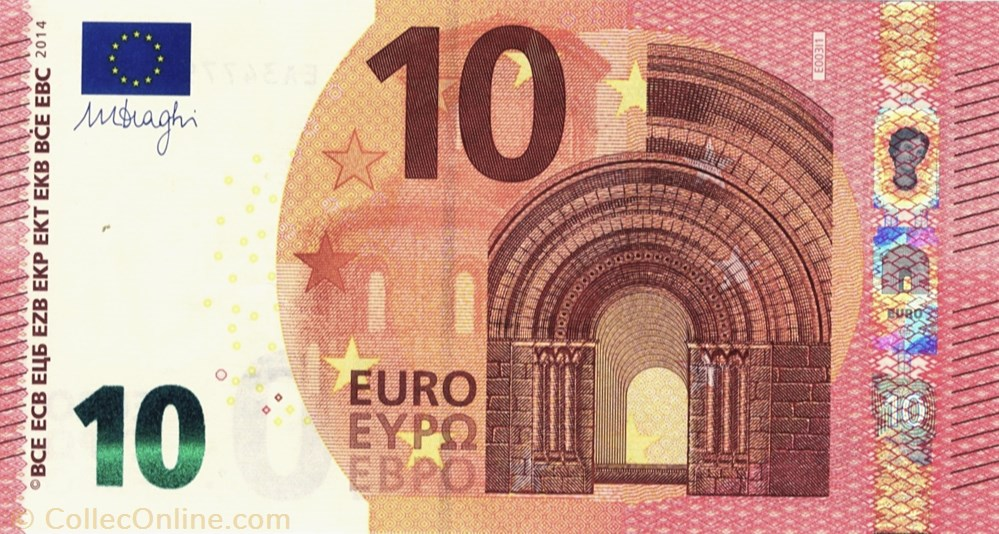 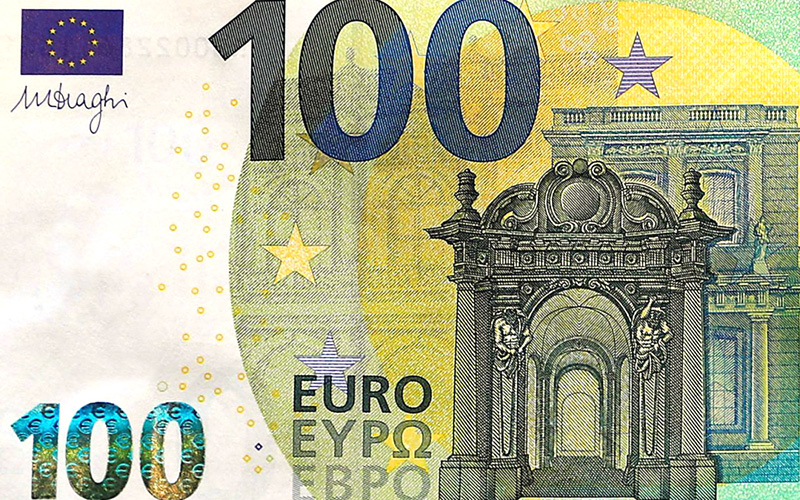 CORRECTION
-10
200
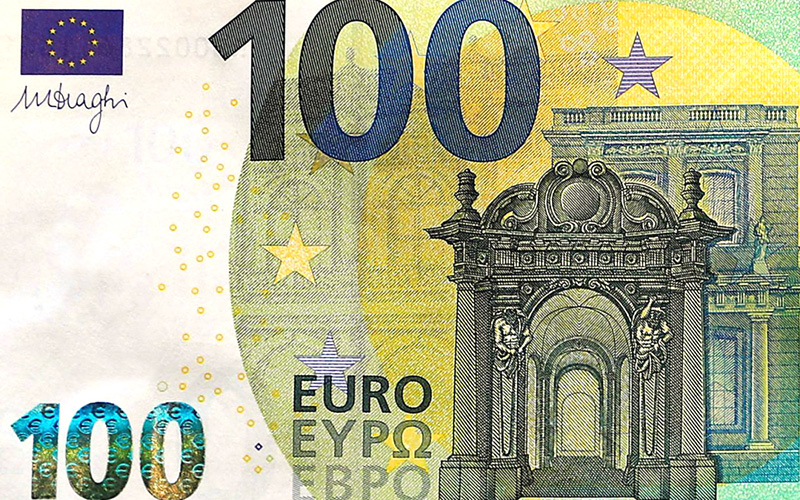 Ecris en lettres:
Deux-cent-dix.
Décompose
200+10
Dessine:
utilisez les barres et cubes dont vous avez besoin puis effacez le reste
Place le nombre sur la droite graduée
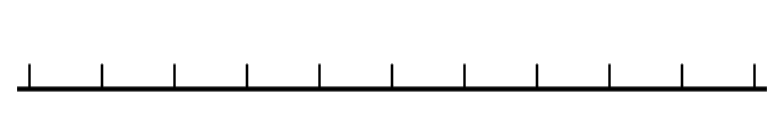 210
205
215
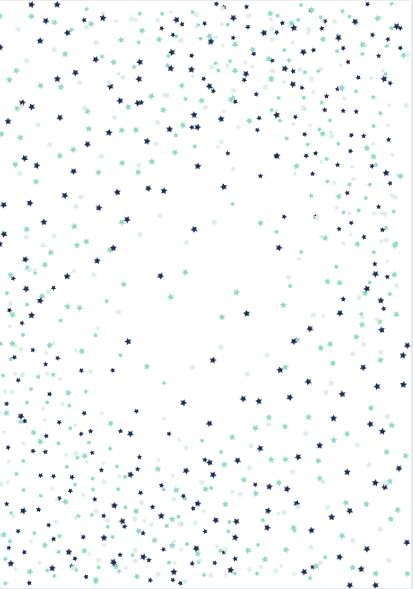 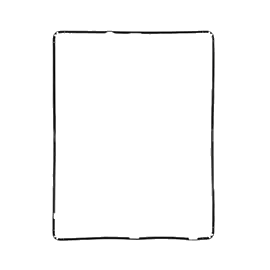 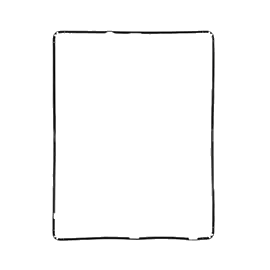 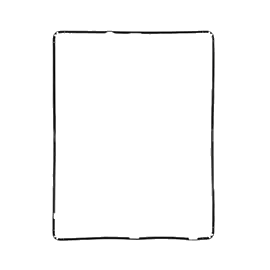 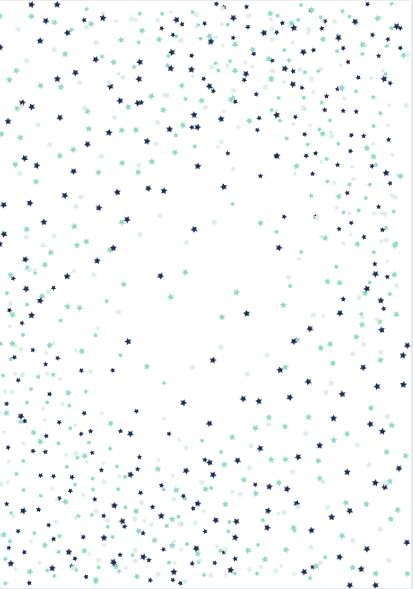 100
C
D
U
Combien?
+10
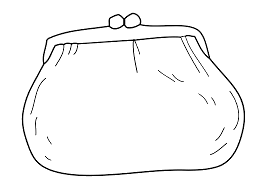 U
fiche 8
sur cette slide:
écrire le nombre et les extrémités de la droite graduée.
-10
Ecris en lettres:_____________________
_________________________________
_________________________________
Décompose
....+....+....
Dessine:
Place le nombre sur la droite graduée
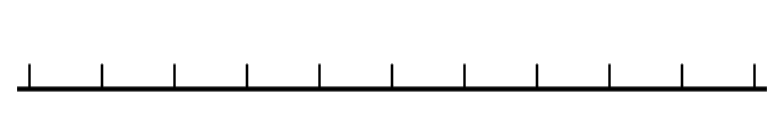 97
107
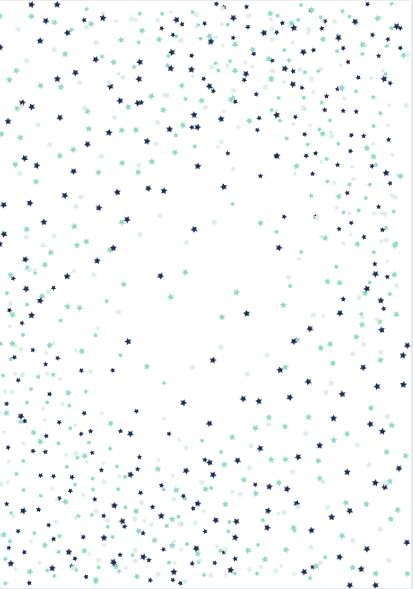 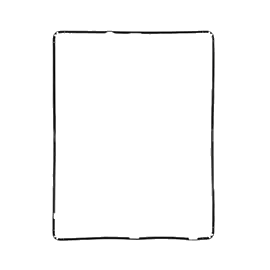 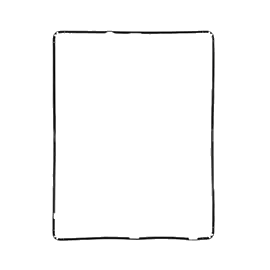 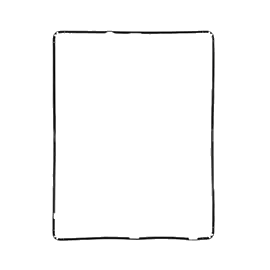 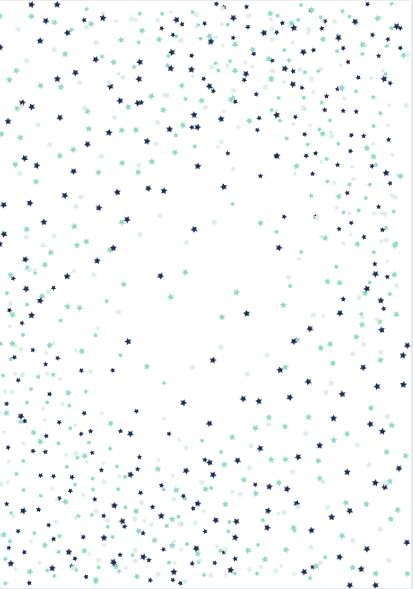 100
C

1
D

0
U

0
Combien?
+10
110
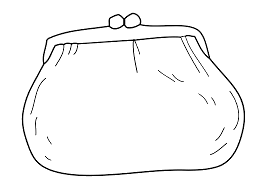 U
fiche 8
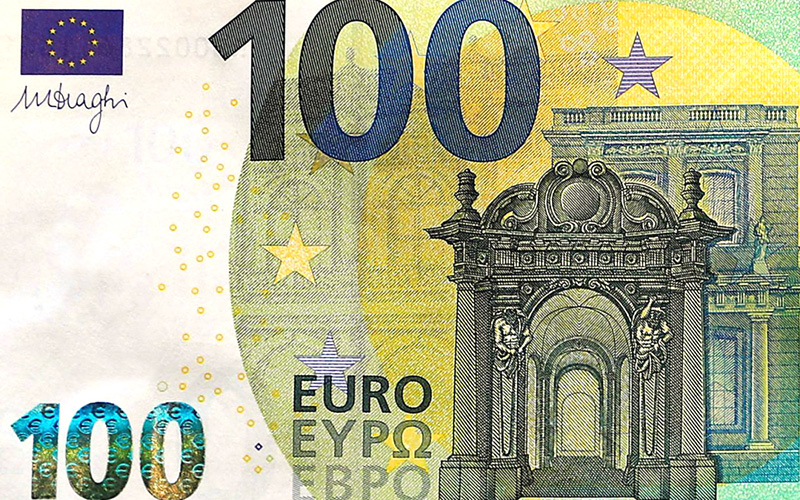 CORRECTION
-10
090
Ecris en lettres:
cent
Décompose
100+0+0
Dessine:
Place le nombre sur la droite graduée
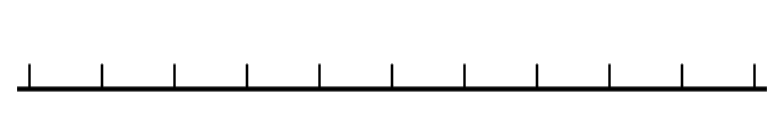 100
97
107
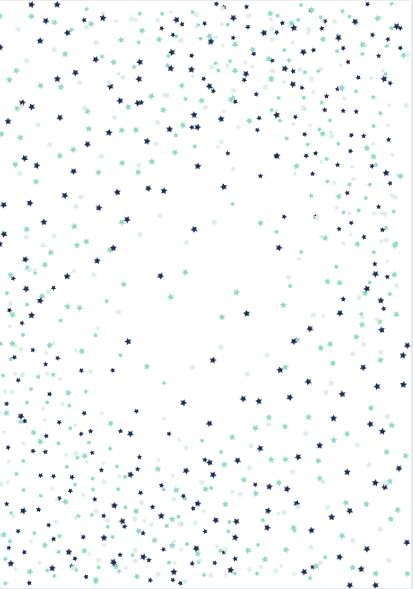 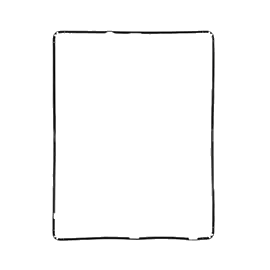 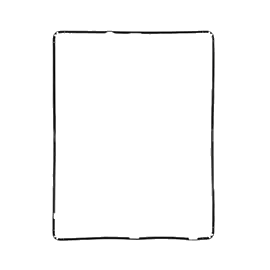 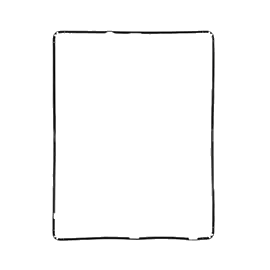 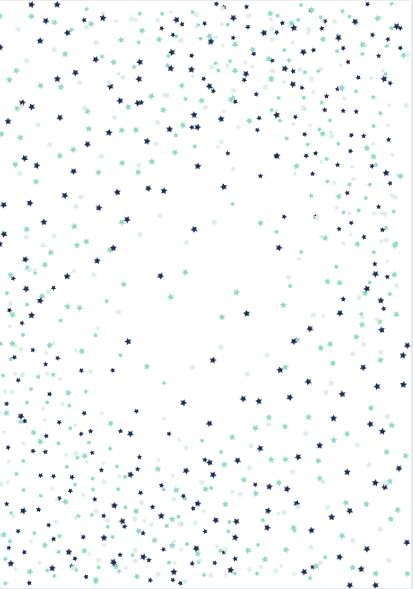 532
C
D
U
Combien?
+10
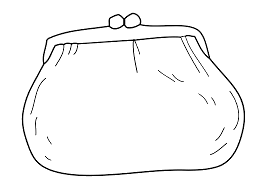 U
fiche 9
sur cette slide:
écrire le nombre et les extrémités de la droite graduée.
-10
Ecris en lettres:_____________________
_________________________________
_________________________________
Décompose
....+....+....
Dessine:
Place le nombre sur la droite graduée
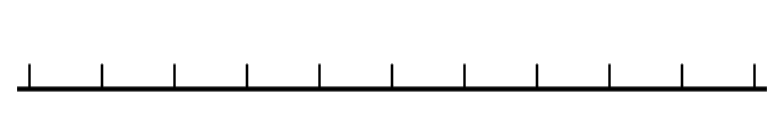 00
00
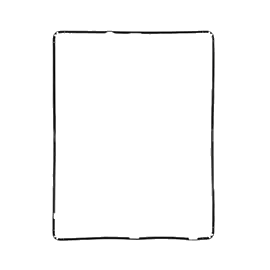 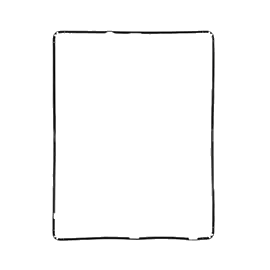 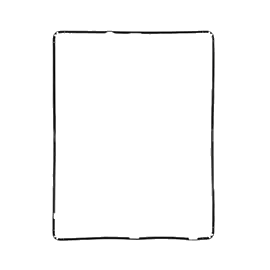 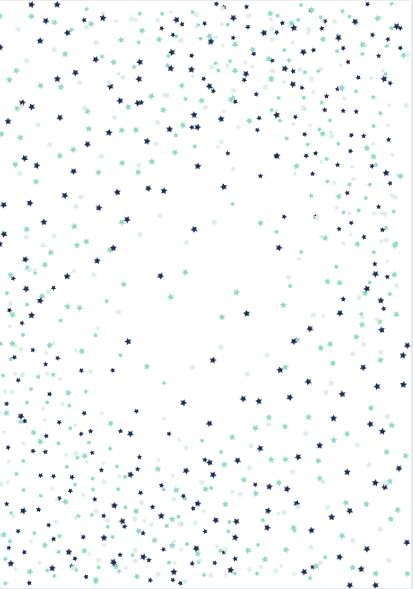 532
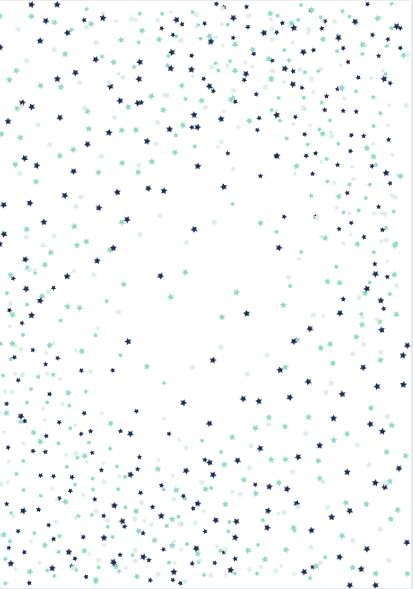 C

5
D

3
U

2
Combien?
+10
542
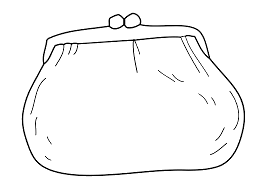 U
fiche 9
Pour réaliser la somme correspondante, clic droit et copier coller dans le porte-monnaie
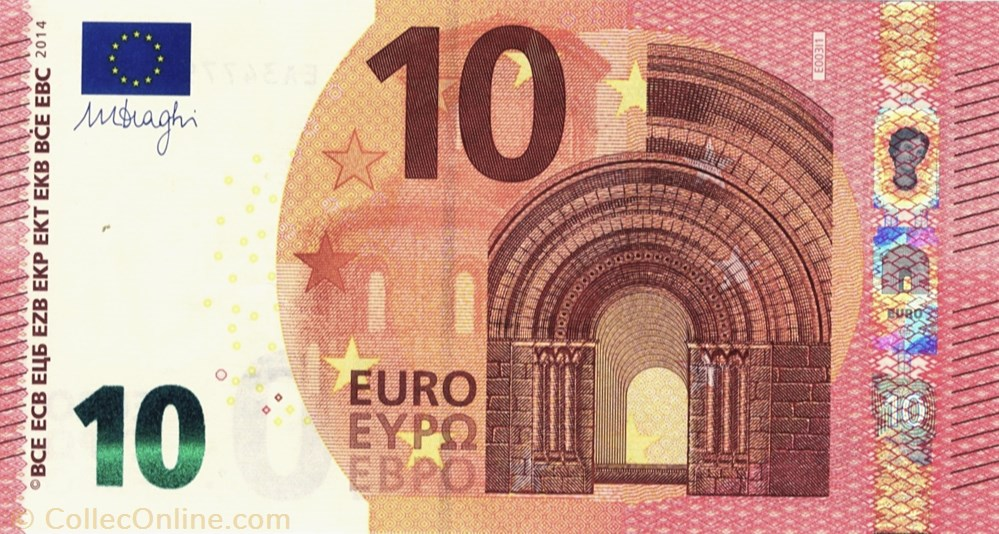 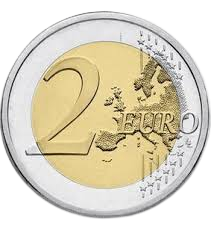 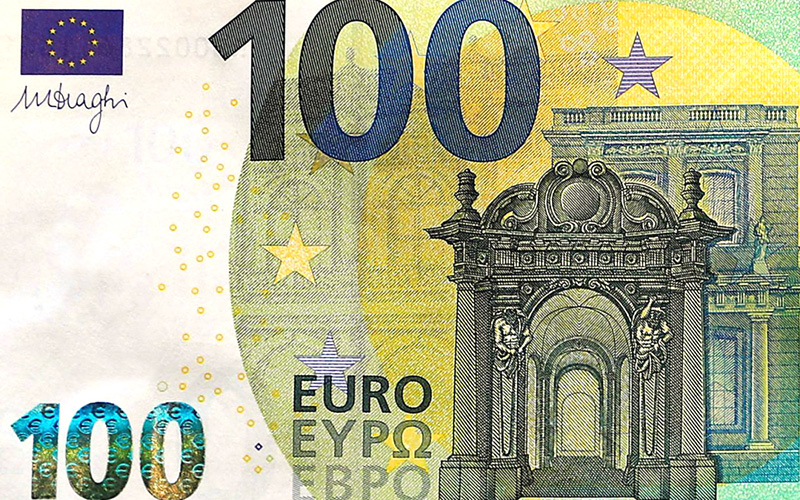 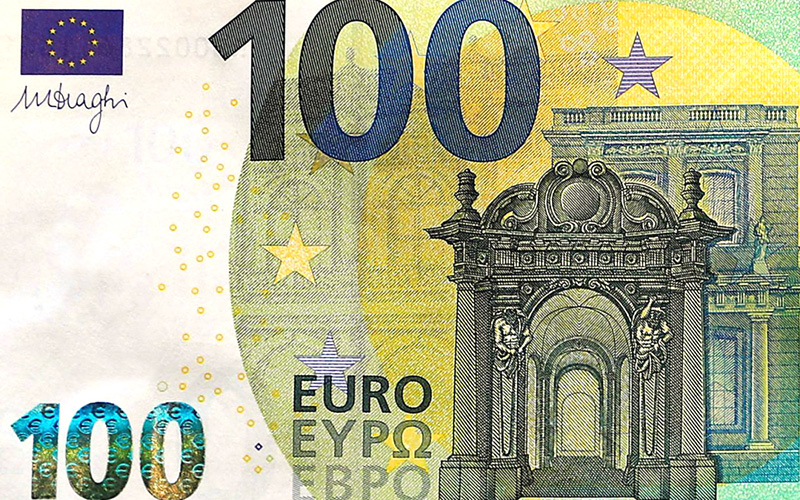 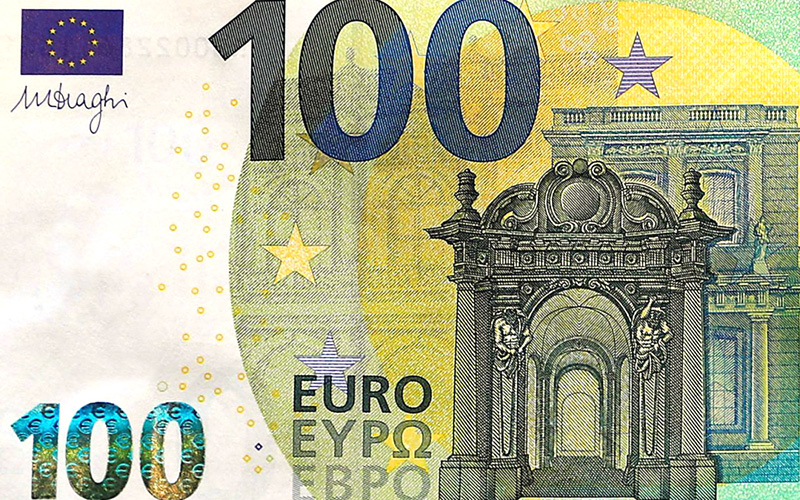 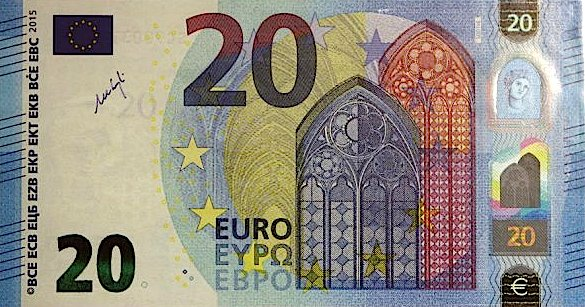 CORRECTION
-10
522
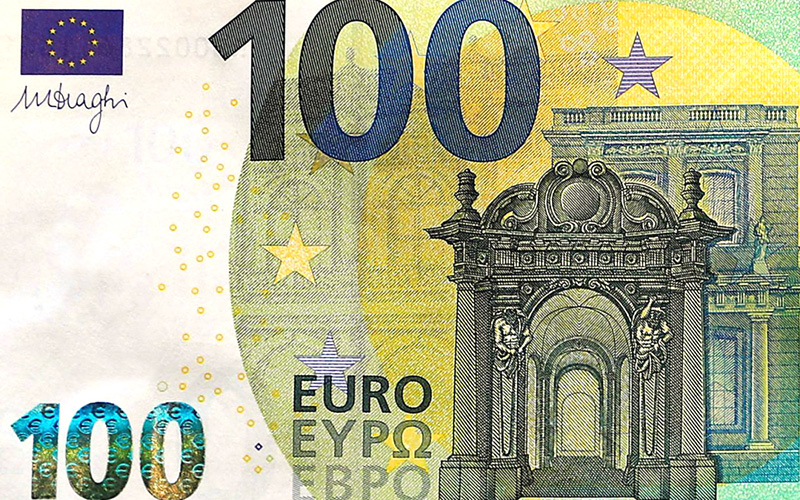 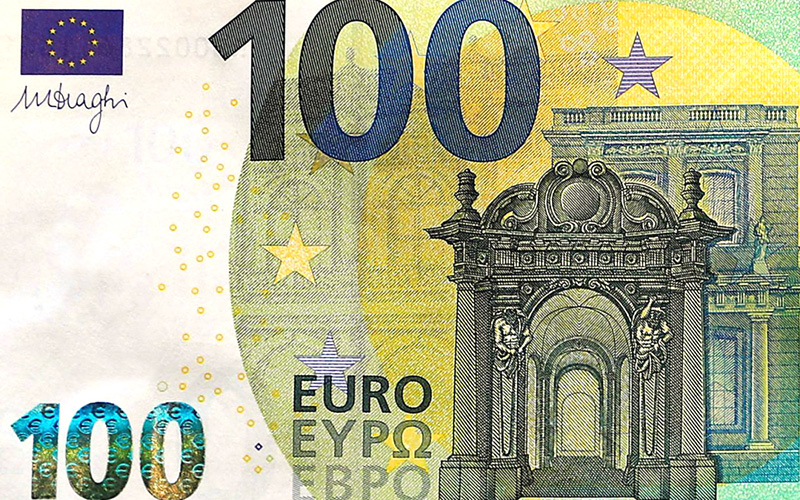 Ecris en lettres:cinq-cent -trente-deux
Décompose
.500..+.30..+.32..
Dessine:
Place le nombre sur la droite graduée
…532.......
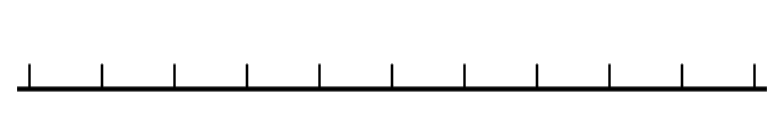 530
540
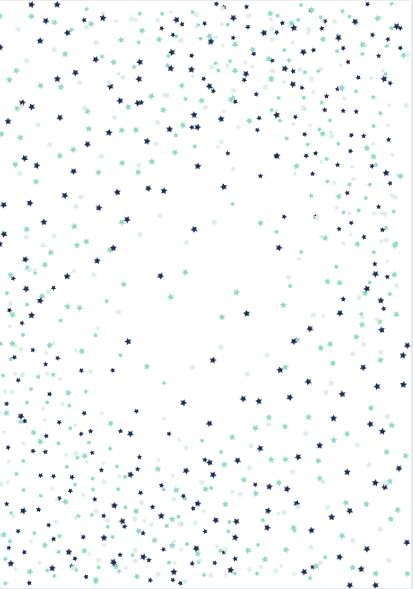 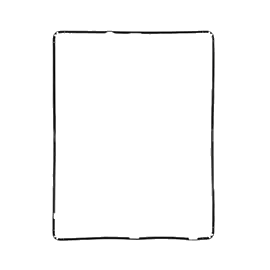 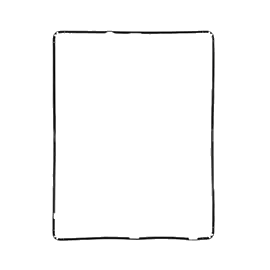 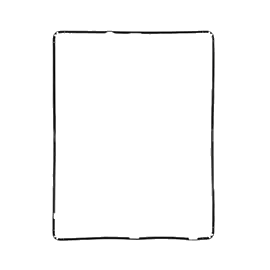 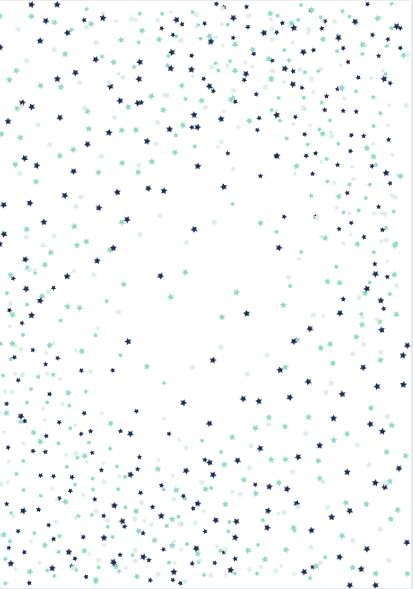 248
C
D
U
Combien?
+10
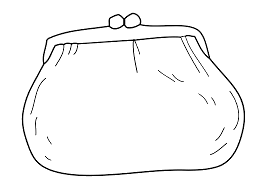 U
fiche 10
sur cette slide:
écrire le nombre et les extrémités de la droite graduée.
-10
Ecris en lettres:_____________________
_________________________________
_________________________________
Décompose
....+....+....
Dessine:
Place le nombre sur la droite graduée
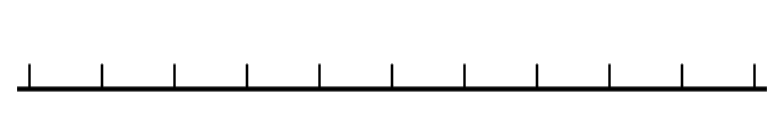 00
00
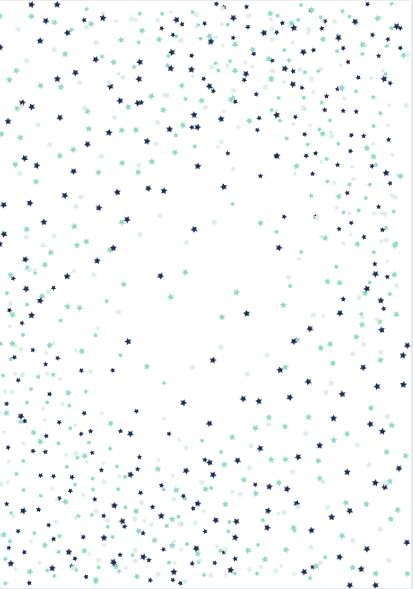 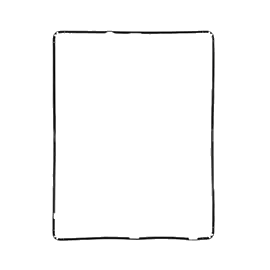 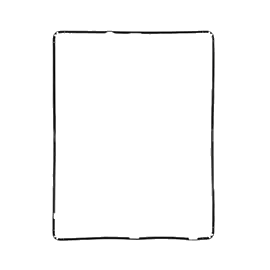 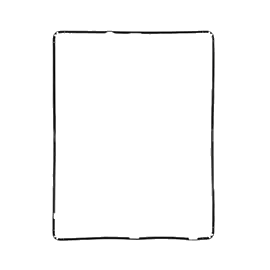 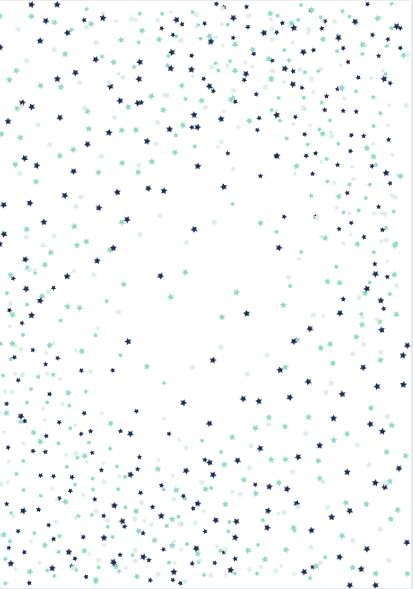 248
C

2
D

4
U

8
Combien?
+10
258
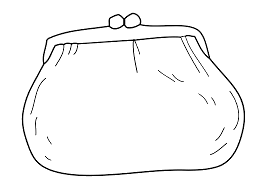 U
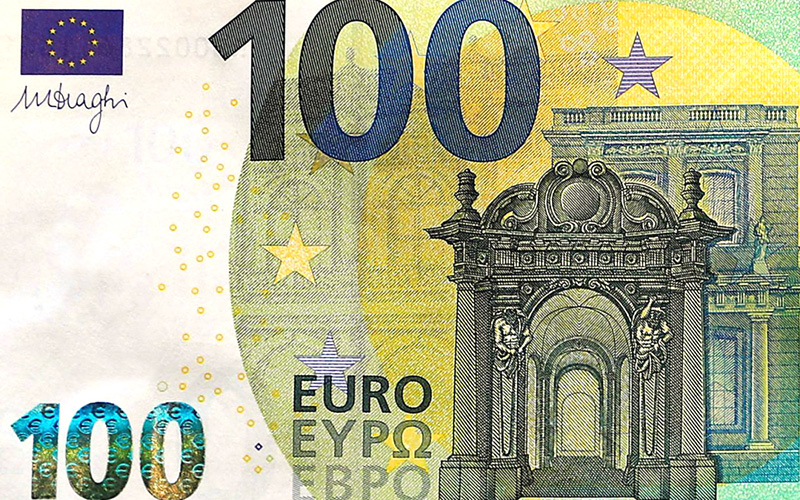 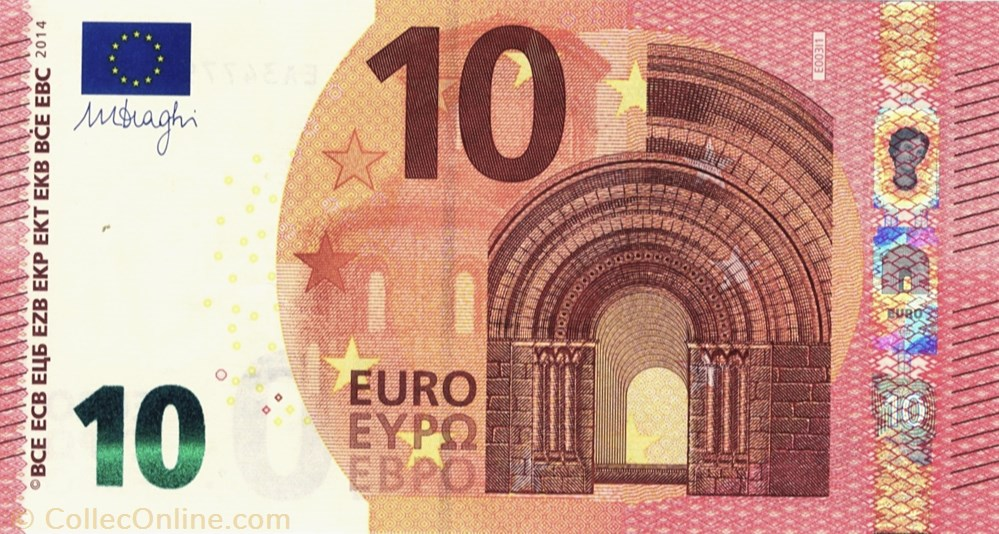 fiche 10
Pour réaliser la somme correspondante, clic droit et copier coller dans le porte-monnaie
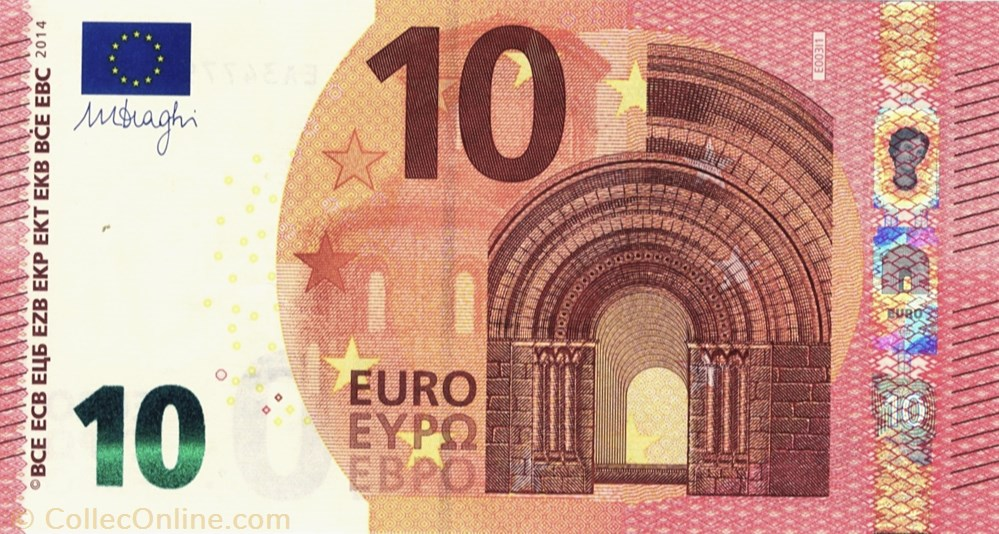 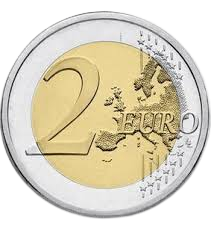 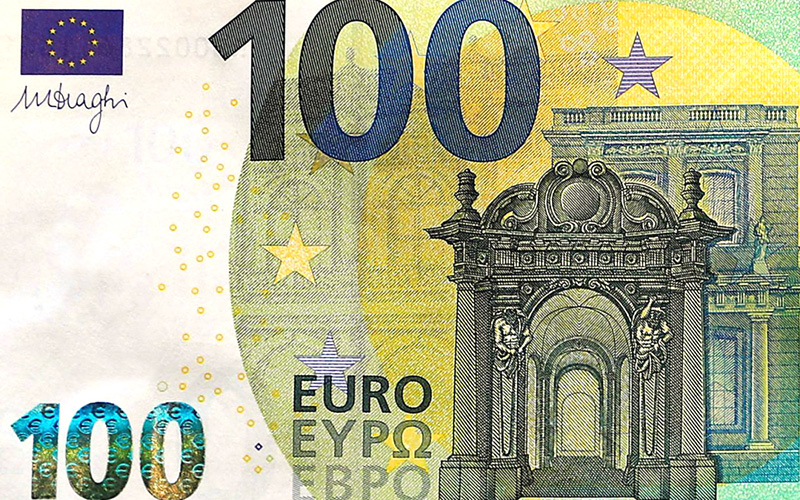 CORRECTION
-10
238
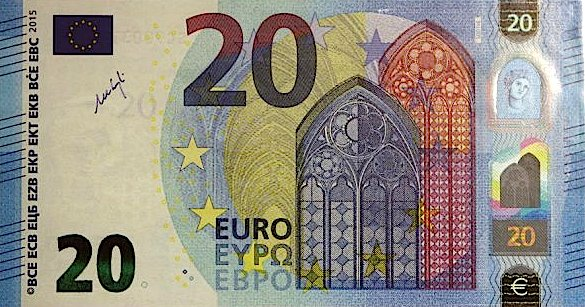 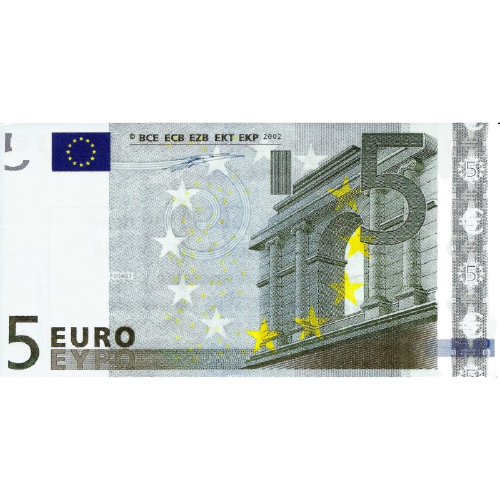 Ecris en lettres:
Deux-cent quarante-huit.
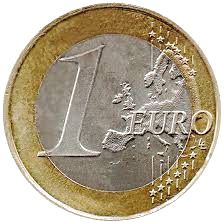 Décompose
200+40+8
Dessine:
utilisez les barres et cubes dont vous avez besoin puis effacez le reste
Place le nombre sur la droite graduée
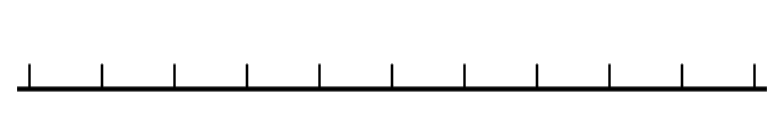 248
240
250
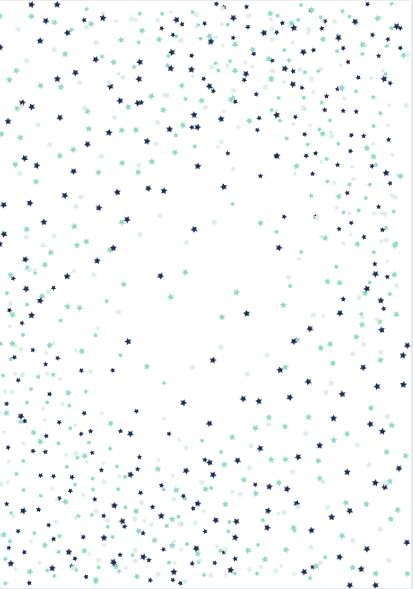 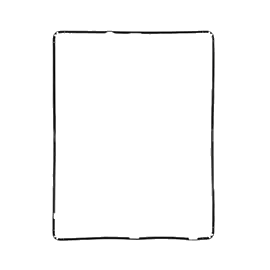 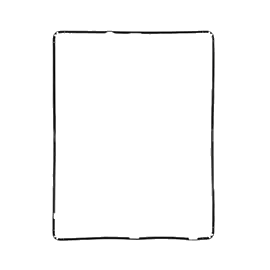 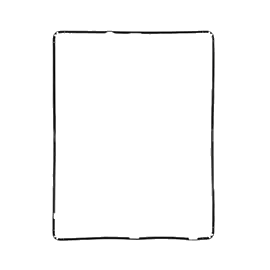 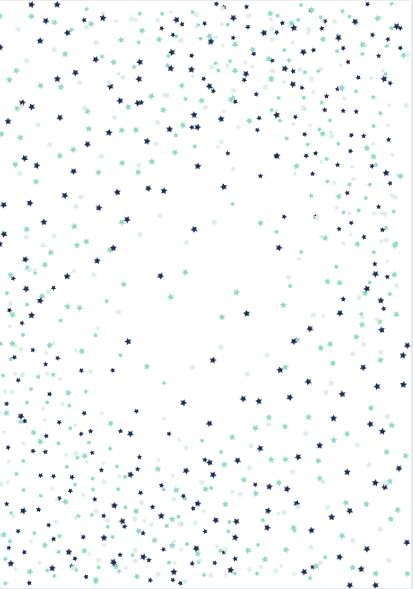 28
C
D
U
Combien?
+10
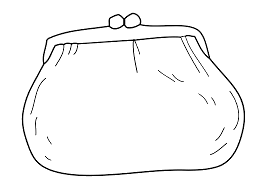 U
fiche 11
sur cette slide:
écrire le nombre et les extrémités de la droite graduée.
-10
Ecris en lettres:_____________________
_________________________________
_________________________________
Décompose
....+....+....
Dessine:
Place le nombre sur la droite graduée
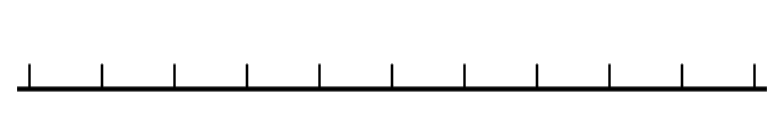 00
00
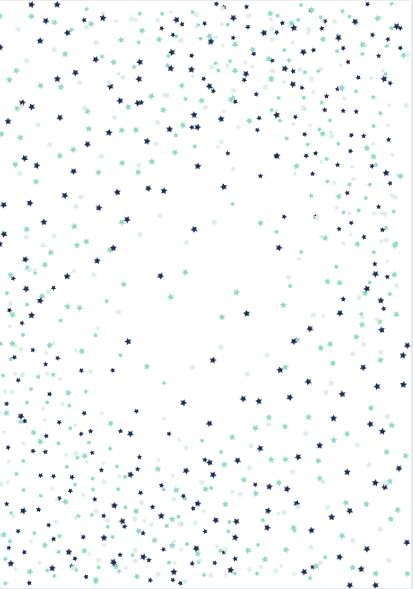 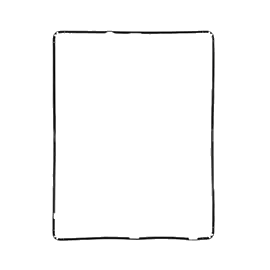 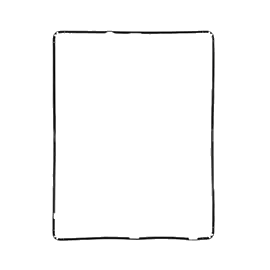 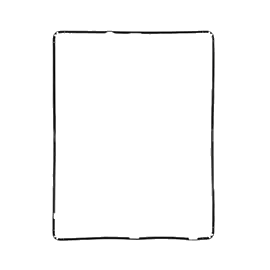 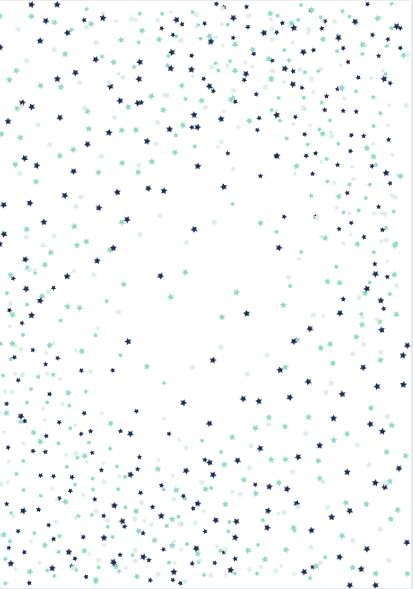 28
C

..
D

3.
U
.8
Combien?
+10
..38.
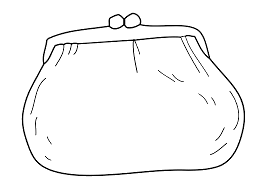 U
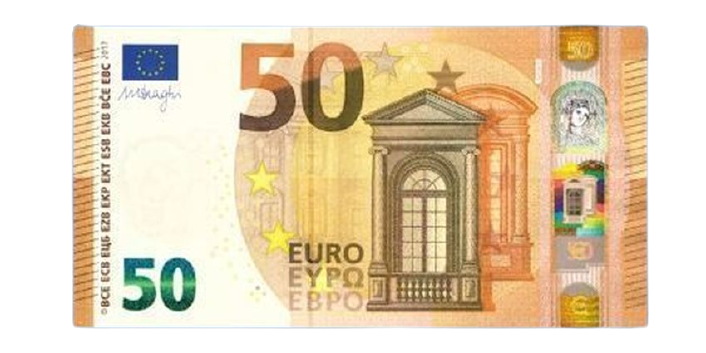 fiche 11
Pour réaliser la somme correspondante, clic droit et copier coller dans le porte-monnaie
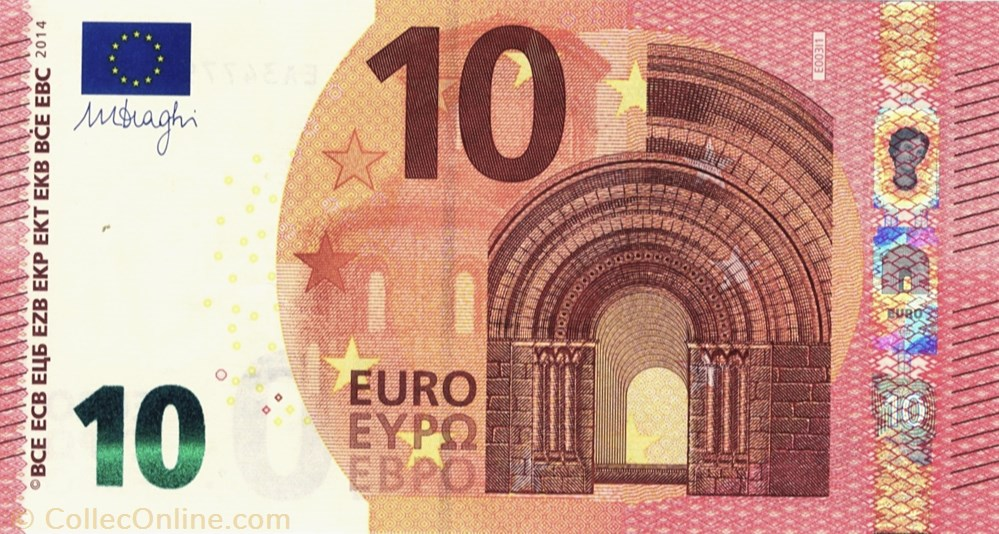 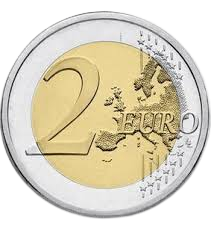 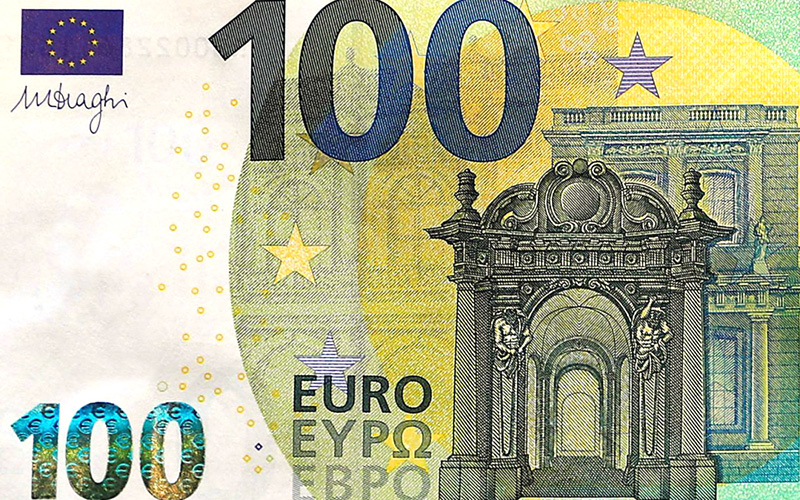 CORRECTION
-10
...28
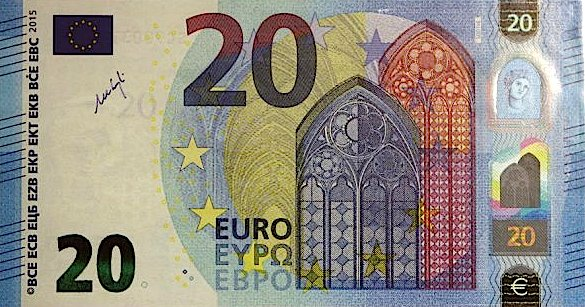 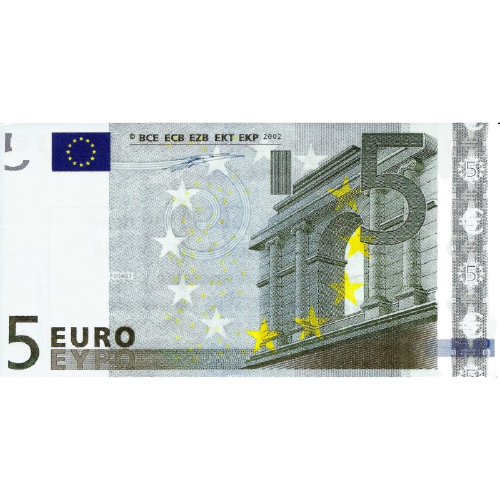 Ecris en lettres:
trente-huit
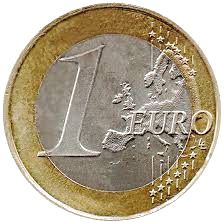 Décompose
...10+.10..+10+8...
Dessine:
utilisez les barres et cubes dont vous avez besoin puis effacez le reste
Place le nombre sur la droite graduée
….......
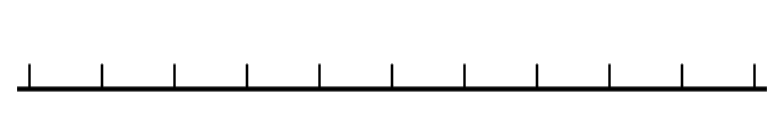 000
000
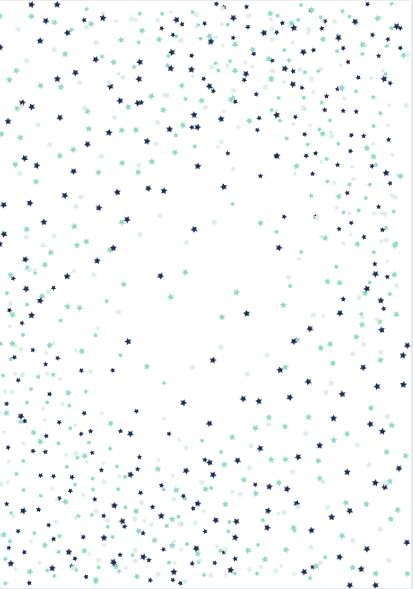 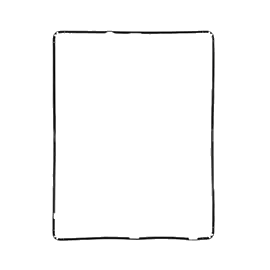 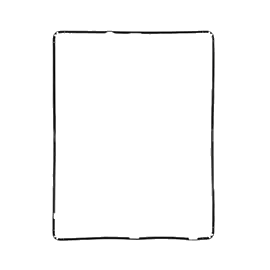 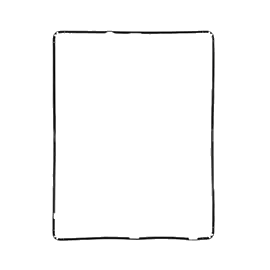 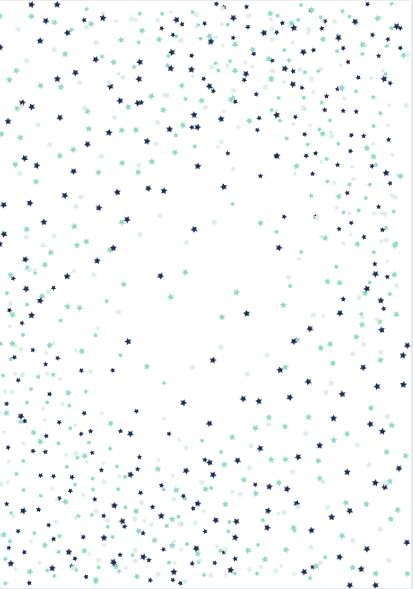 142
C
D
U
Combien?
+10
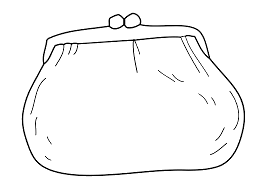 U
fiche 12
sur cette slide:
écrire le nombre et les extrémités de la droite graduée.
-10
Ecris en lettres:_____________________
_________________________________
_________________________________
Décompose
....+....+....
Dessine:
Place le nombre sur la droite graduée
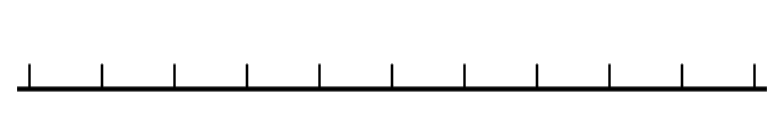 00
00
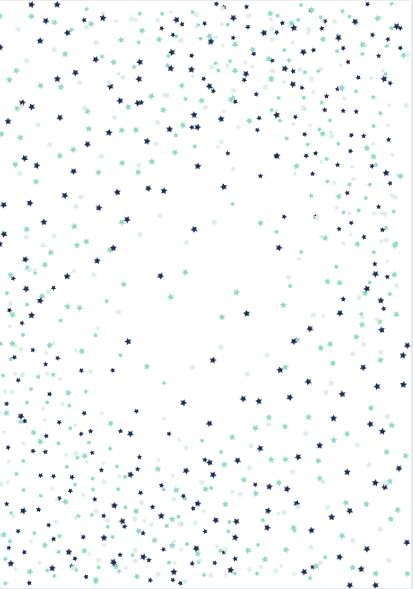 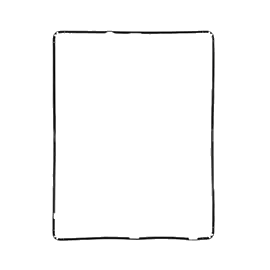 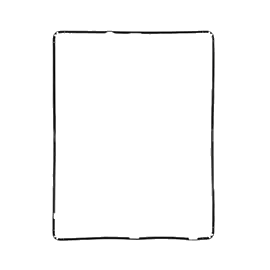 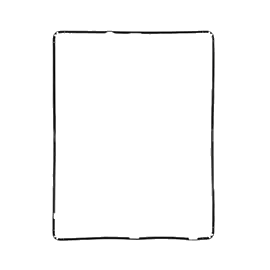 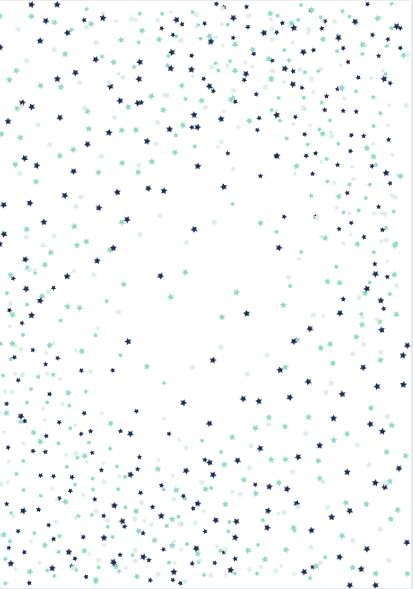 142
C

1
D

4
U

2
Combien?
+10
152
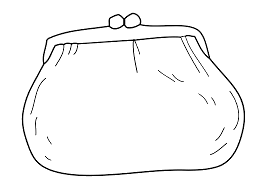 U
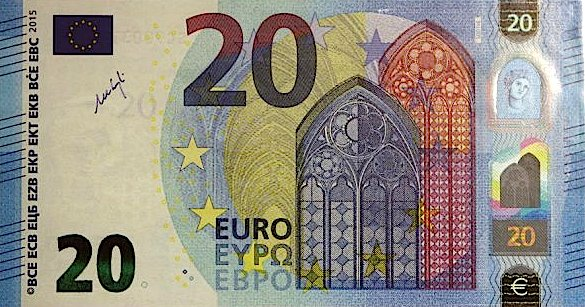 fiche 12
Pour réaliser la somme correspondante, clic droit et copier coller dans le porte-monnaie
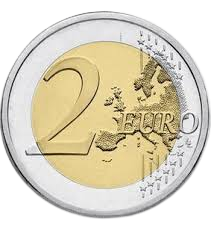 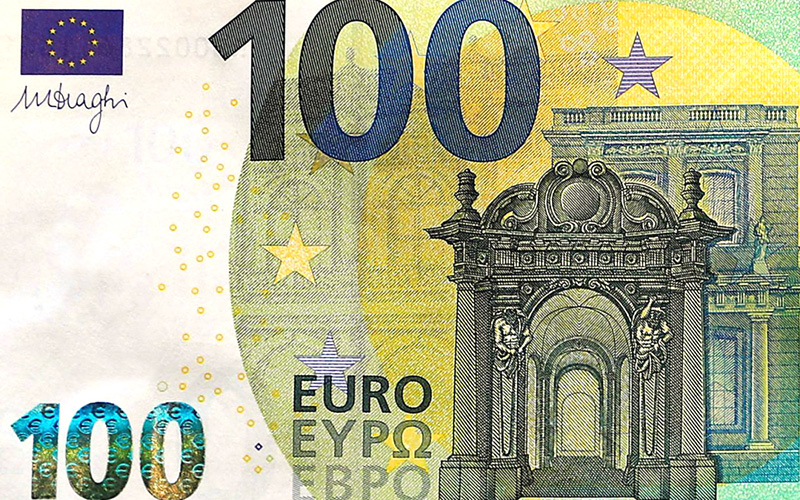 CORRECTION
-10
132
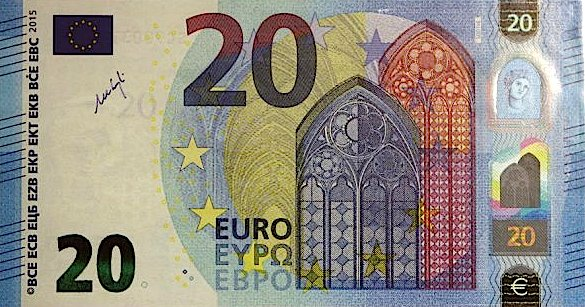 Ecris en lettres:
cent-quarante-deux.
Décompose
100+40+2
Dessine:
utilisez les barres et cubes dont vous avez besoin puis effacez le reste
Place le nombre sur la droite graduée
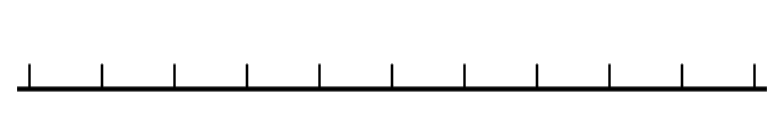 142
140
150
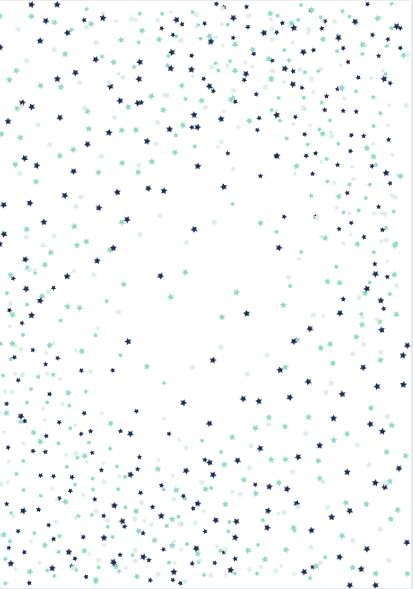 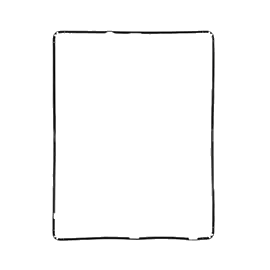 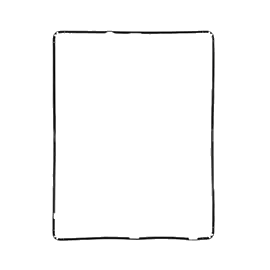 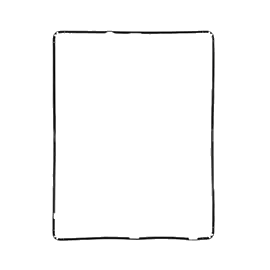 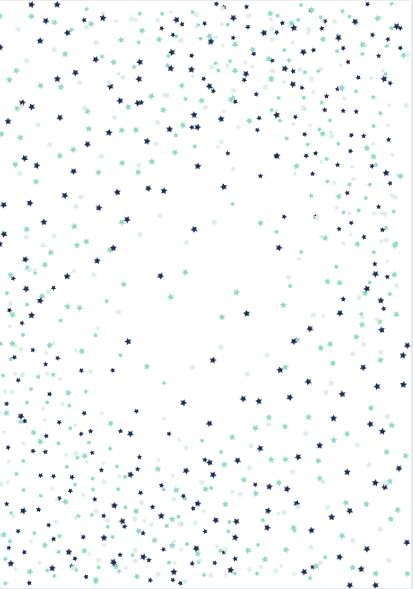 160
C
D
U
Combien?
+10
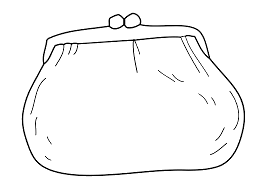 U
fiche 13
sur cette slide:
écrire le nombre et les extrémités de la droite graduée.
-10
Ecris en lettres:_____________________
_________________________________
_________________________________
Décompose
....+....+....
Dessine:
Place le nombre sur la droite graduée
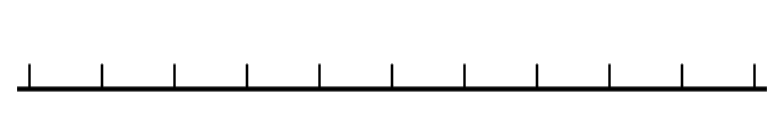 00
00
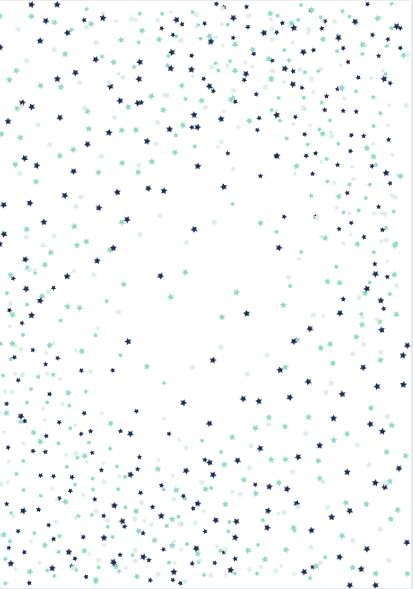 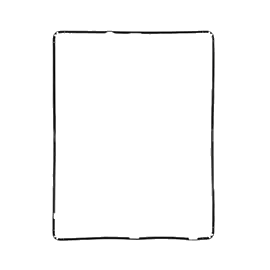 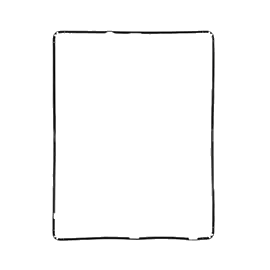 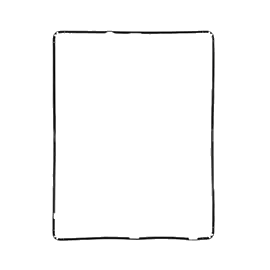 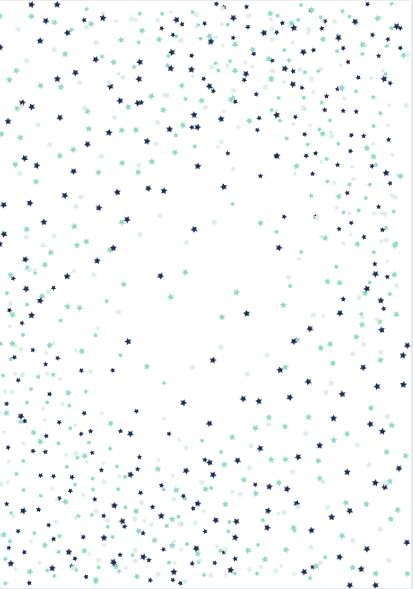 U

0.
160
D

6.
C

1.
Combien?
+10
.170
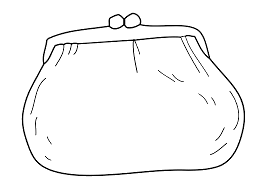 U
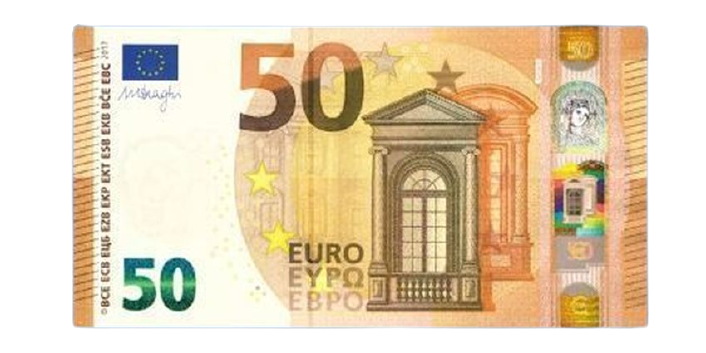 fiche 13
Pour réaliser la somme correspondante, clic droit et copier coller dans le porte-monnaie
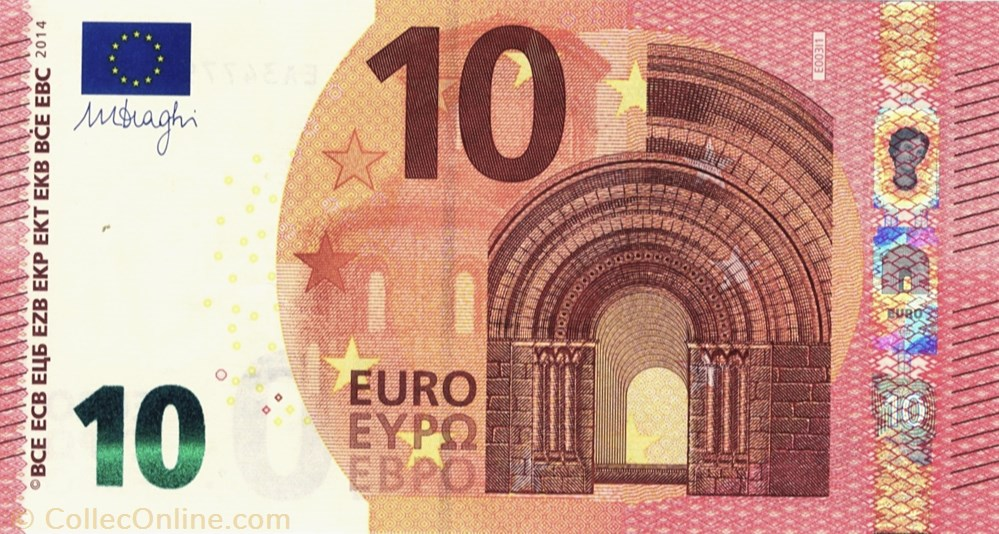 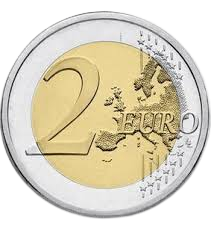 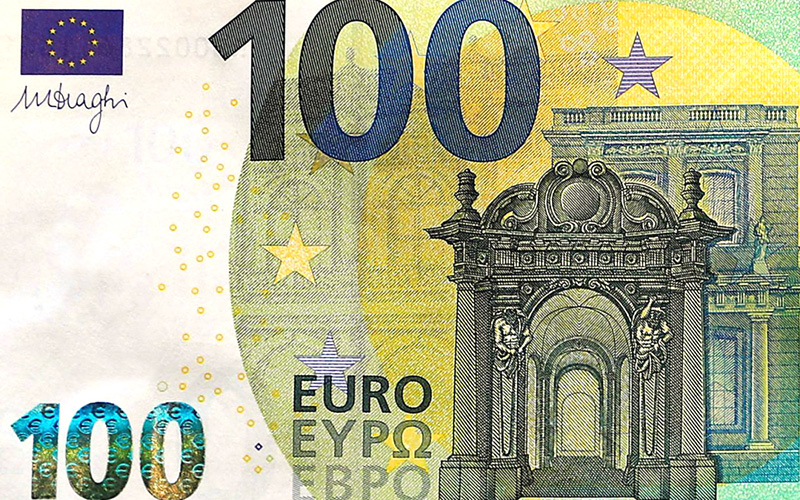 CORRECTION
-10
150
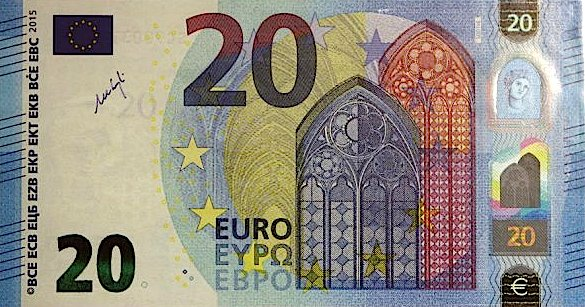 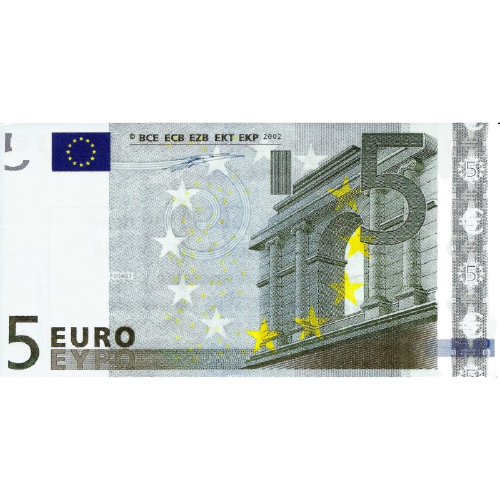 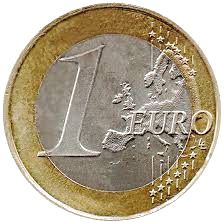 Ecris en lettres:
Cent-soixante
Décompose
.100+.60+.0..
Dessine:
utilisez les barres et cubes dont vous avez besoin puis effacez le reste
Place le nombre sur la droite graduée
160
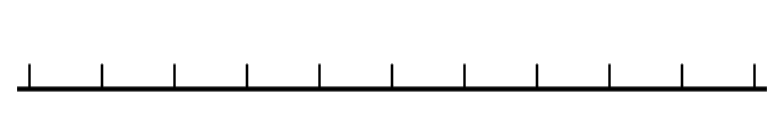 100
200
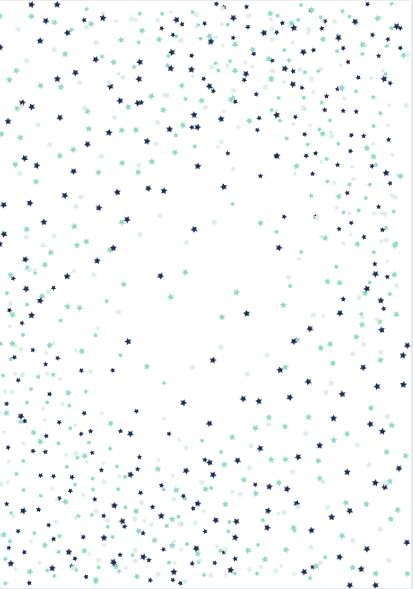 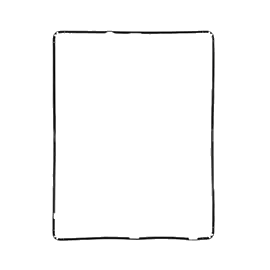 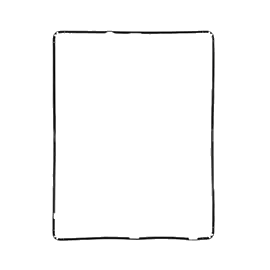 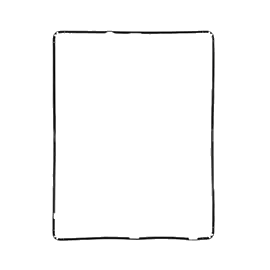 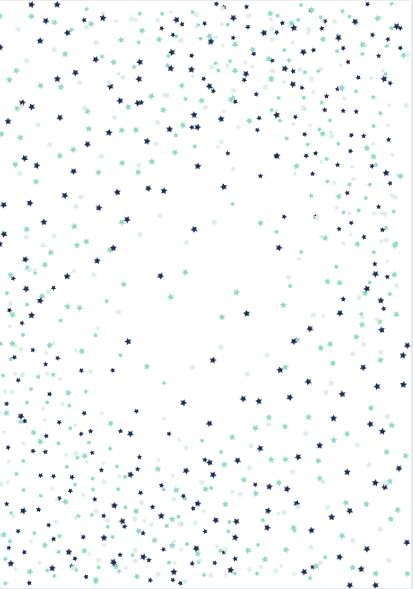 267
C
D
U
Combien?
+10
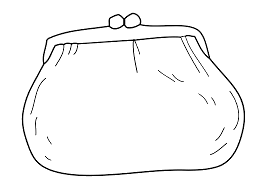 U
fiche 14
sur cette slide:
écrire le nombre et les extrémités de la droite graduée.
-10
Ecris en lettres:_____________________
_________________________________
_________________________________
Décompose
....+....+....
Dessine:
Place le nombre sur la droite graduée
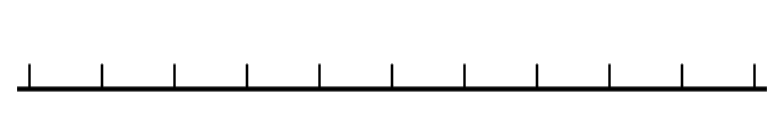 260
270
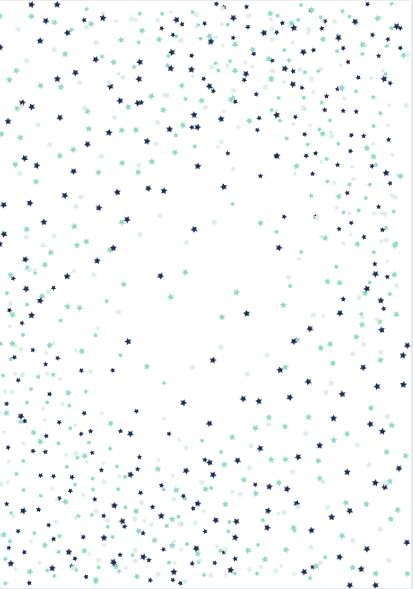 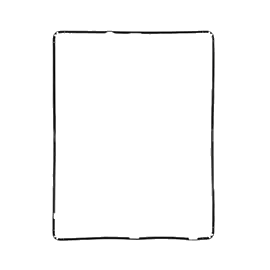 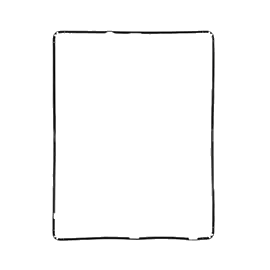 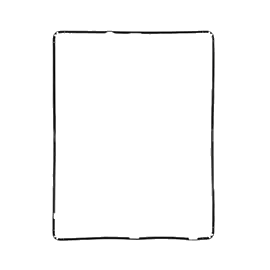 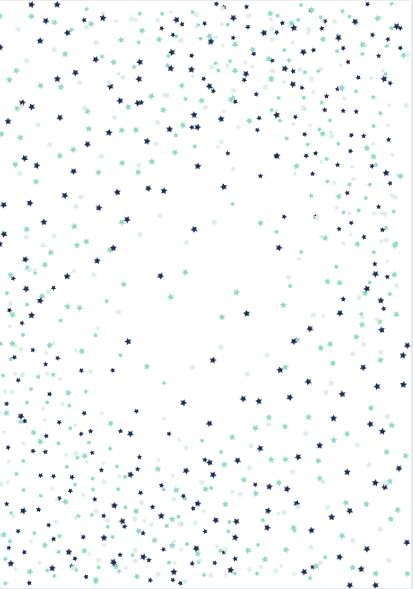 267
C

2
D

6
U

7
Combien?
+10
277
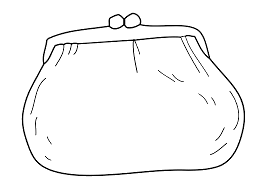 U
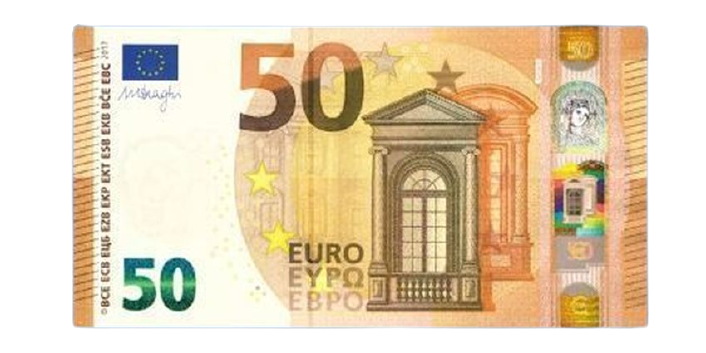 fiche 14
Pour réaliser la somme correspondante, clic droit et copier coller dans le porte-monnaie
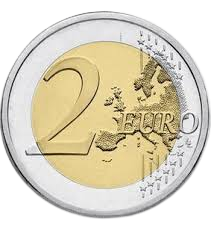 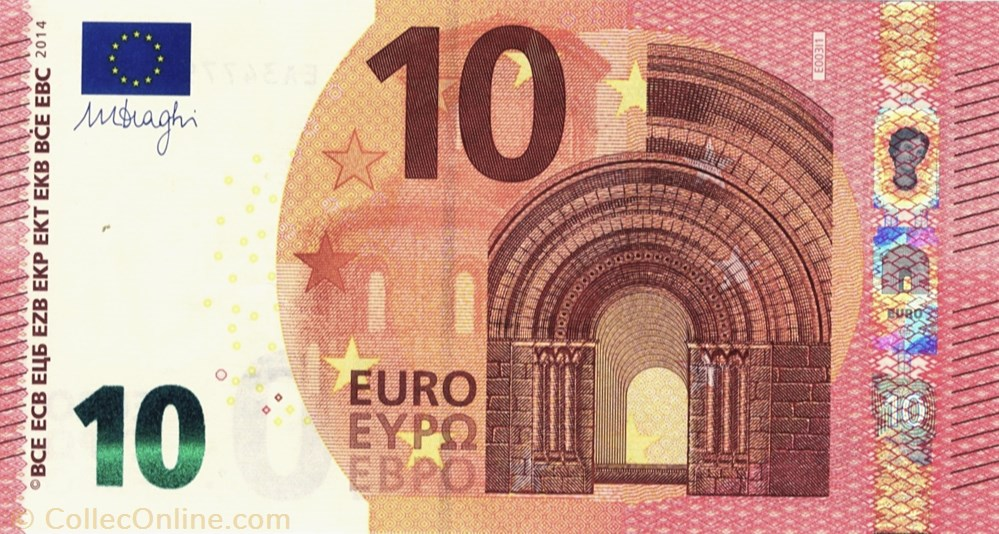 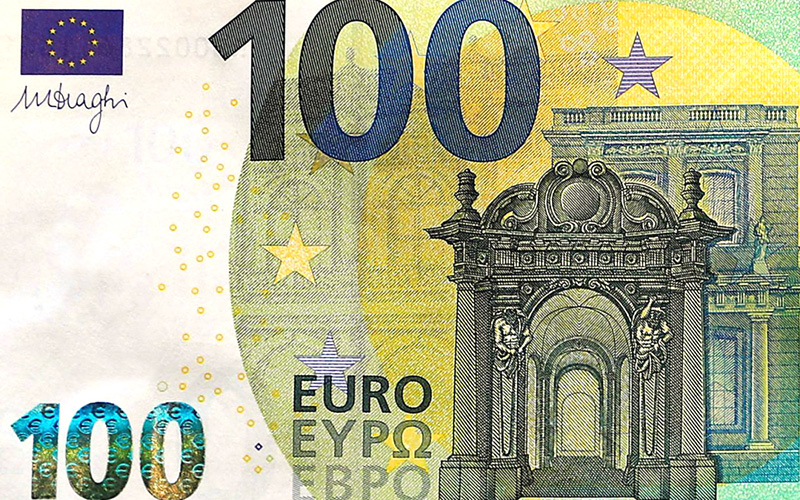 CORRECTION
-10
257
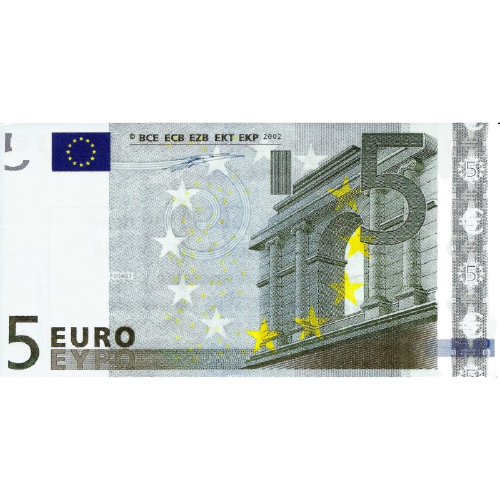 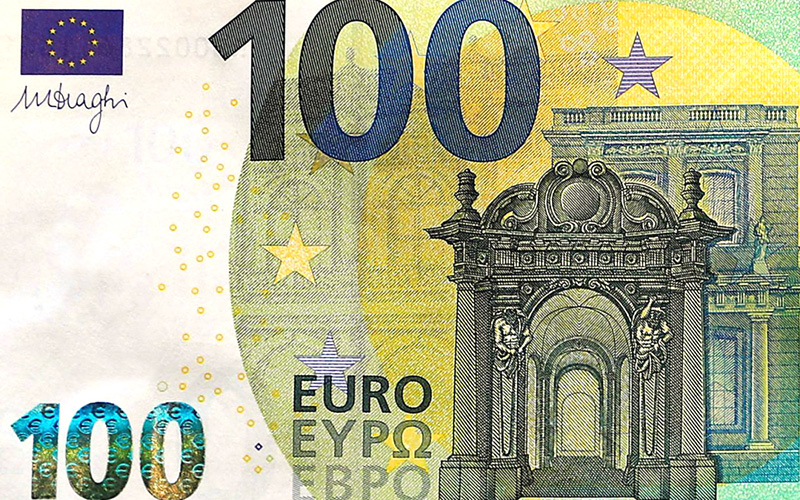 Ecris en lettres:
Deux-cent-soixante-sept
Décompose
200+60+7
Dessine:
utilisez les barres et cubes dont vous avez besoin puis effacez le reste
Place le nombre sur la droite graduée
267
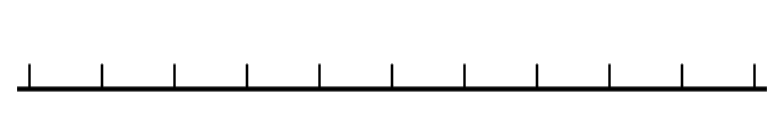 260
270
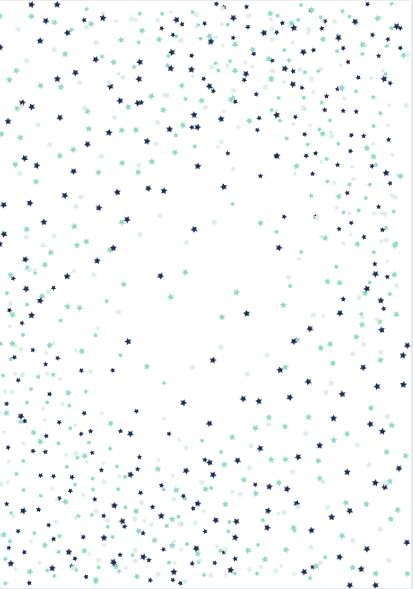 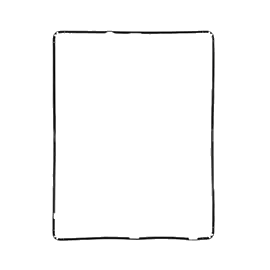 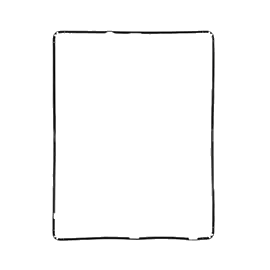 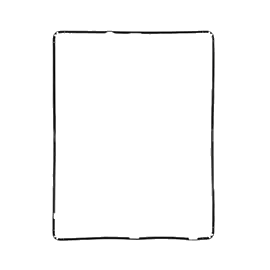 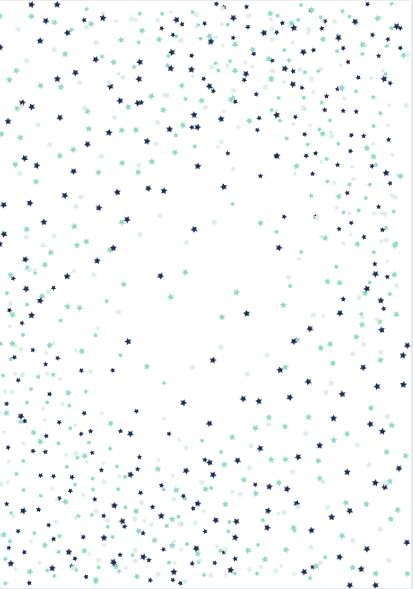 103
C
D
U
Combien?
+10
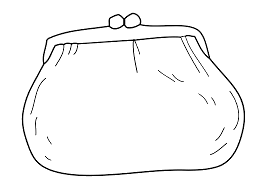 U
fiche 15
sur cette slide:
écrire le nombre et les extrémités de la droite graduée.
-10
Ecris en lettres:_____________________
_________________________________
_________________________________
Décompose
....+....+....
Dessine:
Place le nombre sur la droite graduée
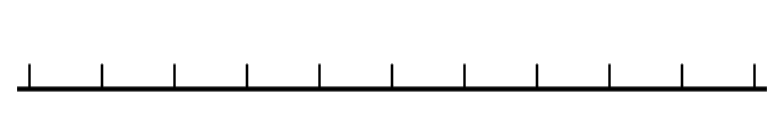 100
110
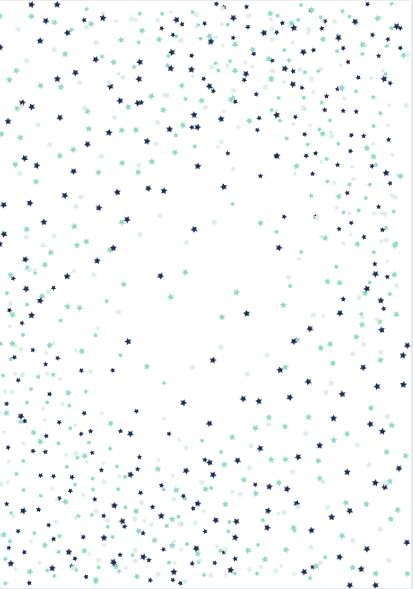 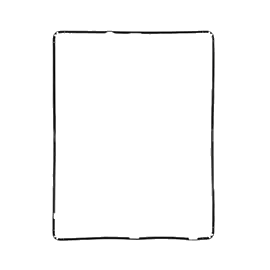 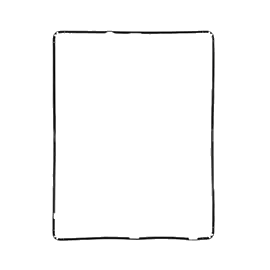 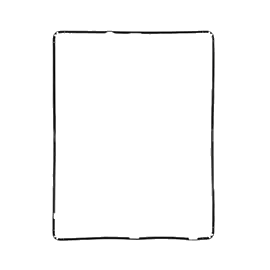 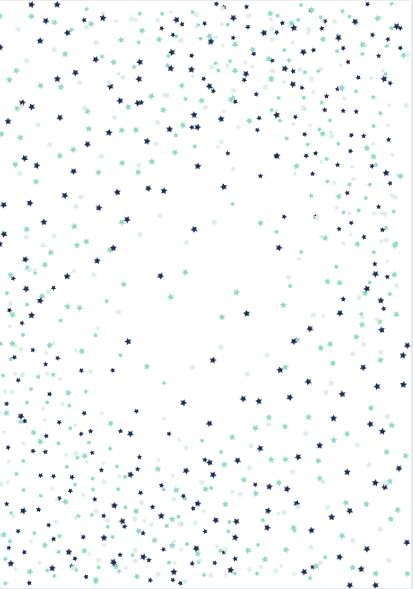 103
C

1
D

0
U

3
Combien?
+10
113
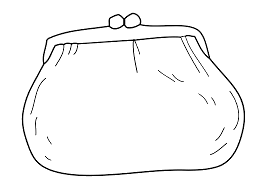 U
fiche 15
Pour réaliser la somme correspondante, clic droit et copier coller dans le porte-monnaie
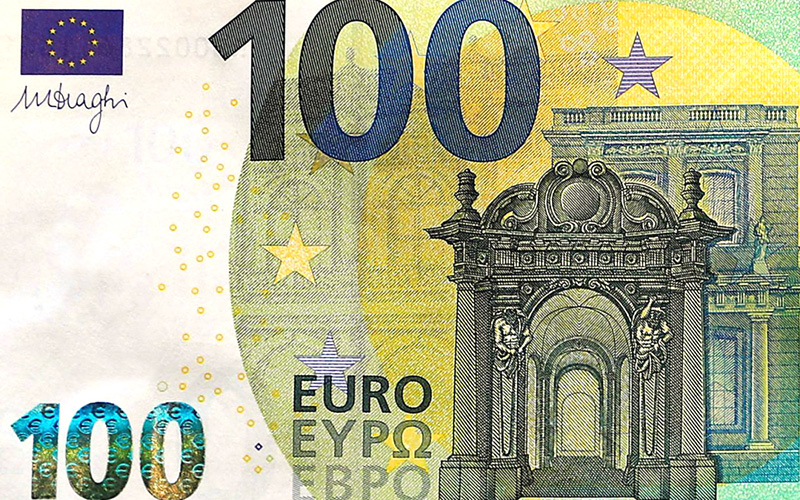 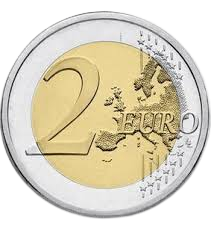 CORRECTION
-10
093
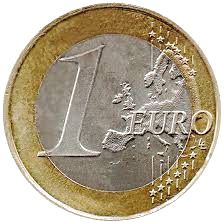 Ecris en lettres:
Cent  trois
Décompose
100 + 0 + 3
Dessine:
utilisez les barres et cubes dont vous avez besoin puis effacez le reste
Place le nombre sur la droite graduée
103
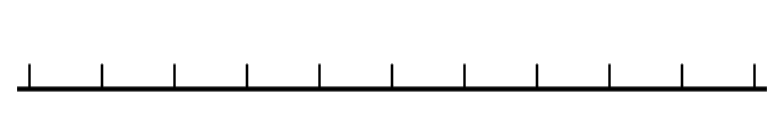 100
110
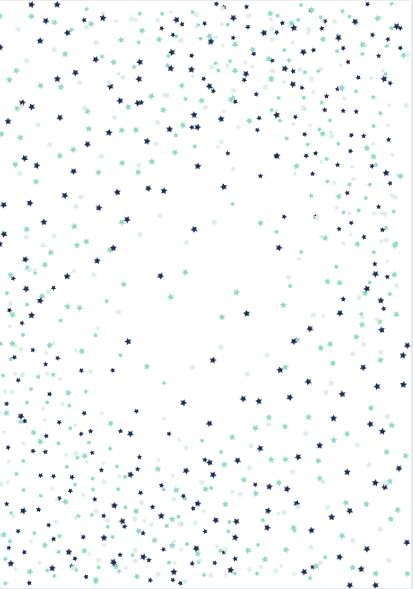 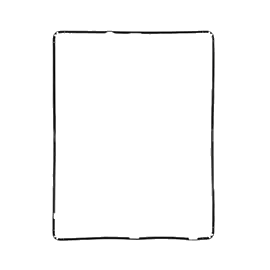 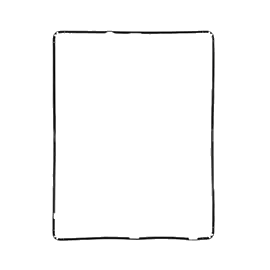 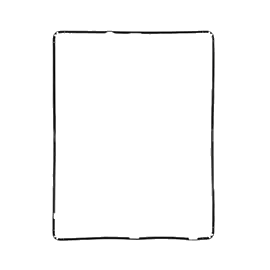 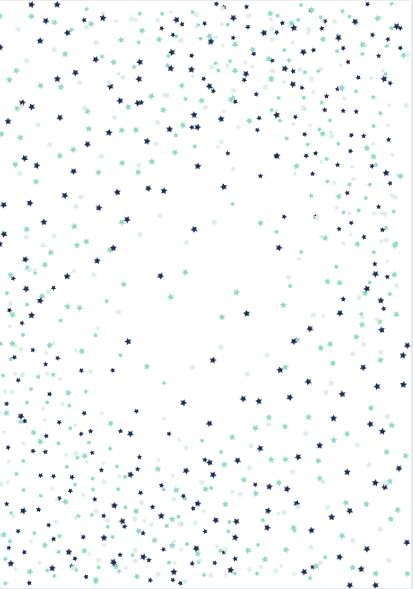 236
C
D
U
Combien?
+10
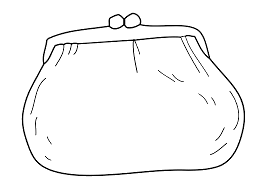 U
fiche 16
sur cette slide:
écrire le nombre et les extrémités de la droite graduée.
-10
Ecris en lettres:_____________________
_________________________________
_________________________________
Décompose
....+....+....
Dessine:
Place le nombre sur la droite graduée
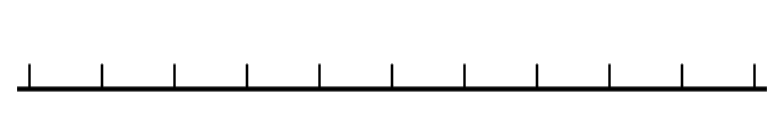 230
240
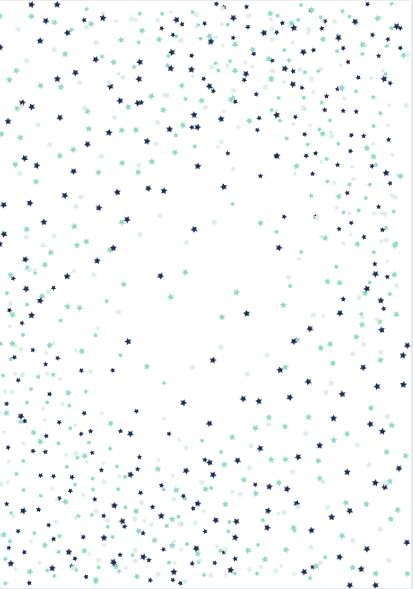 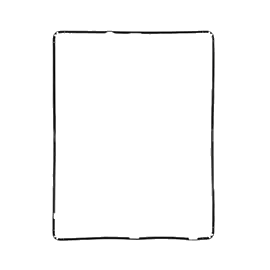 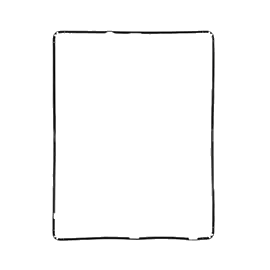 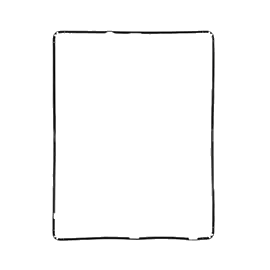 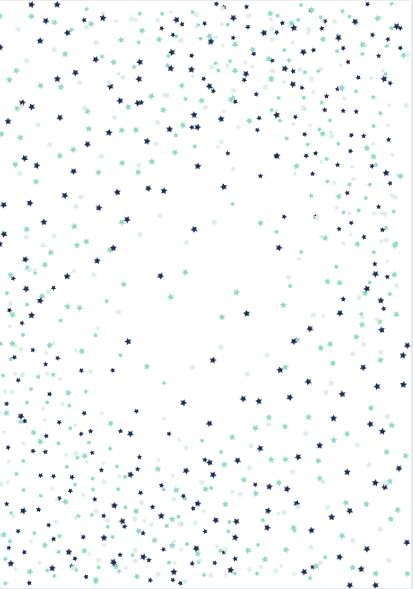 236
C

2
D

3
U

6
Combien?
+10
246
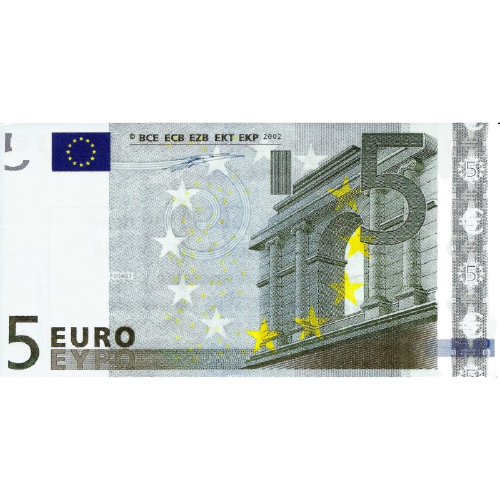 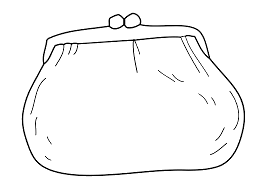 U
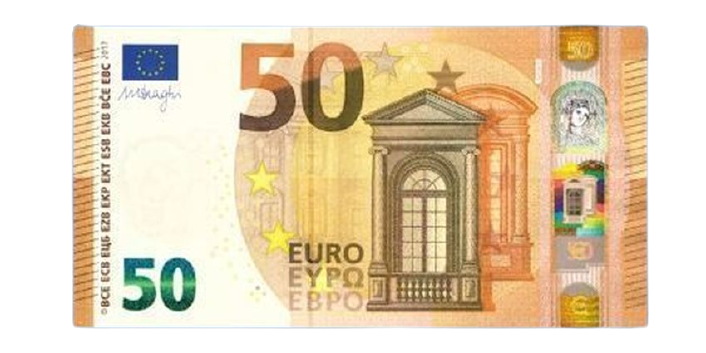 fiche 16
Pour réaliser la somme correspondante, clic droit et copier coller dans le porte-monnaie
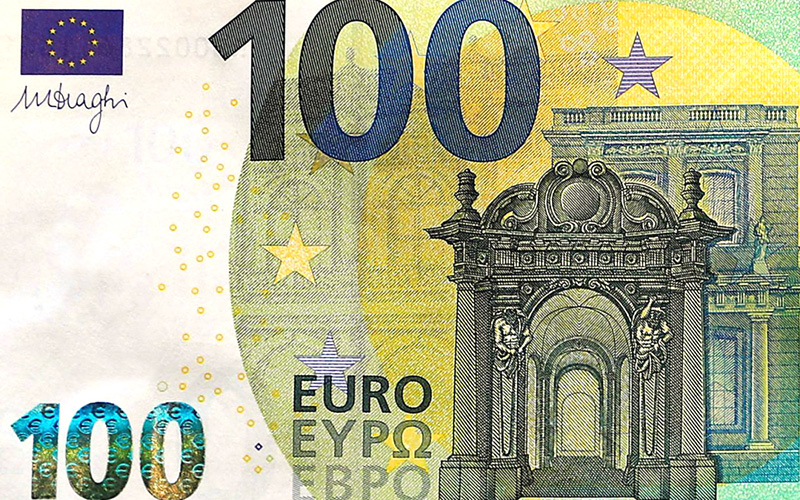 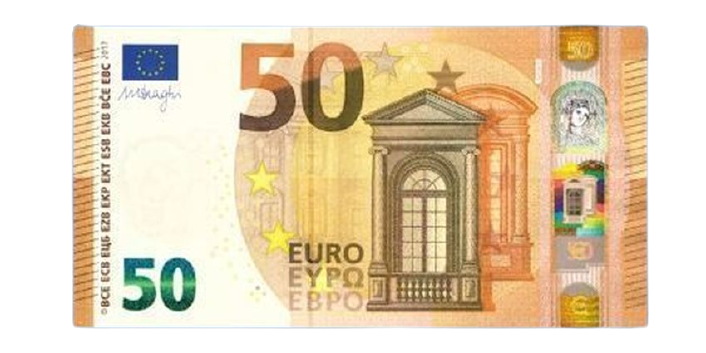 CORRECTION
-10
226
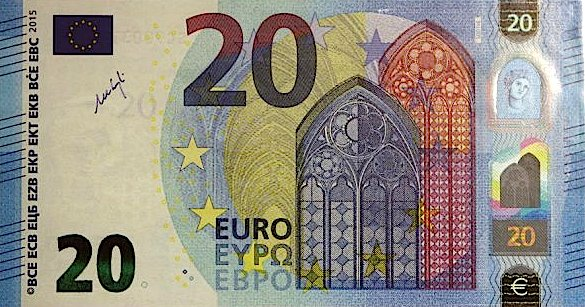 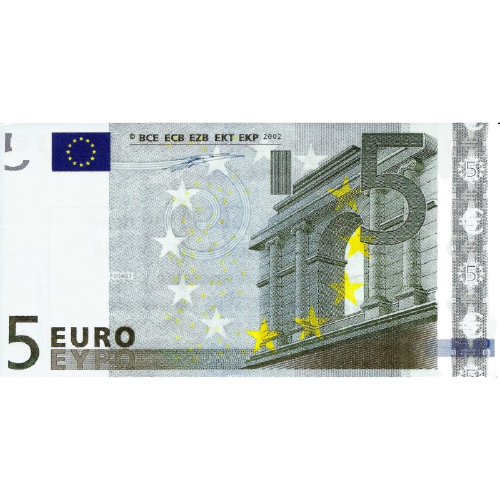 Ecris en lettres:
Deux-cent-trente-six.
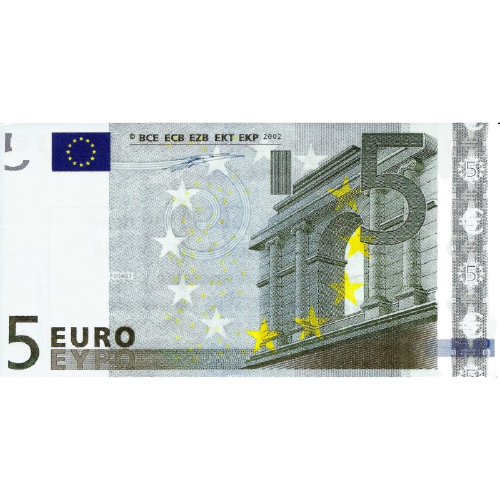 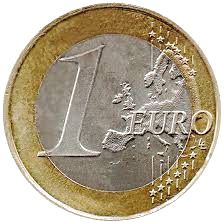 Décompose
200 +30 + 6
Dessine:
utilisez les barres et cubes dont vous avez besoin puis effacez le reste
Place le nombre sur la droite graduée
236
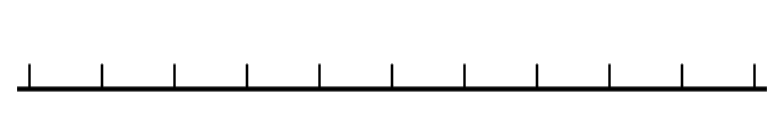 230
240
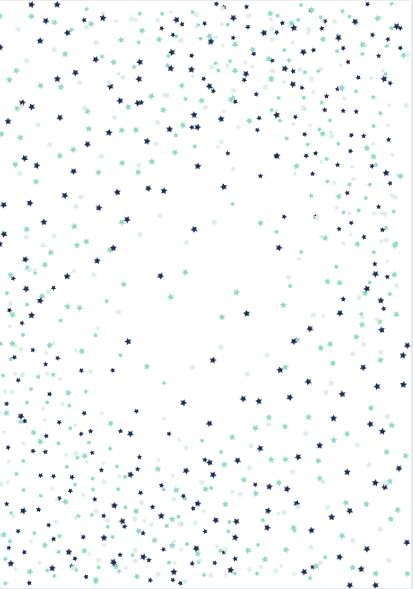 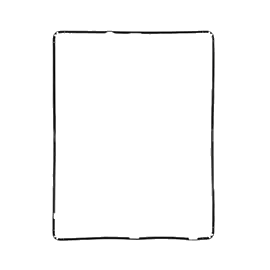 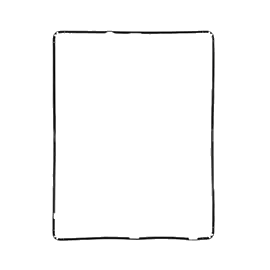 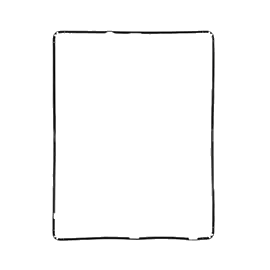 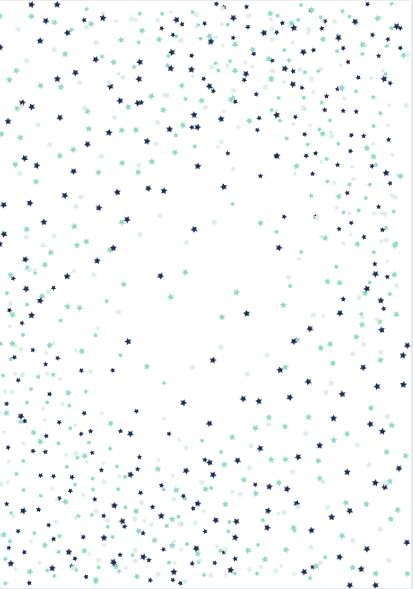 248
C
D
U
Combien?
+10
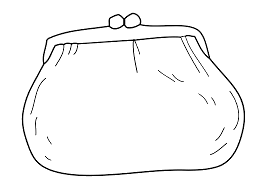 U
fiche 17
sur cette slide:
écrire le nombre et les extrémités de la droite graduée.
-10
Ecris en lettres:_____________________
_________________________________
_________________________________
Décompose
....+....+....
Dessine:
Place le nombre sur la droite graduée
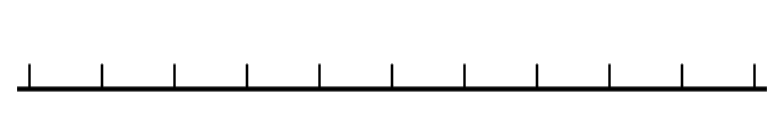 240
250
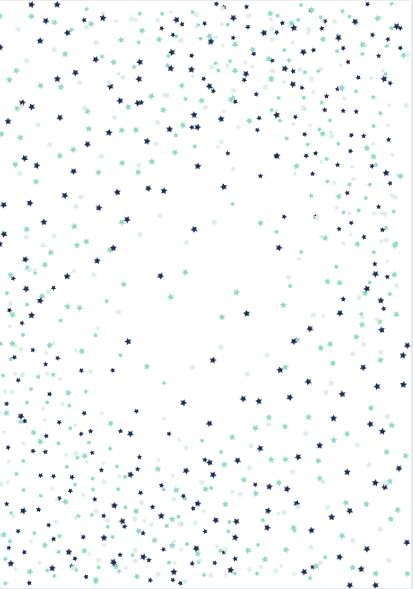 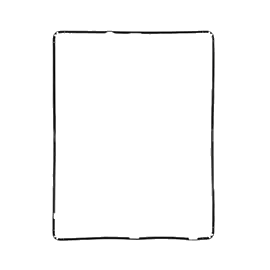 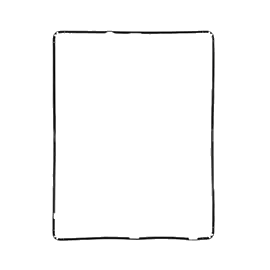 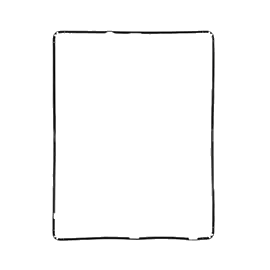 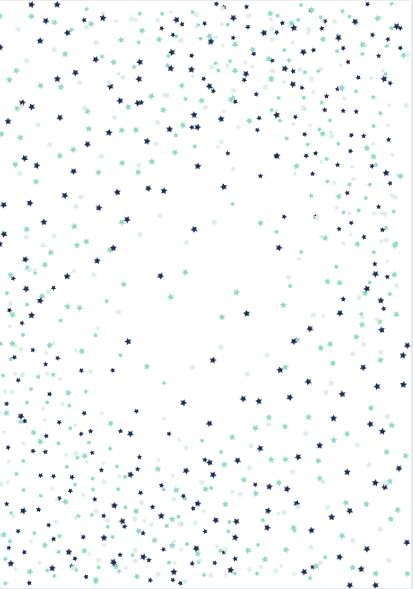 248
C

2
D

4
U

8
Combien?
+10
258
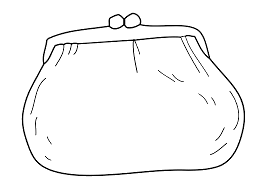 U
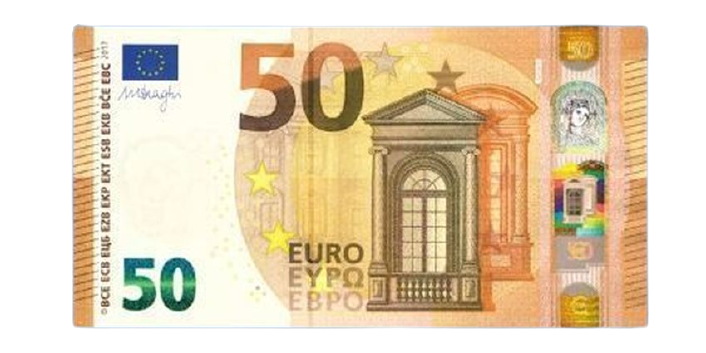 fiche 17
Pour réaliser la somme correspondante, clic droit et copier coller dans le porte-monnaie
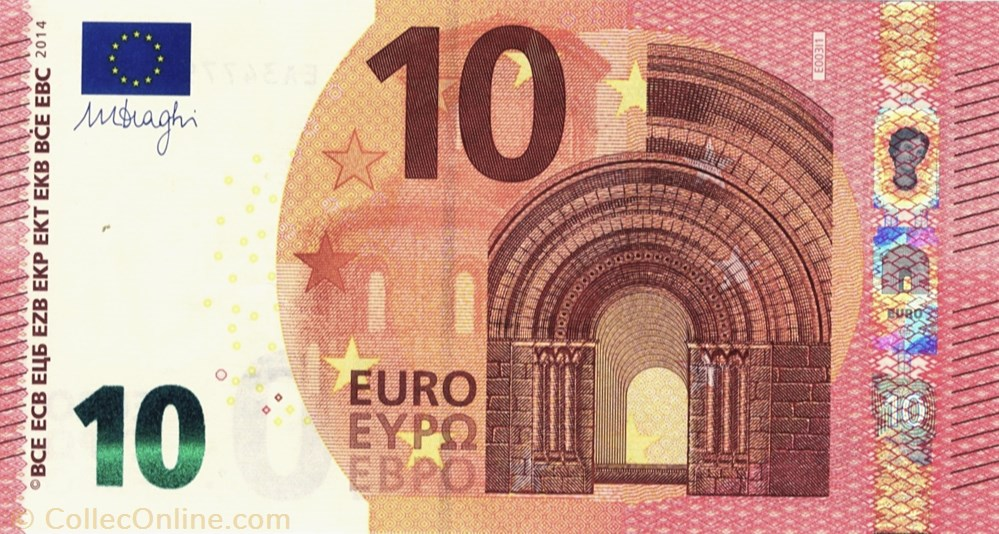 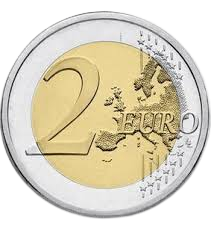 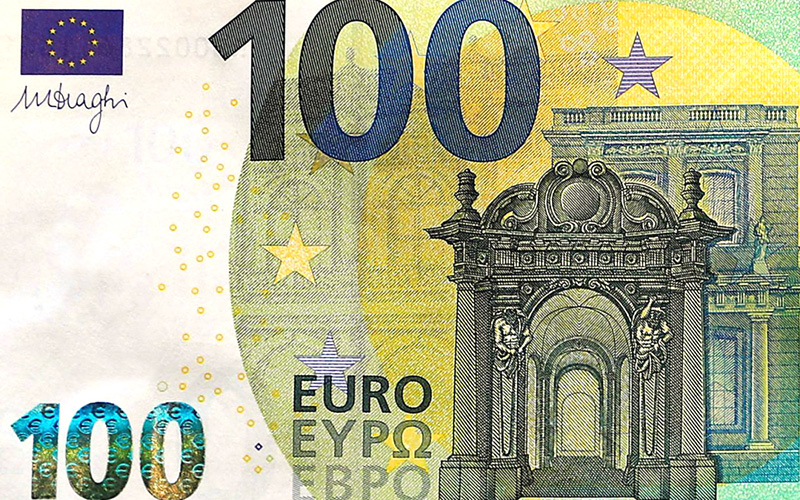 CORRECTION
-10
238
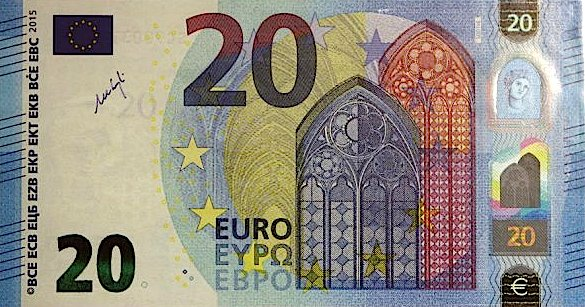 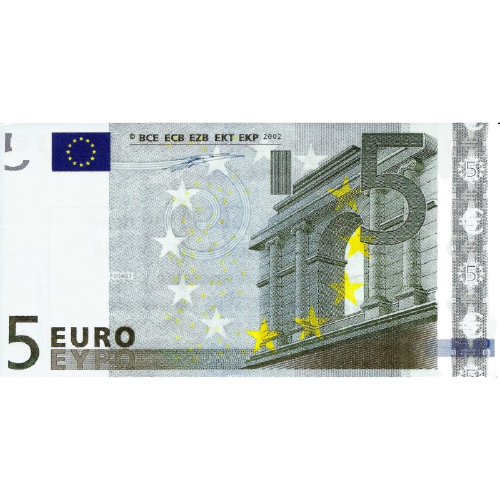 Ecris en lettres:
Deux-cent-trente-six.
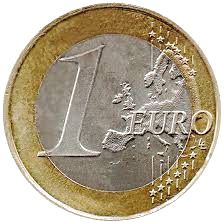 Décompose
200+40+8
Dessine:
utilisez les barres et cubes dont vous avez besoin puis effacez le reste
Place le nombre sur la droite graduée
248
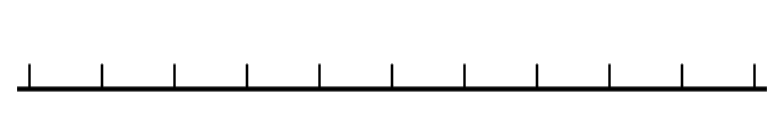 240
250
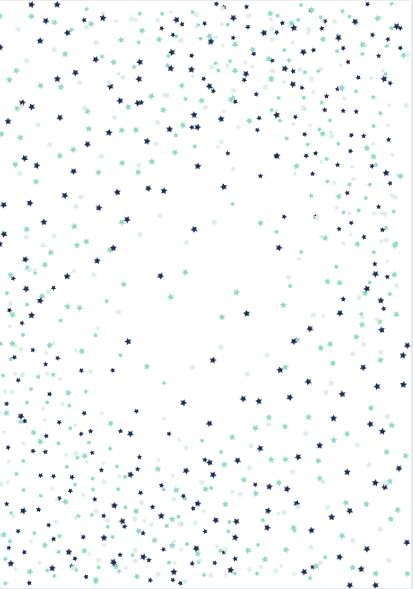 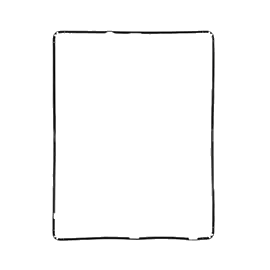 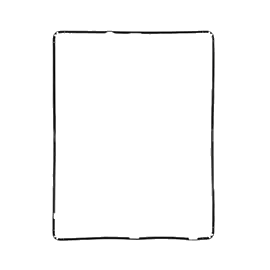 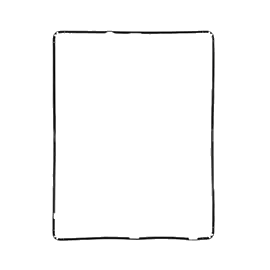 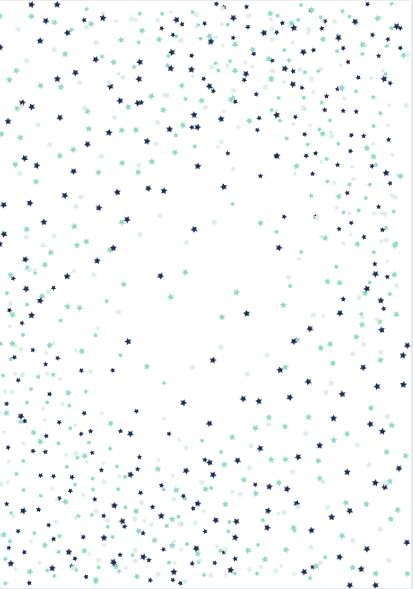 309
C
D
U
Combien?
+10
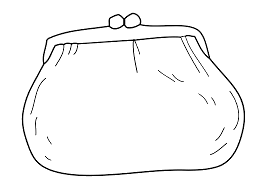 U
fiche 18
sur cette slide:
écrire le nombre et les extrémités de la droite graduée.
-10
Ecris en lettres:_____________________
_________________________________
_________________________________
Décompose
....+....+....
Dessine:
Place le nombre sur la droite graduée
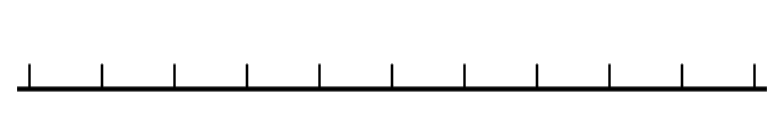 300
310
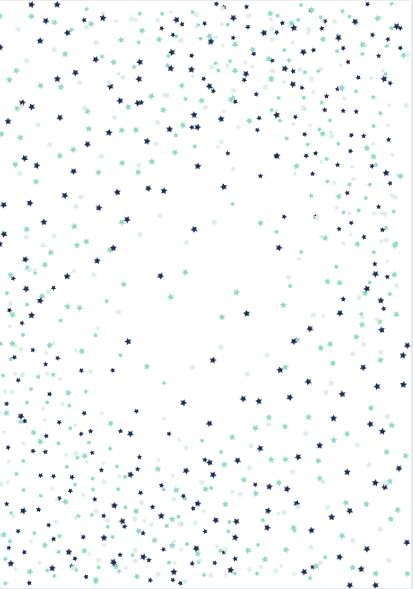 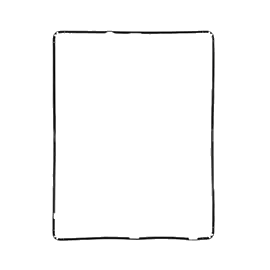 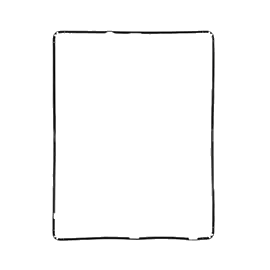 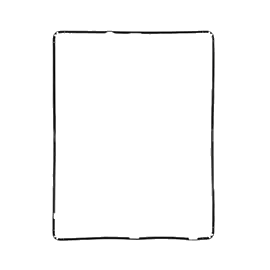 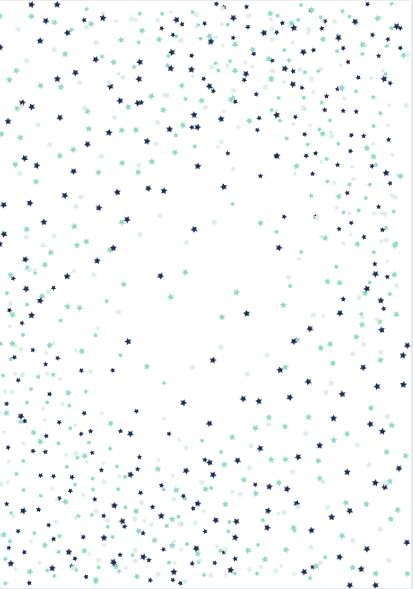 309
C

3
D

0
U

9
Combien?
+10
319
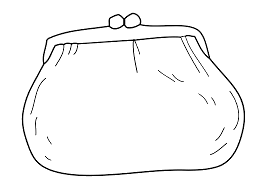 U
fiche 18
Pour réaliser la somme correspondante, clic droit et copier coller dans le porte-monnaie
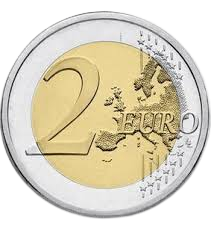 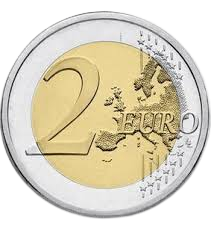 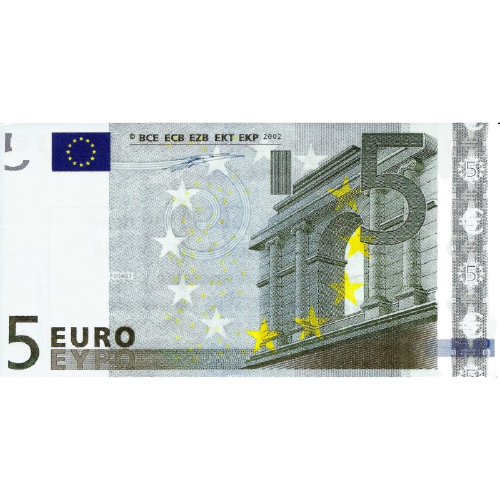 CORRECTION
-10
299
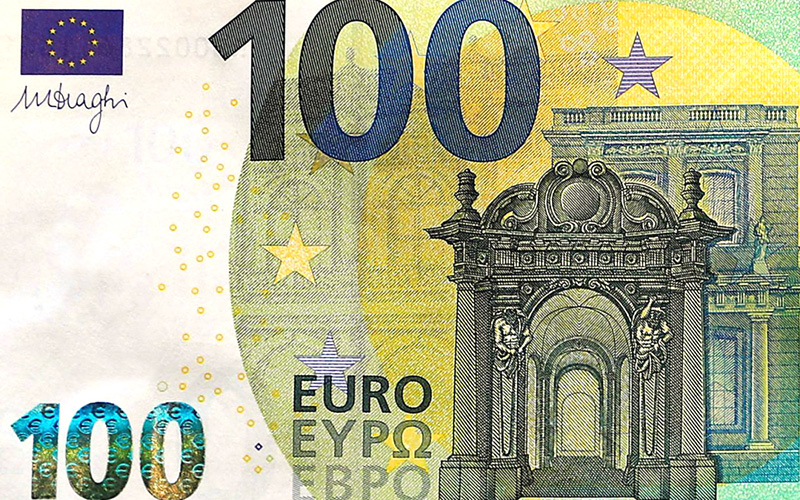 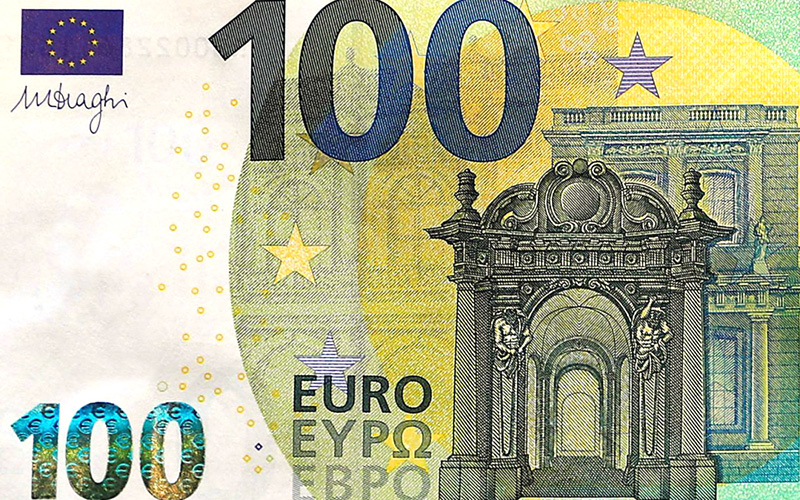 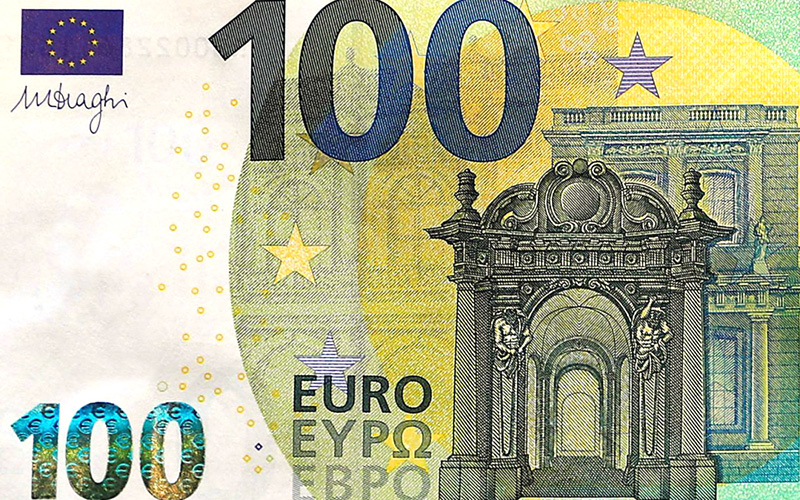 Ecris en lettres:
trois-cent-neuf.
Décompose
300+0+9
Dessine:
utilisez les barres et cubes dont vous avez besoin puis effacez le reste
Place le nombre sur la droite graduée
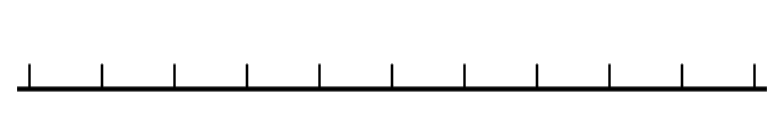 309
300
310
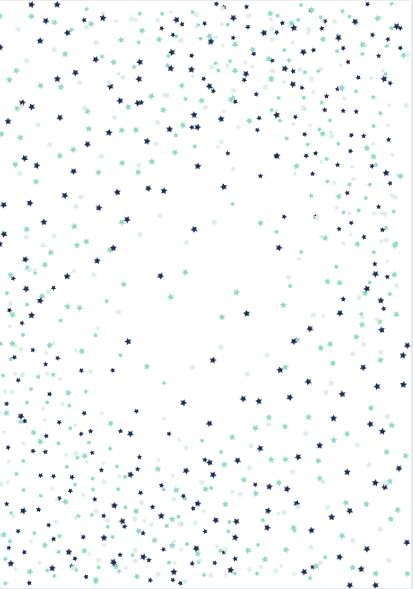 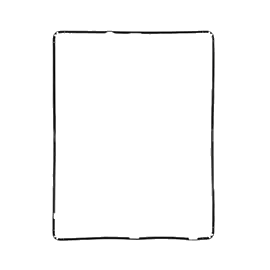 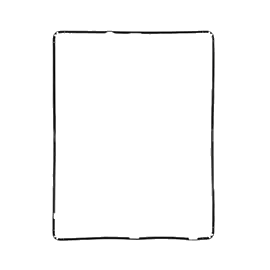 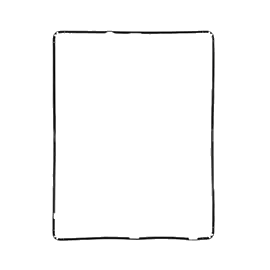 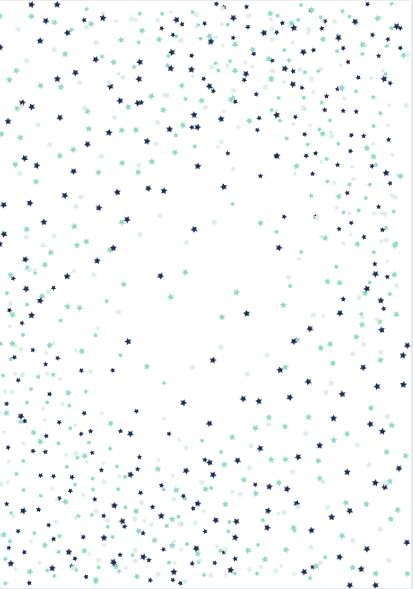 107
C
D
U
Combien?
+10
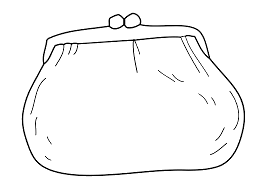 U
fiche 19
sur cette slide:
écrire le nombre et les extrémités de la droite graduée.
-10
Ecris en lettres:_____________________
_________________________________
_________________________________
Décompose
....+....+....
Dessine:
Place le nombre sur la droite graduée
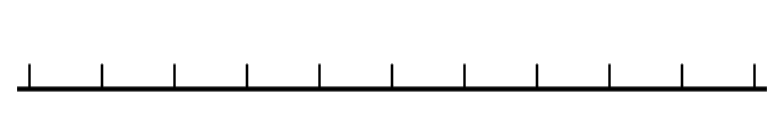 100
110
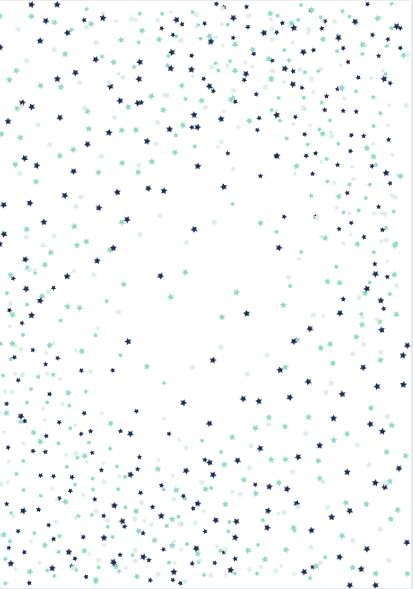 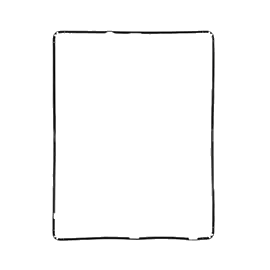 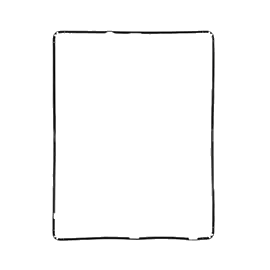 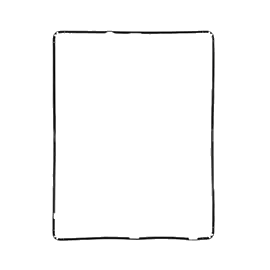 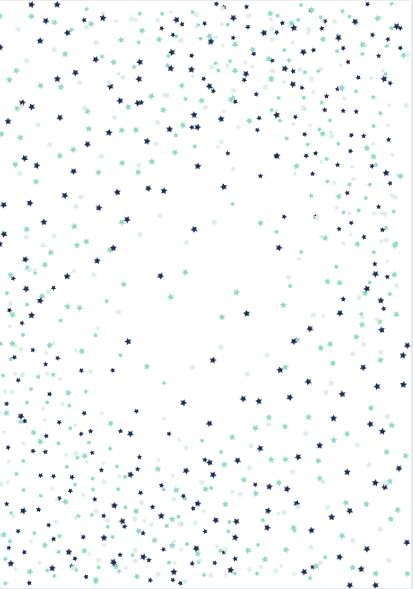 107
C

1
D

0
U

7
Combien?
+10
117
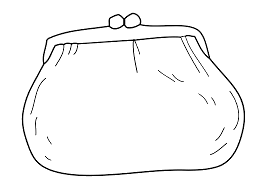 U
fiche 19
Pour réaliser la somme correspondante, clic droit et copier coller dans le porte-monnaie
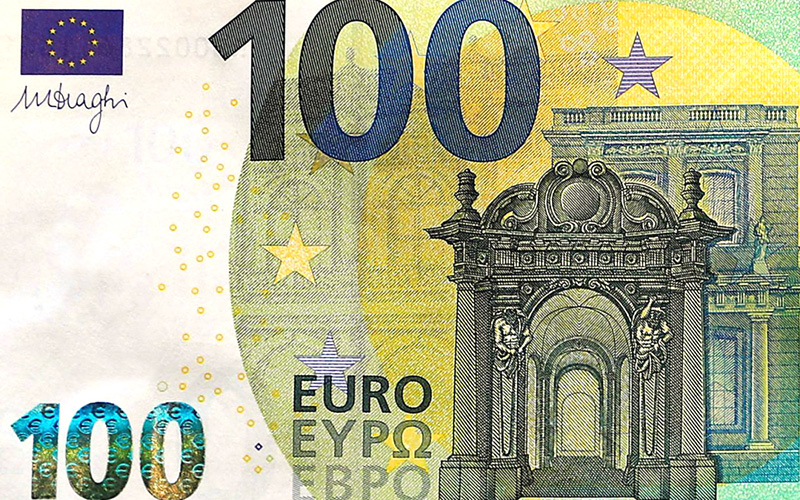 CORRECTION
-10
.97
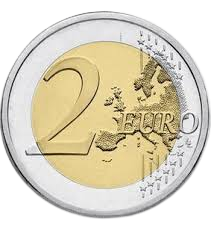 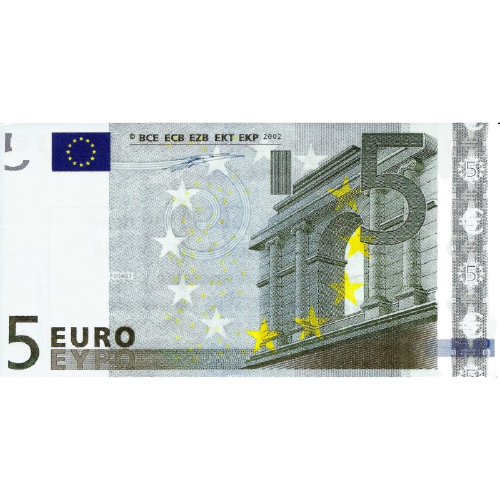 Ecris en lettres:
cent  sept
Décompose
100+0+7
Dessine:
utilisez les barres et cubes dont vous avez besoin puis effacez le reste
Place le nombre sur la droite graduée
107
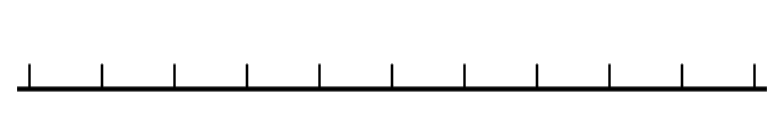 100
110
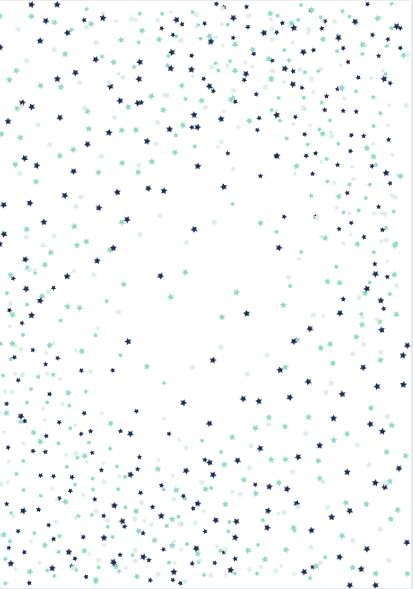 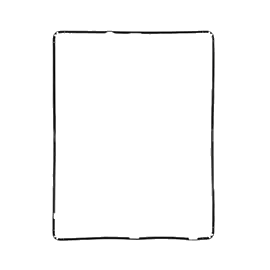 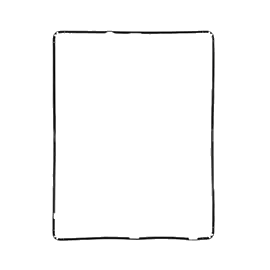 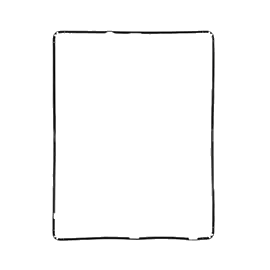 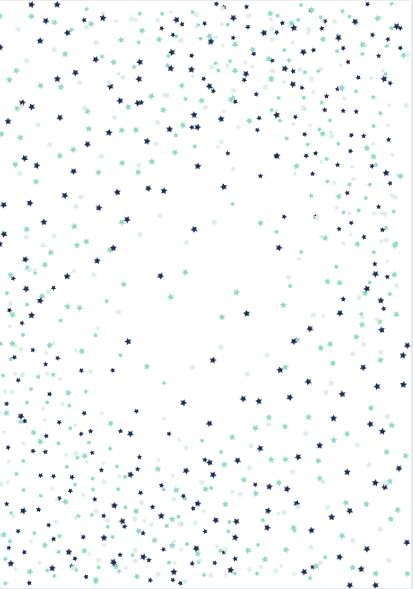 248
C
D
U
Combien?
+10
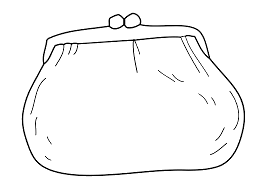 U
fiche 20
sur cette slide:
écrire le nombre et les extrémités de la droite graduée.
-10
Ecris en lettres:_____________________
_________________________________
_________________________________
Décompose
....+....+....
Dessine:
Place le nombre sur la droite graduée
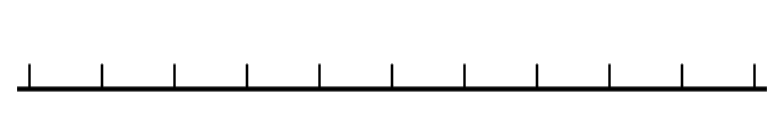 240
250
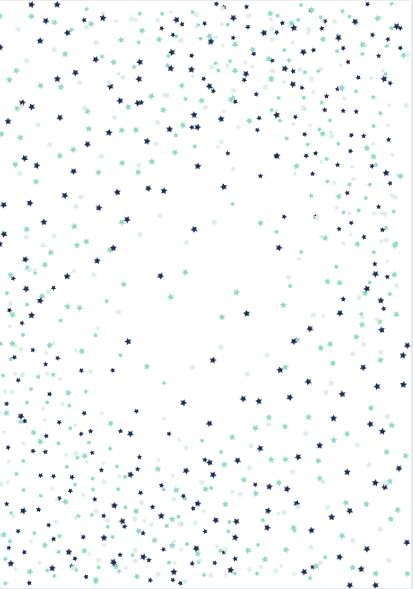 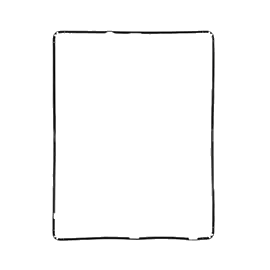 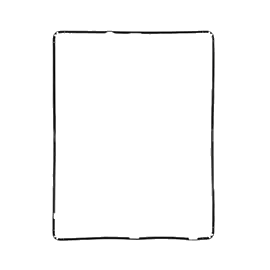 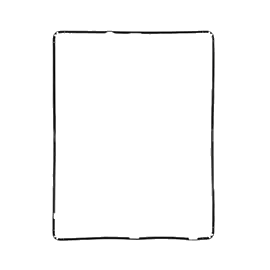 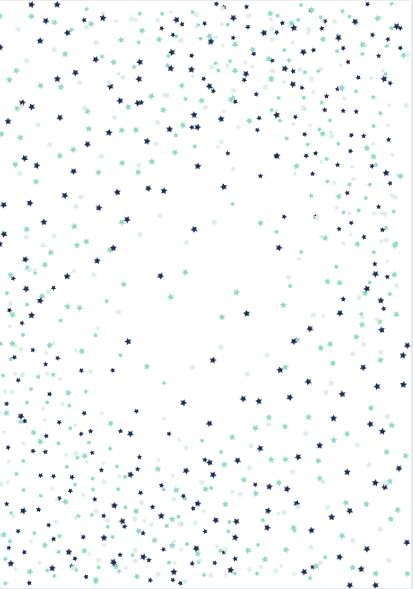 248
C

2
D

4
U

8
Combien?
+10
258
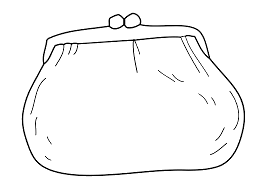 U
fiche 20
Pour réaliser la somme correspondante, clic droit et copier coller dans le porte-monnaie
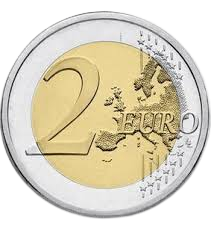 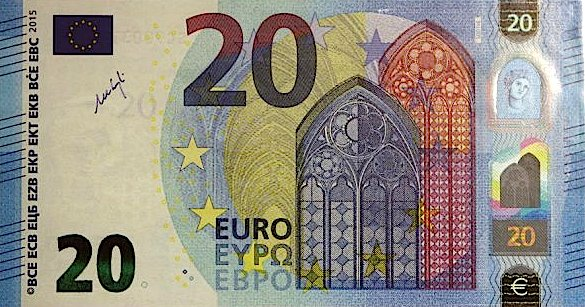 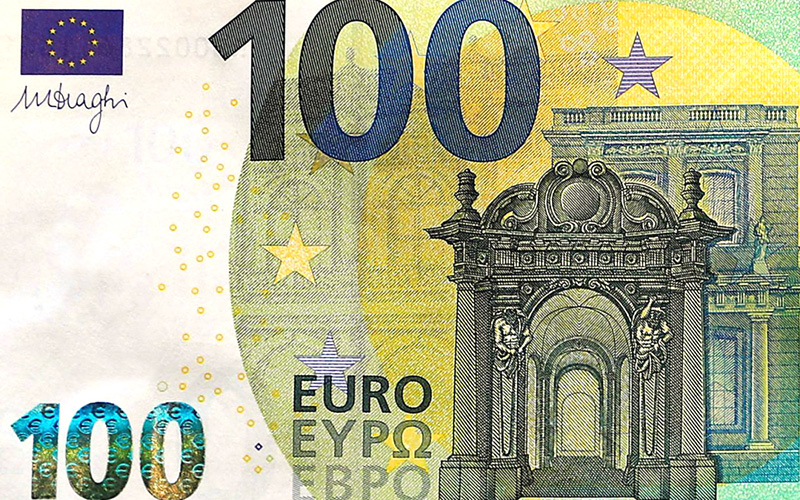 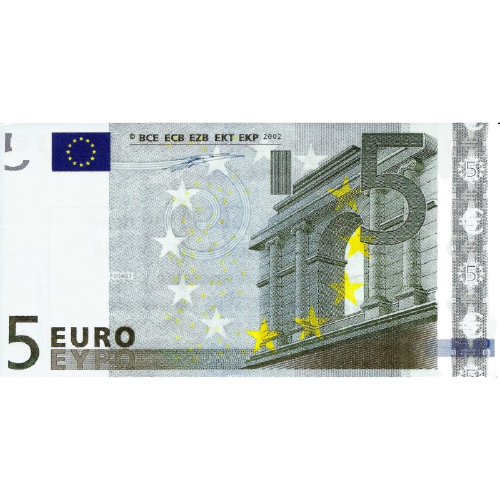 CORRECTION
-10
238
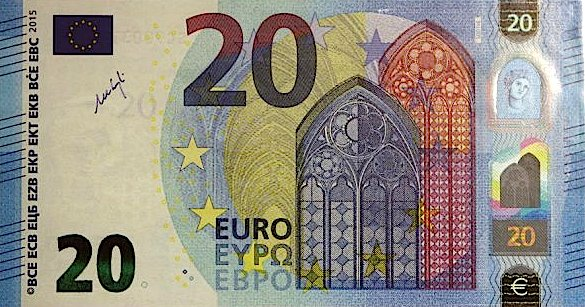 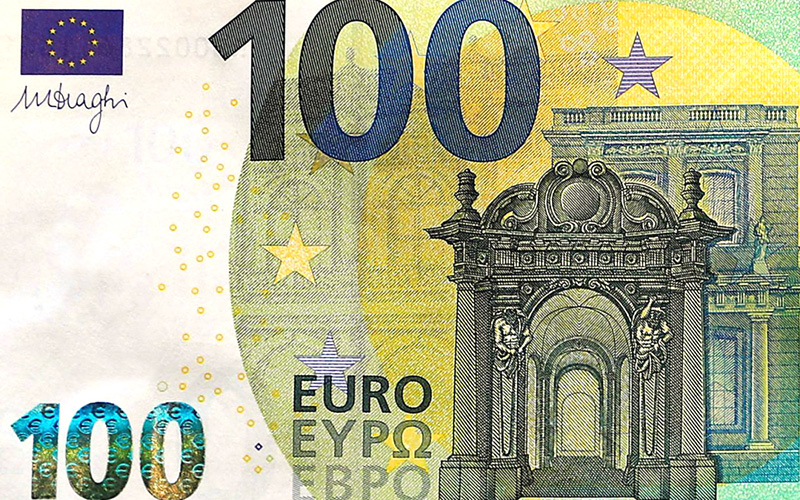 Ecris en lettres:
deux-cent-quarante-huit.
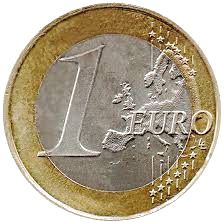 Décompose
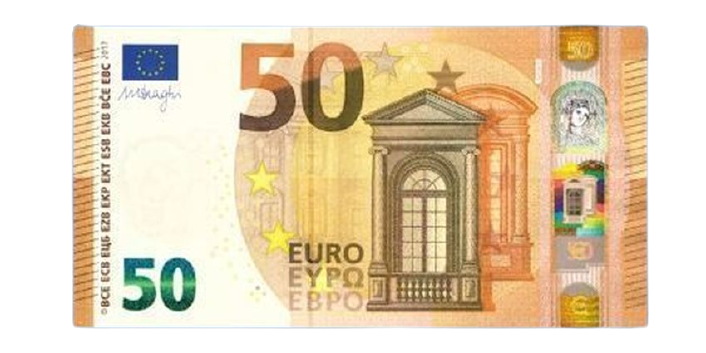 200+40+8
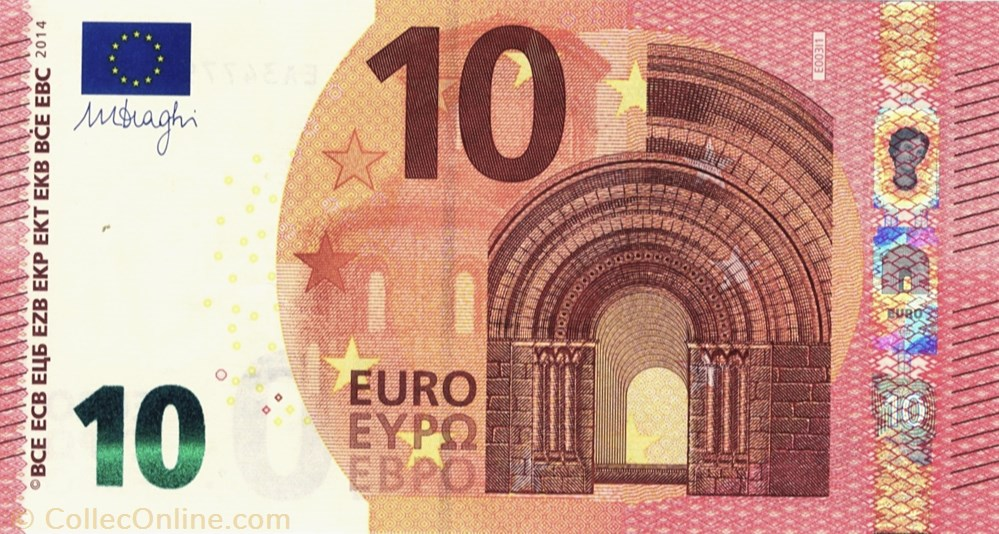 Dessine:
utilisez les barres et cubes dont vous avez besoin puis effacez le reste
Place le nombre sur la droite graduée
248
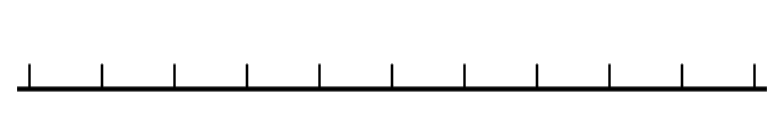 240
250
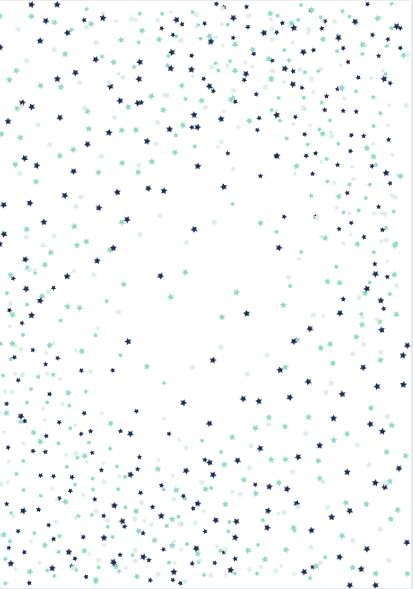 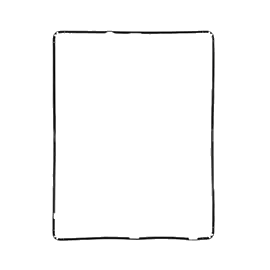 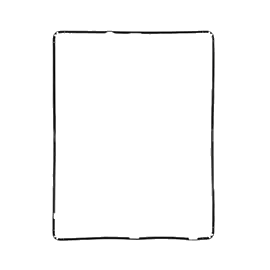 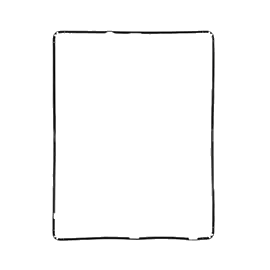 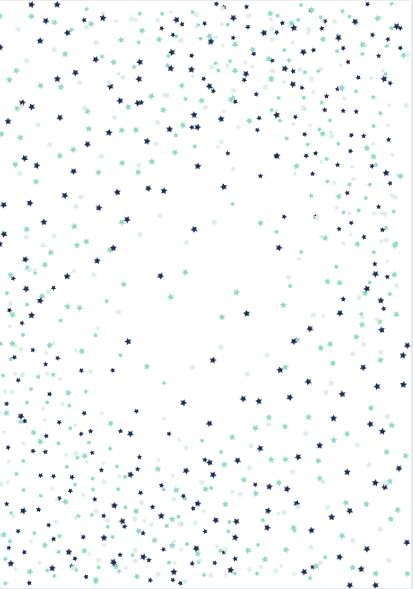 nombre
C
D
U
Combien?
+10
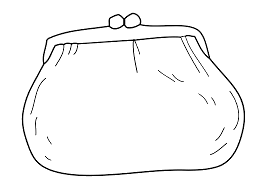 U
fiche 21
sur cette slide:
écrire le nombre et les extrémités de la droite graduée.
-10
Ecris en lettres:_____________________
_________________________________
_________________________________
Décompose
....+....+....
Dessine:
Place le nombre sur la droite graduée
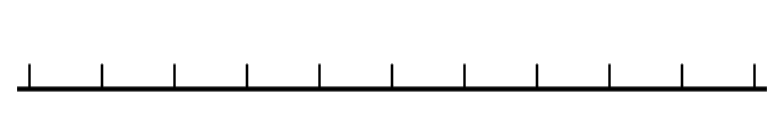 00
00
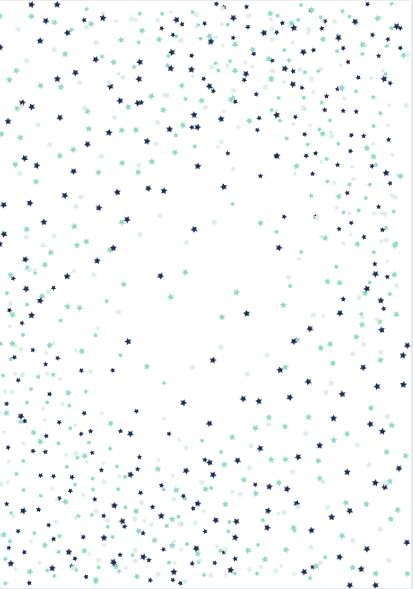 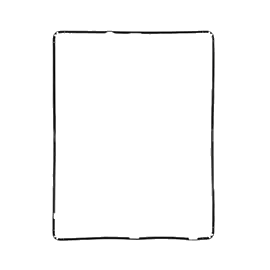 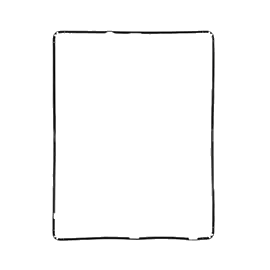 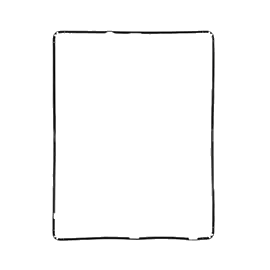 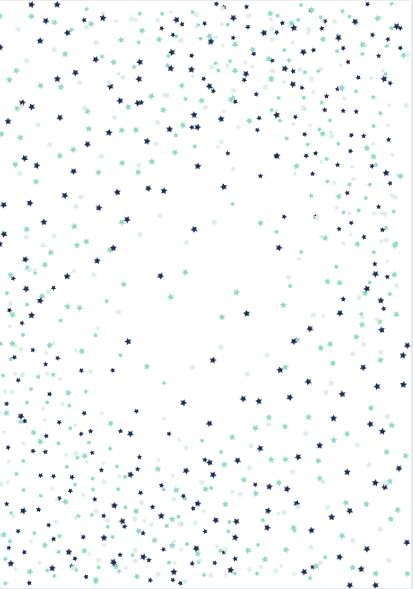 nombre
C

..
D

..
U

..
Combien?
+10
...
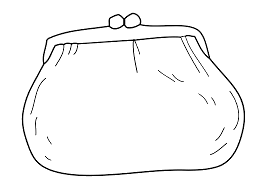 U
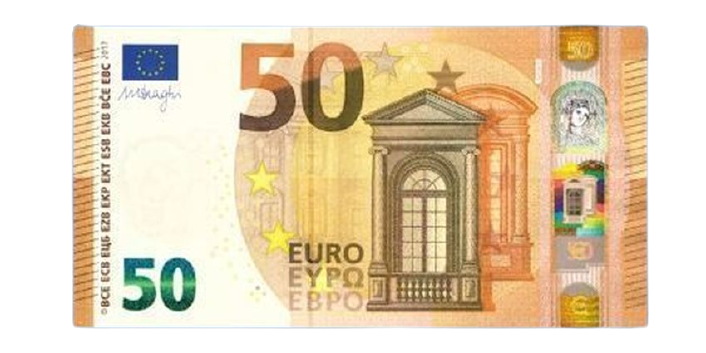 fiche 21
Pour réaliser la somme correspondante, clic droit et copier coller dans le porte-monnaie
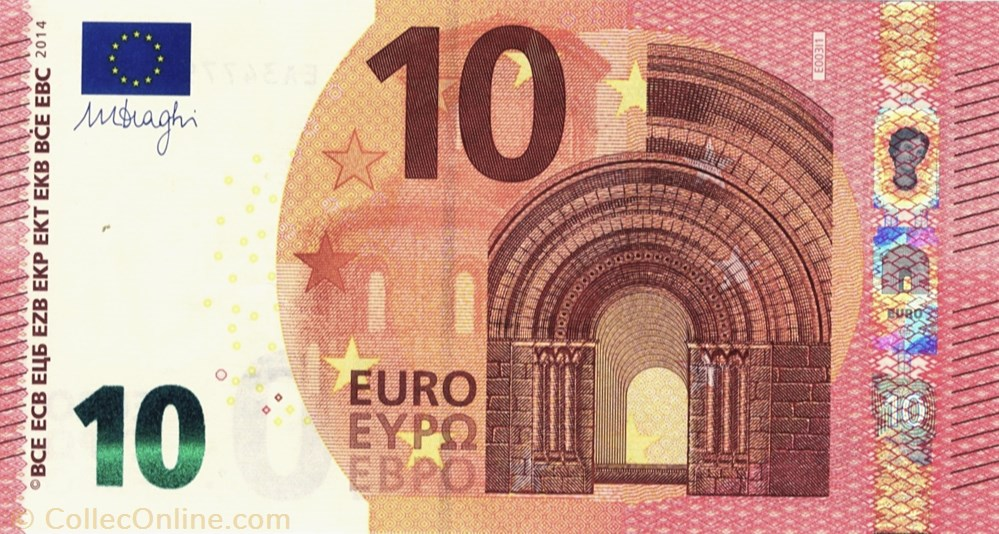 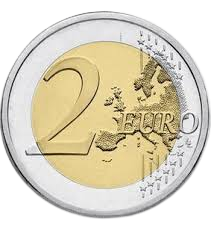 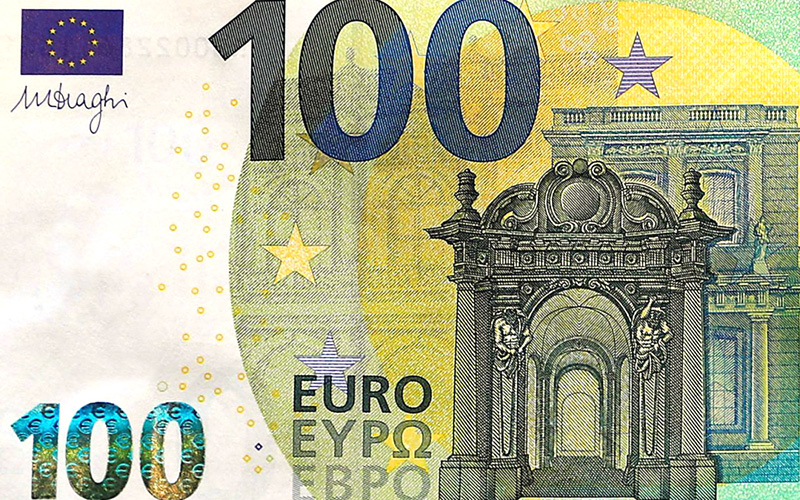 CORRECTION
-10
...
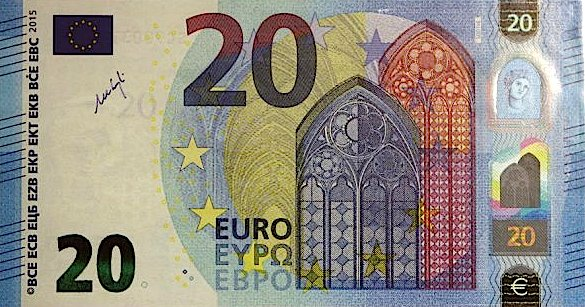 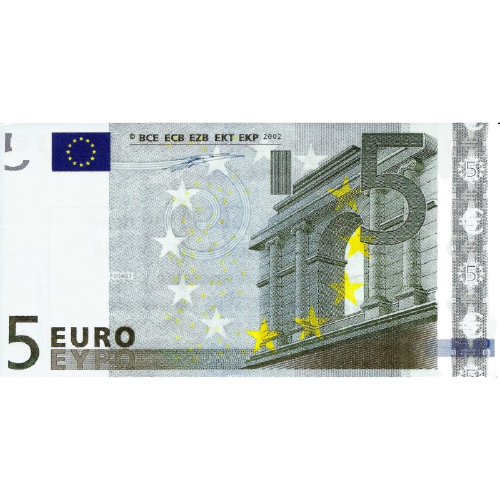 Ecris en lettres:
Deux-cent-trente-six.
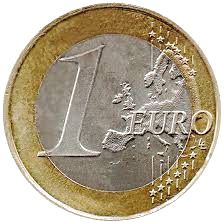 Décompose
...+...+...
Dessine:
utilisez les barres et cubes dont vous avez besoin puis effacez le reste
Place le nombre sur la droite graduée
….......
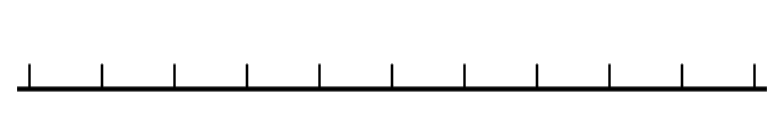 000
000
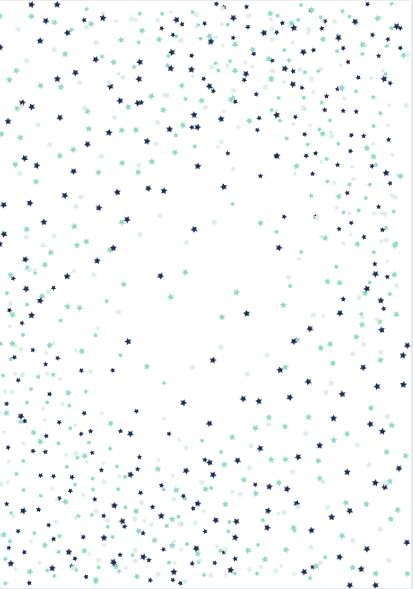 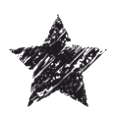 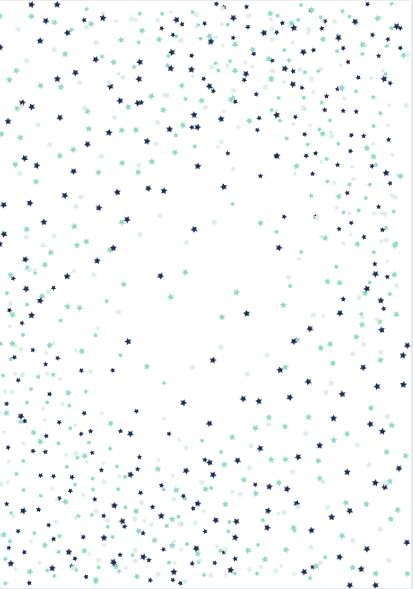 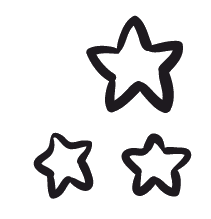 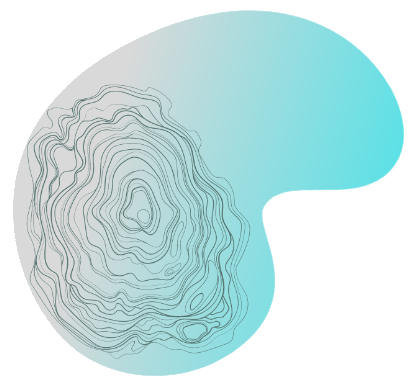 Série 3: 
Unités de mille/
centaines/ Dizaines / 
unités.
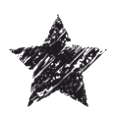 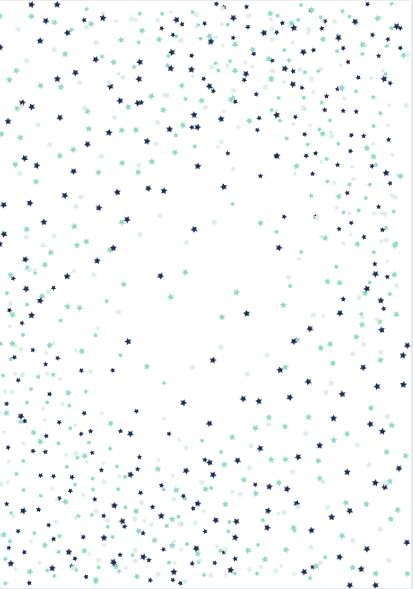 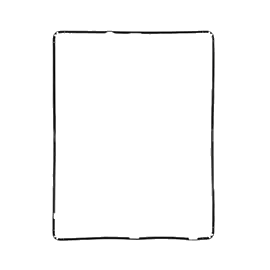 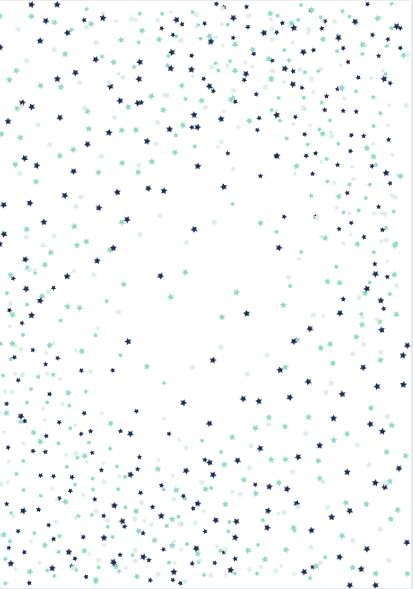 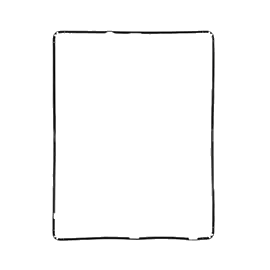 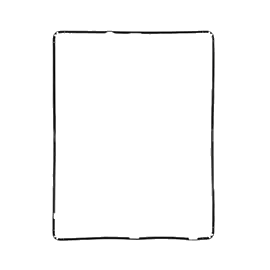 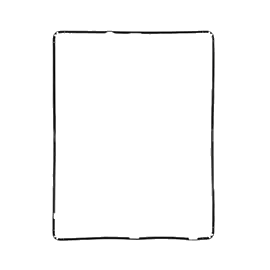 1243
U
C
D
U
Combien?
+100
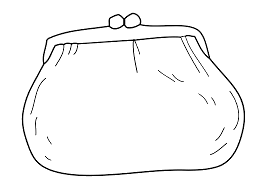 U
fiche 0
-100
Ecris en lettres:_____________________
_________________________________
_________________________________
Décompose
...+....+....+....
Dessine:
Place le nombre sur la droite graduée
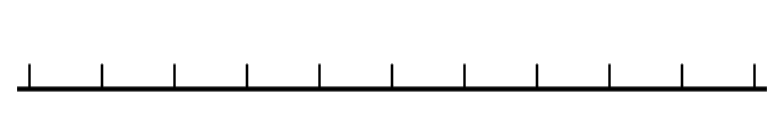 1240
1250
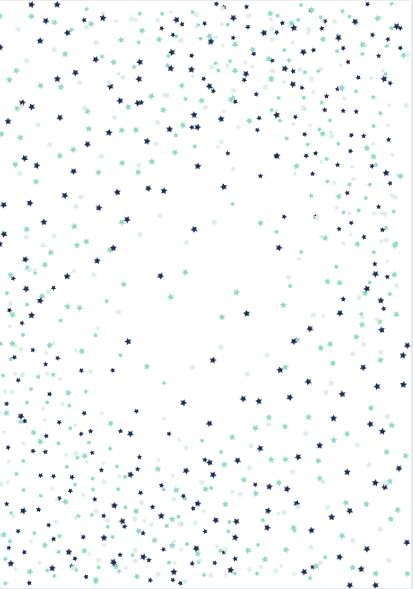 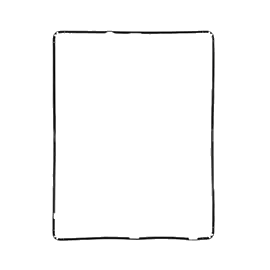 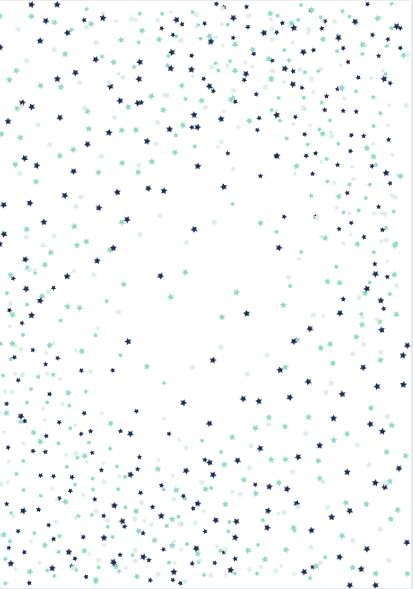 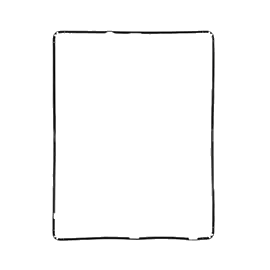 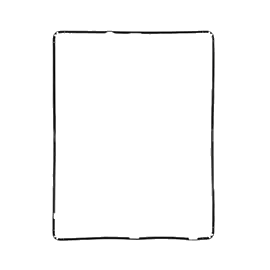 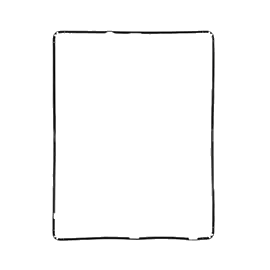 1243
U

1
C

2
D

4
U

3
Combien?
+100
1143
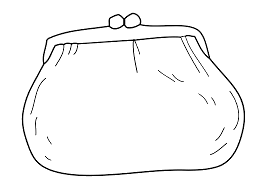 U
fiche 0
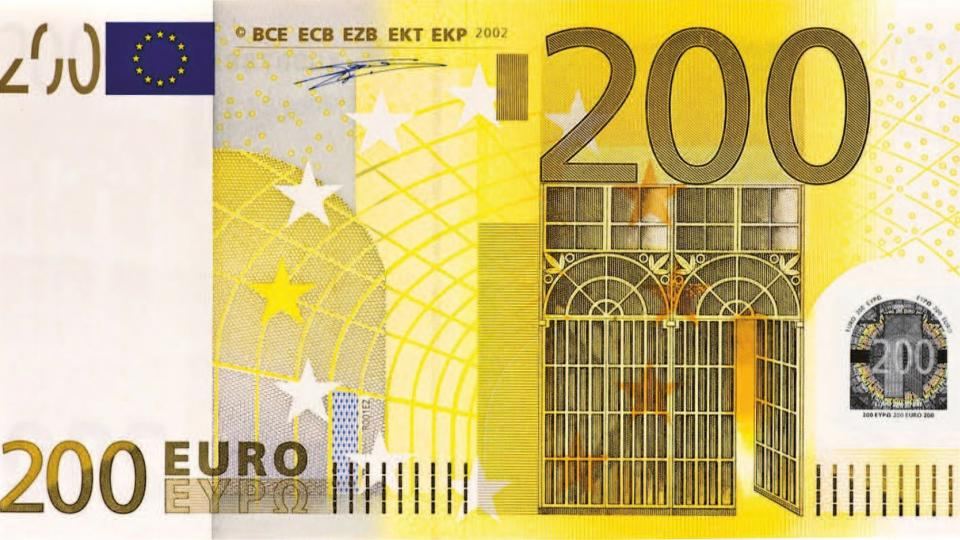 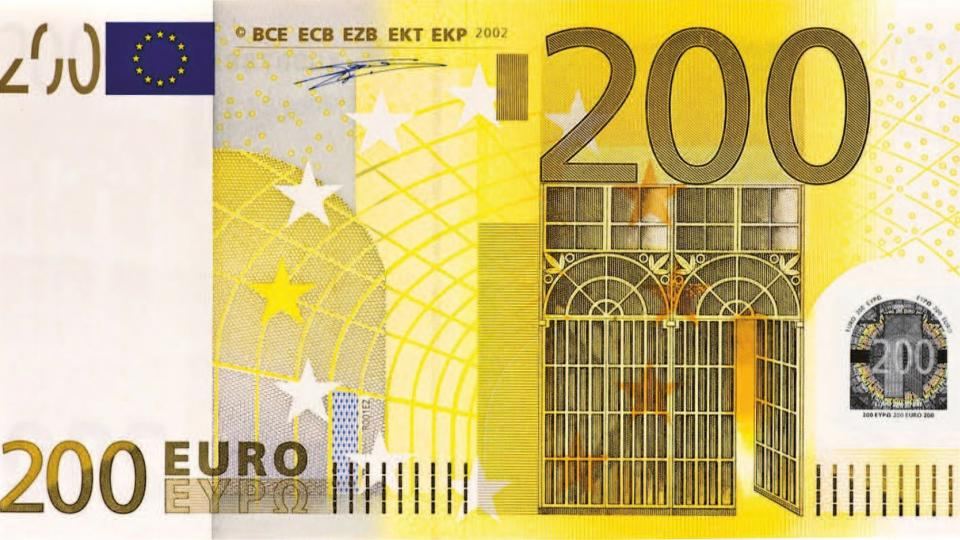 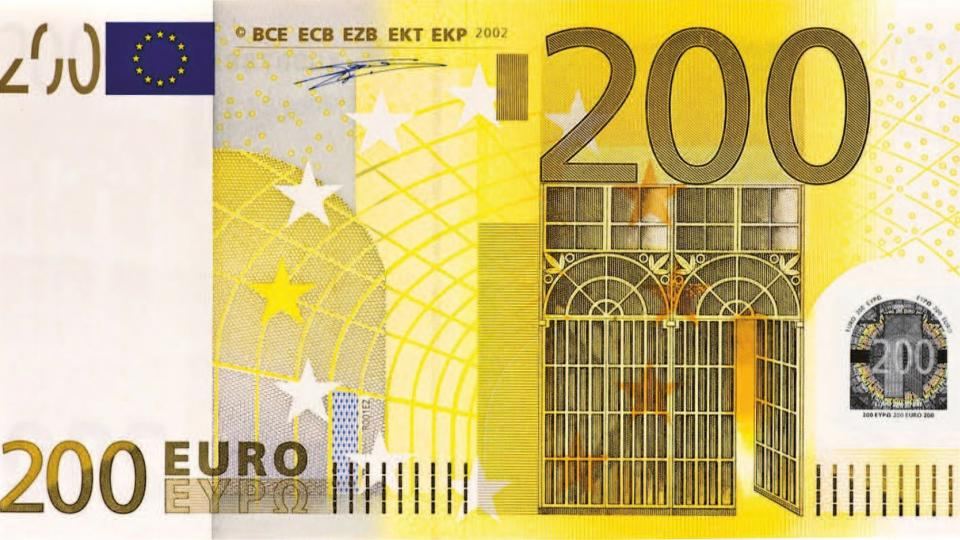 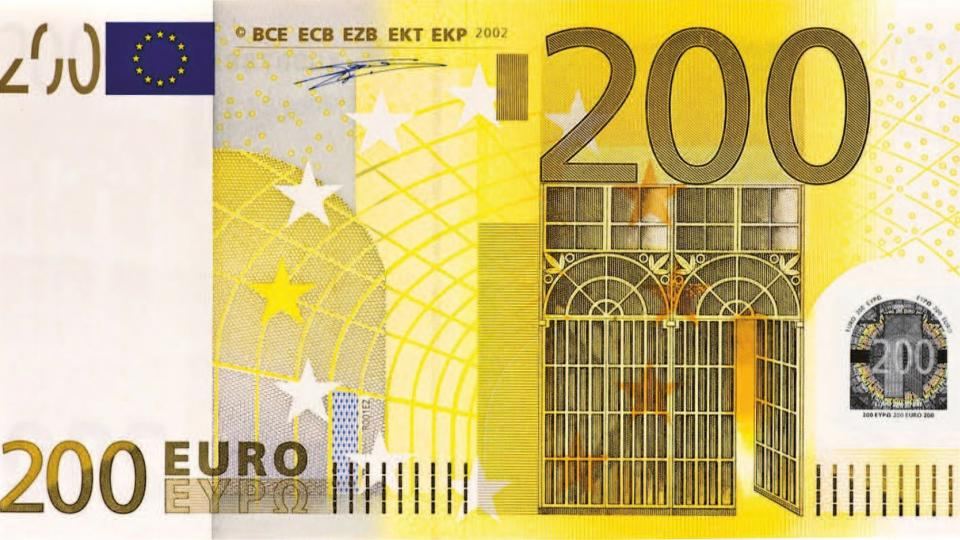 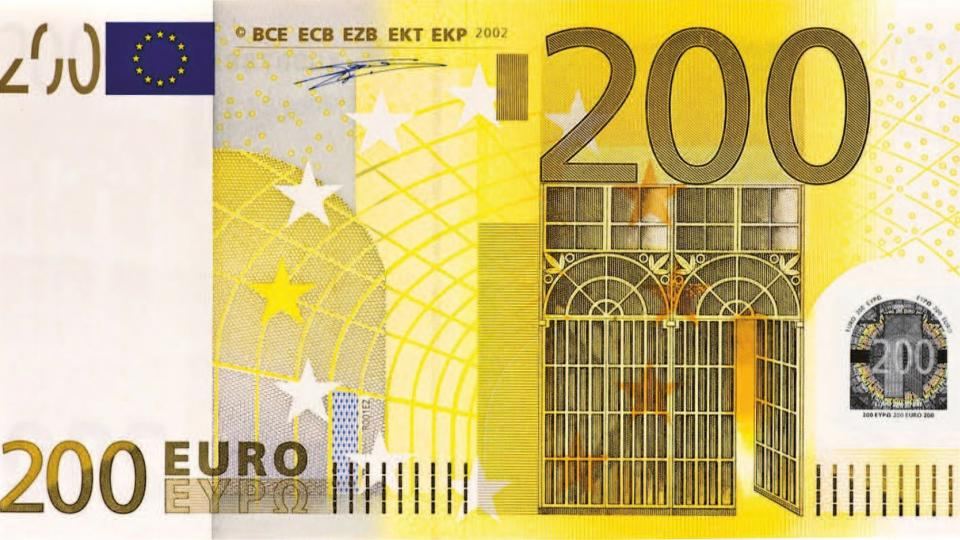 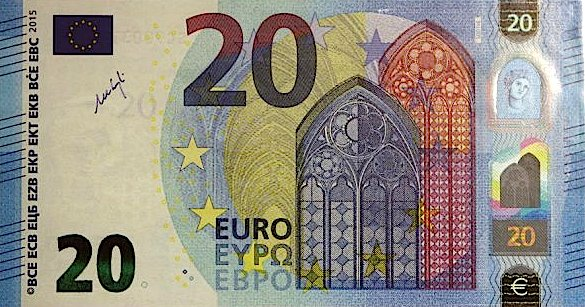 CORRECTION
-100
1343
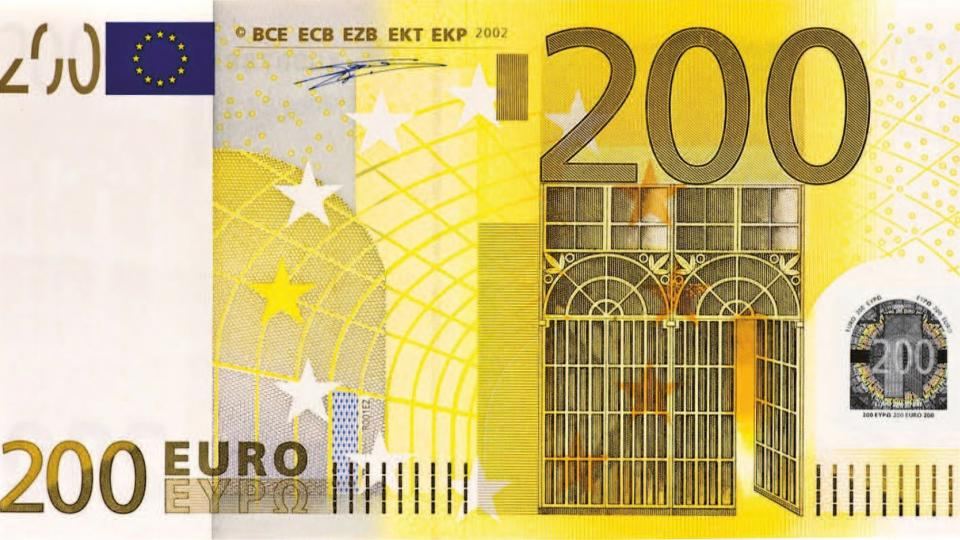 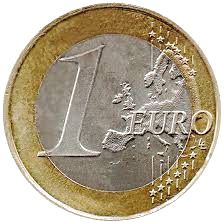 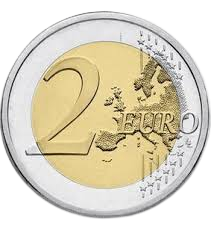 Ecris en lettres : mille-deux-cent-quarante-trois.
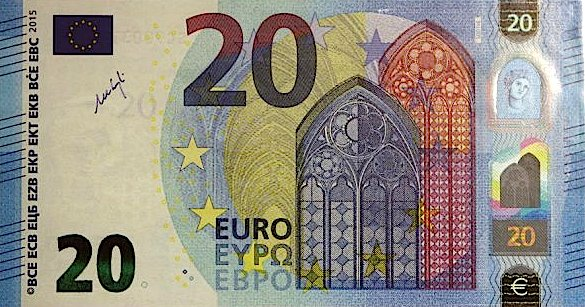 Décompose
1000+200+40+3
Dessine:
Place le nombre sur la droite graduée
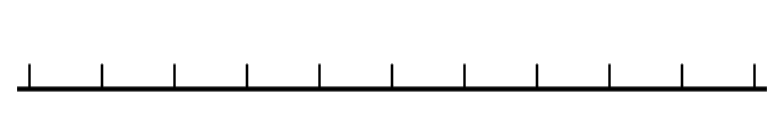 1243
1240
1250
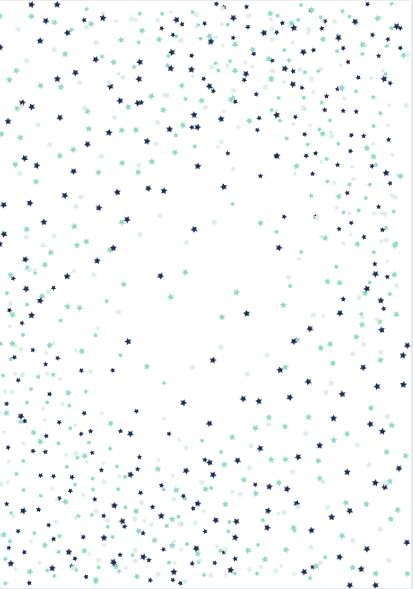 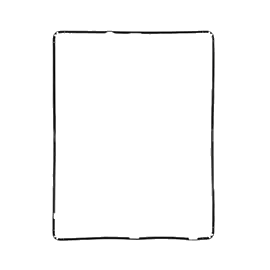 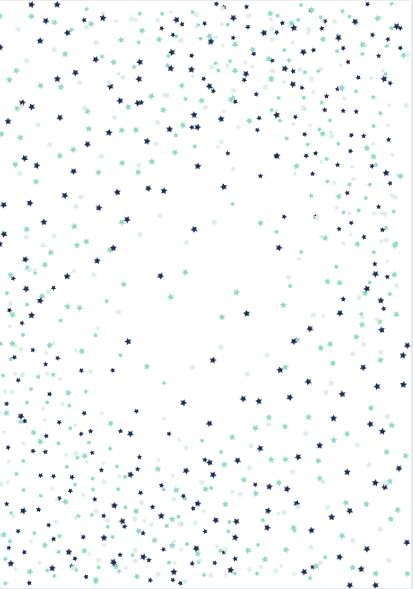 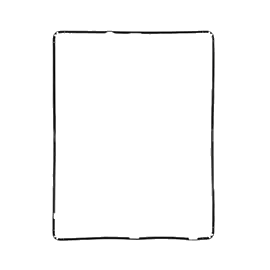 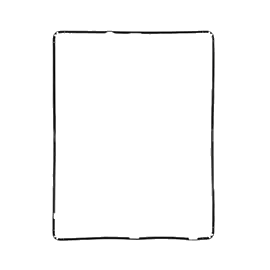 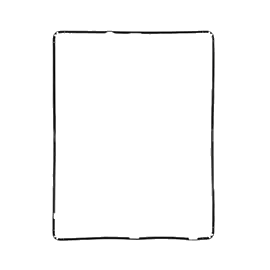 1420
U
C
D
U
Combien?
+100
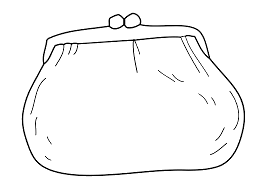 U
fiche 1
-100
Ecris en lettres:_____________________
_________________________________
_________________________________
Décompose
...+....+....+....
Dessine:
Place le nombre sur la droite graduée
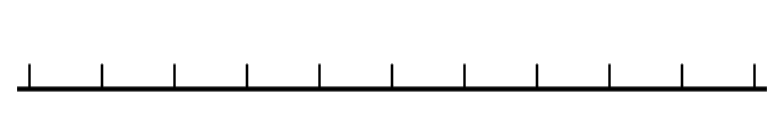 1400
1500
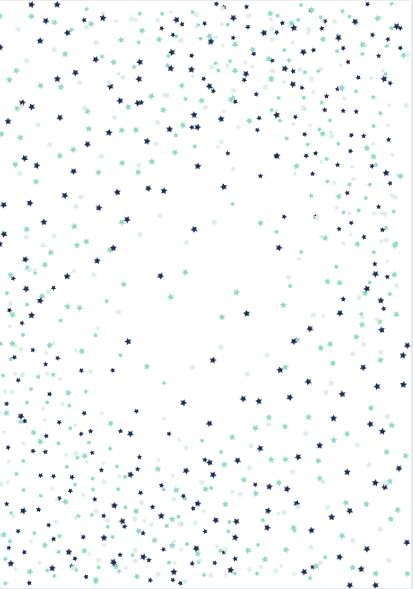 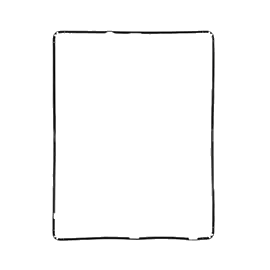 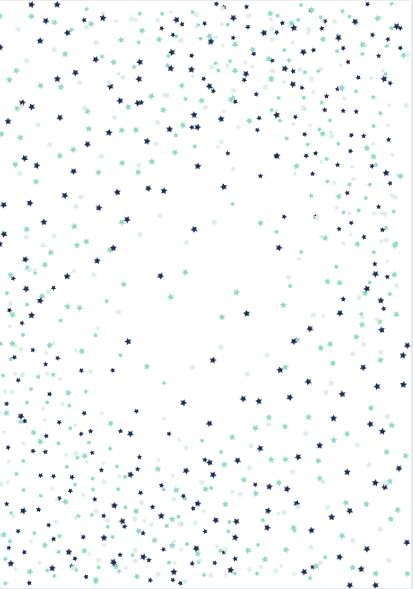 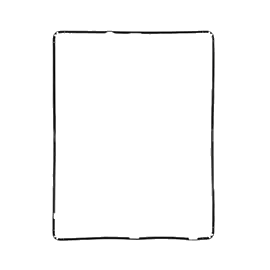 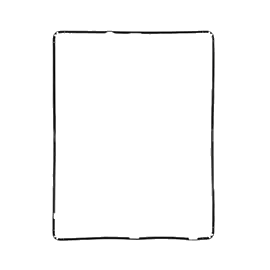 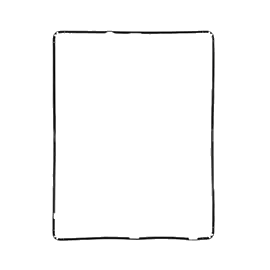 1420
U

1
C

4
D

2
U

0
Combien?
+100
1520
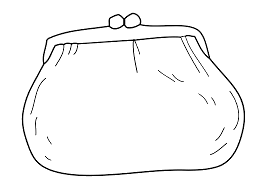 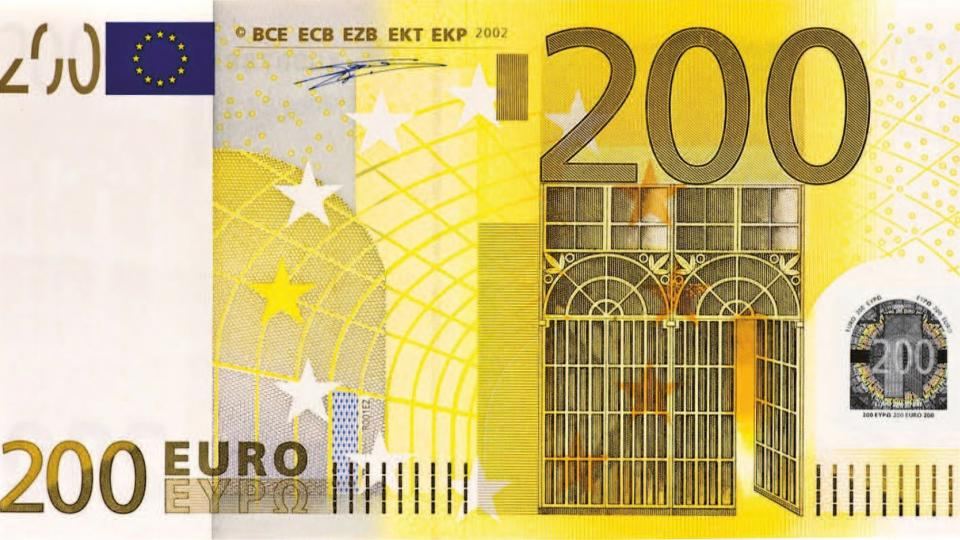 U
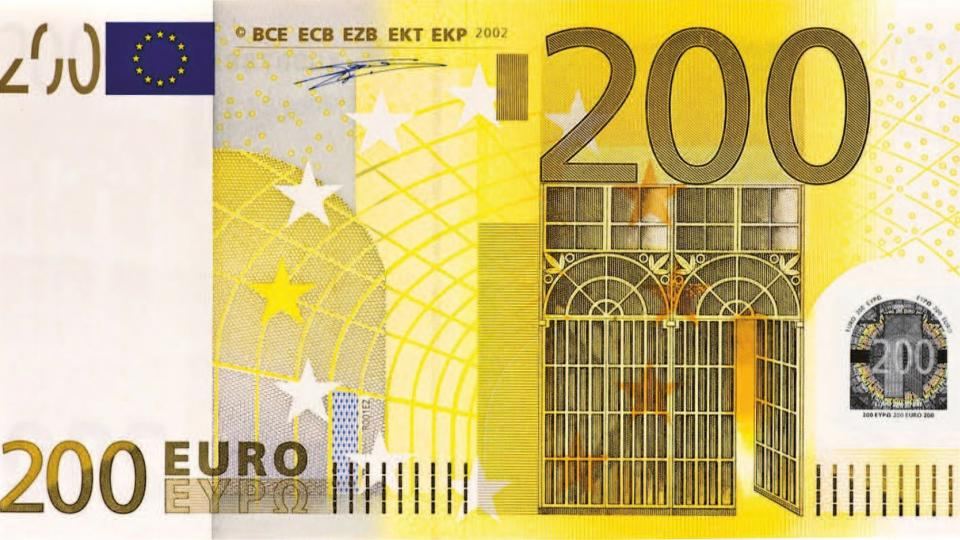 fiche 1
Pour réaliser la somme correspondante, clic droit et copier coller dans le porte-monnaie
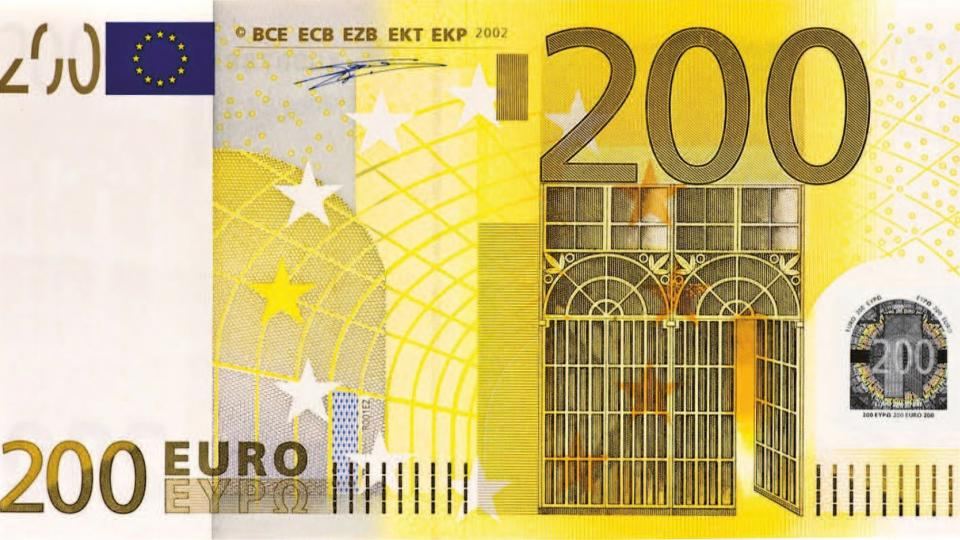 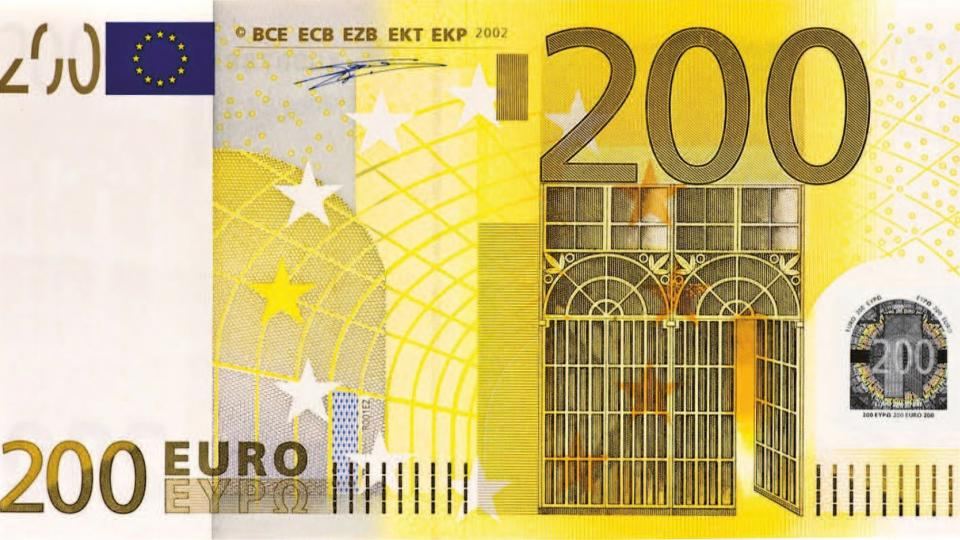 CORRECTION
-100
1620
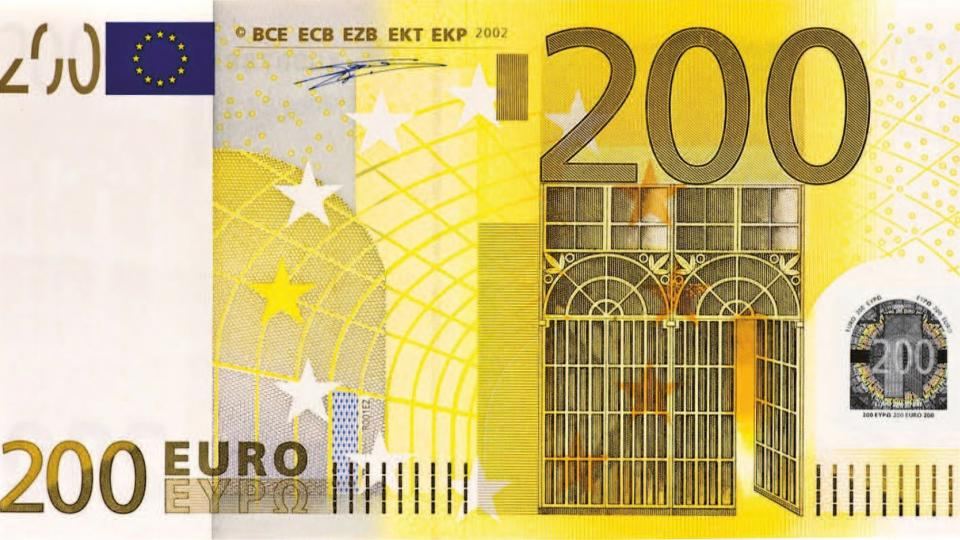 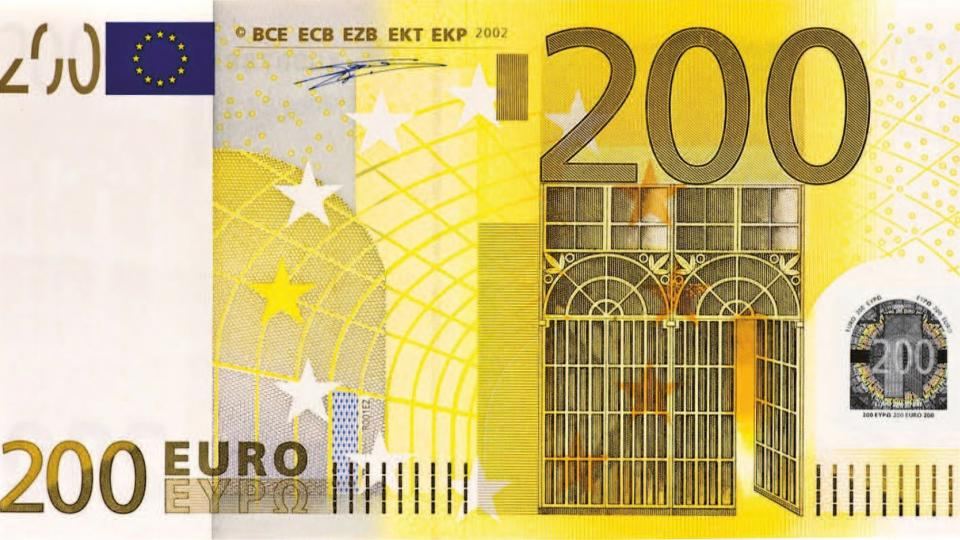 Ecris en lettres : mille-quatre-cent-vingt
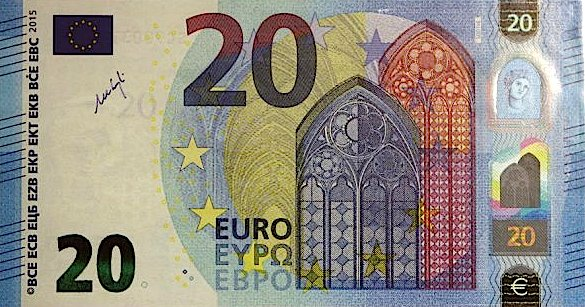 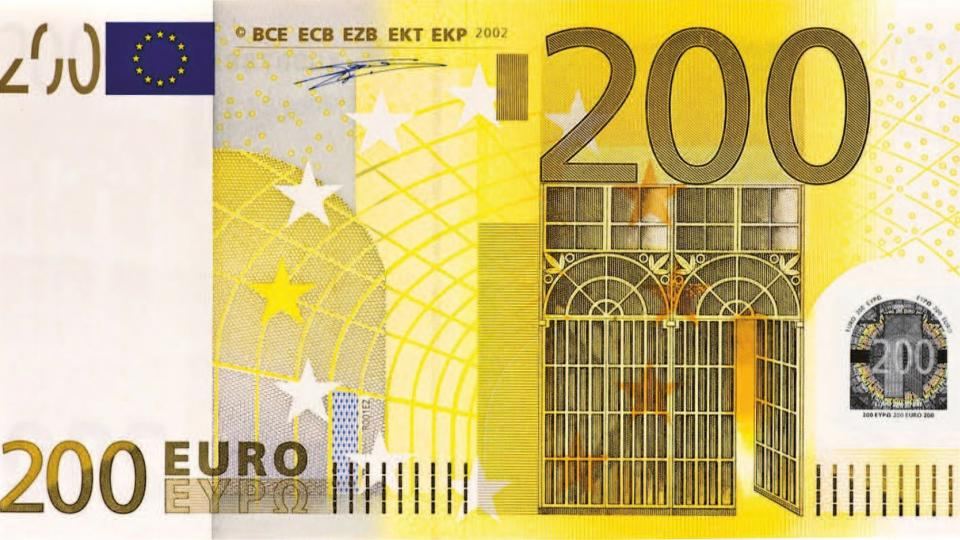 Décompose
1000+400+20
Dessine:
utilisez les barres et cubes dont vous avez besoin puis effacez le reste
Place le nombre sur la droite graduée
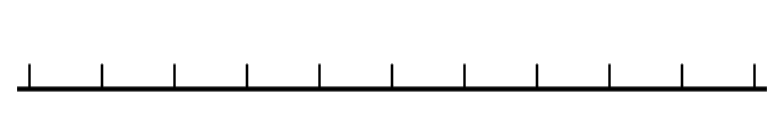 1420
1400
1500
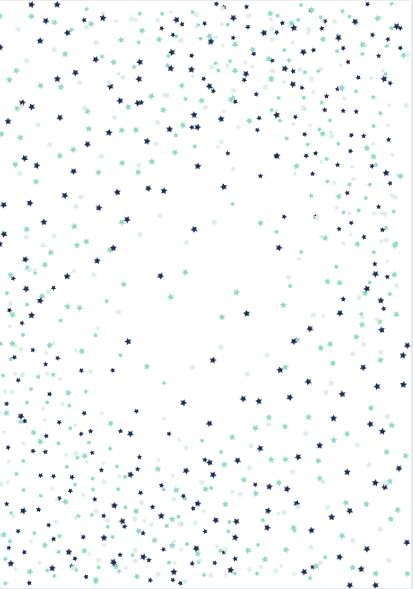 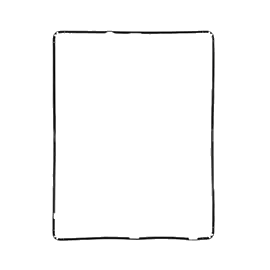 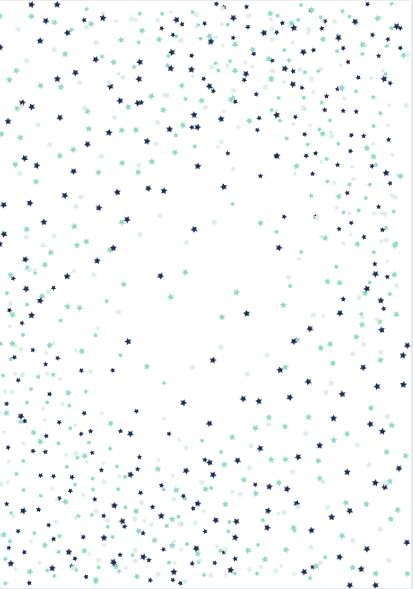 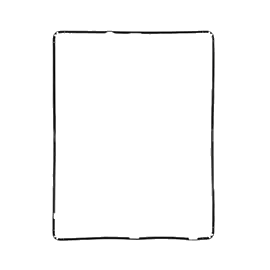 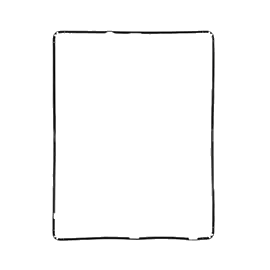 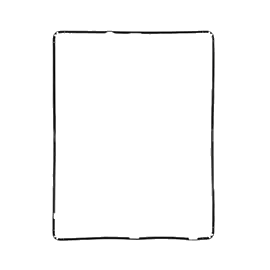 1191
U
C
D
U
Combien?
+100
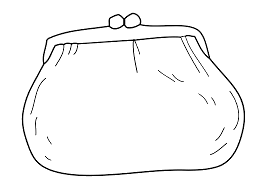 U
fiche 2
-100
Ecris en lettres:_____________________
_________________________________
_________________________________
Décompose
...+....+....+....
Dessine:
Place le nombre sur la droite graduée
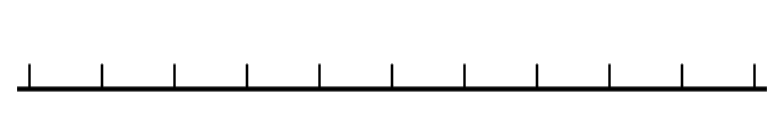 1190
1200
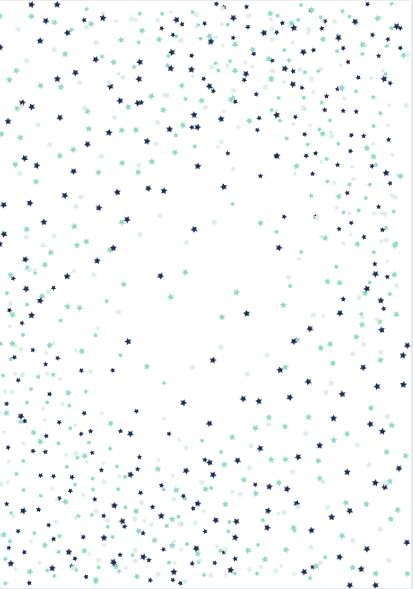 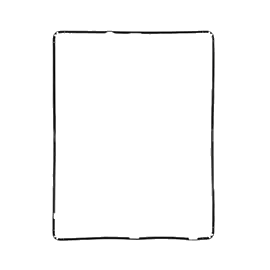 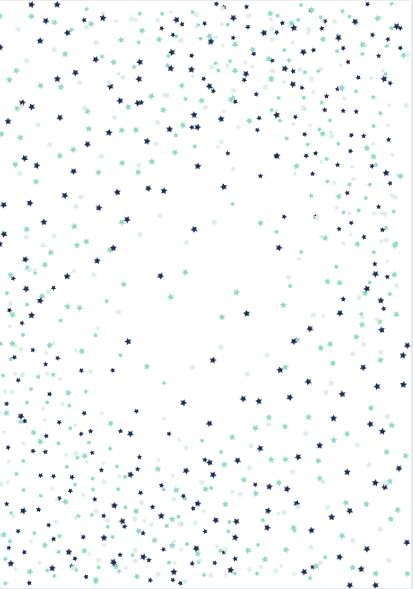 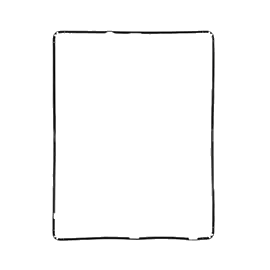 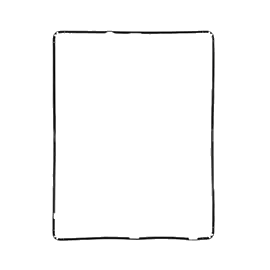 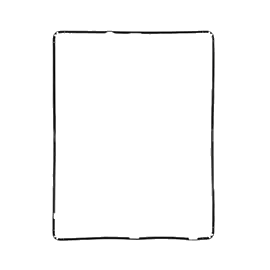 1191
U

1
C

1
D

9
U

1
Combien?
+100
1291
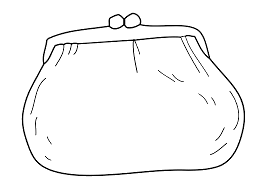 U
fiche 2
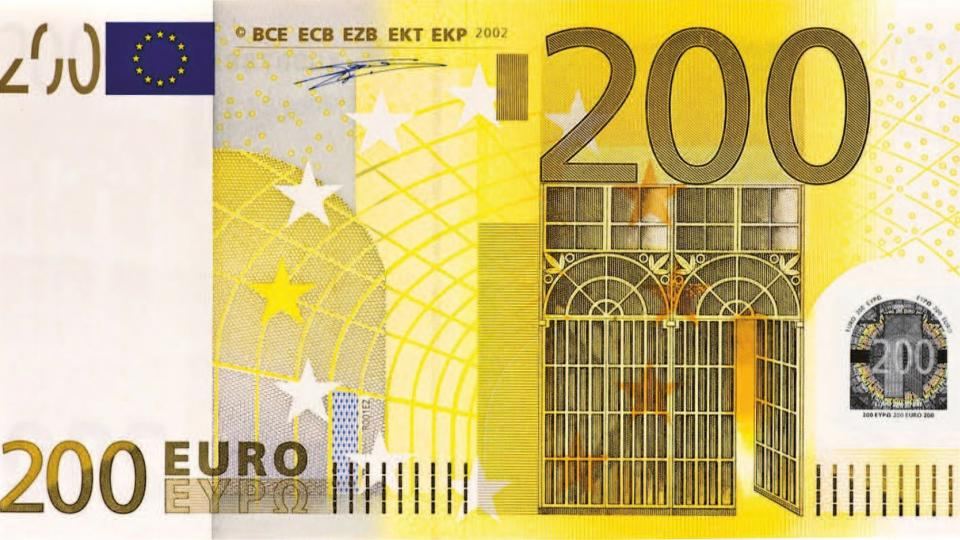 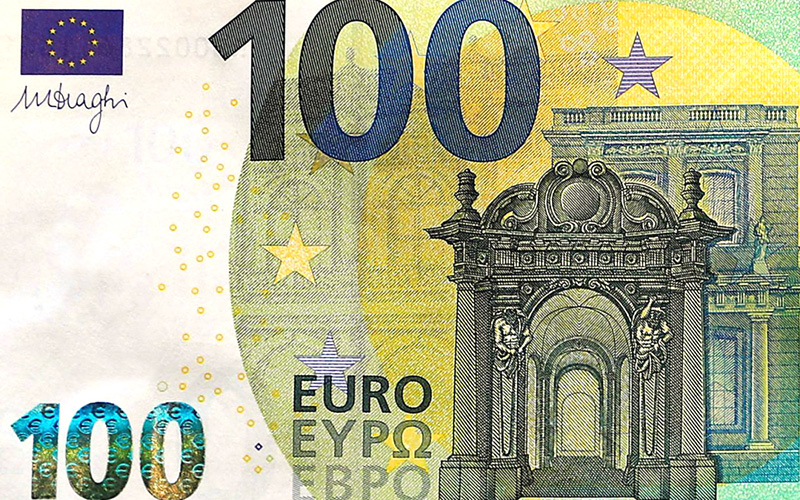 Pour réaliser la somme correspondante, clic droit et copier coller dans le porte-monnaie
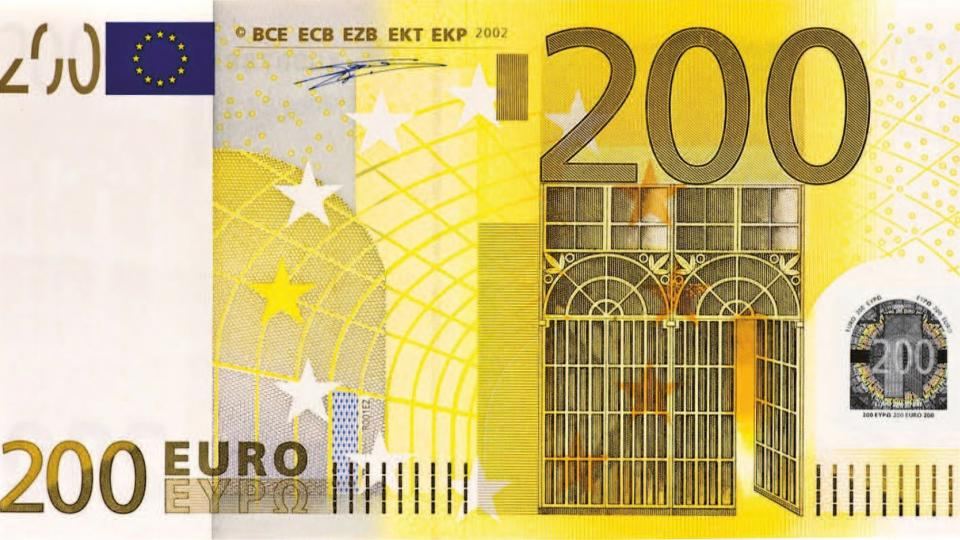 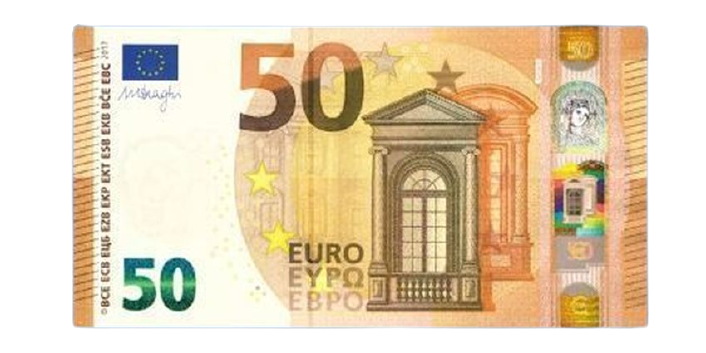 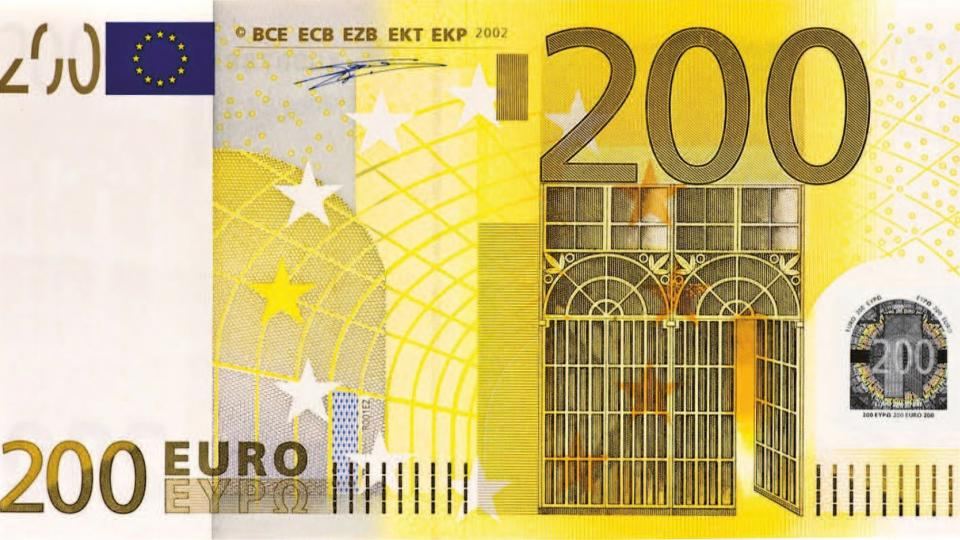 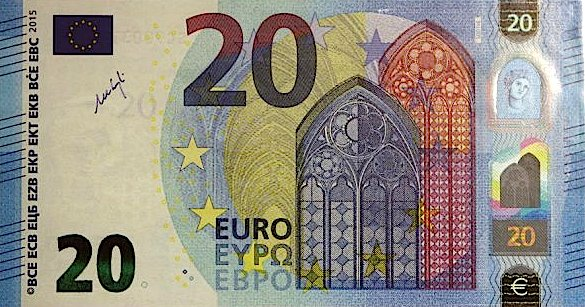 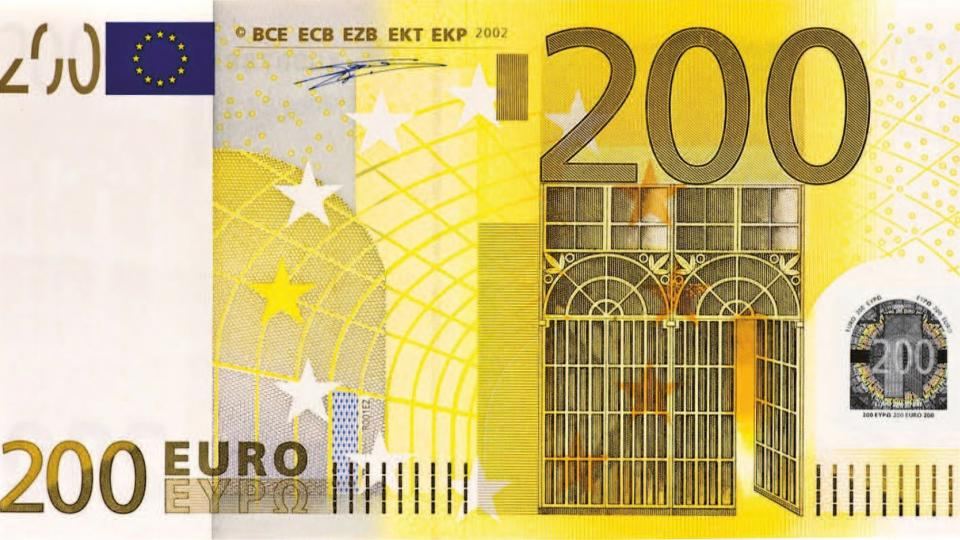 CORRECTION
-100
1091
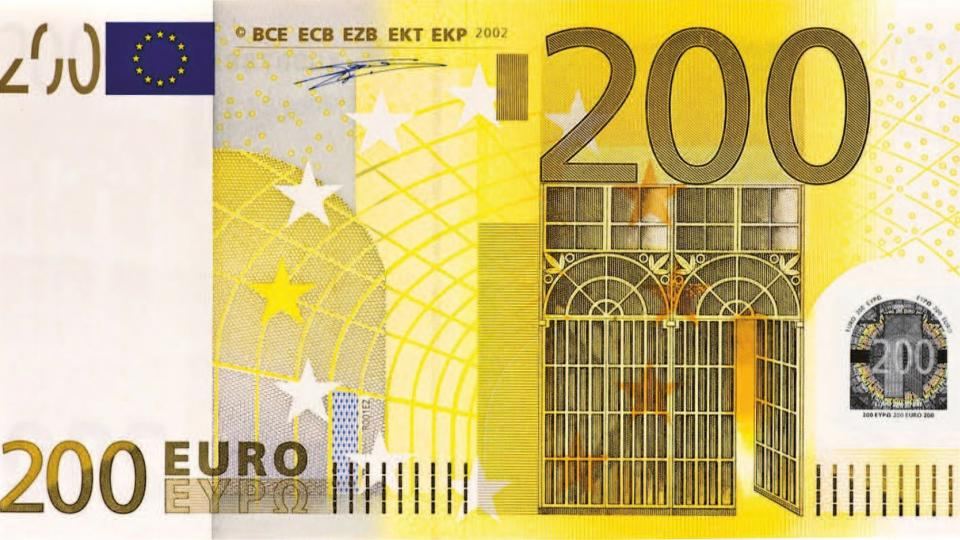 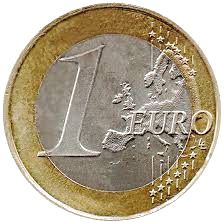 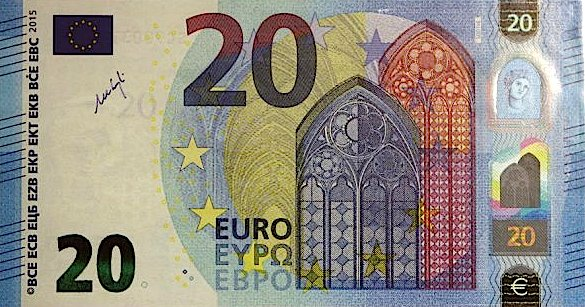 Ecris en lettres : mille cent quatre-vingt-onze.
Décompose
1000+100+90+1
Dessine:
utilisez les barres et cubes dont vous avez besoin puis effacez le reste
Place le nombre sur la droite graduée
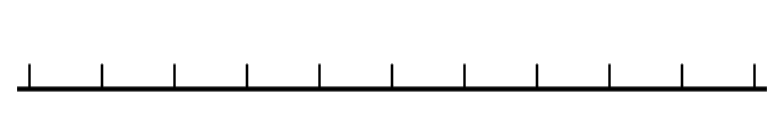 1191
1190
1200
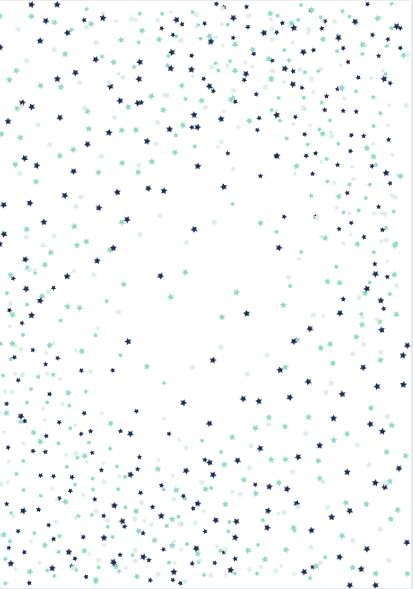 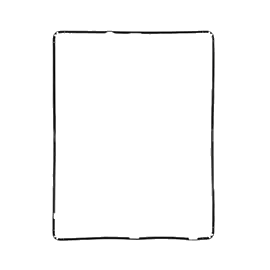 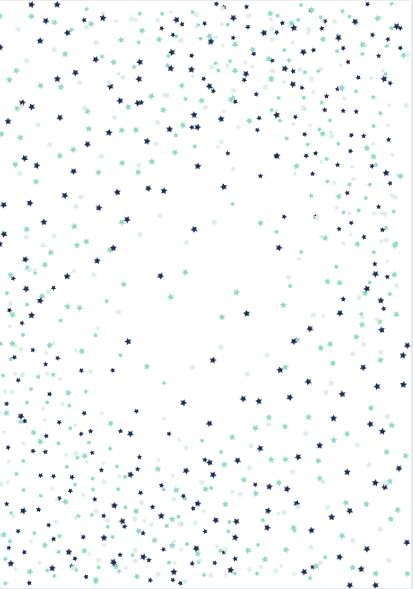 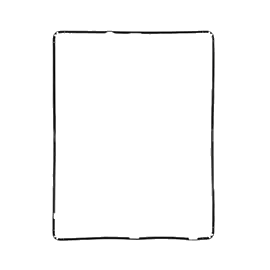 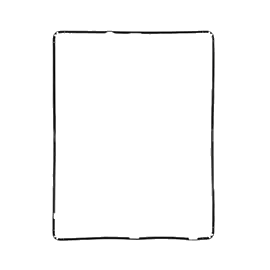 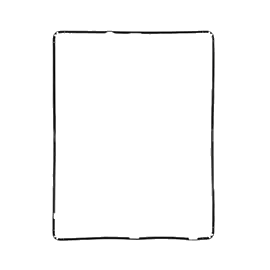 1275
U
C
D
U
Combien?
+100
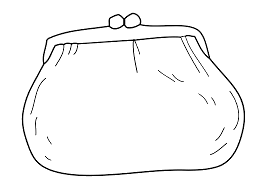 U
fiche 3
-100
Ecris en lettres:_____________________
_________________________________
_________________________________
Décompose
...+....+....+....
Dessine:
Place le nombre sur la droite graduée
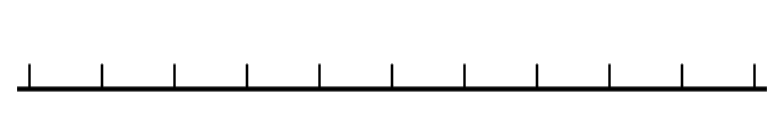 1270
1280
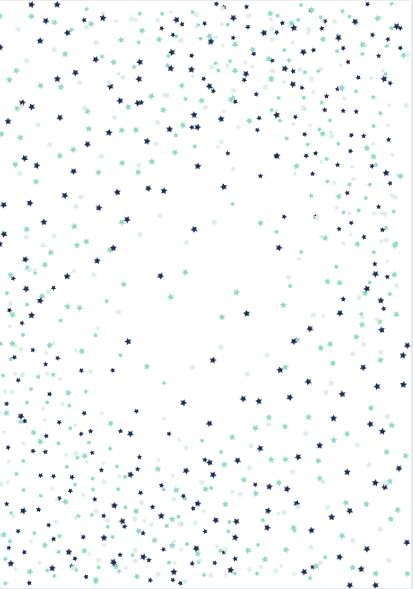 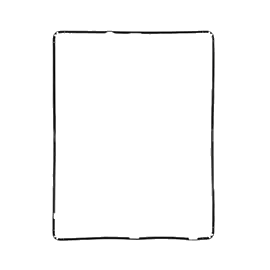 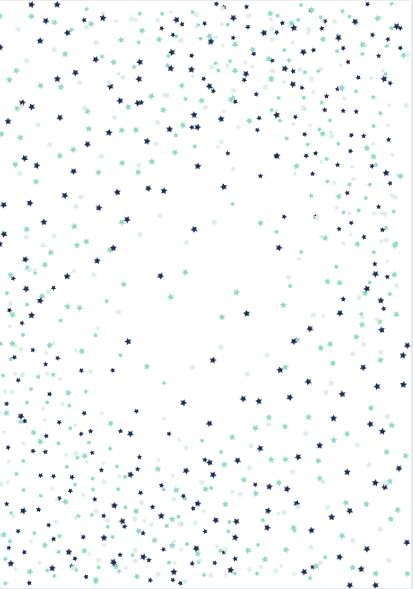 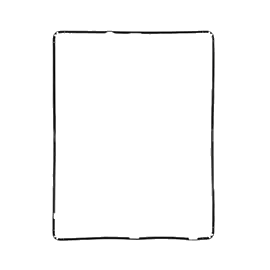 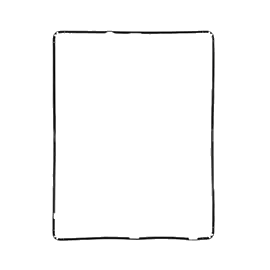 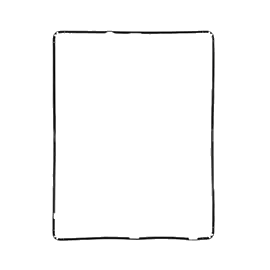 1275
U

1
C

2
D

7
U

5
Combien?
+100
1375
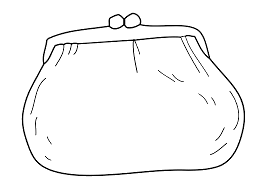 U
fiche 3
Pour réaliser la somme correspondante, clic droit et copier coller dans le porte-monnaie
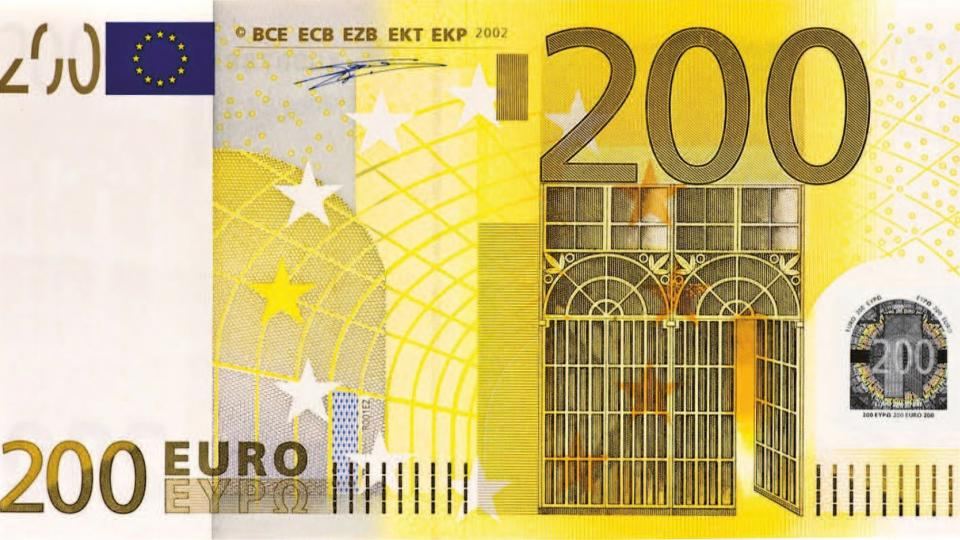 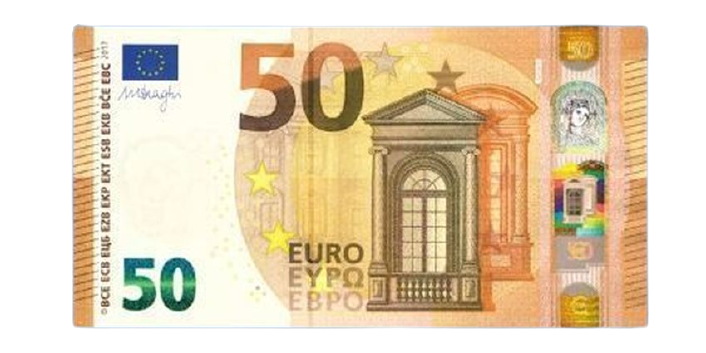 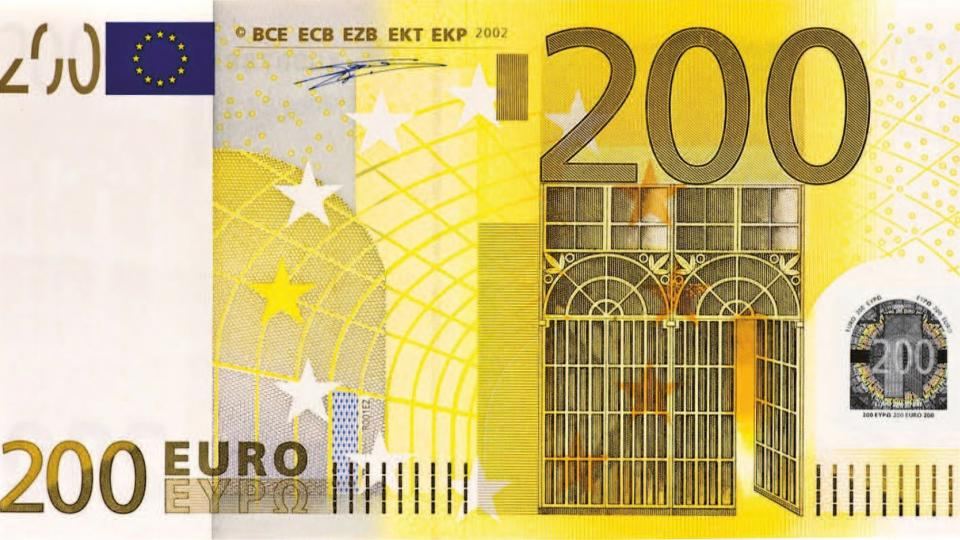 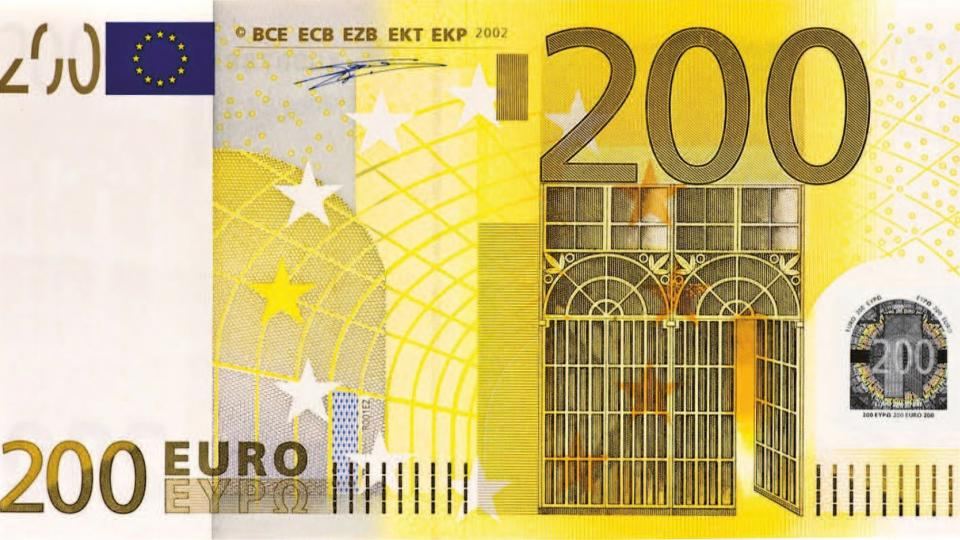 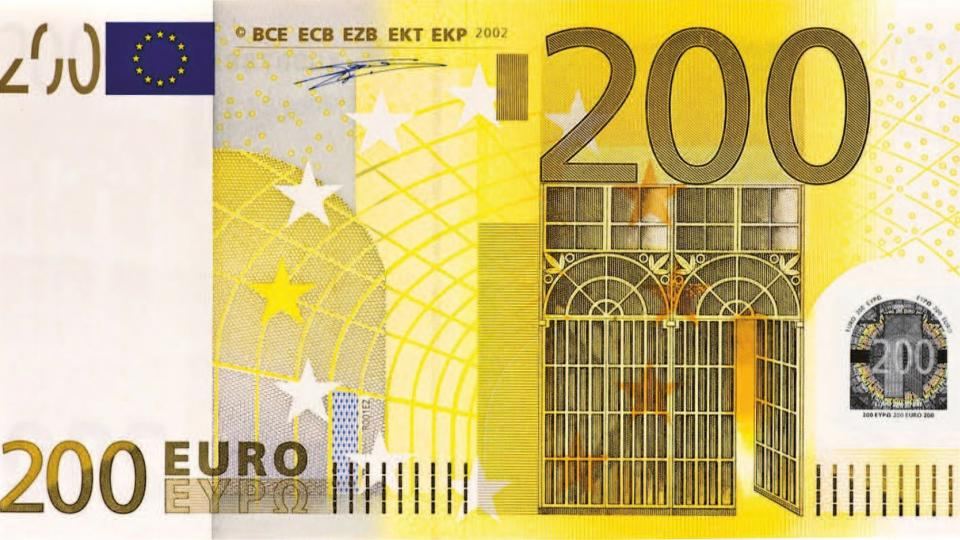 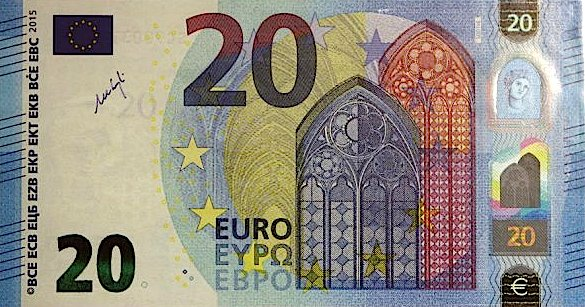 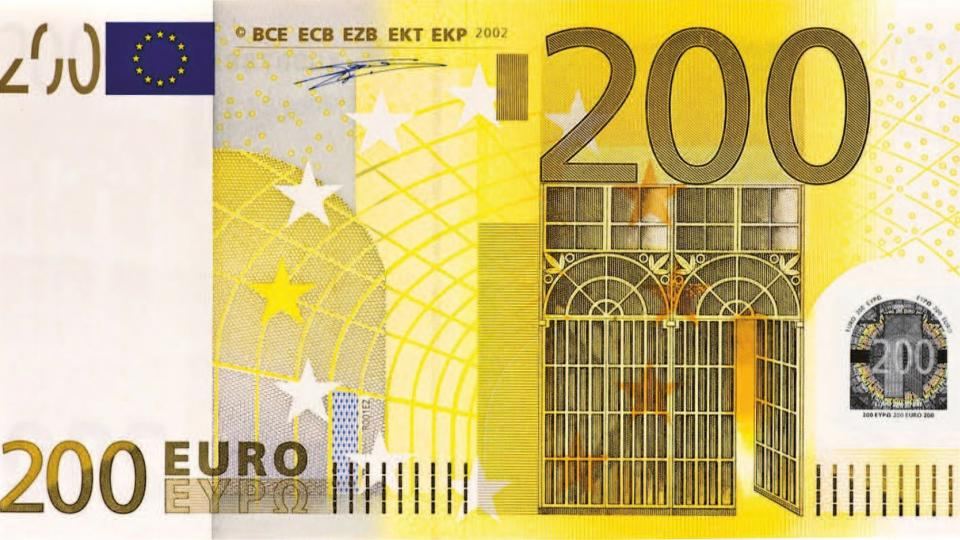 CORRECTION
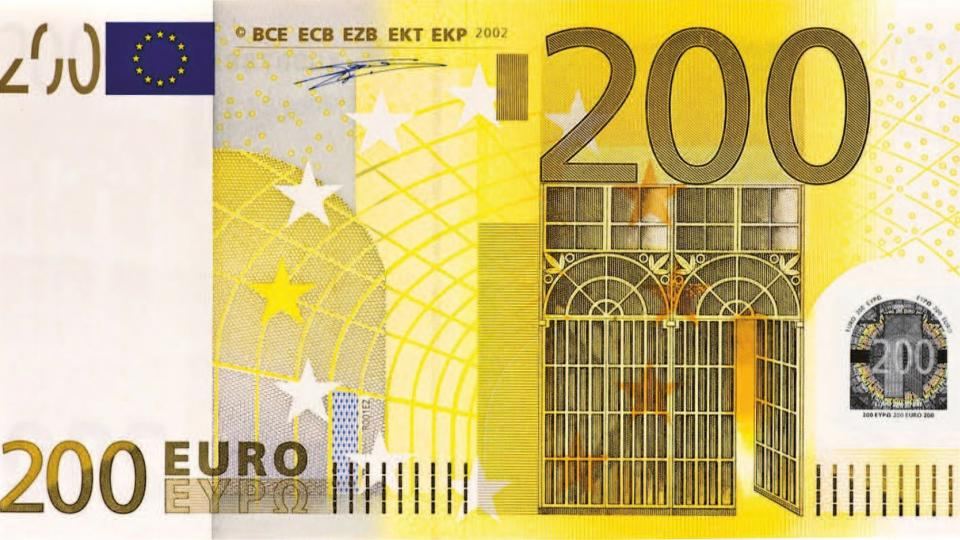 -100
1175
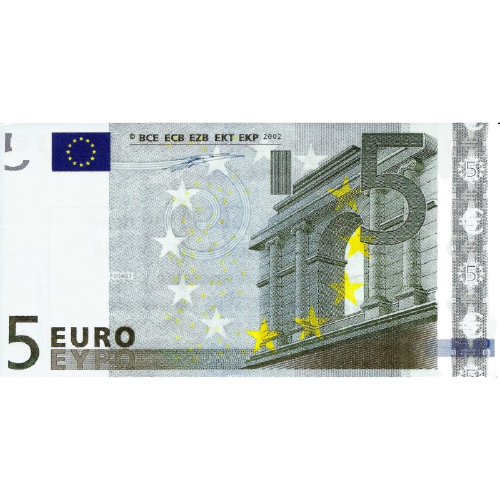 Ecris en lettres : mille deux cent soixante-quinze
Décompose
1000+200+70+5
Dessine:
utilisez les barres et cubes dont vous avez besoin puis effacez le reste
Place le nombre sur la droite graduée
1275
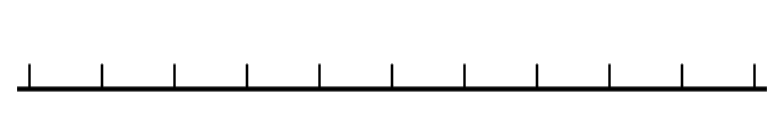 1270
1280
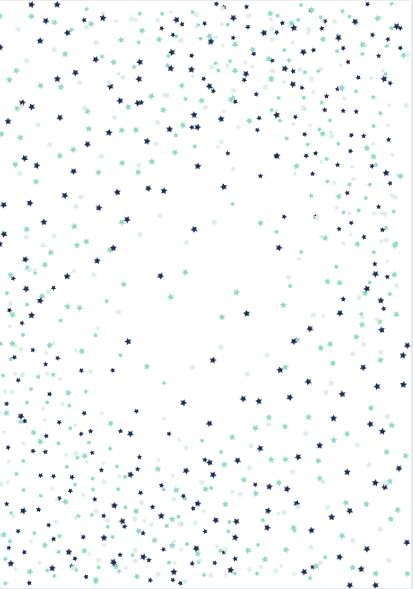 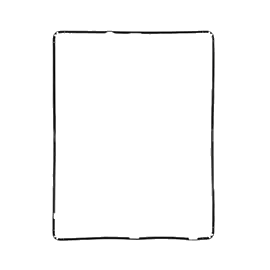 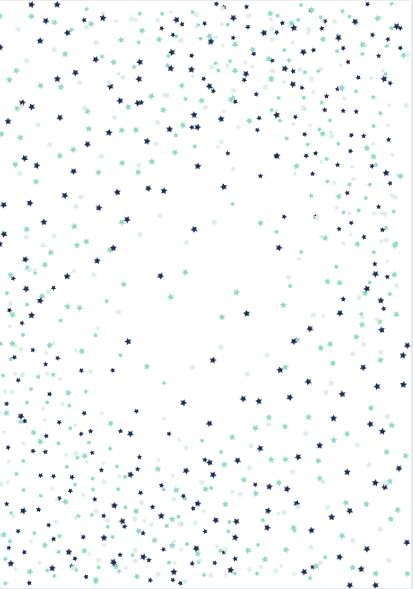 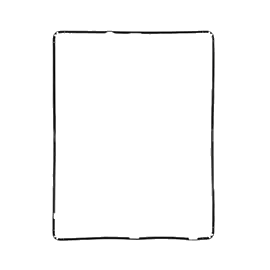 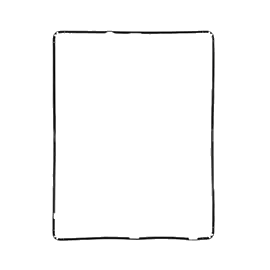 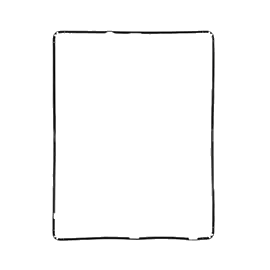 1308
U
C
D
U
Combien?
+100
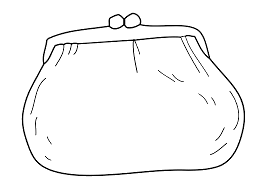 U
fiche 4
-100
Ecris en lettres:_____________________
_________________________________
_________________________________
Décompose
...+....+....+....
Dessine:
Place le nombre sur la droite graduée
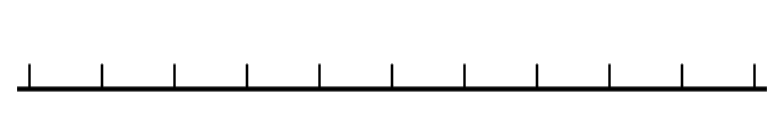 000
000
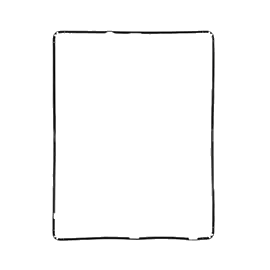 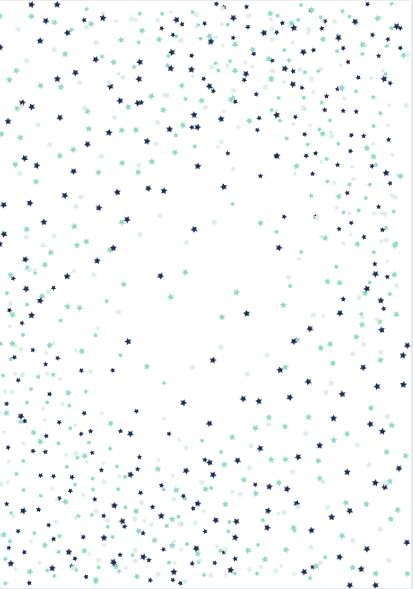 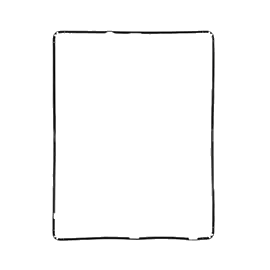 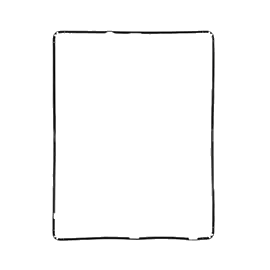 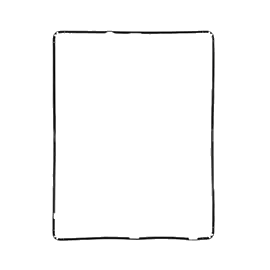 1308
M

1
C

3
D

0
U

8
Combien?
+100
1408
U
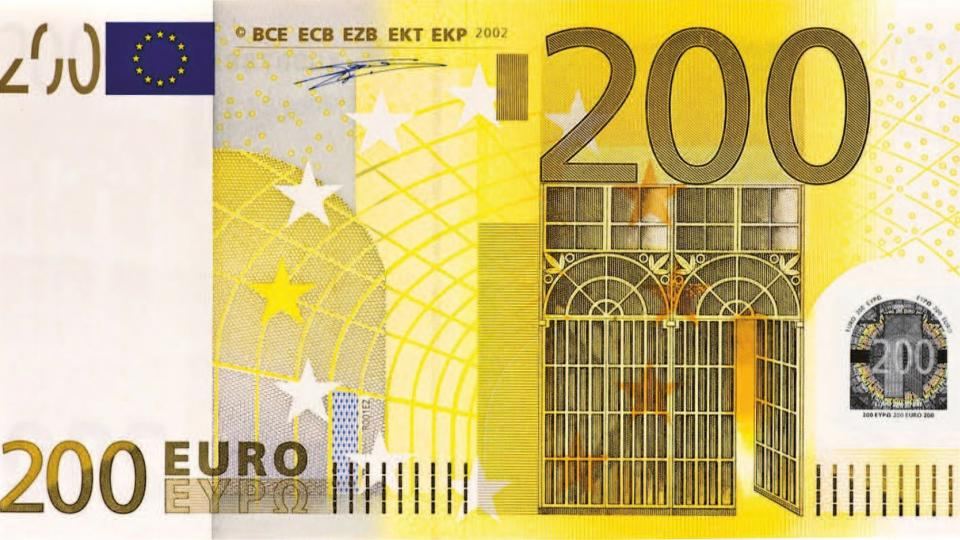 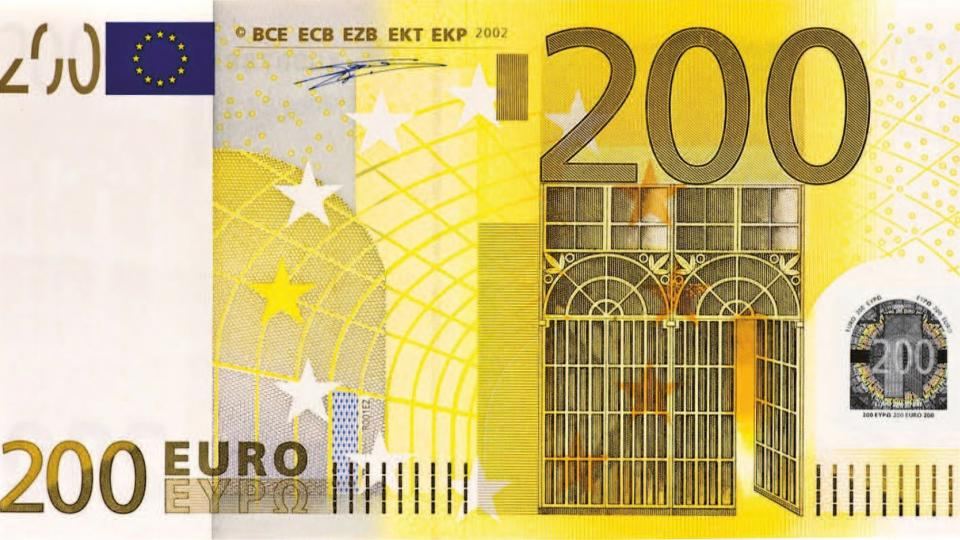 fiche 4
Pour réaliser la somme correspondante, clic droit et copier coller dans le porte-monnaie
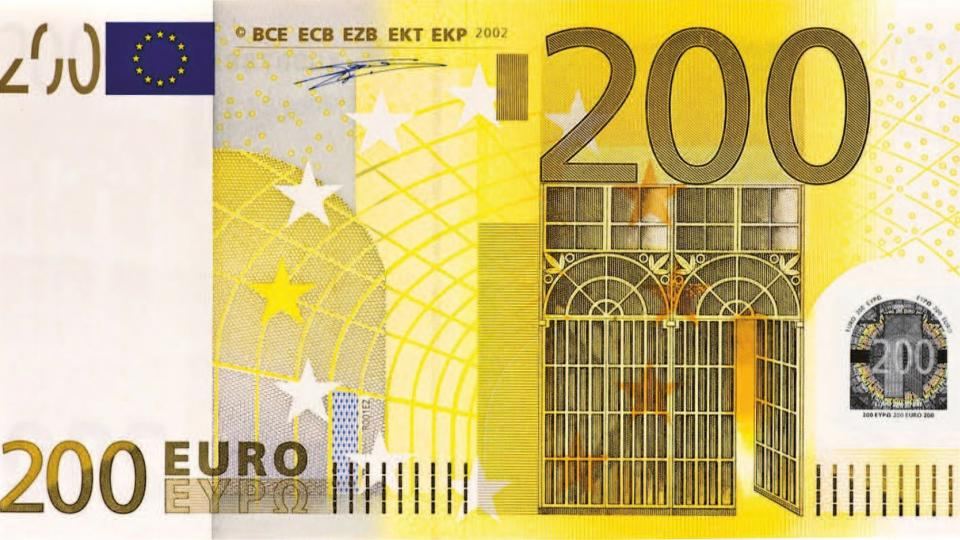 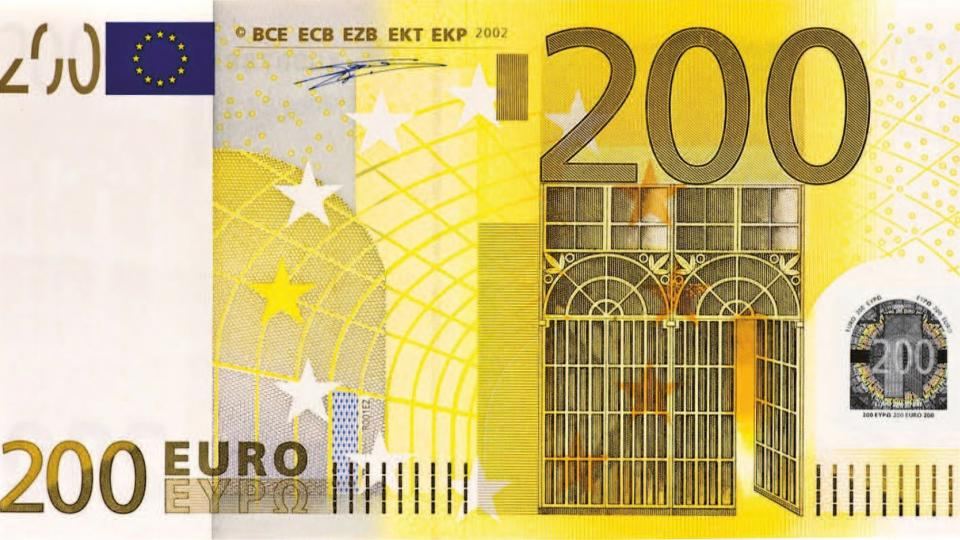 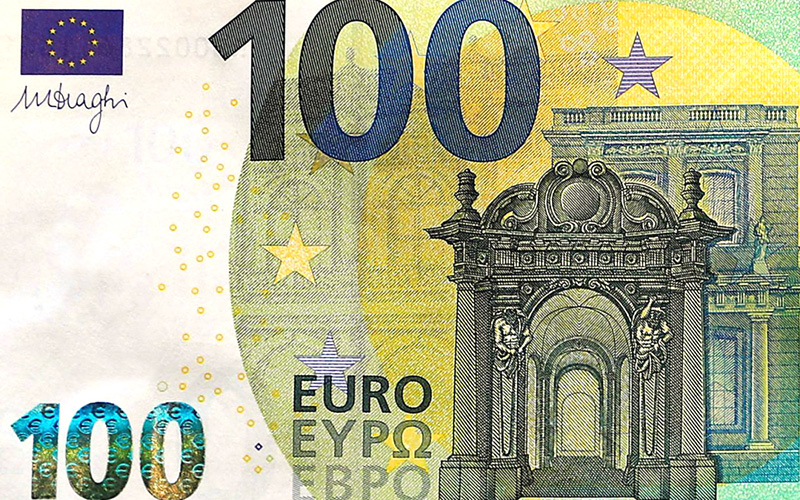 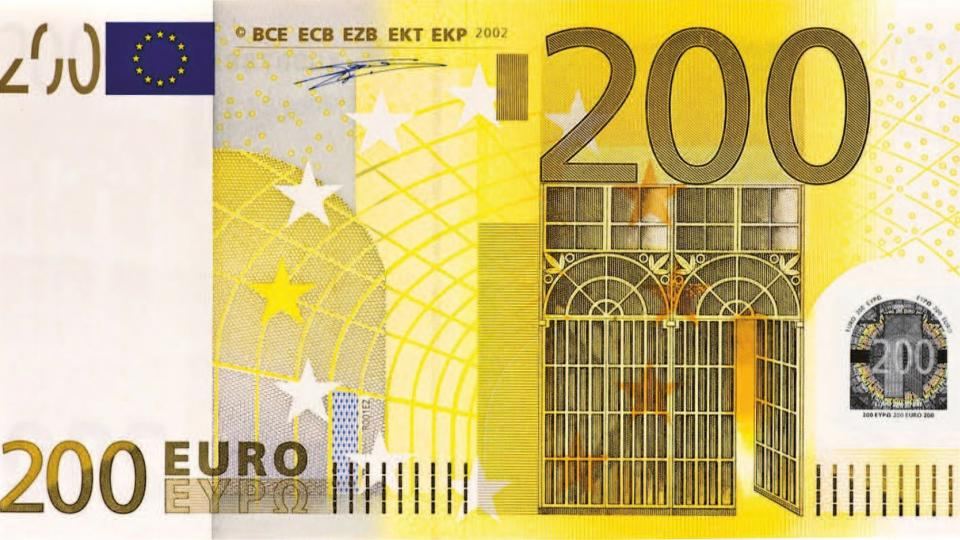 CORRECTION
-100
1208
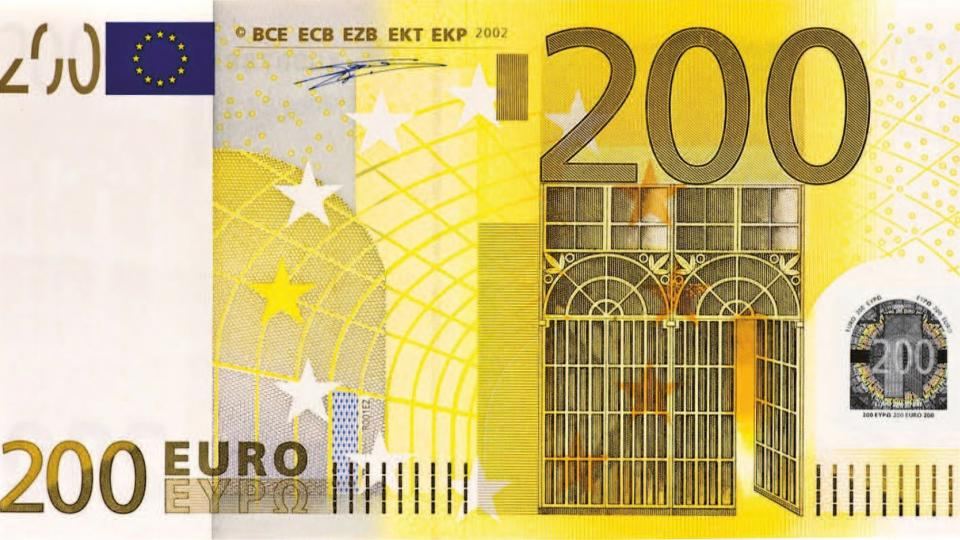 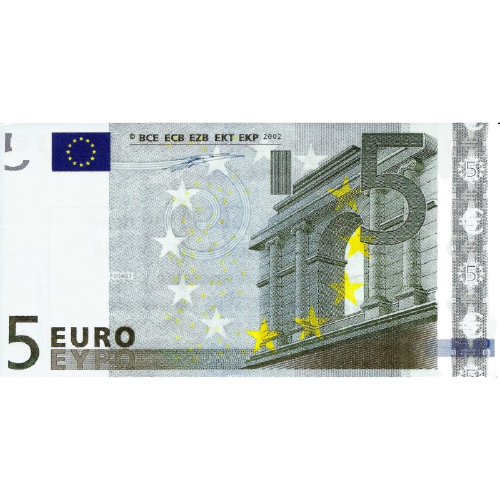 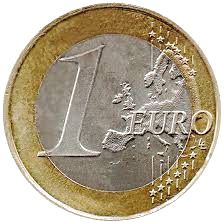 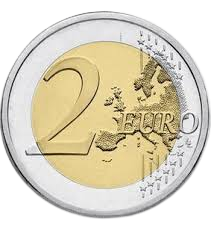 Ecris en lettres : mille trois-cent-huit
Décompose
1000+300+ 8
Dessine:
utilisez les barres et cubes dont vous avez besoin puis effacez le reste
Place le nombre sur la droite graduée
1308
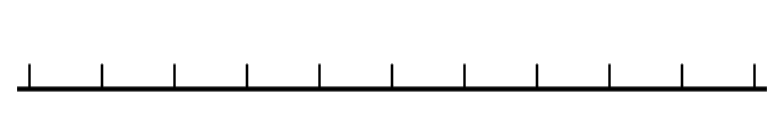 1300
1310
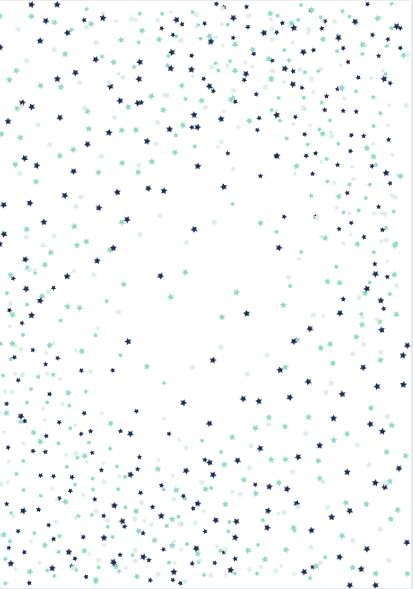 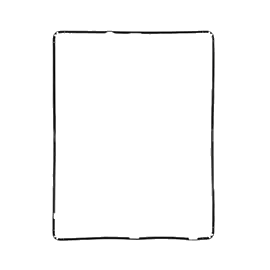 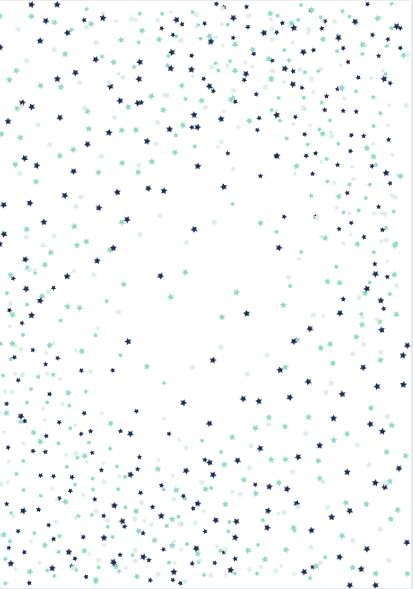 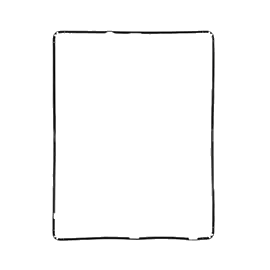 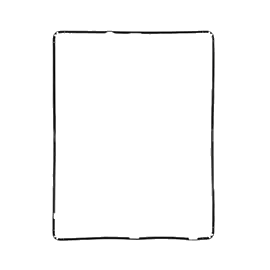 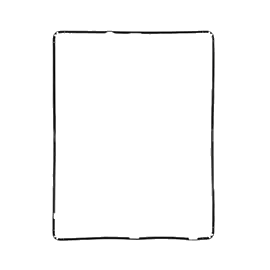 1519
U
C
D
U
Combien?
+100
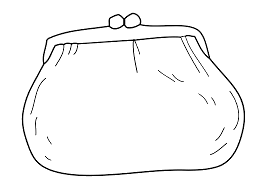 U
fiche 5
-100
Ecris en lettres:_____________________
_________________________________
_________________________________
Décompose
...+....+....+....
Dessine:
Place le nombre sur la droite graduée
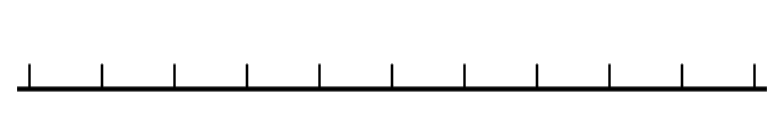 1510
1520
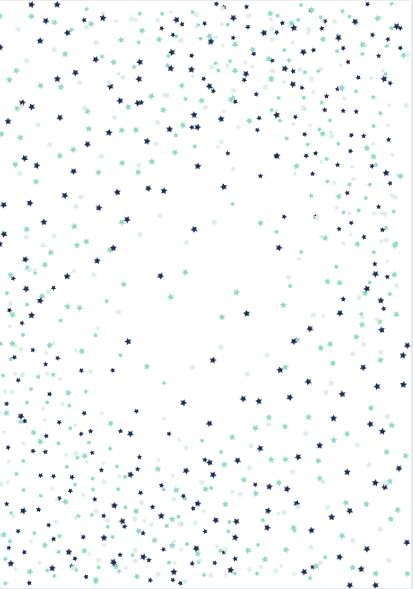 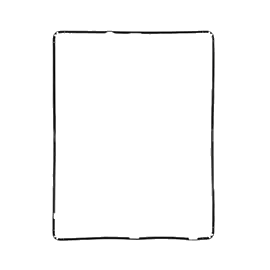 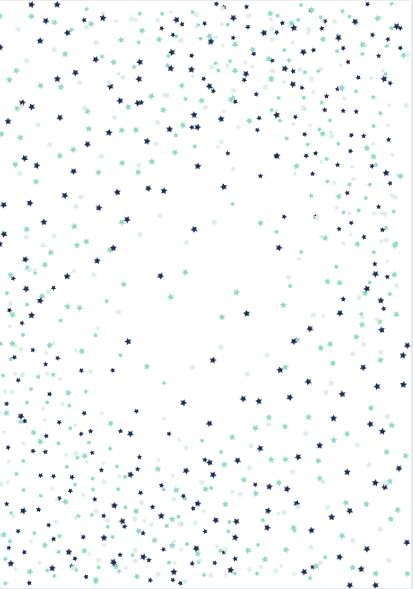 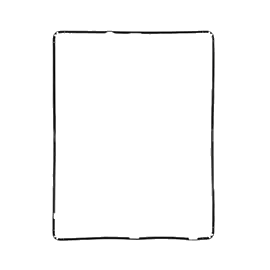 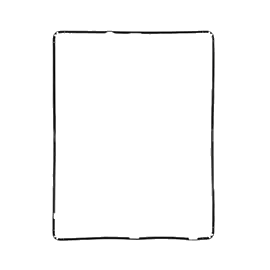 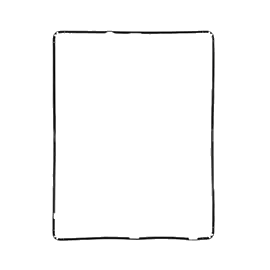 1519
U

1
C

5
D

1
U

9
Combien?
+100
1619
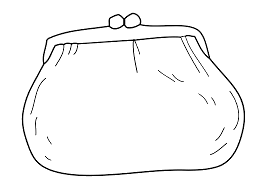 U
fiche 5
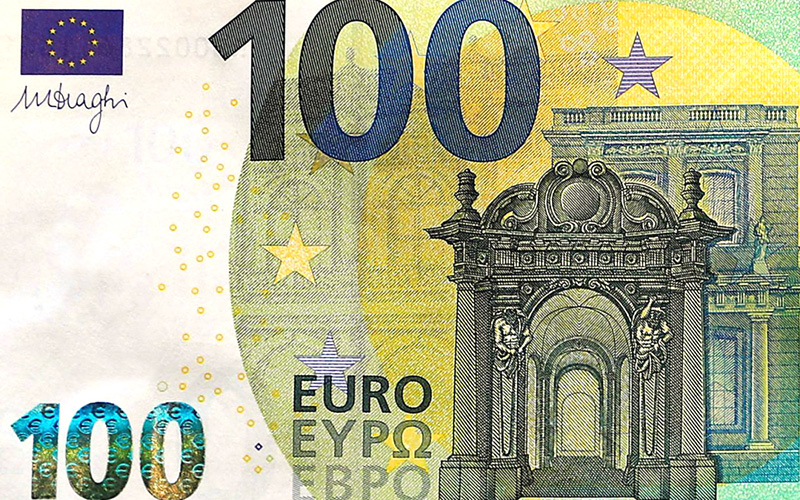 Pour réaliser la somme correspondante, clic droit et copier coller dans le porte-monnaie
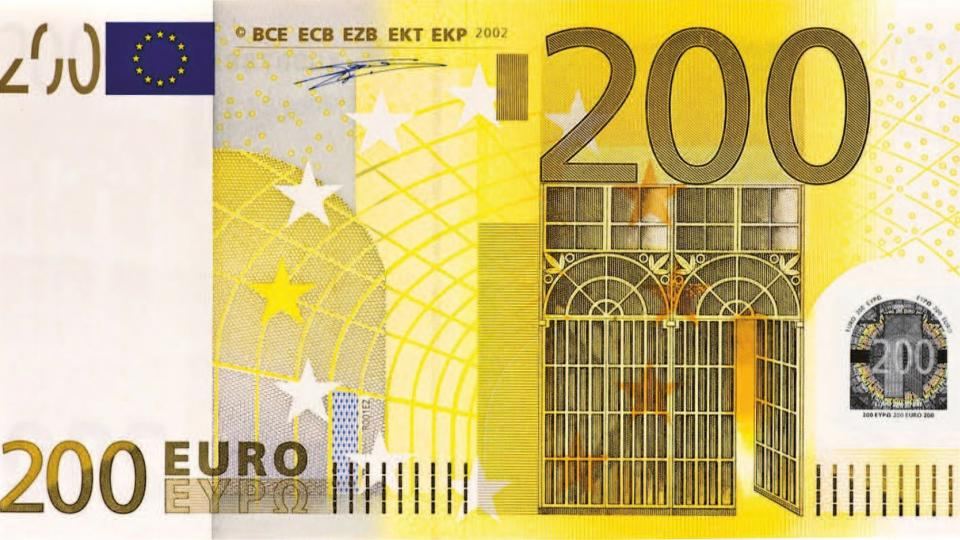 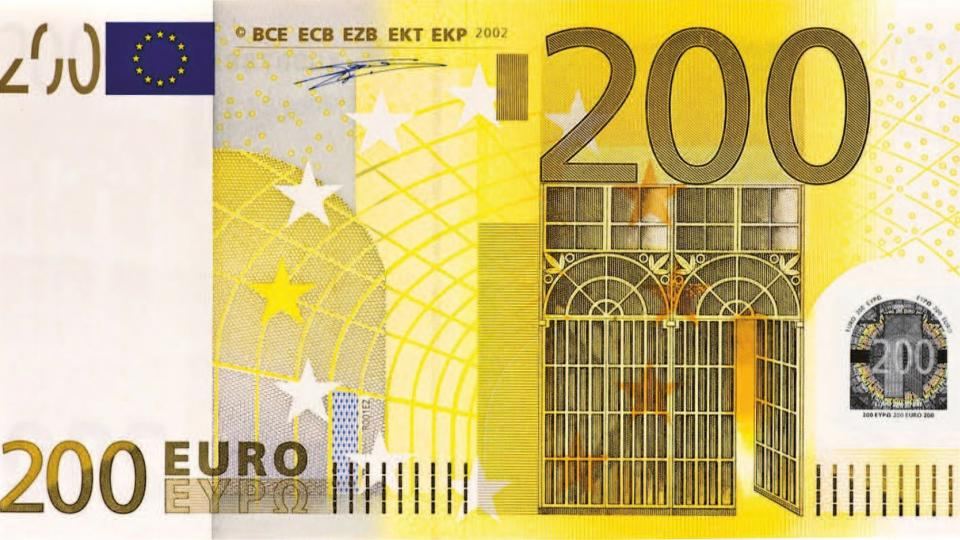 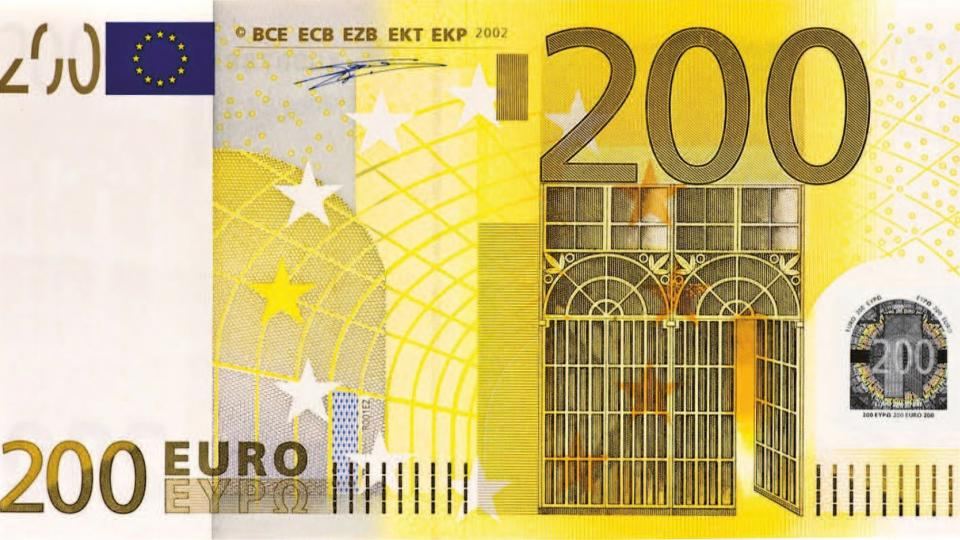 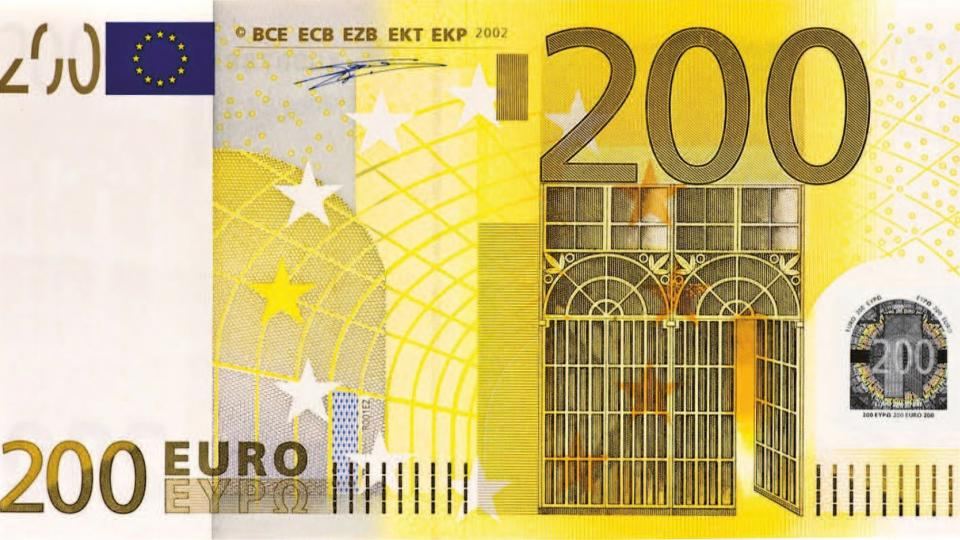 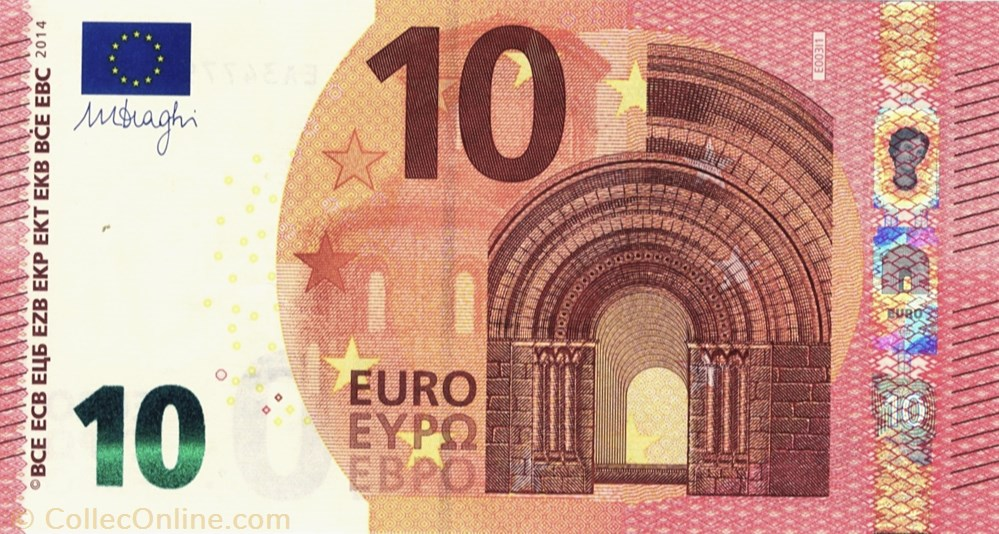 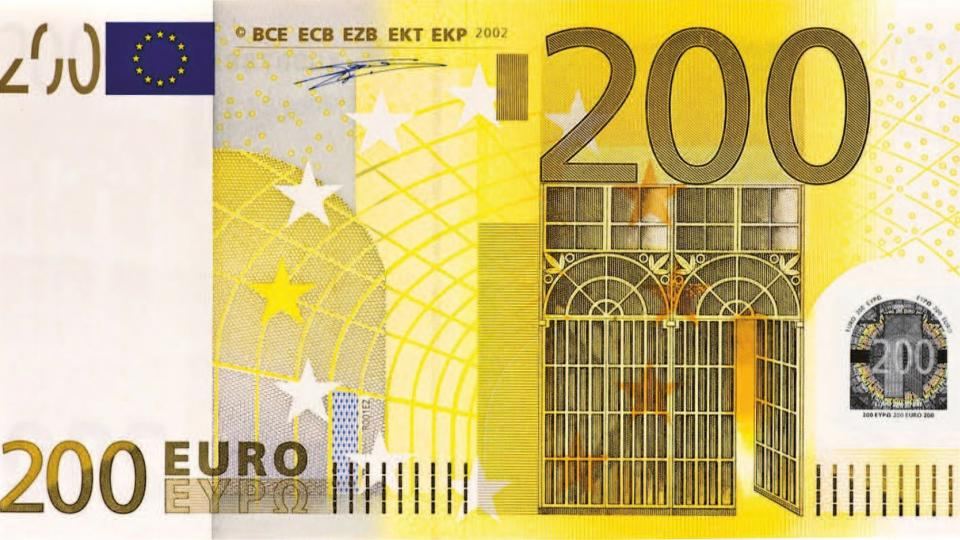 CORRECTION
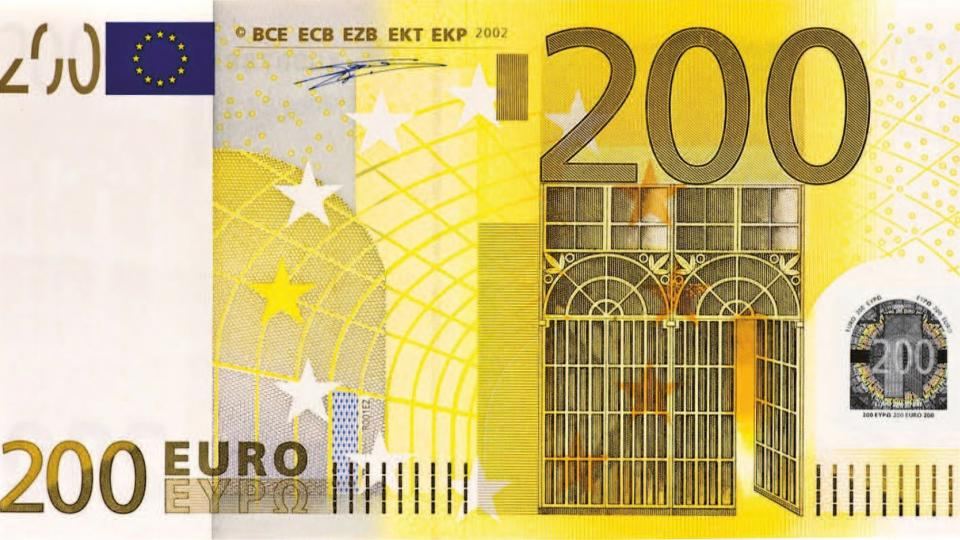 -100
1419
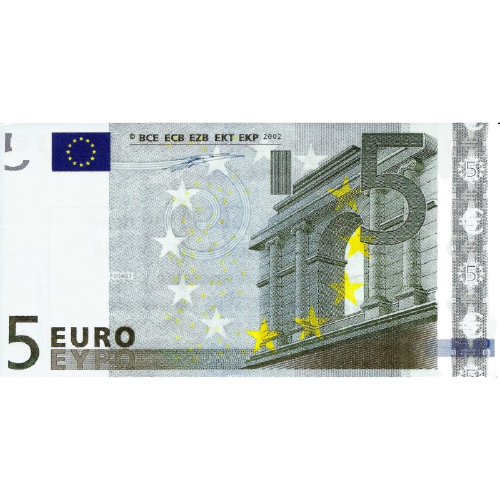 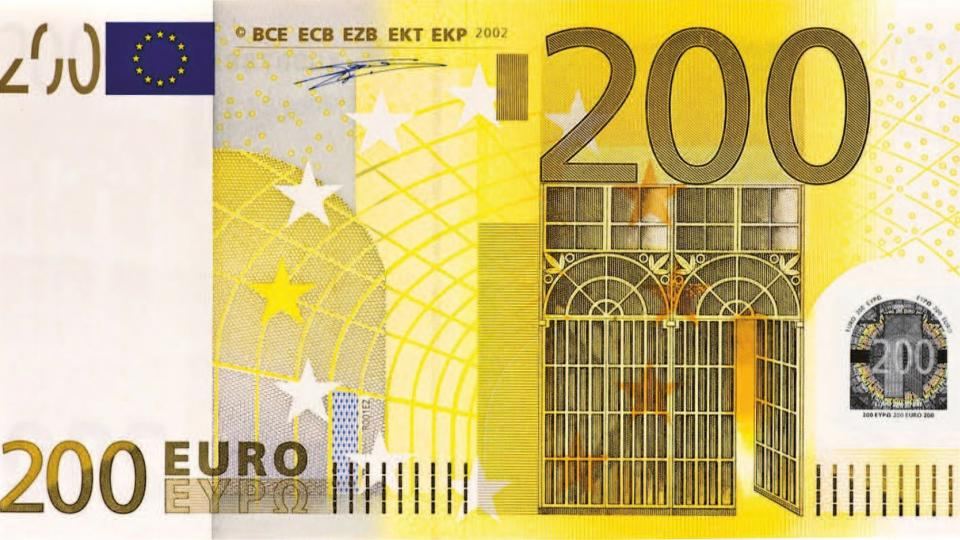 Ecris en lettres : mille cinq cent dix-neuf
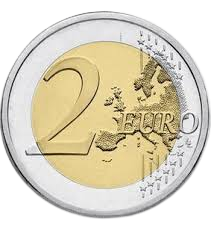 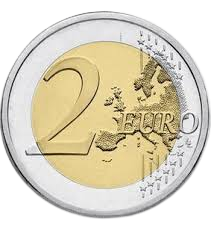 Décompose
1000+500+10+9
Dessine:
utilisez les barres et cubes dont vous avez besoin puis effacez le reste
Place le nombre sur la droite graduée
1519
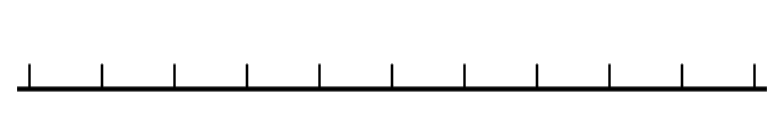 1519
1520
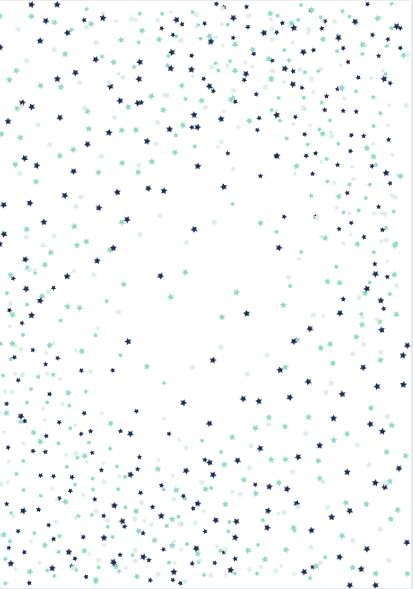 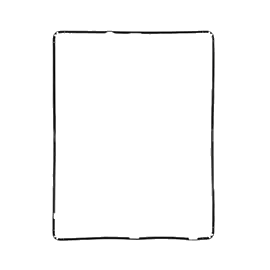 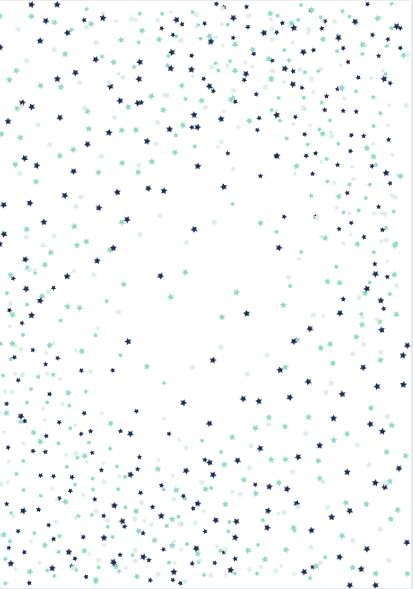 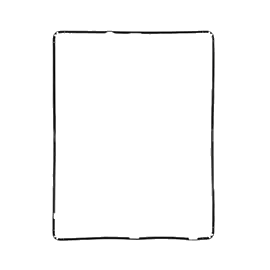 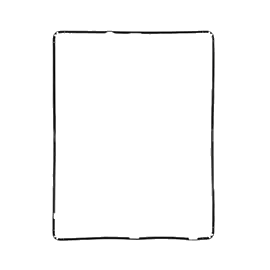 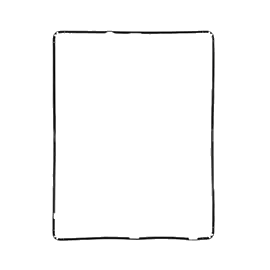 130
U
C
D
U
Combien?
+100
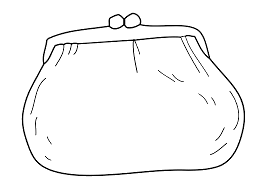 U
fiche 6
-100
Ecris en lettres:_____________________
_________________________________
_________________________________
Décompose
...+....+....+....
Dessine:
Place le nombre sur la droite graduée
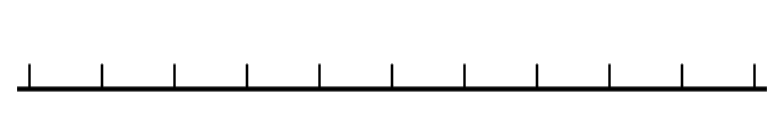 000
000
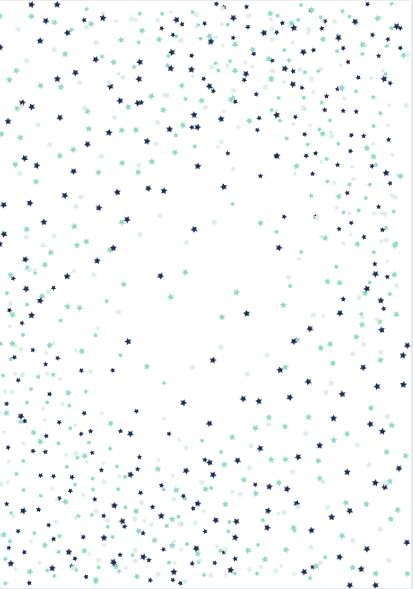 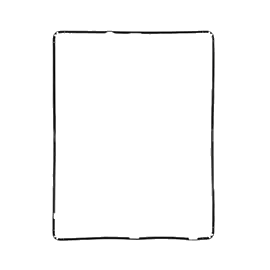 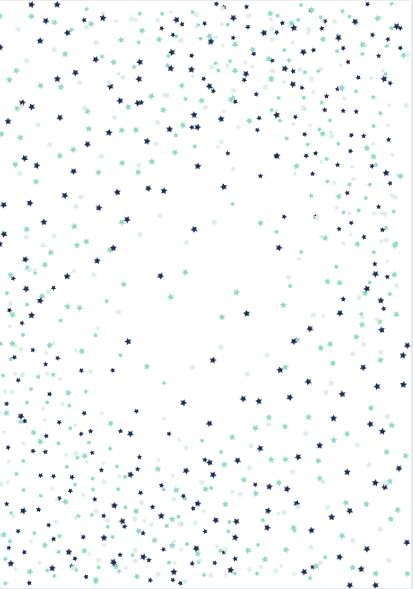 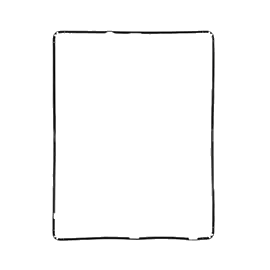 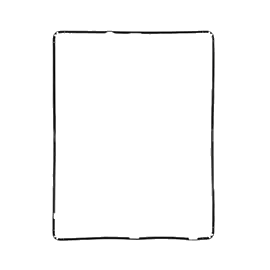 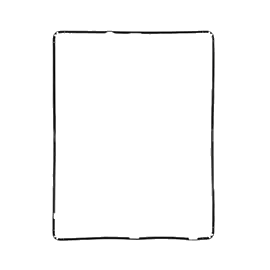 130
U

..
C

1
D

3
U

0
Combien?
+100
....
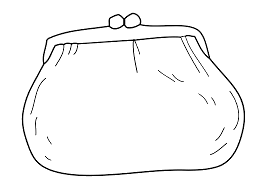 U
fiche 6
Pour réaliser la somme correspondante, clic droit et copier coller dans le porte-monnaie
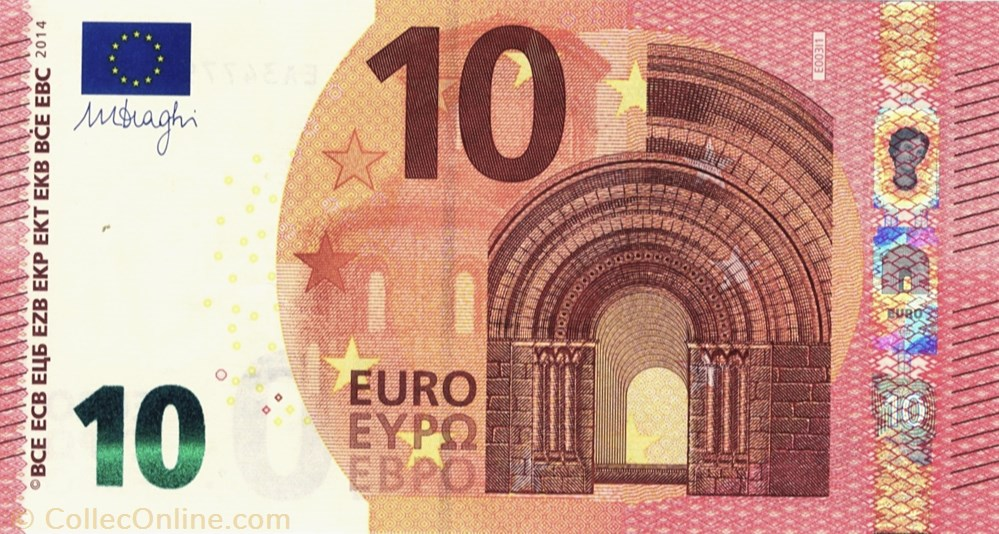 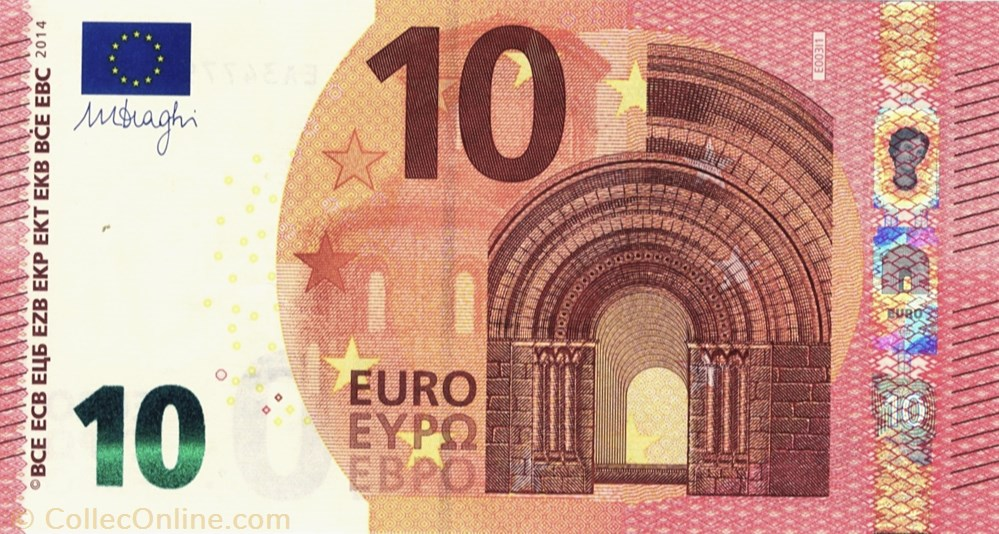 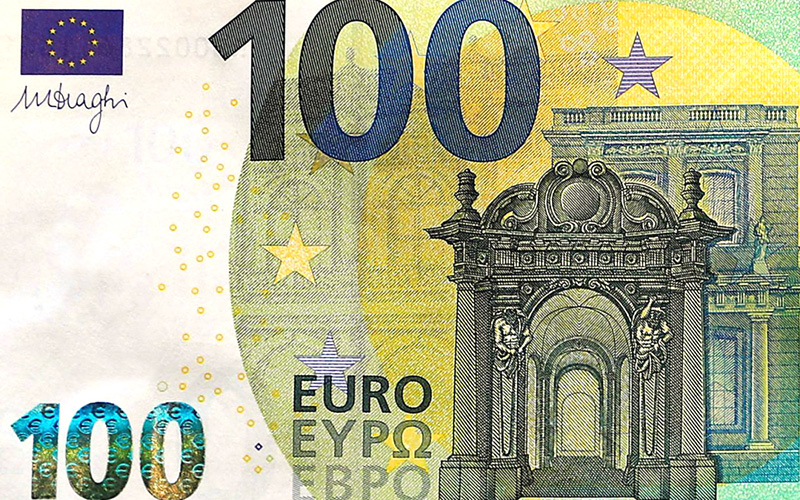 CORRECTION
-100
....
Ecris en lettres : 130
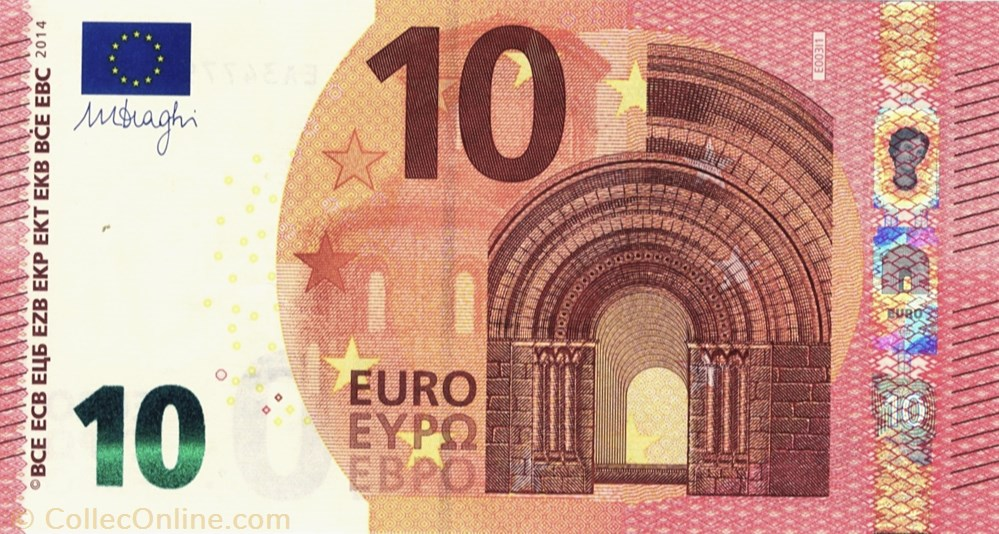 cent trente
Décompose
100+30
Dessine:
utilisez les barres et cubes dont vous avez besoin puis effacez le reste
Place le nombre sur la droite graduée
130
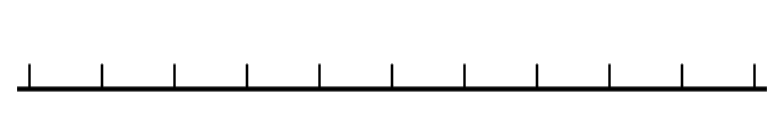 100
000
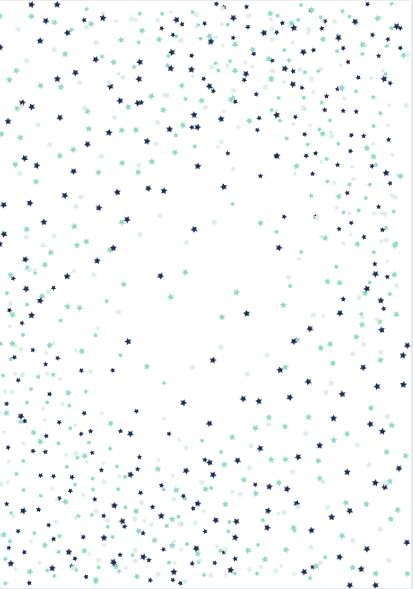 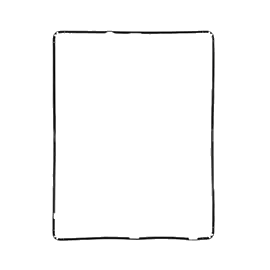 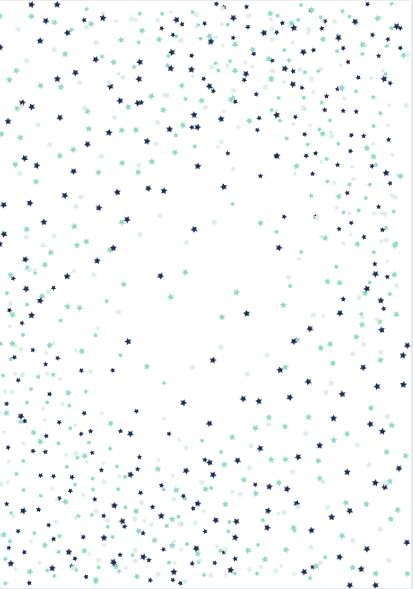 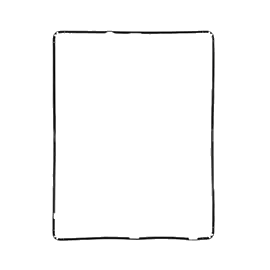 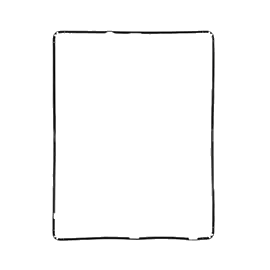 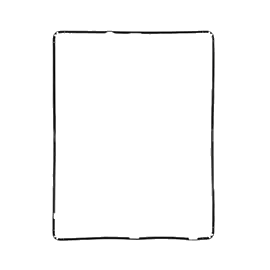 2122
U
C
D
U
Combien?
+100
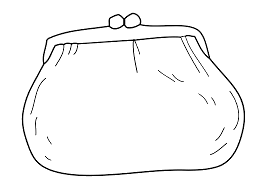 U
fiche 7
-100
Ecris en lettres:_____________________
_________________________________
_________________________________
Décompose
...+....+....+....
Dessine:
Place le nombre sur la droite graduée
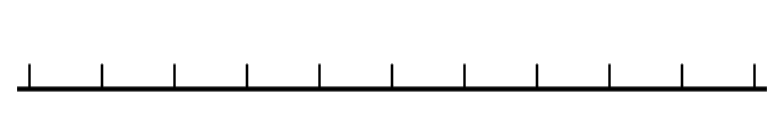 2120
2130
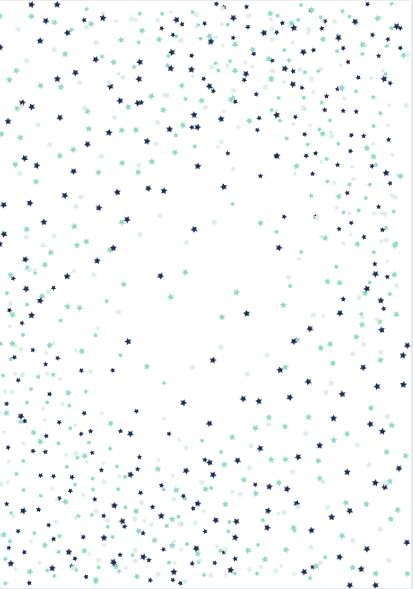 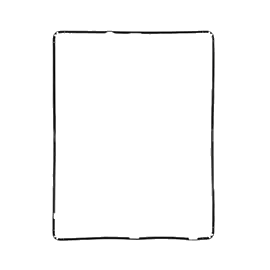 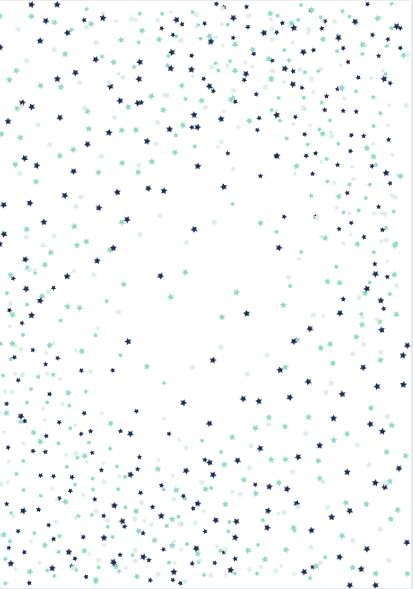 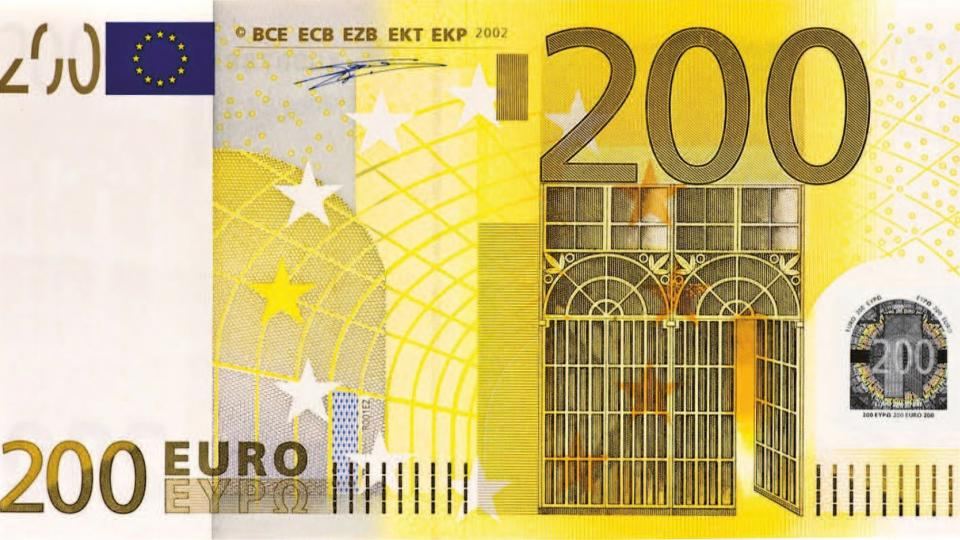 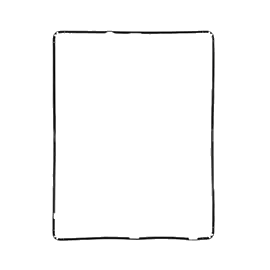 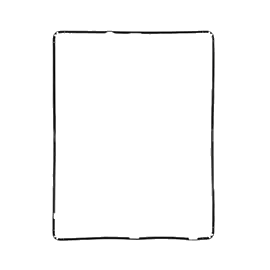 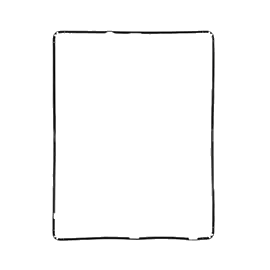 2122
U

2
C

1
D

2
U

2
Combien?
+100
2222
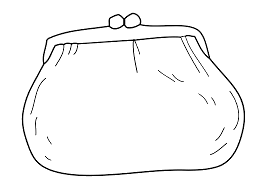 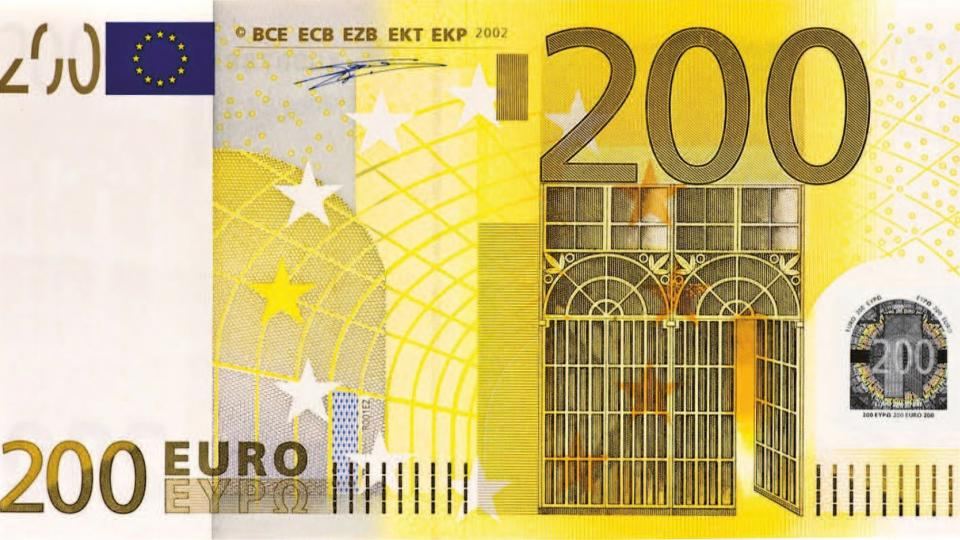 U
fiche 7
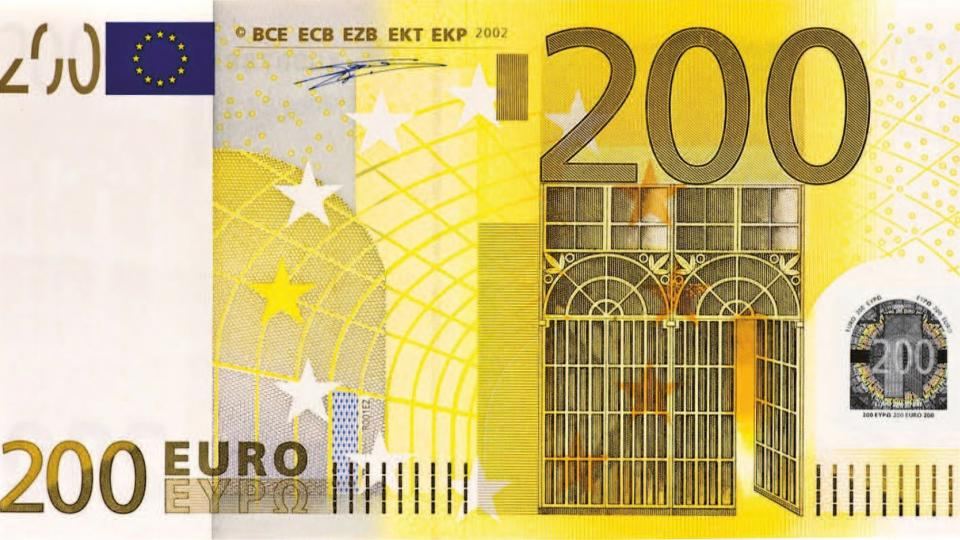 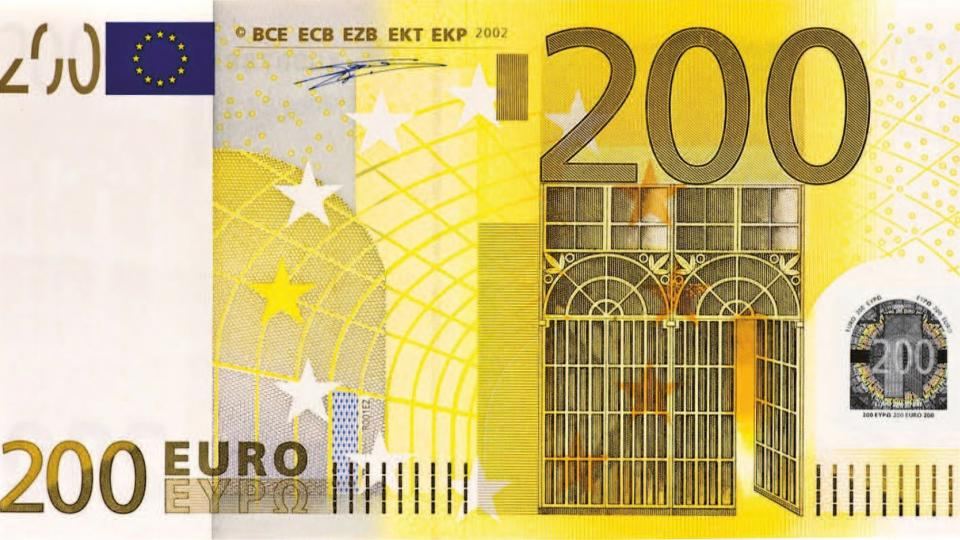 Pour réaliser la somme correspondante, clic droit et copier coller dans le porte-monnaie
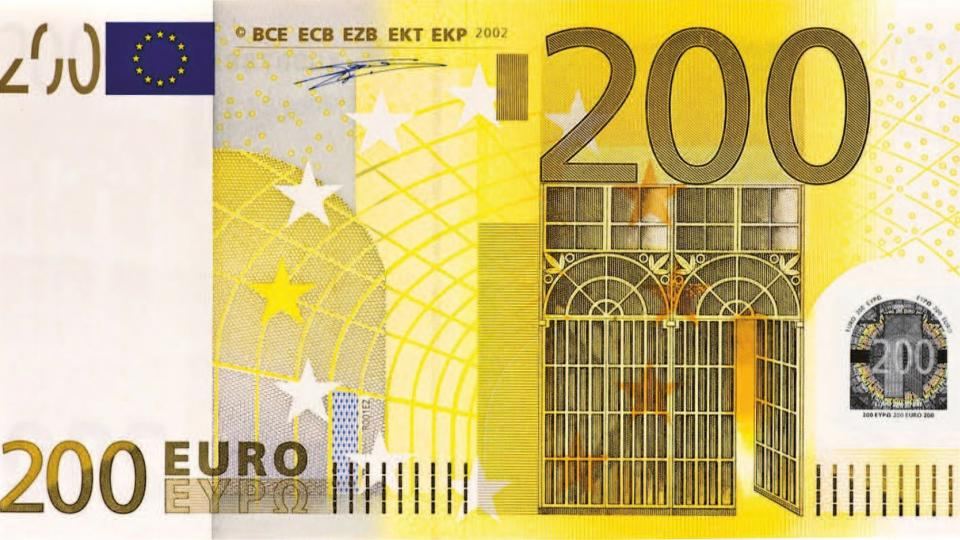 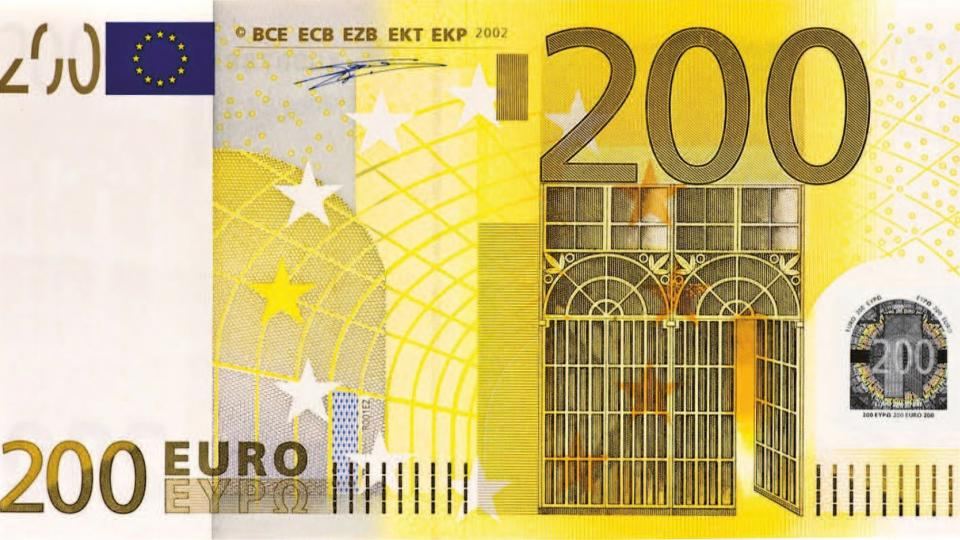 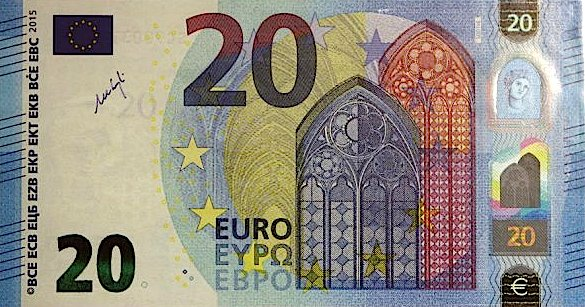 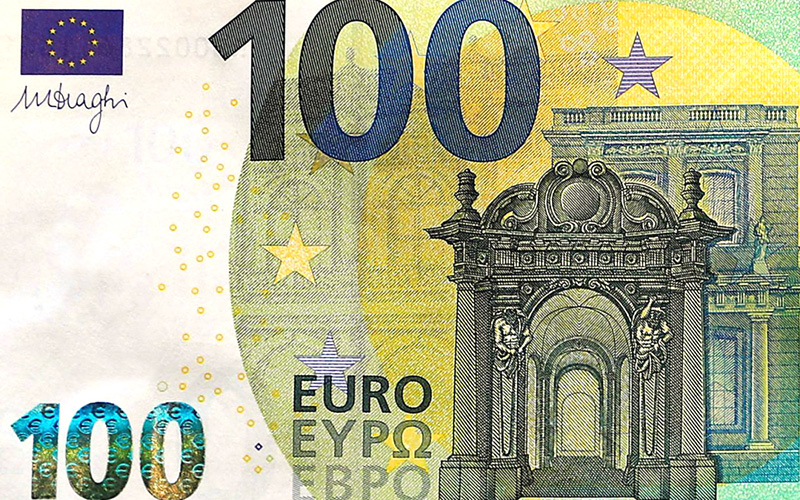 CORRECTION
-100
2022
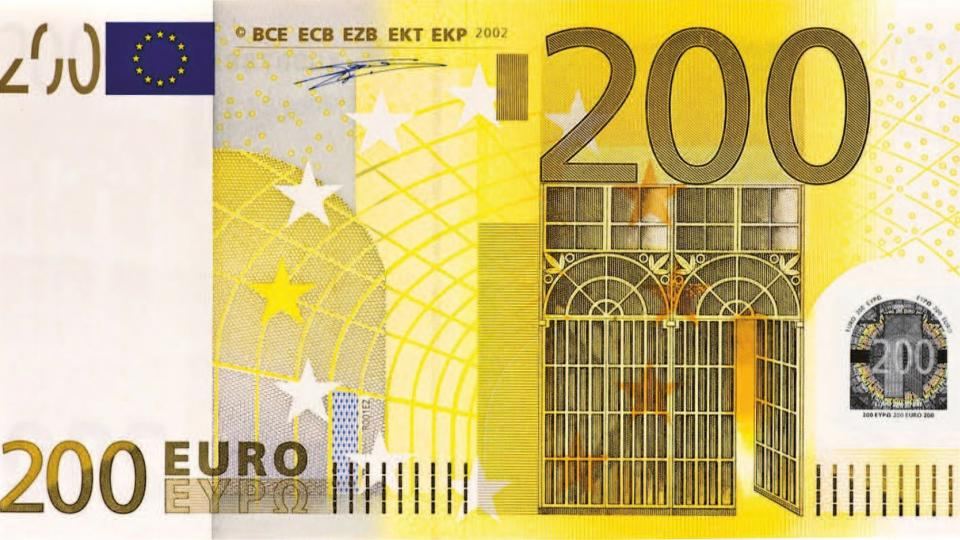 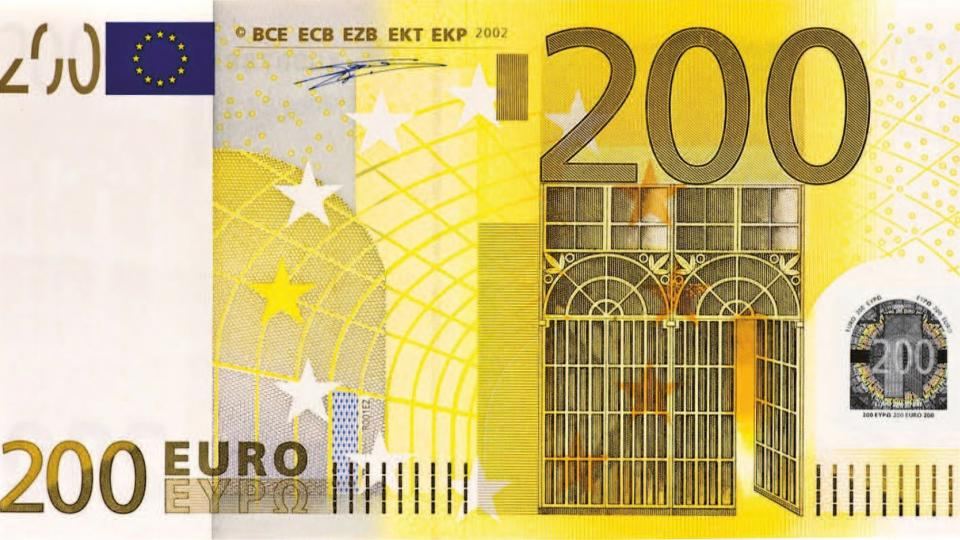 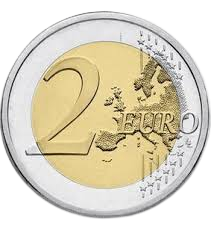 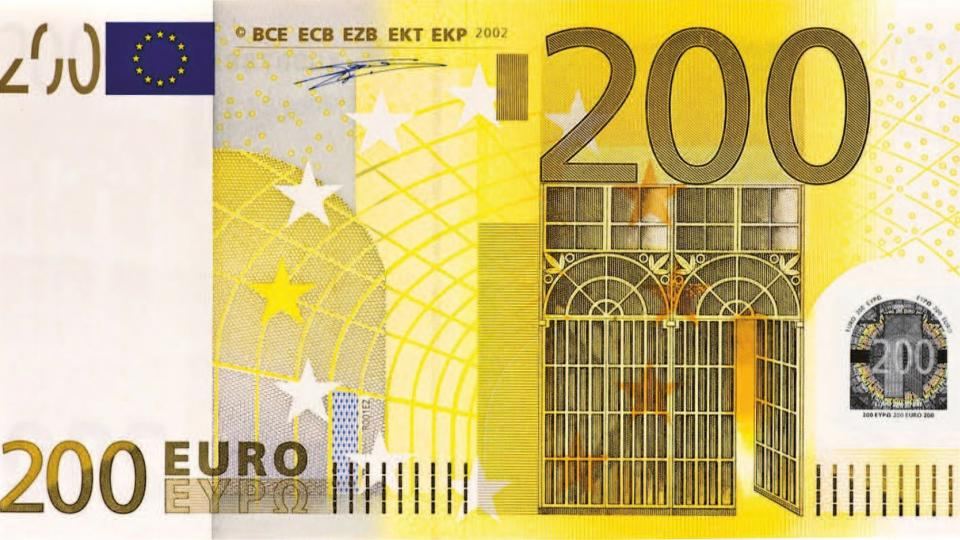 Ecris en lettres : deux-mille-cent-vingt-
deux
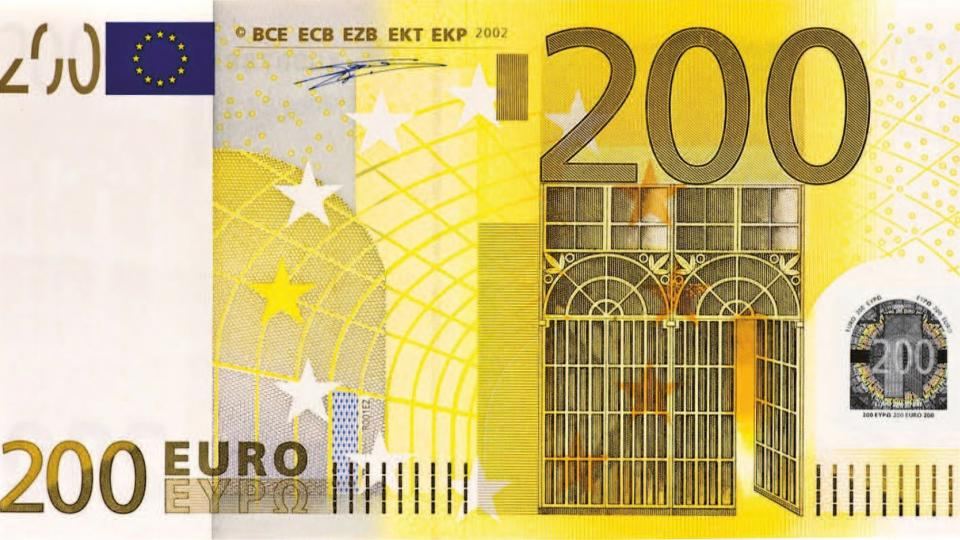 Décompose
2000+100+20+2
Dessine:
utilisez les barres et cubes dont vous avez besoin puis effacez le reste
Place le nombre sur la droite graduée
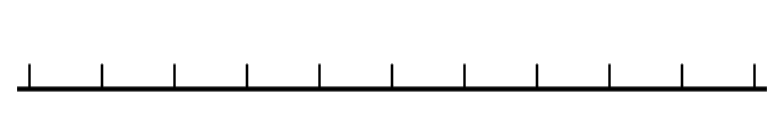 2122
2120
2130
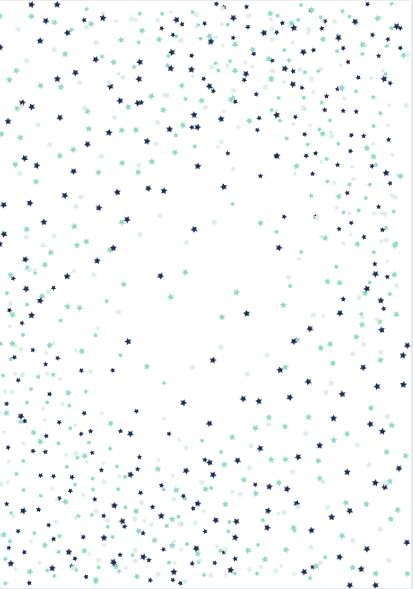 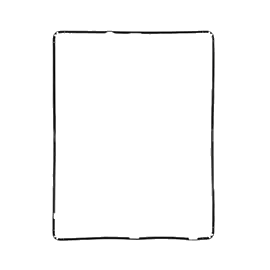 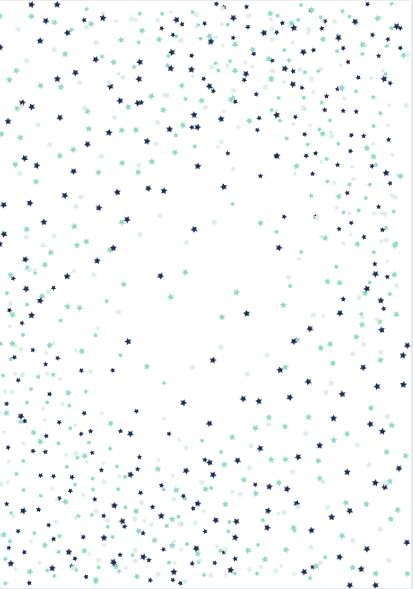 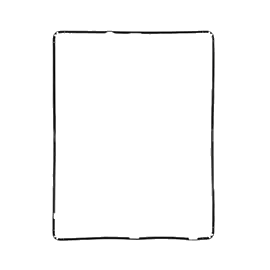 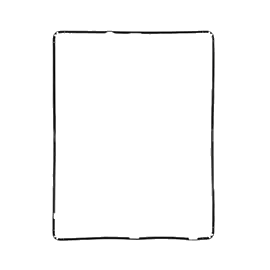 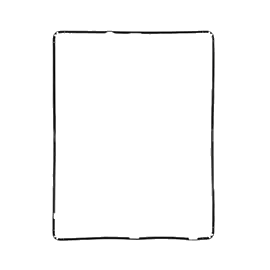 784
U
C
D
U
Combien?
+100
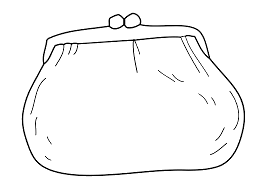 U
fiche 8
-100
Ecris en lettres:_____________________
_________________________________
_________________________________
Décompose
...+....+....+....
Dessine:
Place le nombre sur la droite graduée
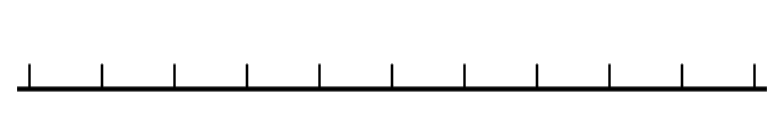 772
792
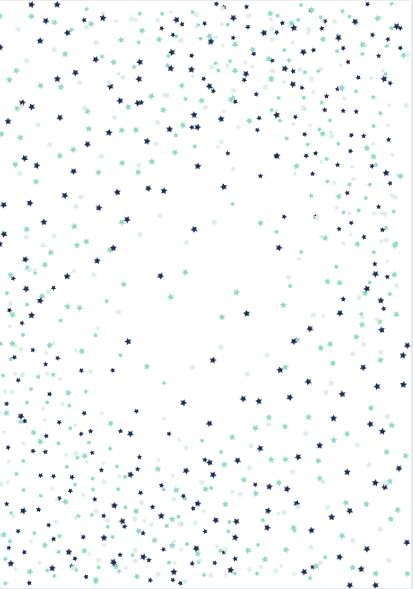 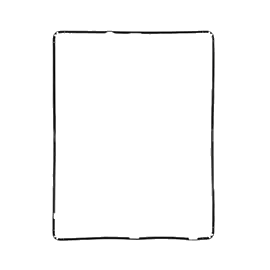 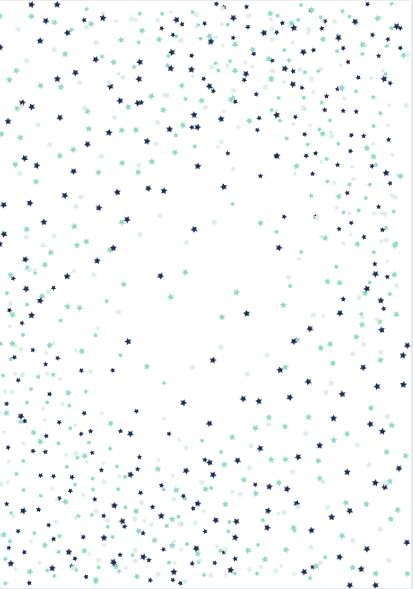 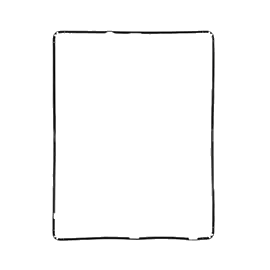 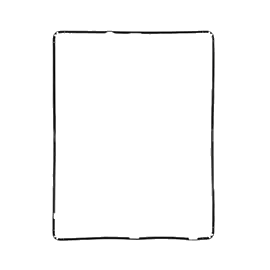 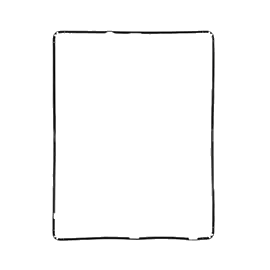 784
U

..
C

7
D

8
U

4
Combien?
+100
0884
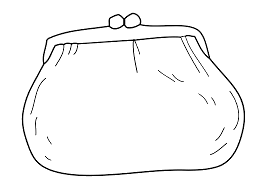 U
fiche 8
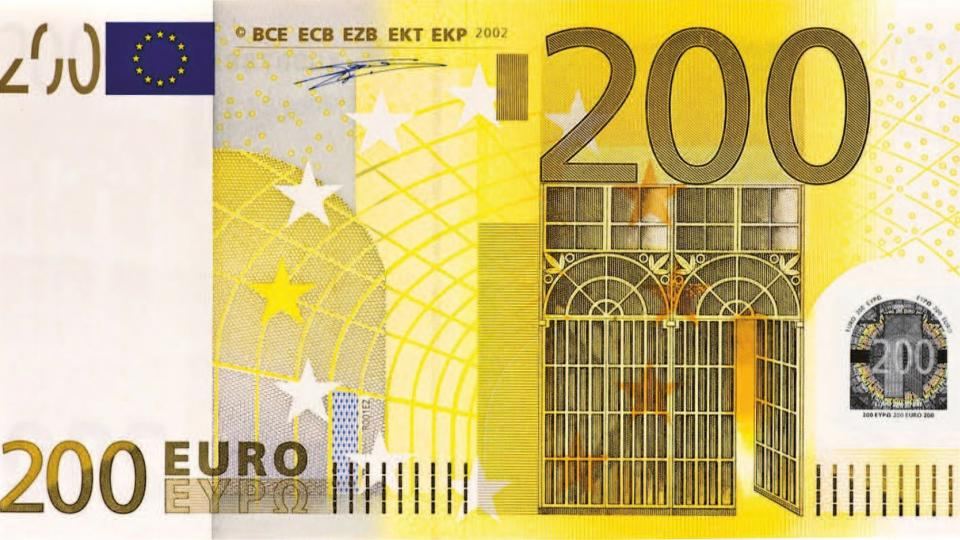 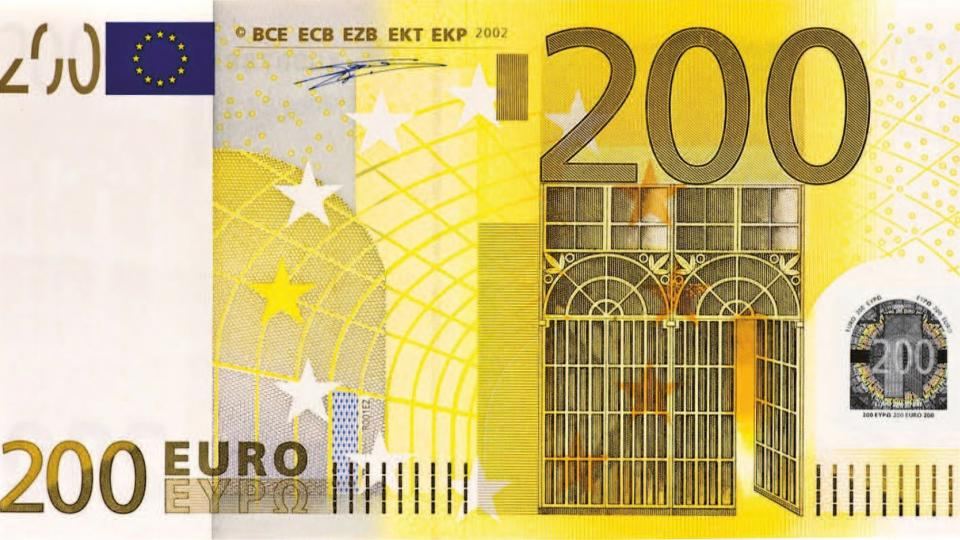 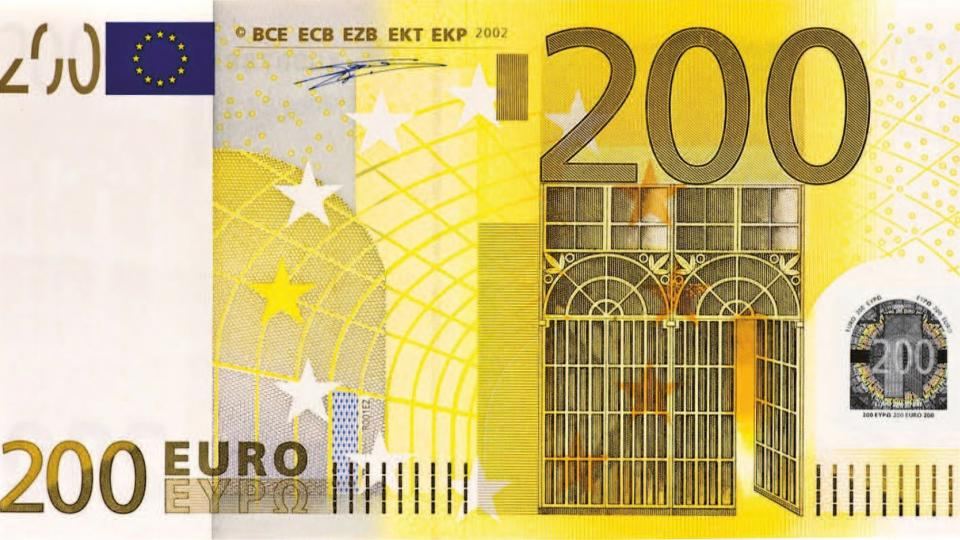 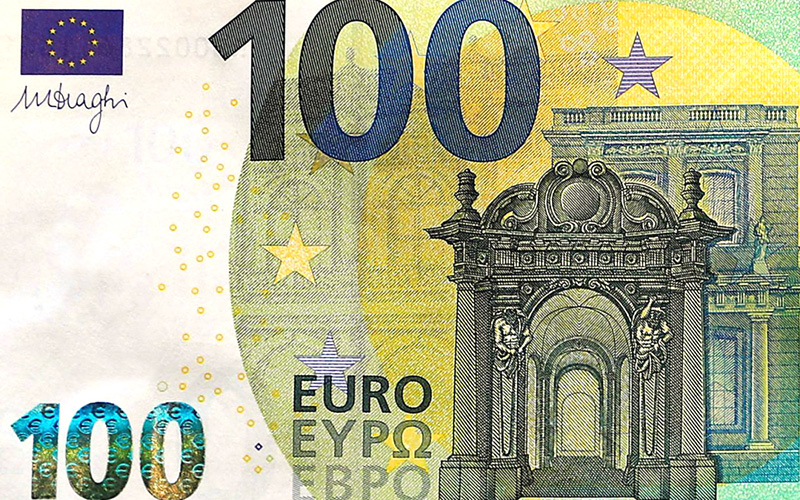 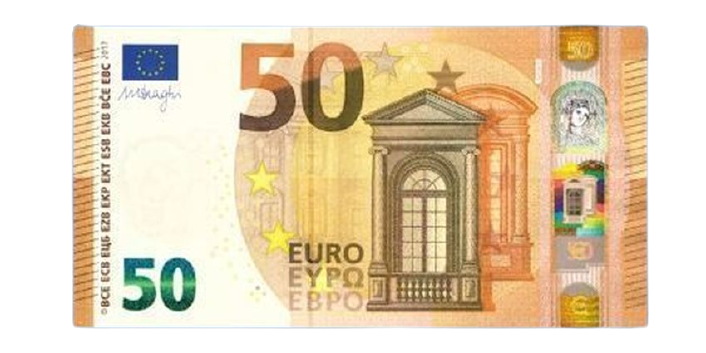 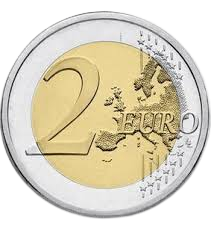 CORRECTION
-100
0684
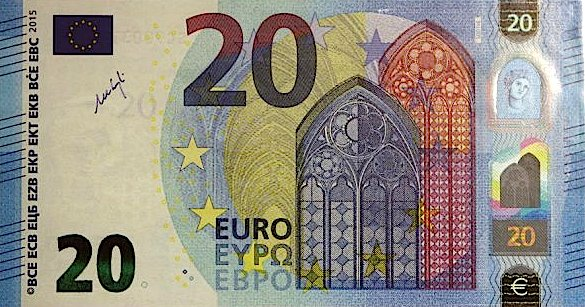 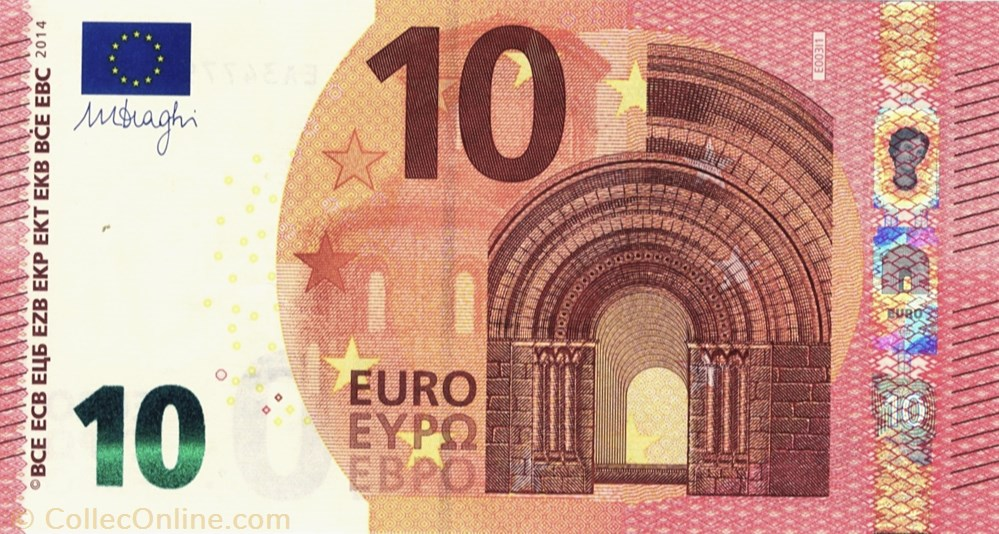 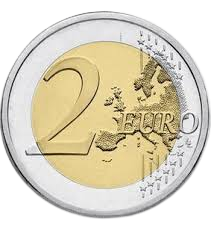 Ecris en lettres : sept-cent-quatre-vingt-quatre.
Décompose
0+7+8+4
Dessine:
Place le nombre sur la droite graduée
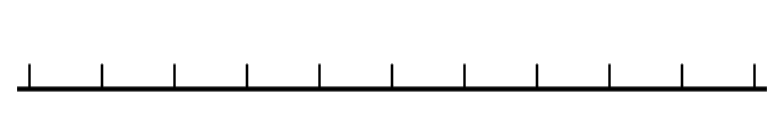 784
772
792
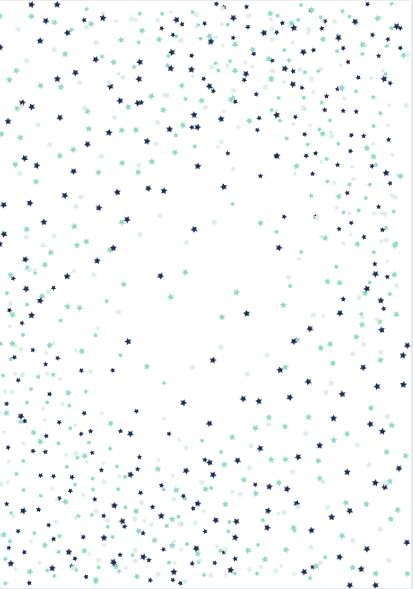 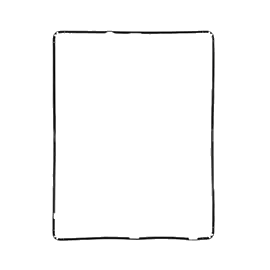 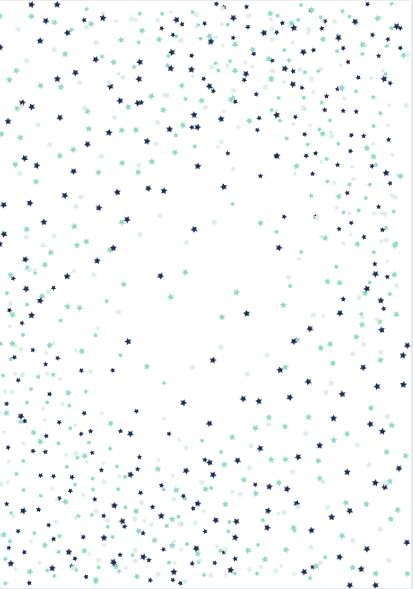 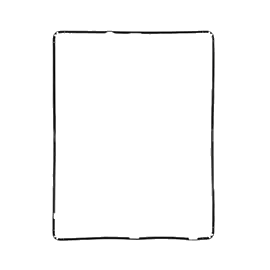 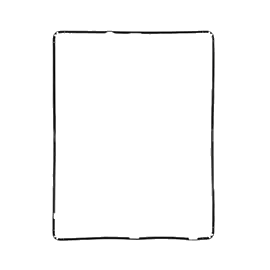 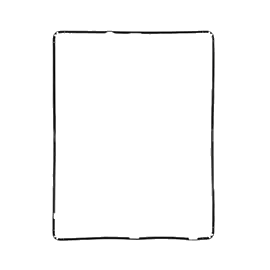 1359
U
C
D
U
Combien?
+100
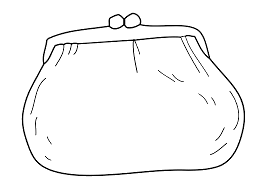 U
fiche 9
-100
Ecris en lettres:_____________________
_________________________________
_________________________________
Décompose
...+....+....+....
Dessine:
Place le nombre sur la droite graduée
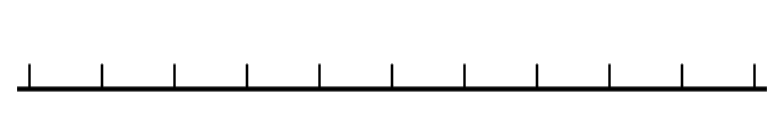 000
000
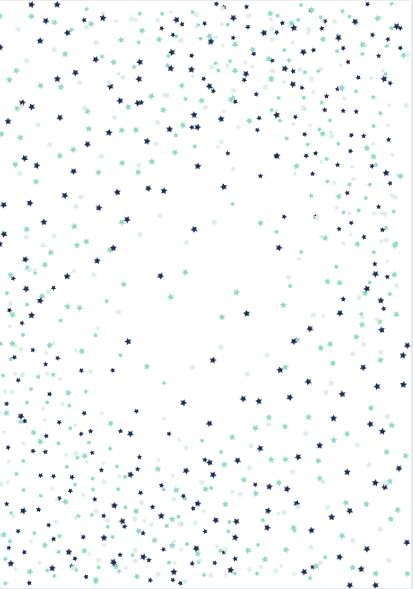 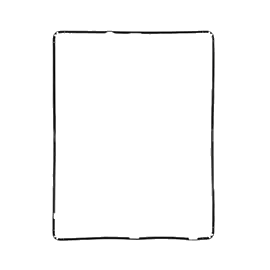 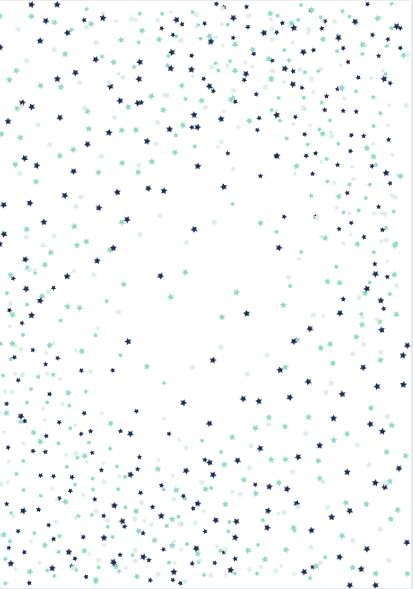 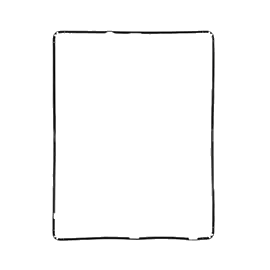 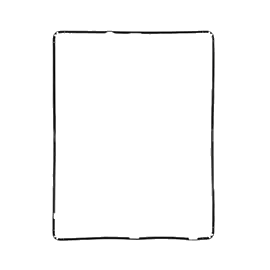 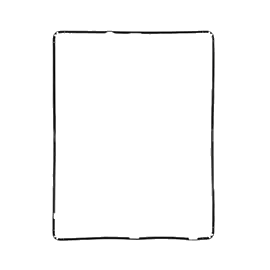 1359
U

1
C

3
D

5
U

9
Combien?
+100
1459
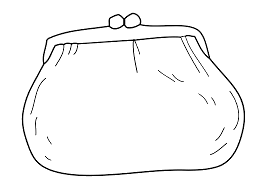 U
fiche 9
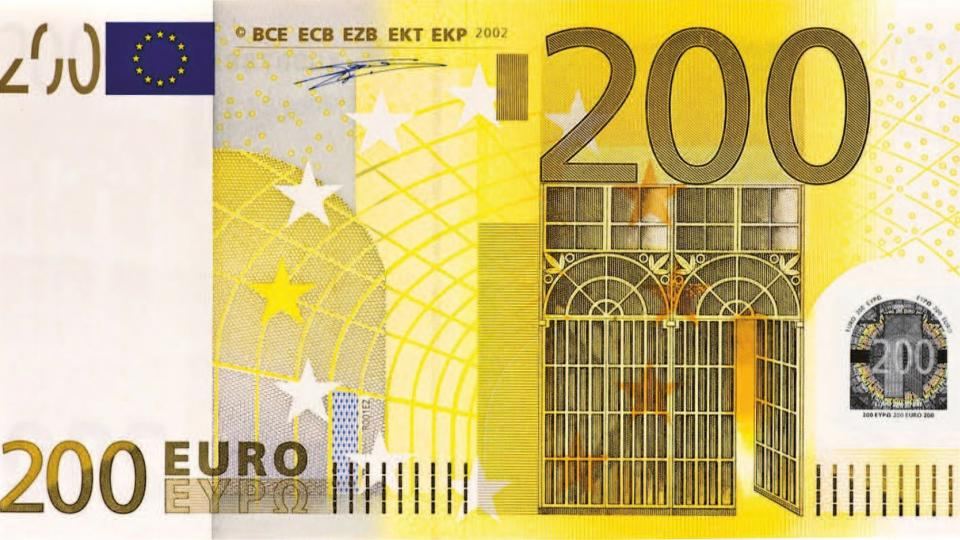 Pour réaliser la somme correspondante, clic droit et copier coller dans le porte-monnaie
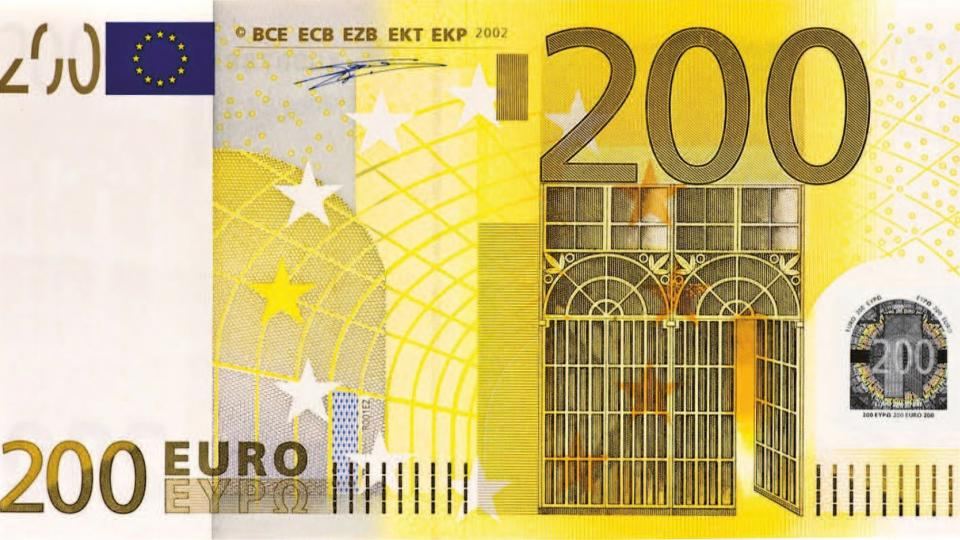 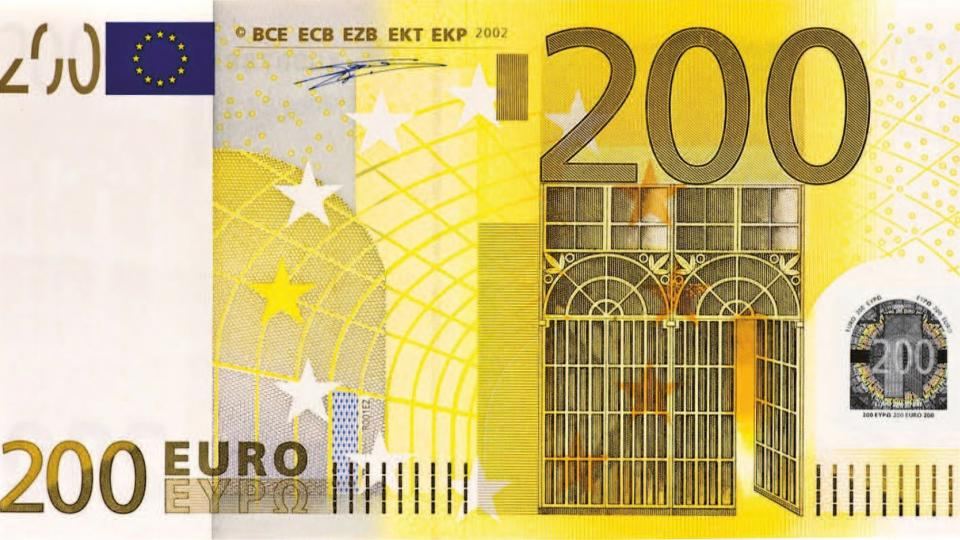 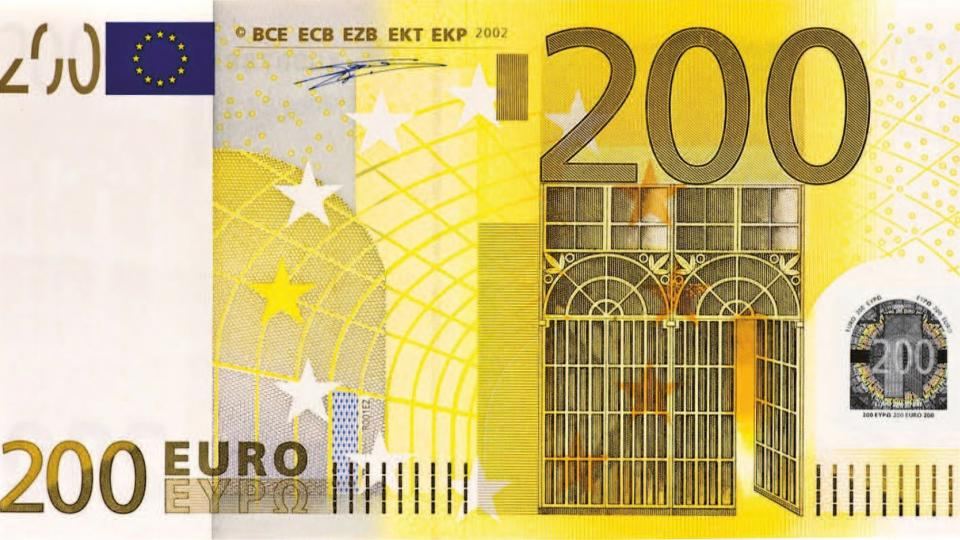 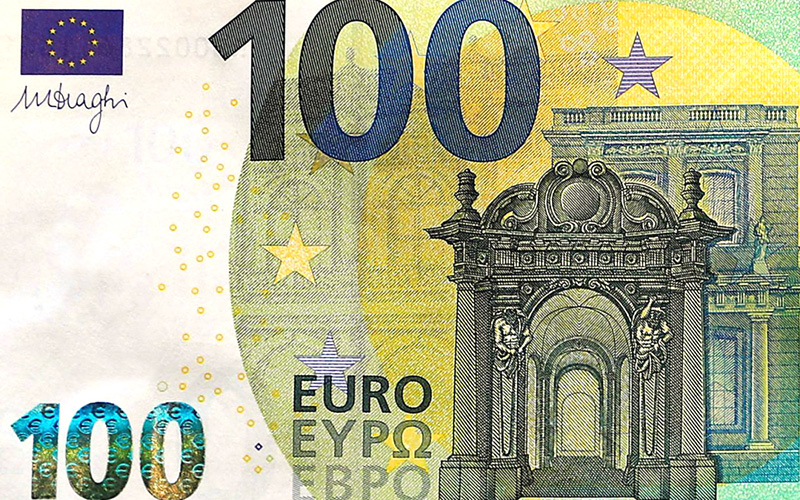 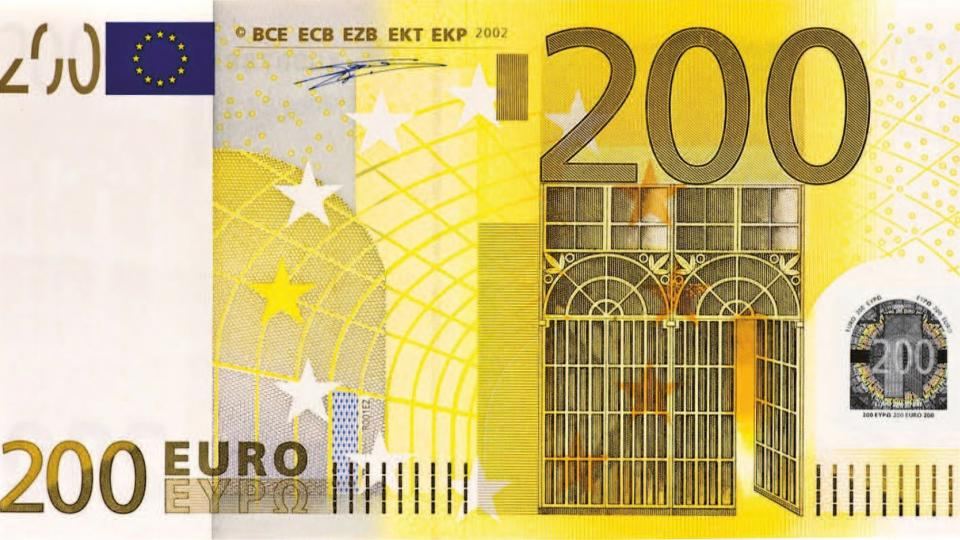 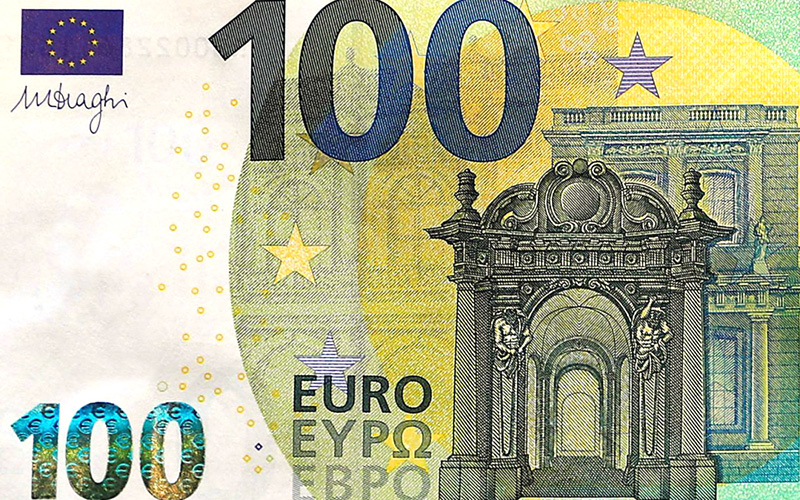 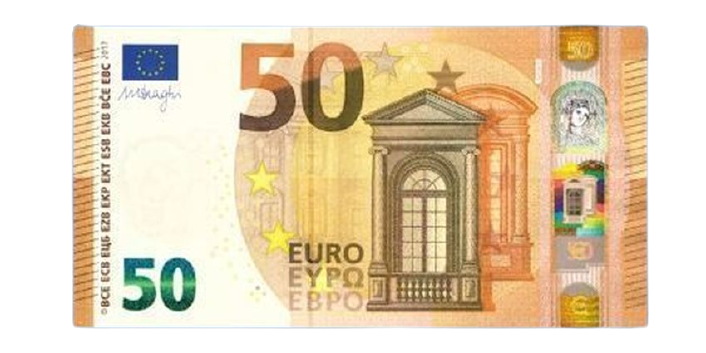 CORRECTION
-100
1259
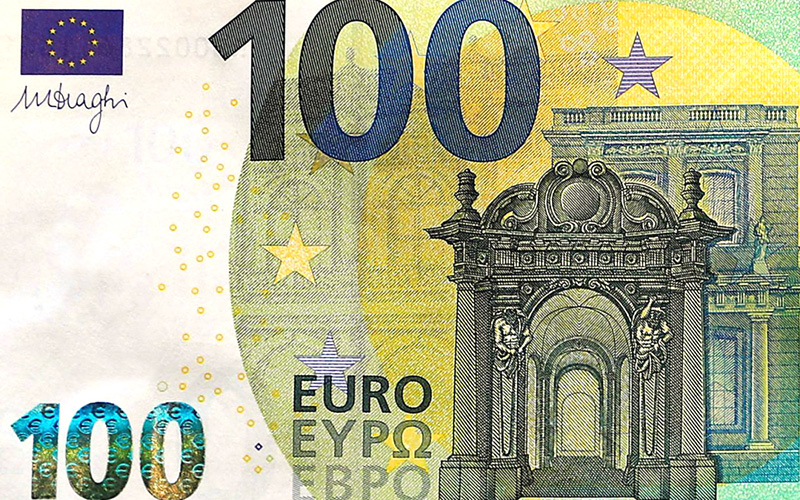 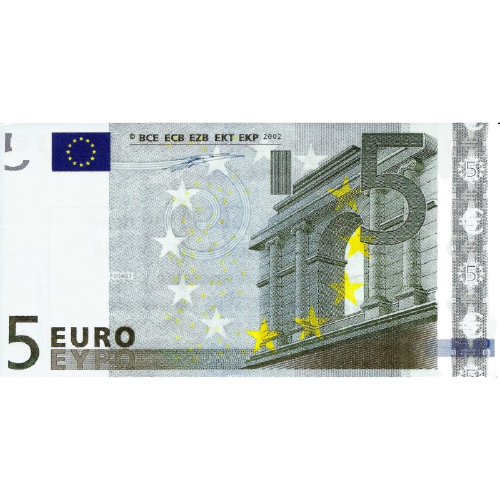 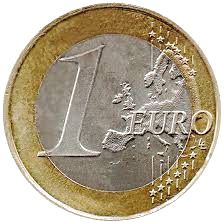 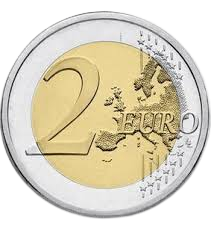 Ecris en lettres : 
mille -trois-cent-cinquante-neuf
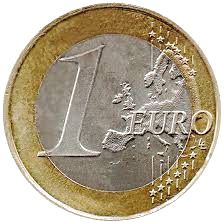 Décompose
1000+300+50+9.
Dessine:
utilisez les barres et cubes dont vous avez besoin puis effacez le reste
Place le nombre sur la droite graduée
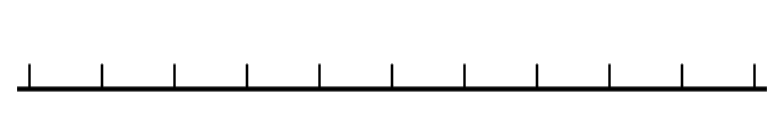 1359
1350
1360
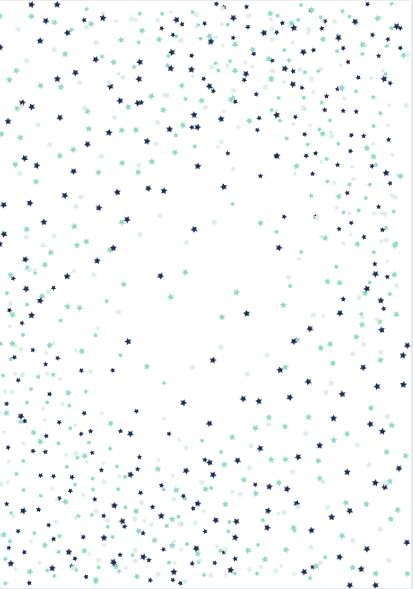 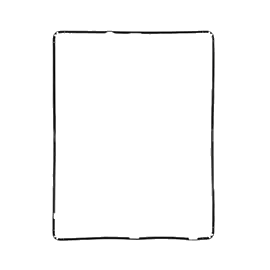 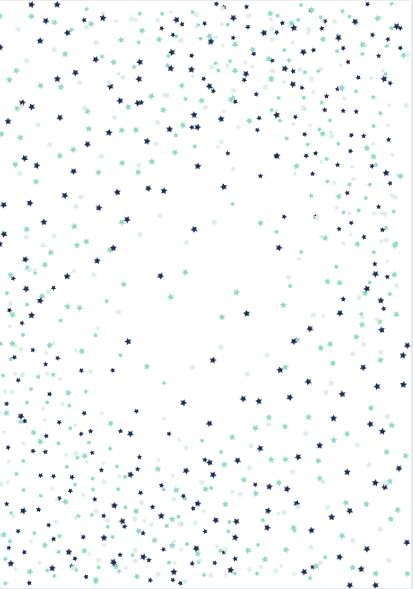 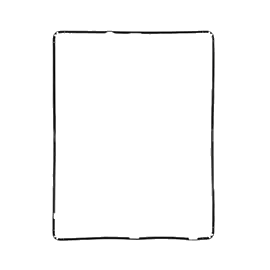 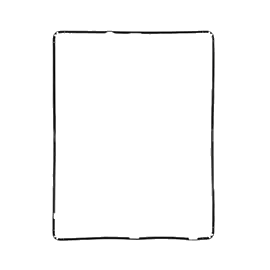 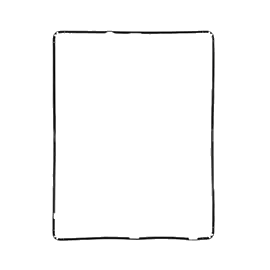 2005
M
C
D
U
Combien?
+100
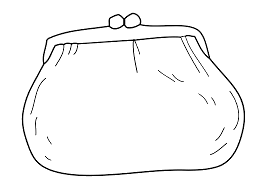 U
fiche 10
-100
Ecris en lettres:_____________________
_________________________________
_________________________________
Décompose
...+....+....+....
Dessine:
Place le nombre sur la droite graduée
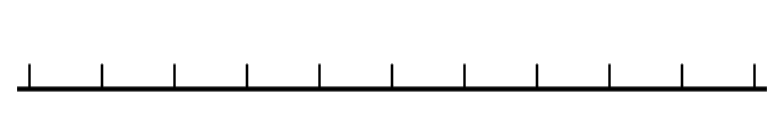 000
000
[Speaker Notes: il y aune coquille  c’est dans colonne mile]
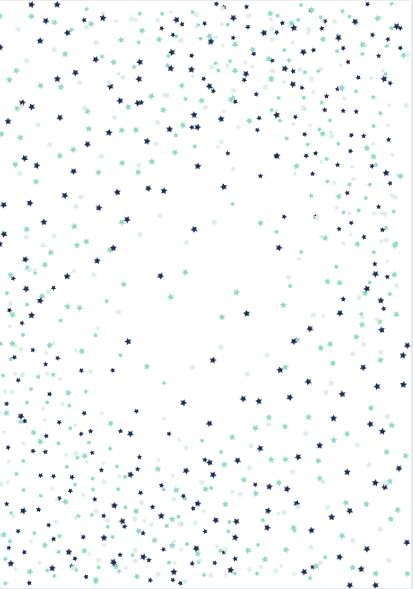 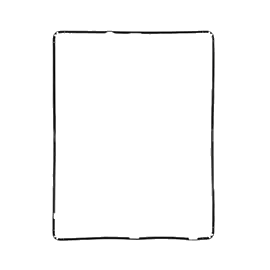 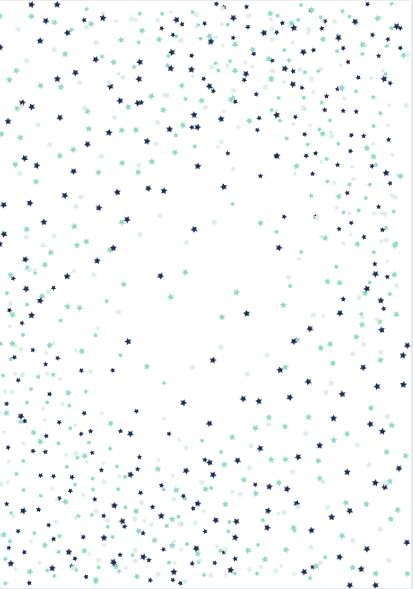 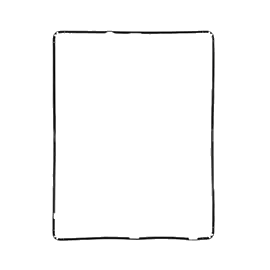 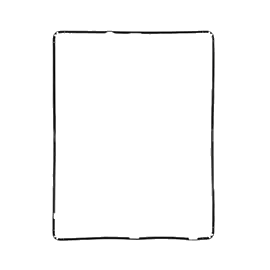 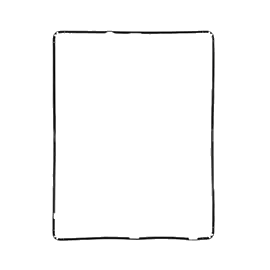 2005
M2
C

0
D
0
U

5
Combien?
+100
2105..
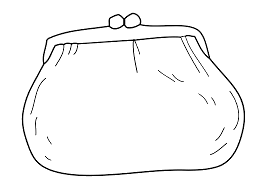 U
fiche 10
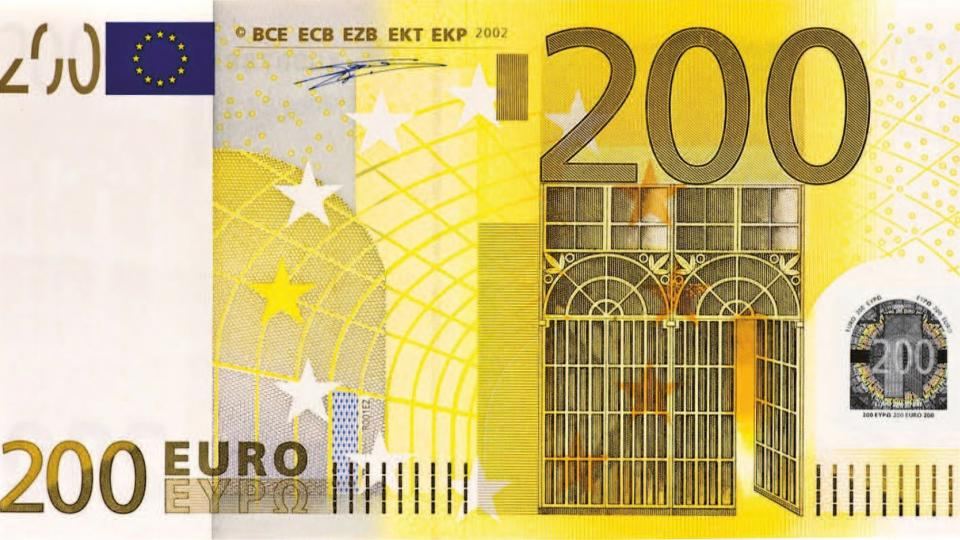 Pour réaliser la somme correspondante, clic droit et copier coller dans le porte-monnaie
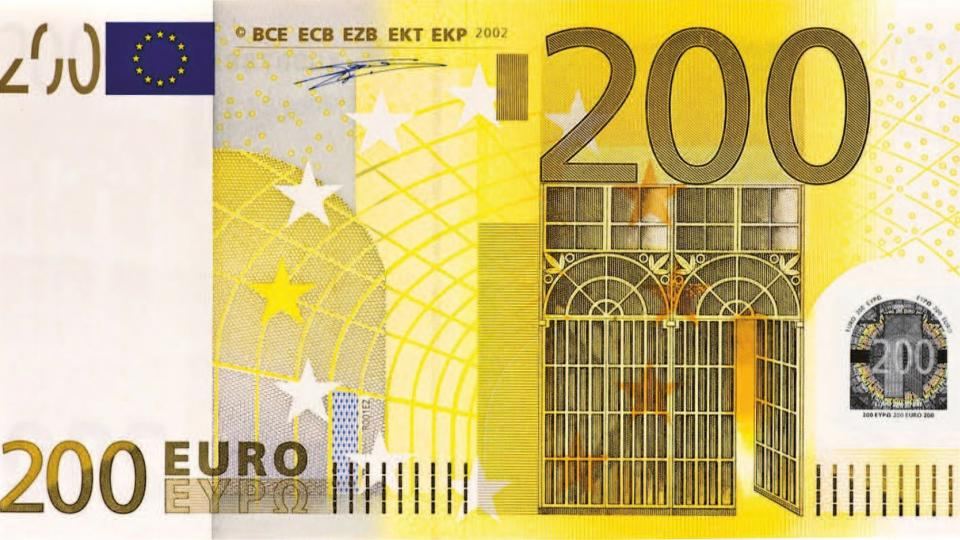 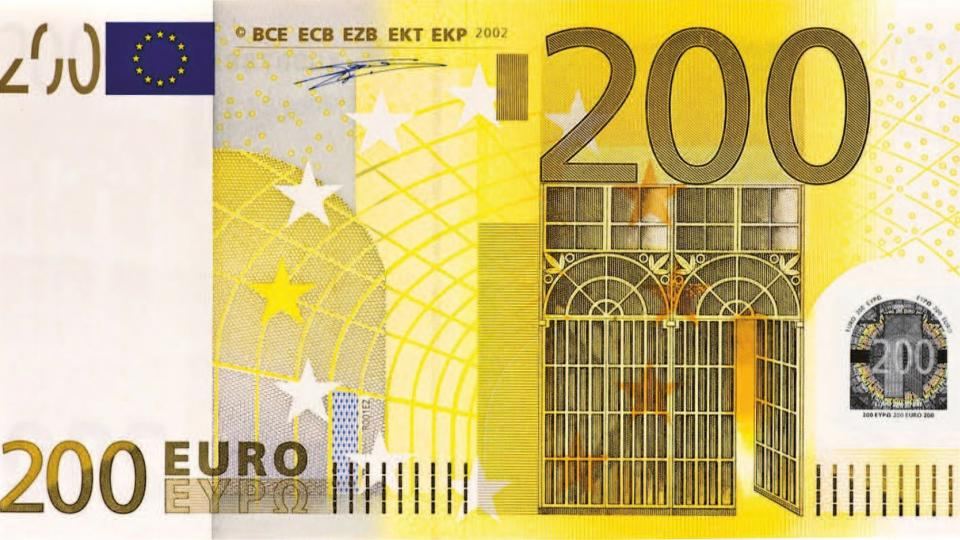 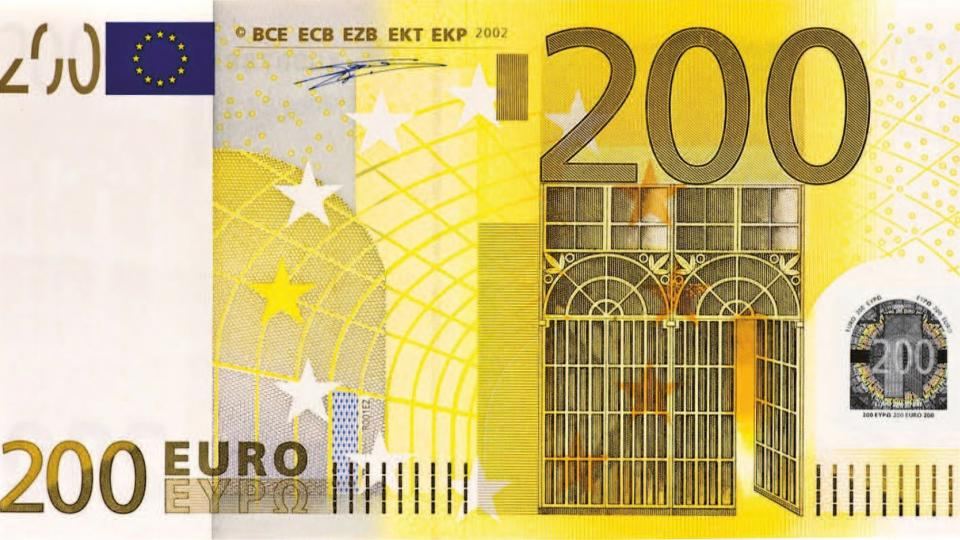 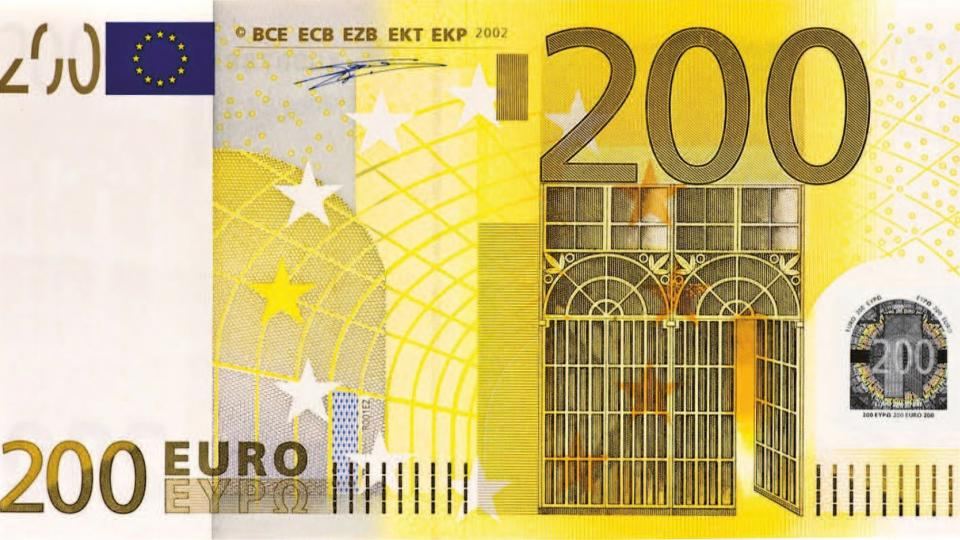 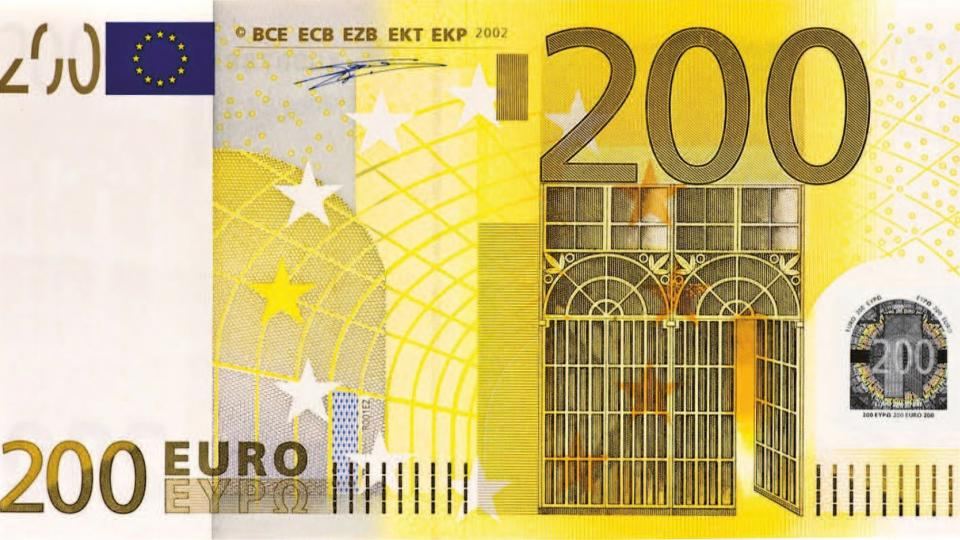 CORRECTION
-100
1995
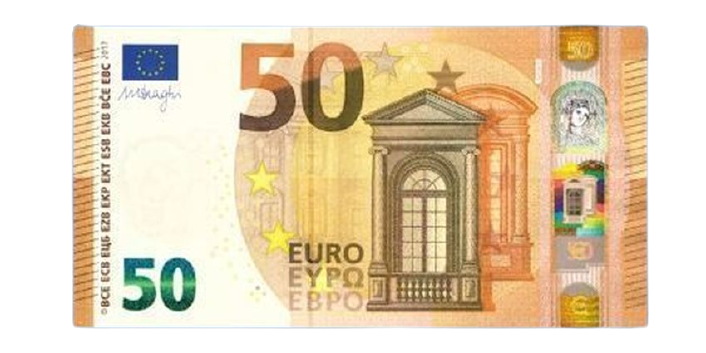 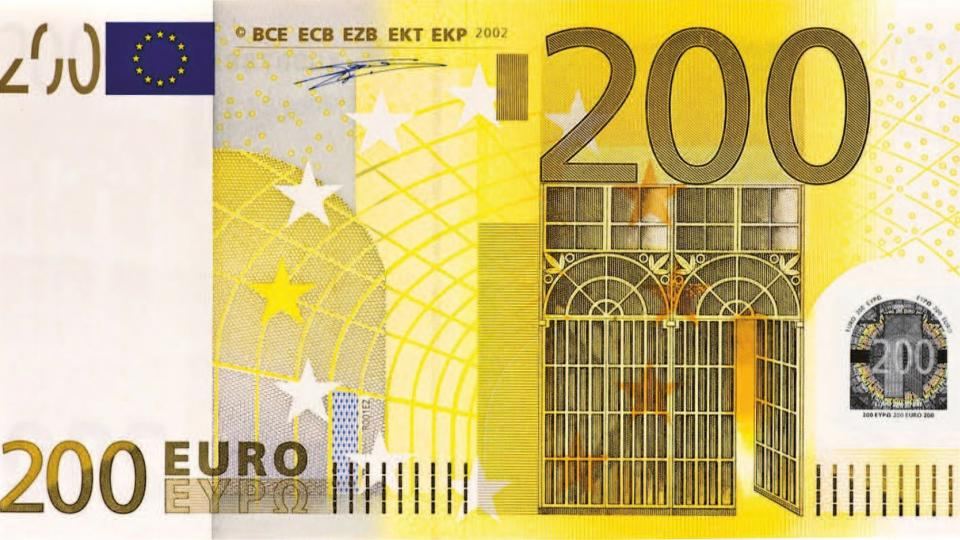 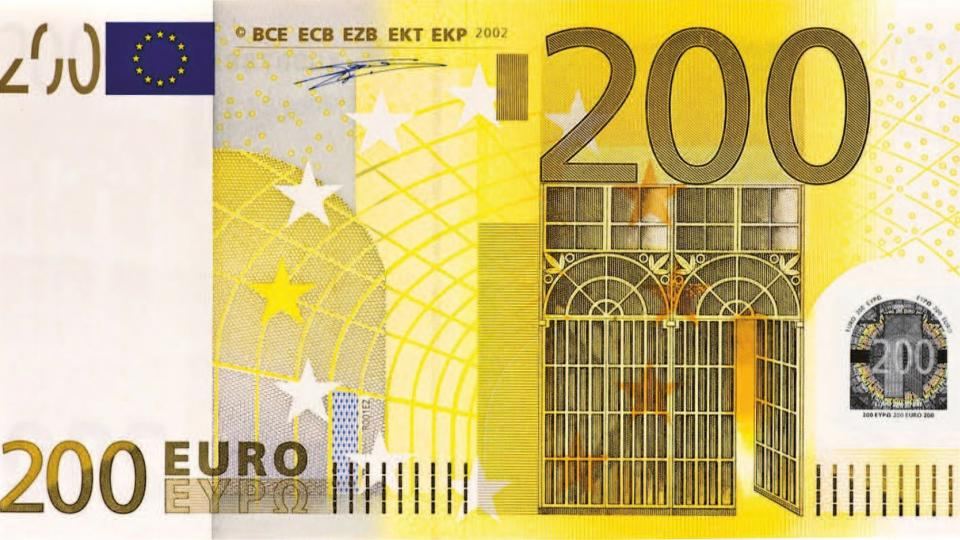 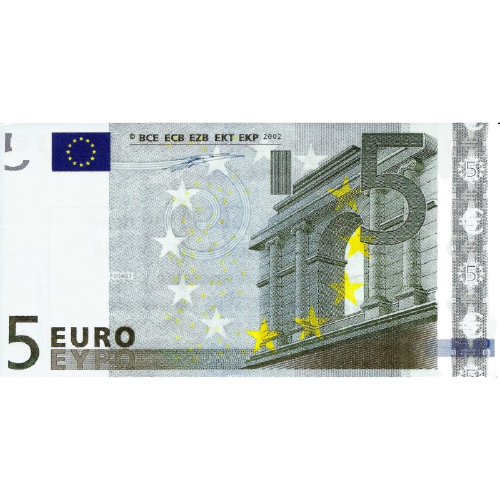 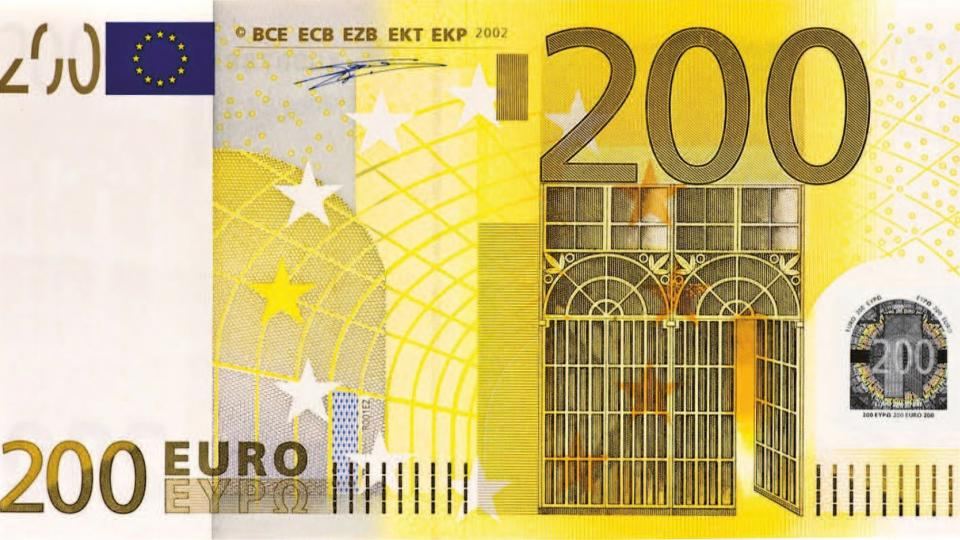 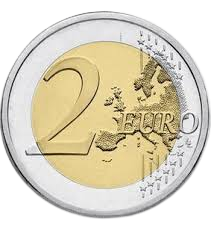 Ecris en lettres : deux mille cinq.
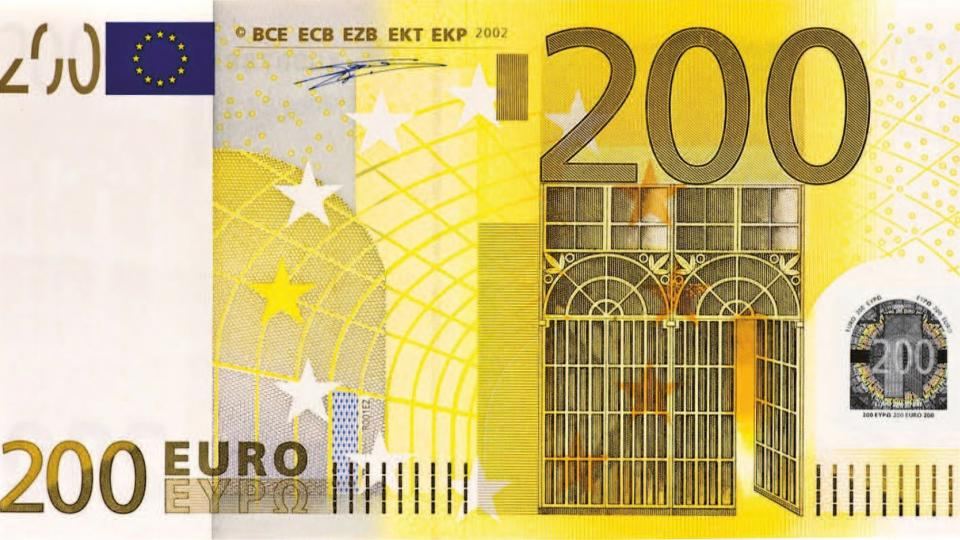 Décompose
2000..+...+...+..5.
Dessine:
utilisez les barres et cubes dont vous avez besoin puis effacez le reste
Place le nombre sur la droite graduée
…2005......
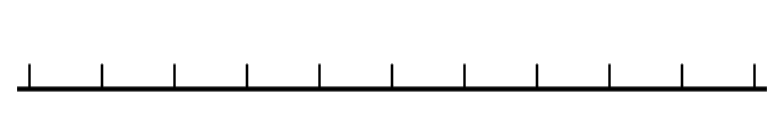 2000
2010
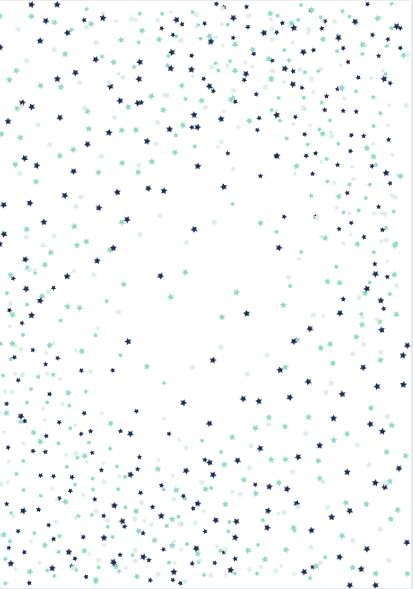 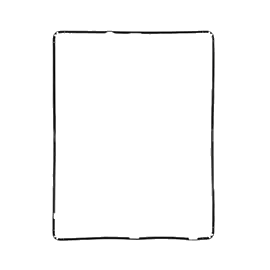 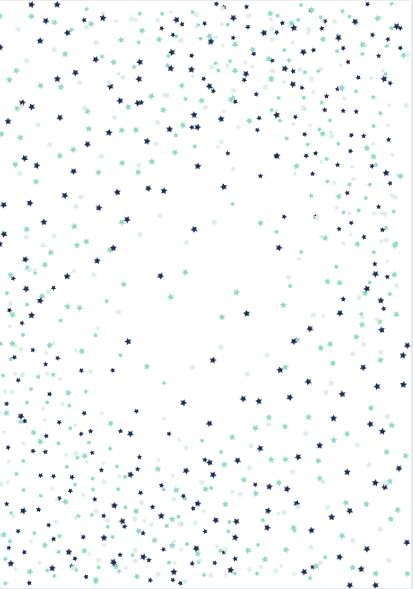 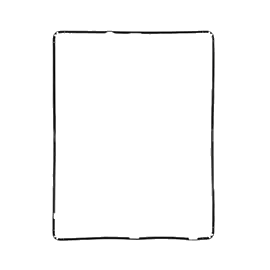 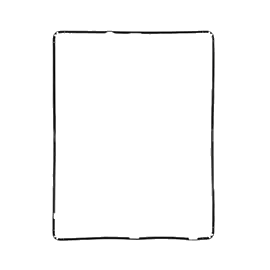 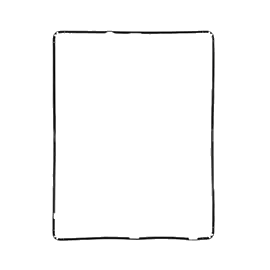 1 001
U
C
D
U
Combien?
+100
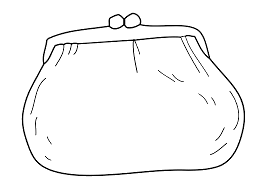 U
fiche 11
-100
Ecris en lettres:_____________________
_________________________________
_________________________________
Décompose
...+....+....+....
Dessine:
Place le nombre sur la droite graduée
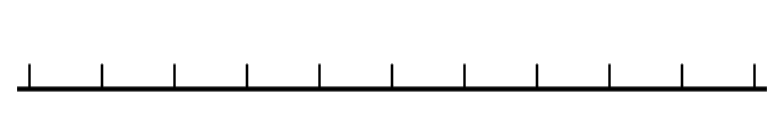 1 000
1 100
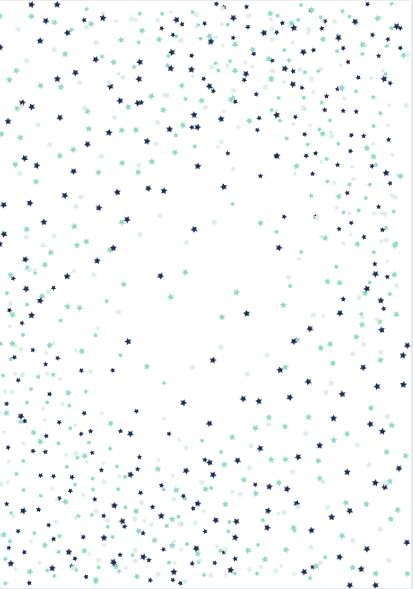 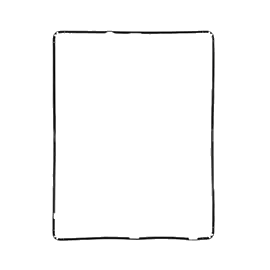 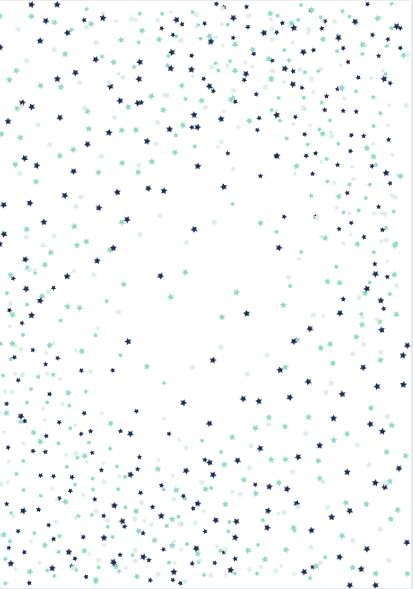 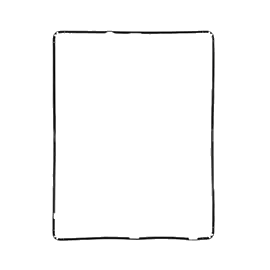 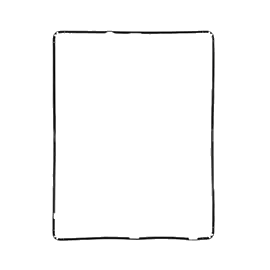 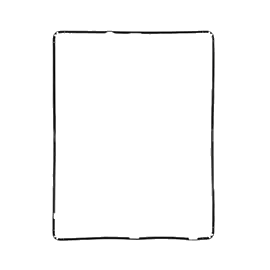 1 001
U

1.
C

0.
D

0
U

1
Combien?
+100
1 101
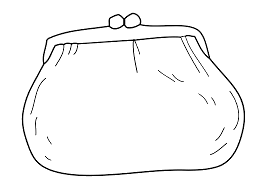 U
fiche 11
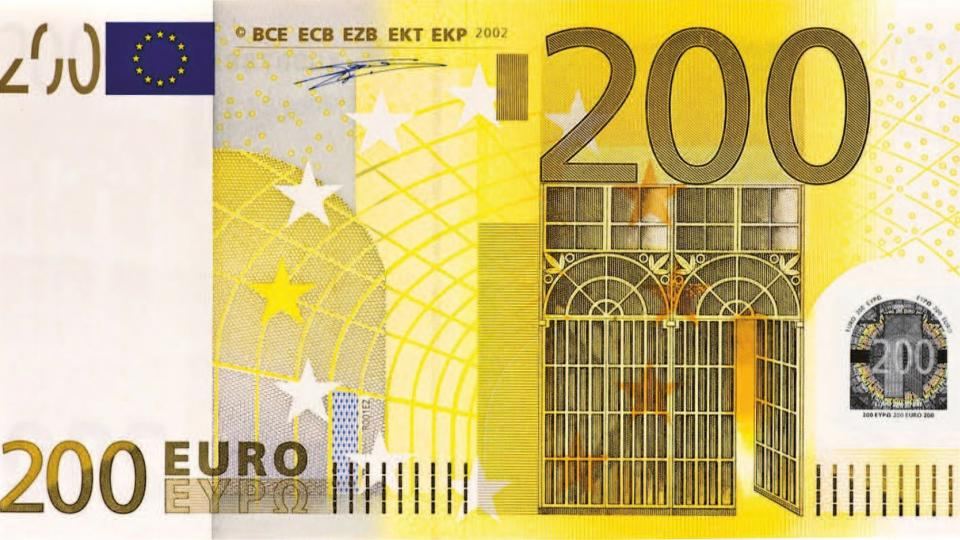 Pour réaliser la somme correspondante, clic droit et copier coller dans le porte-monnaie
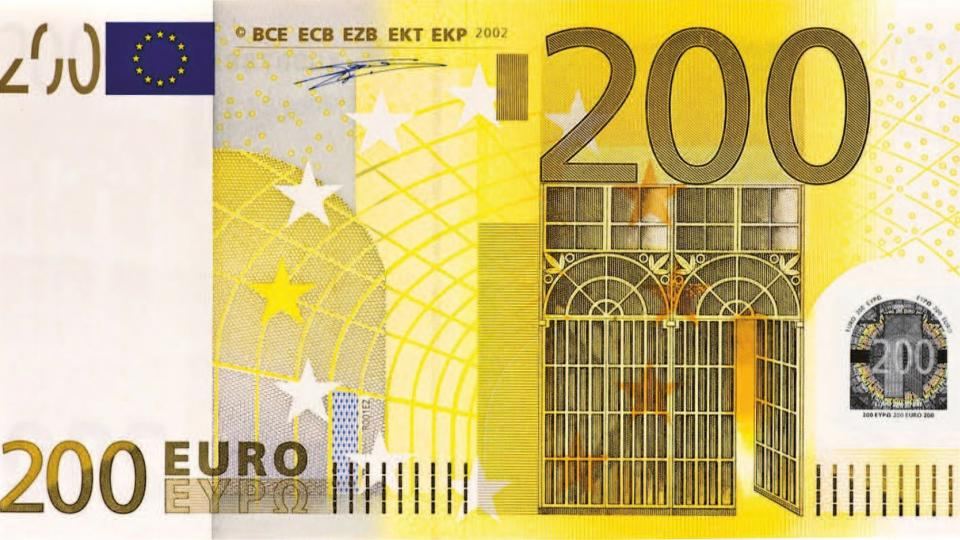 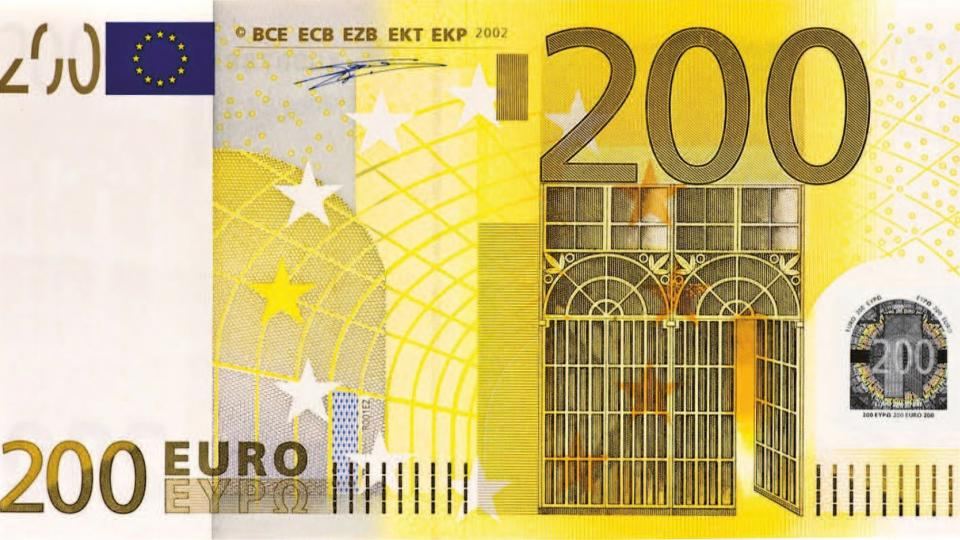 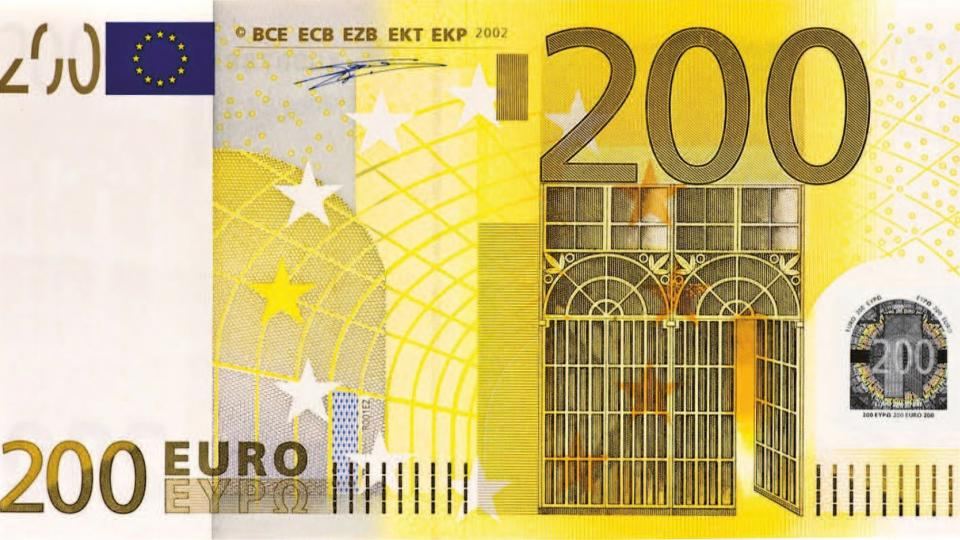 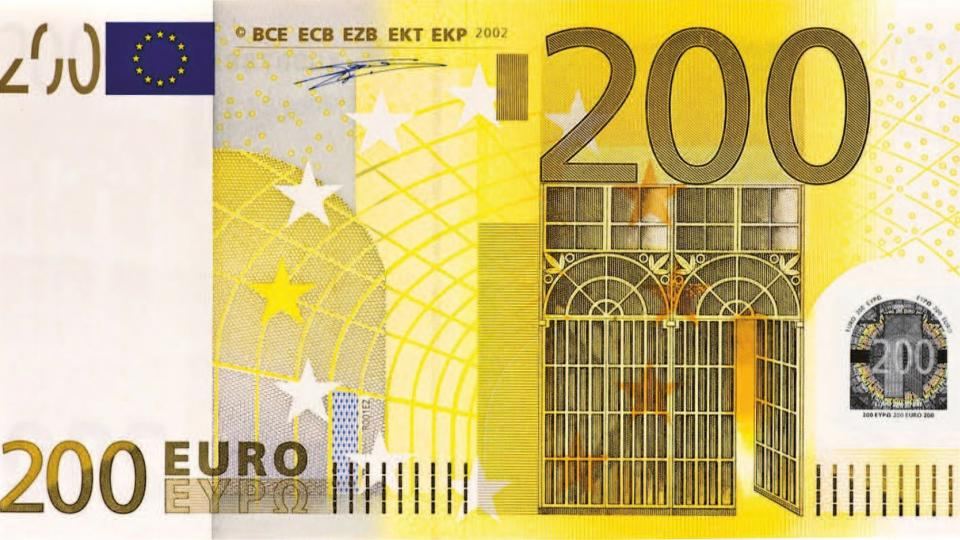 CORRECTION
-100
901...
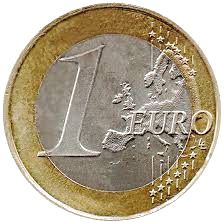 Ecris en lettres :mille-un
Décompose
1 000+1
Dessine:
utilisez les barres et cubes dont vous avez besoin puis effacez le reste
Place le nombre sur la droite graduée
1001
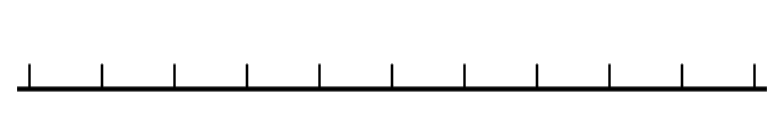 1000
1 100
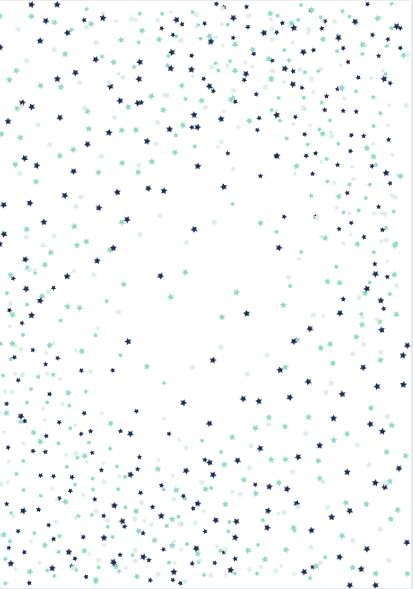 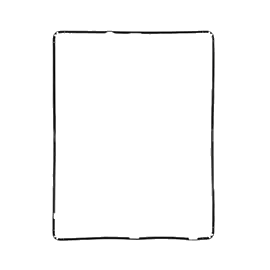 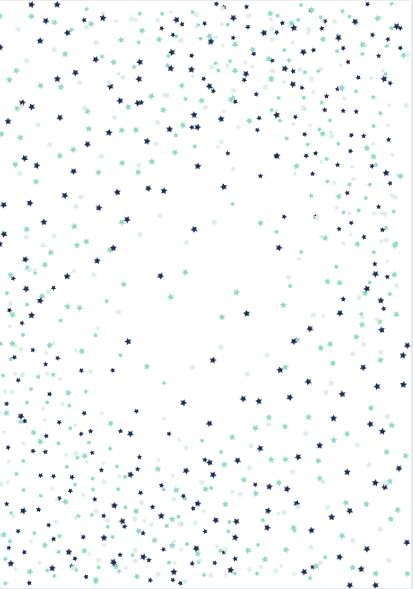 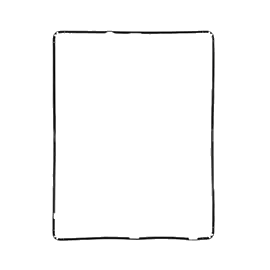 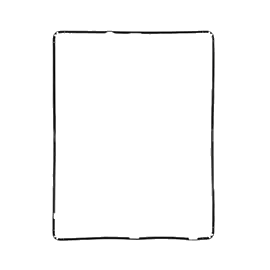 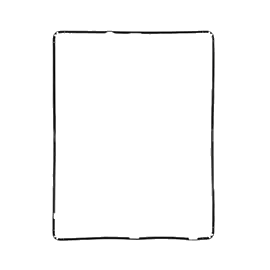 1412
U
C
D
U
Combien?
+100
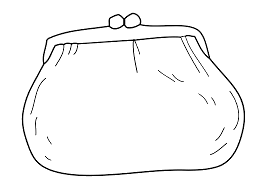 U
fiche 12
-100
Ecris en lettres:_____________________
_________________________________
_________________________________
Décompose
...+....+....+....
Dessine:
Place le nombre sur la droite graduée
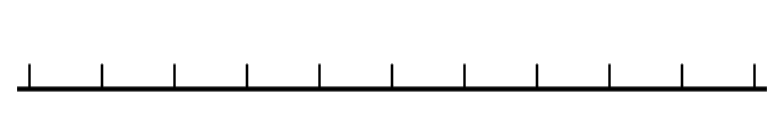 000
000
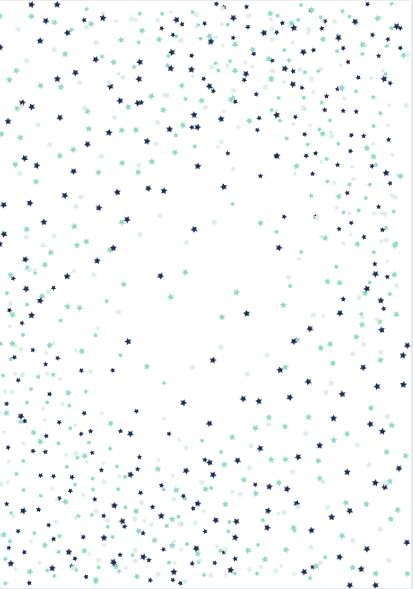 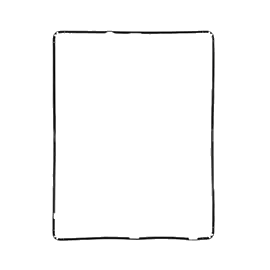 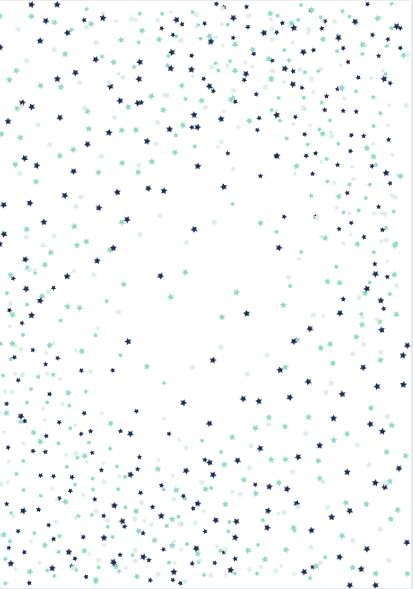 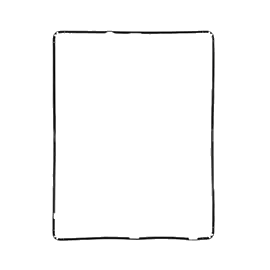 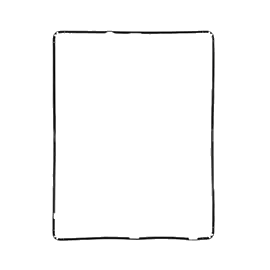 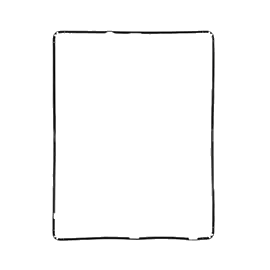 1412
U

1
C

4
D

1
U

2
Combien?
+100
1512
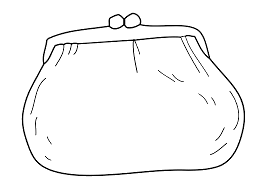 U
fiche 12
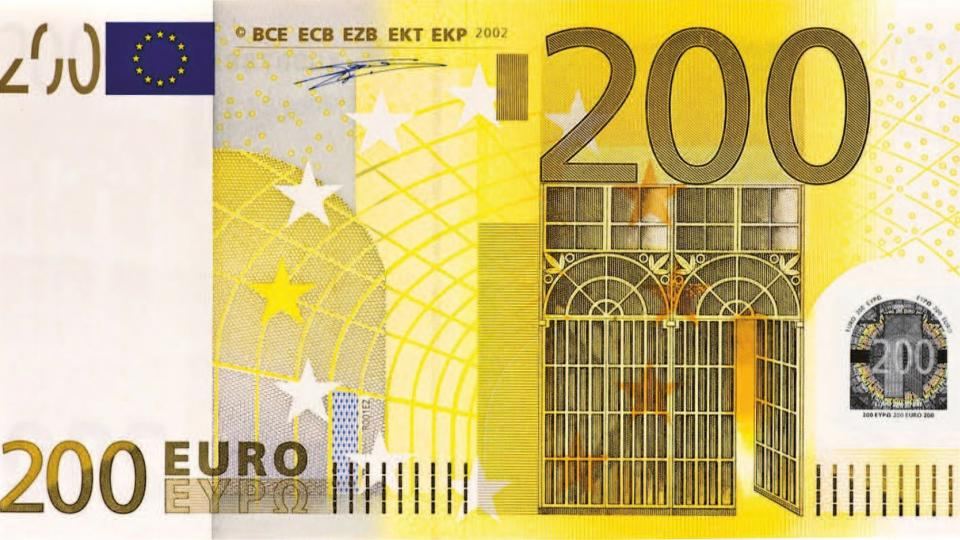 Pour réaliser la somme correspondante, clic droit et copier coller dans le porte-monnaie
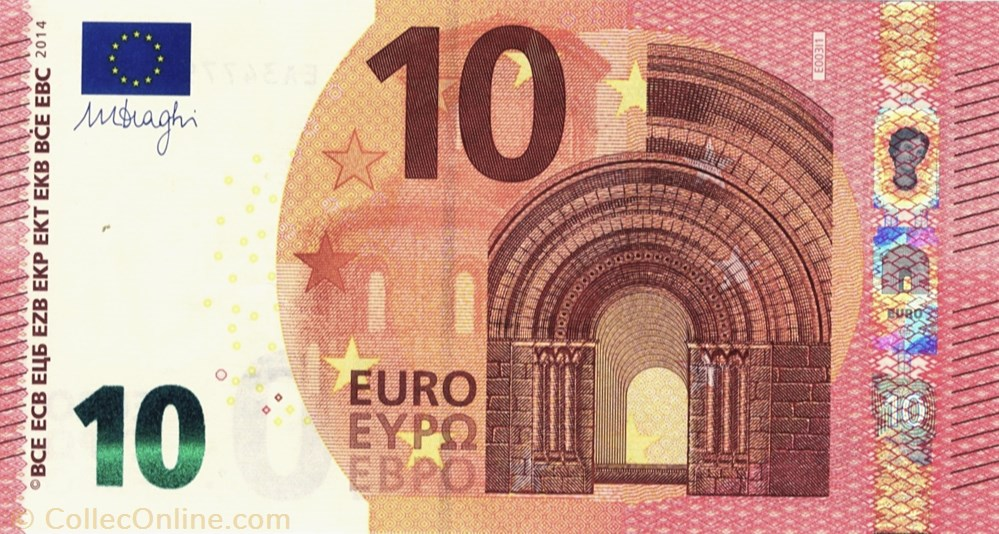 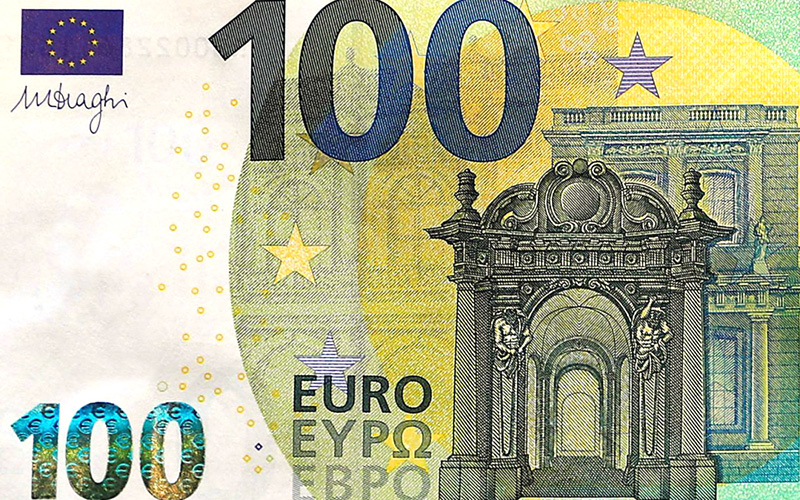 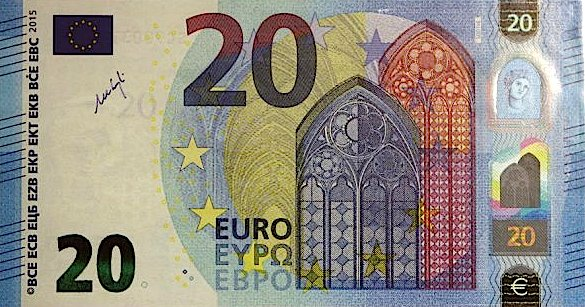 CORRECTION
-100
1312
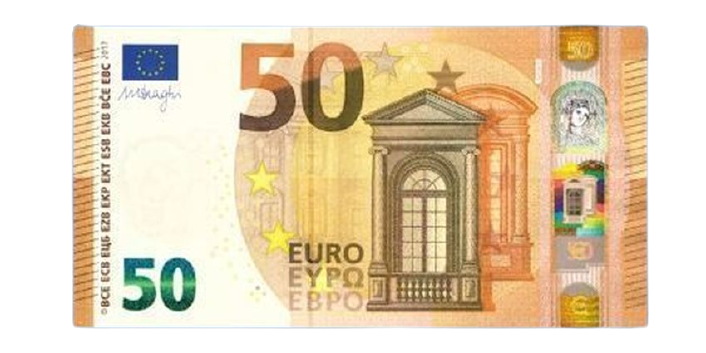 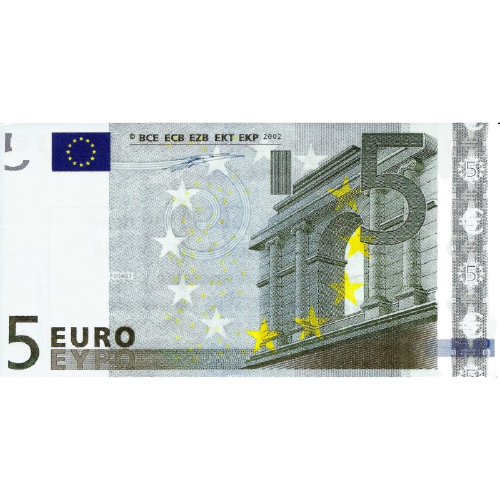 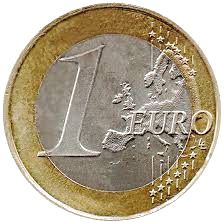 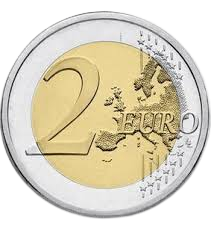 Ecris en lettres : mille-quatre-cent-douze.
Décompose
1000+400+10+2
Dessine:
utilisez les barres et cubes dont vous avez besoin puis effacez le reste
Place le nombre sur la droite graduée
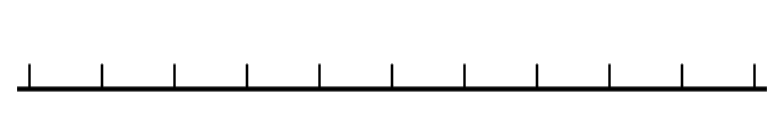 1412
1410
1420
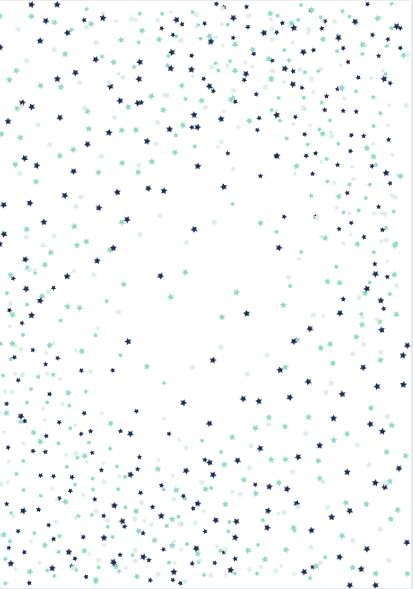 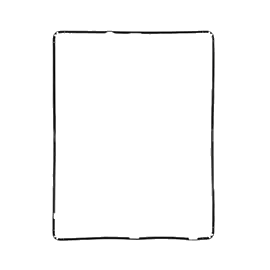 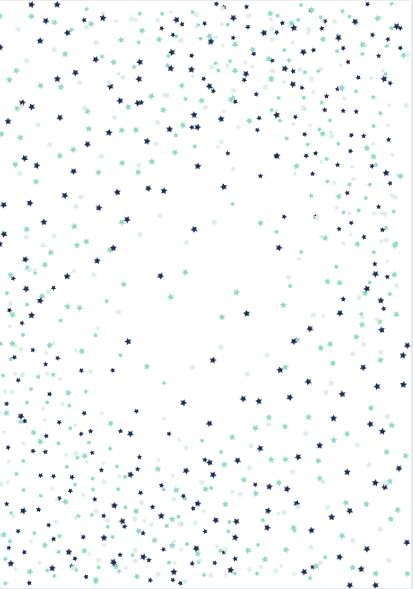 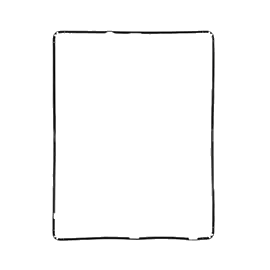 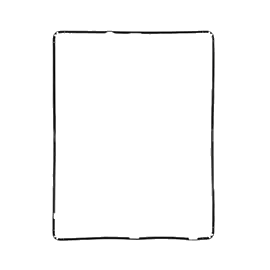 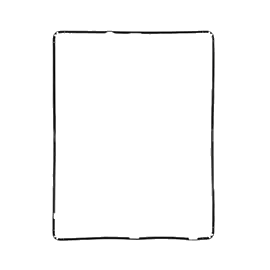 3267
U
C
D
U
Combien?
+100
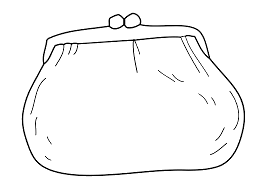 U
fiche 13
-100
Ecris en lettres:_____________________
_________________________________
_________________________________
Décompose
...+....+....+....
Dessine:
Place le nombre sur la droite graduée
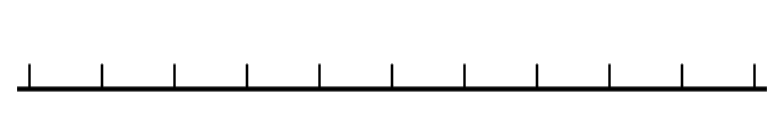 3260
3270
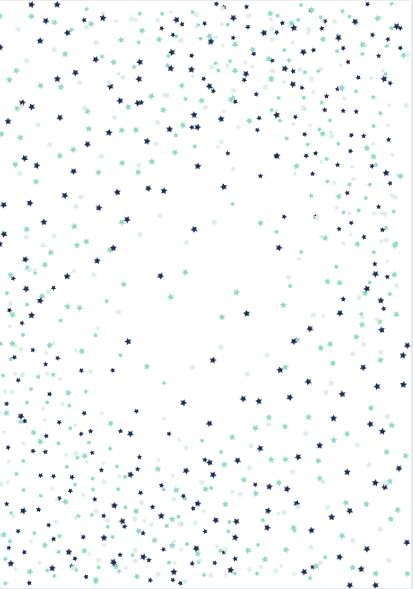 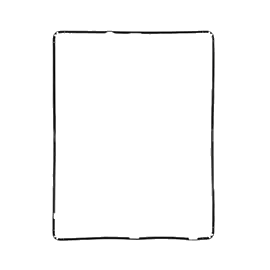 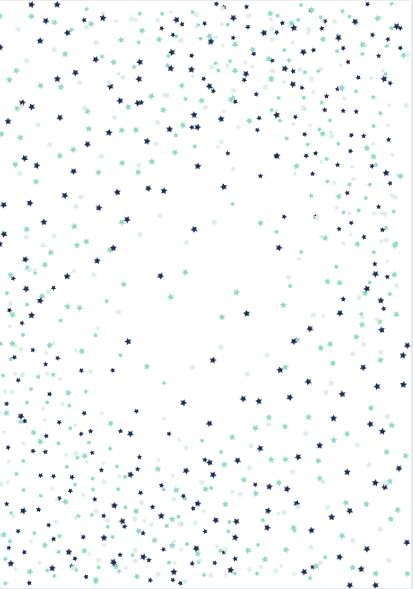 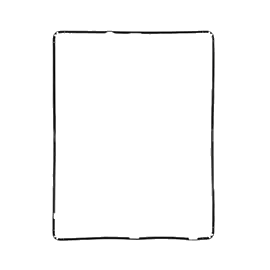 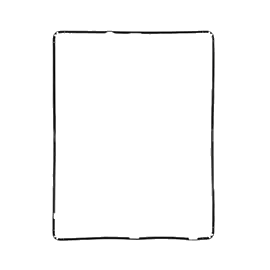 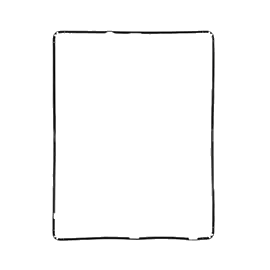 3267
U

3
C

2
D

6
U

7
Combien?
+100
3367
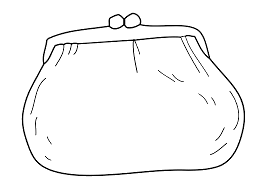 U
fiche 13
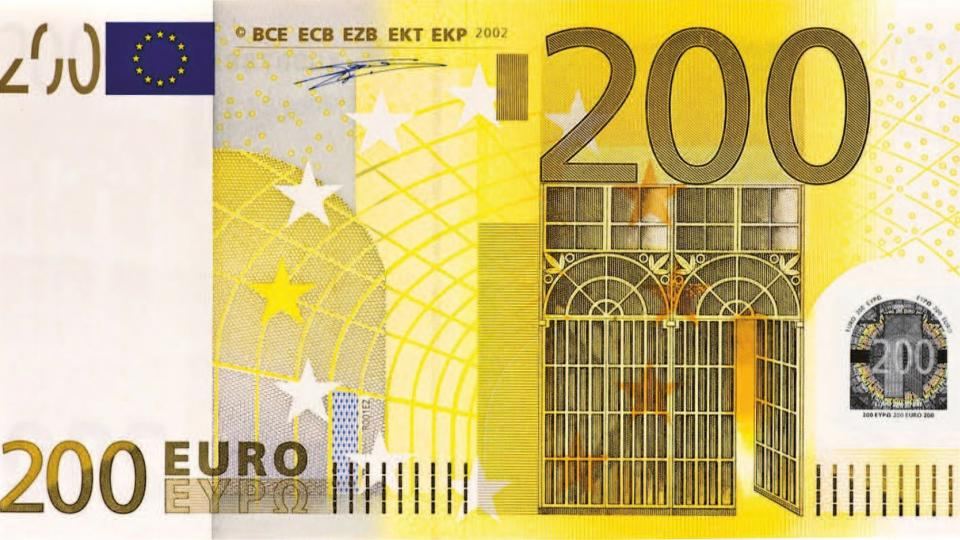 Pour réaliser la somme correspondante, clic droit et copier coller dans le porte-monnaie
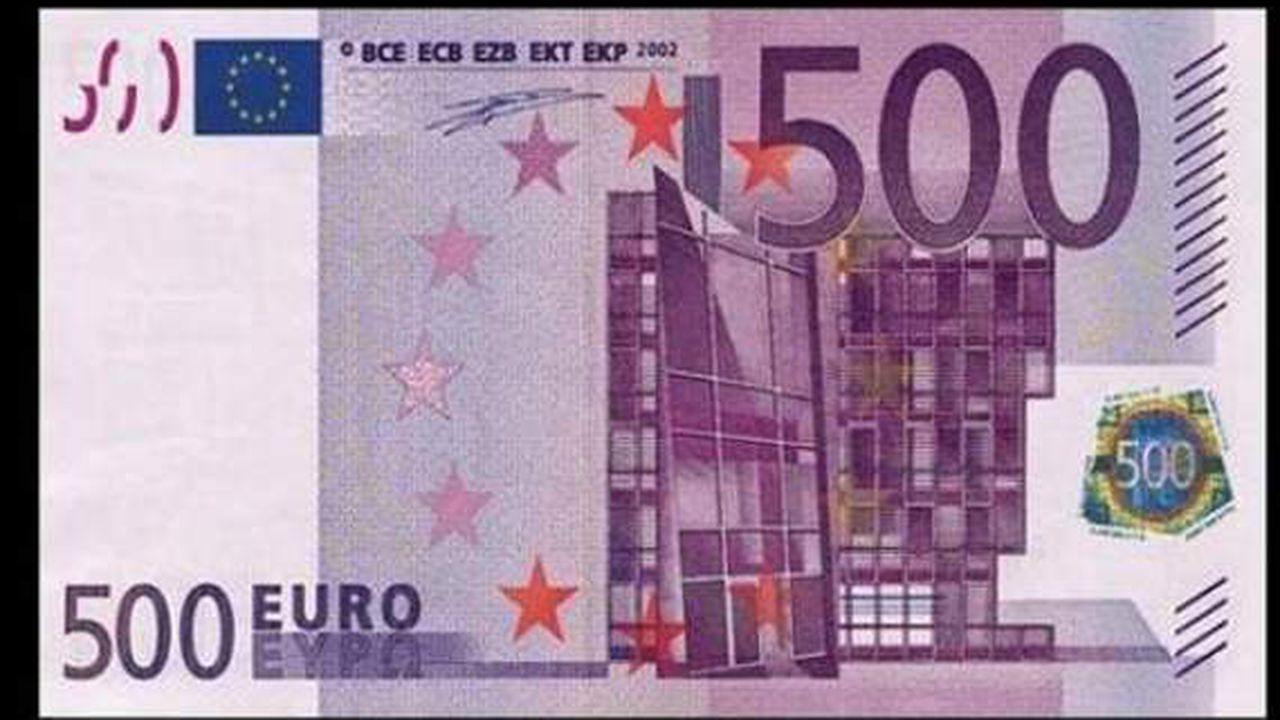 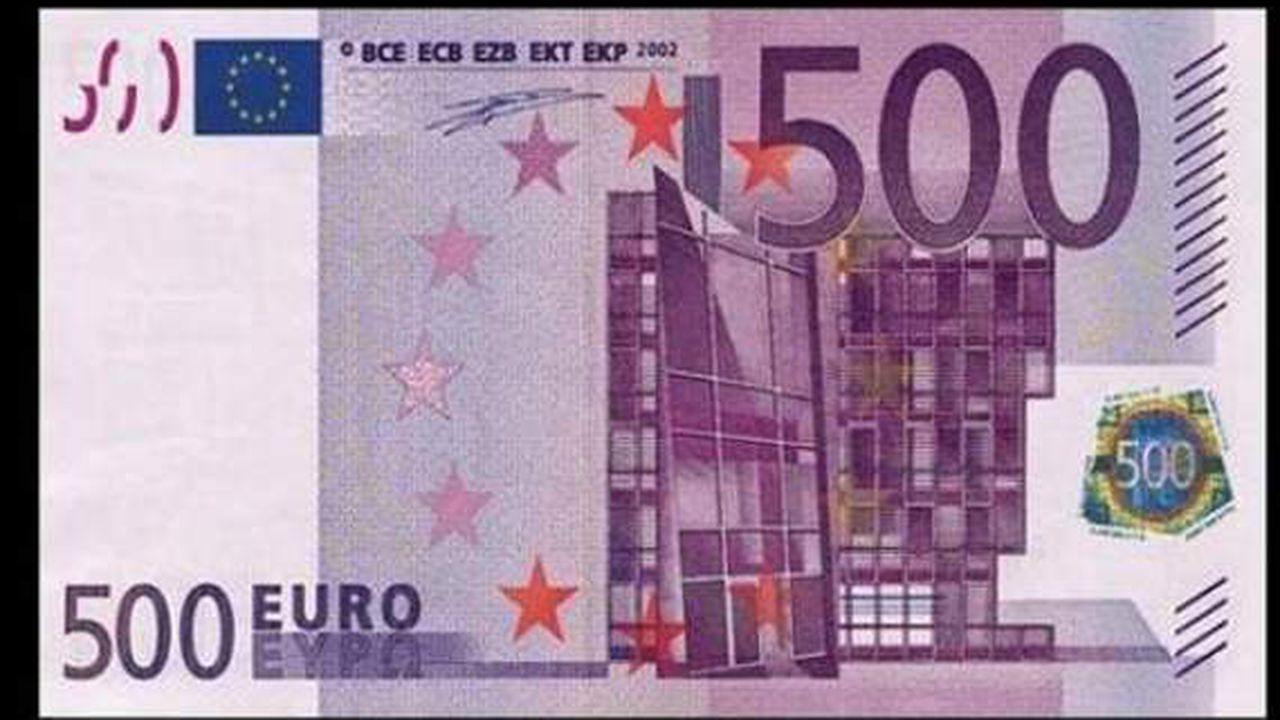 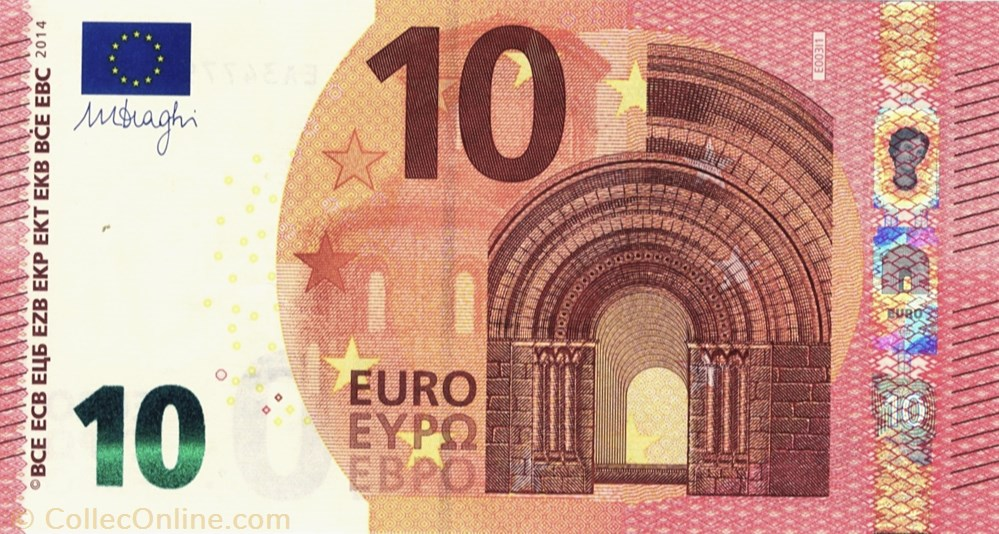 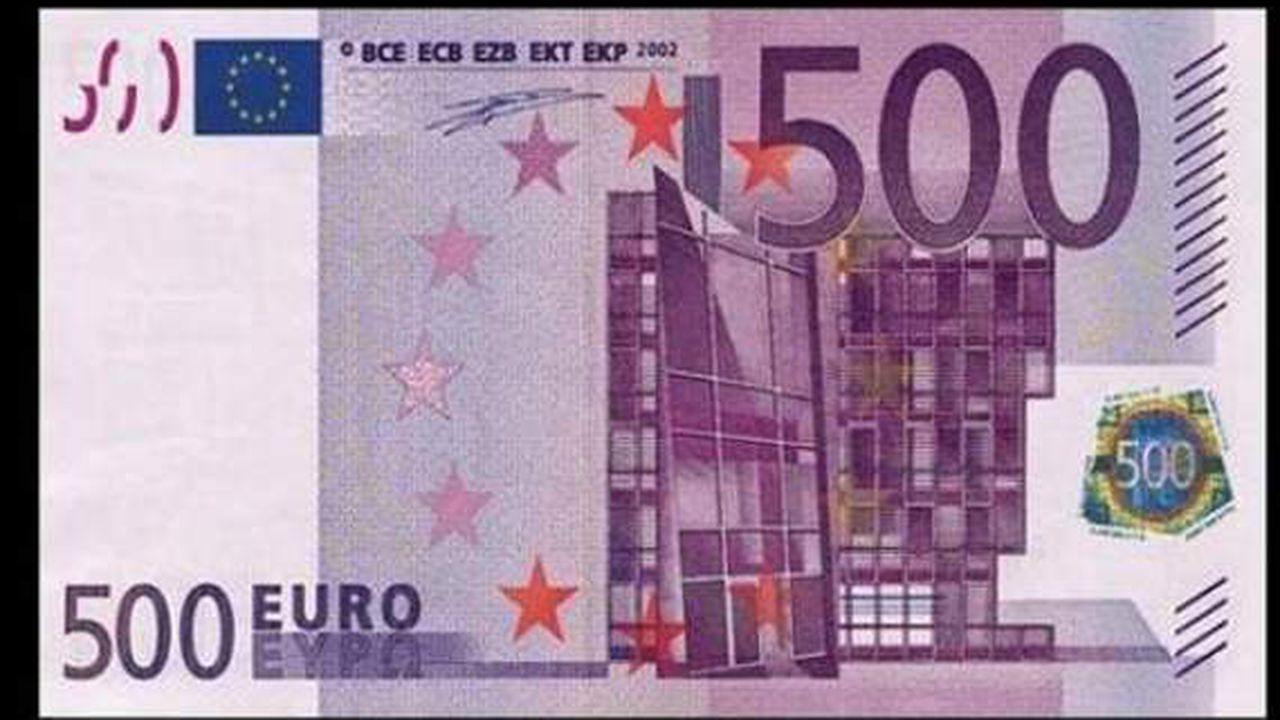 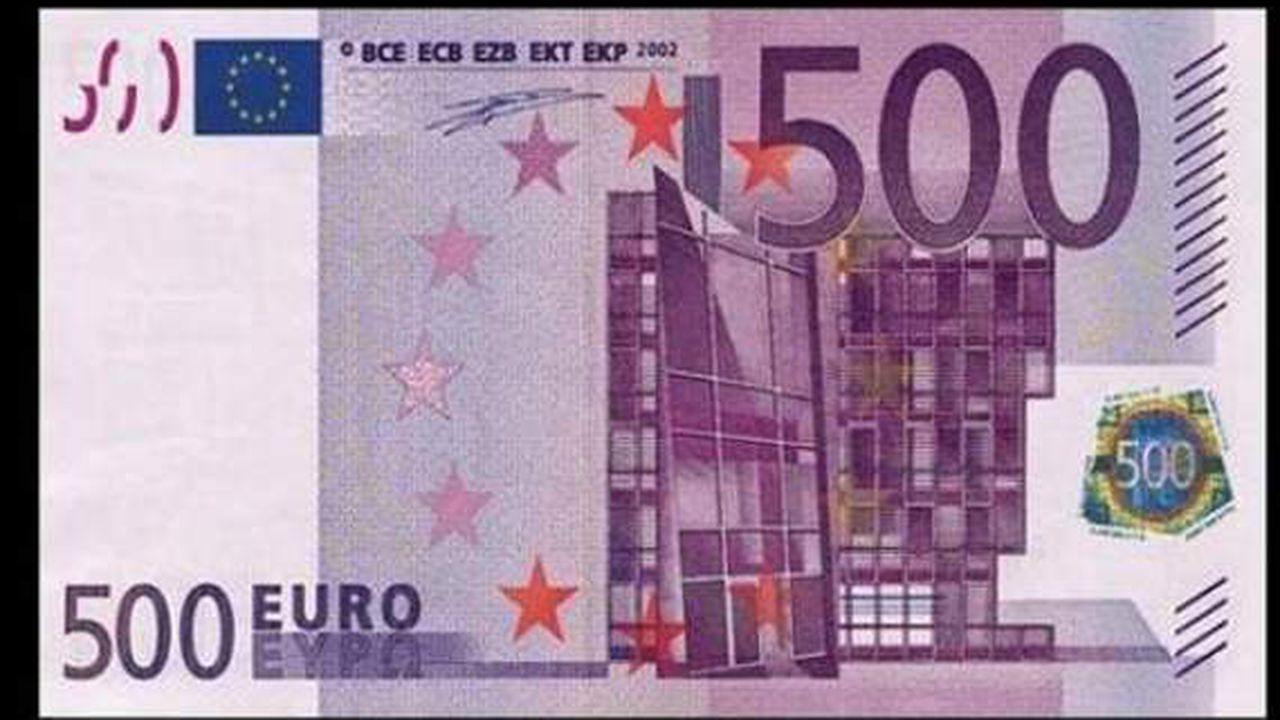 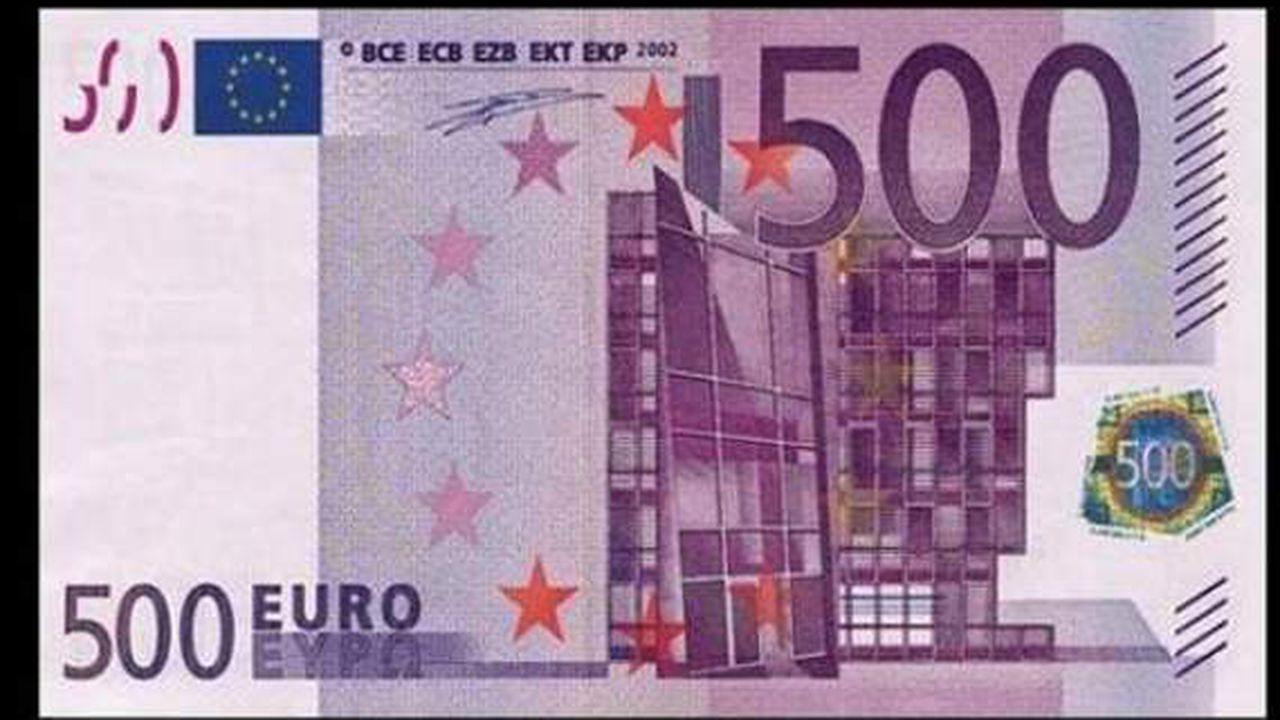 CORRECTION
-100
3167
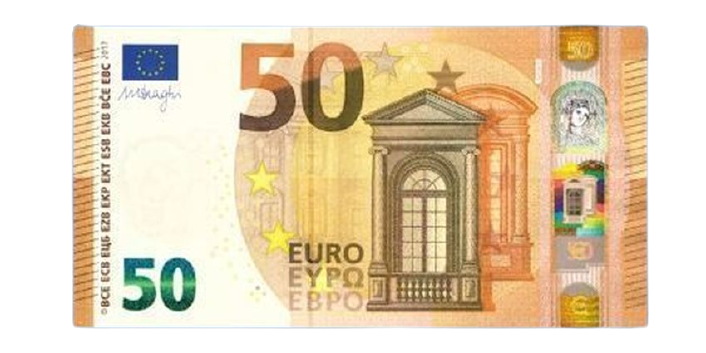 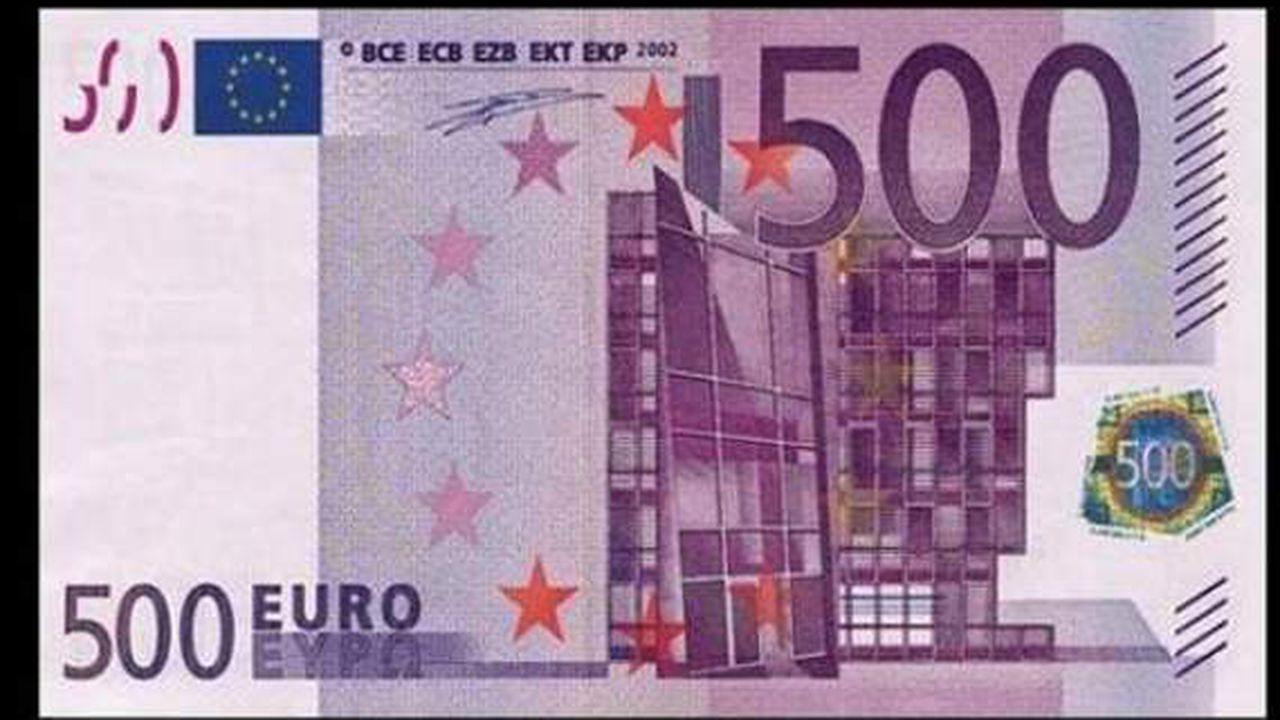 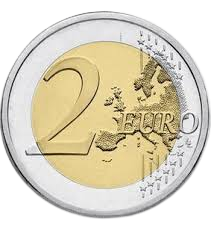 Ecris en lettres : trois-mille-deux-cent-soixante-sept
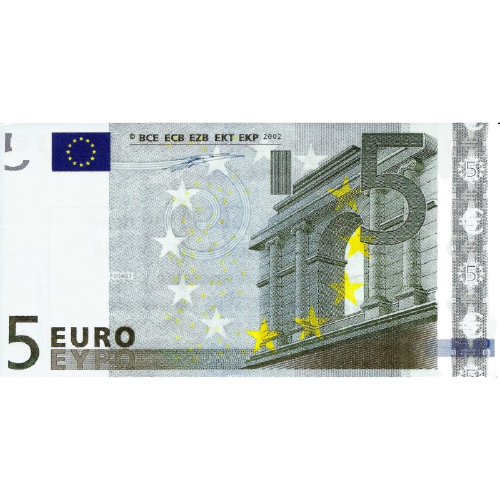 Décompose
3000+200+60+7
Dessine:
utilisez les barres et cubes dont vous avez besoin puis effacez le reste
Place le nombre sur la droite graduée
3267
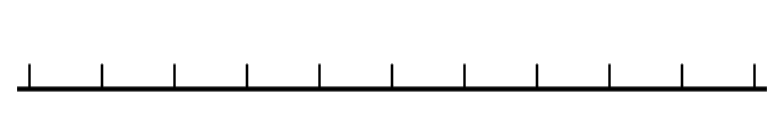 3260
3270
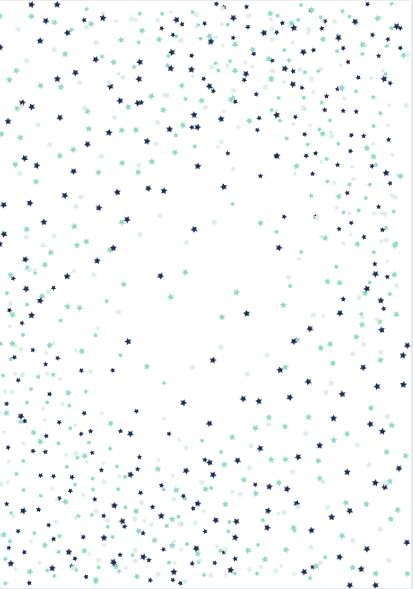 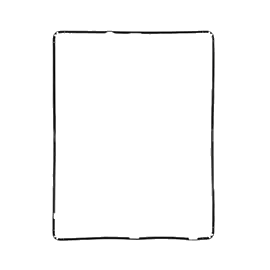 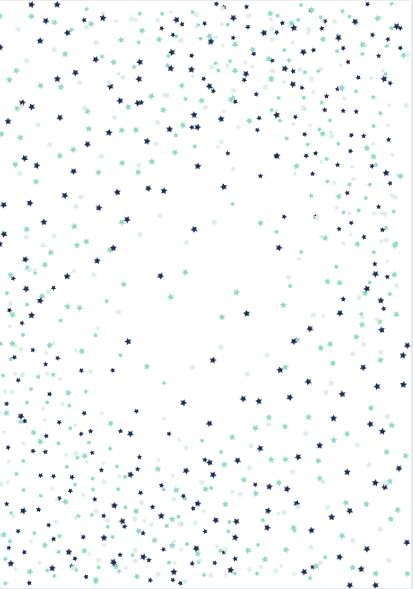 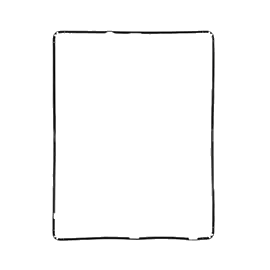 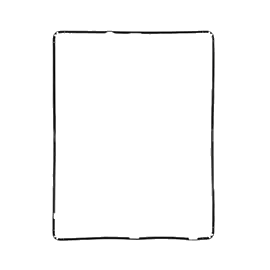 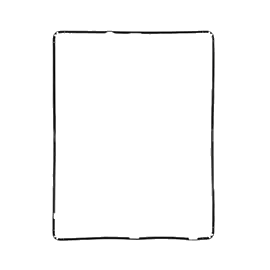 1 004
U
C
D
U
Combien?
+100
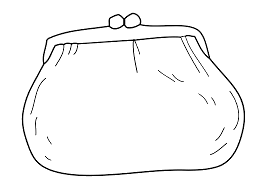 U
fiche 14
-100
Ecris en lettres:_____________________
_________________________________
_________________________________
Décompose
...+....+....+....
Dessine:
Place le nombre sur la droite graduée
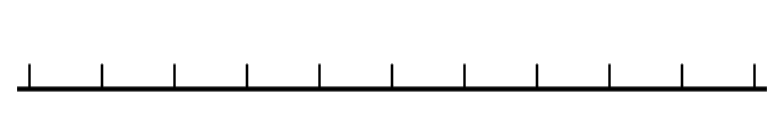 1 000
1 010
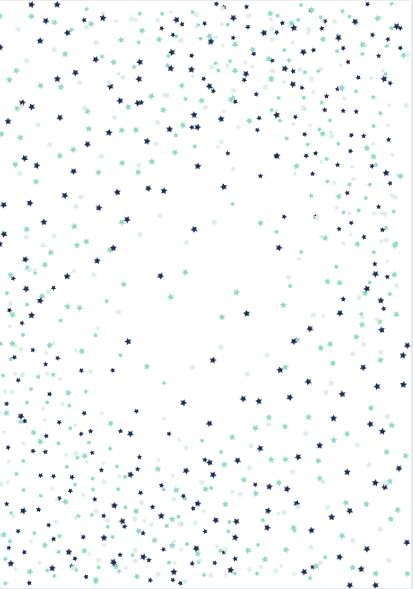 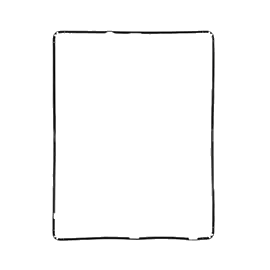 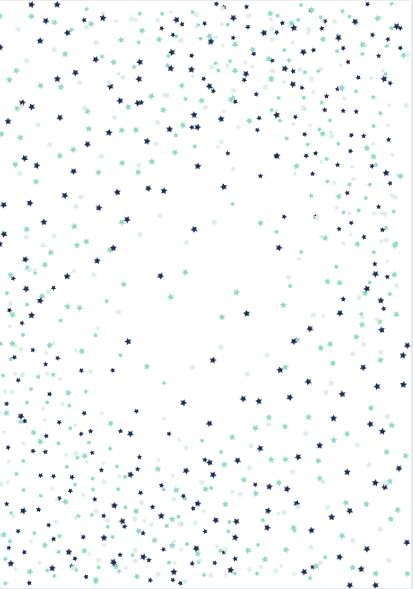 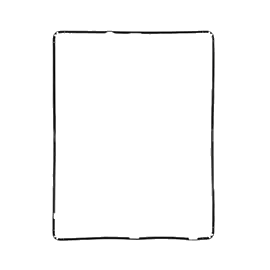 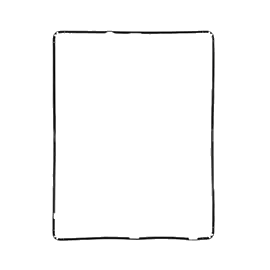 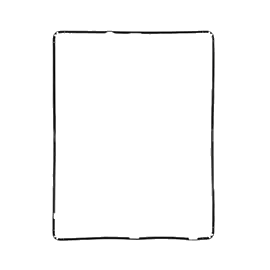 1 004
U

1
C

0
D

0
U

4
Combien?
+100
1 104
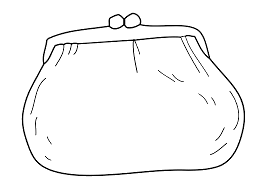 U
fiche 14
Pour réaliser la somme correspondante, clic droit et copier coller dans le porte-monnaie
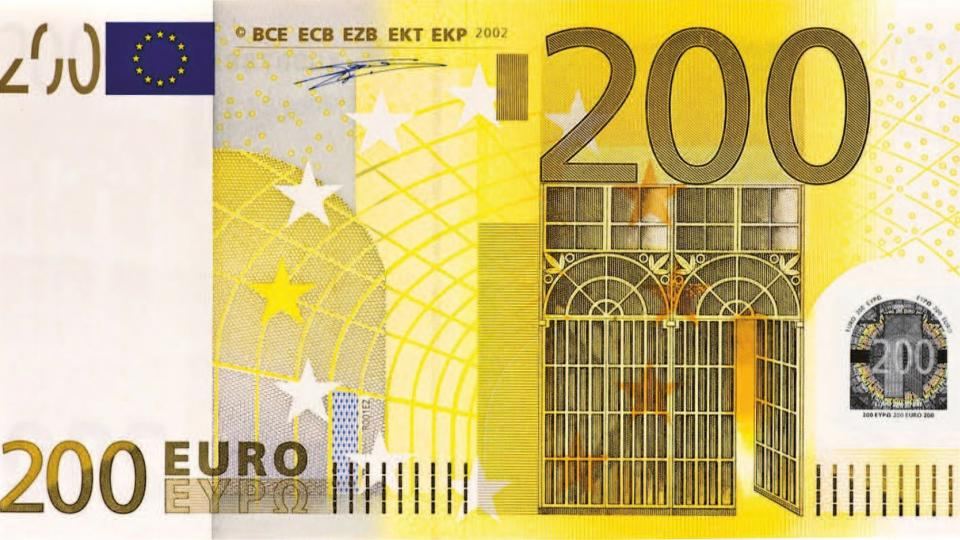 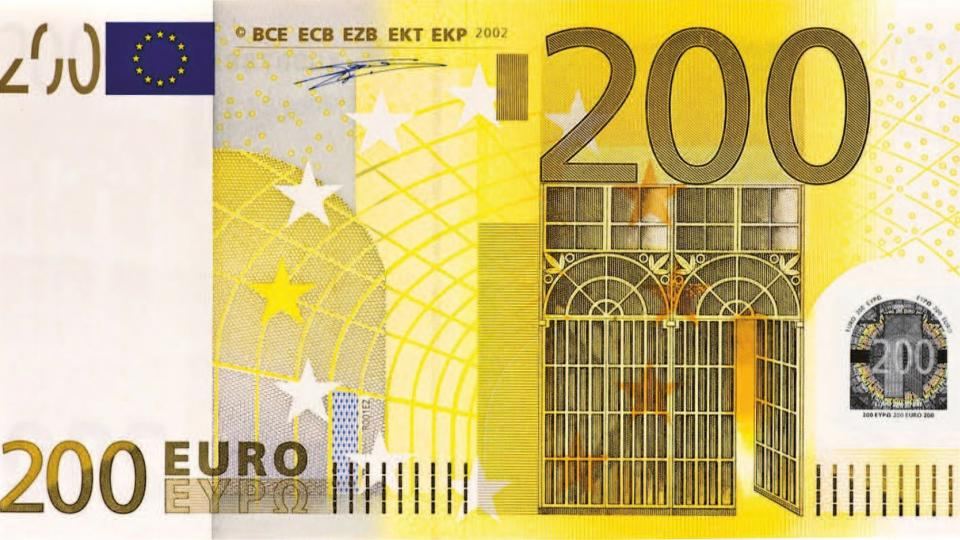 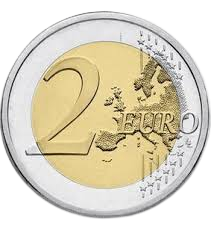 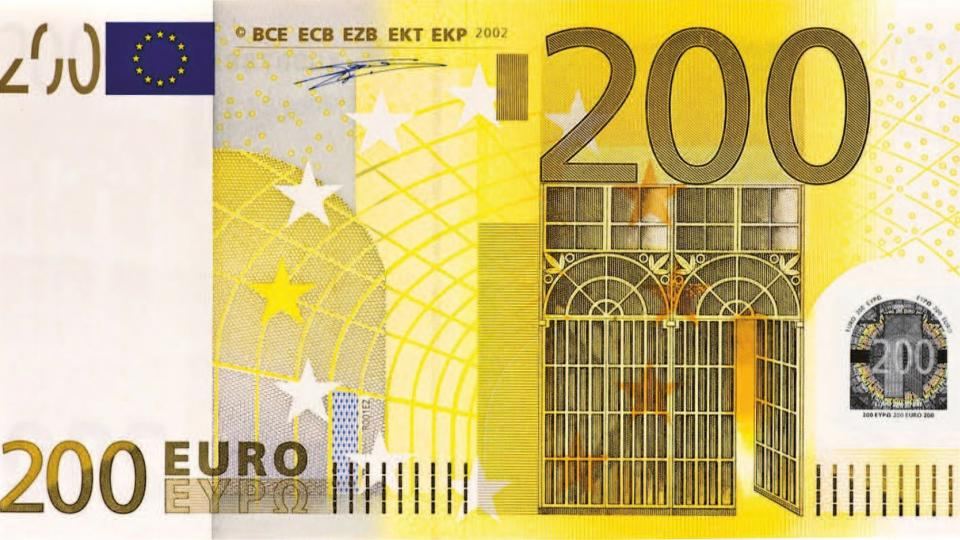 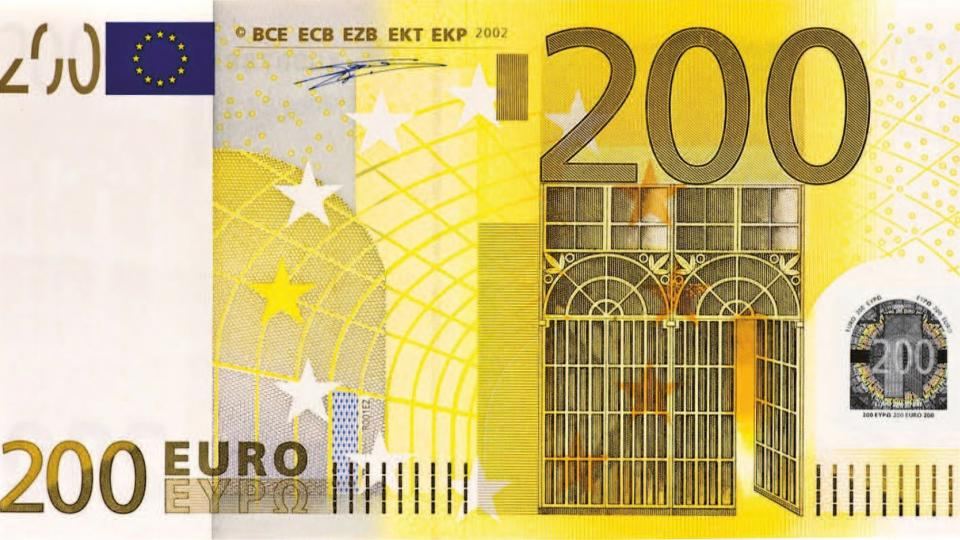 CORRECTION
-100
904
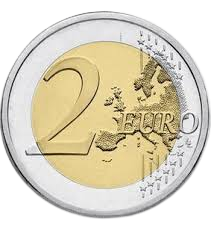 Ecris en lettres : 
Mille quatre
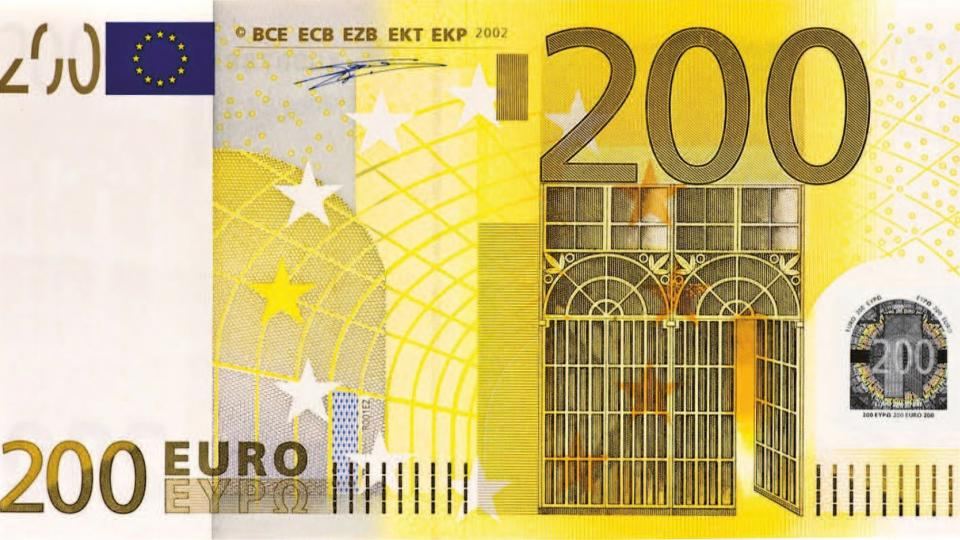 Décompose
1 000 + 0 + 0 + 4
Dessine:
utilisez les barres et cubes dont vous avez besoin puis effacez le reste
Place le nombre sur la droite graduée
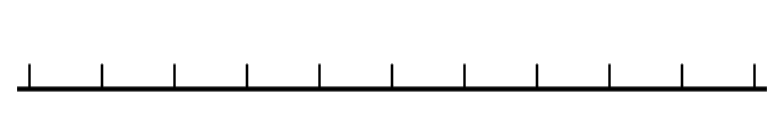 1 000
1 010
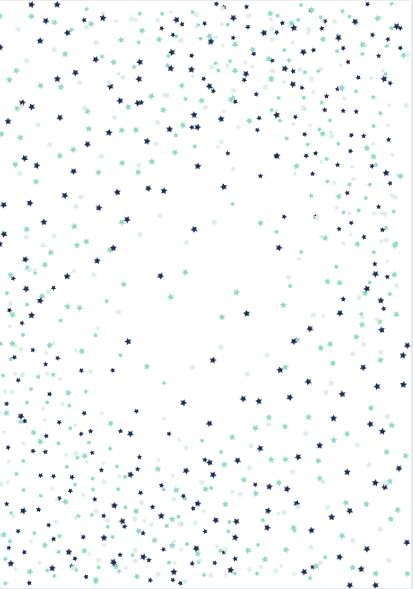 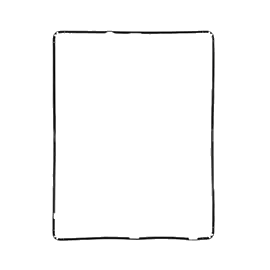 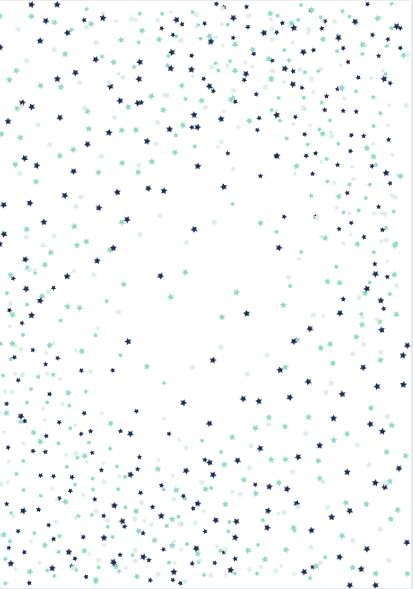 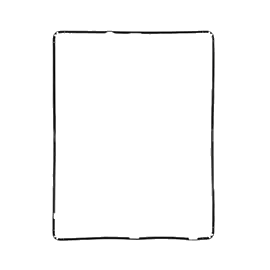 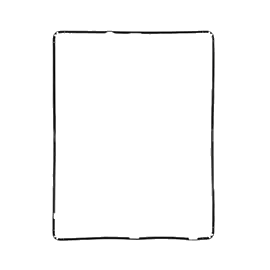 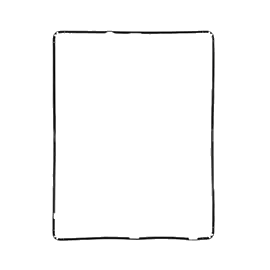 1987
U
C
D
U
Combien?
+100
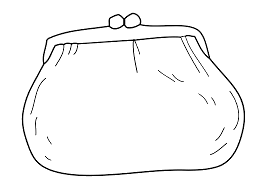 U
fiche 15
-100
Ecris en lettres:_____________________
_________________________________
_________________________________
Décompose
...+....+....+....
Dessine:
Place le nombre sur la droite graduée
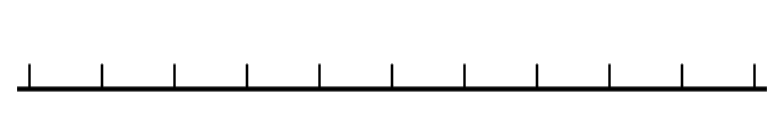 000
000
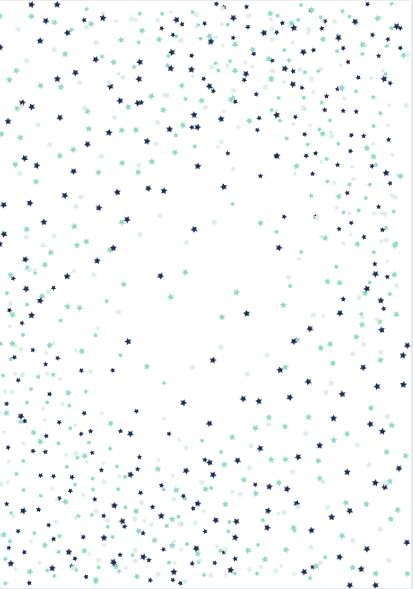 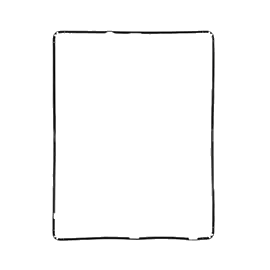 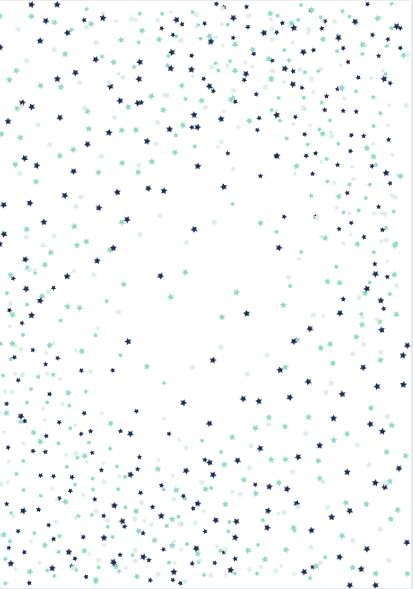 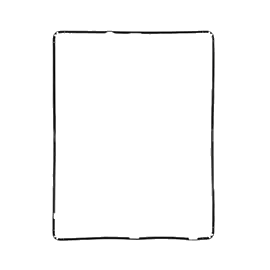 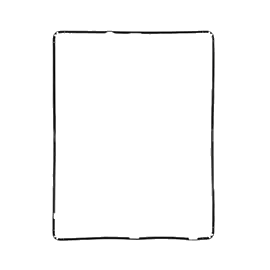 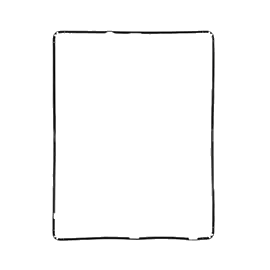 1987
U

1
C

9
D

8
U

7
Combien?
+100
2087
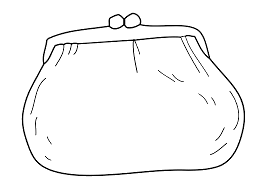 U
fiche 15
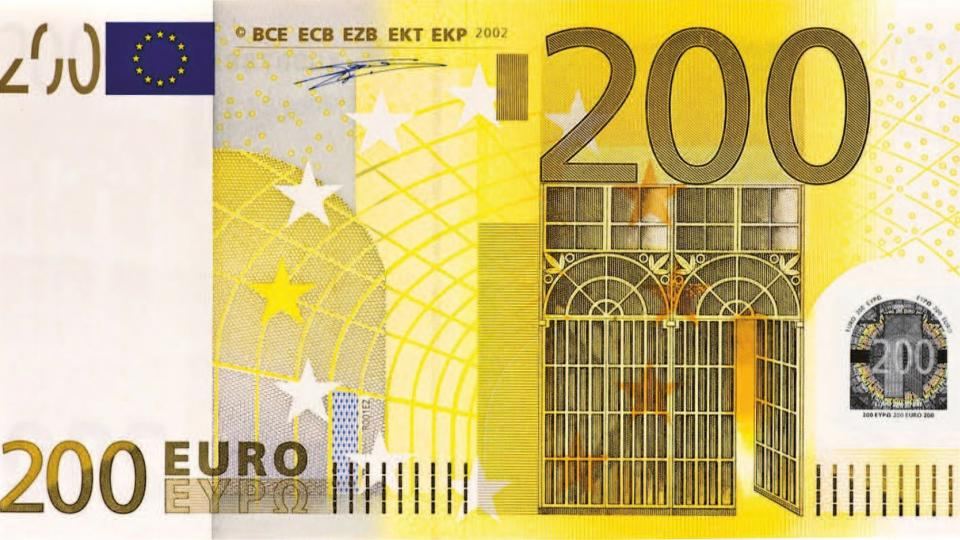 Pour réaliser la somme correspondante, clic droit et copier coller dans le porte-monnaie
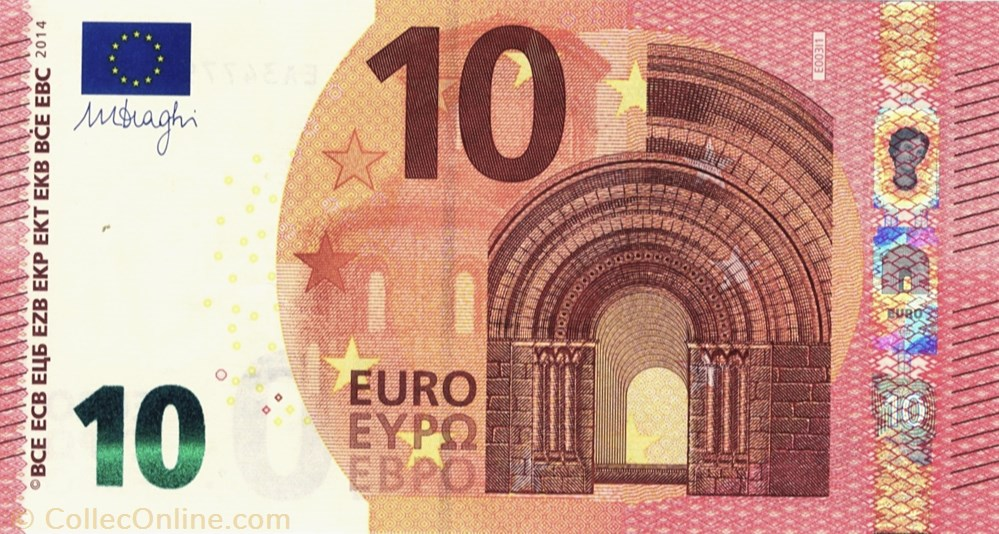 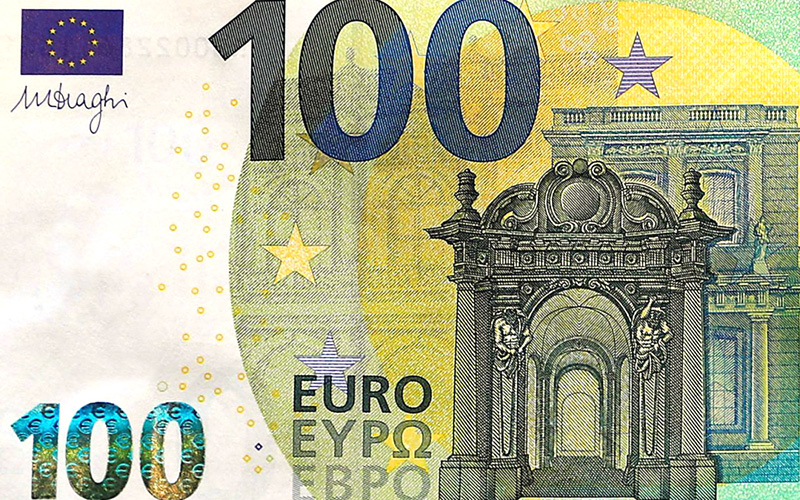 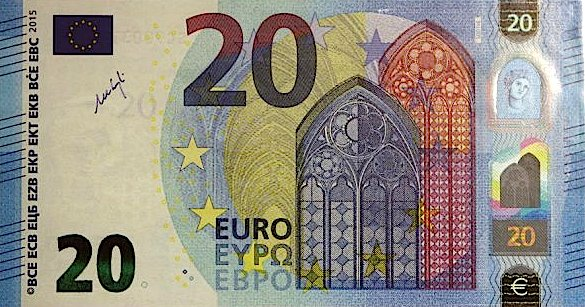 CORRECTION
-100
1887
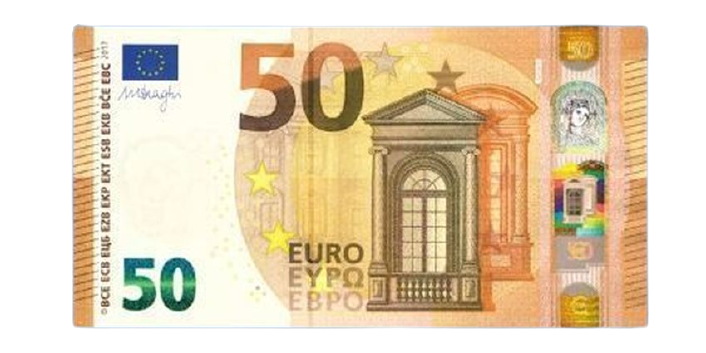 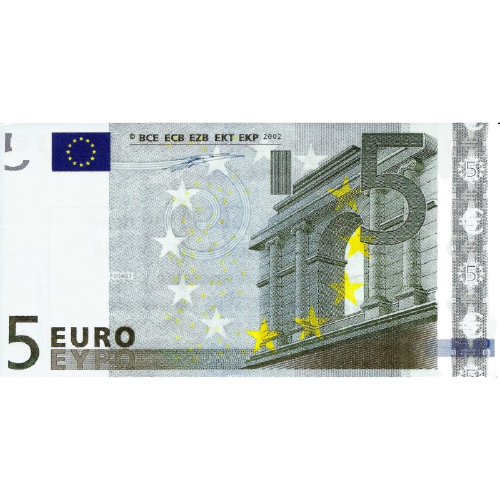 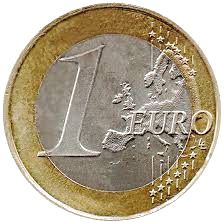 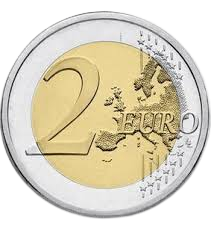 Ecris en lettres : mille-neuf-cent-quatre-vingt-sept.
Décompose
1000 + 800 + 80 +7
Dessine:
Place le nombre sur la droite graduée
1987
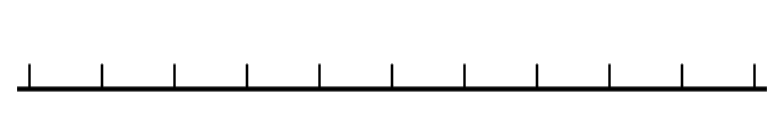 1980
1990
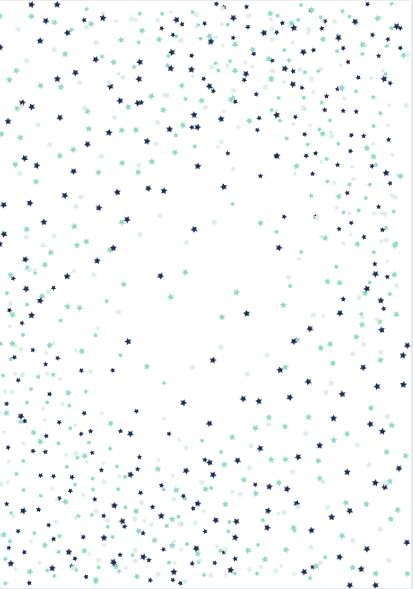 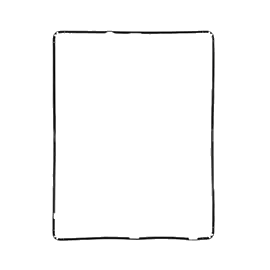 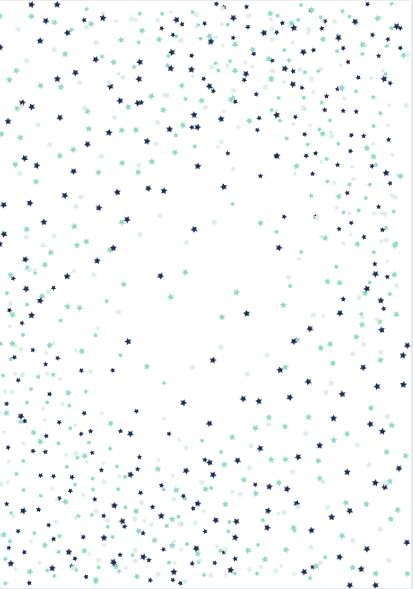 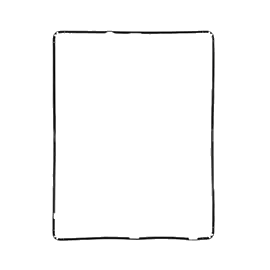 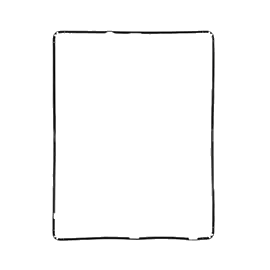 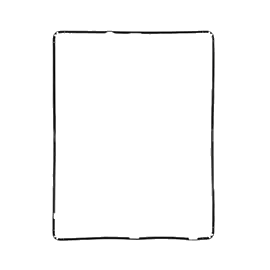 1023
U
C
D
U
Combien?
+100
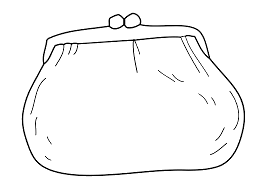 U
fiche 16
-100
Ecris en lettres:_____________________
_________________________________
_________________________________
Décompose
...+....+....+....
Dessine:
Place le nombre sur la droite graduée
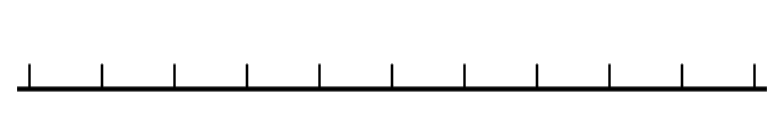 1020
1030
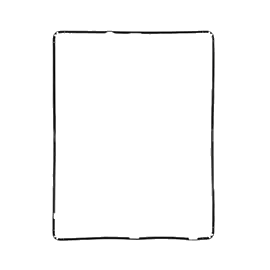 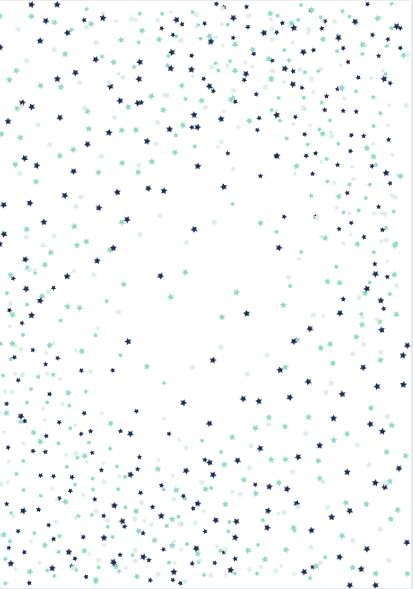 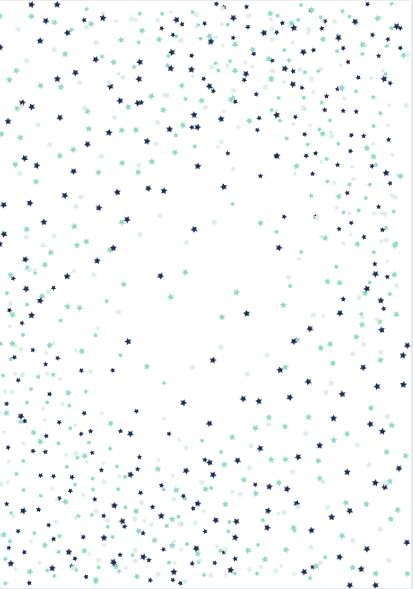 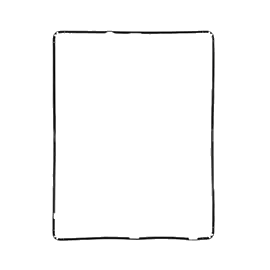 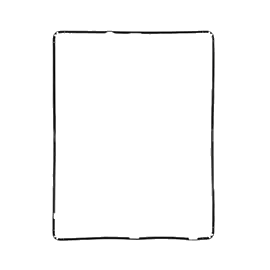 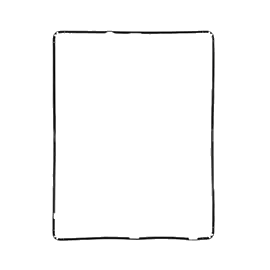 1 023
U

1
C

0
U

3
Combien?
+100
1123
D

2
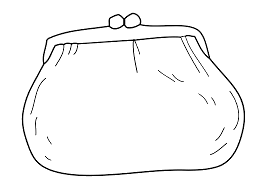 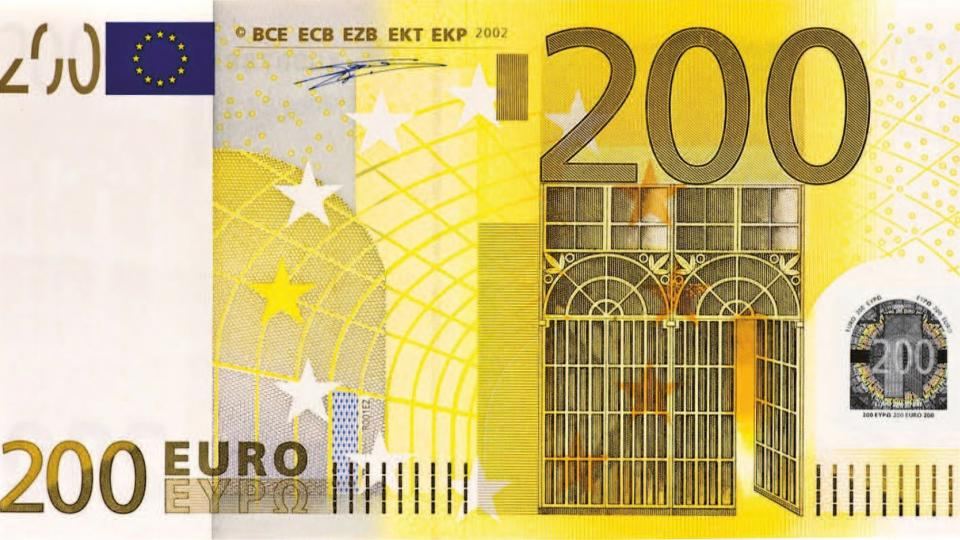 U
fiche 16
Pour réaliser la somme correspondante, clic droit et copier coller dans le porte-monnaie
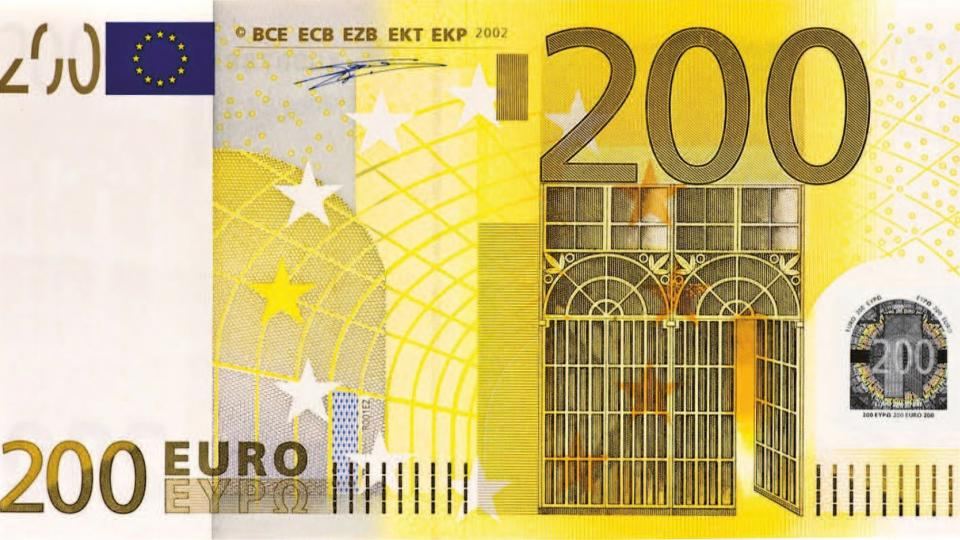 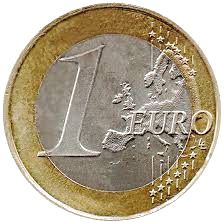 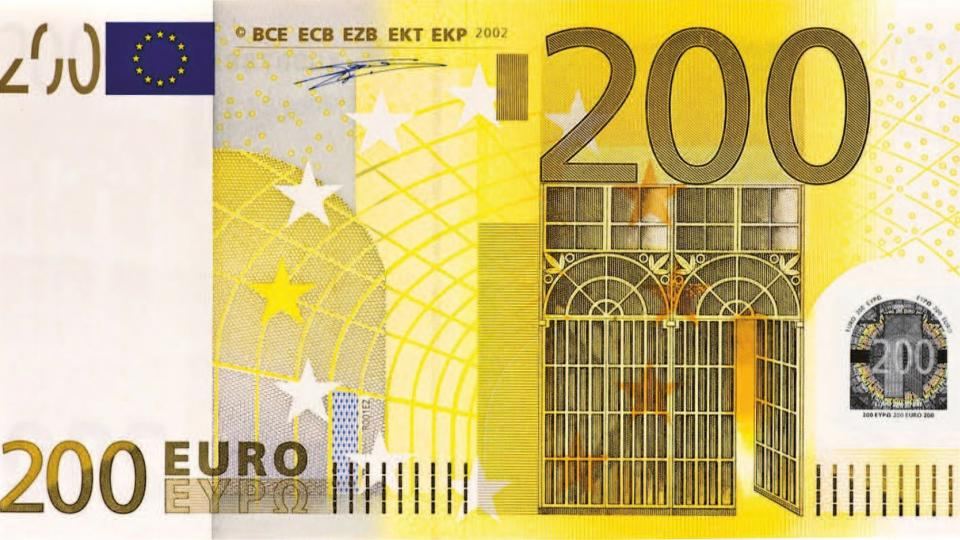 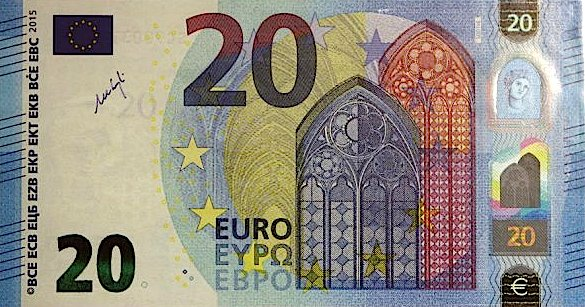 CORRECTION
-100
.923
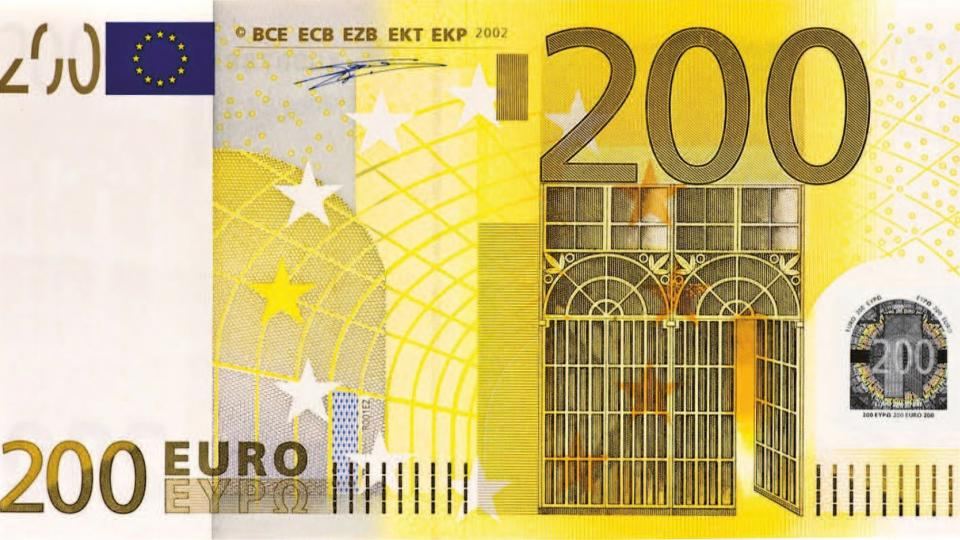 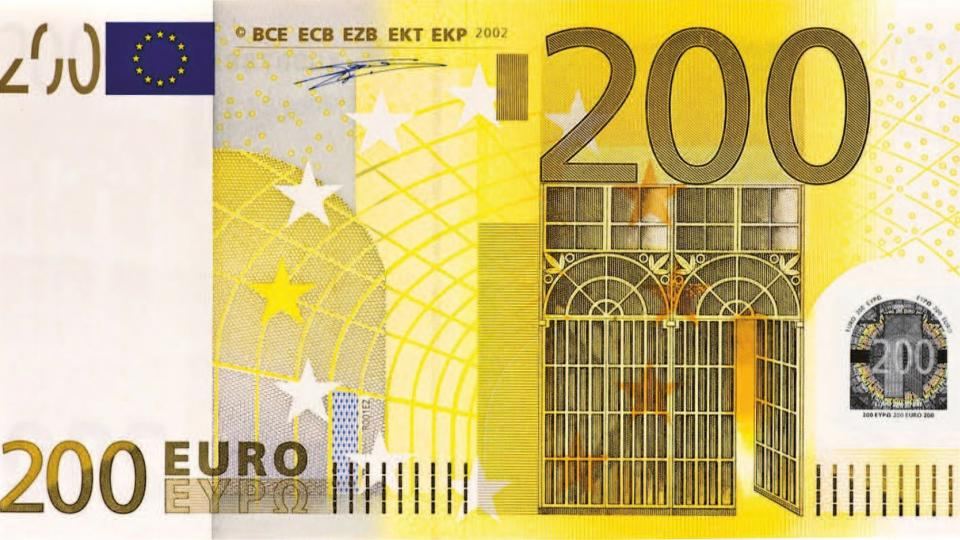 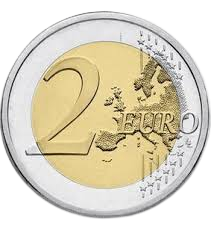 Ecris en lettres : mille-vingt-trois
Décompose
1000+20+3
Dessine:
utilisez les barres et cubes dont vous avez besoin puis effacez le reste
Place le nombre sur la droite graduée
1 023
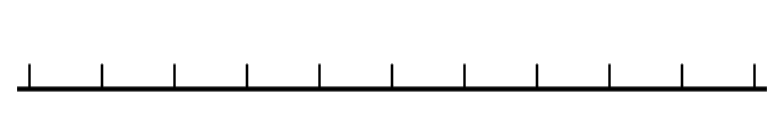 1020
1030
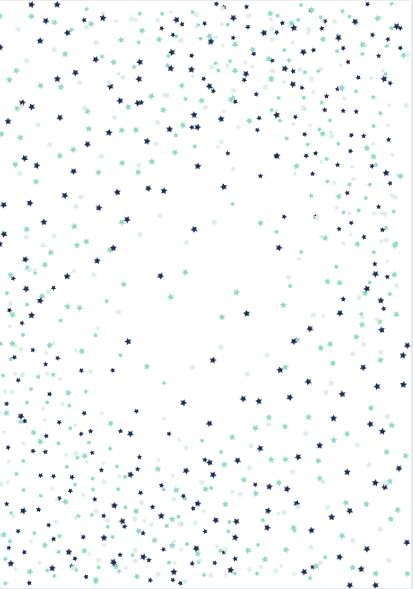 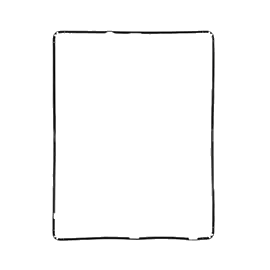 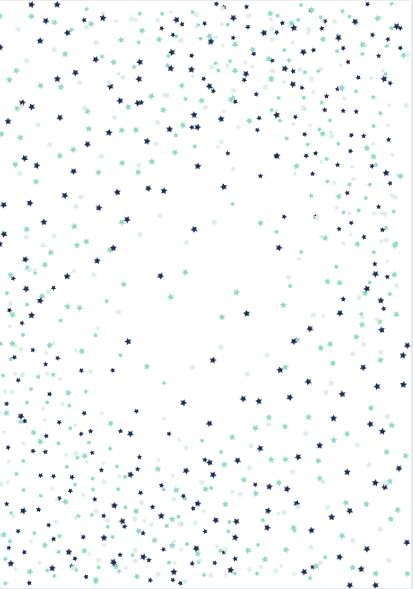 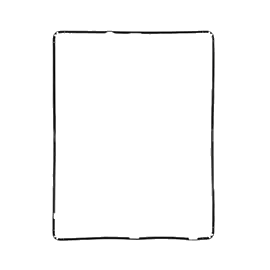 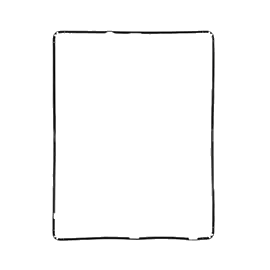 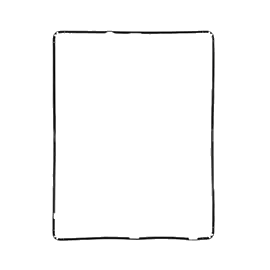 2 538
U
C
D
U
Combien?
+100
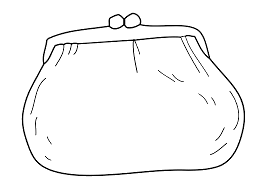 U
fiche 17
-100
Ecris en lettres:_____________________
_________________________________
_________________________________
Décompose
...+....+....+....
Dessine:
Place le nombre sur la droite graduée
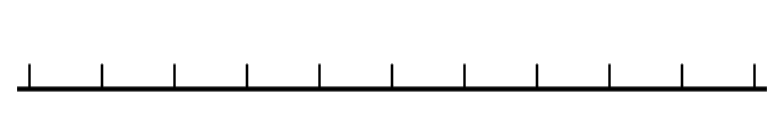 2530
2540
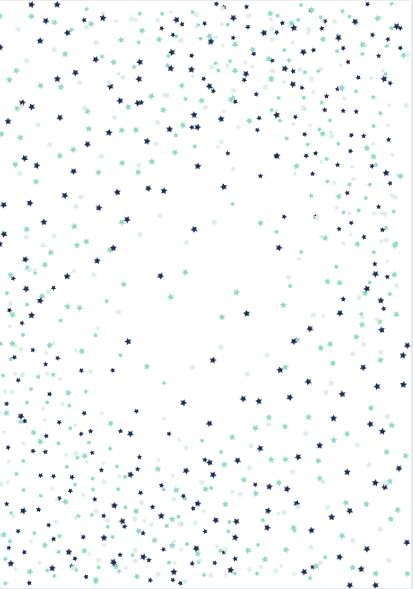 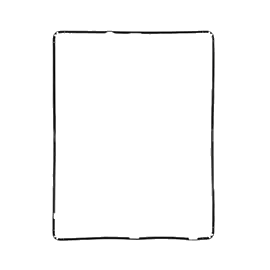 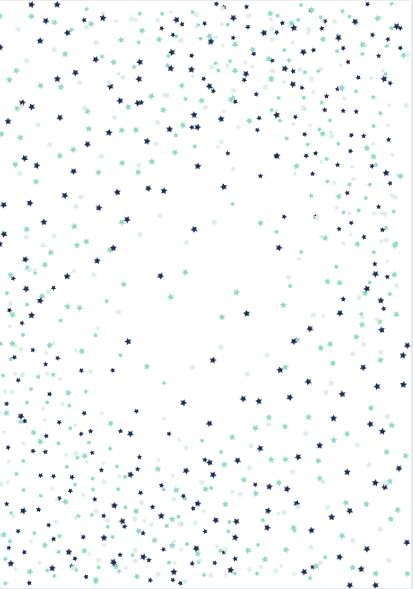 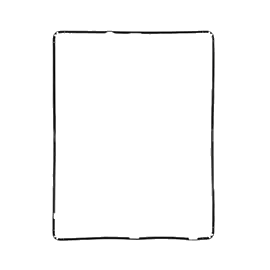 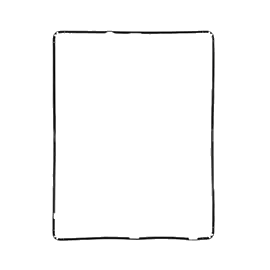 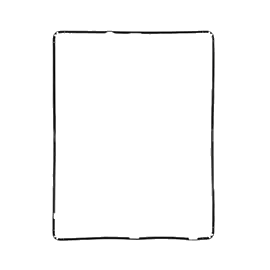 2538
U

2
C

5
D

3
U

8
Combien?
+100
2638
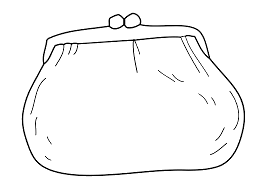 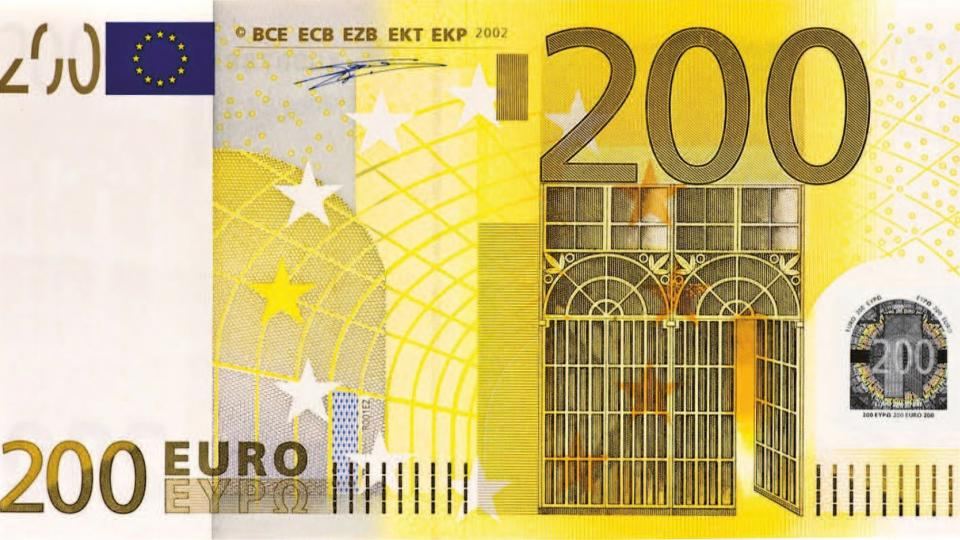 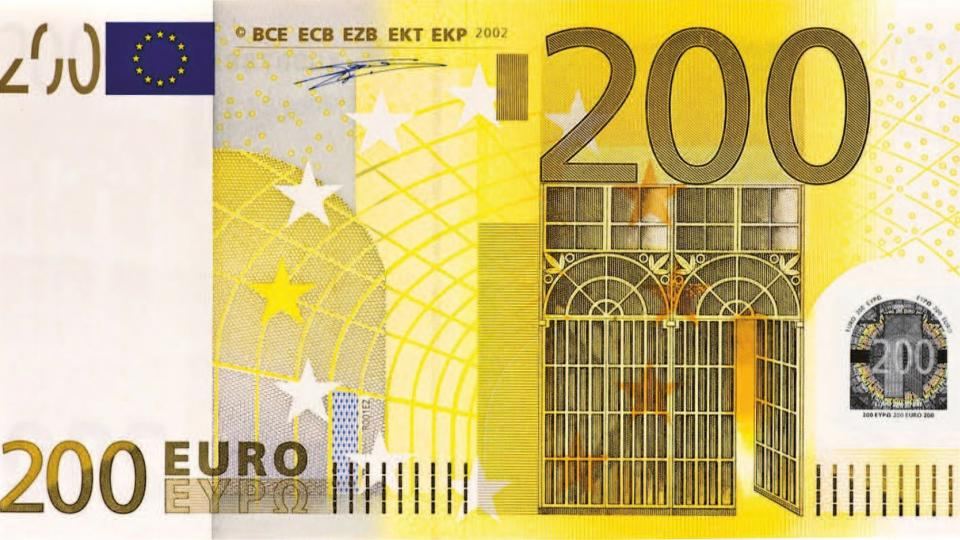 U
fiche 17
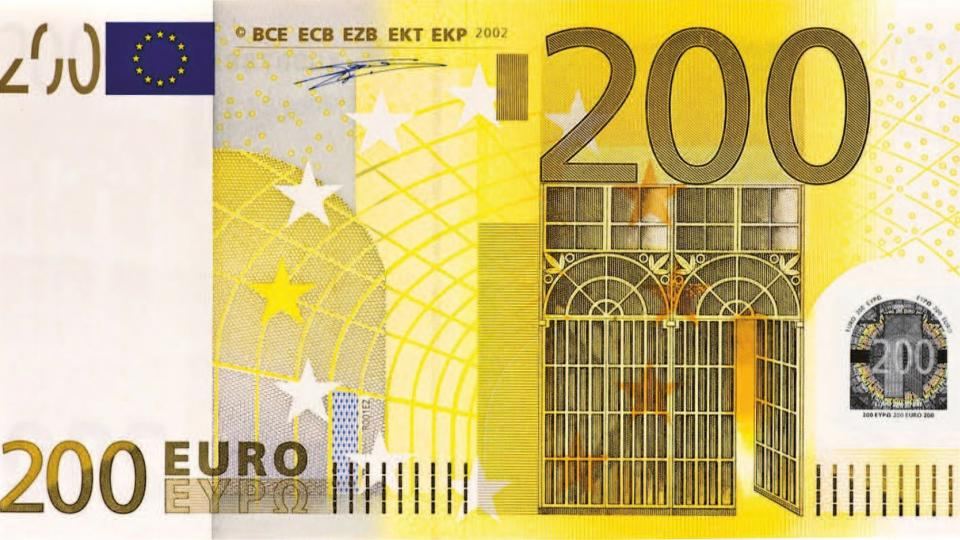 Pour réaliser la somme correspondante, clic droit et copier coller dans le porte-monnaie
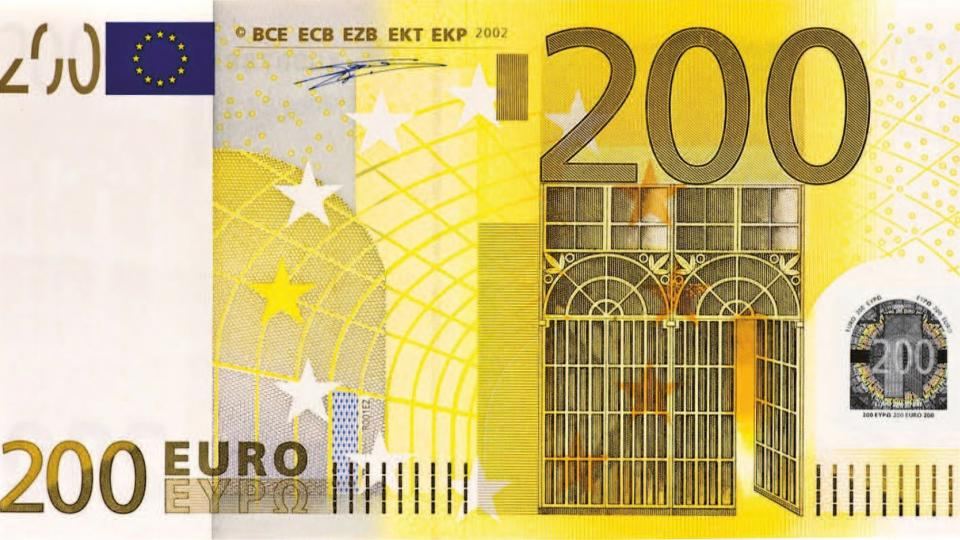 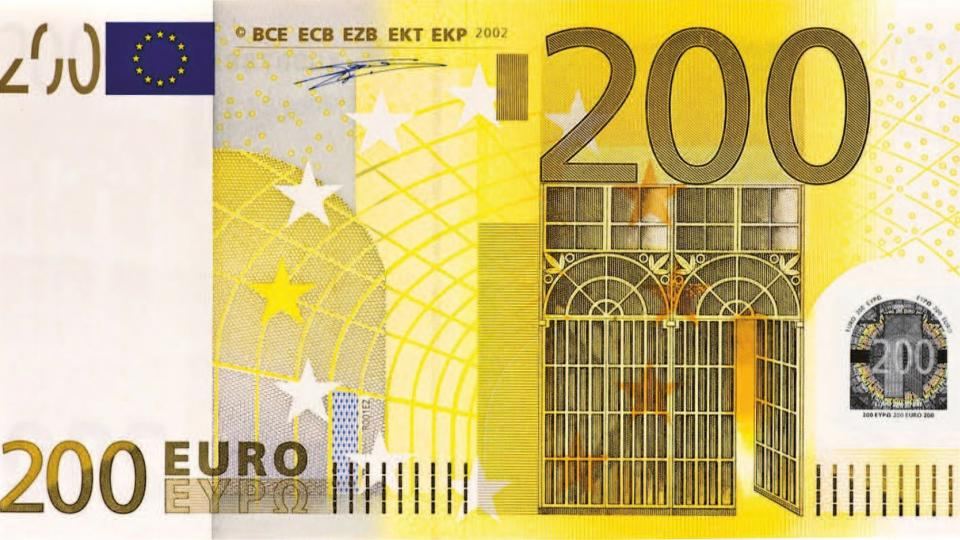 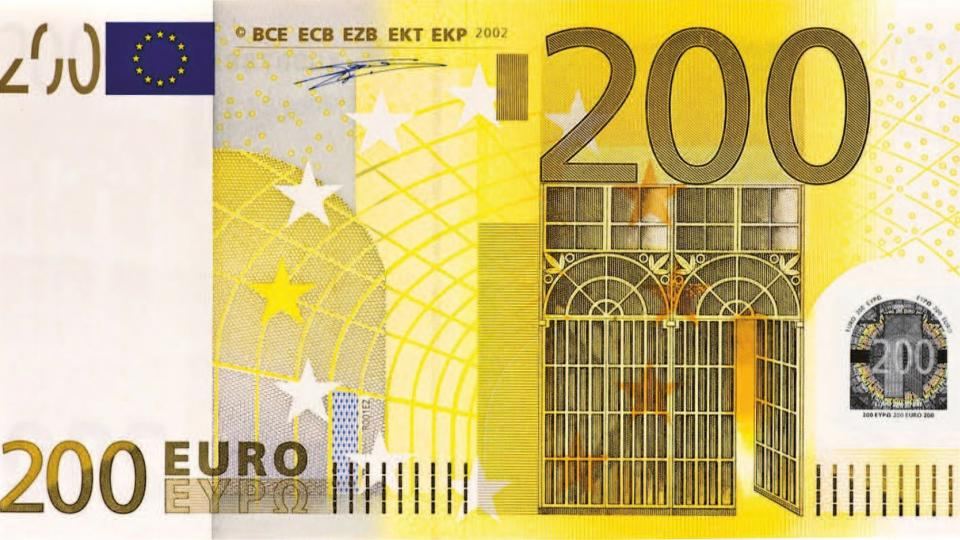 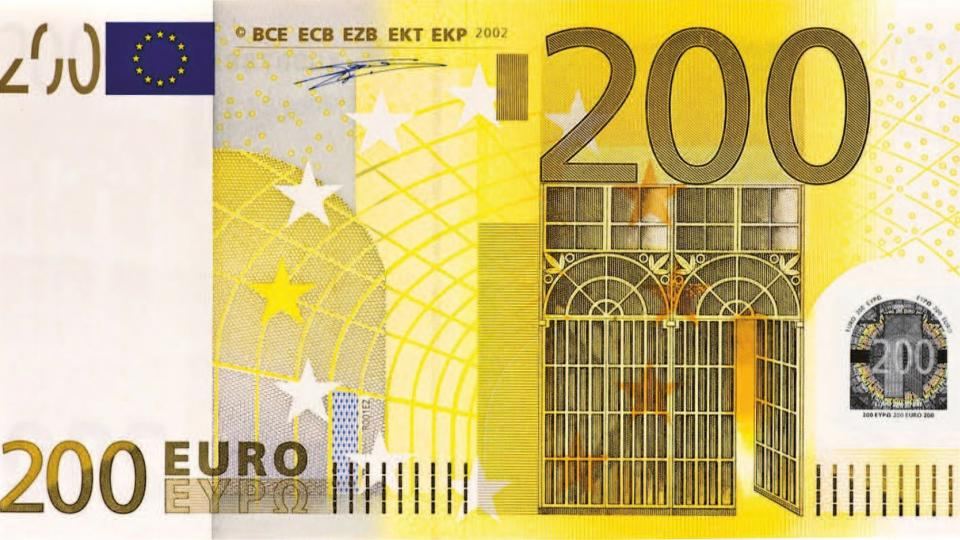 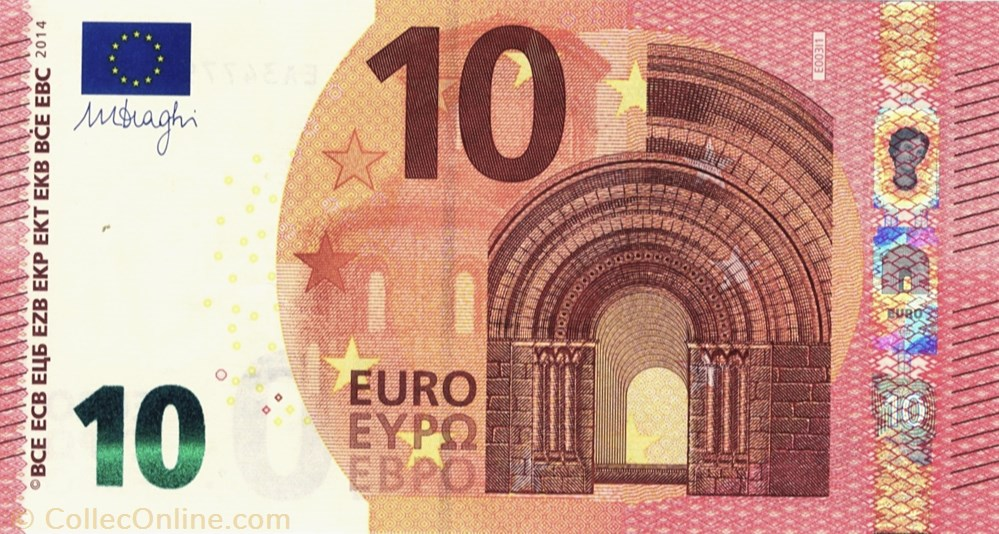 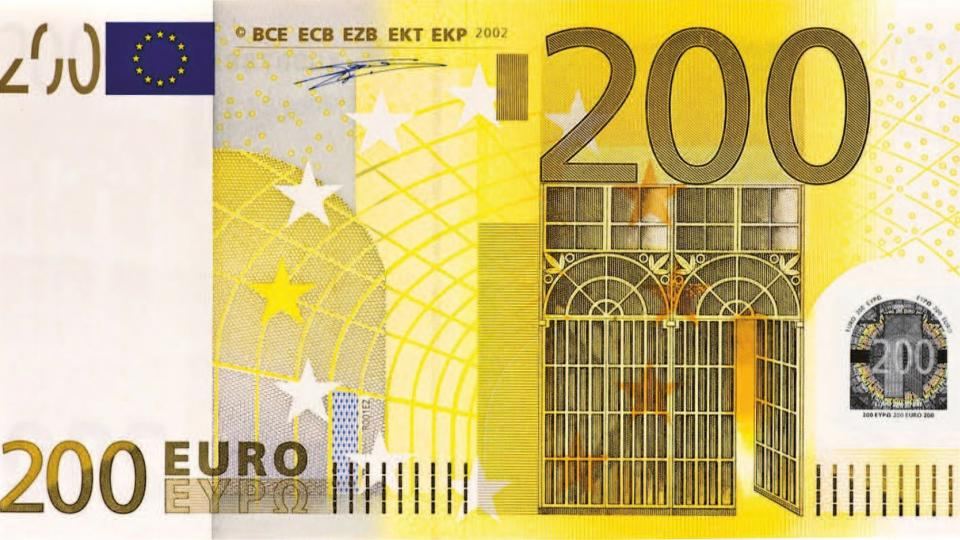 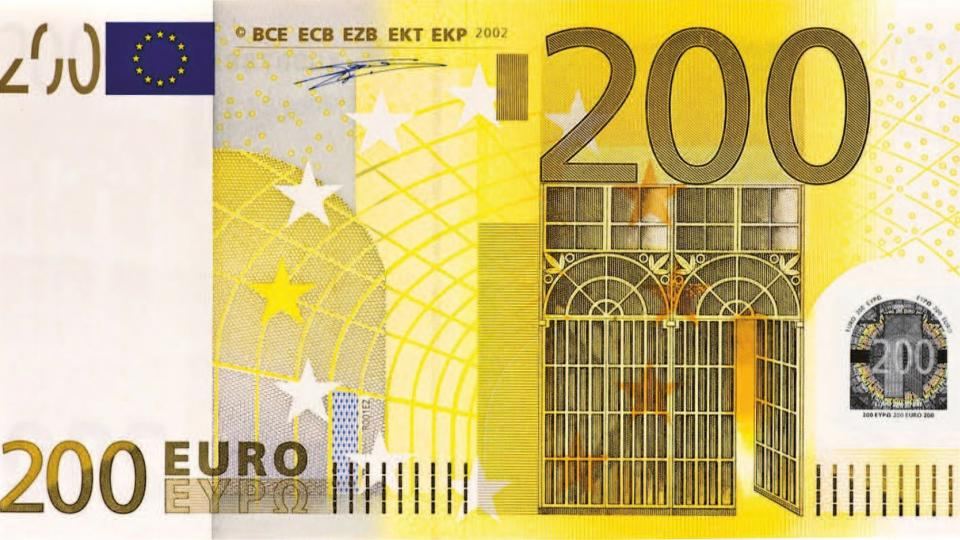 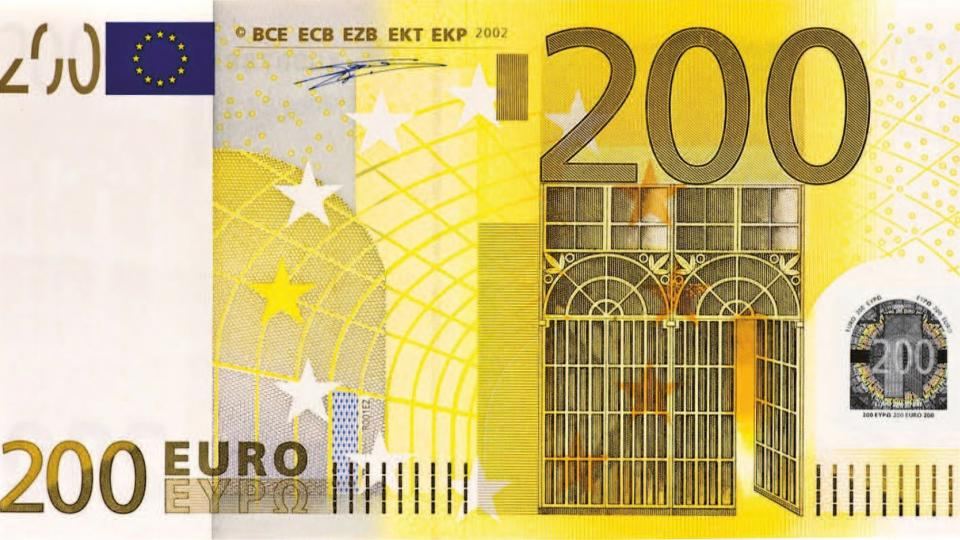 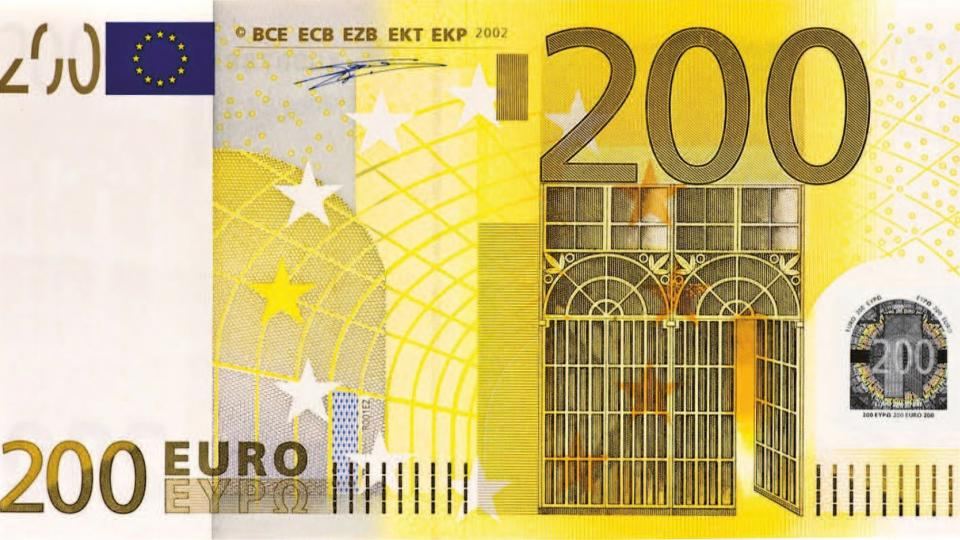 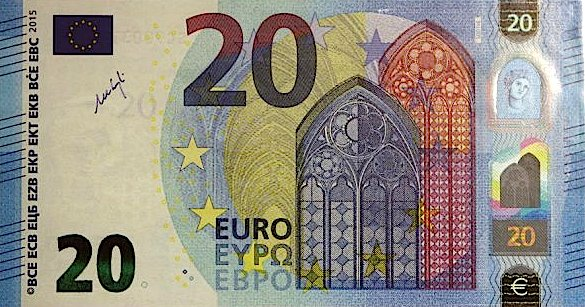 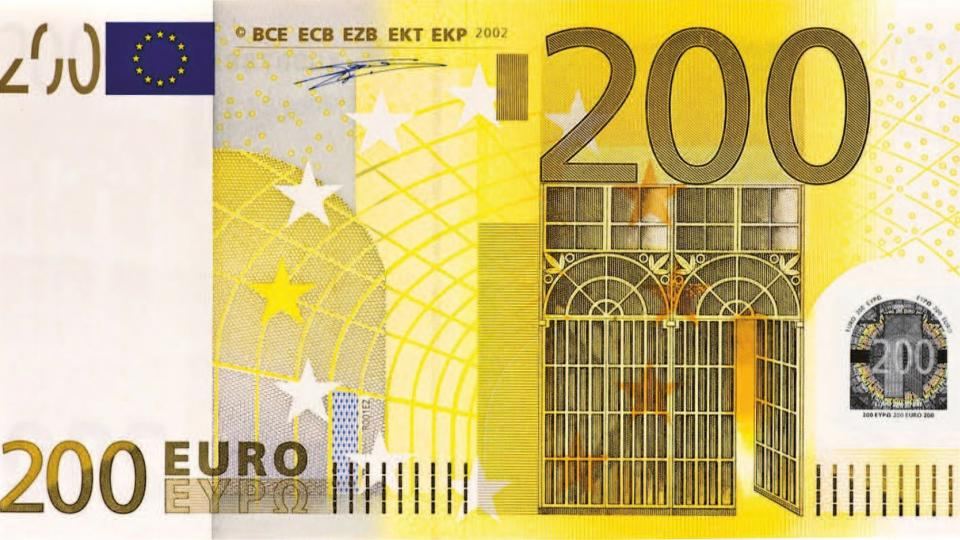 CORRECTION
-100
2438
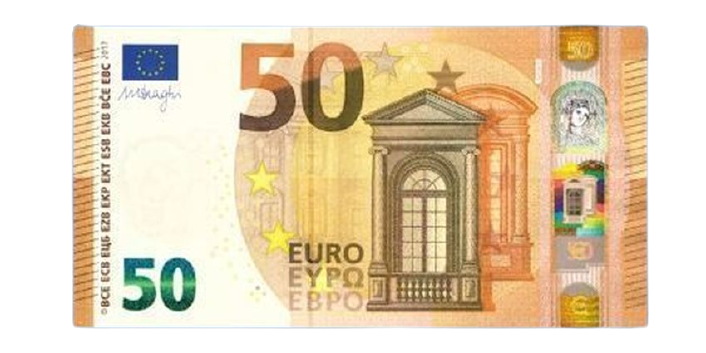 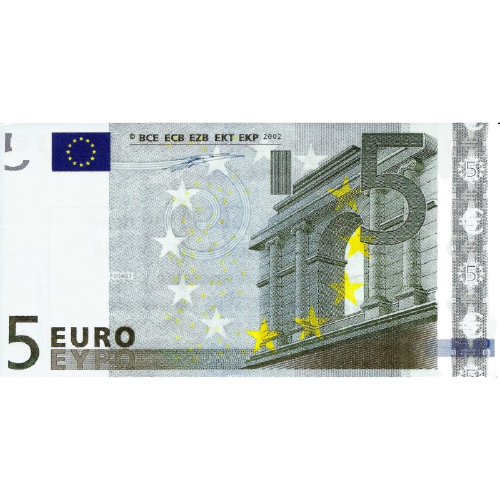 Ecris en lettres : Deux-mille-cinq-cent-trente-huit.
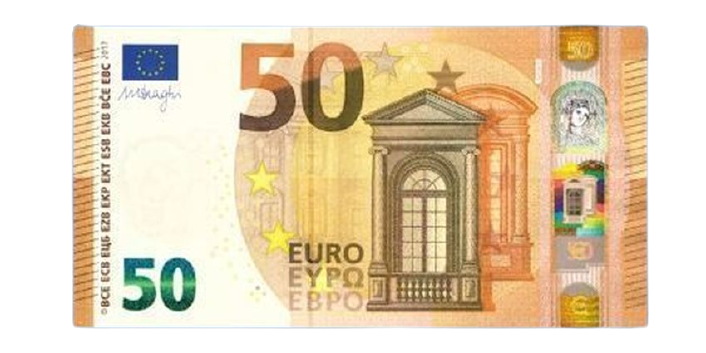 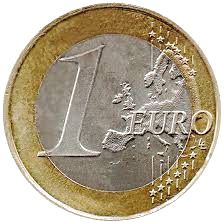 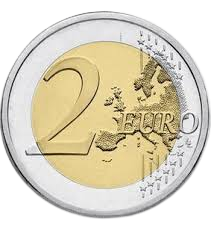 Décompose
2000+500+30+8
Dessine:
utilisez les barres et cubes dont vous avez besoin puis effacez le reste
Place le nombre sur la droite graduée
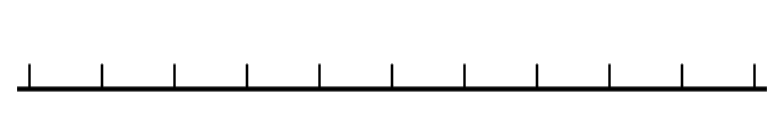 2538
2530
2540
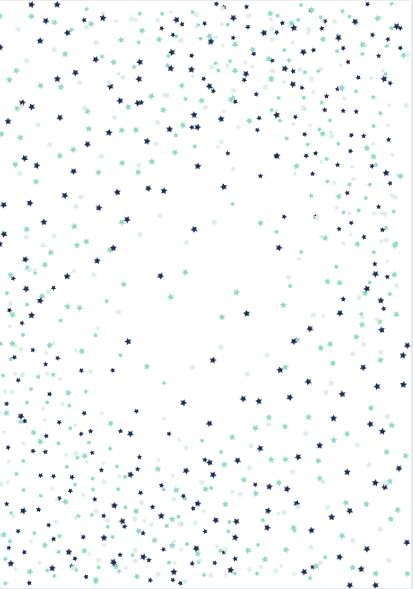 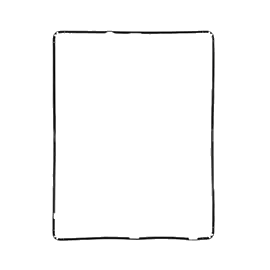 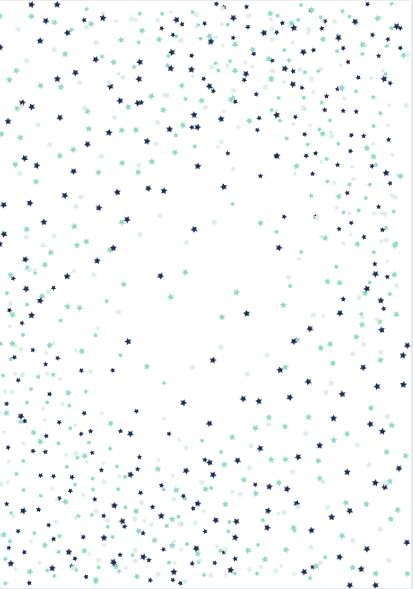 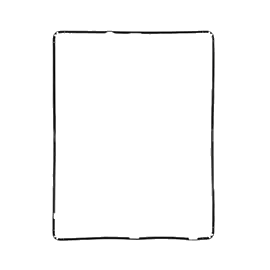 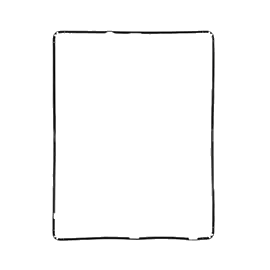 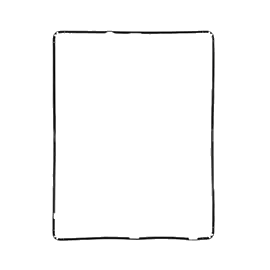 2305
U
C
D
U
Combien?
+100
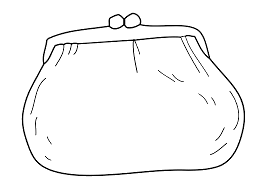 U
fiche 18
-100
Ecris en lettres:_____________________
_________________________________
_________________________________
Décompose
...+....+....+....
Dessine:
Place le nombre sur la droite graduée
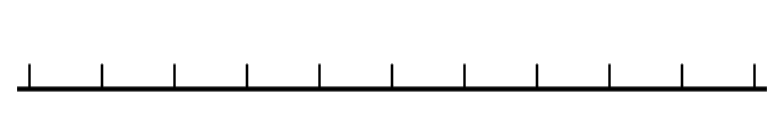 2300
2310
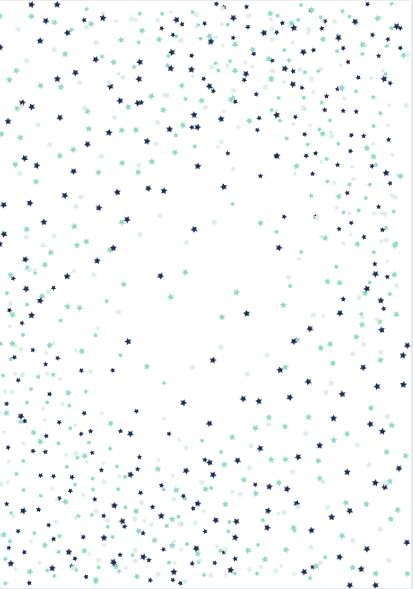 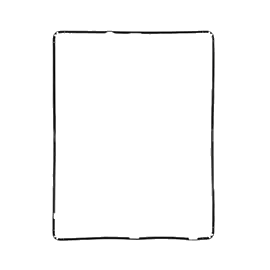 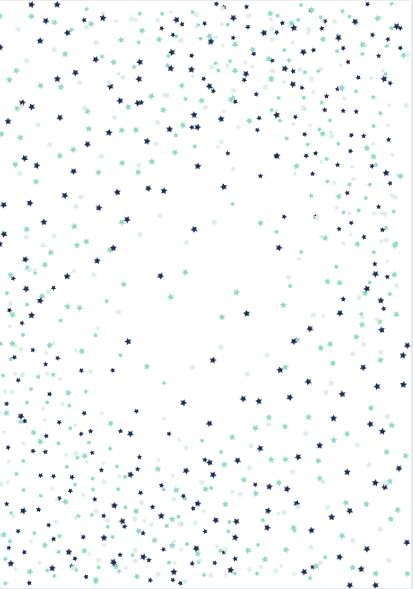 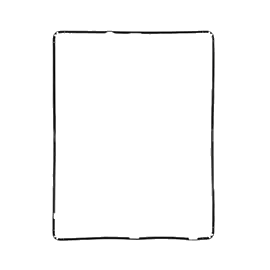 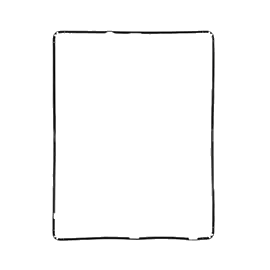 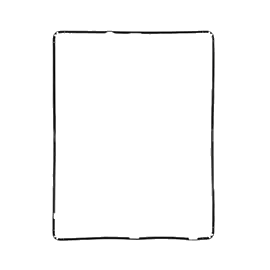 2305
U

2
C

3
D

0
U

5
Combien?
+100
2405
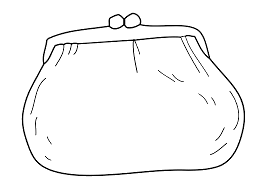 U
fiche 18
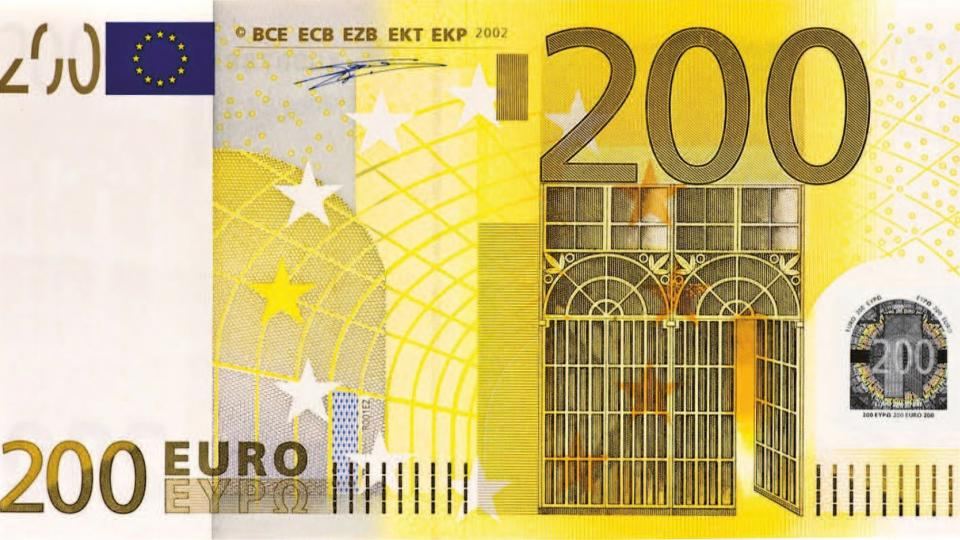 Pour réaliser la somme correspondante, clic droit et copier coller dans le porte-monnaie
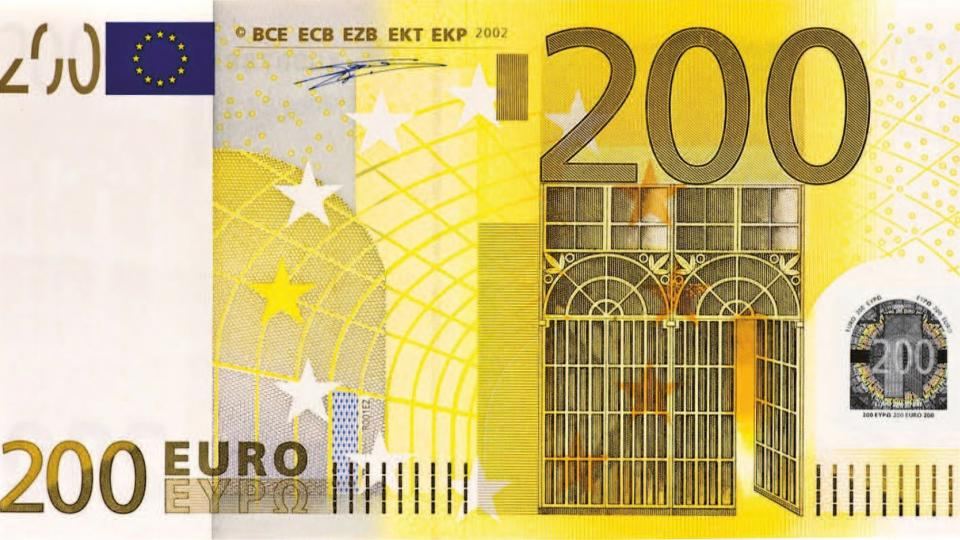 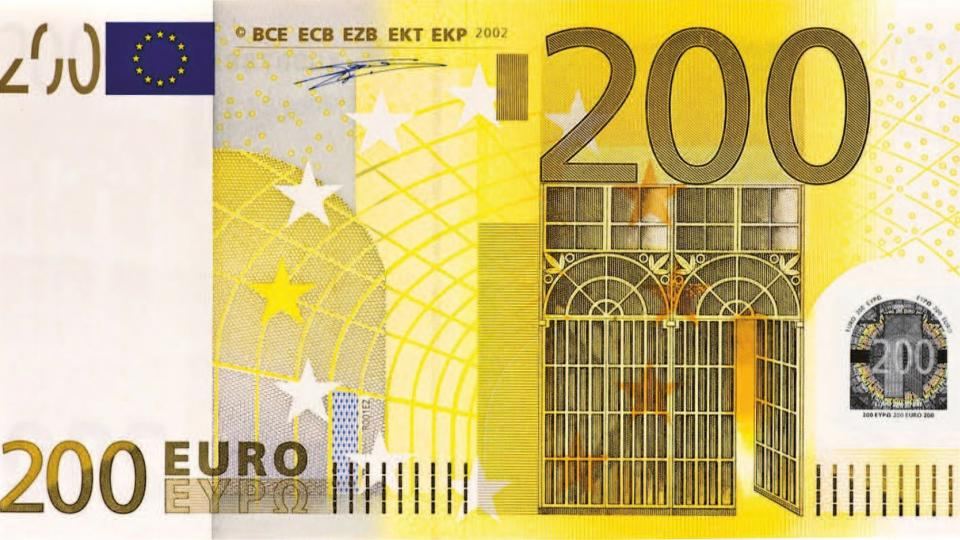 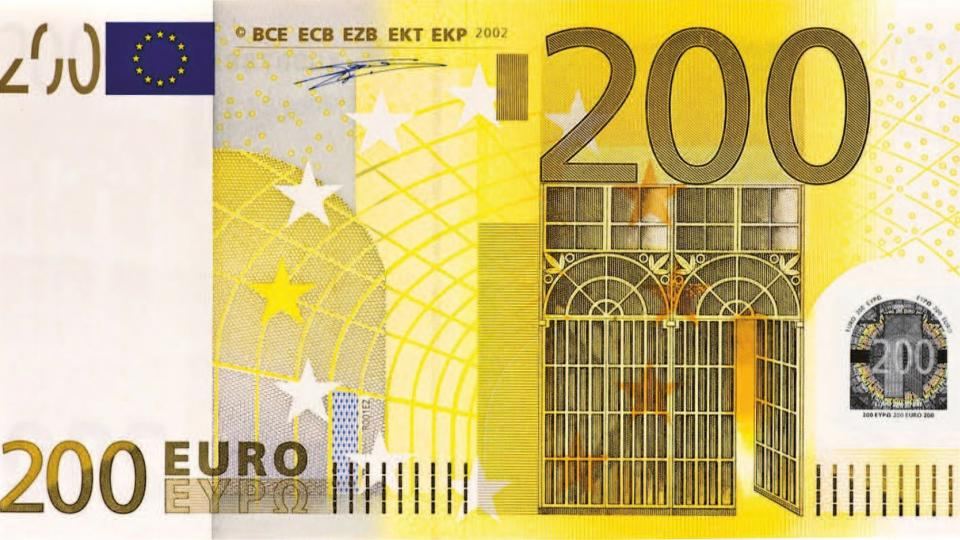 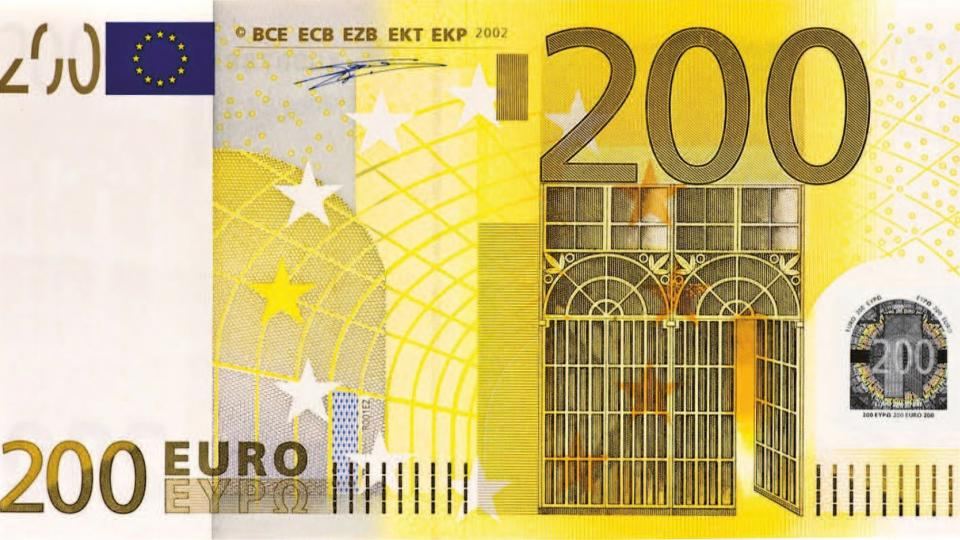 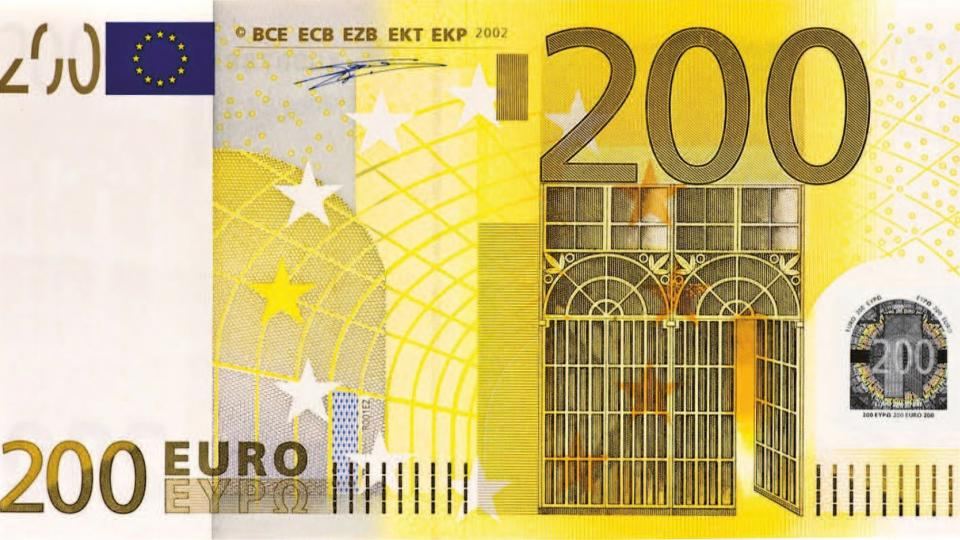 CORRECTION
-100
2205
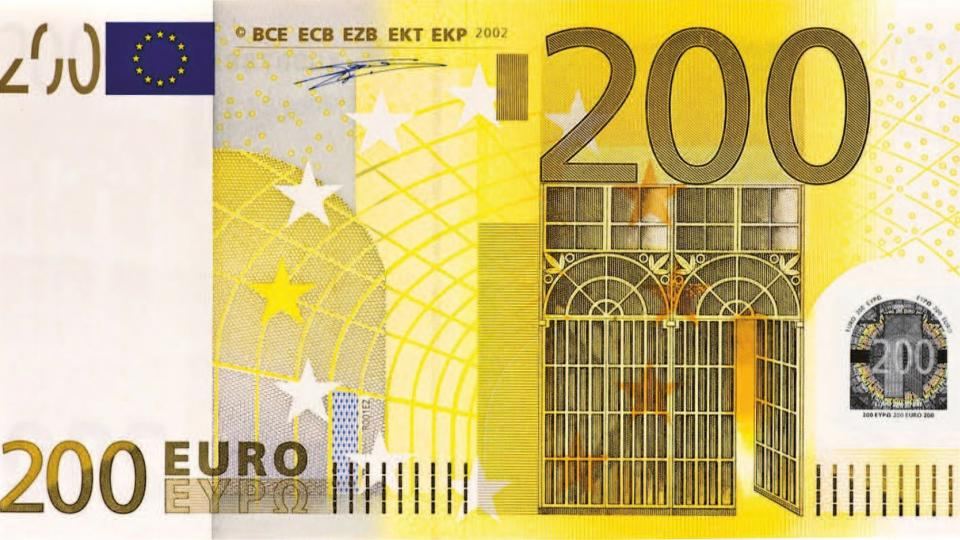 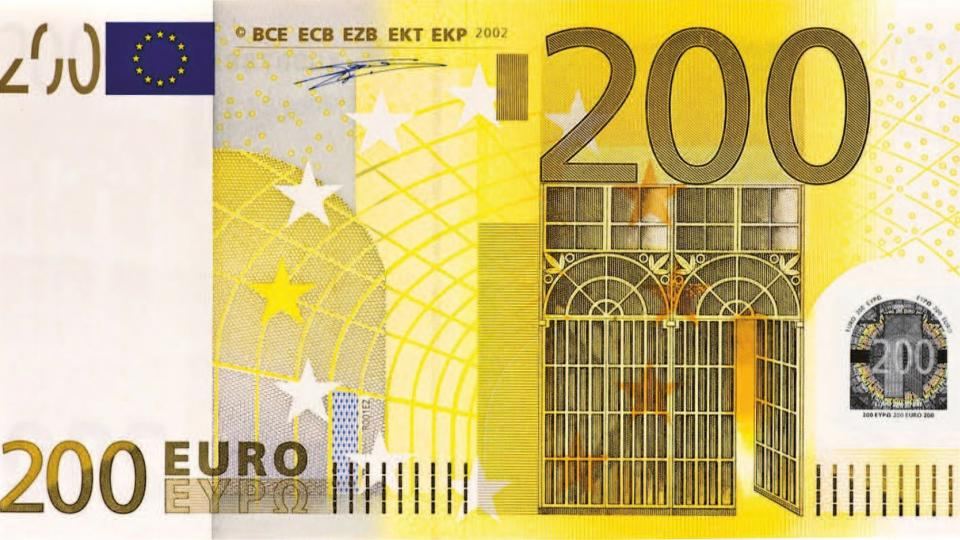 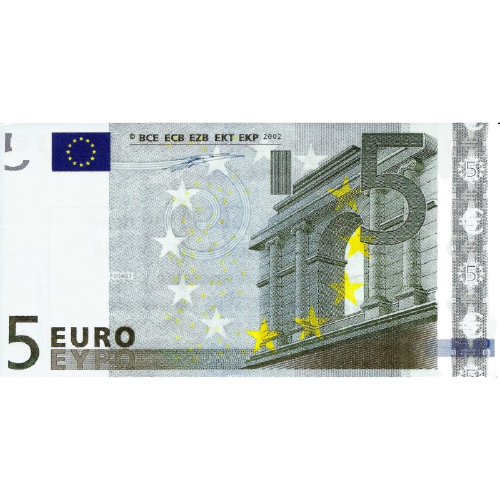 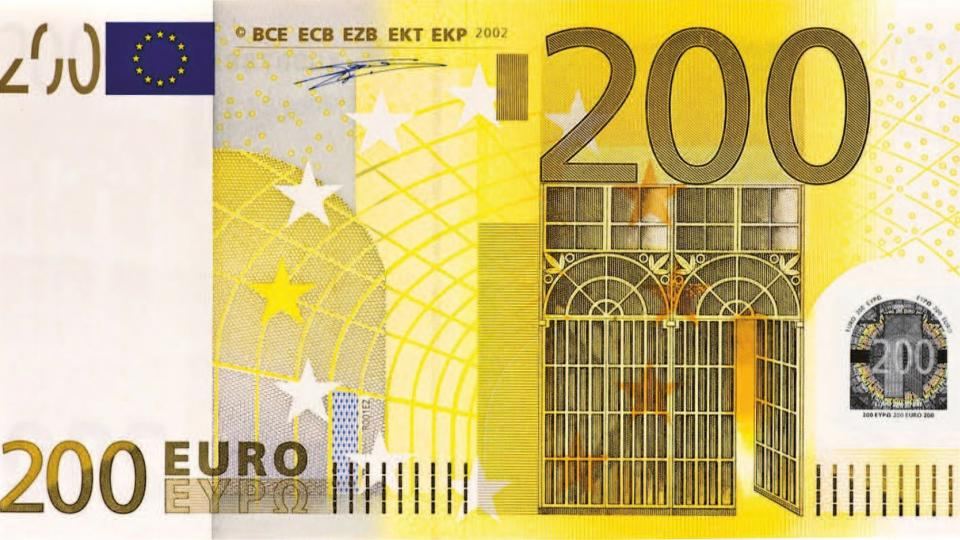 Ecris en lettres : deux-mille-trois-cent-cinq
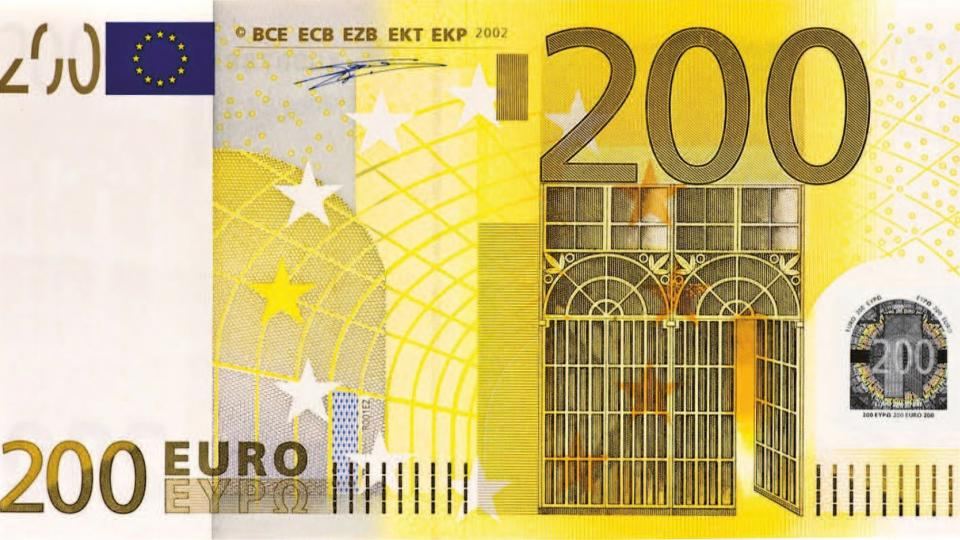 Décompose
2000+300+0+5
Dessine:
utilisez les barres et cubes dont vous avez besoin puis effacez le reste
Place le nombre sur la droite graduée
2305
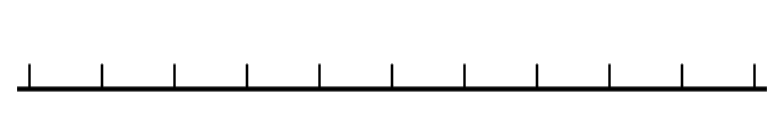 2300
2310
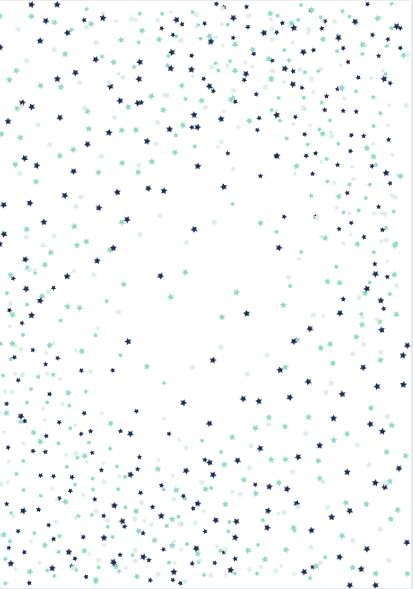 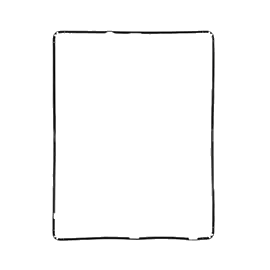 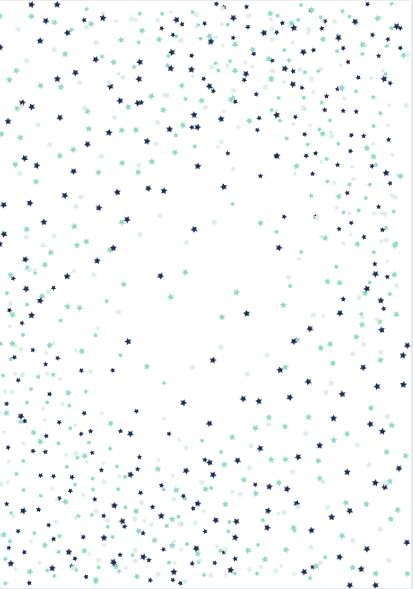 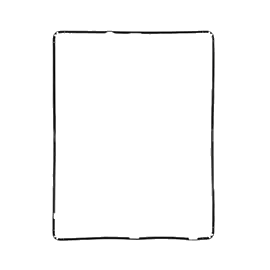 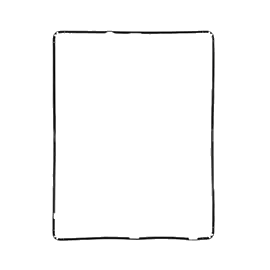 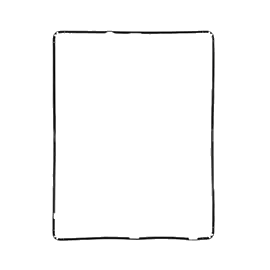 3044
U
C
D
U
Combien?
+100
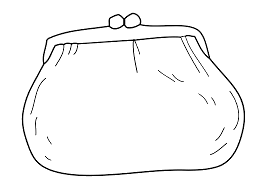 U
fiche 19
-100
Ecris en lettres:_____________________
_________________________________
_________________________________
Décompose
...+....+....+....
Dessine:
Place le nombre sur la droite graduée
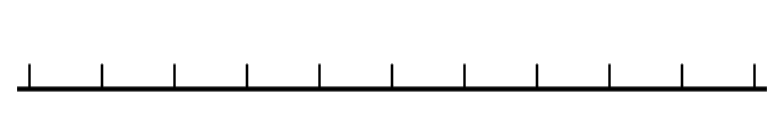 3040
3050
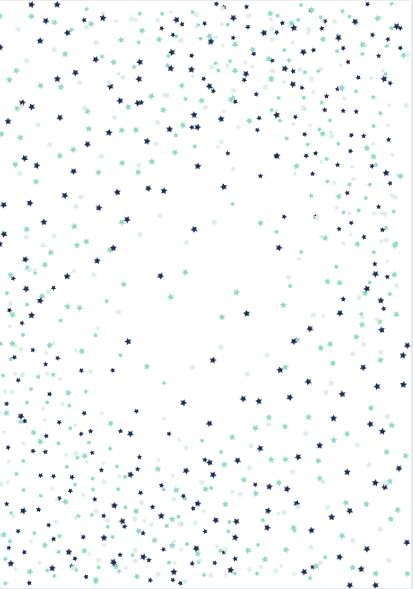 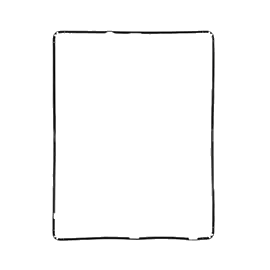 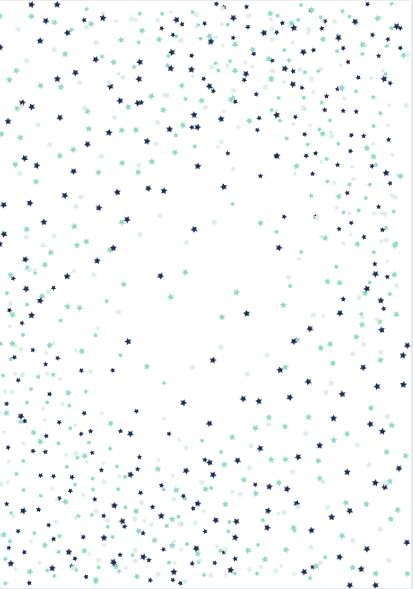 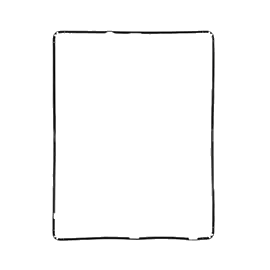 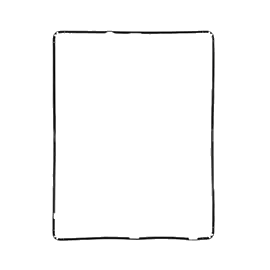 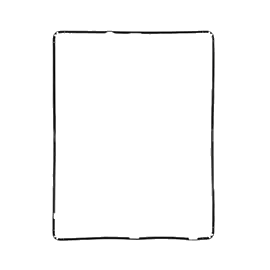 3044
U

3
C

0
D

4
U

4
Combien?
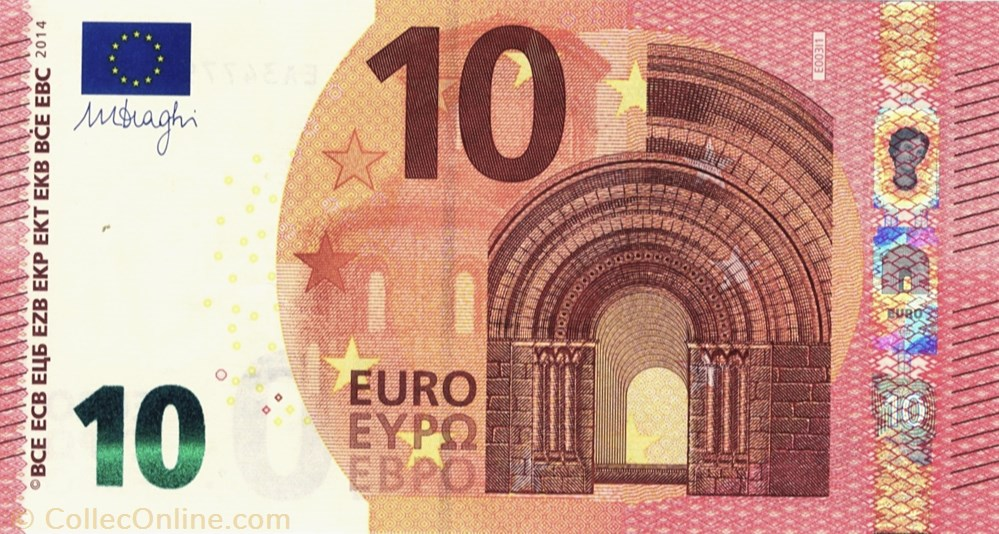 +100
3144
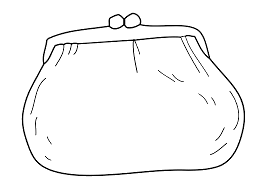 Pour réaliser la somme correspondante, clic droit et copier coller dans le porte-monnaie
U
fiche 19
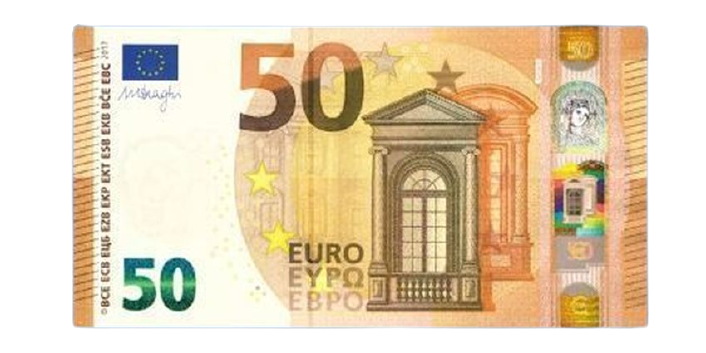 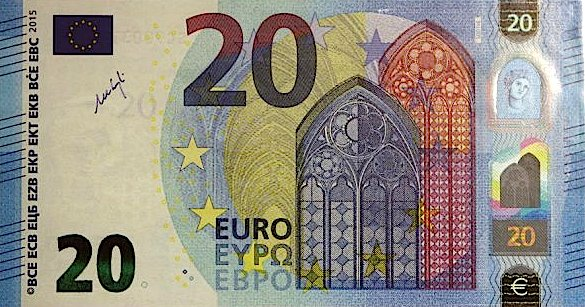 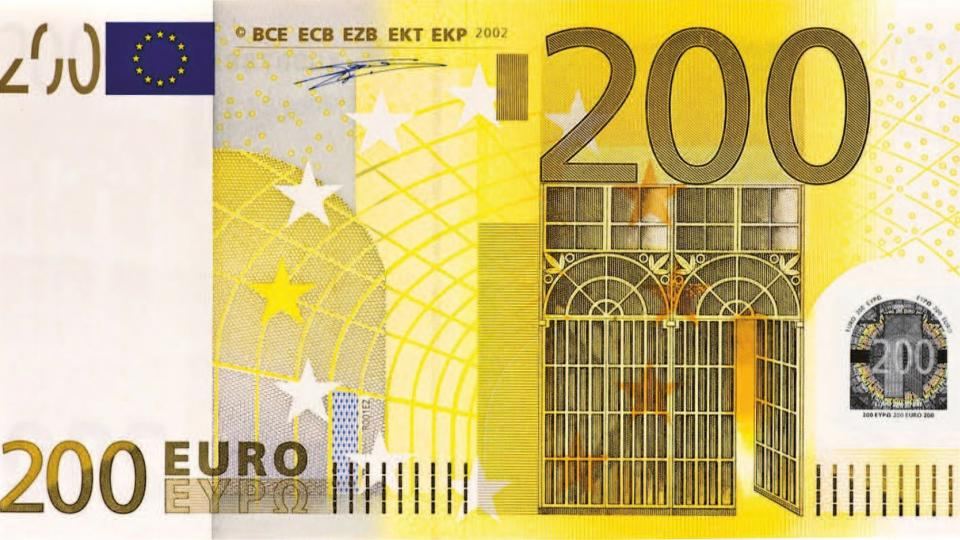 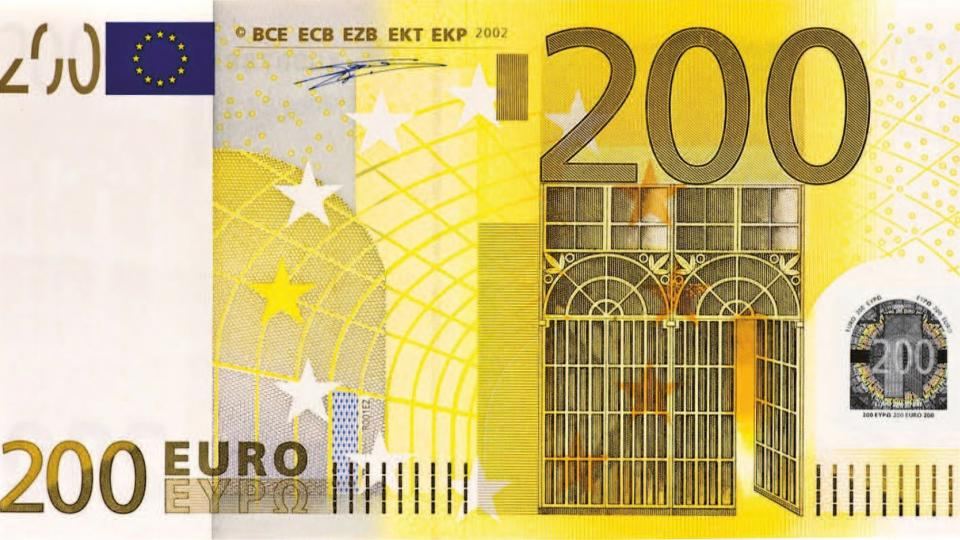 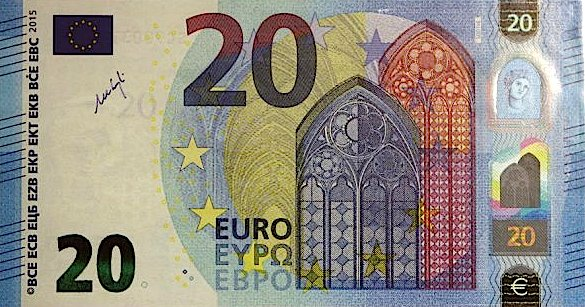 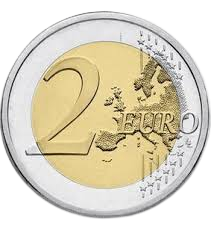 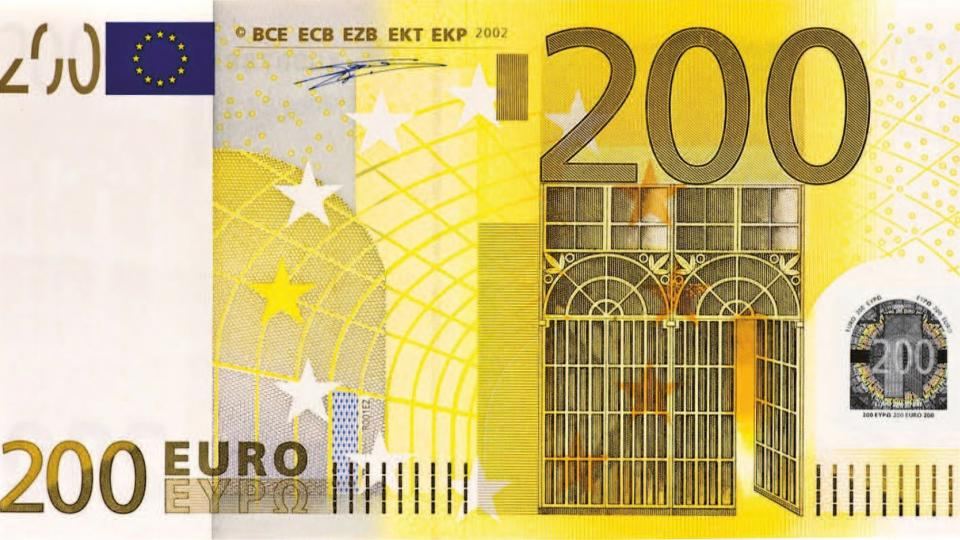 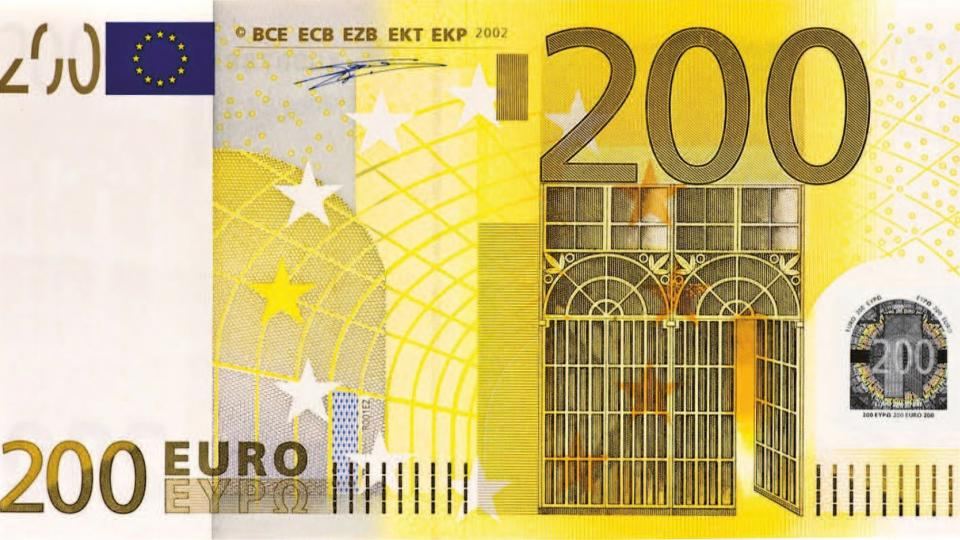 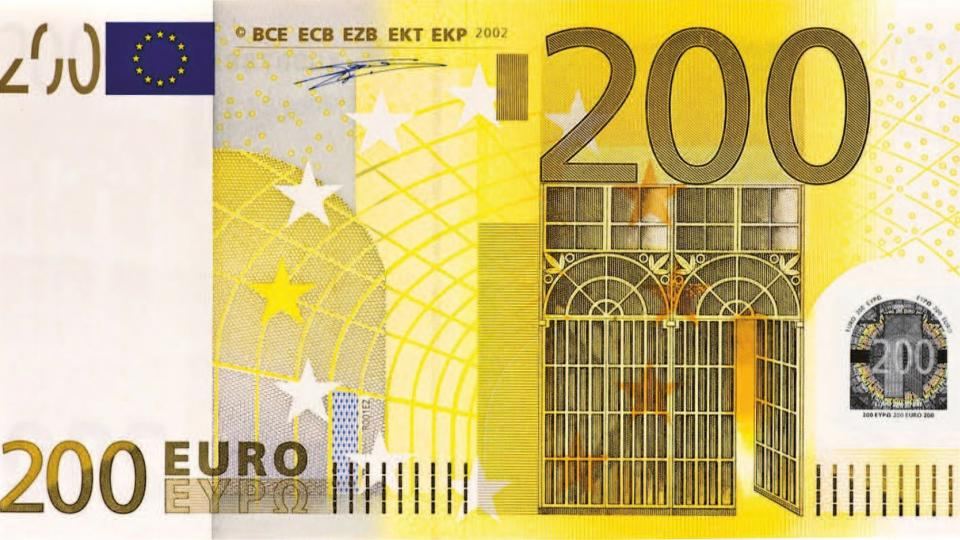 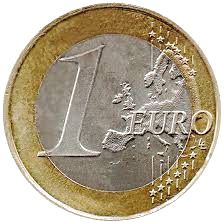 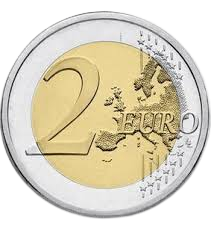 CORRECTION
-100
2944
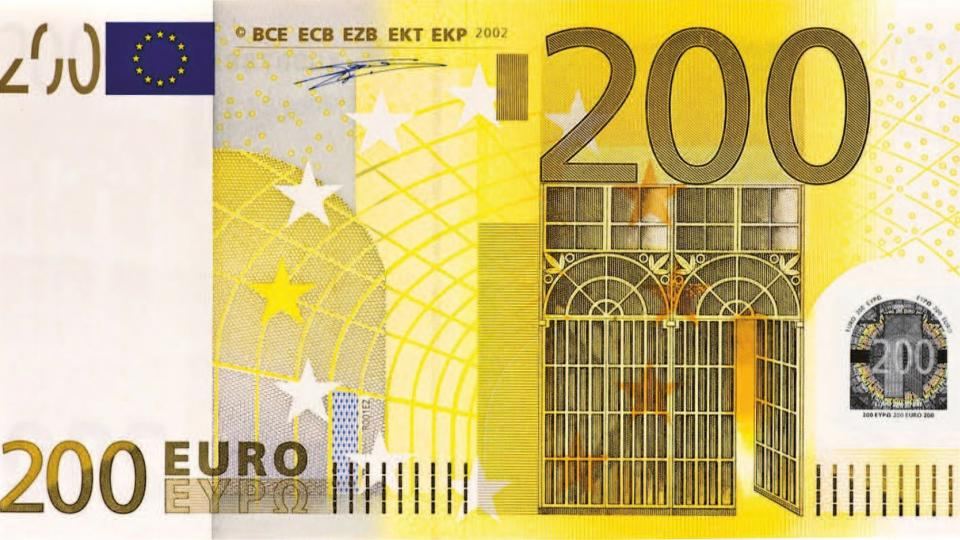 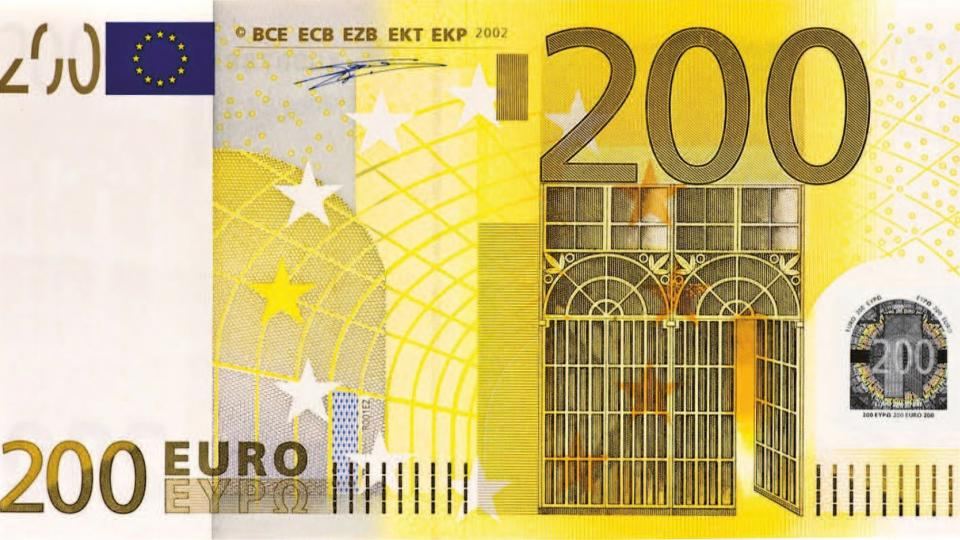 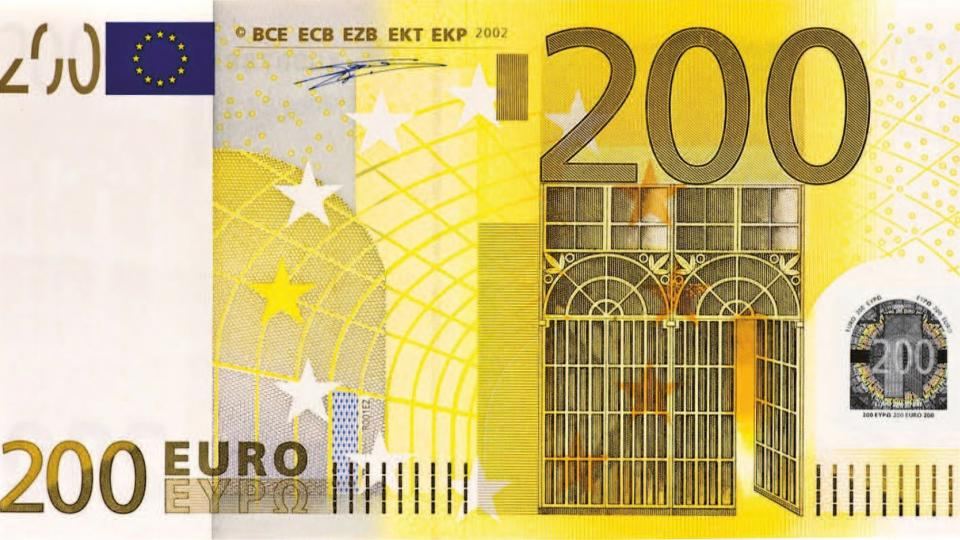 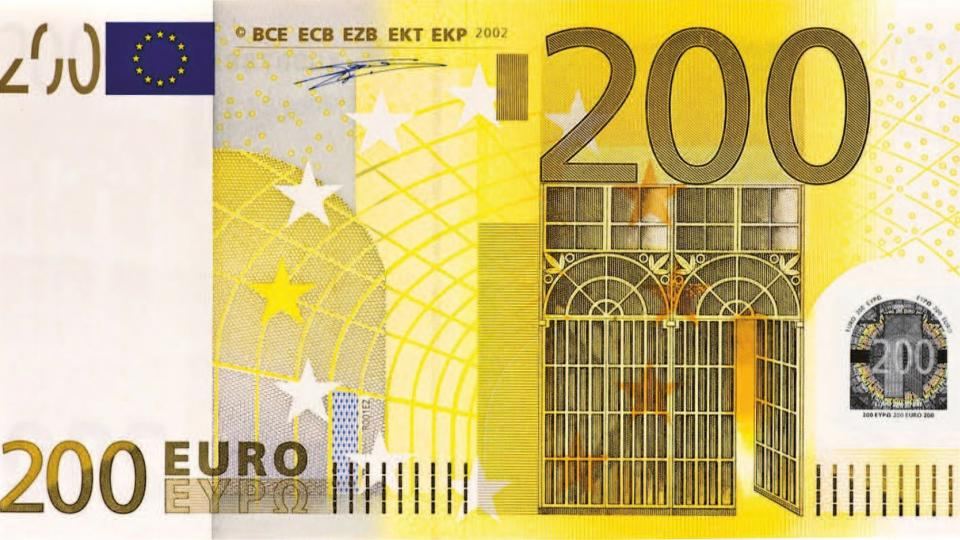 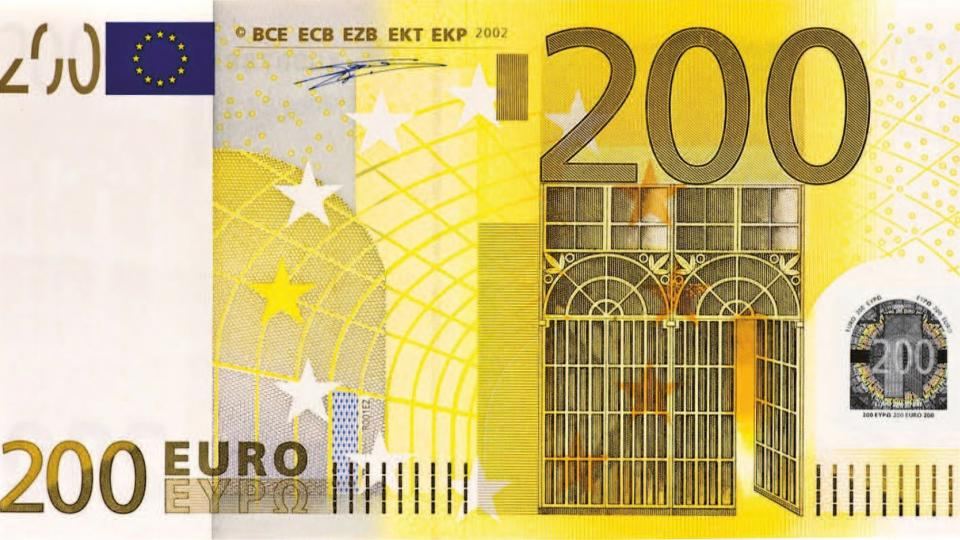 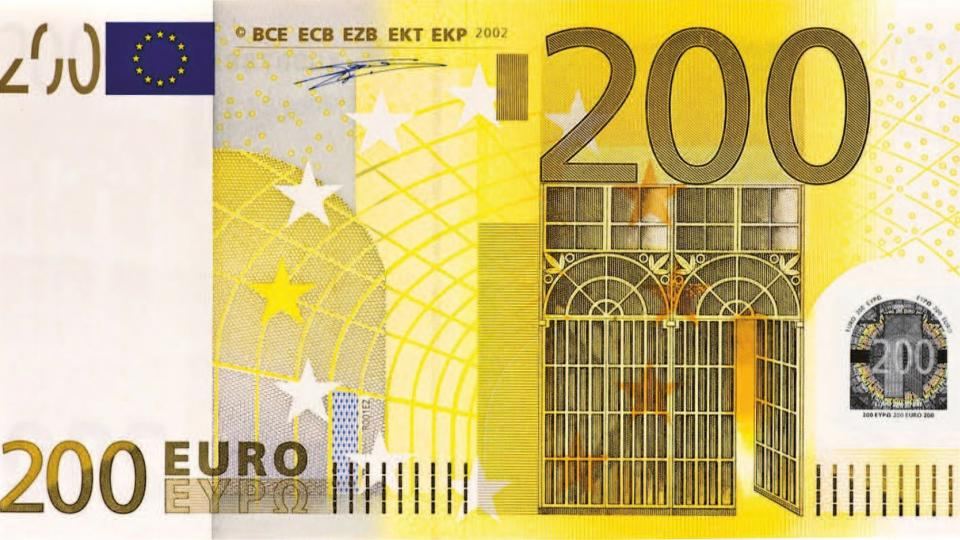 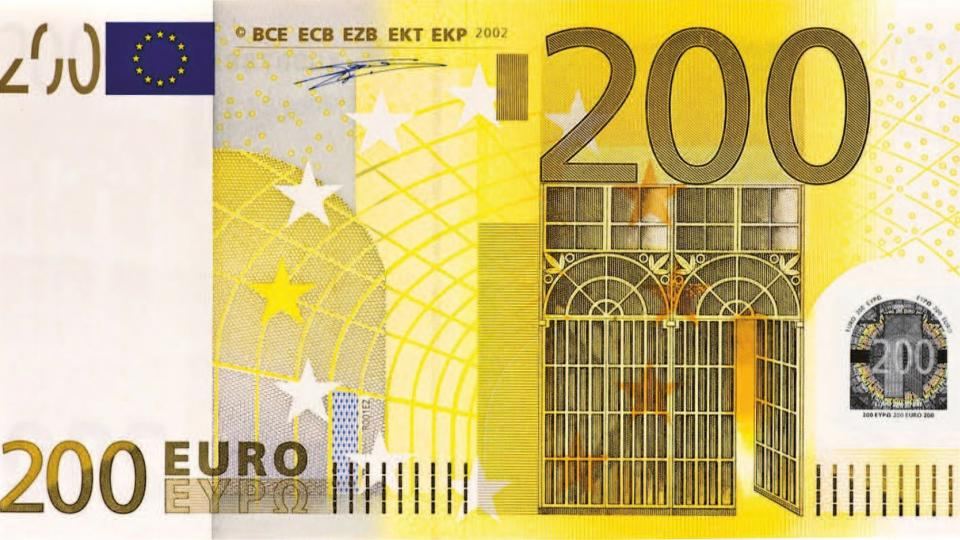 Ecris en lettres : trois-mille-quarante-quatre.
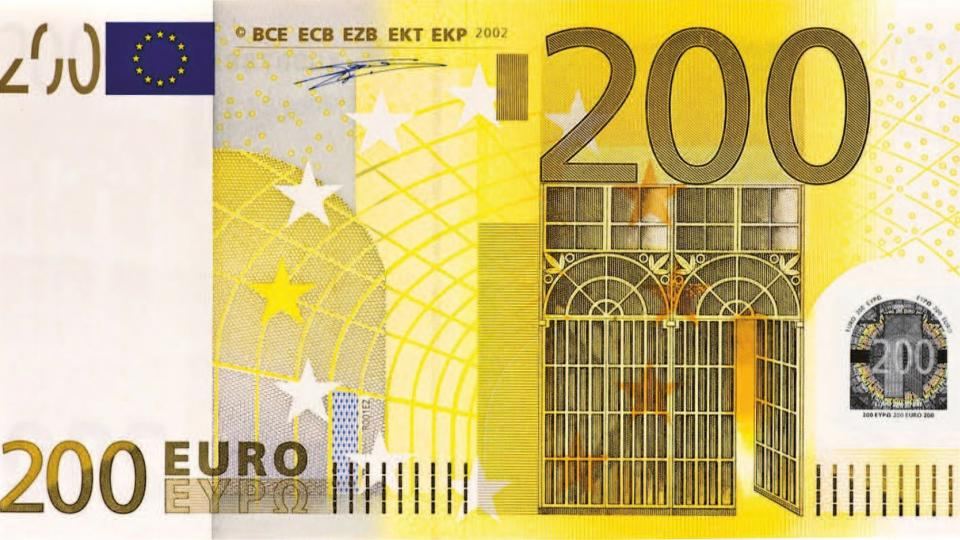 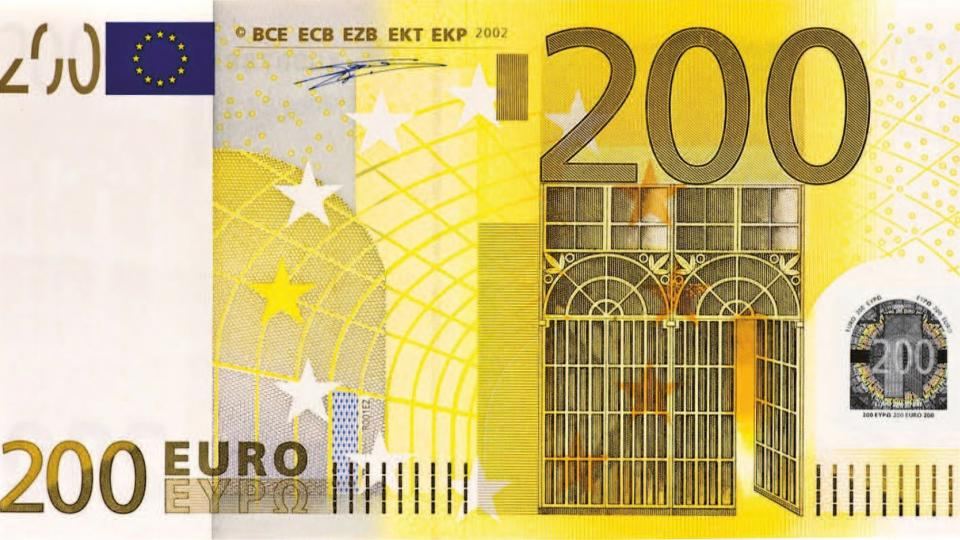 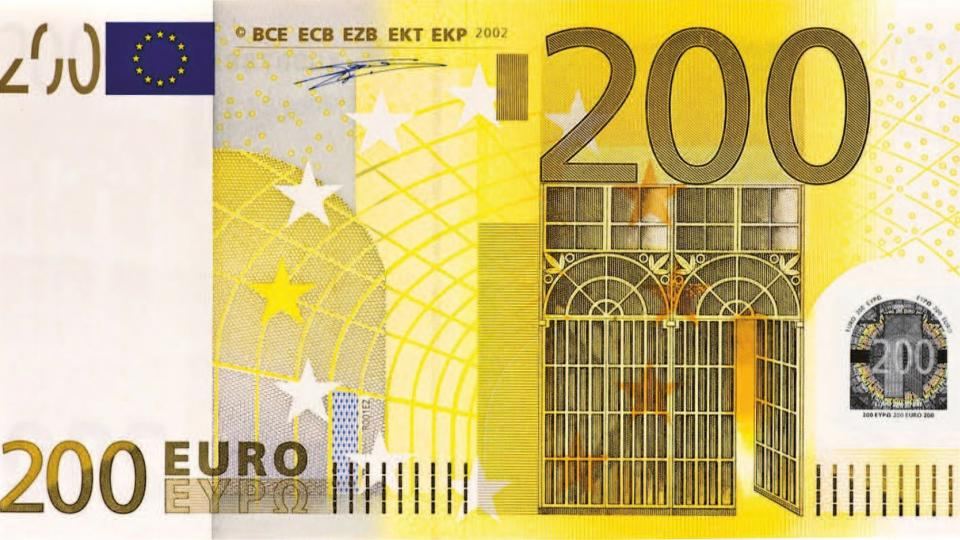 Décompose
3000+0+40+4
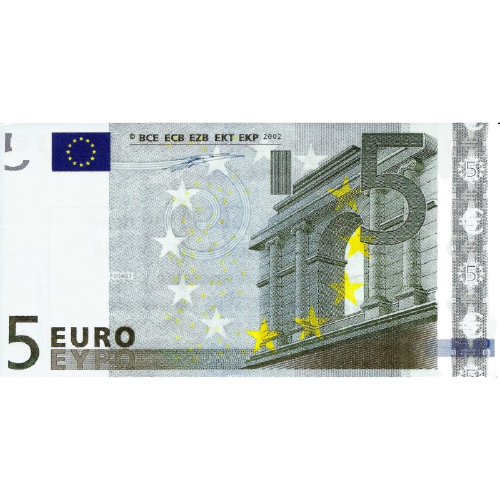 Dessine:
utilisez les barres et cubes dont vous avez besoin puis effacez le reste
Place le nombre sur la droite graduée
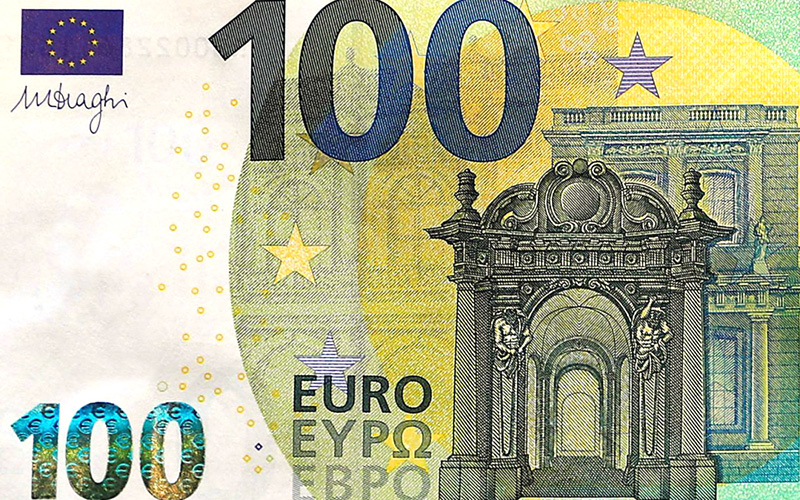 3044
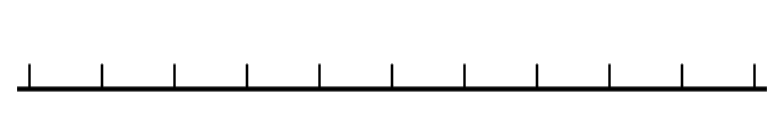 3040
3050
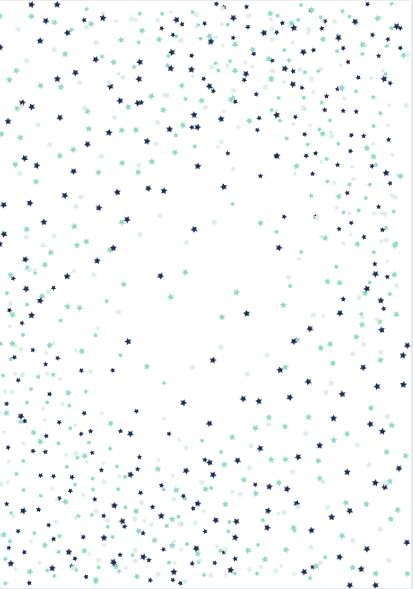 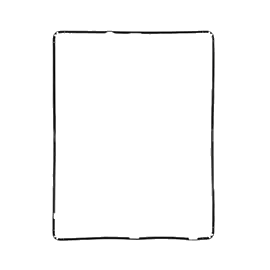 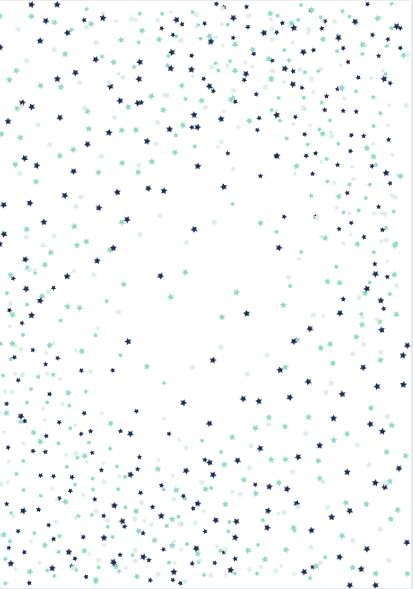 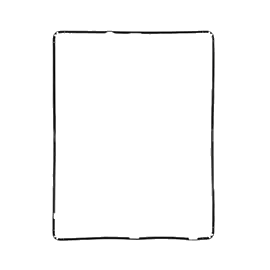 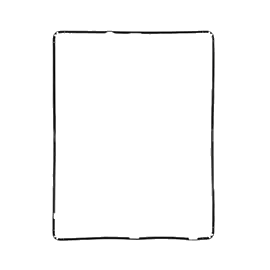 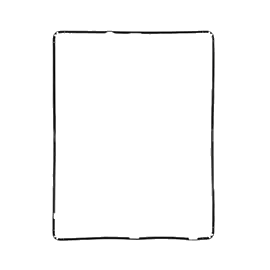 nombre
U
C
D
U
Combien?
+100
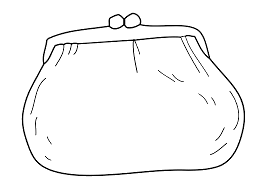 U
fiche 20
-100
Ecris en lettres:_____________________
_________________________________
_________________________________
Décompose
...+....+....+....
Dessine:
Place le nombre sur la droite graduée
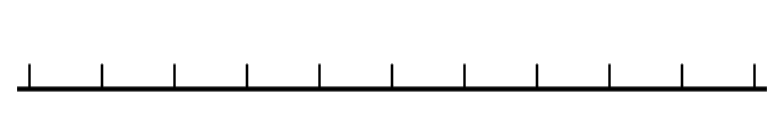 000
000
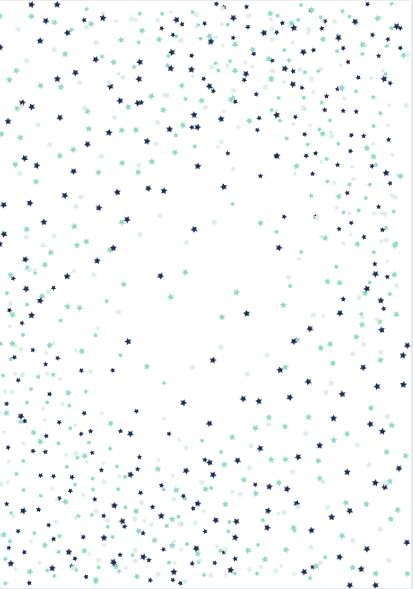 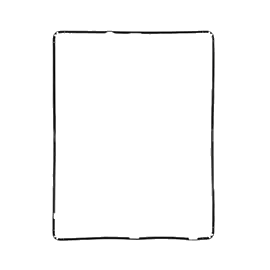 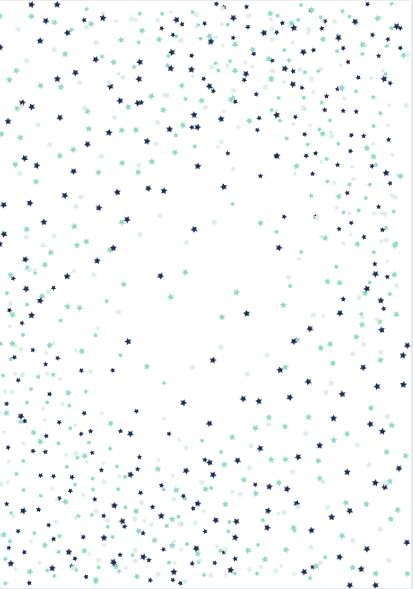 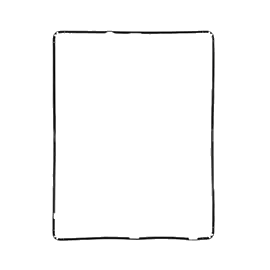 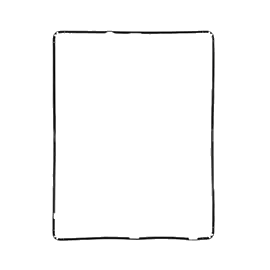 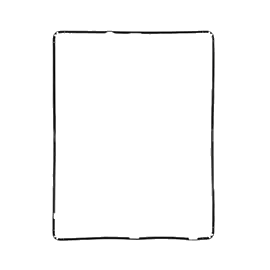 nombre
U

1..
C

1
D

0.
U

4
Combien?
+100
....
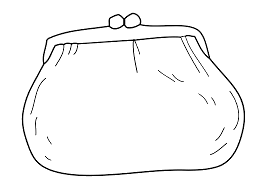 U
fiche 20
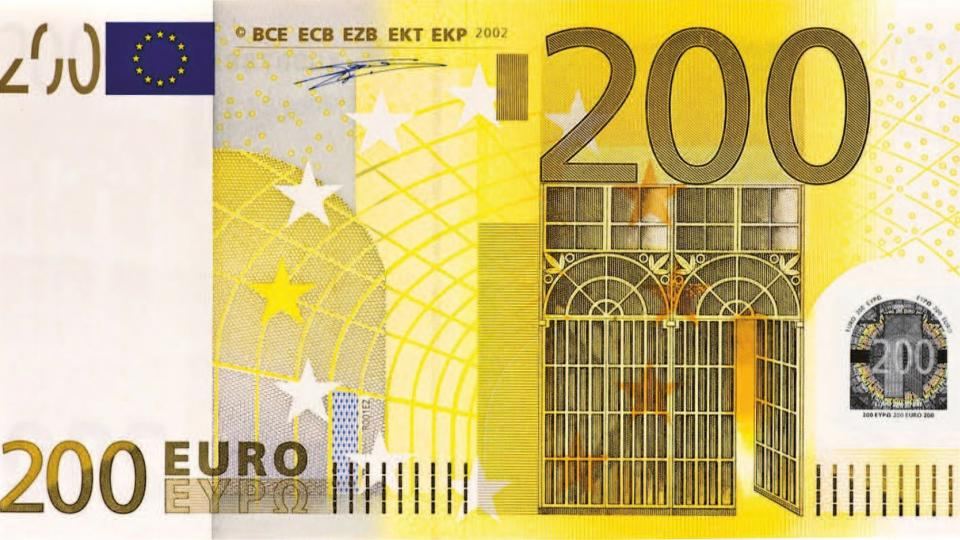 Pour réaliser la somme correspondante, clic droit et copier coller dans le porte-monnaie
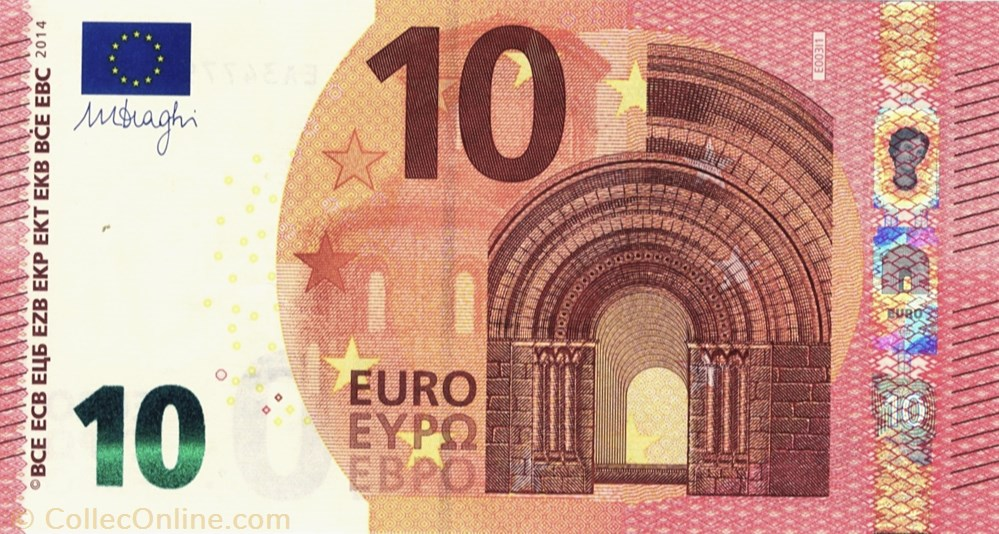 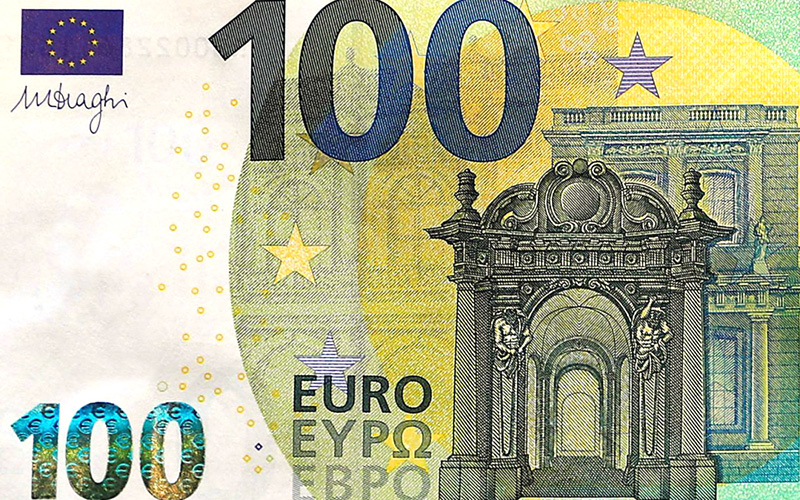 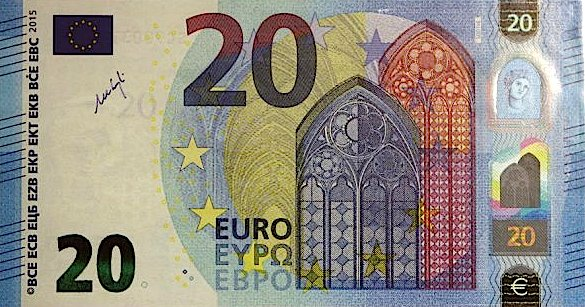 CORRECTION
-100
....
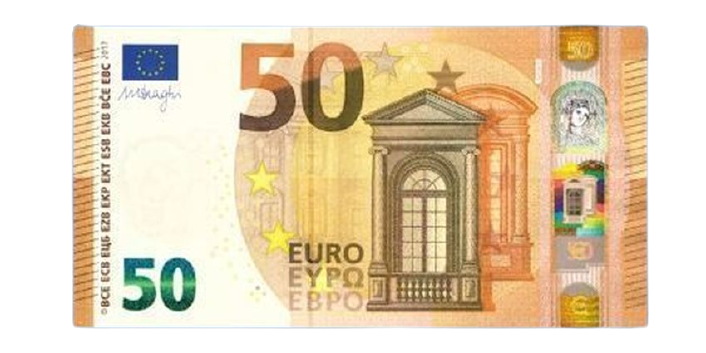 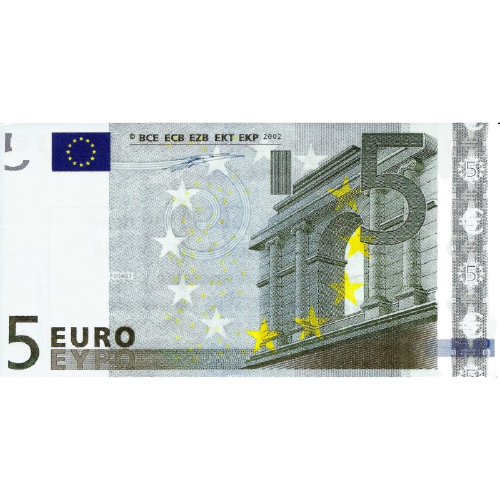 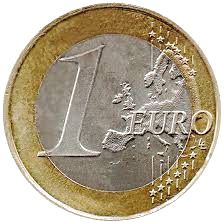 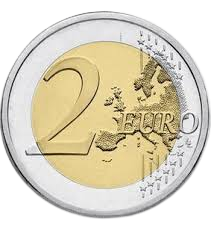 Ecris en lettres : nombre.
Décompose
...+...+...+...
Dessine:
utilisez les barres et cubes dont vous avez besoin puis effacez le reste
Place le nombre sur la droite graduée
…......
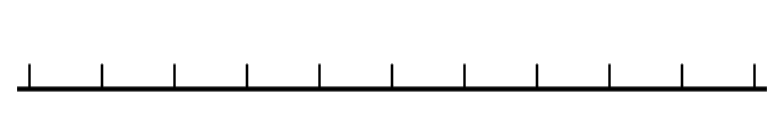 000
000